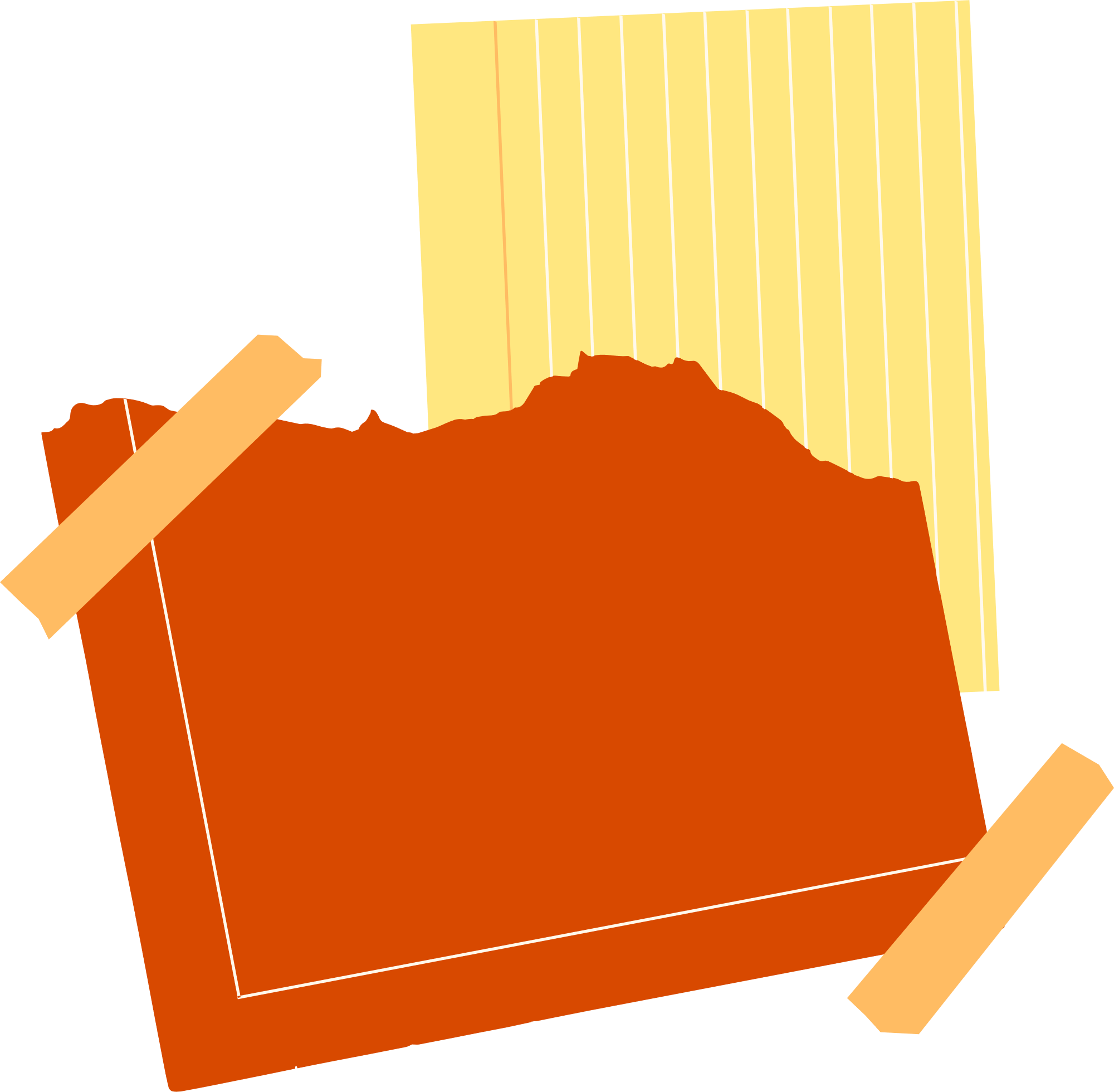 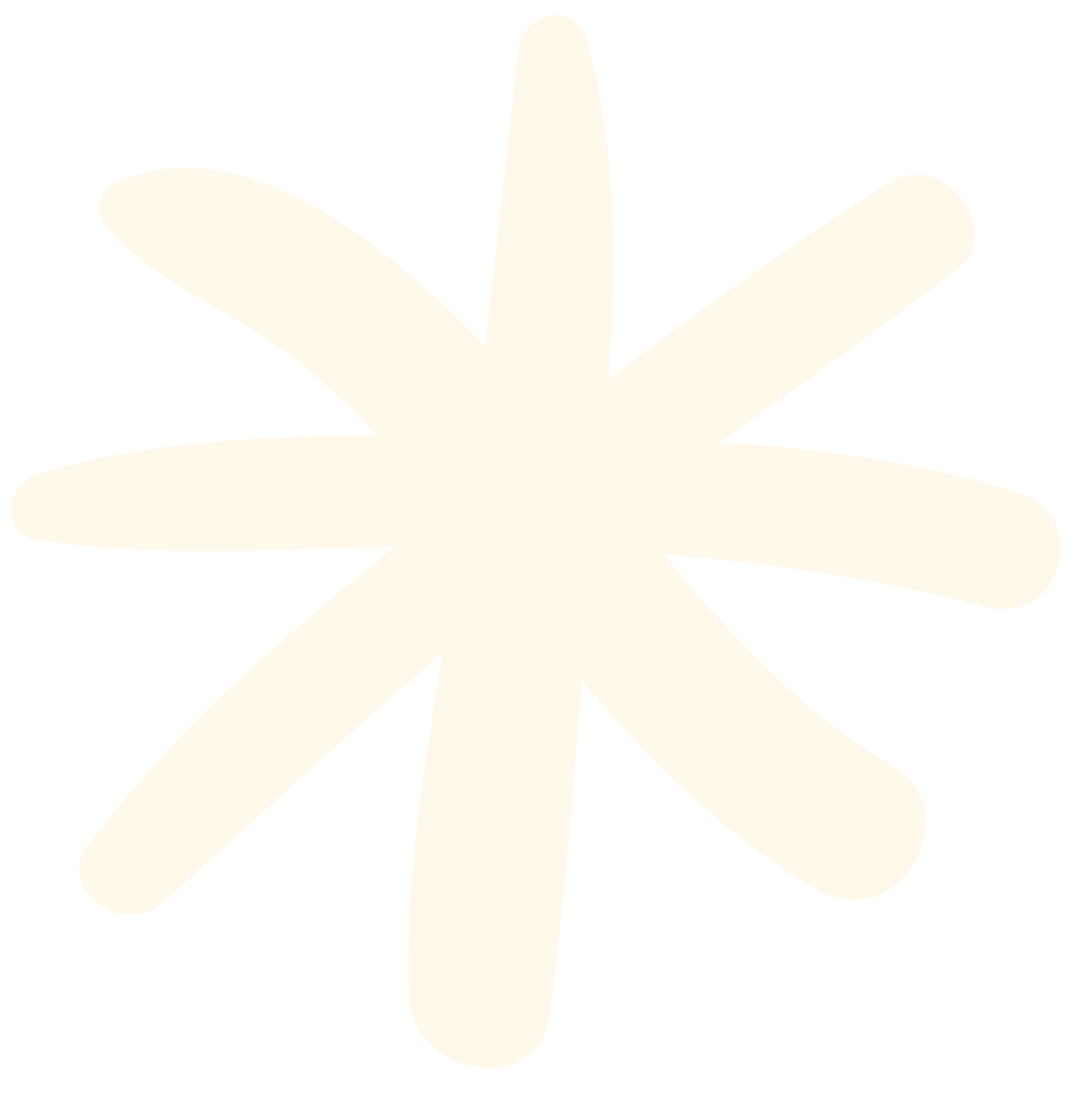 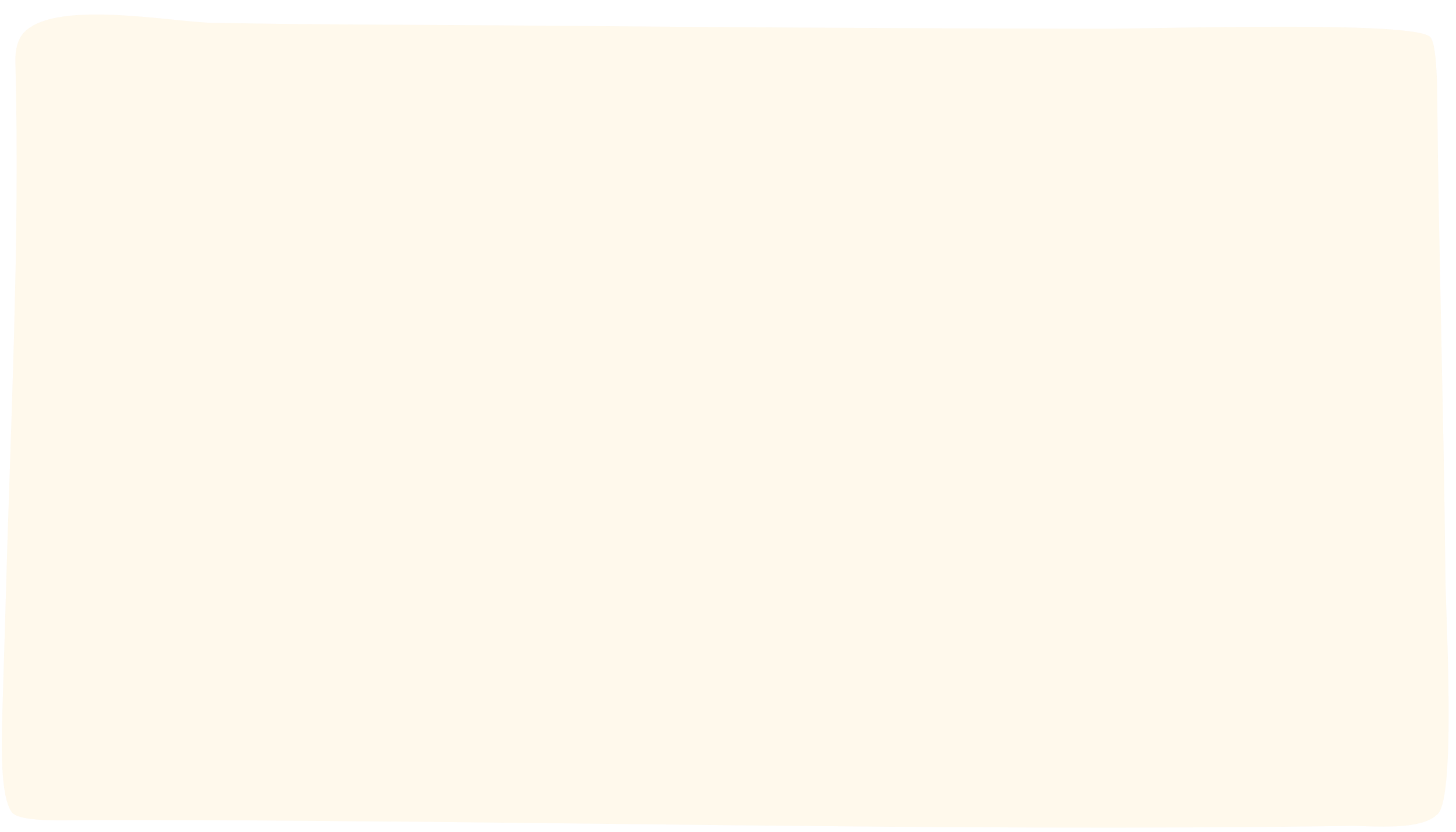 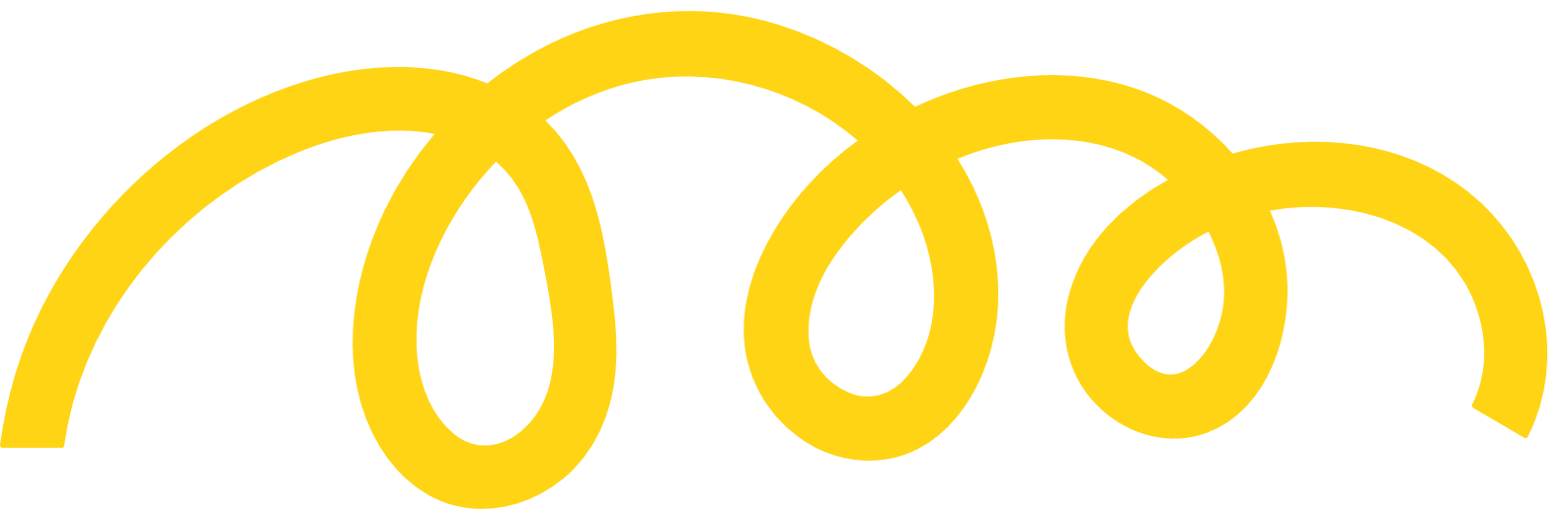 CHÀO MỪNG CÁC EM ĐẾN VỚI LỚP HỌC
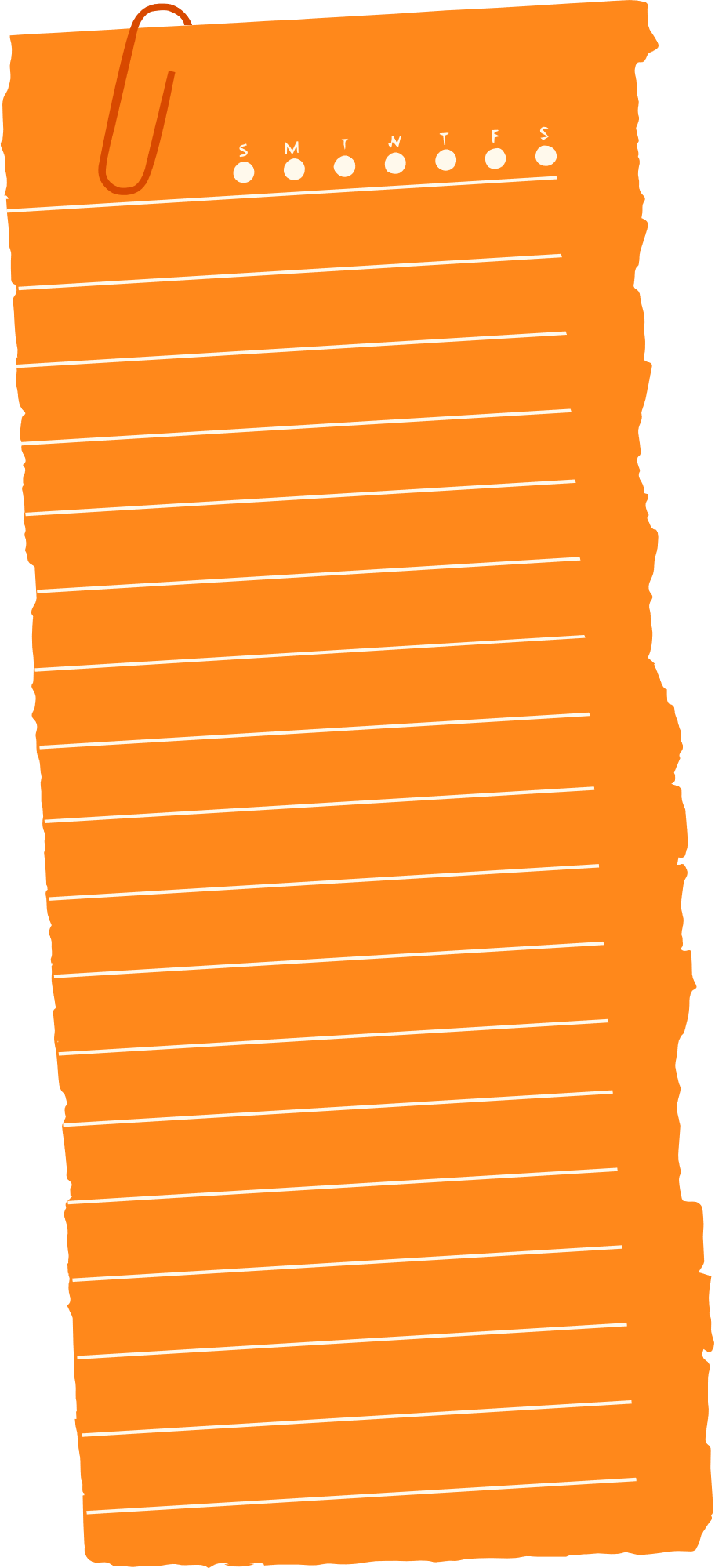 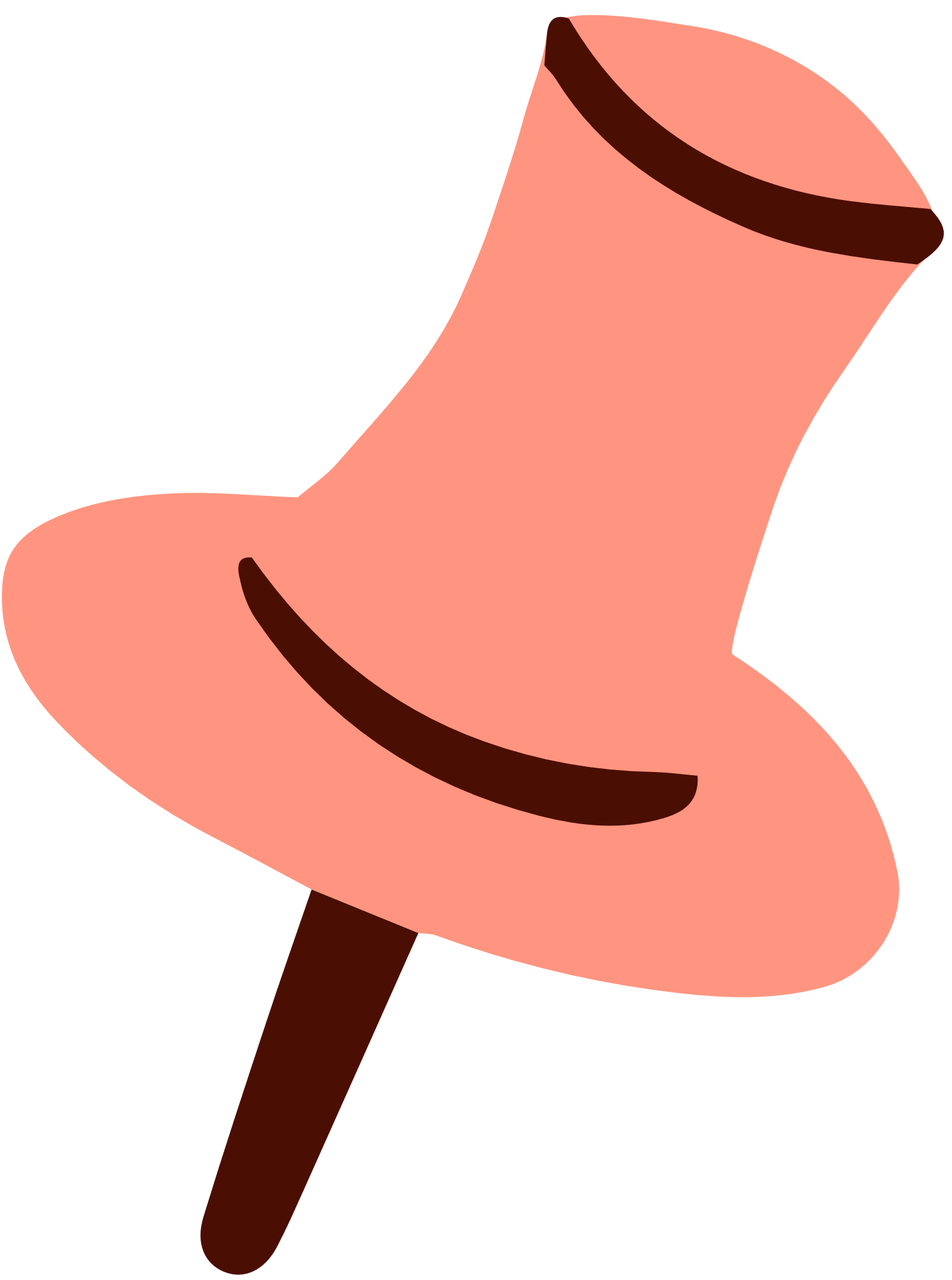 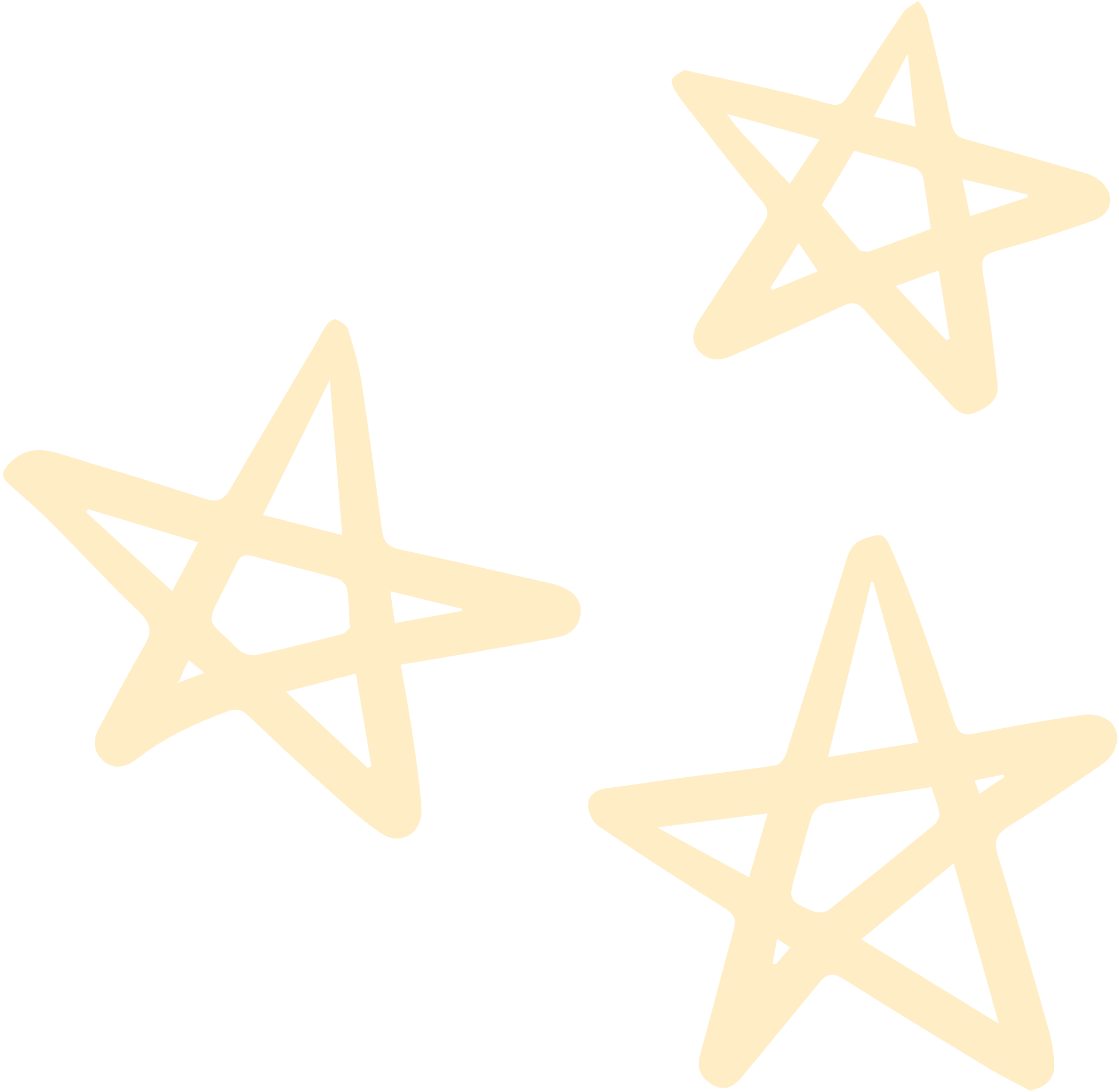 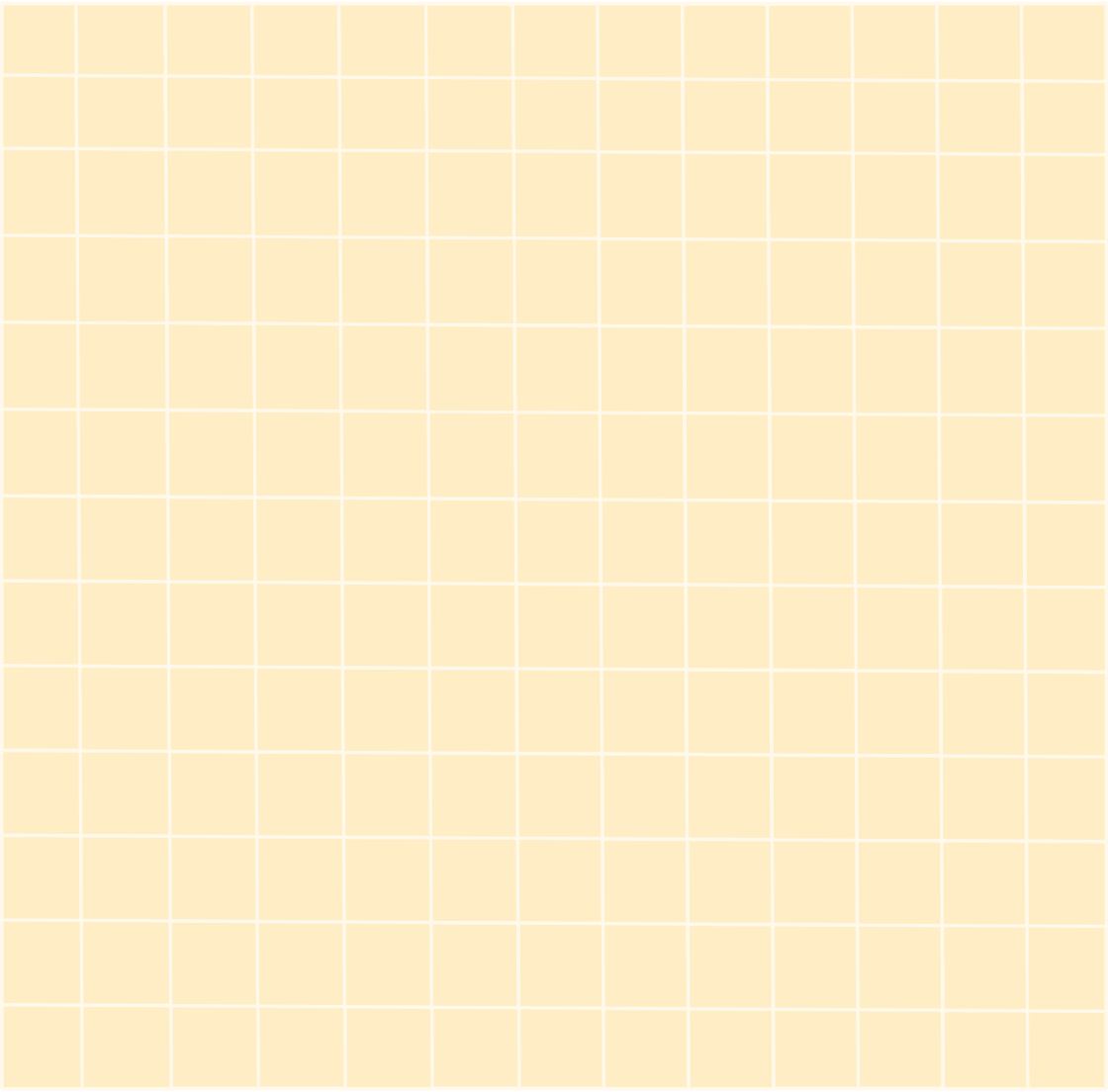 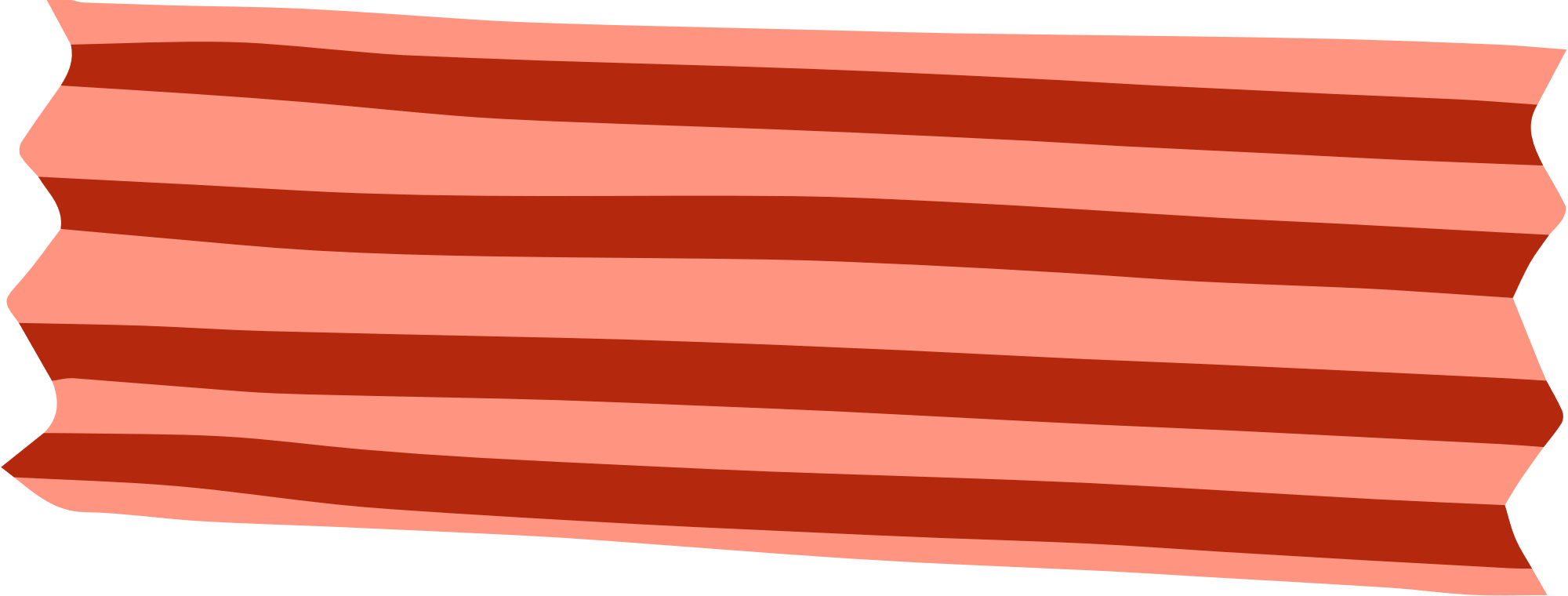 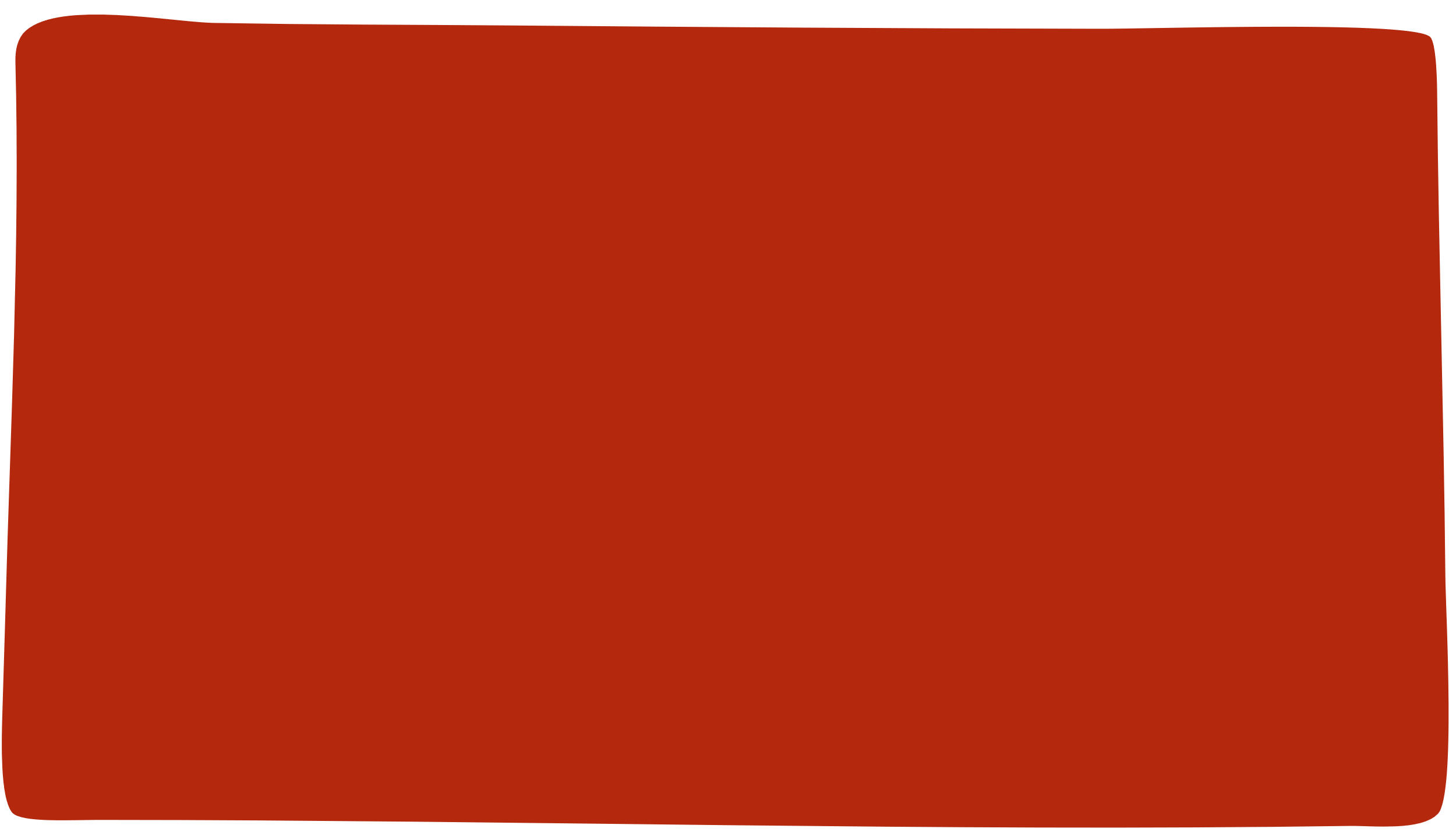 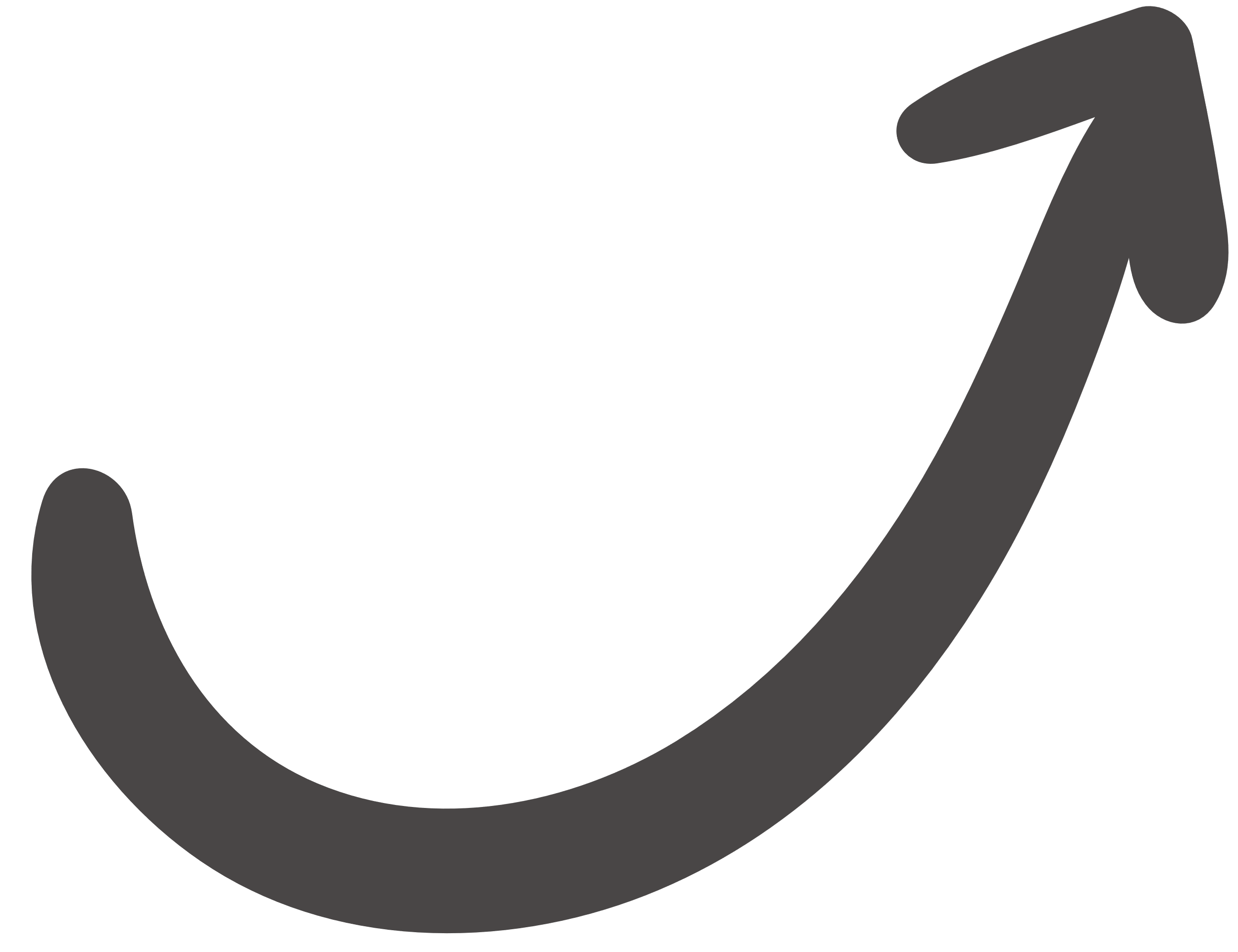 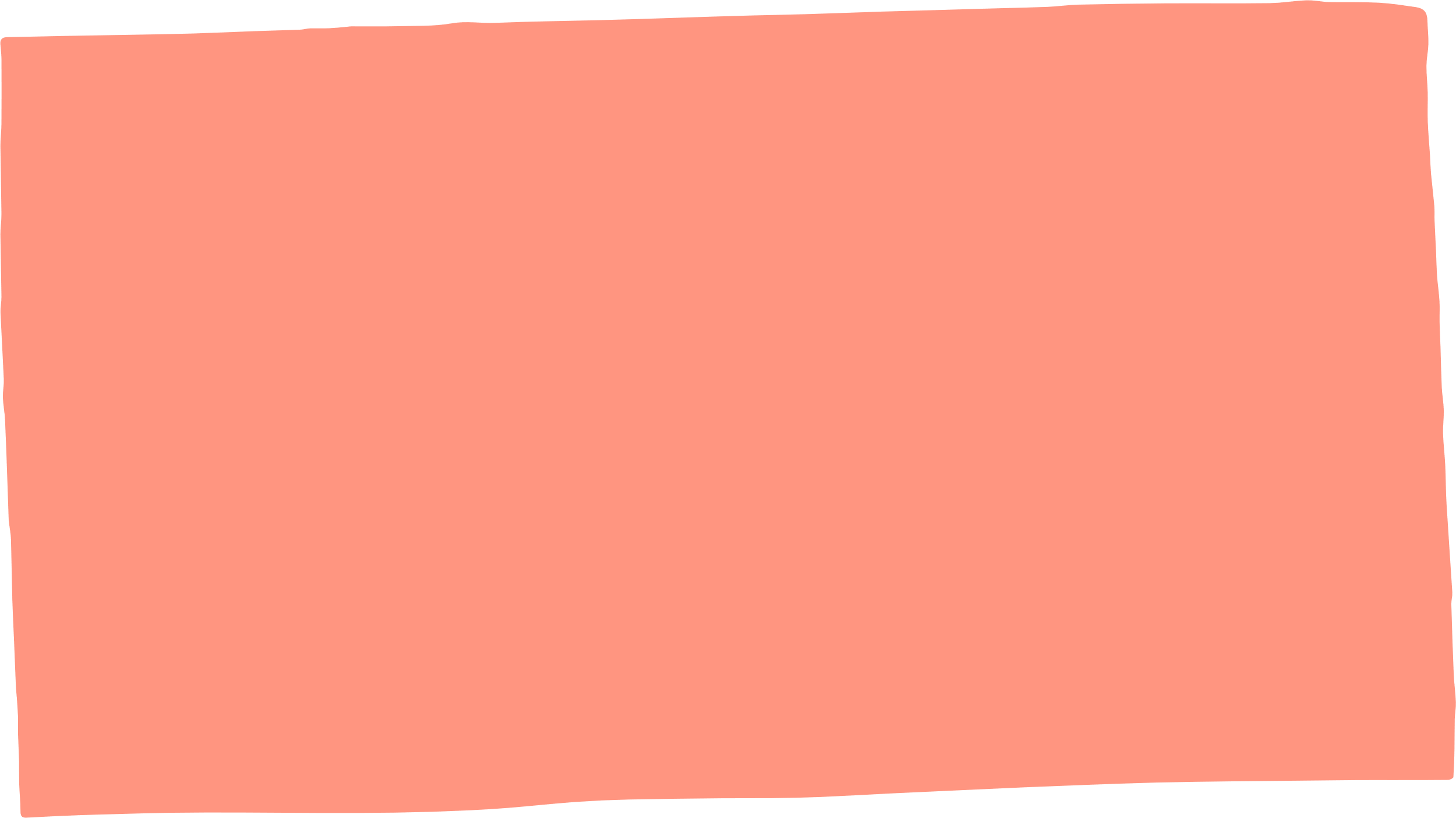 KHỞI ĐỘNG
Có hai thanh sắt phi 18; thanh thứ nhất dài 2m có khối lượng là 4 kg; thanh thứ hai dài 5 m có khối lượng là 10kg.
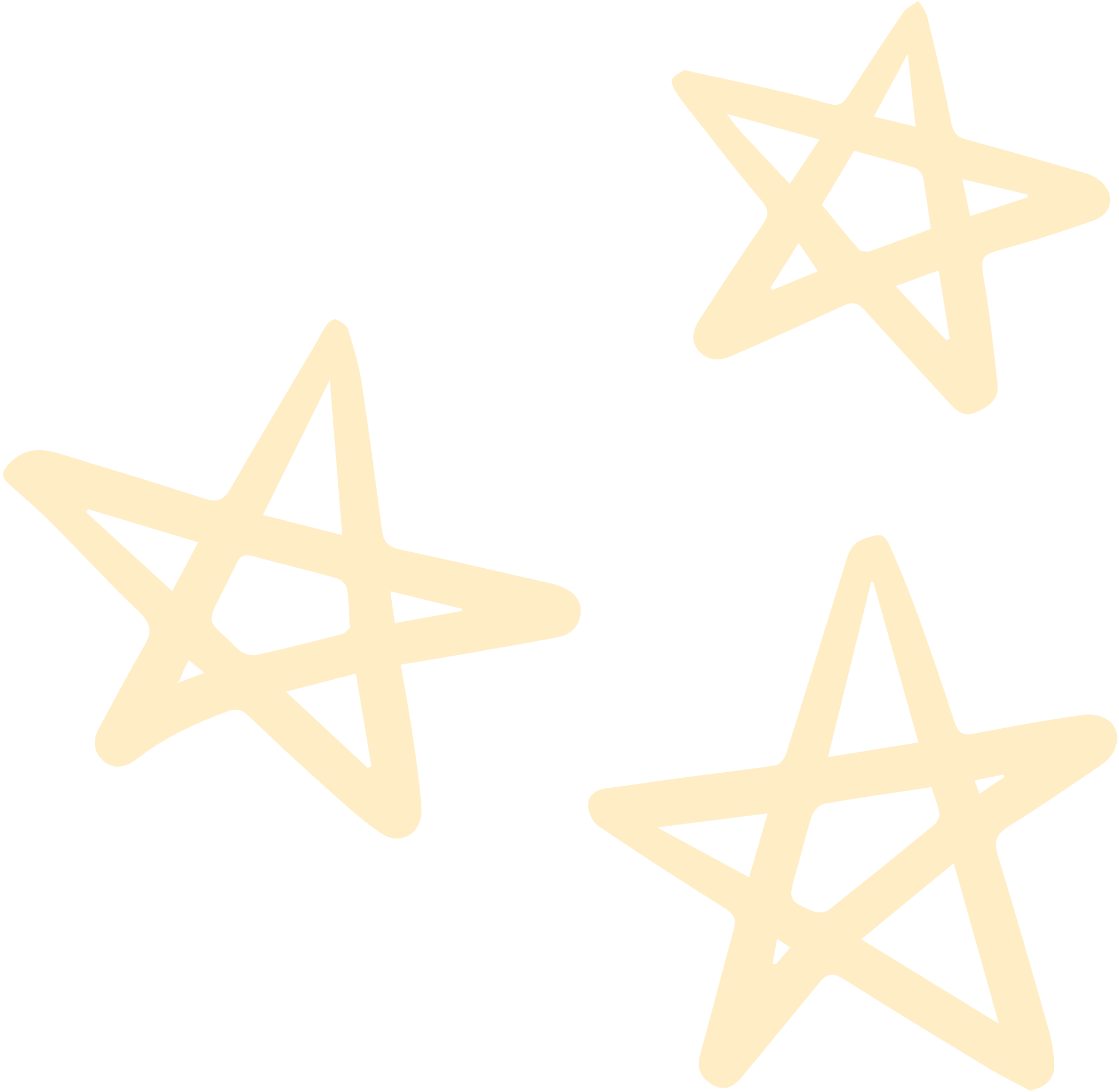 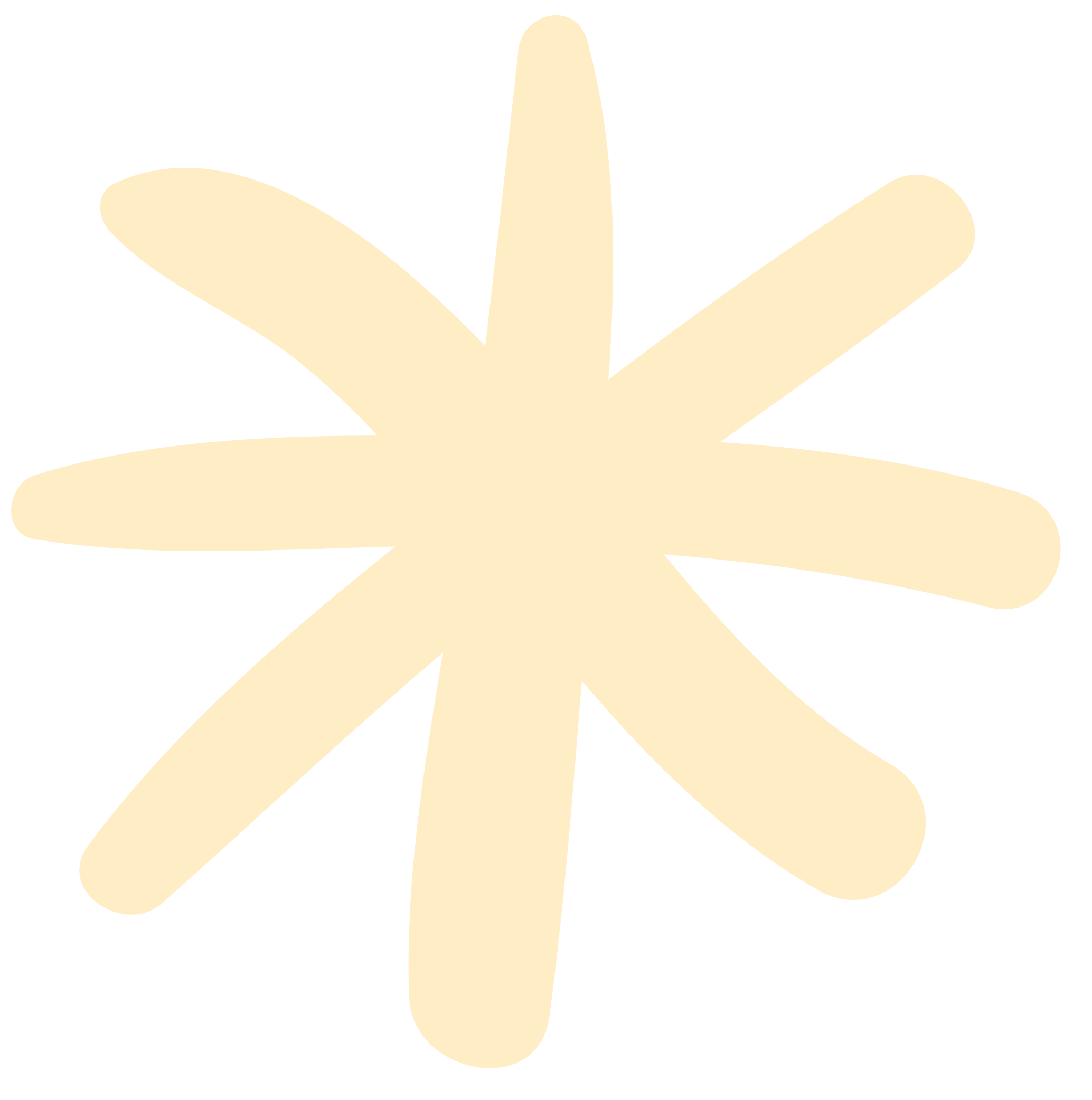 Em có nhận xét gì về tỉ số giữa khối lượng của thanh sắt thứ nhất và khối lượng của thanh sắt thứ hai với tỉ số giữa chiều dài của thanh sắt thứ nhất và chiều dài của thanh sắt thứ hai?
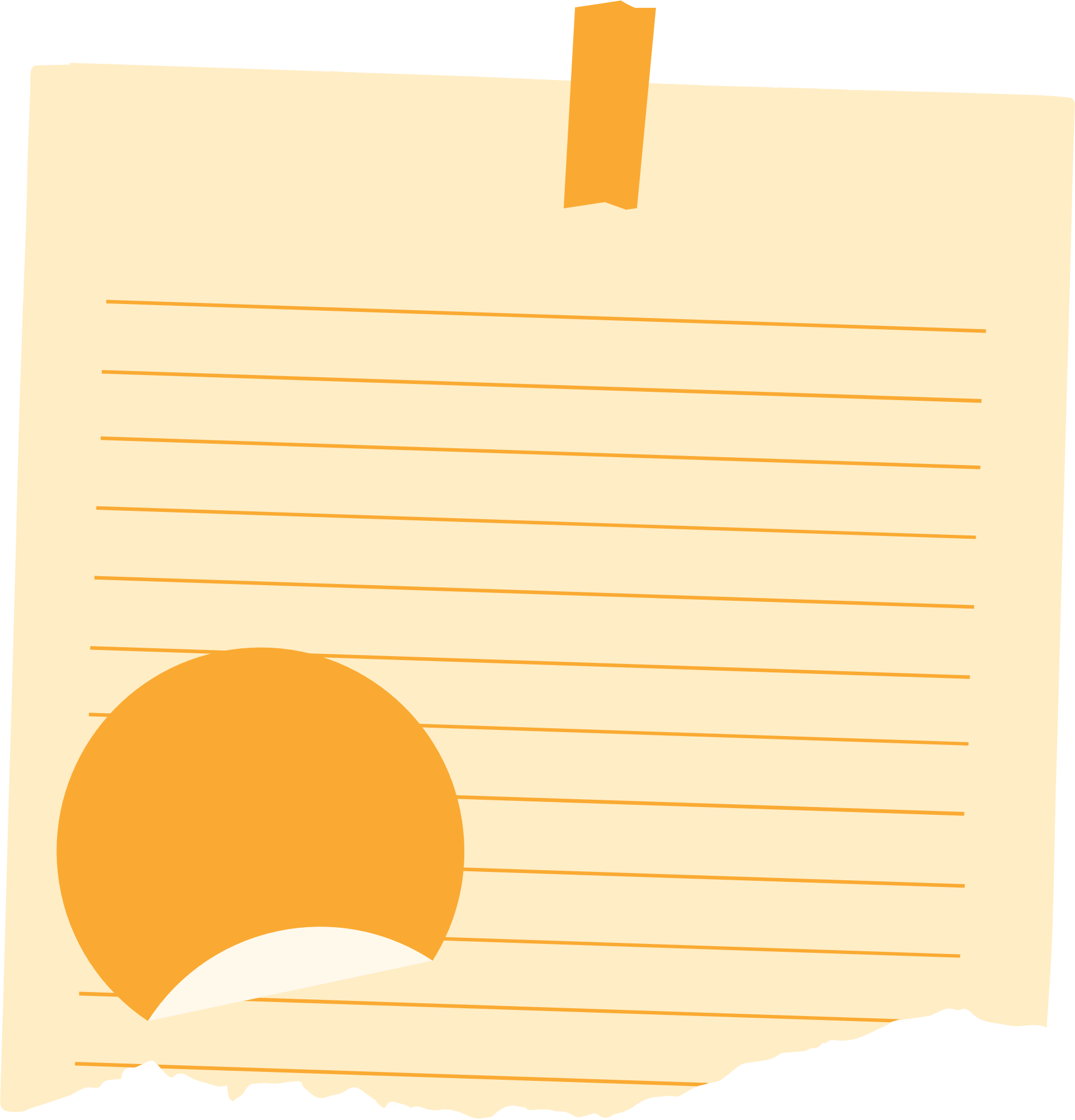 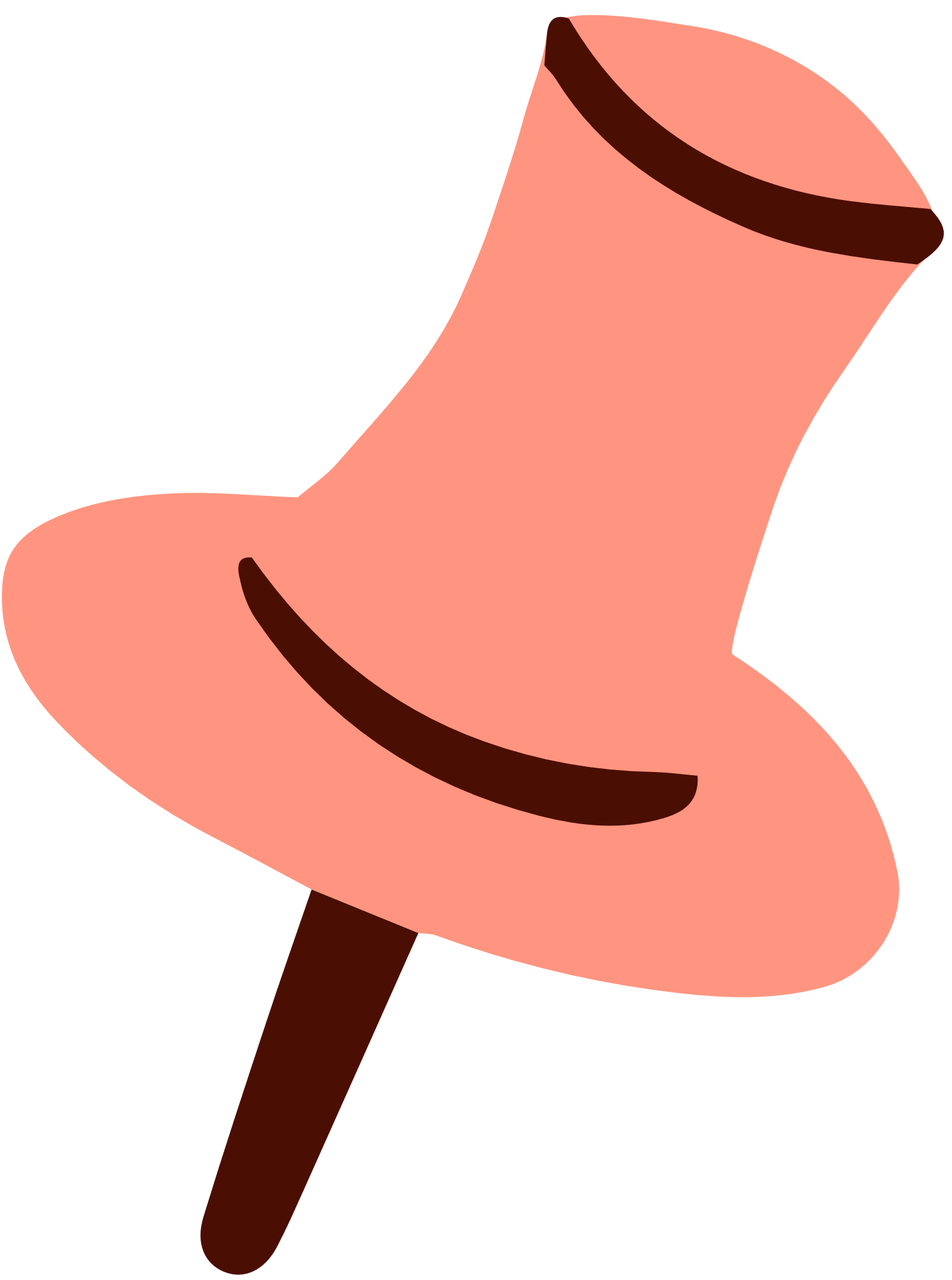 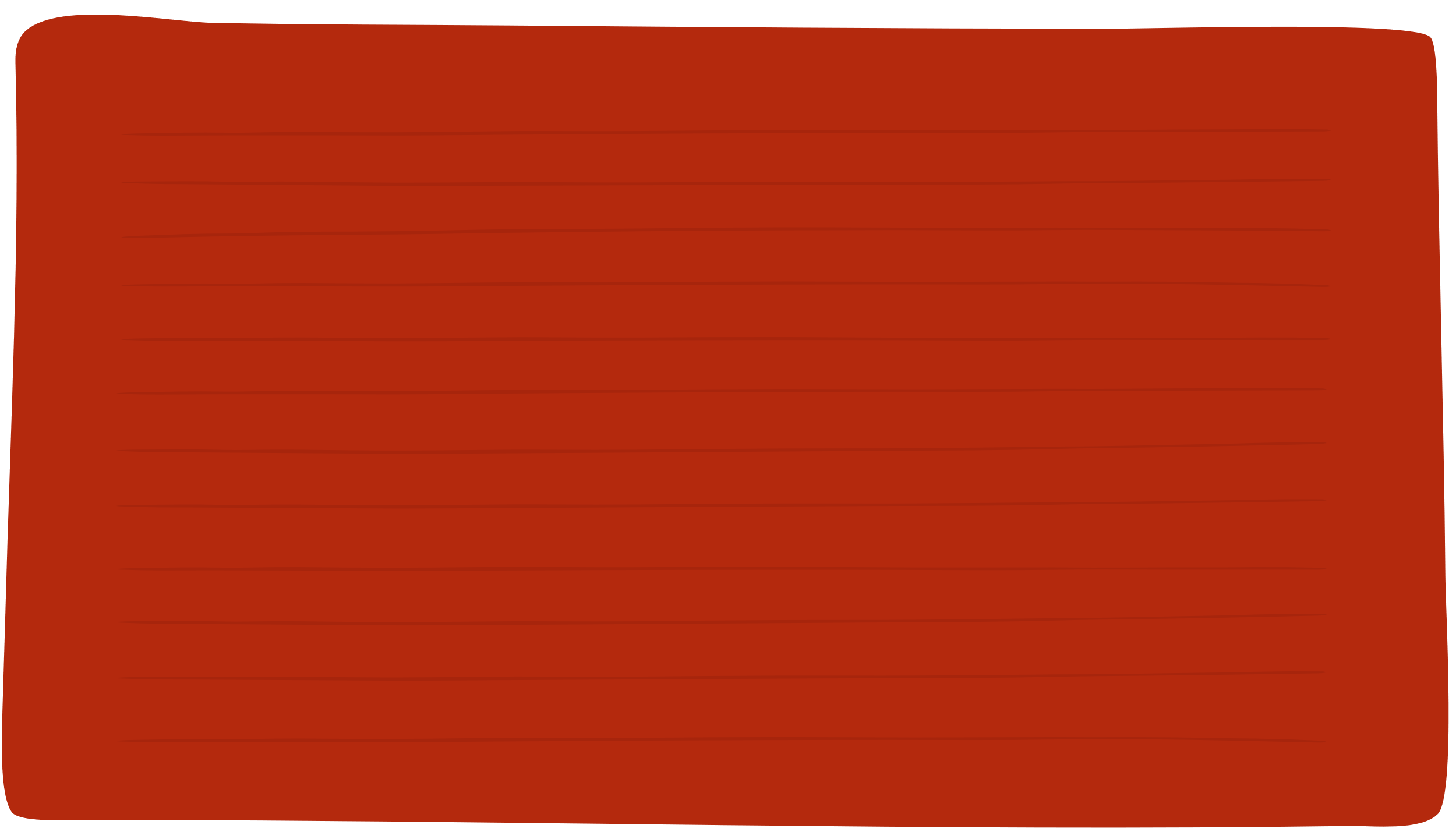 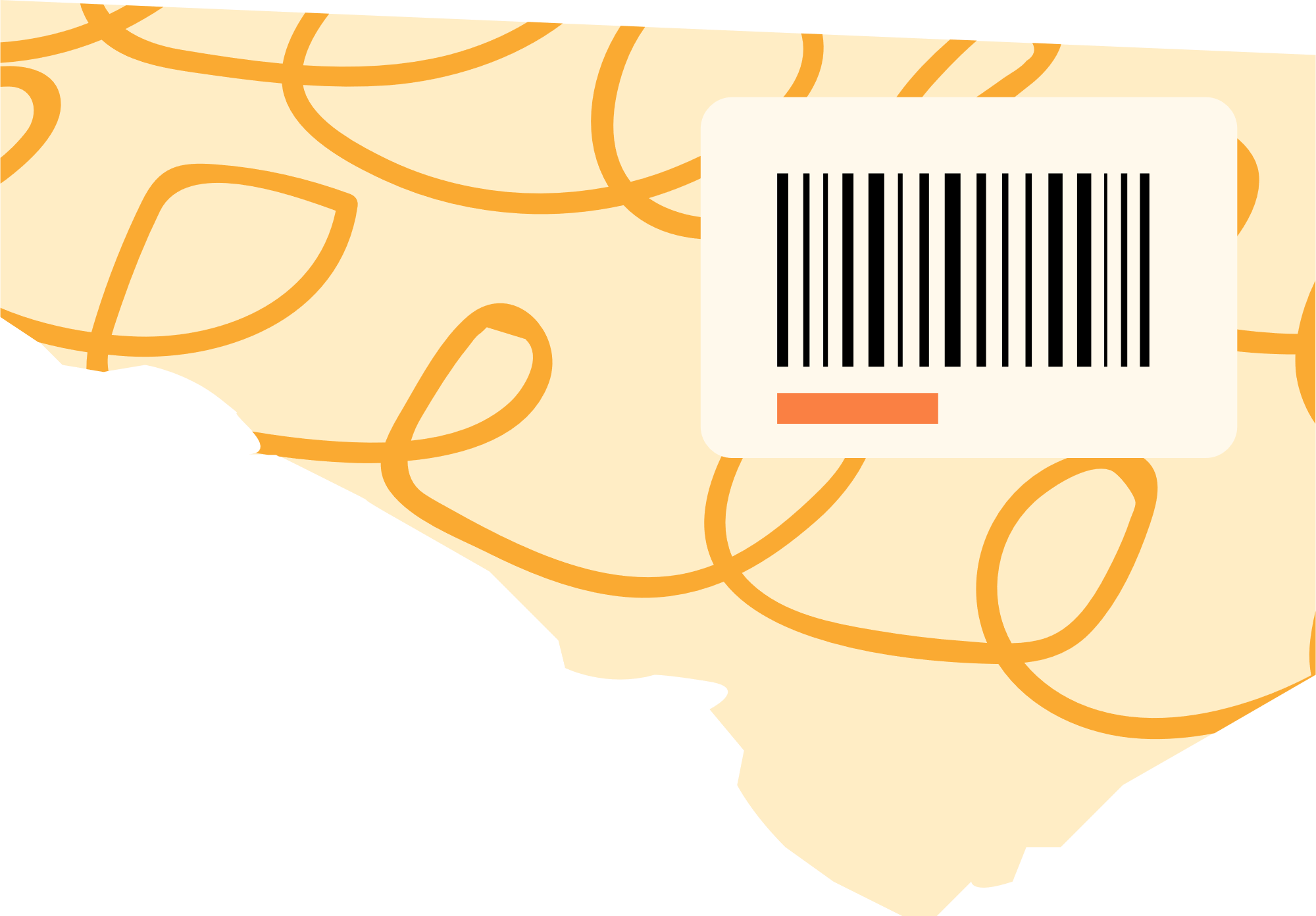 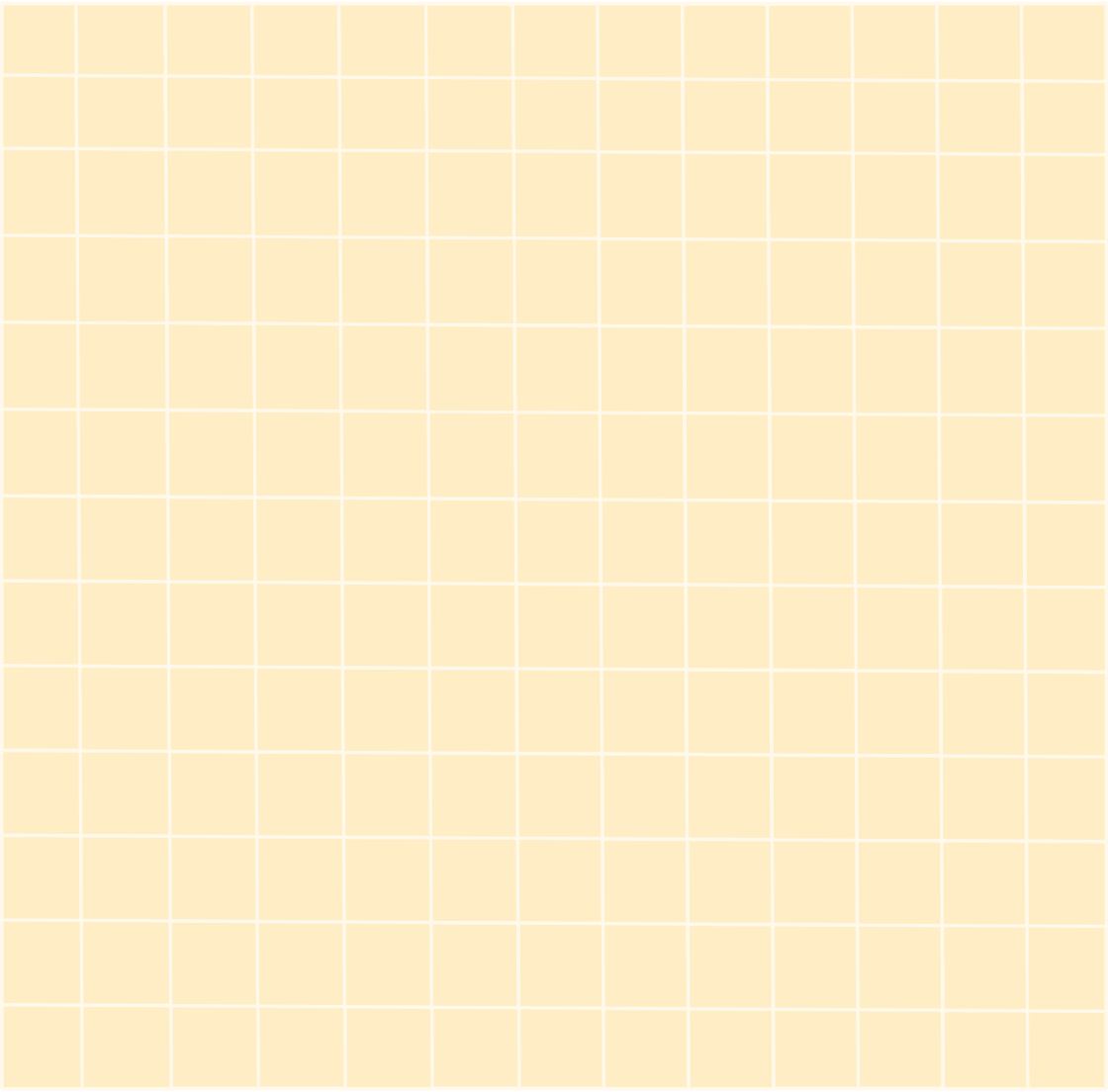 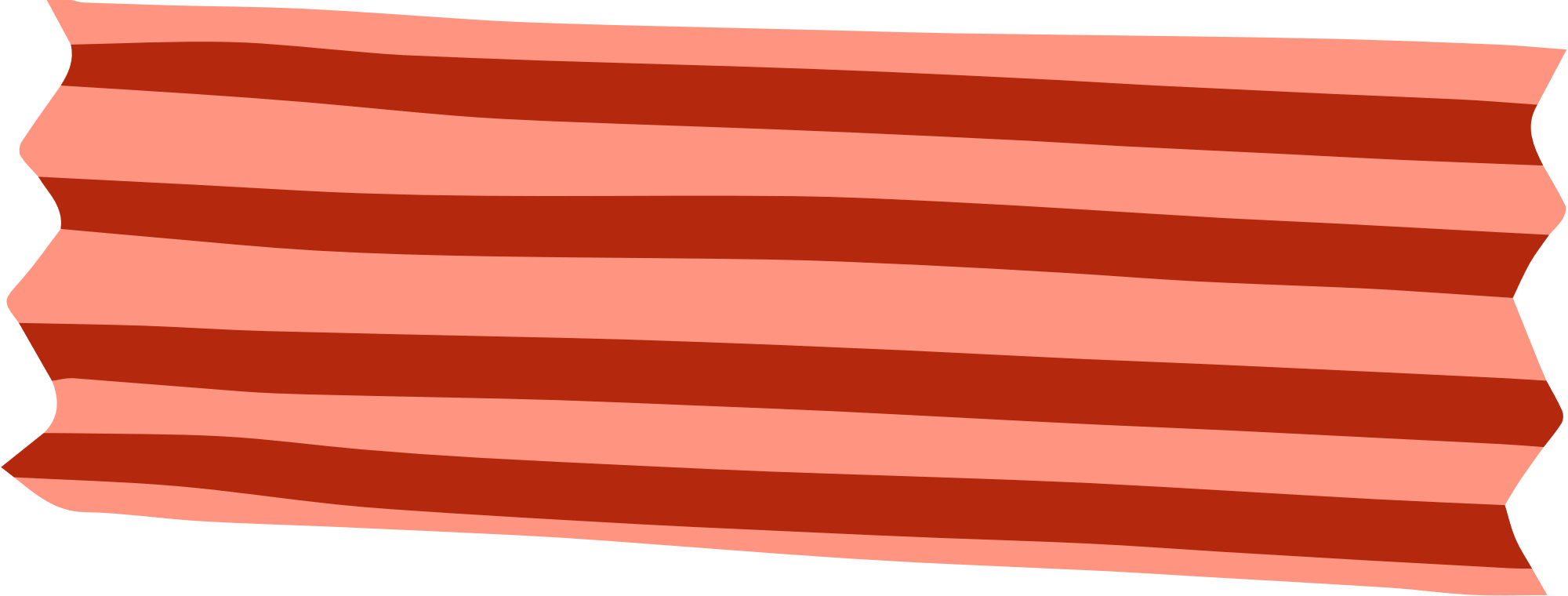 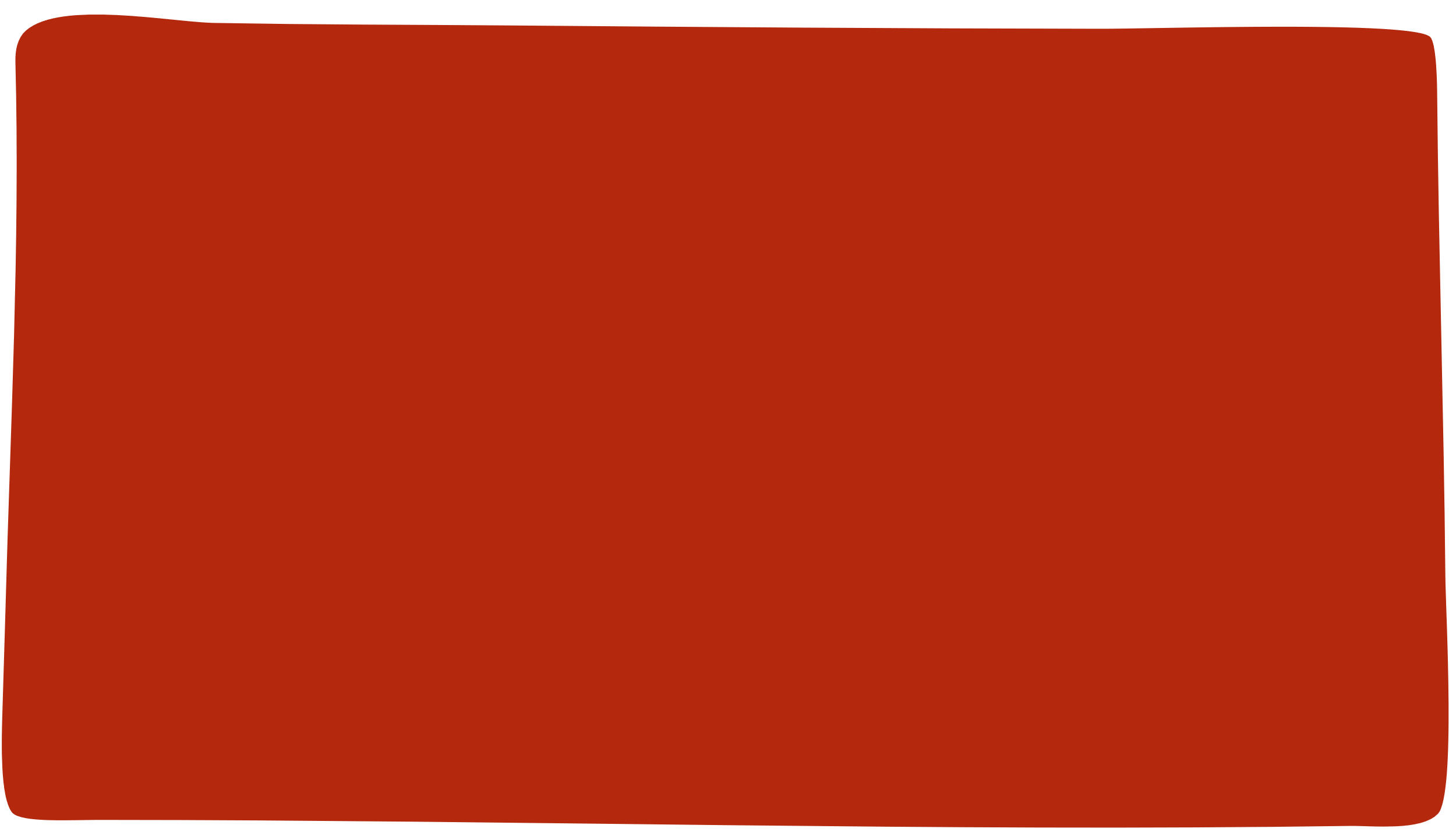 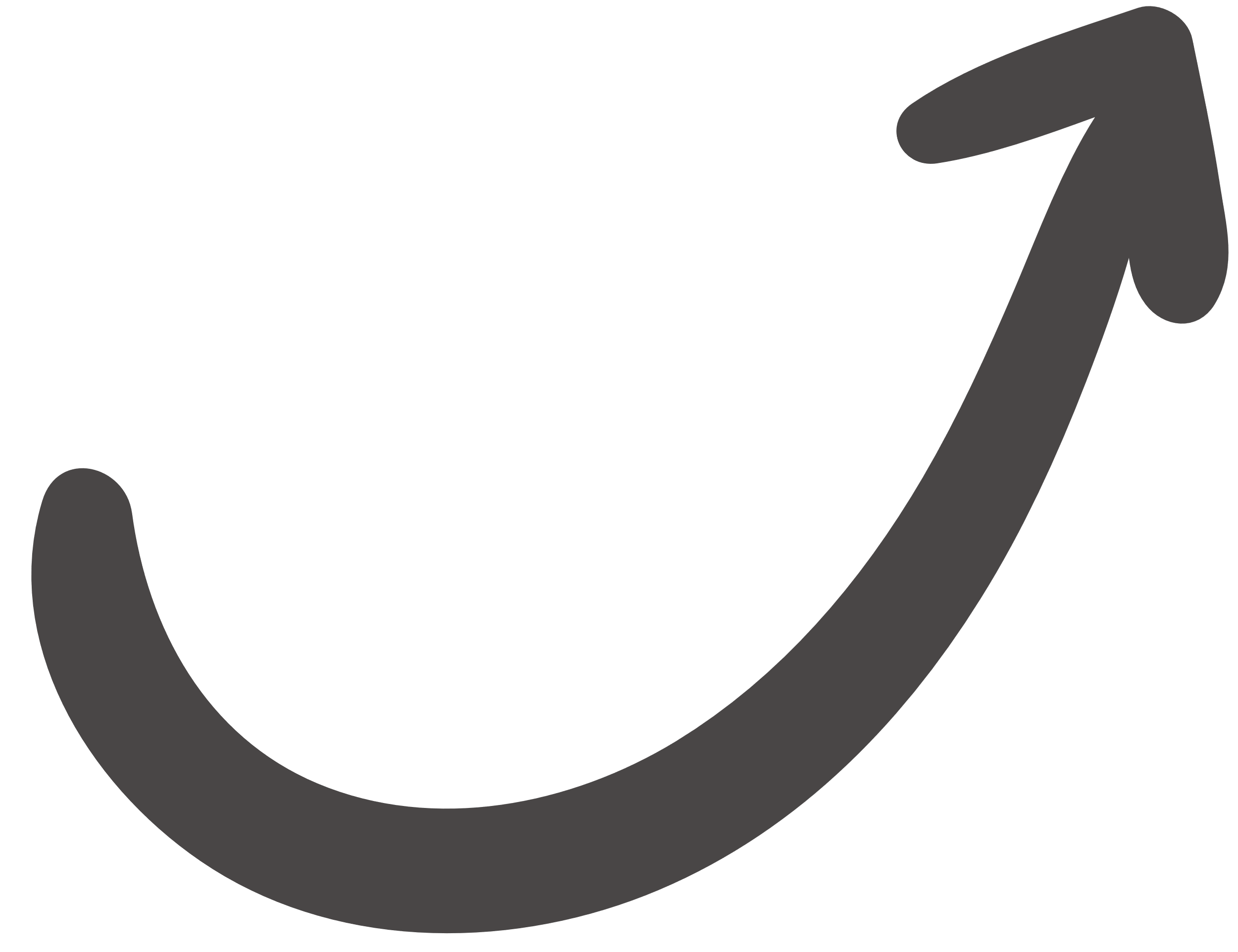 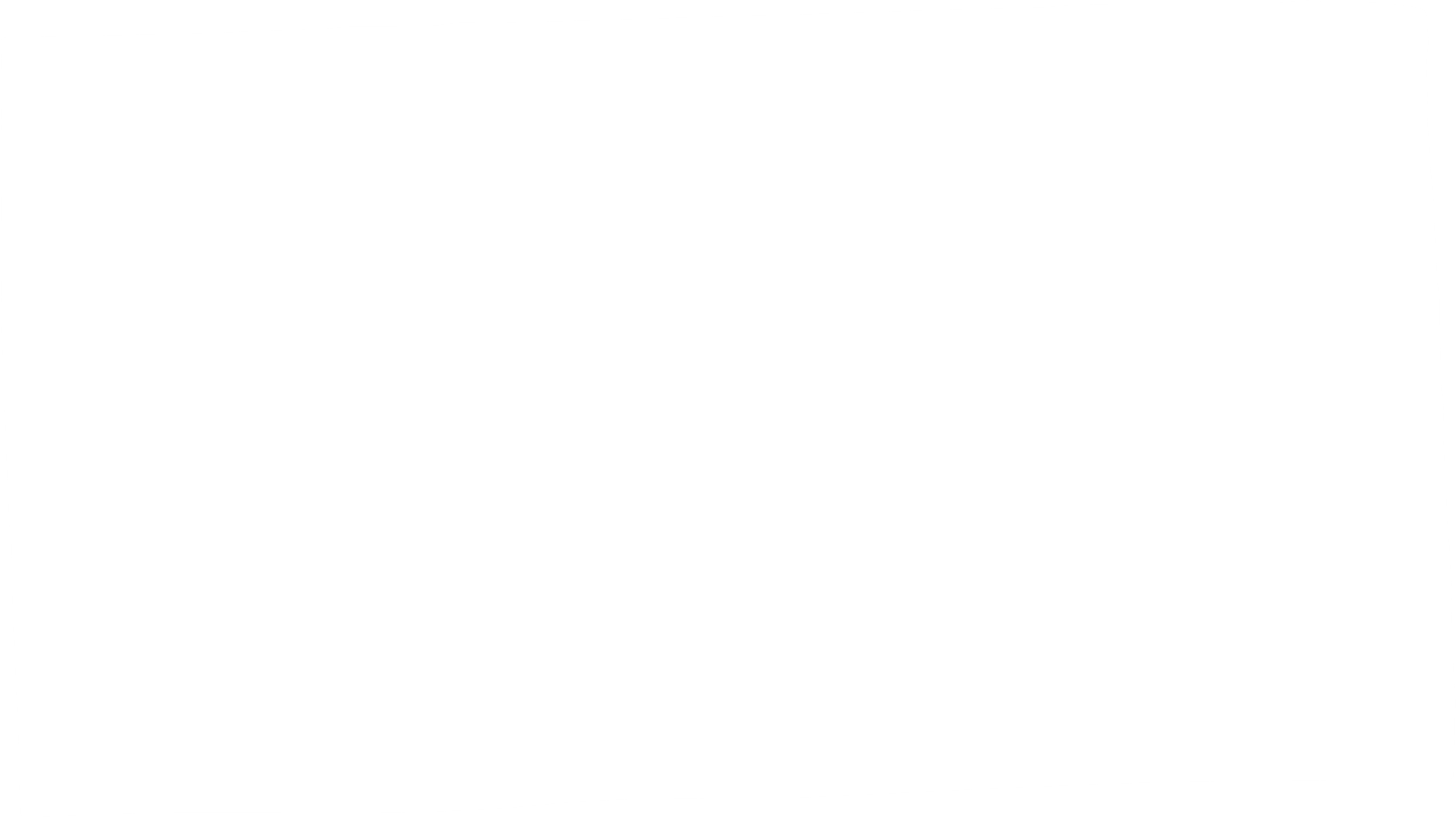 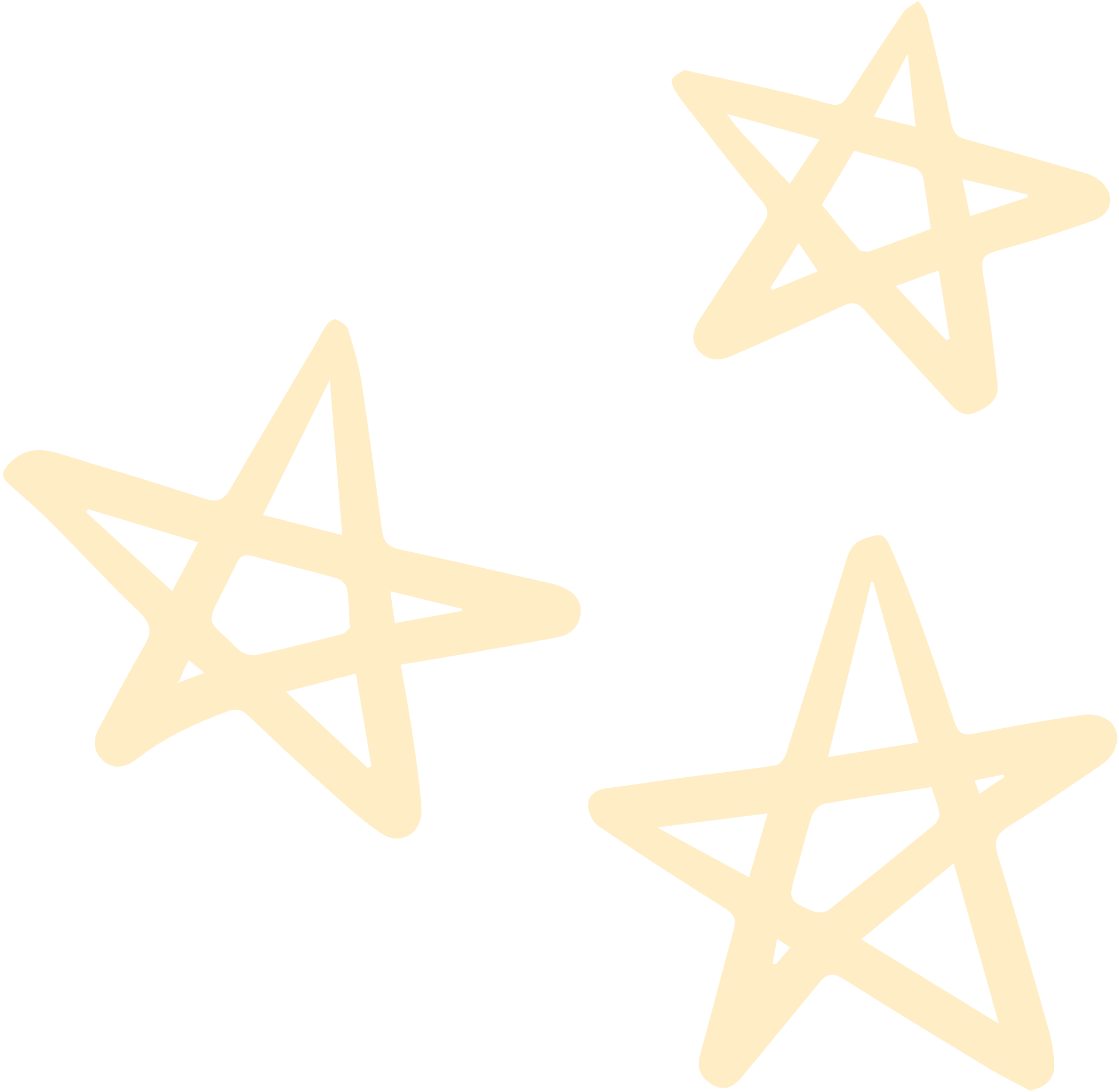 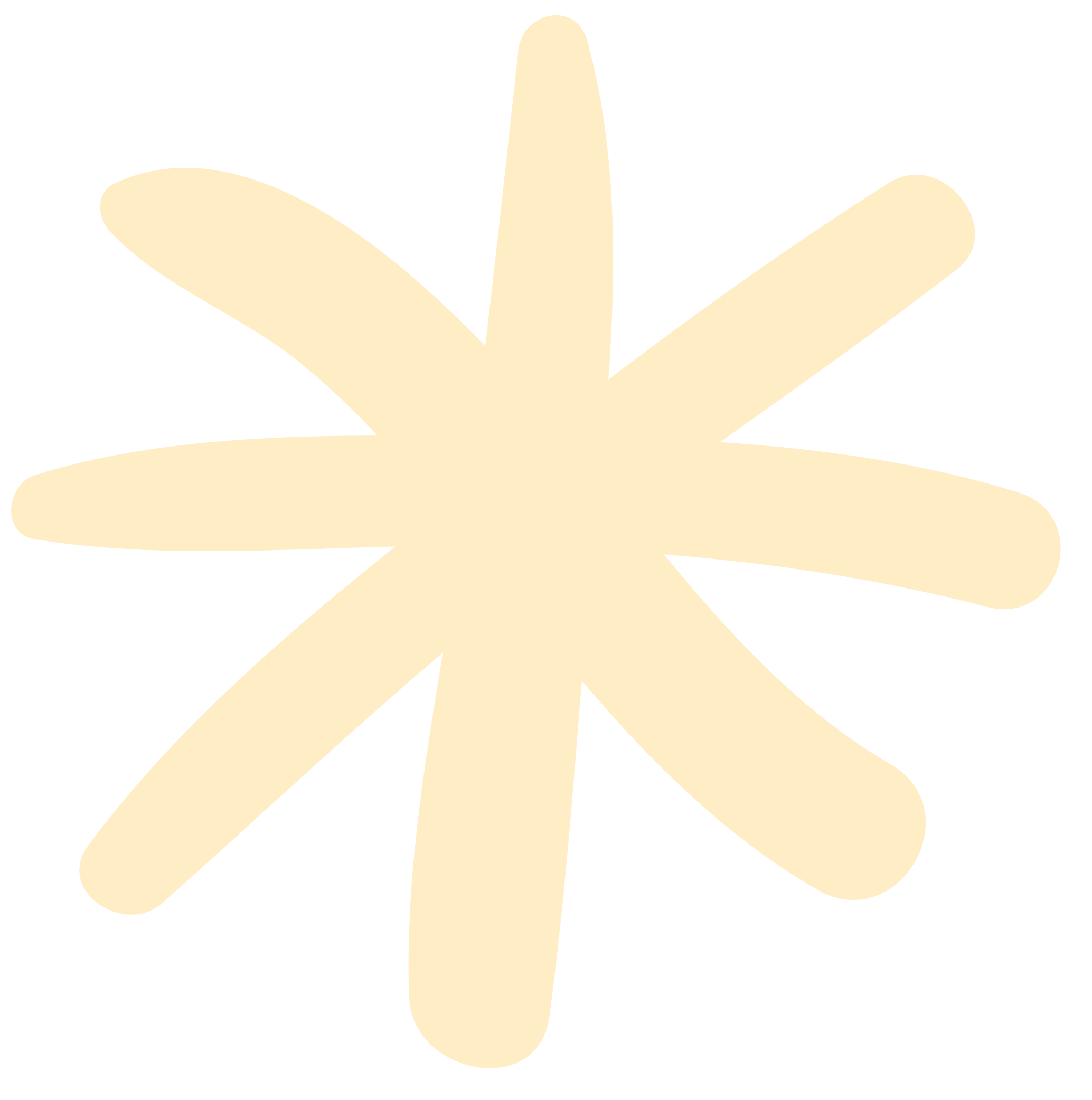 Nhận xét: Tỉ số giữa khối lượng của thanh sắt thứ nhất và khối lượng của thanh sắt thứ hai bằng với tỉ số giữa chiều dài của thanh sắt thứ nhất với chiều dài của thanh sắt thứ hai.
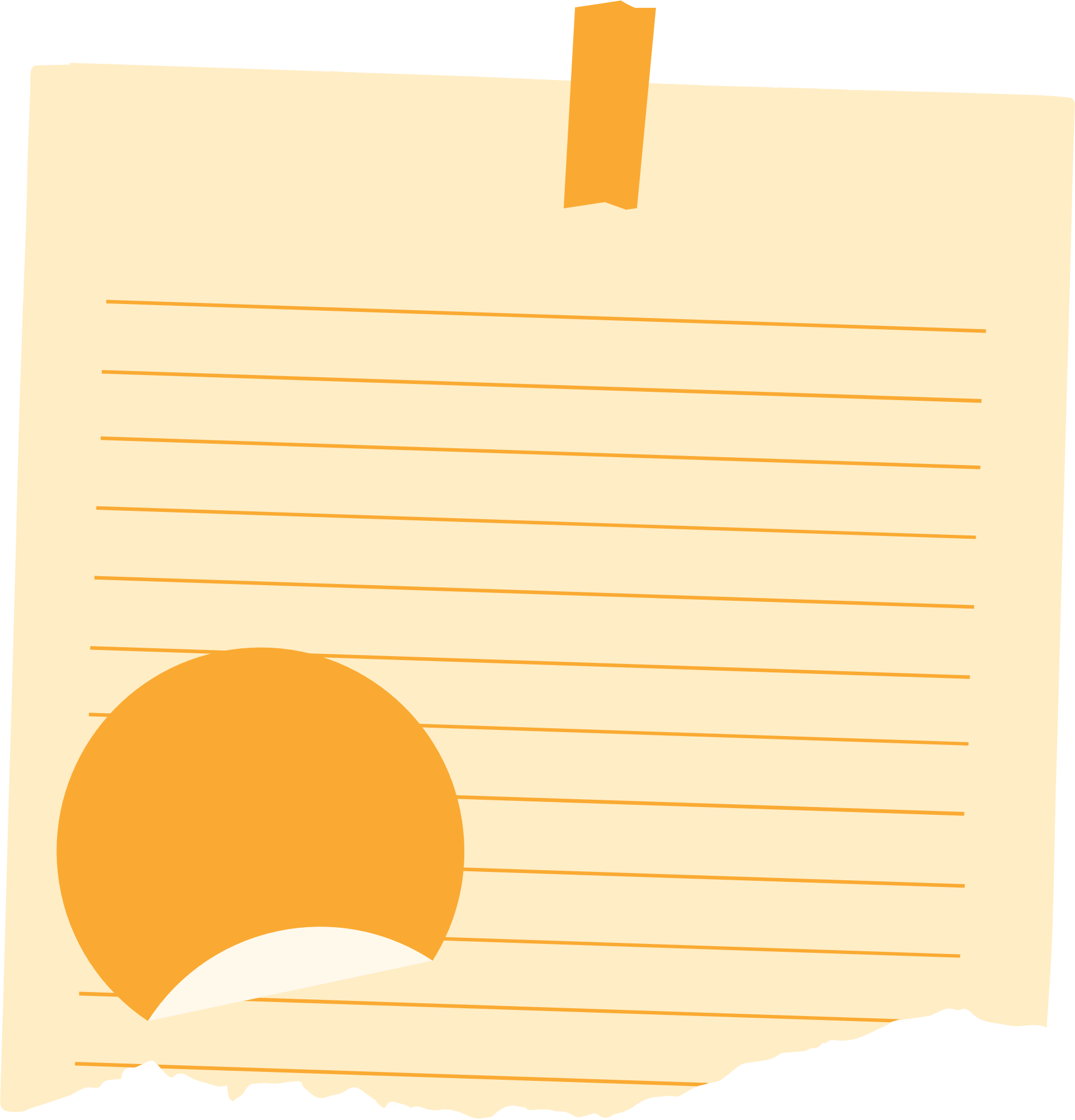 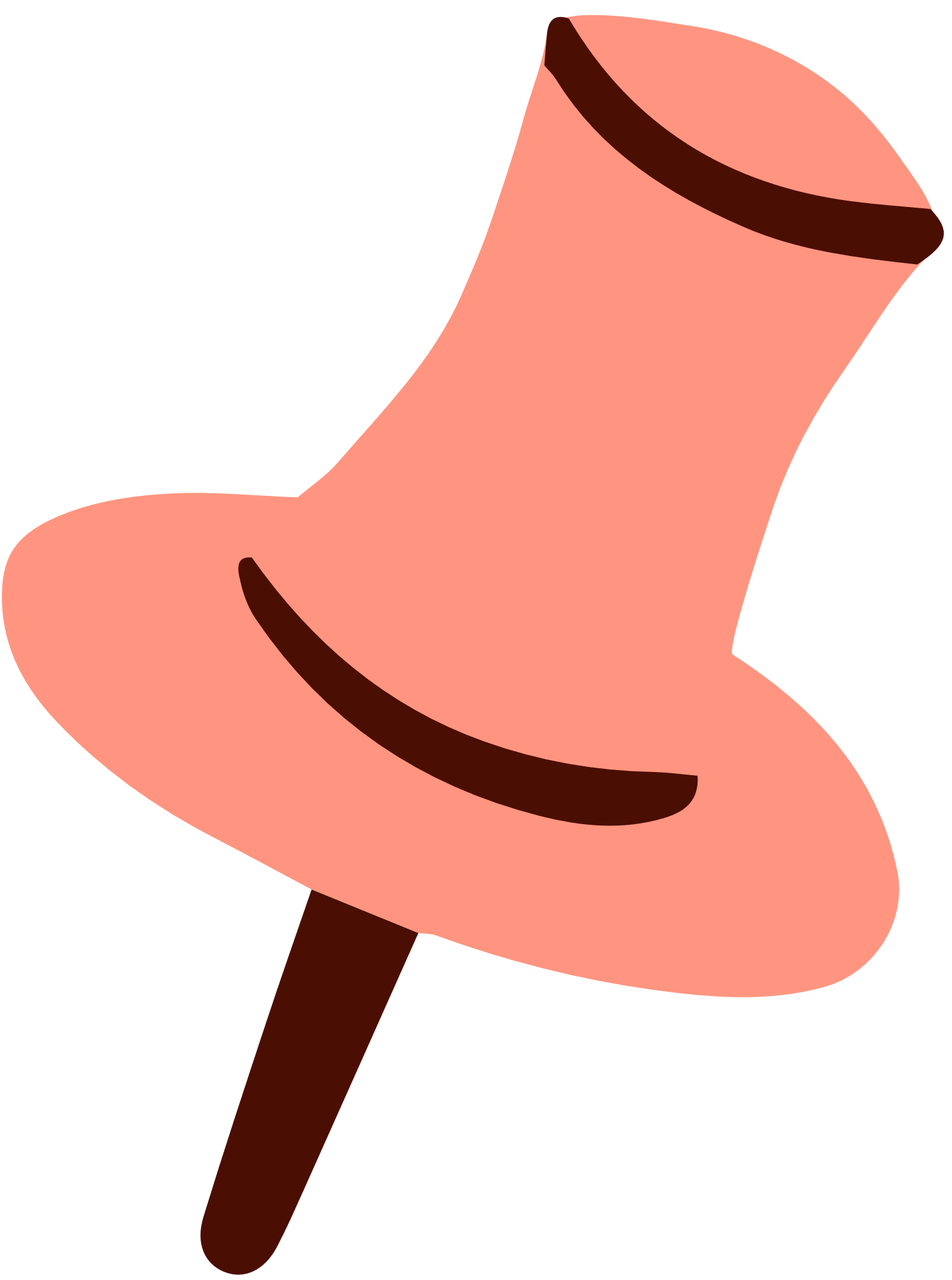 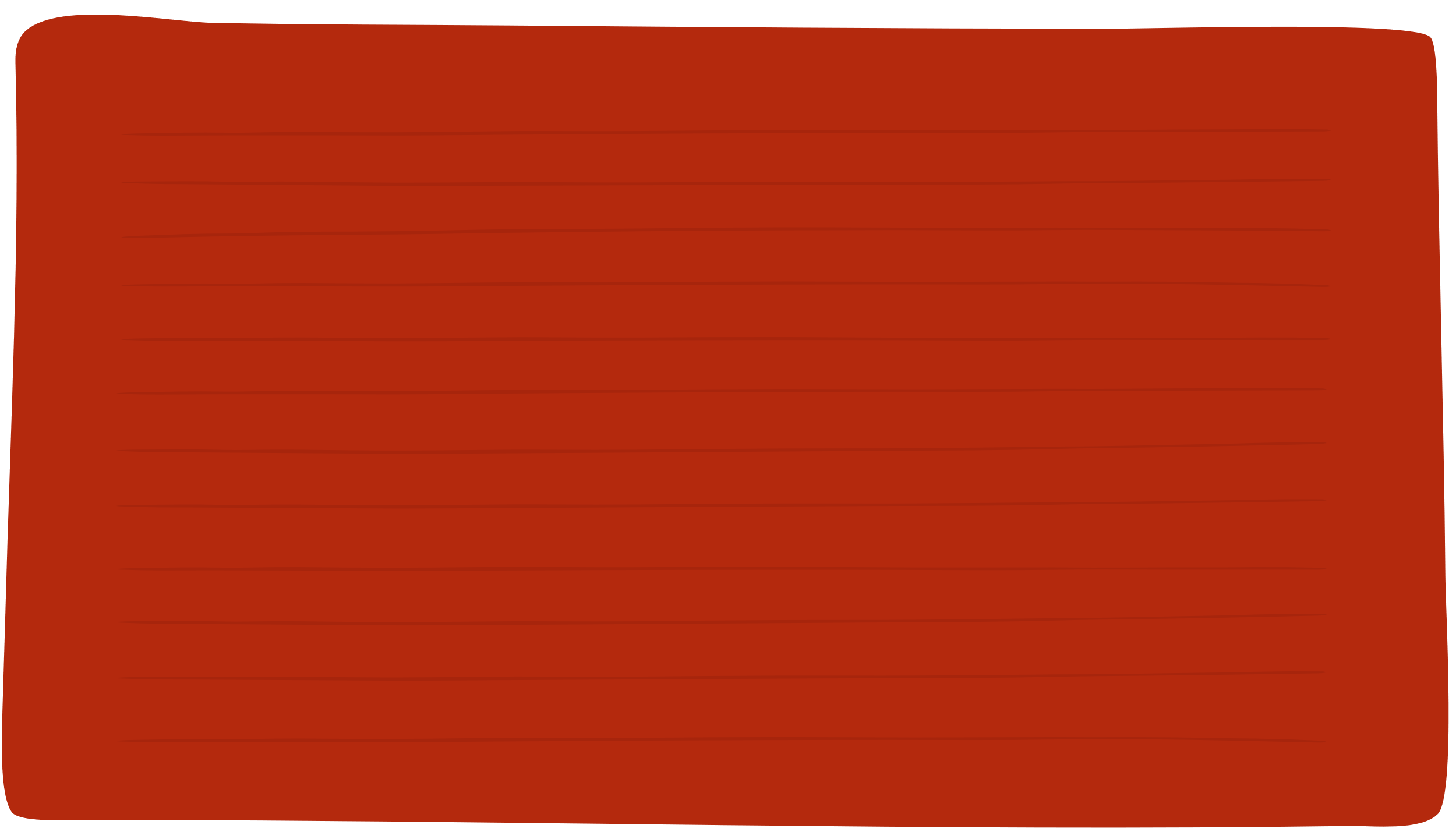 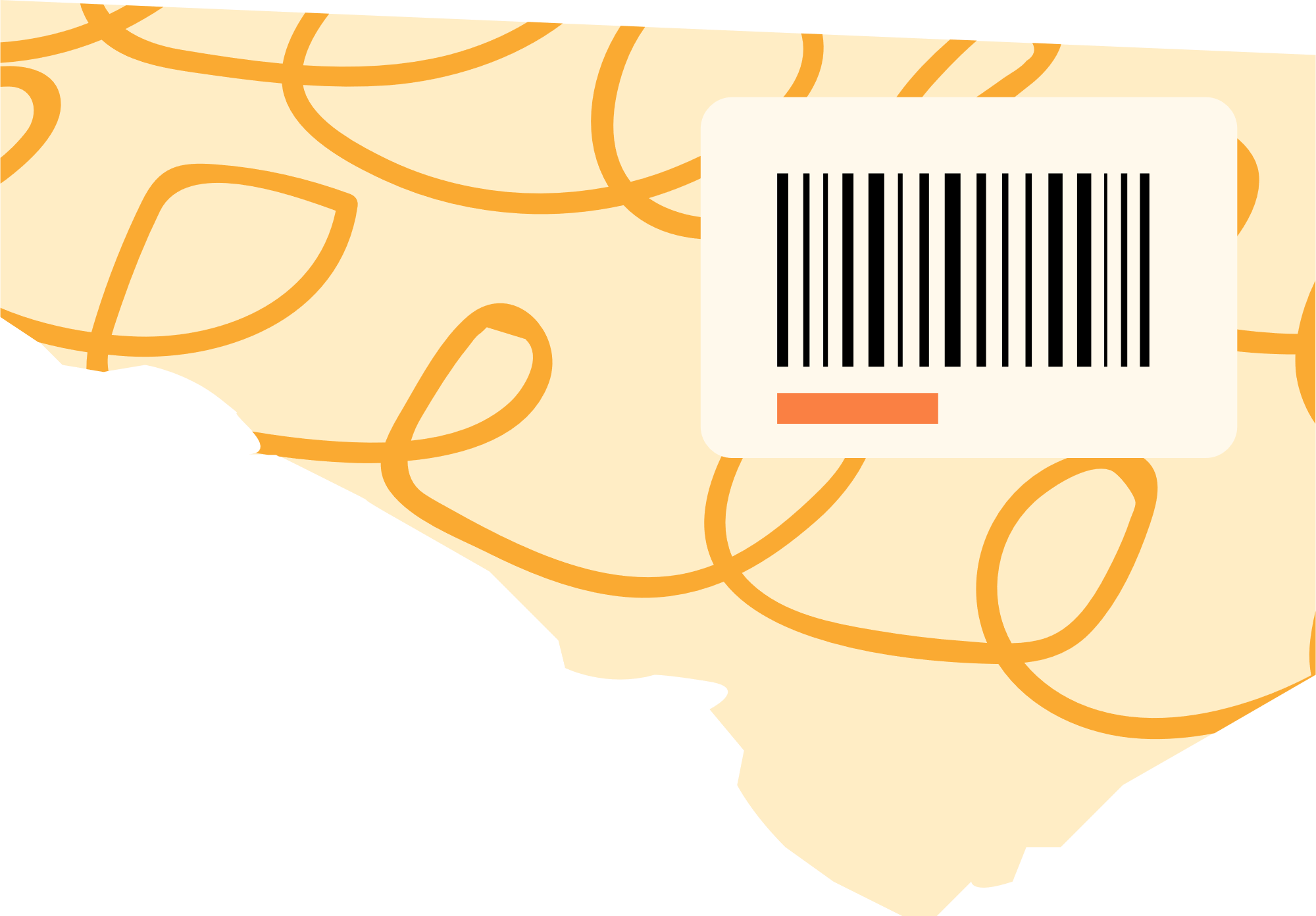 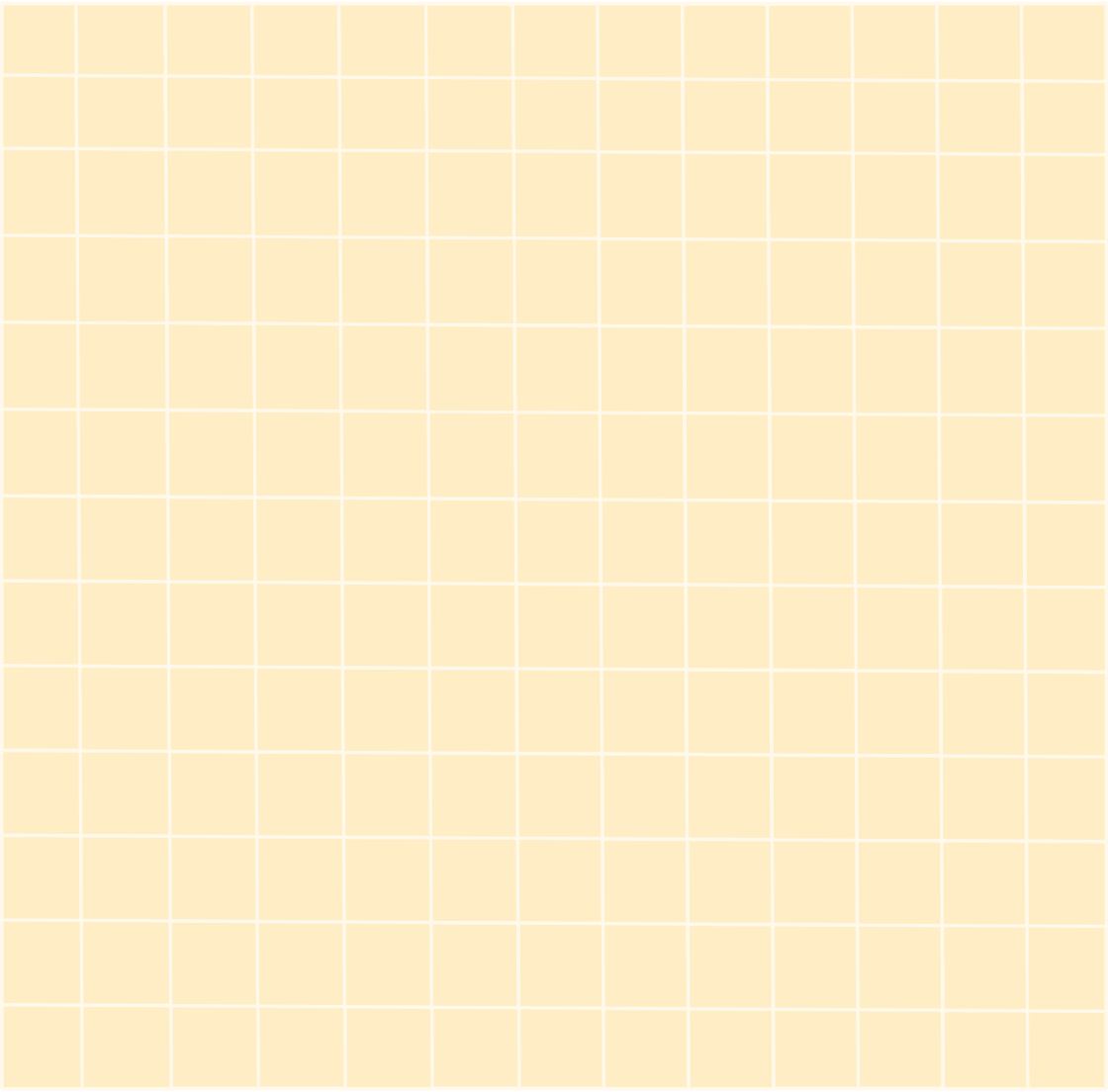 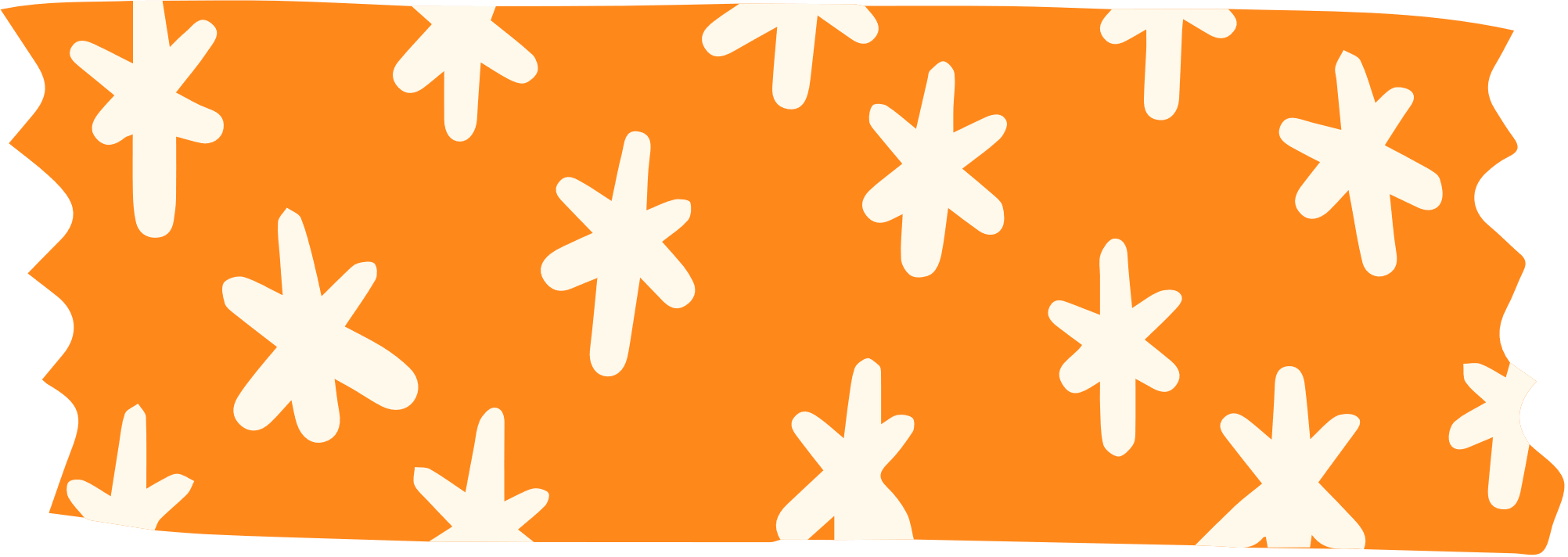 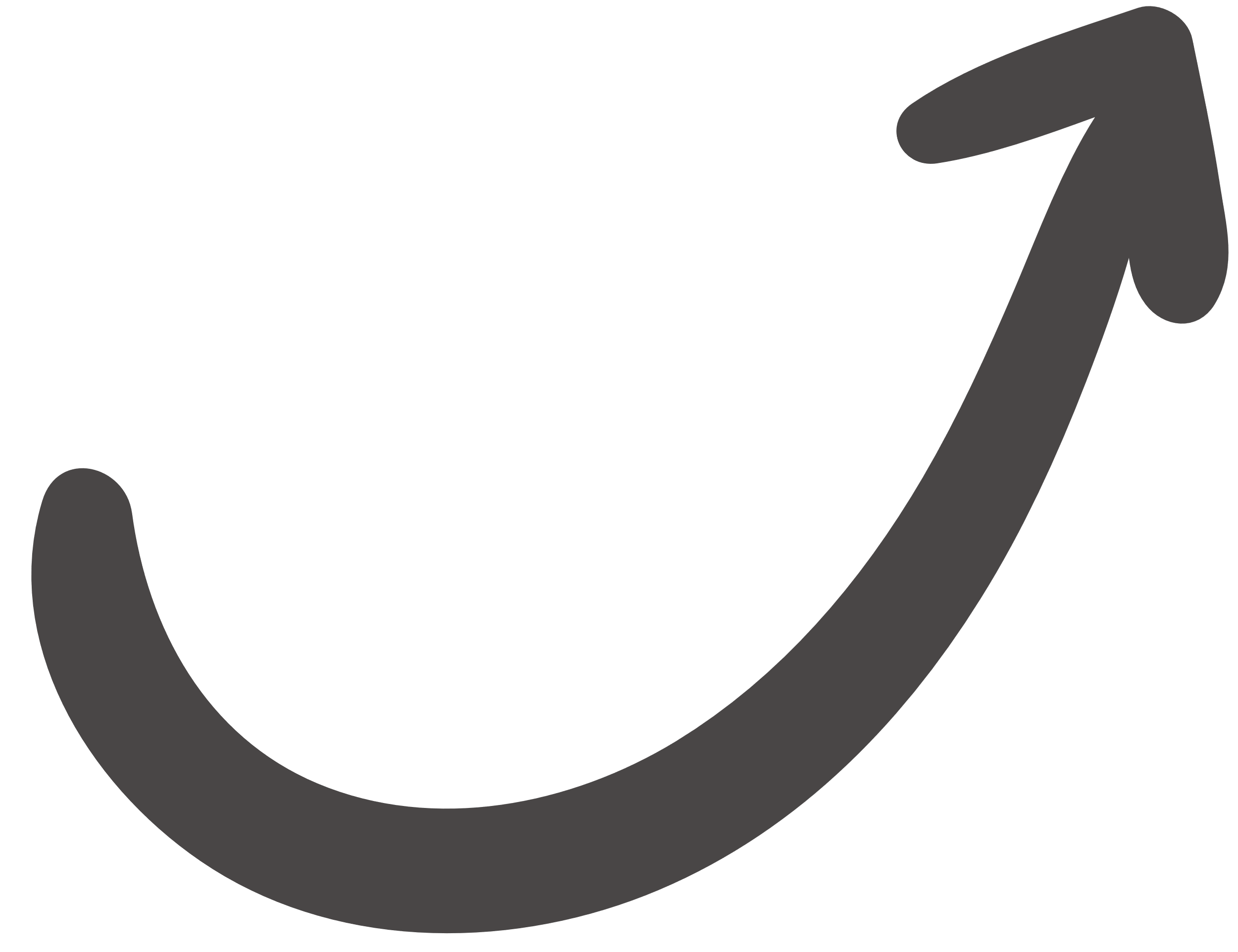 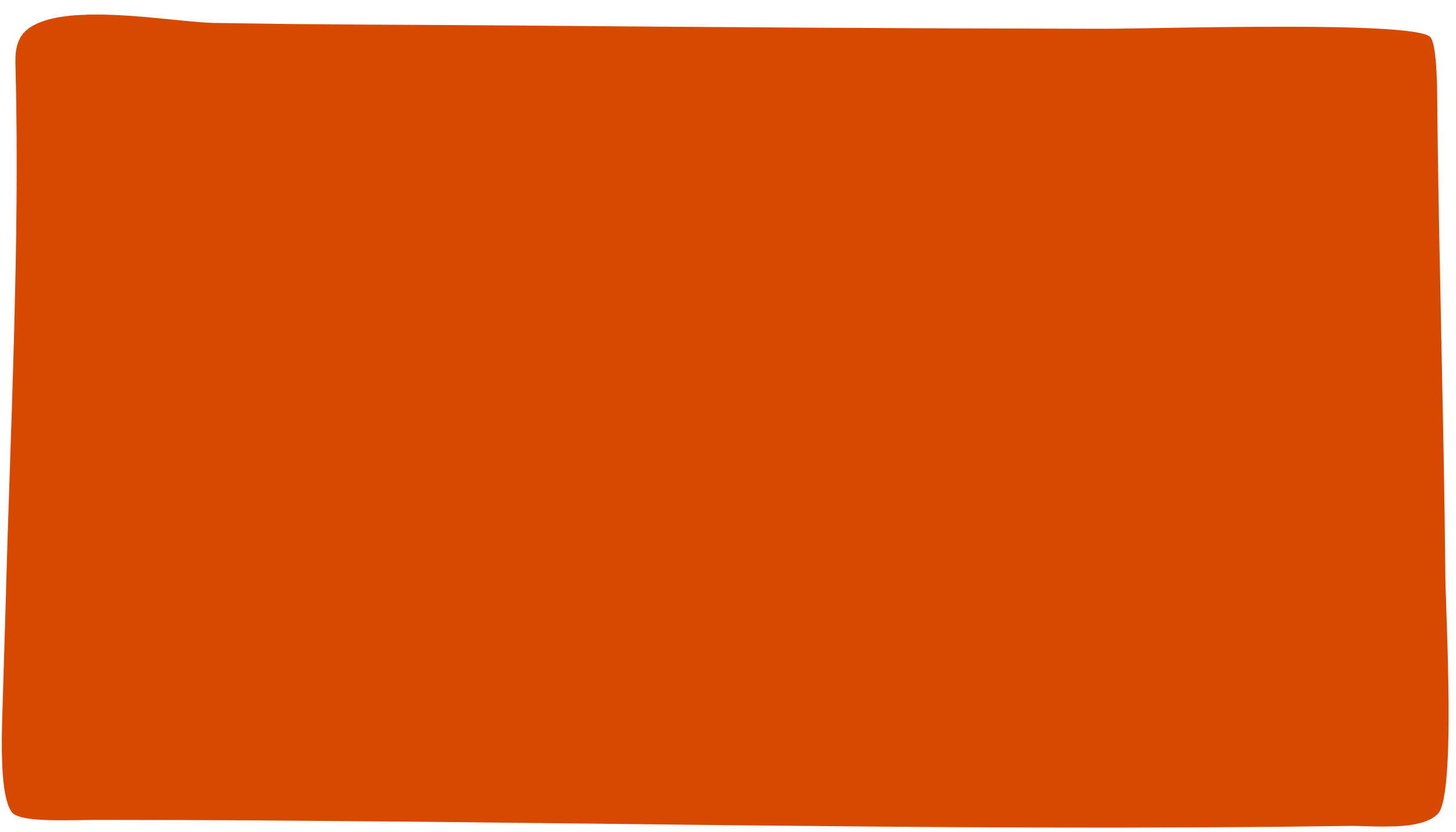 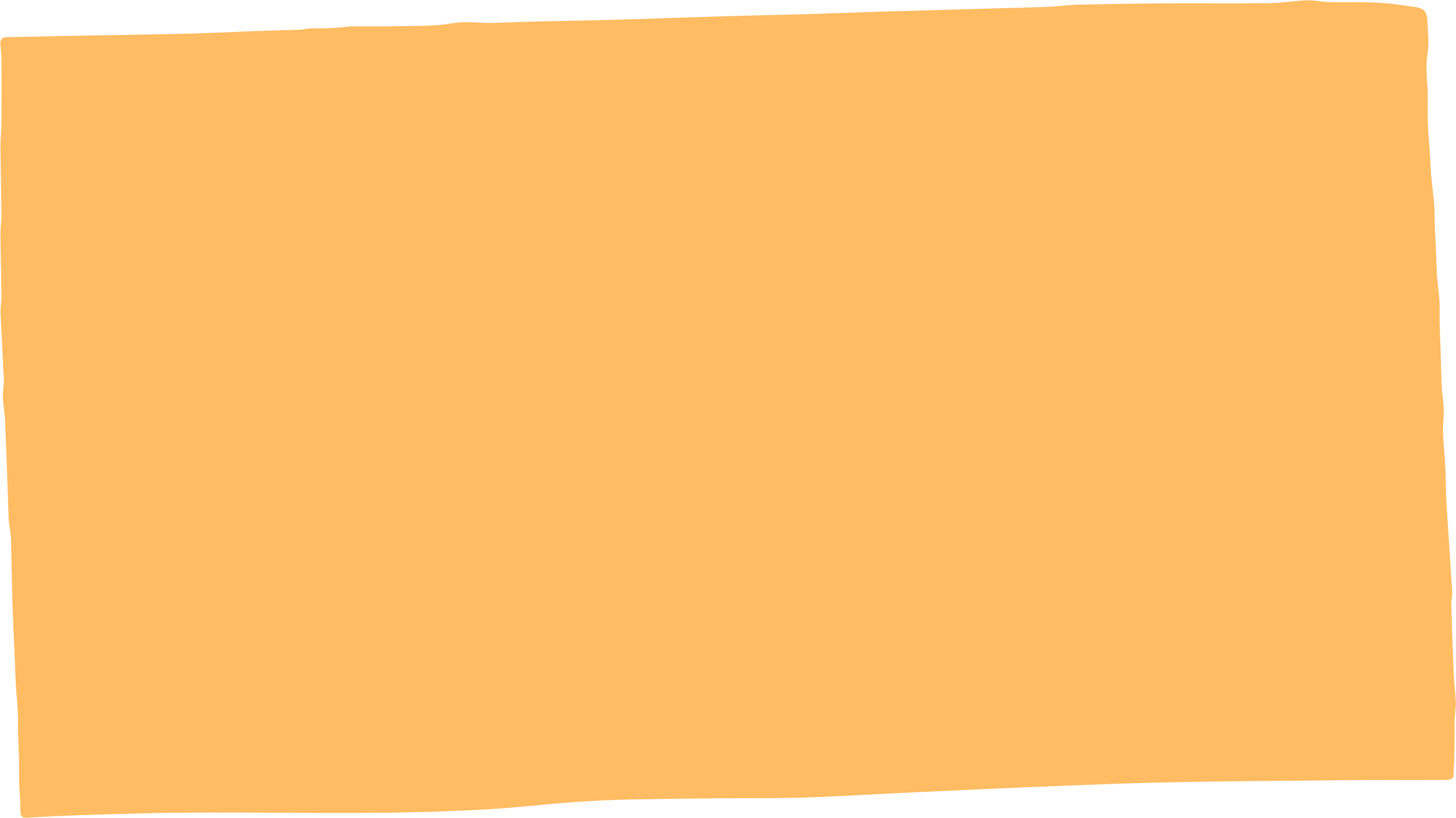 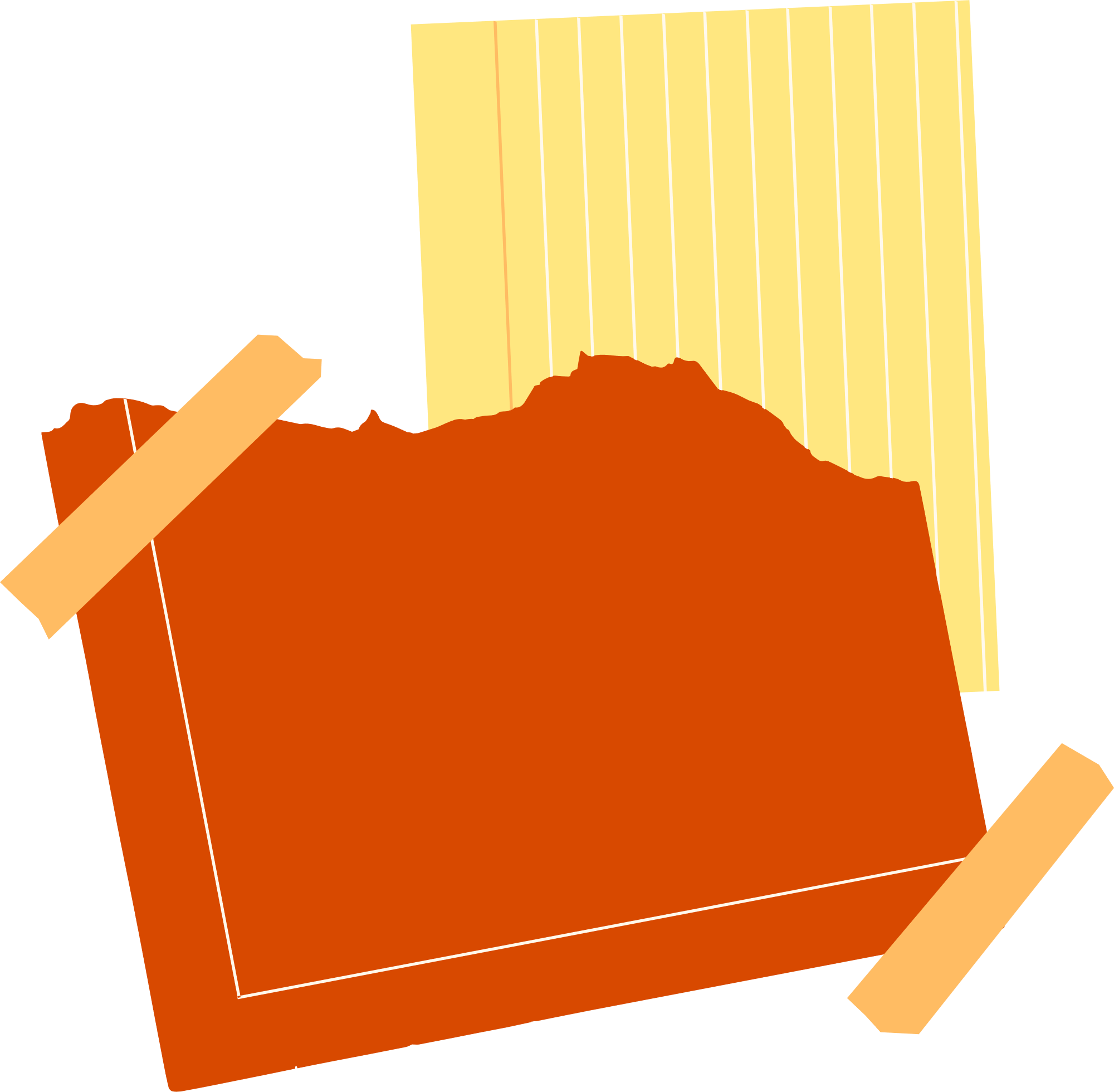 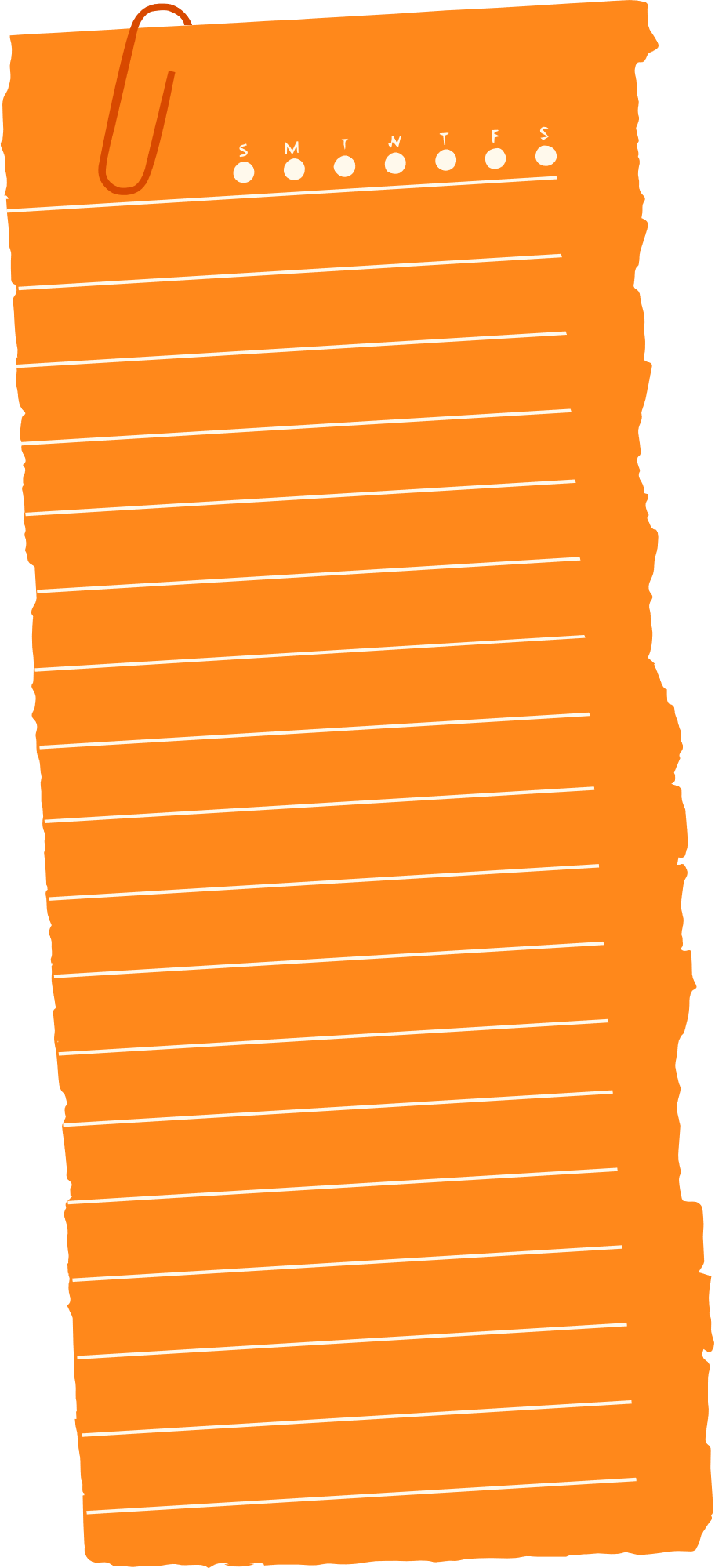 BÀI 5: TỈ LỆ THỨC
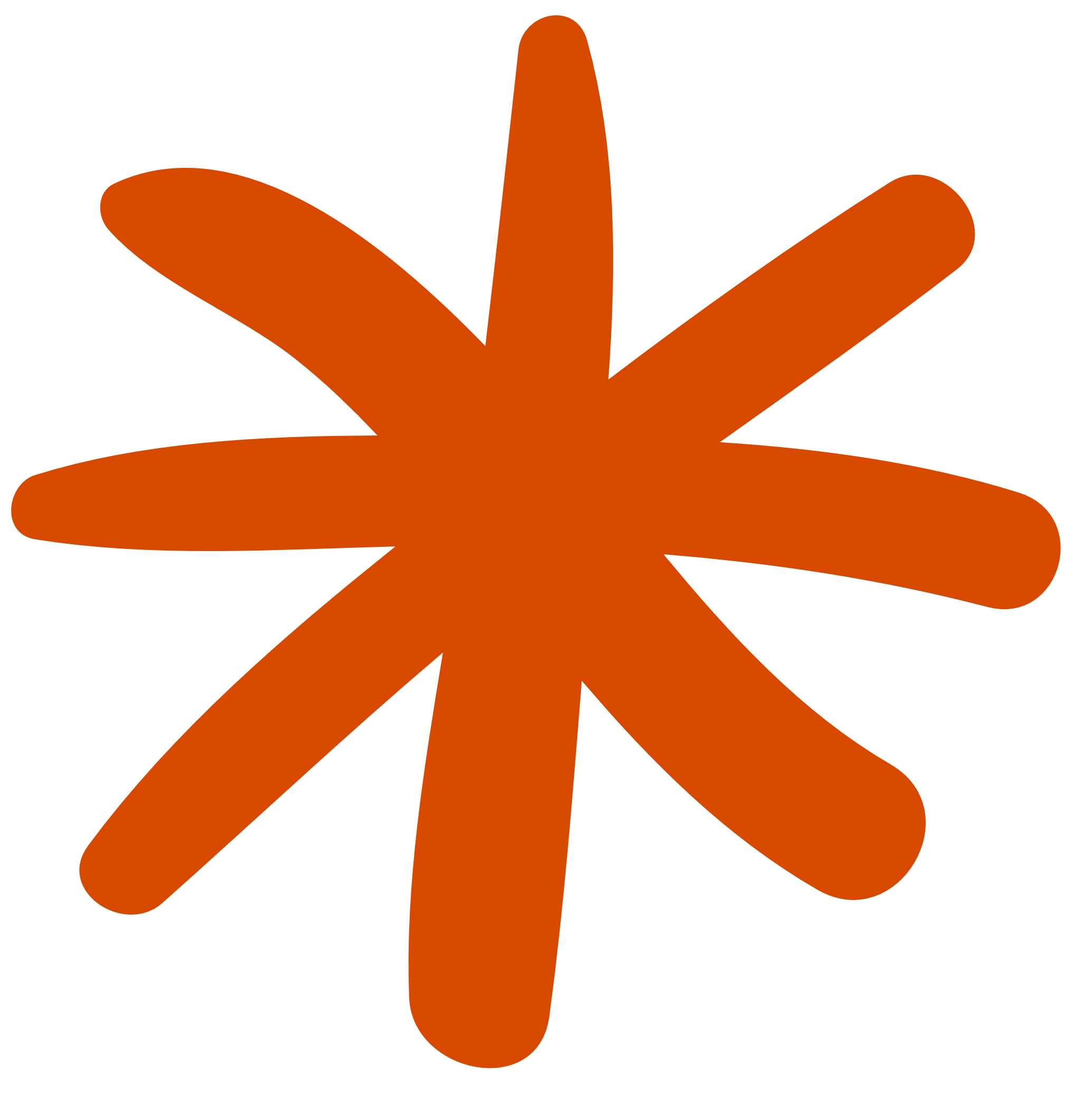 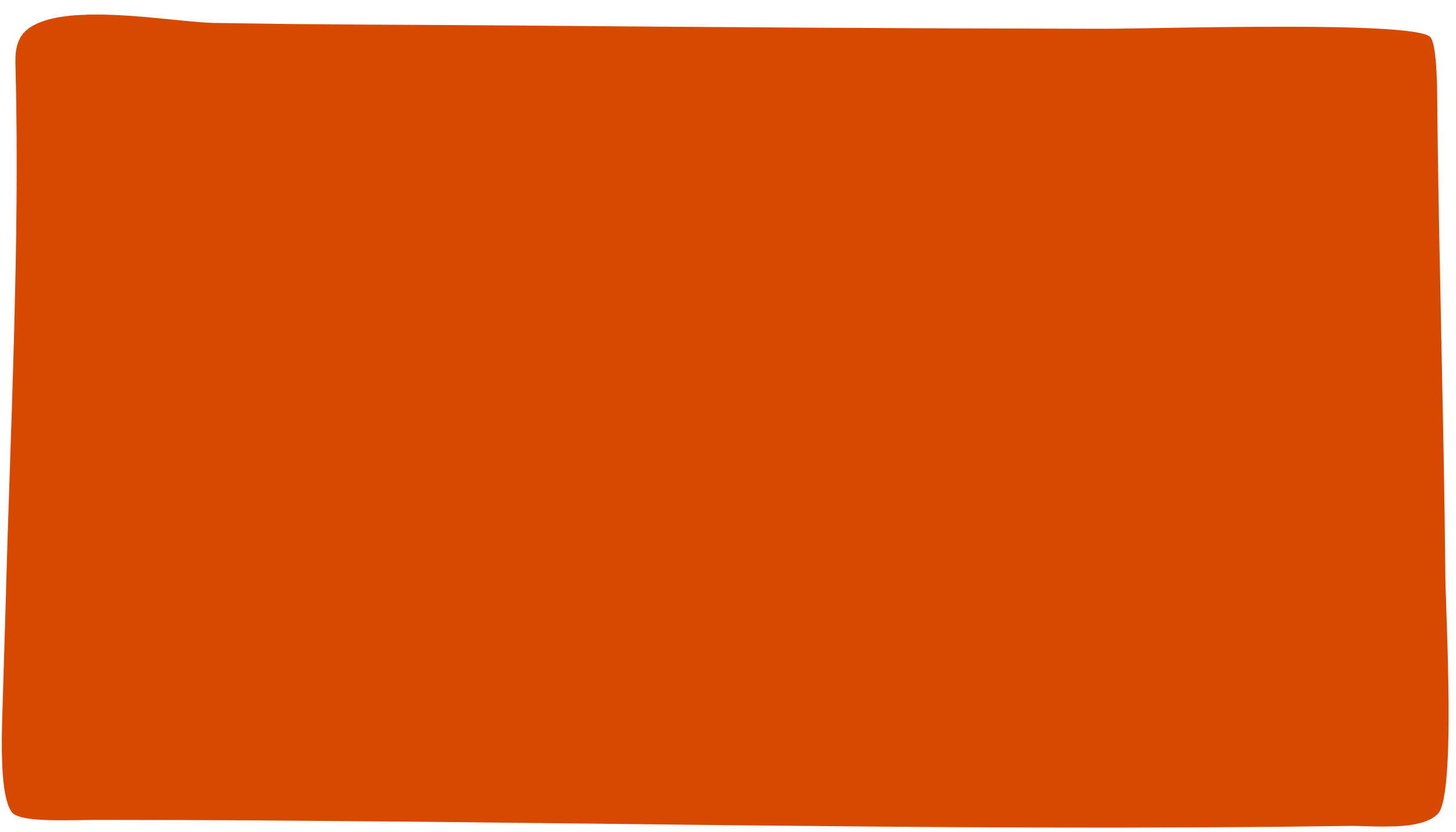 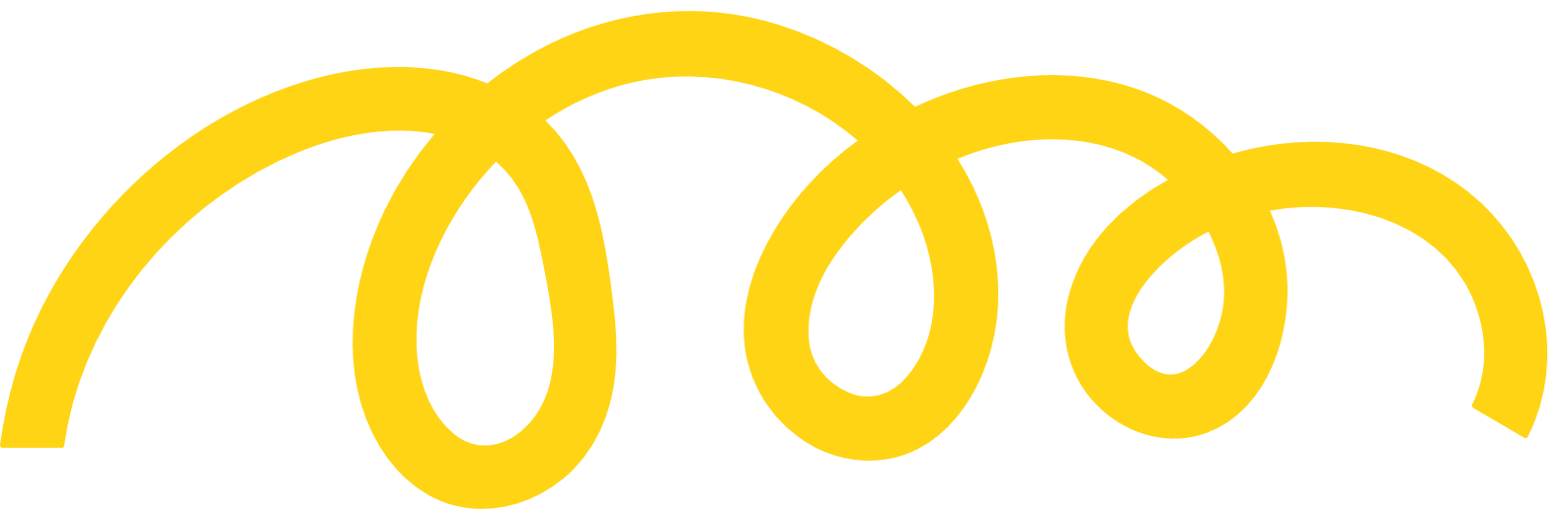 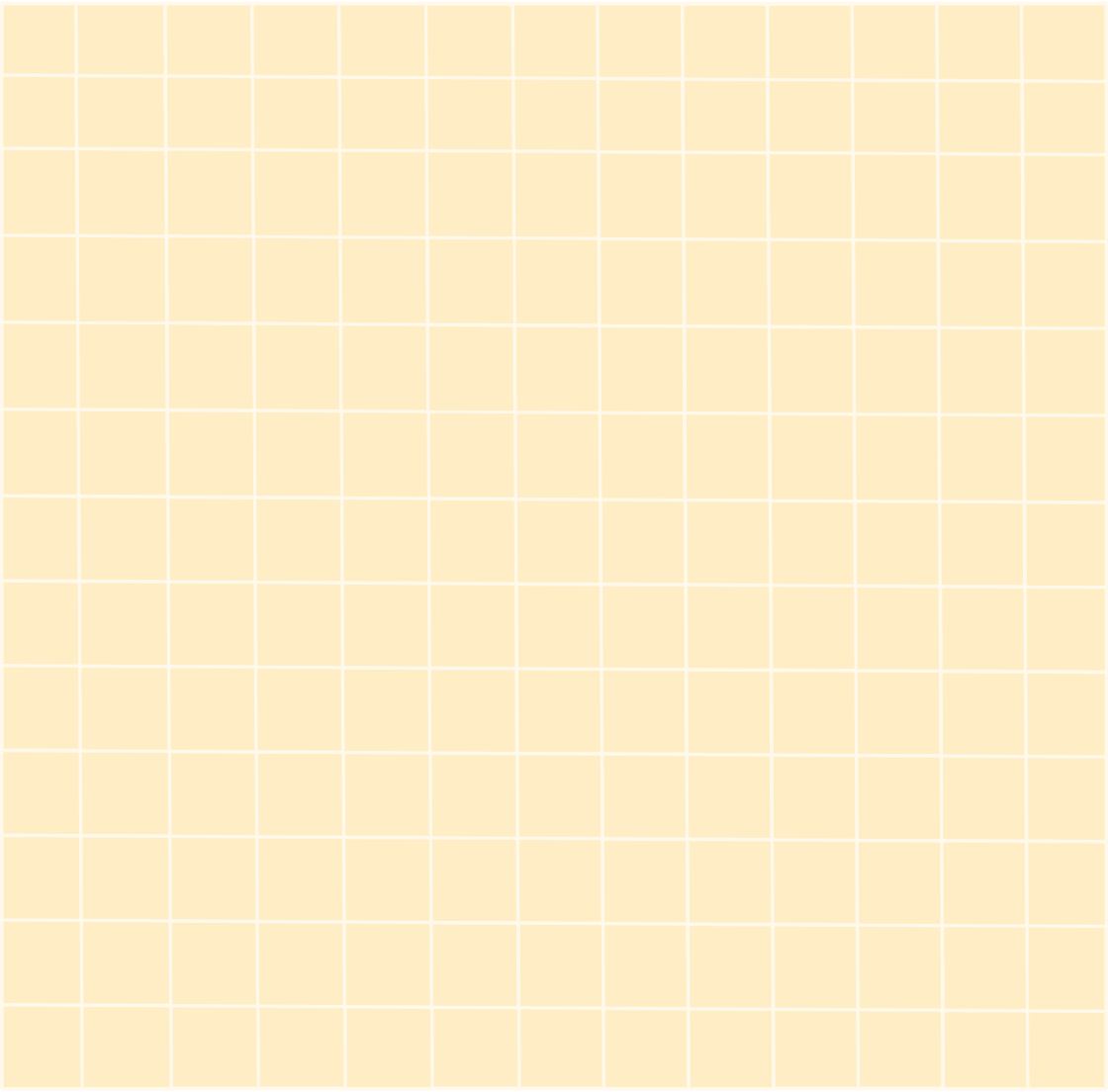 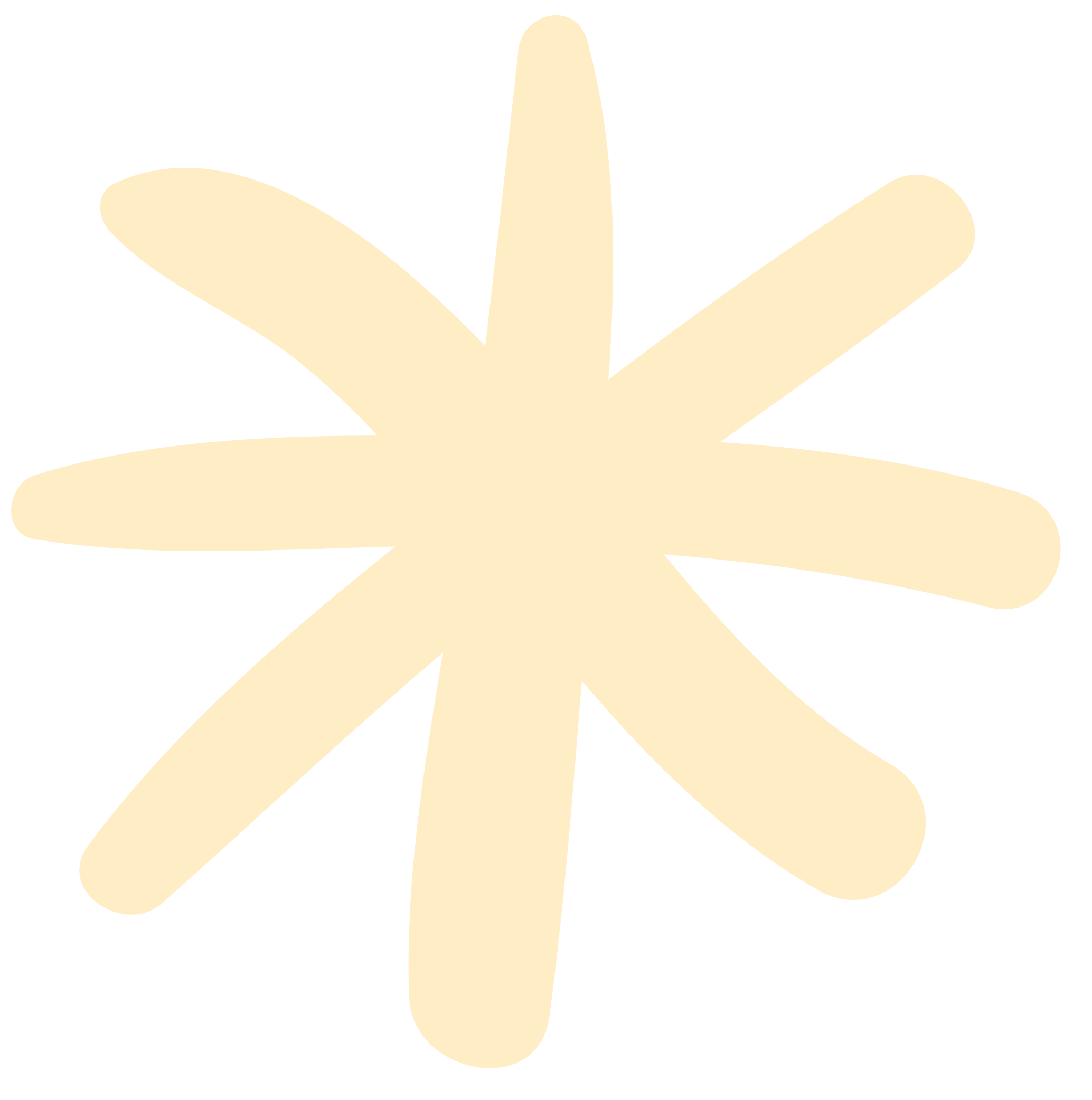 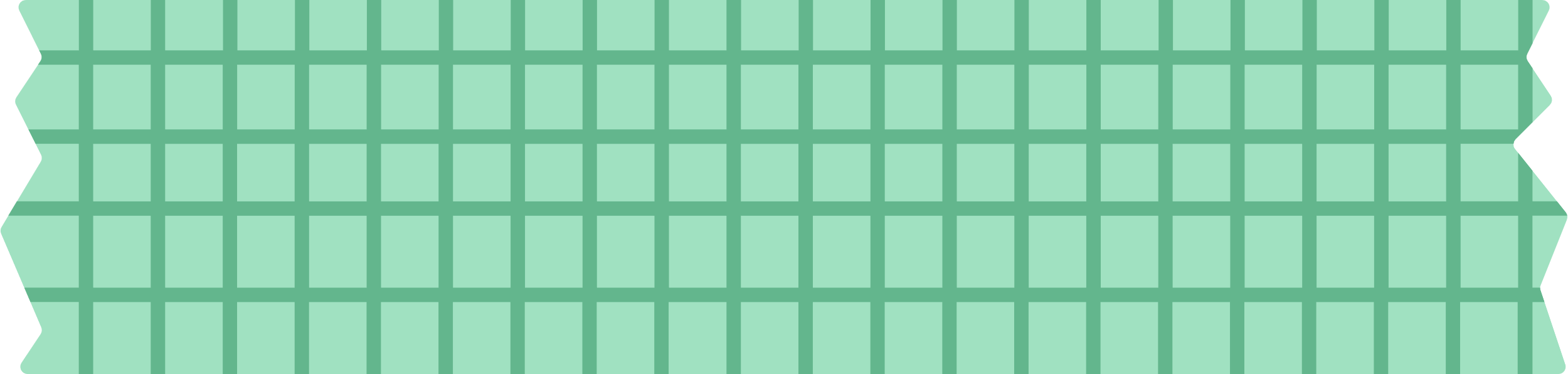 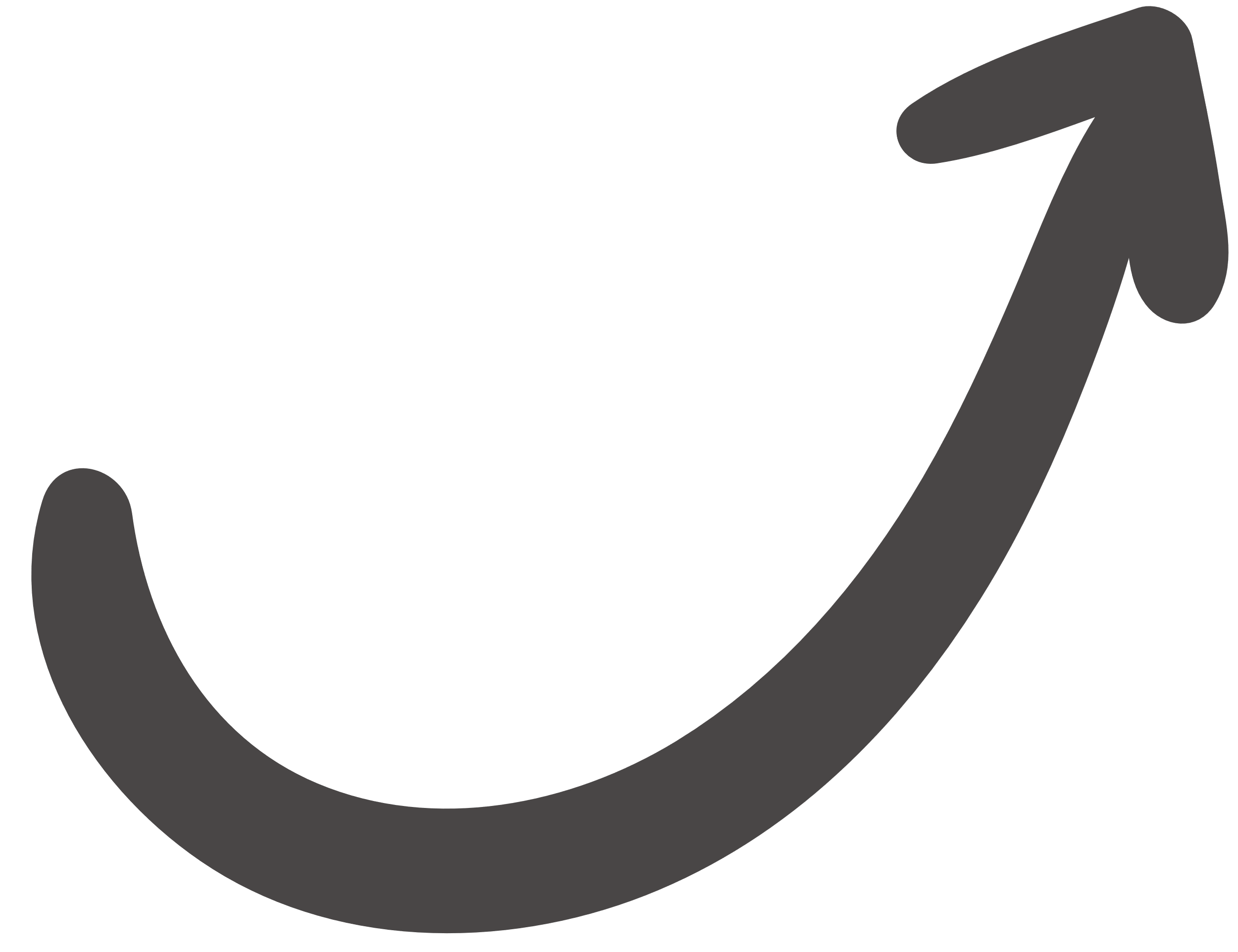 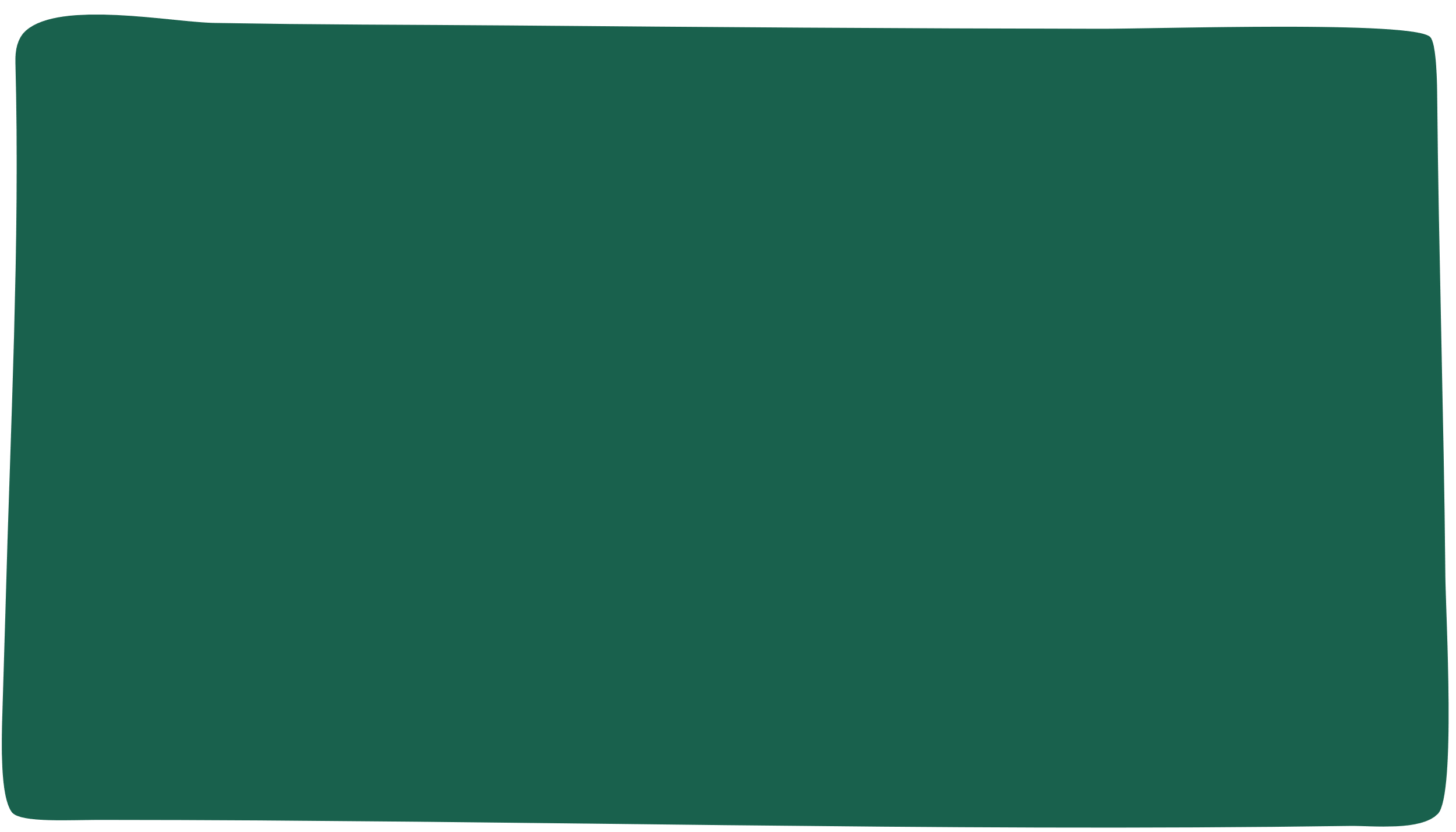 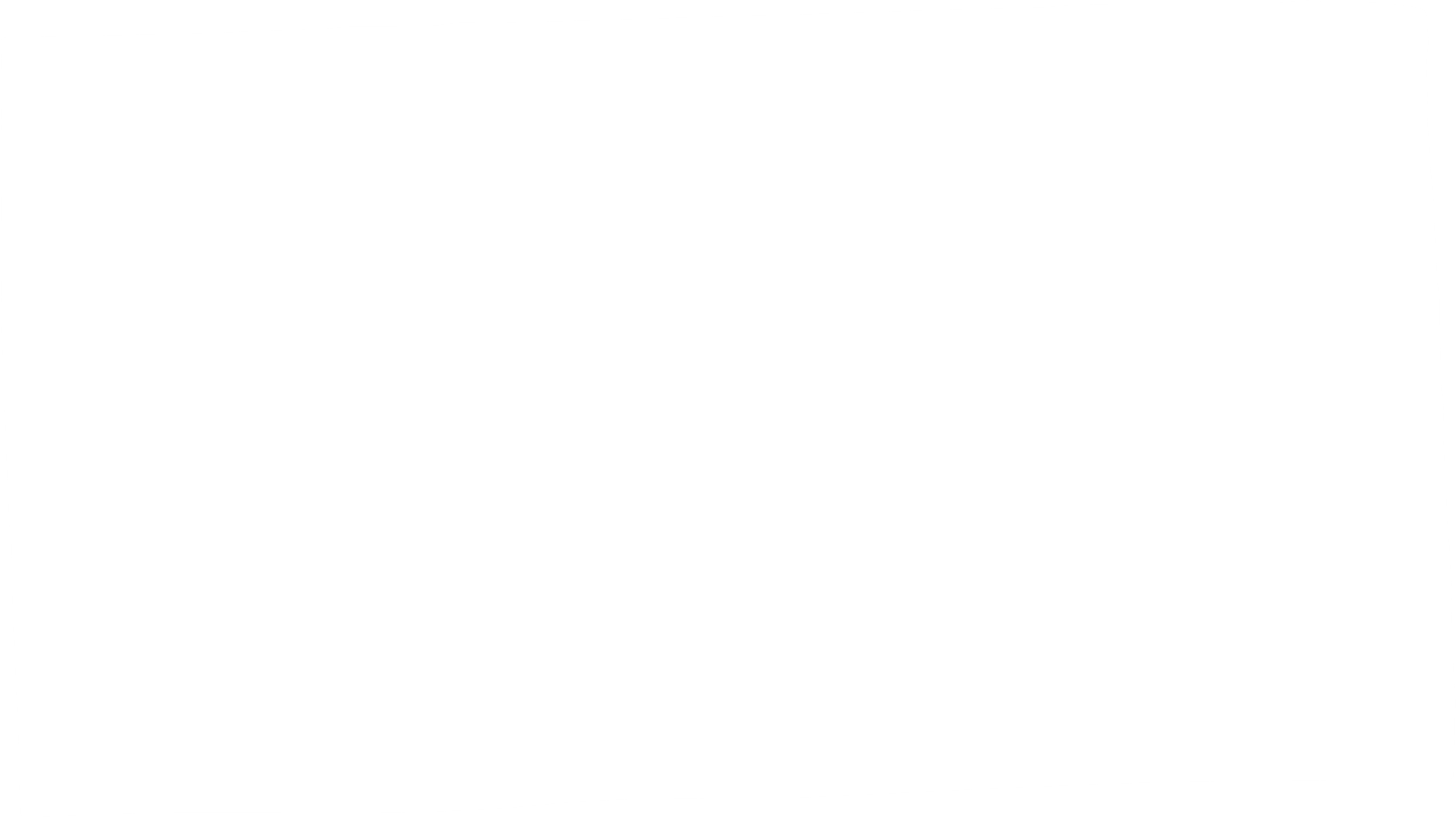 NỘI DUNG BÀI HỌC
1. Định nghĩa
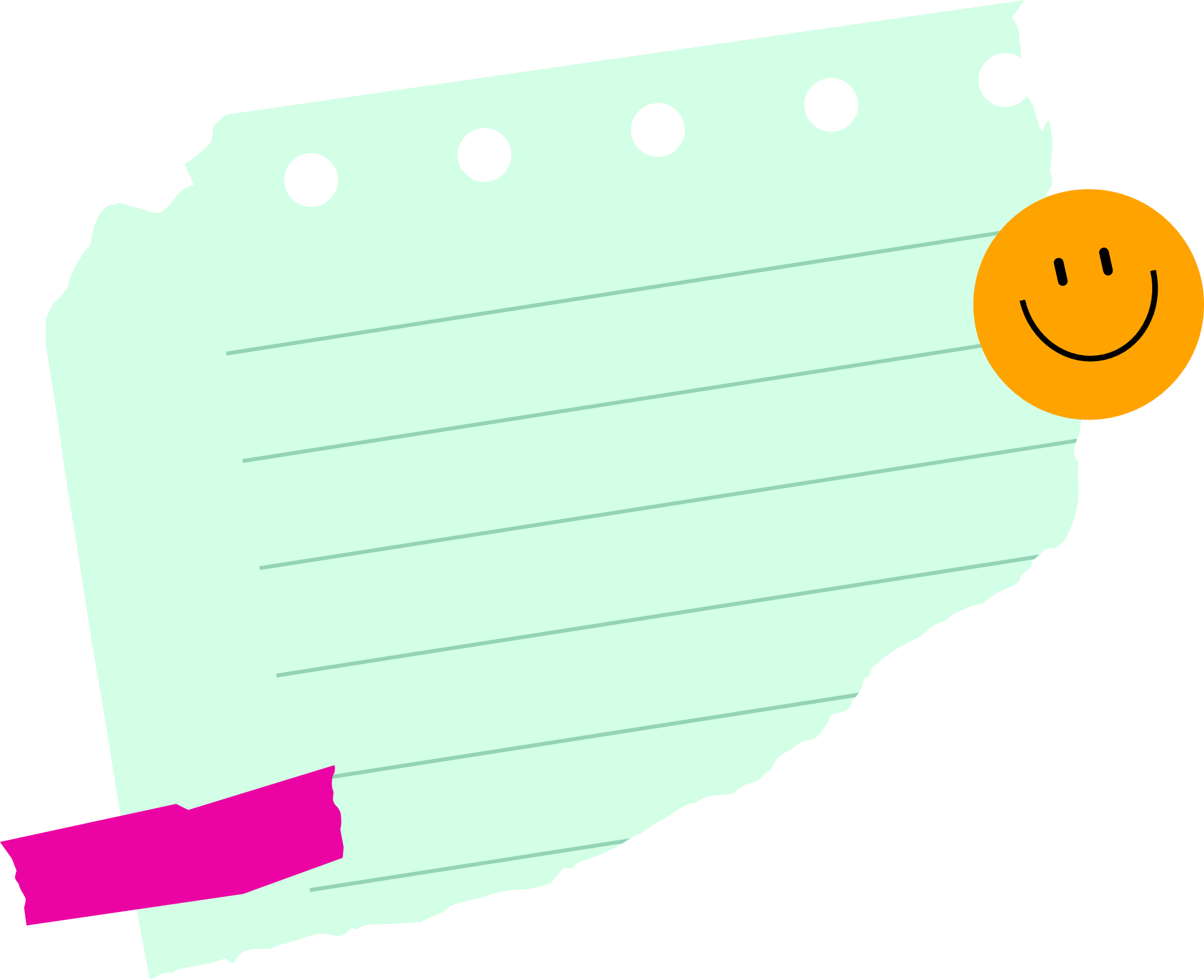 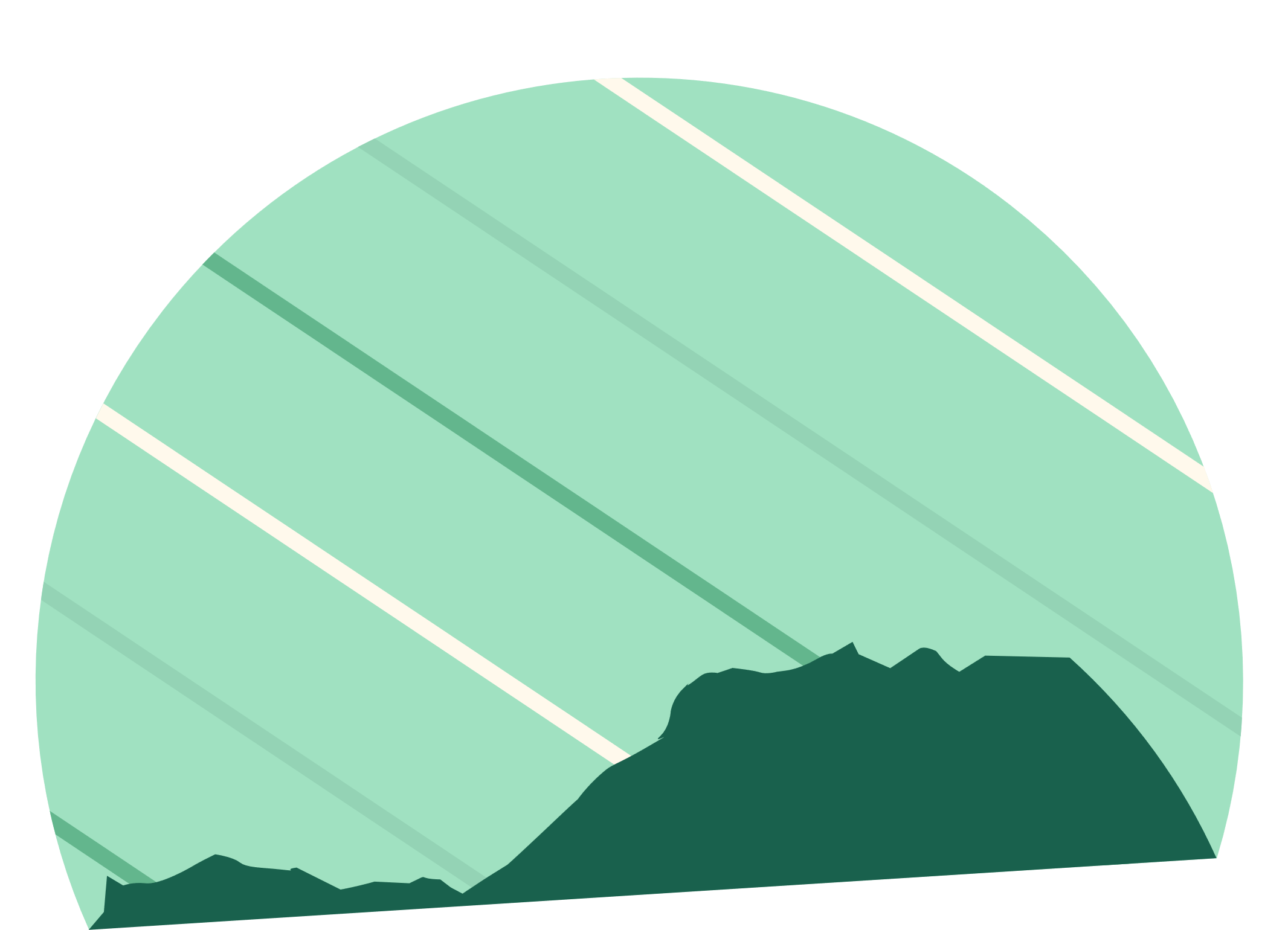 2. Tính chất
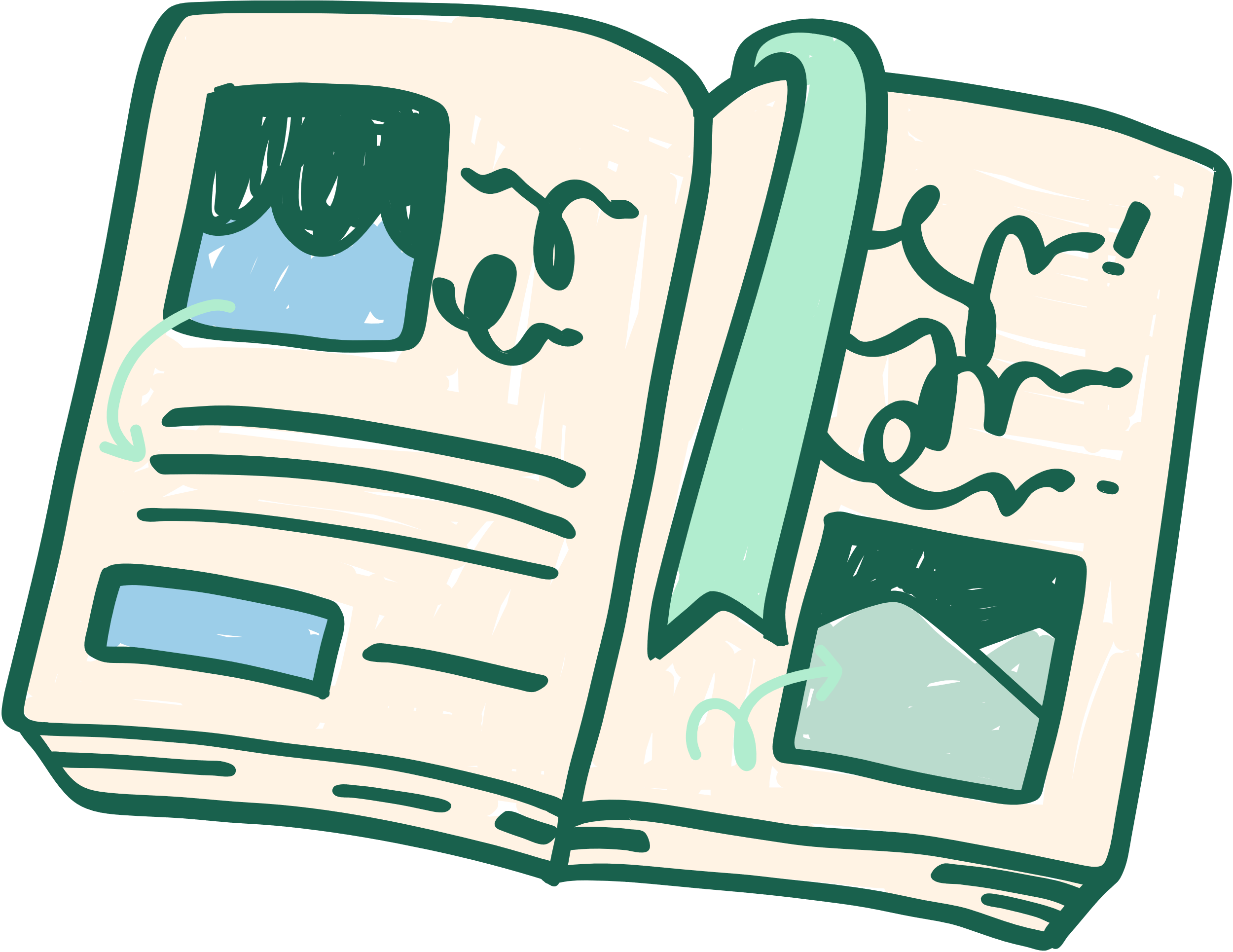 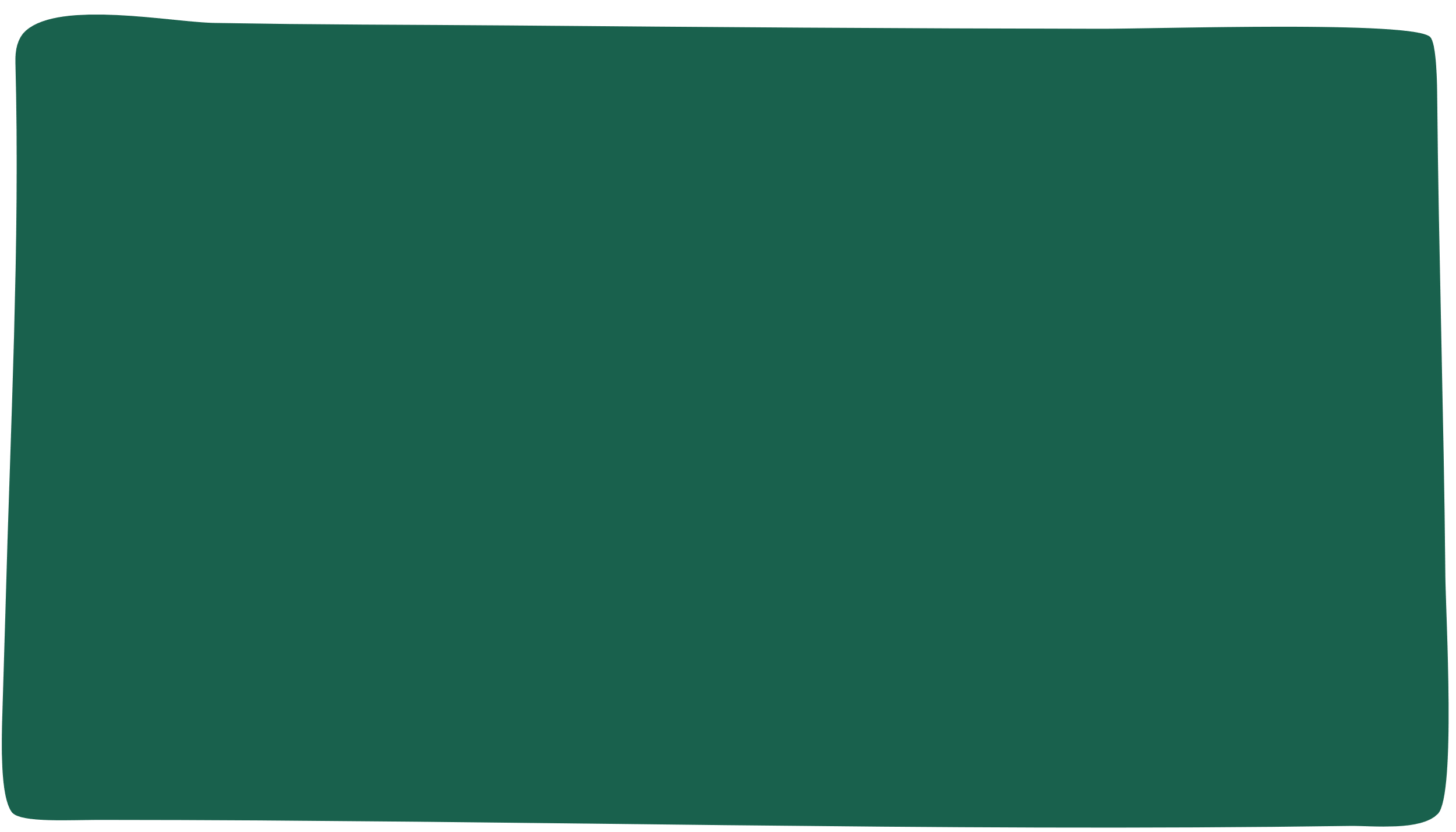 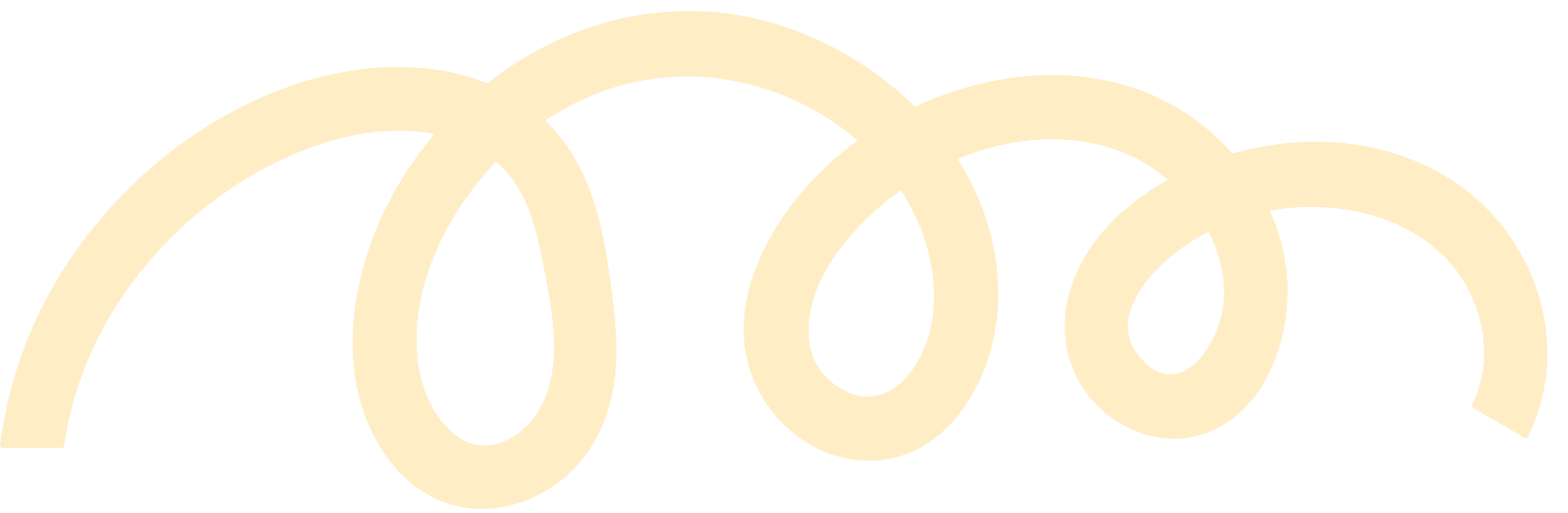 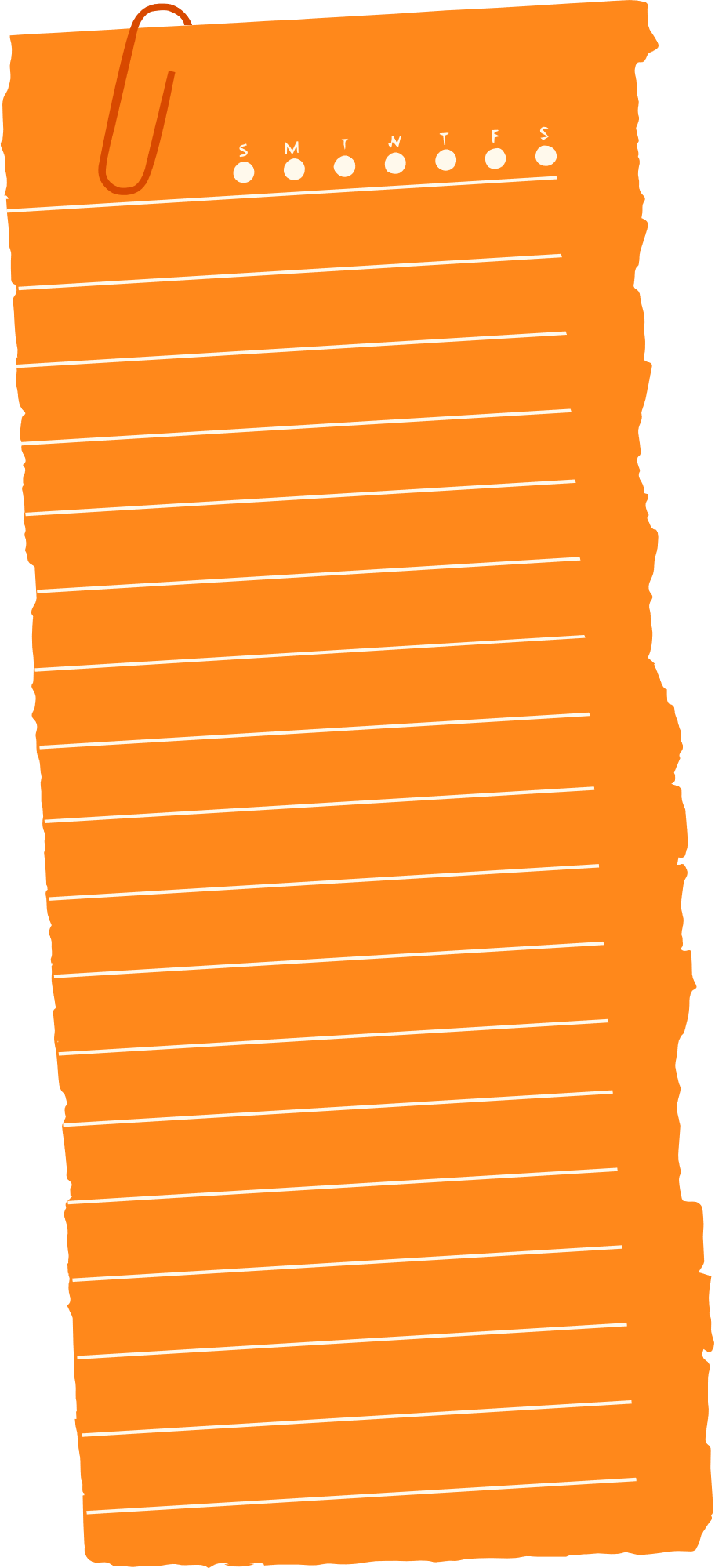 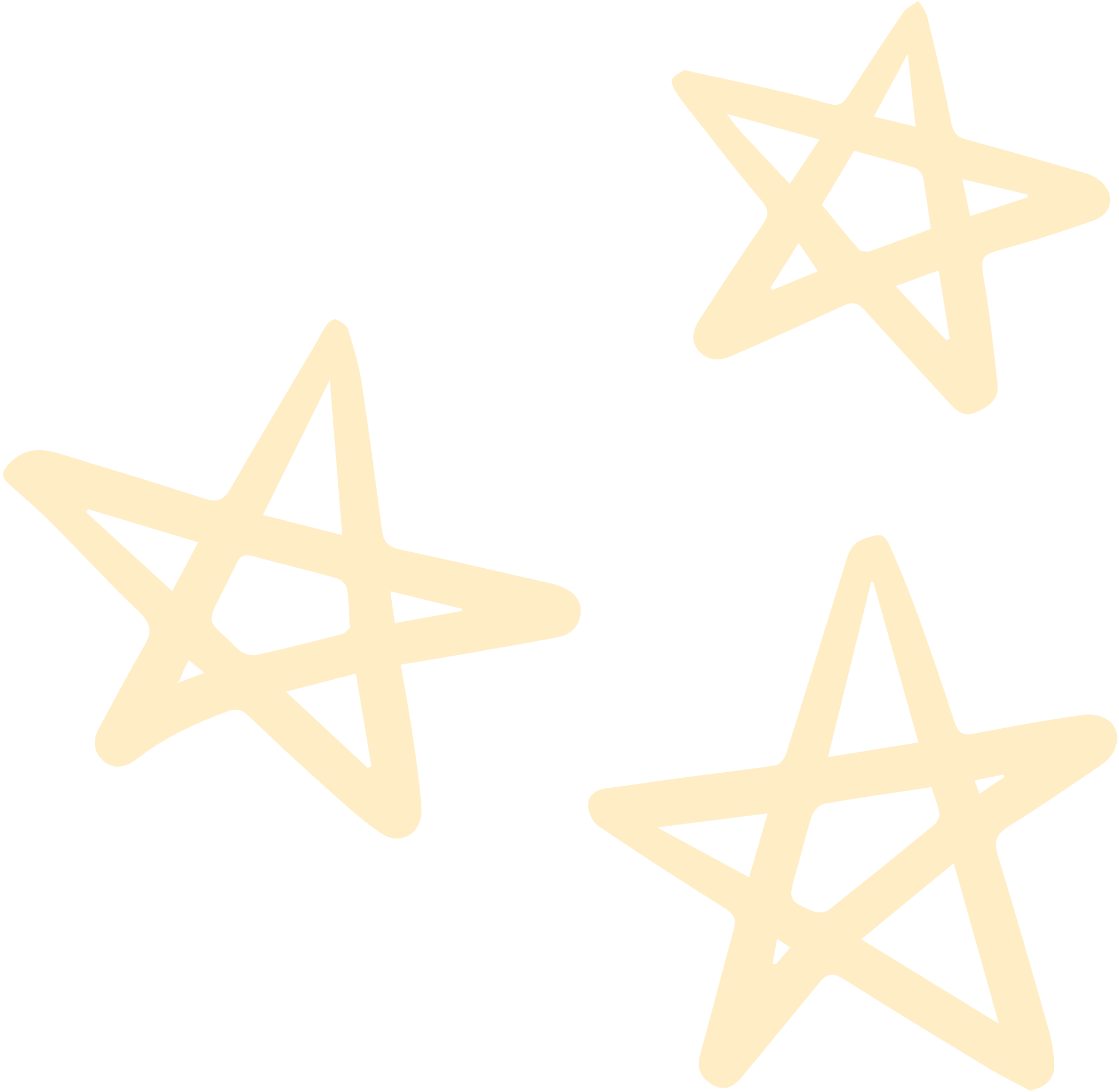 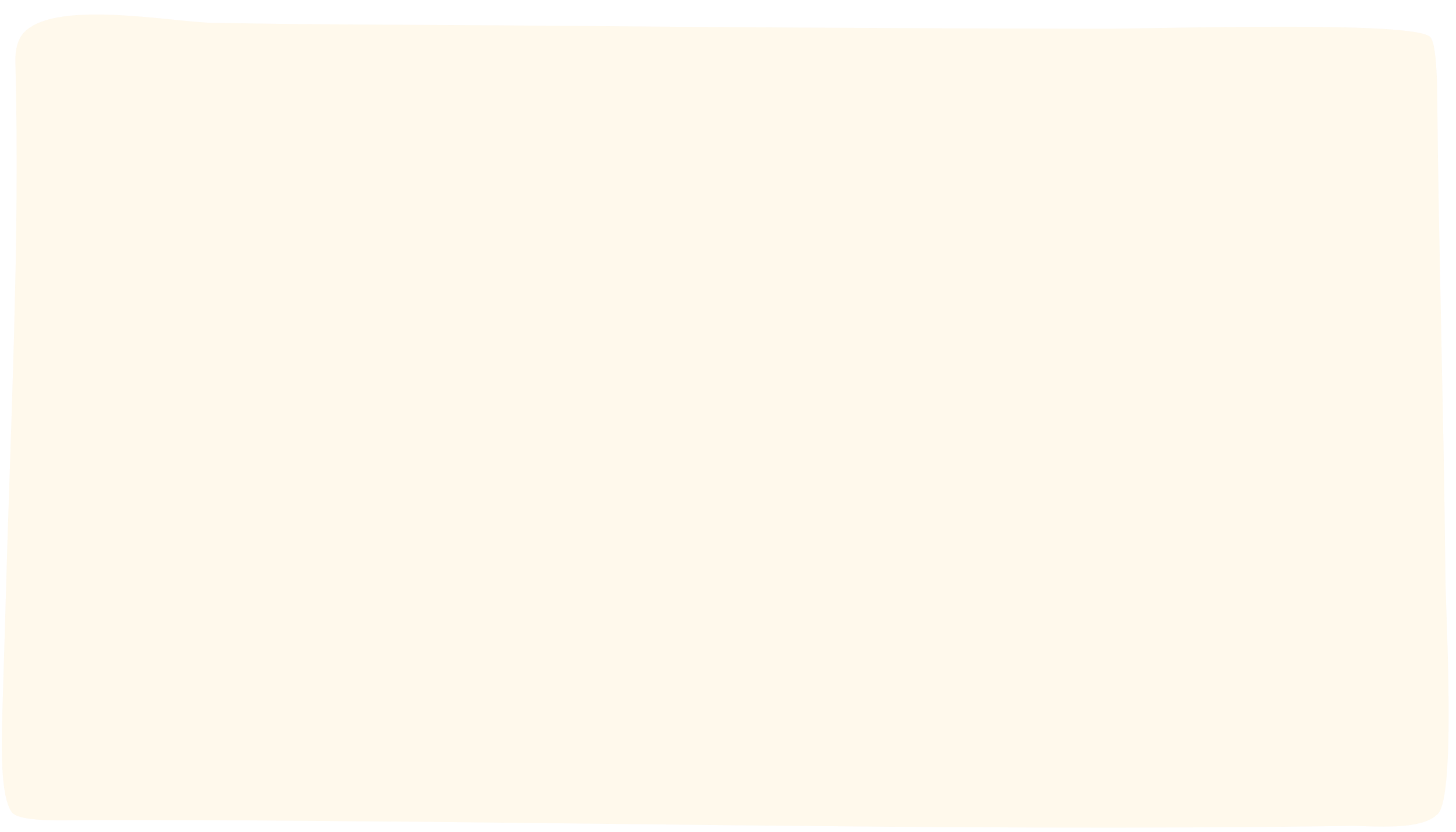 I. ĐỊNH NGHĨA
HĐ1
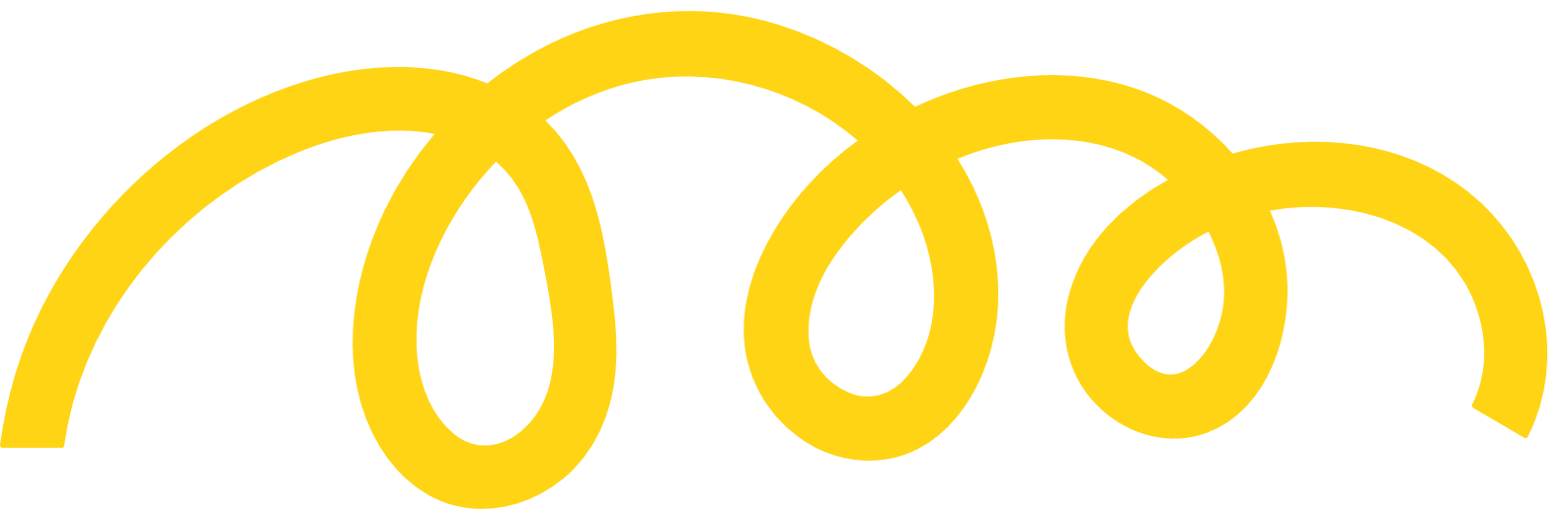 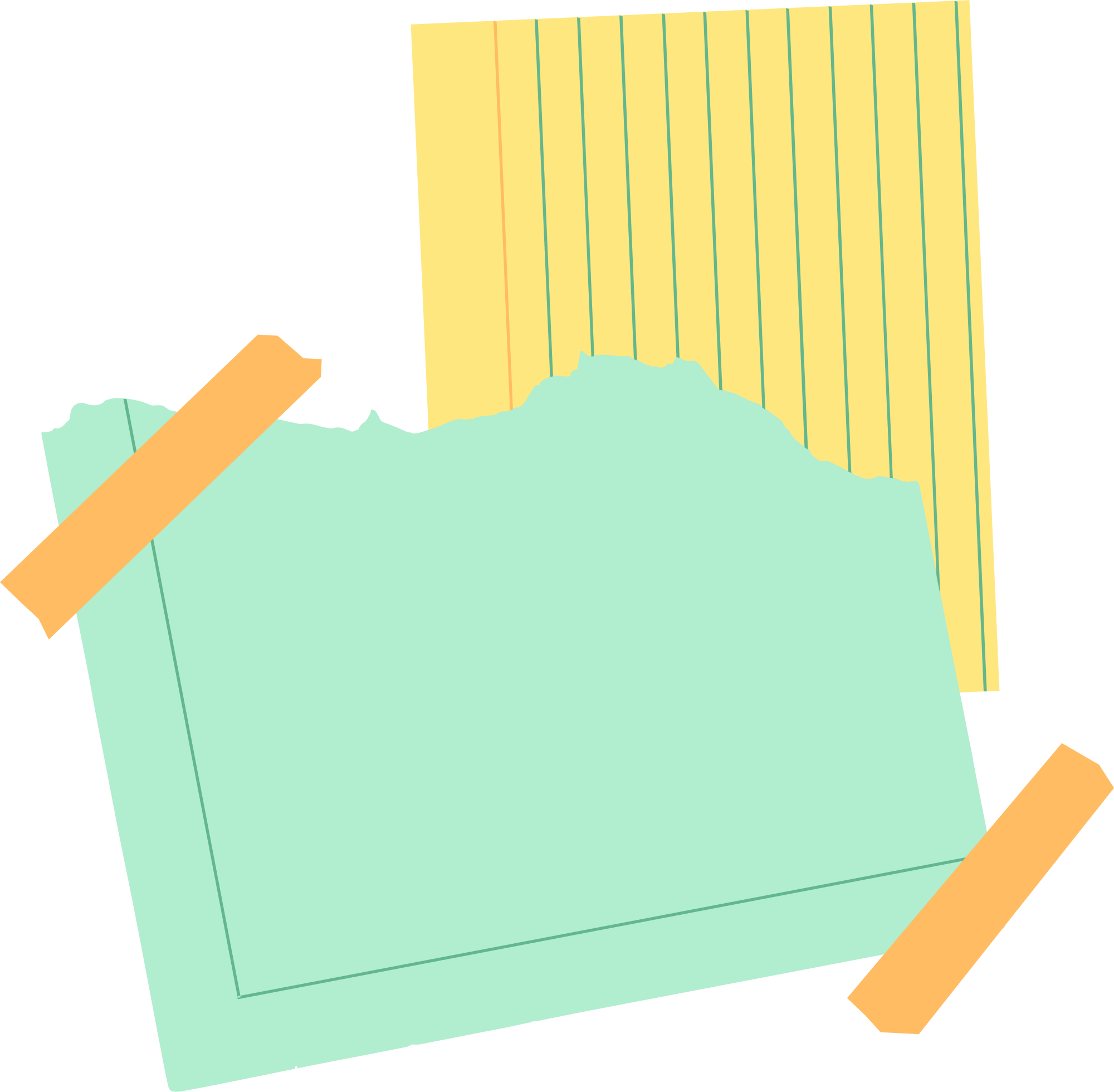 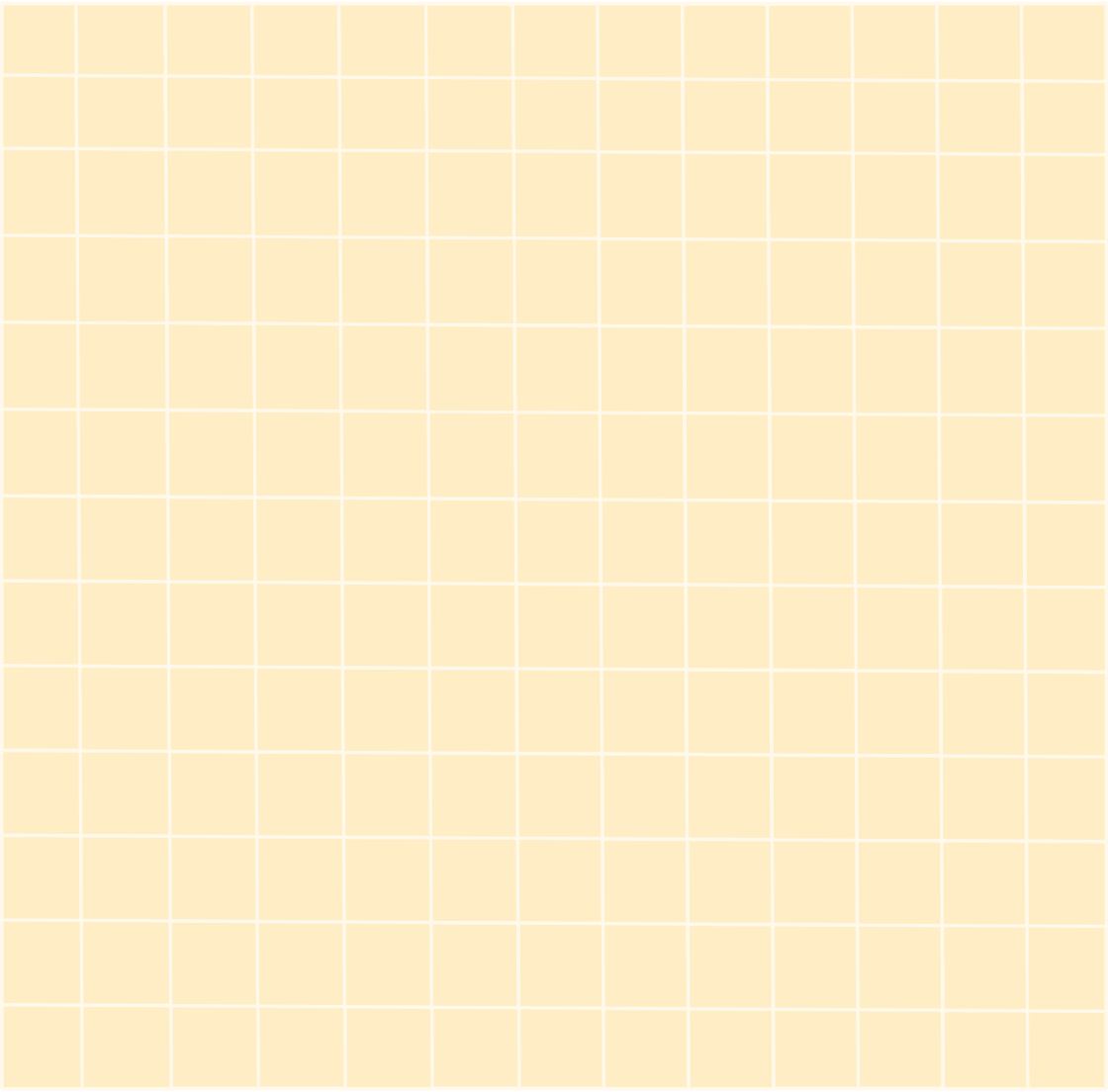 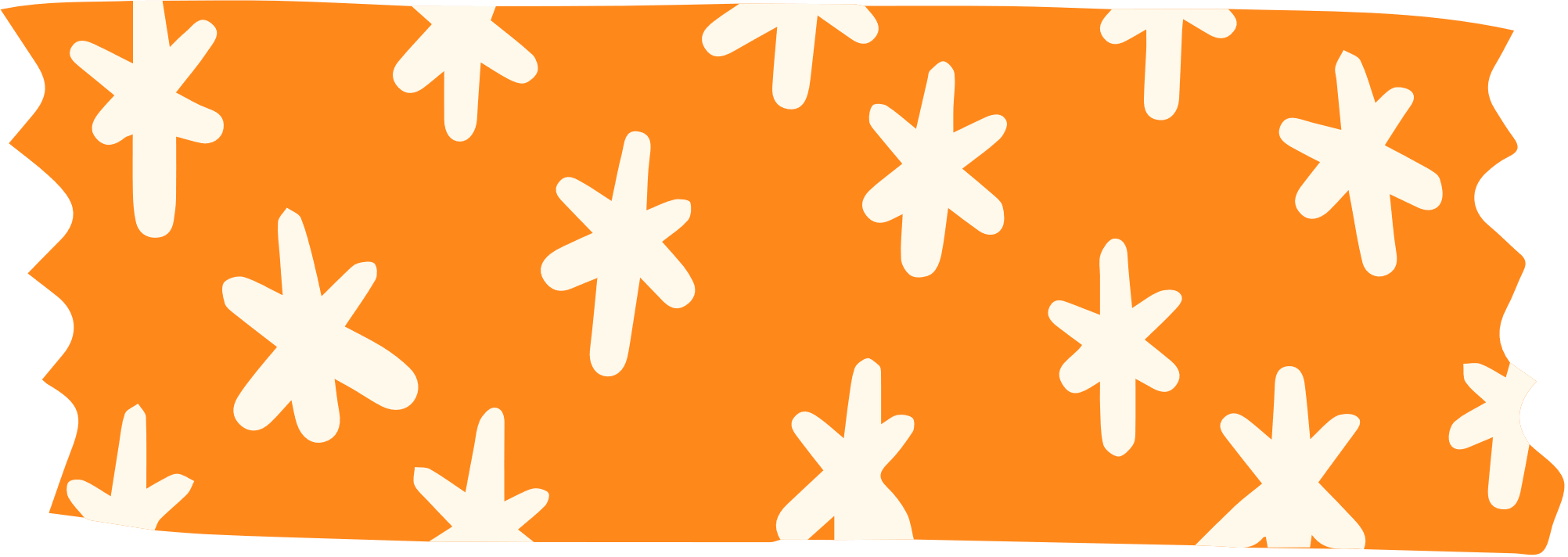 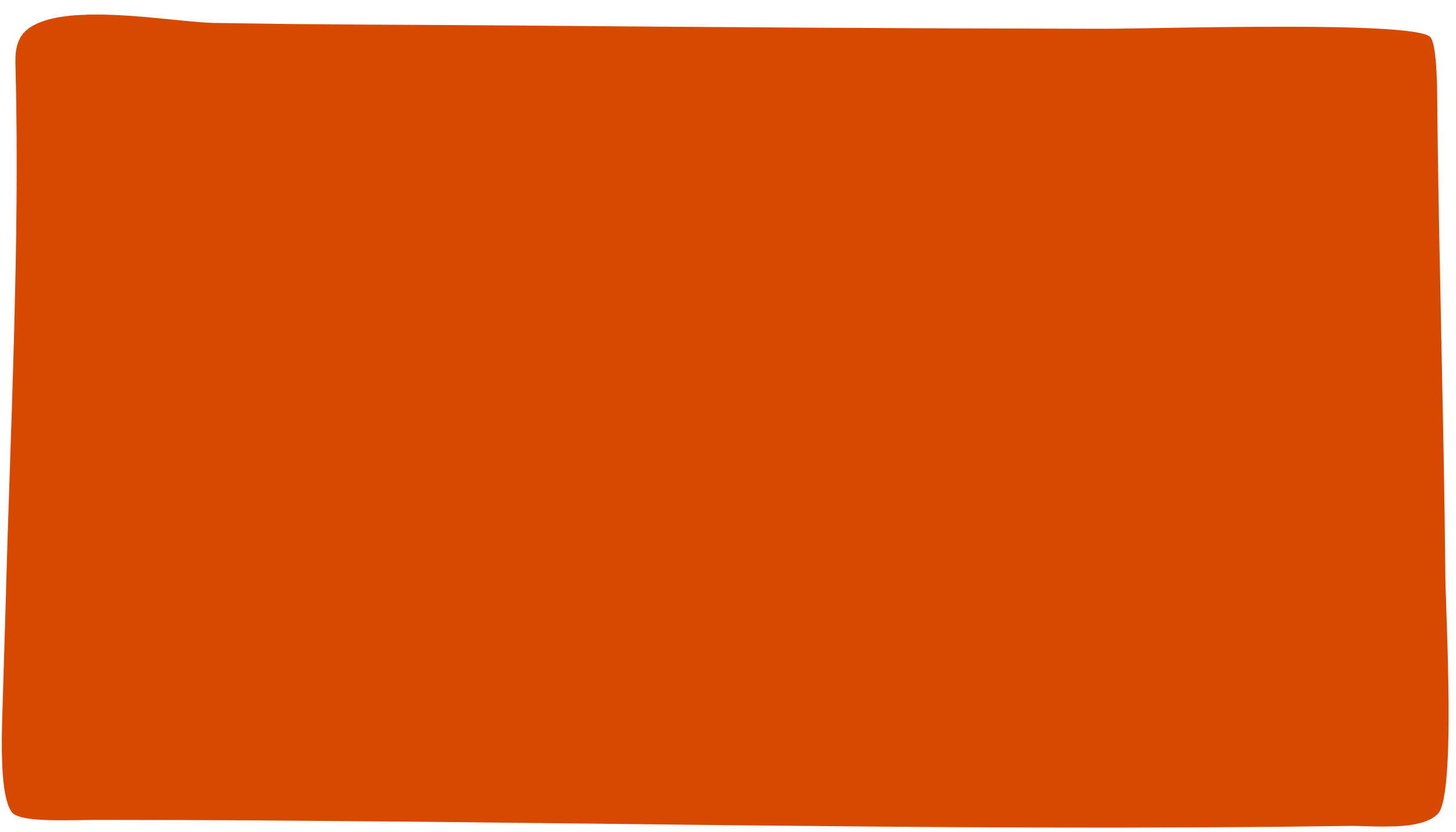 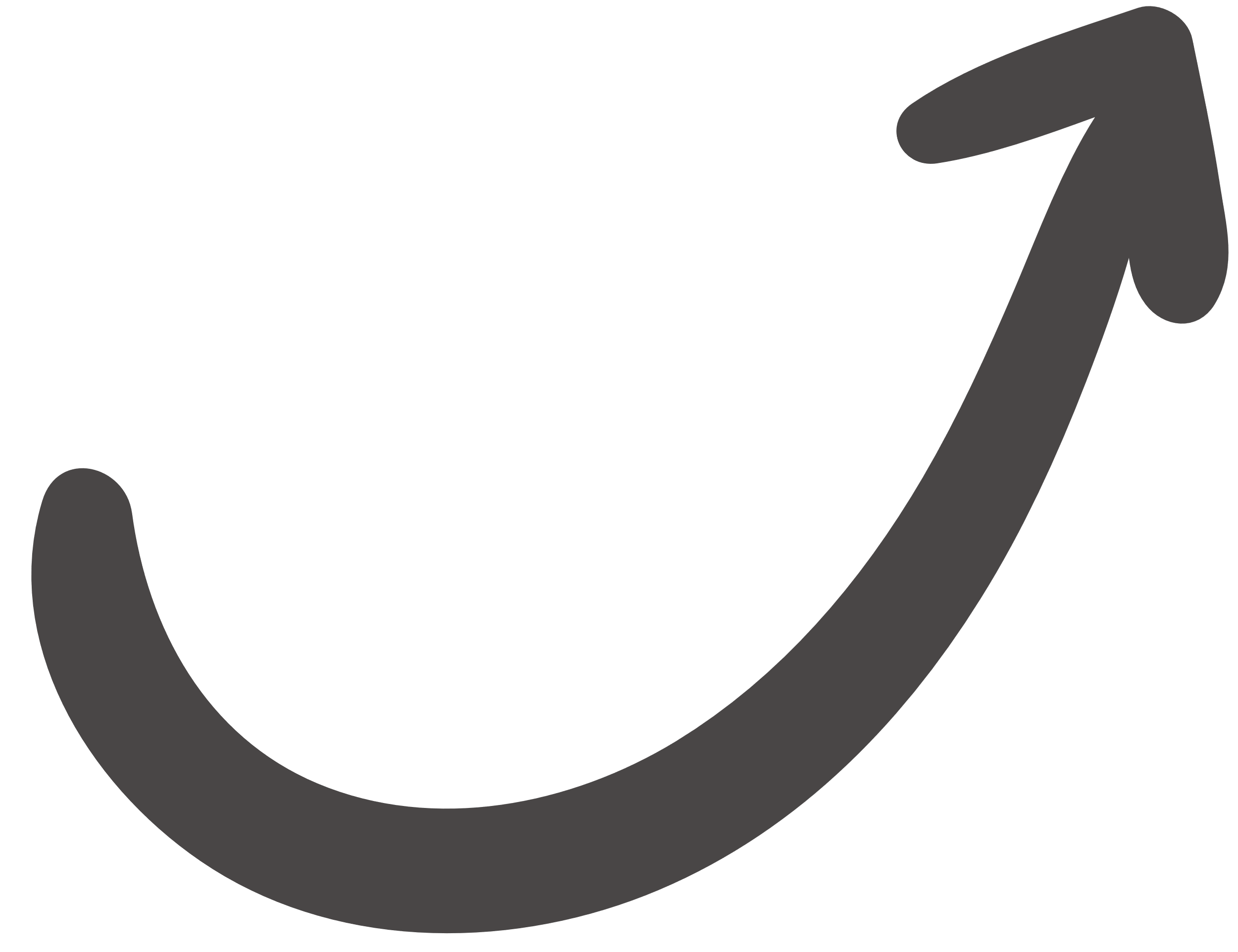 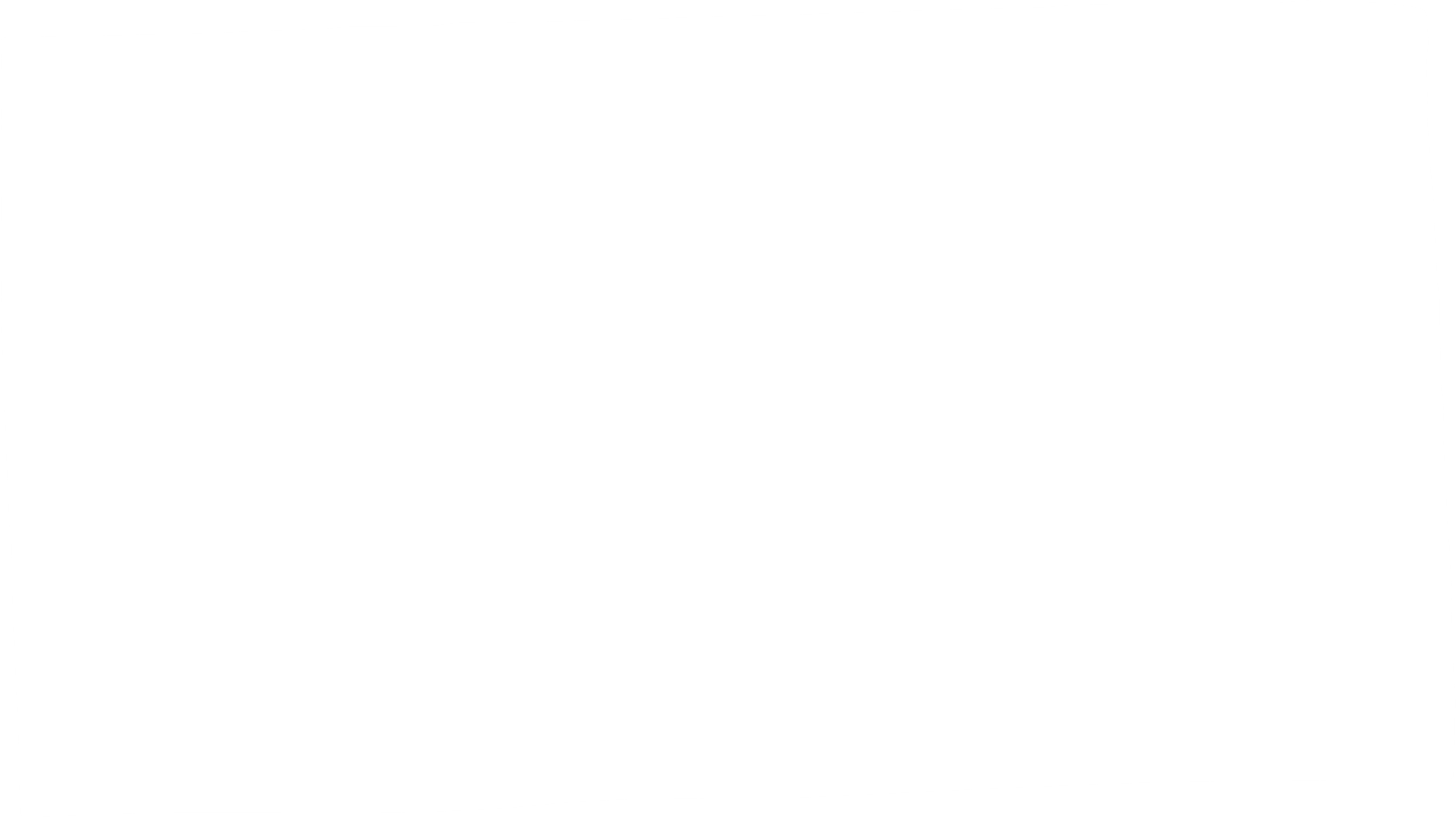 Ví dụ 1
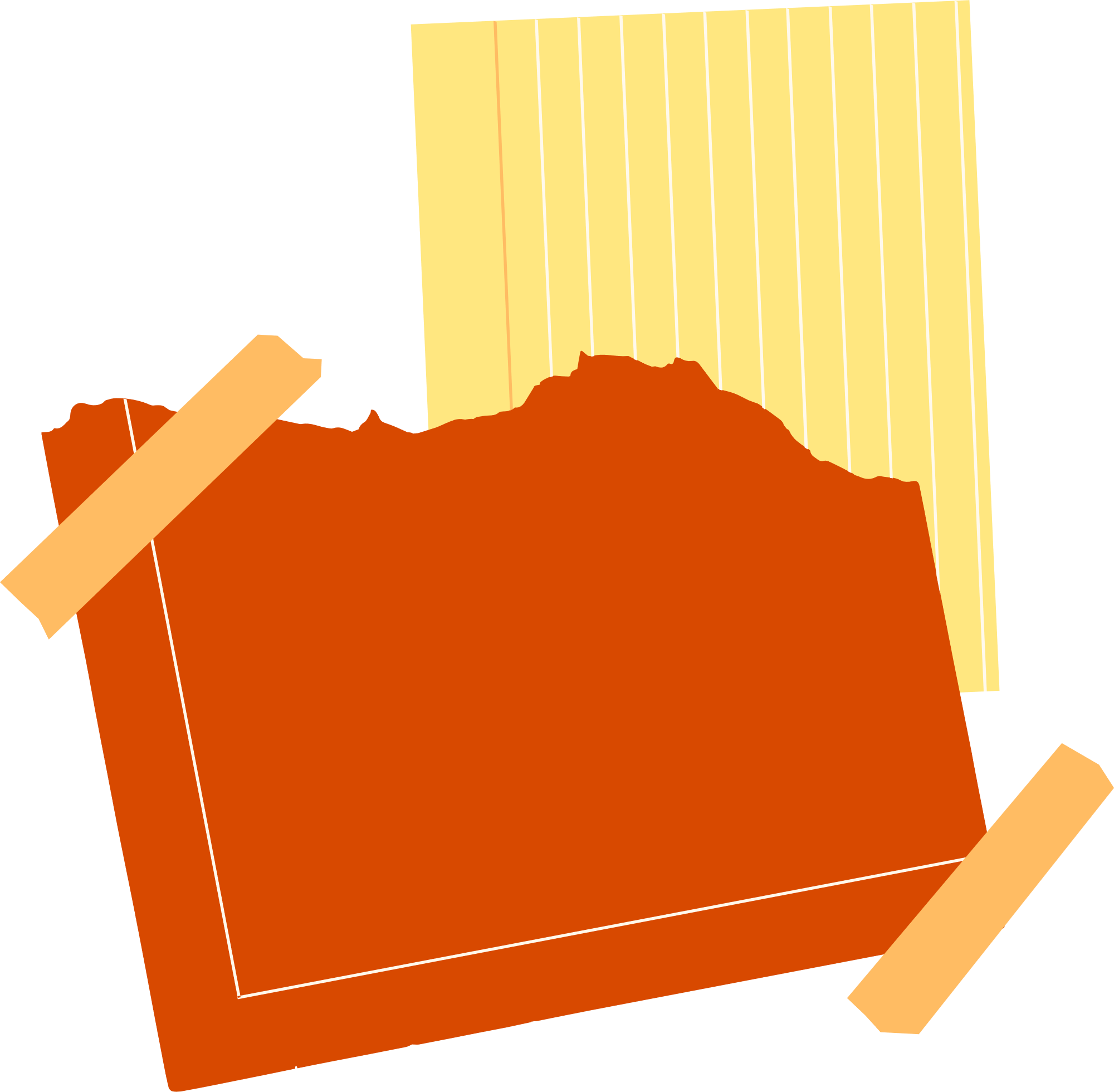 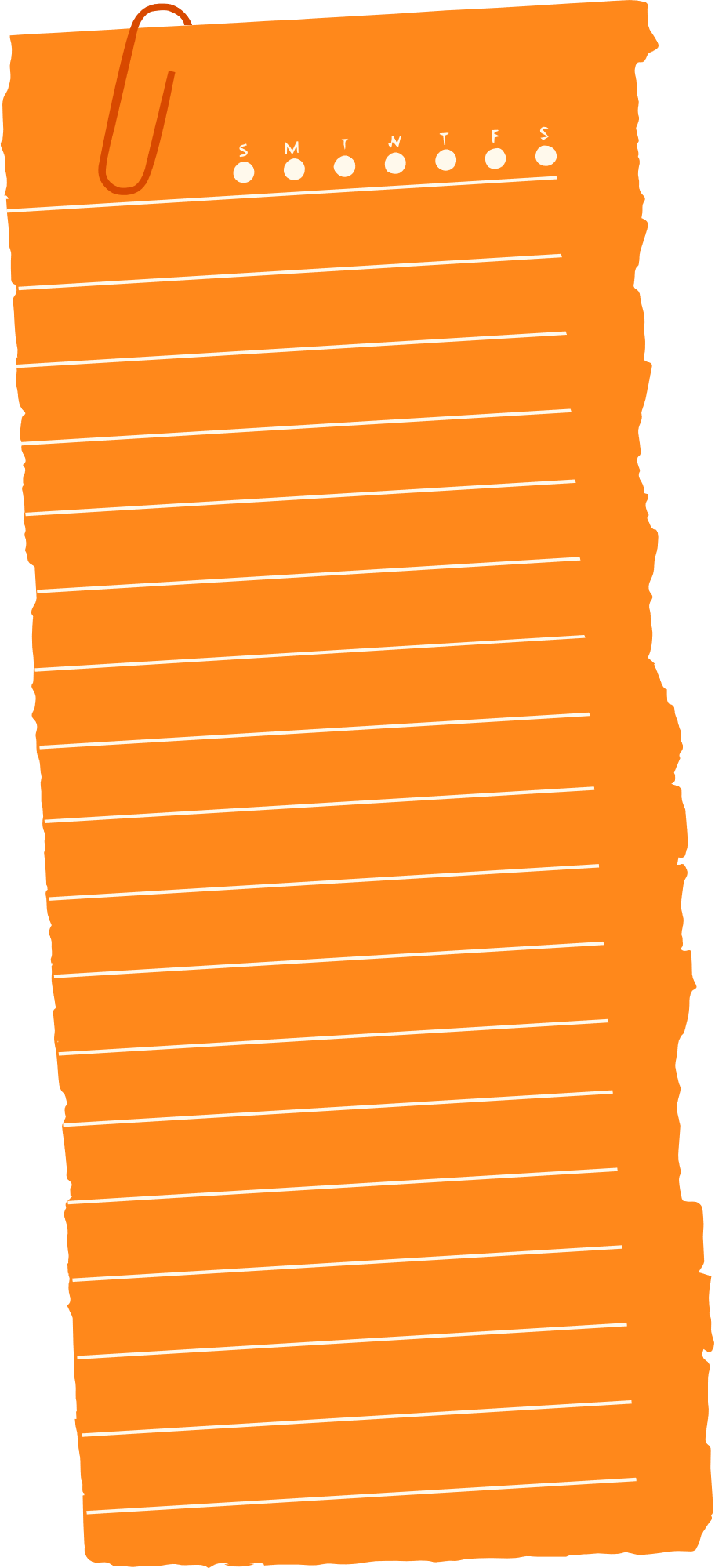 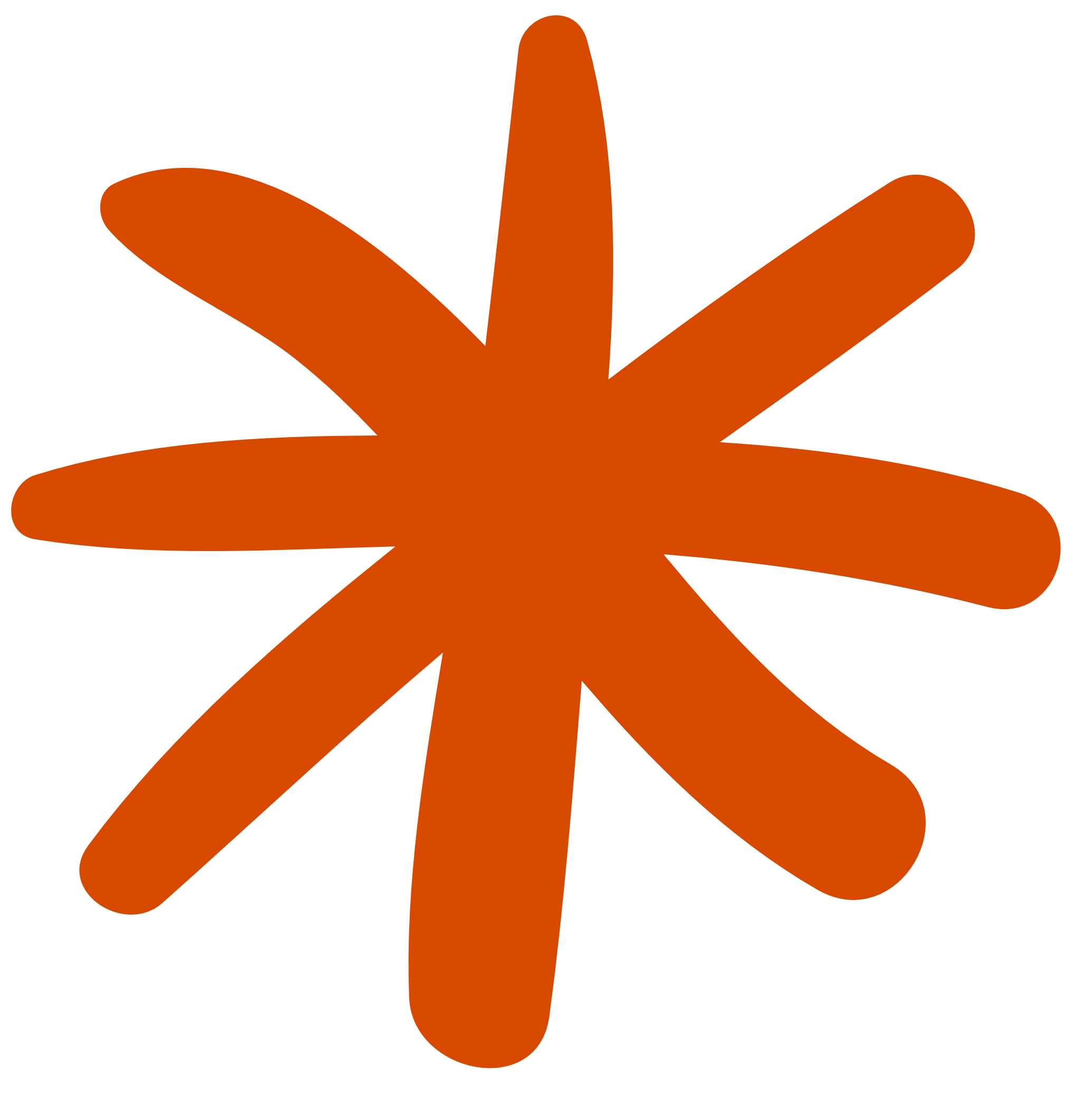 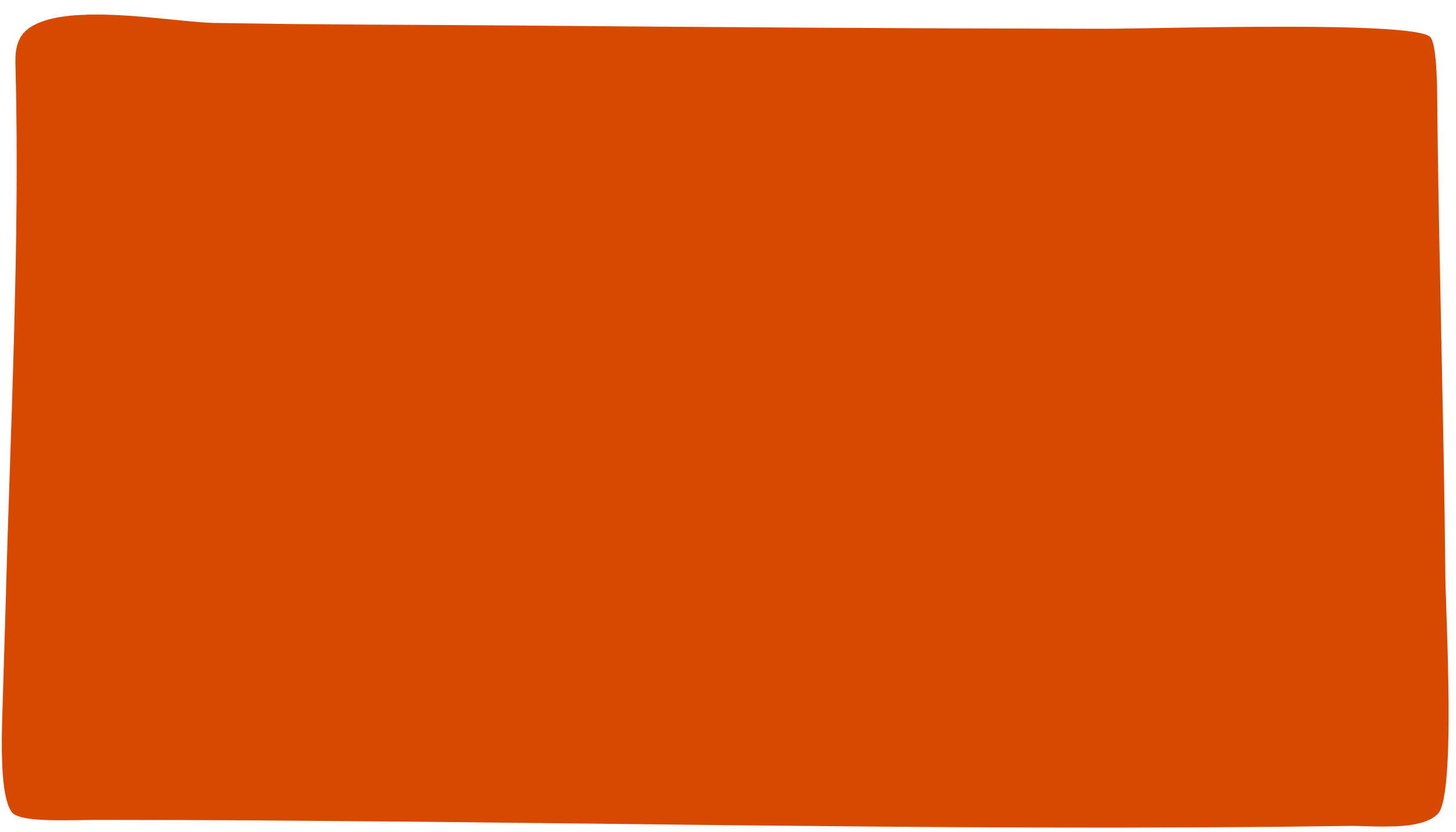 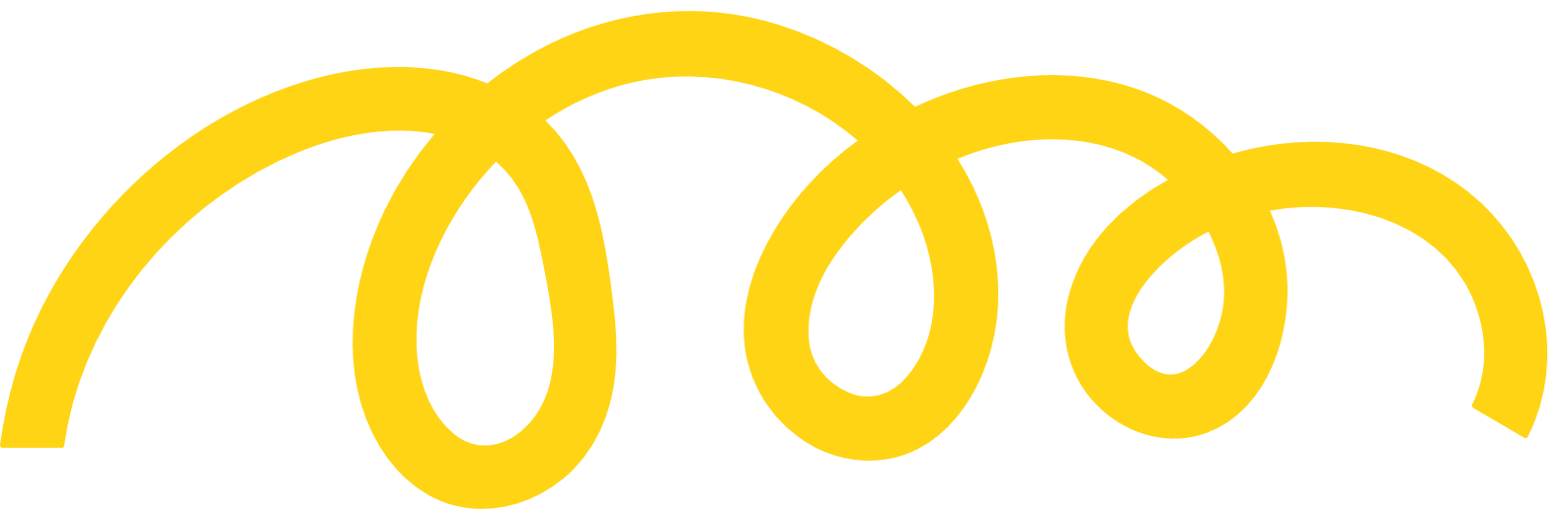 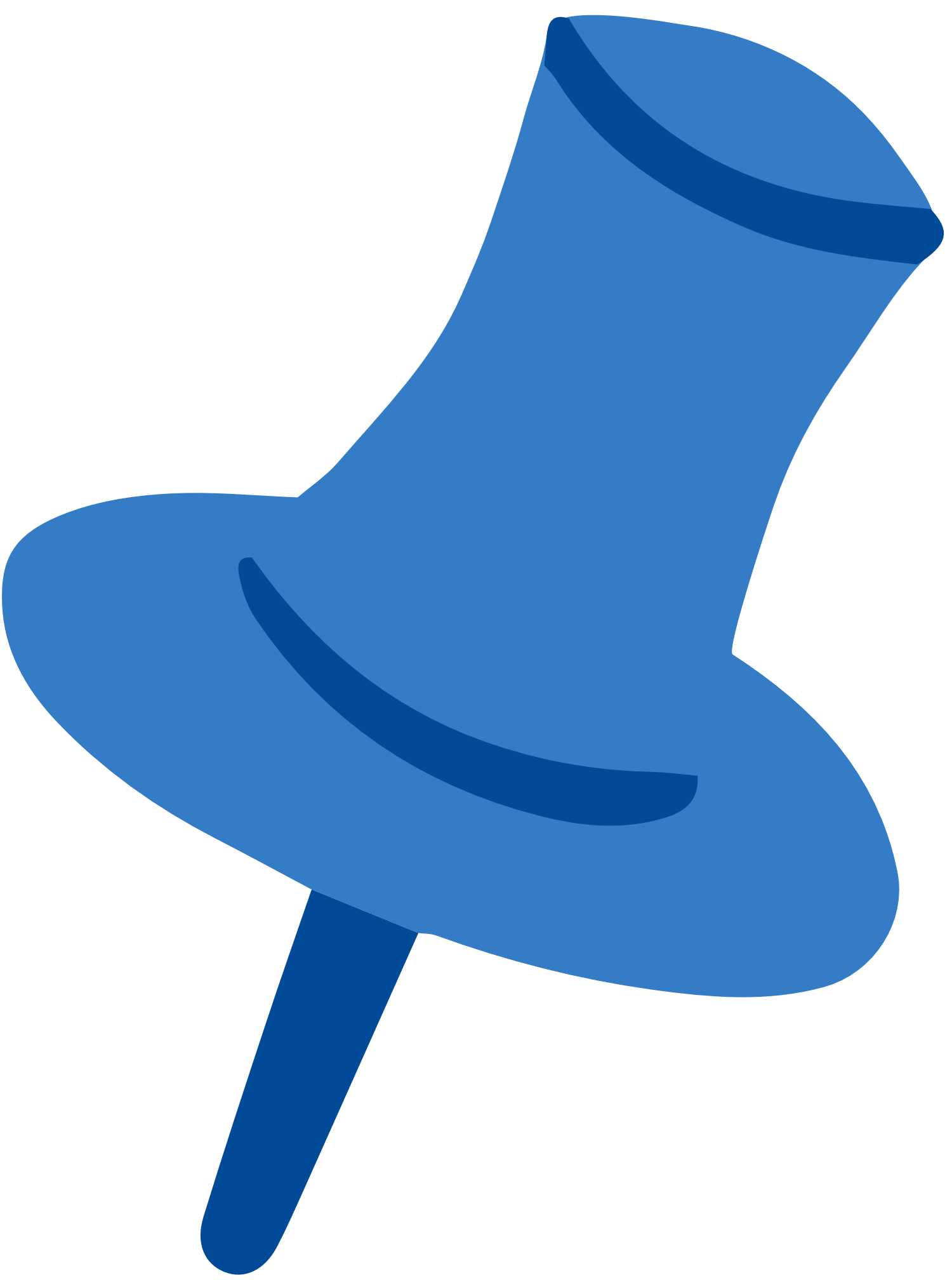 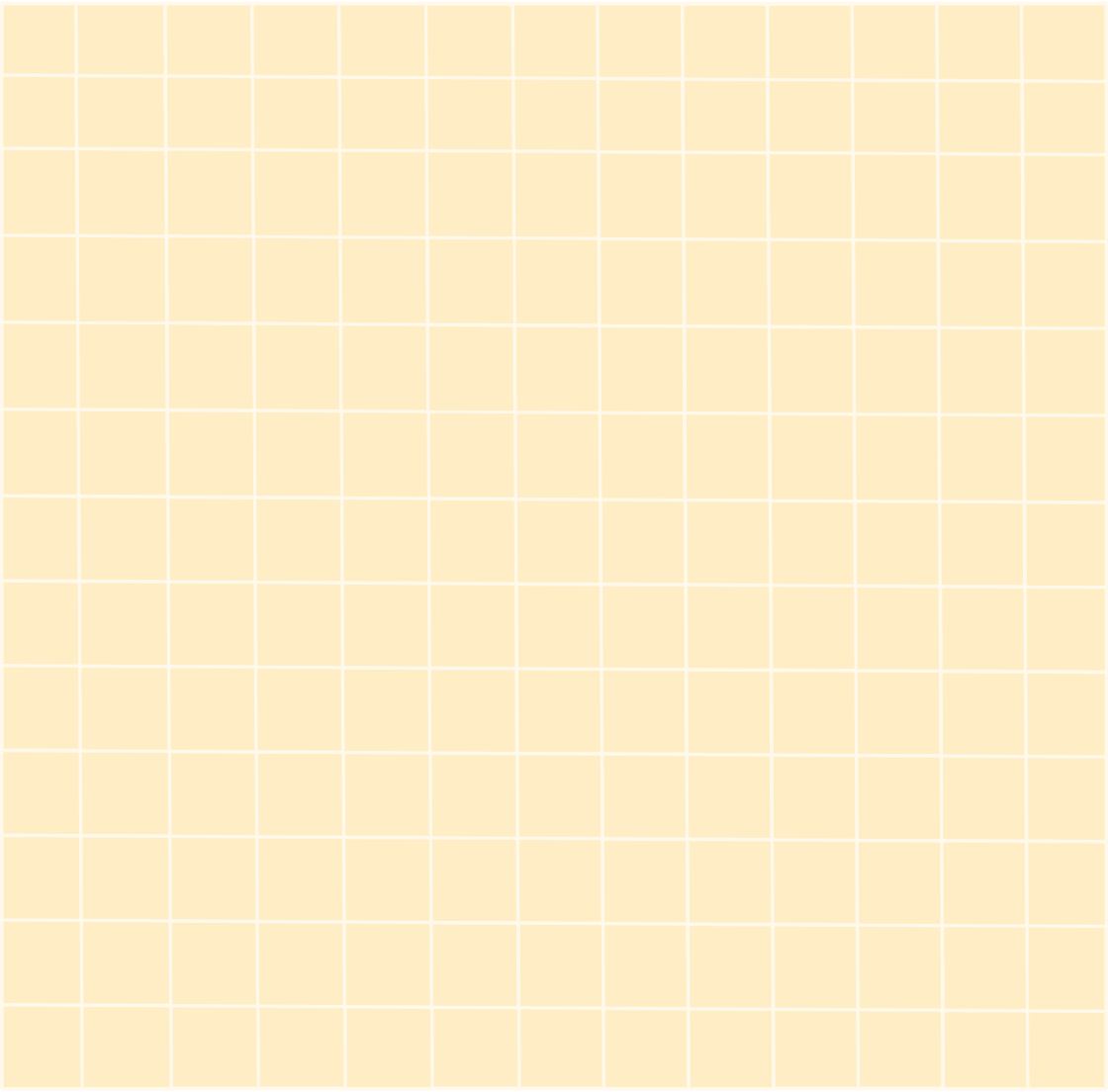 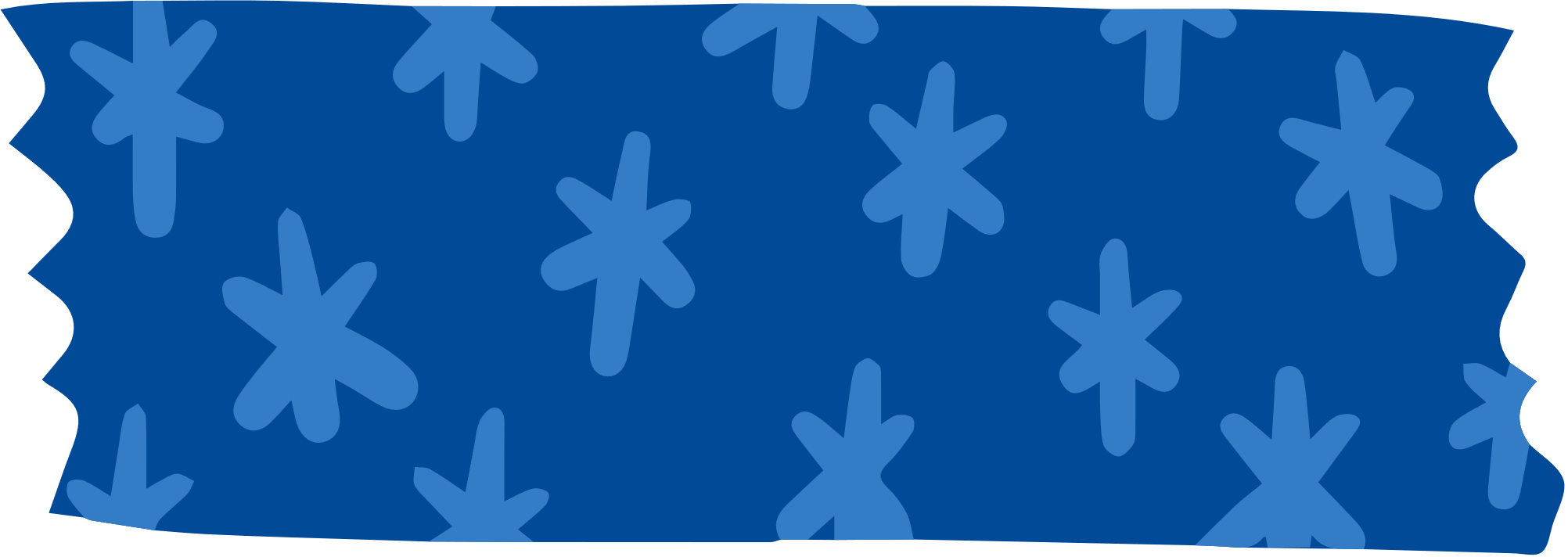 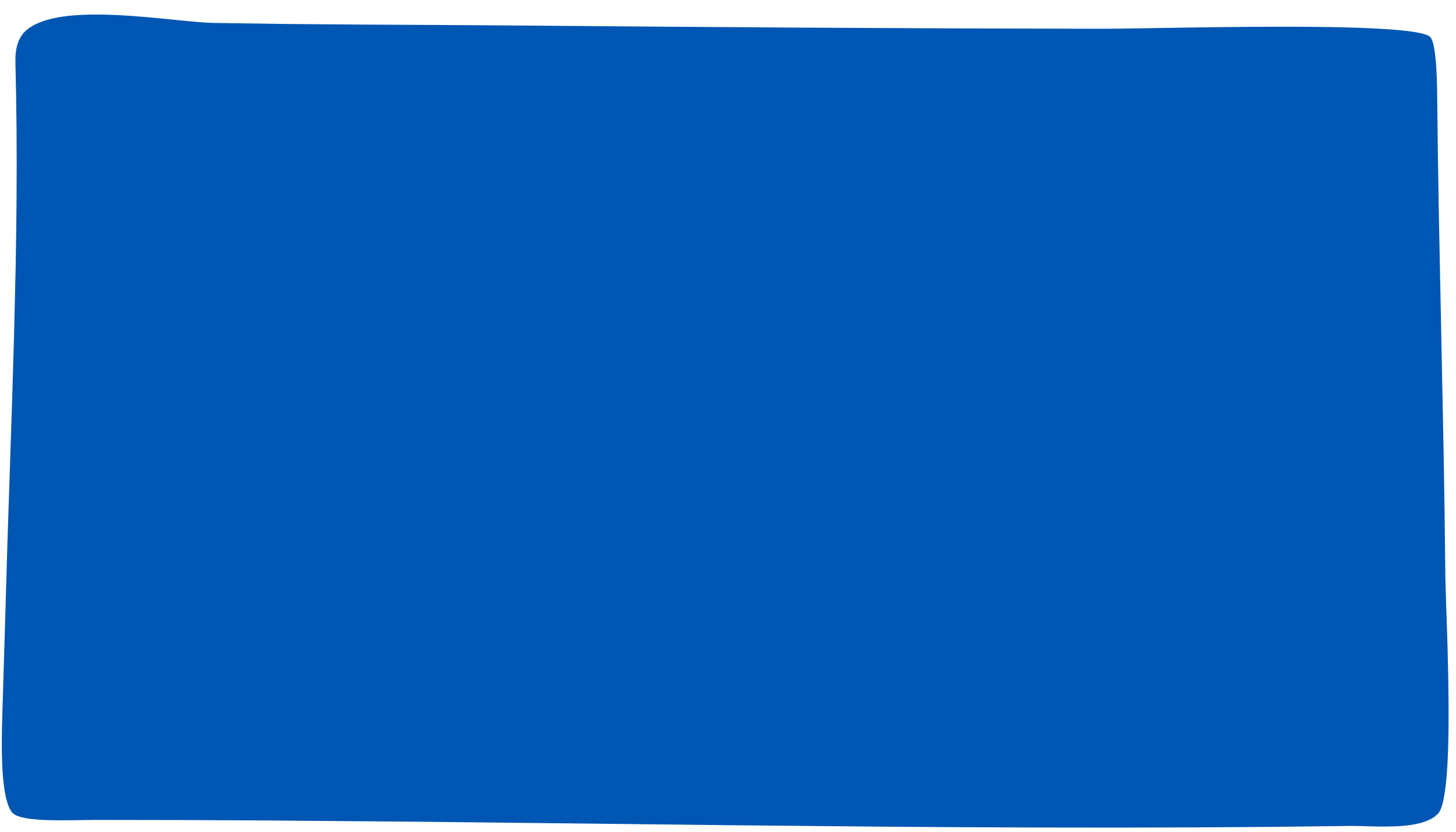 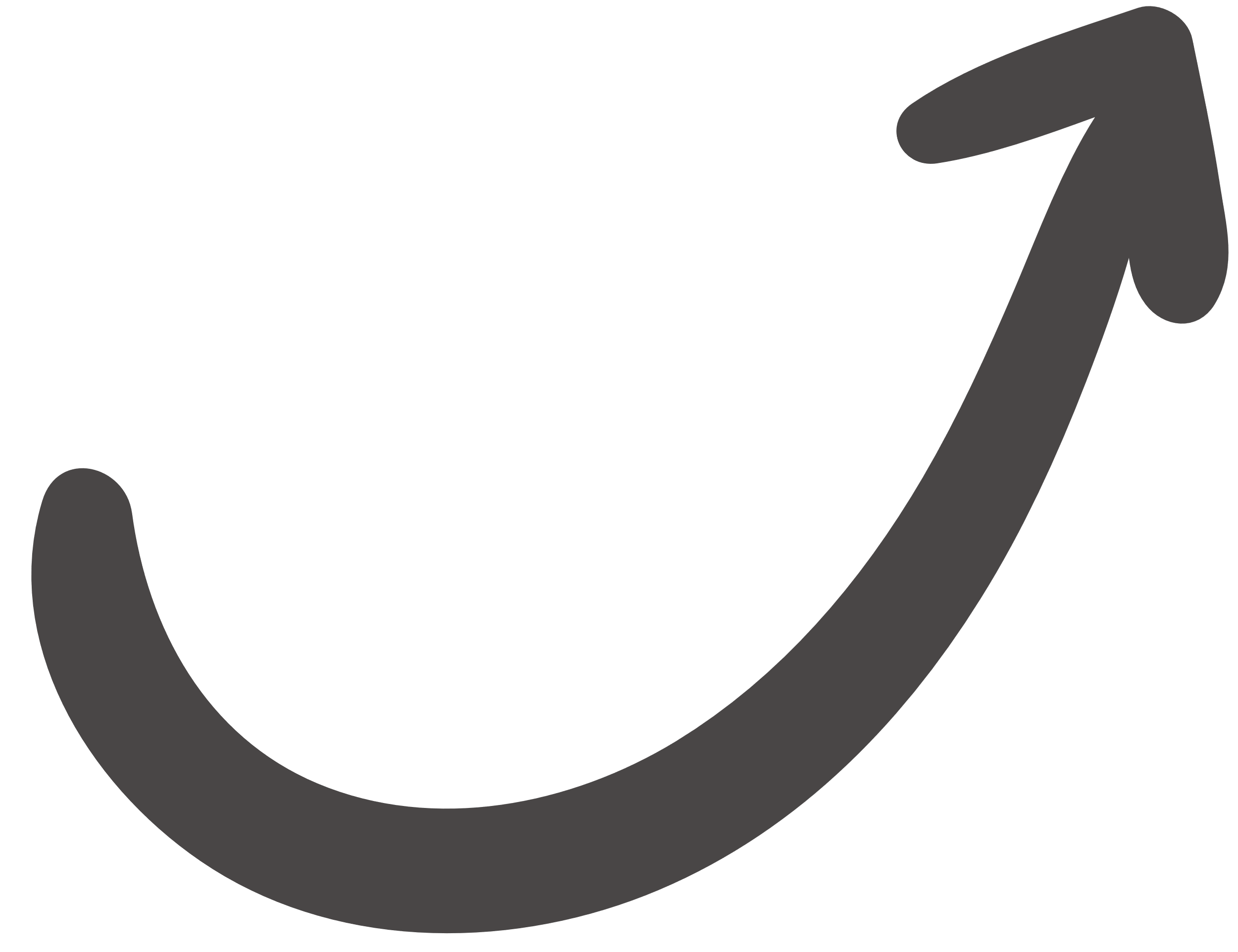 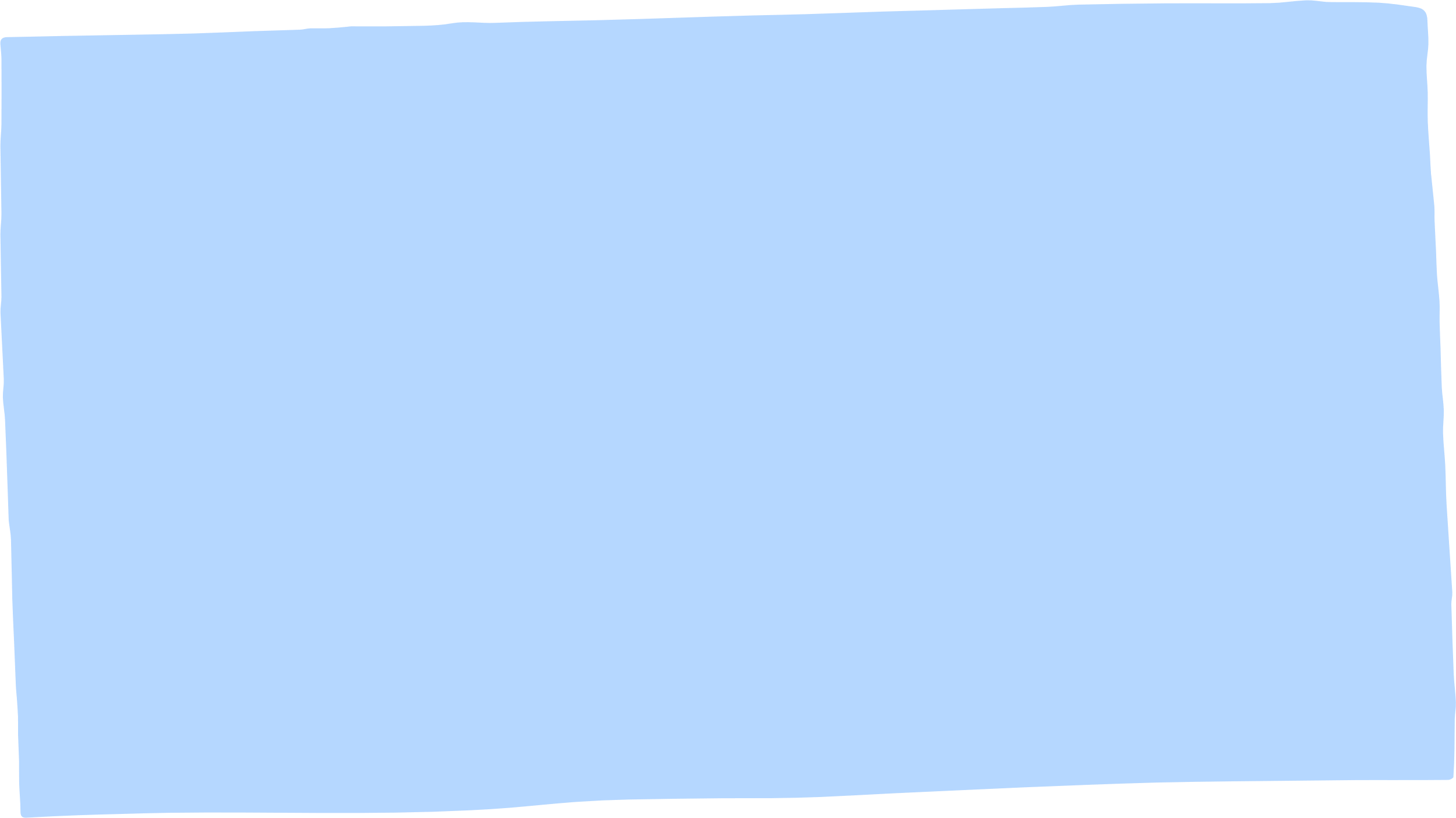 Giải
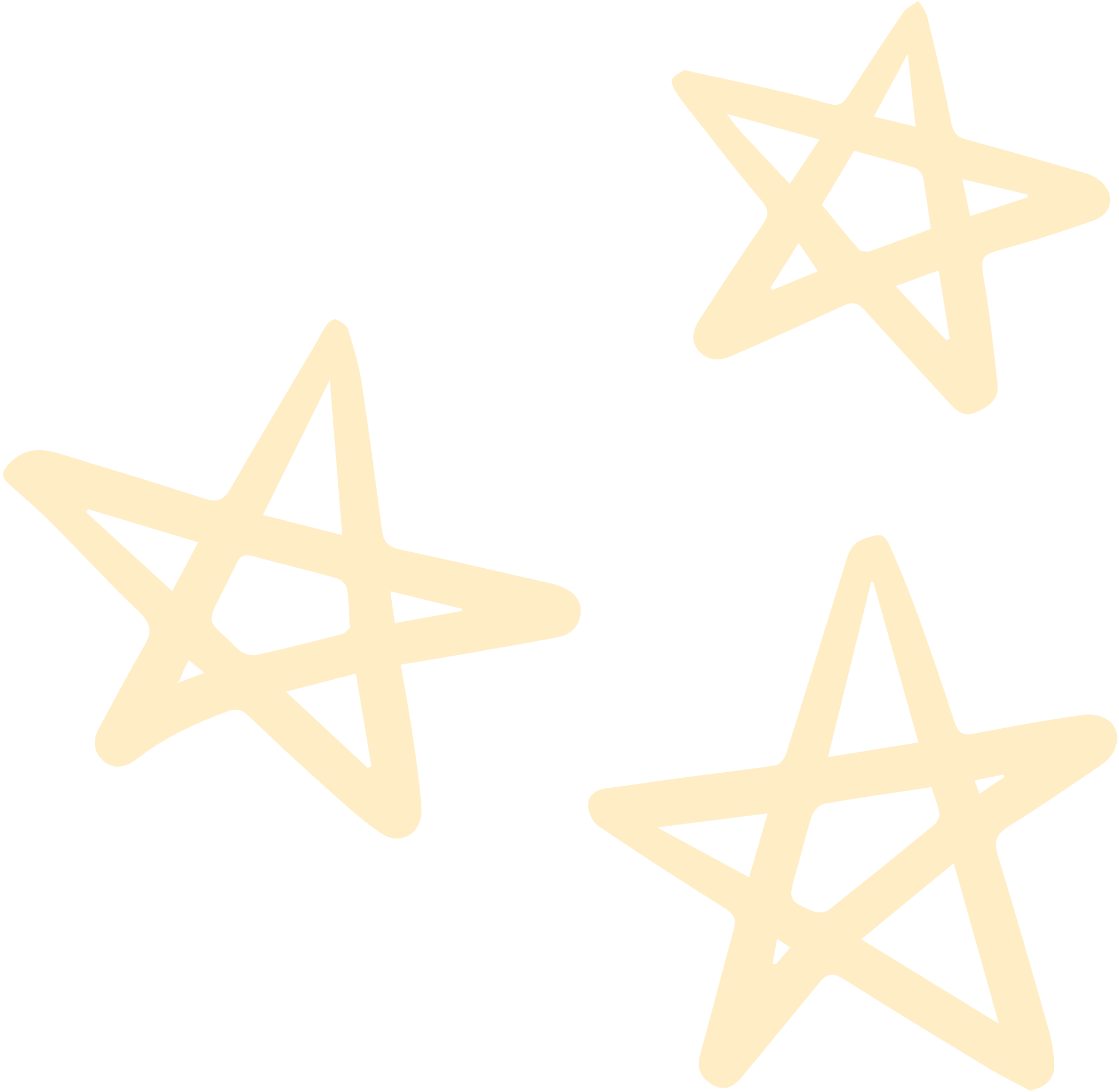 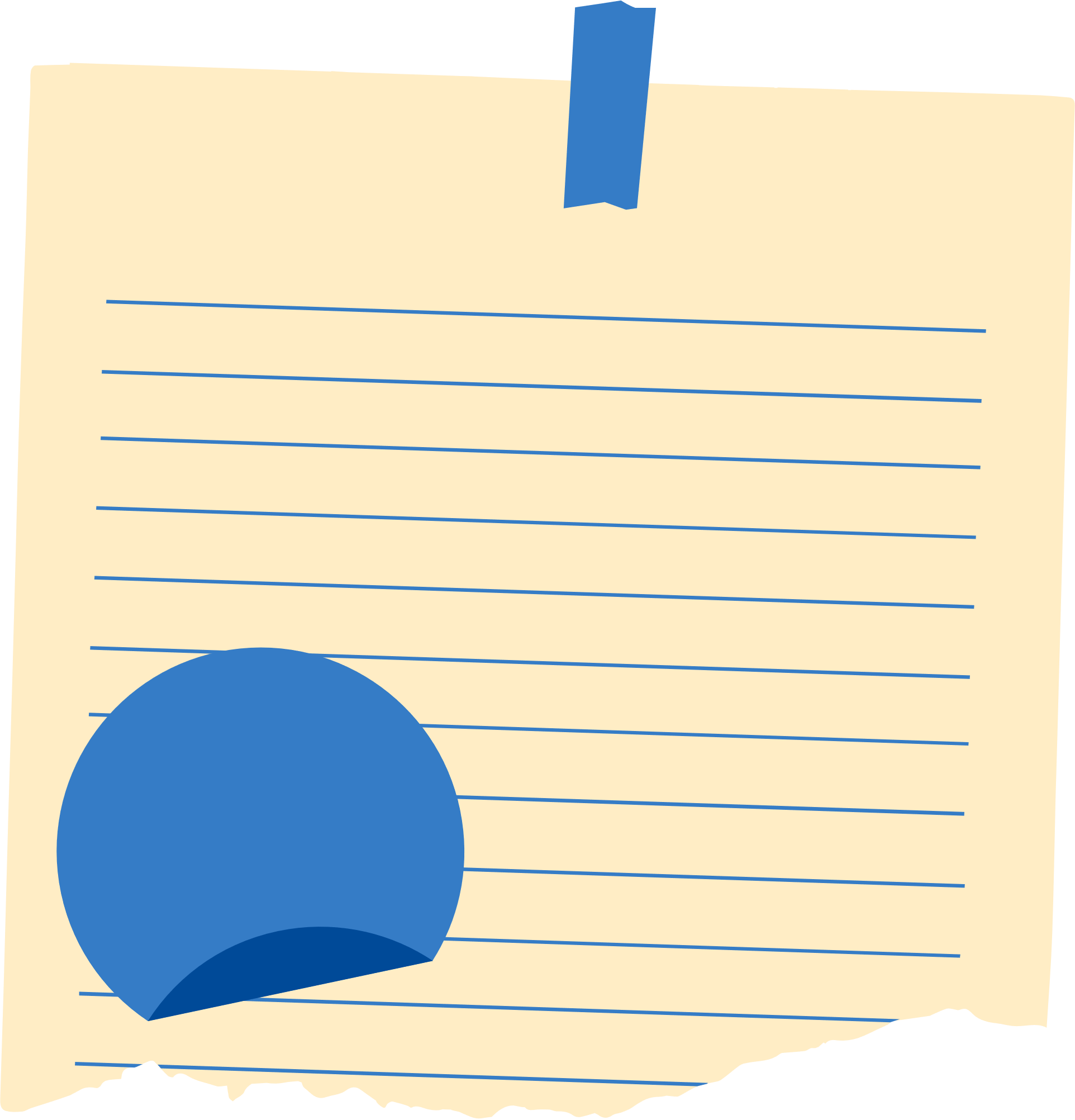 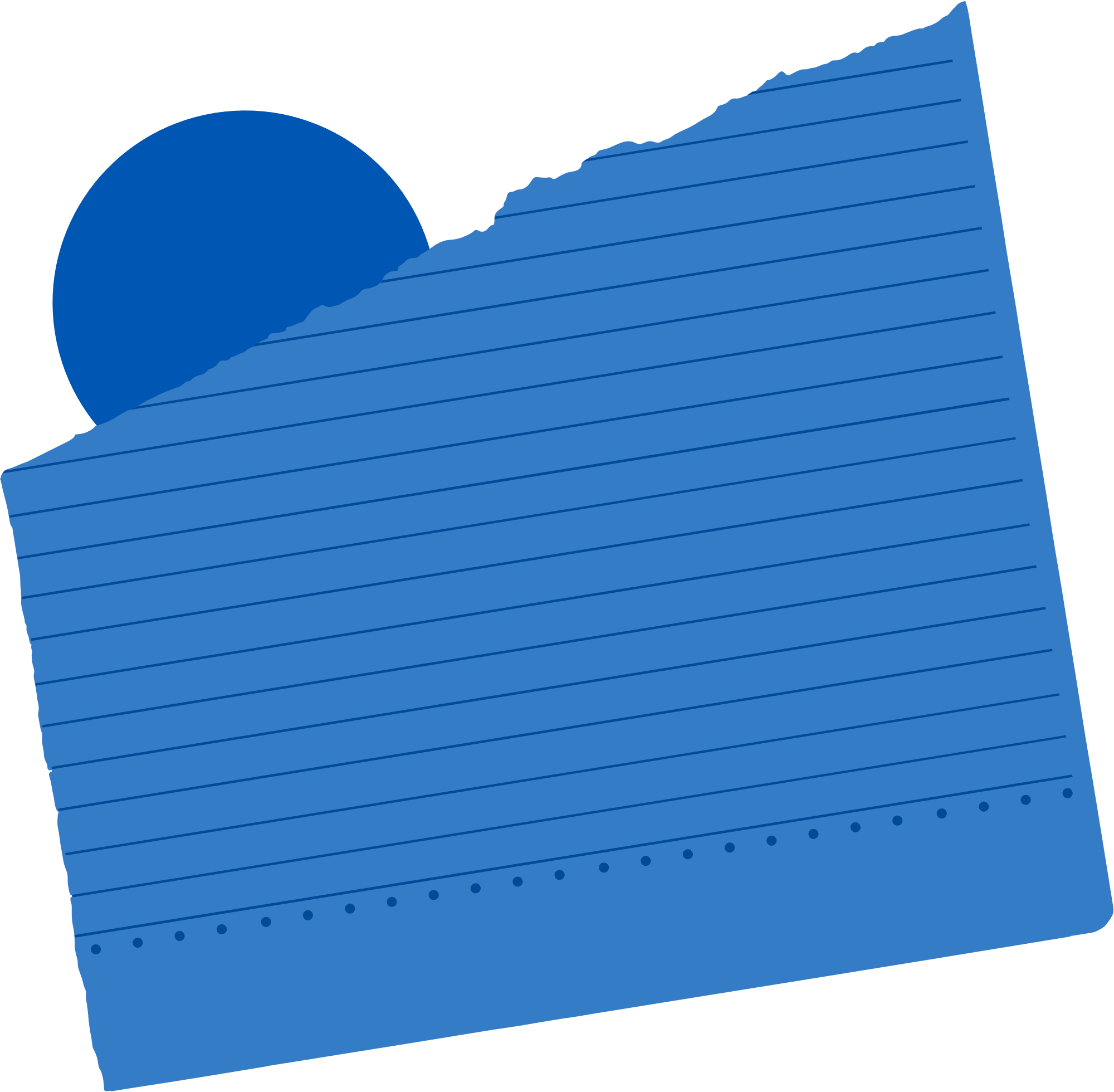 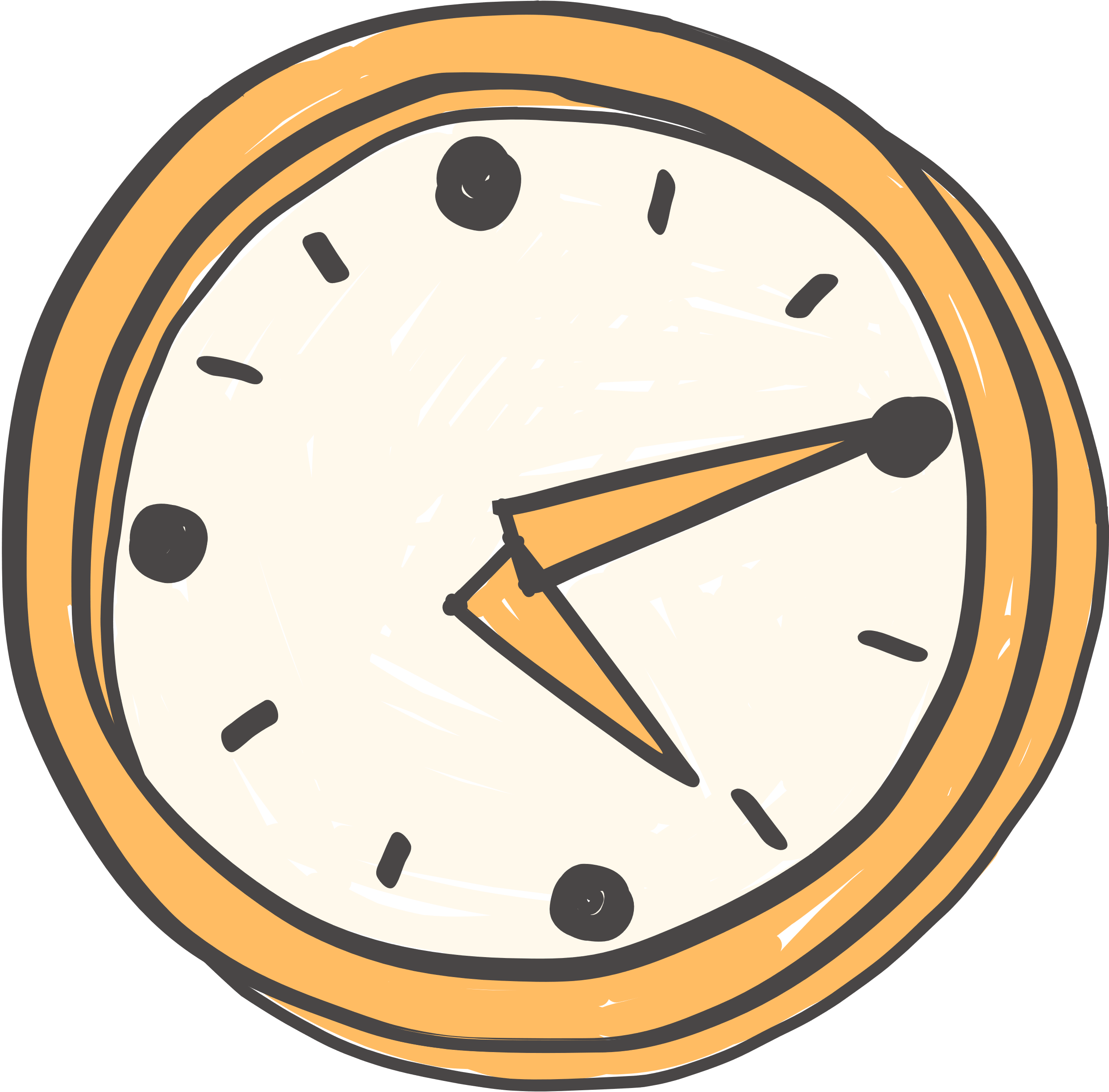 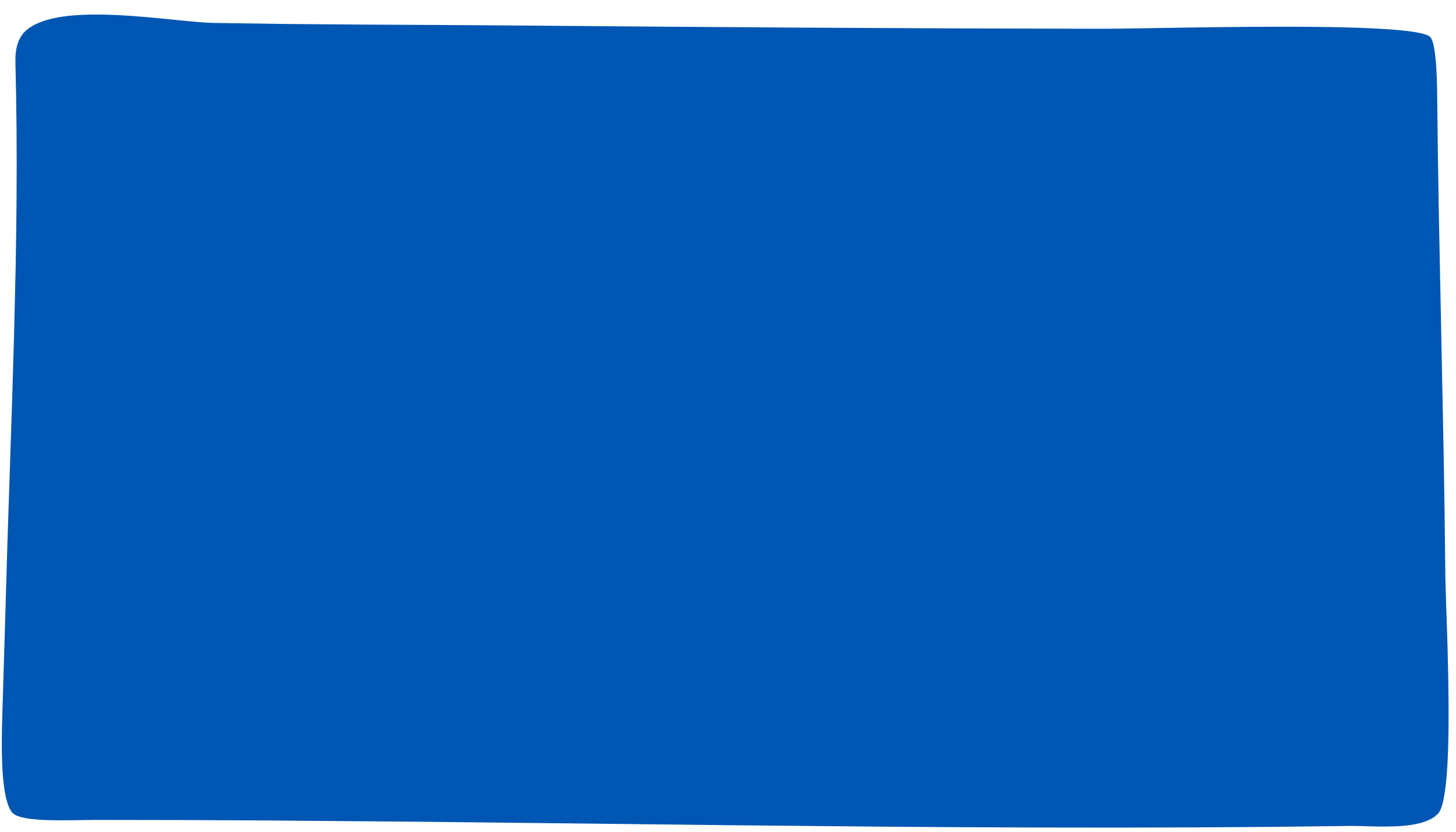 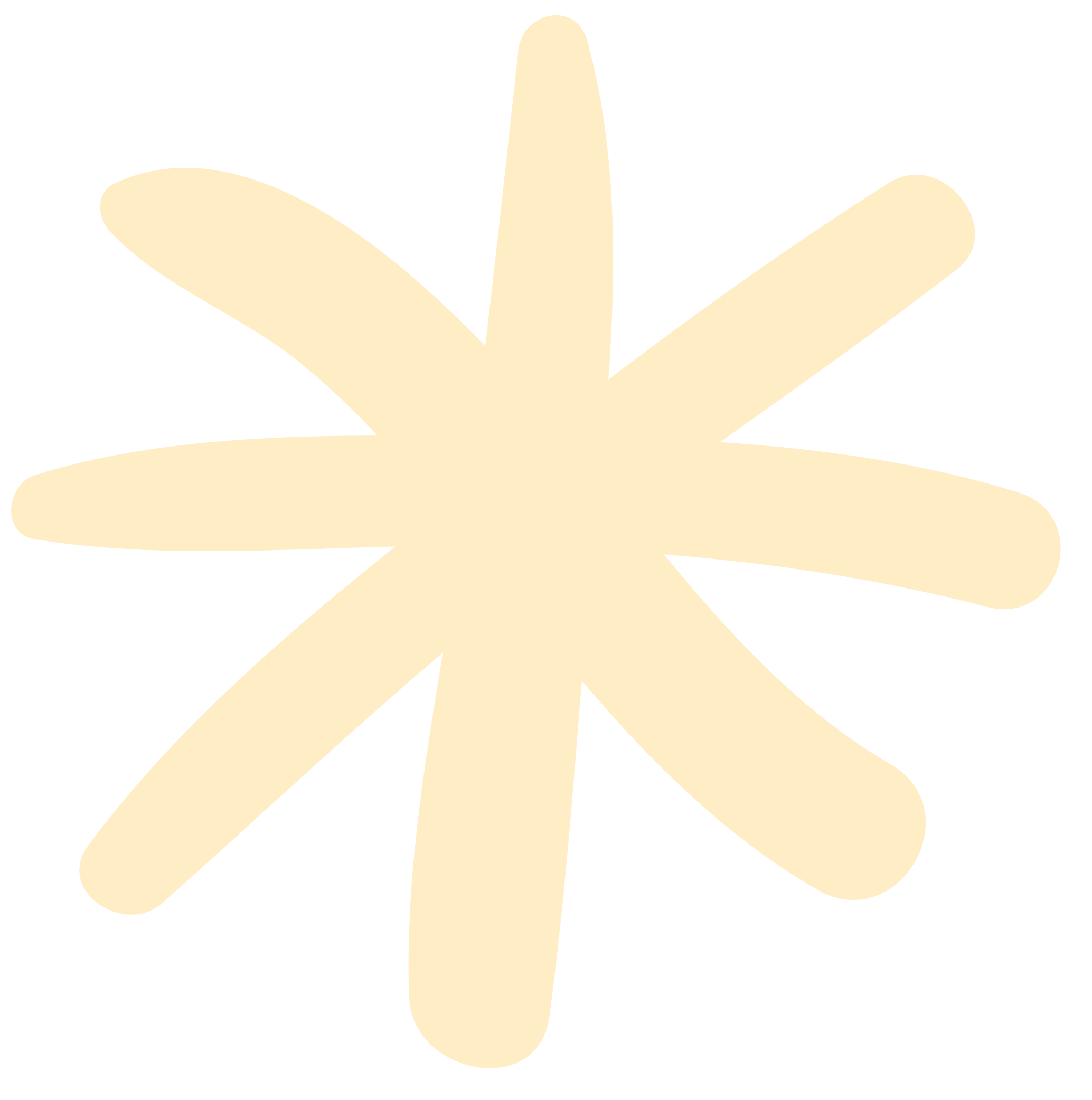 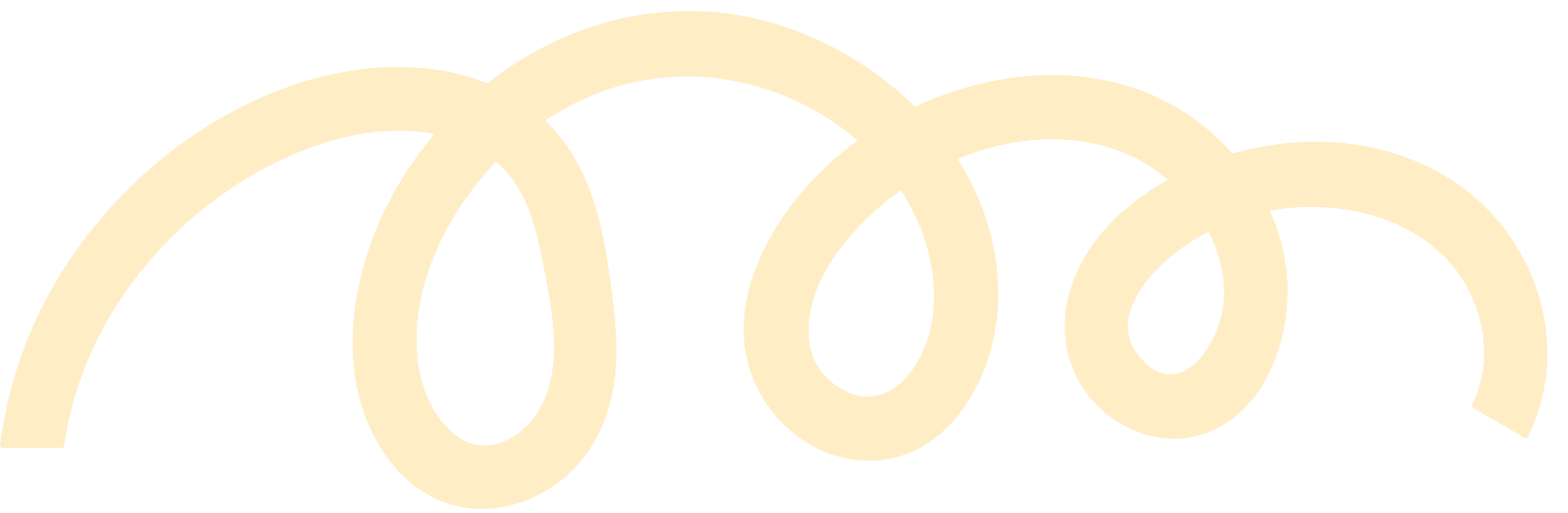 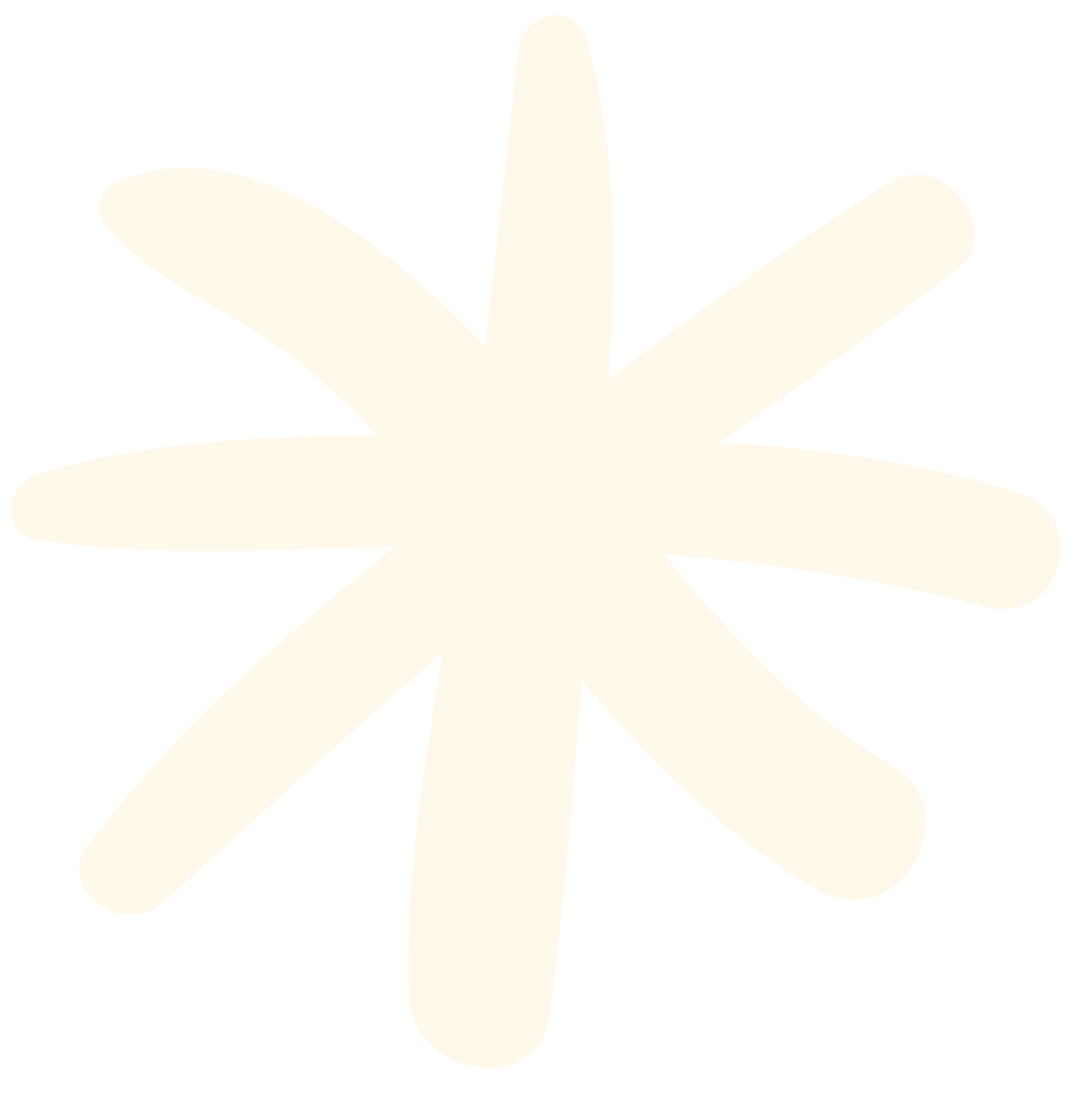 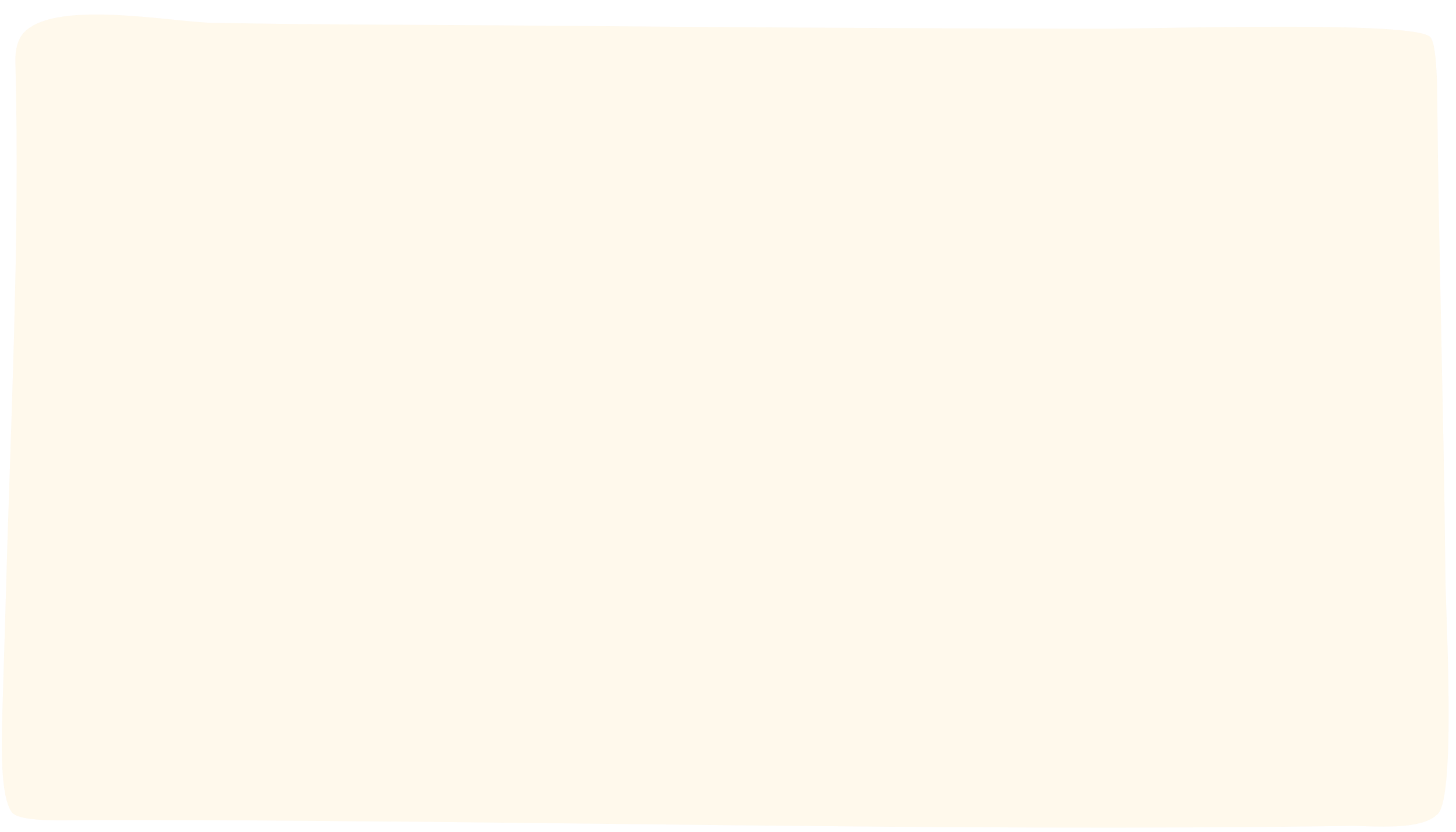 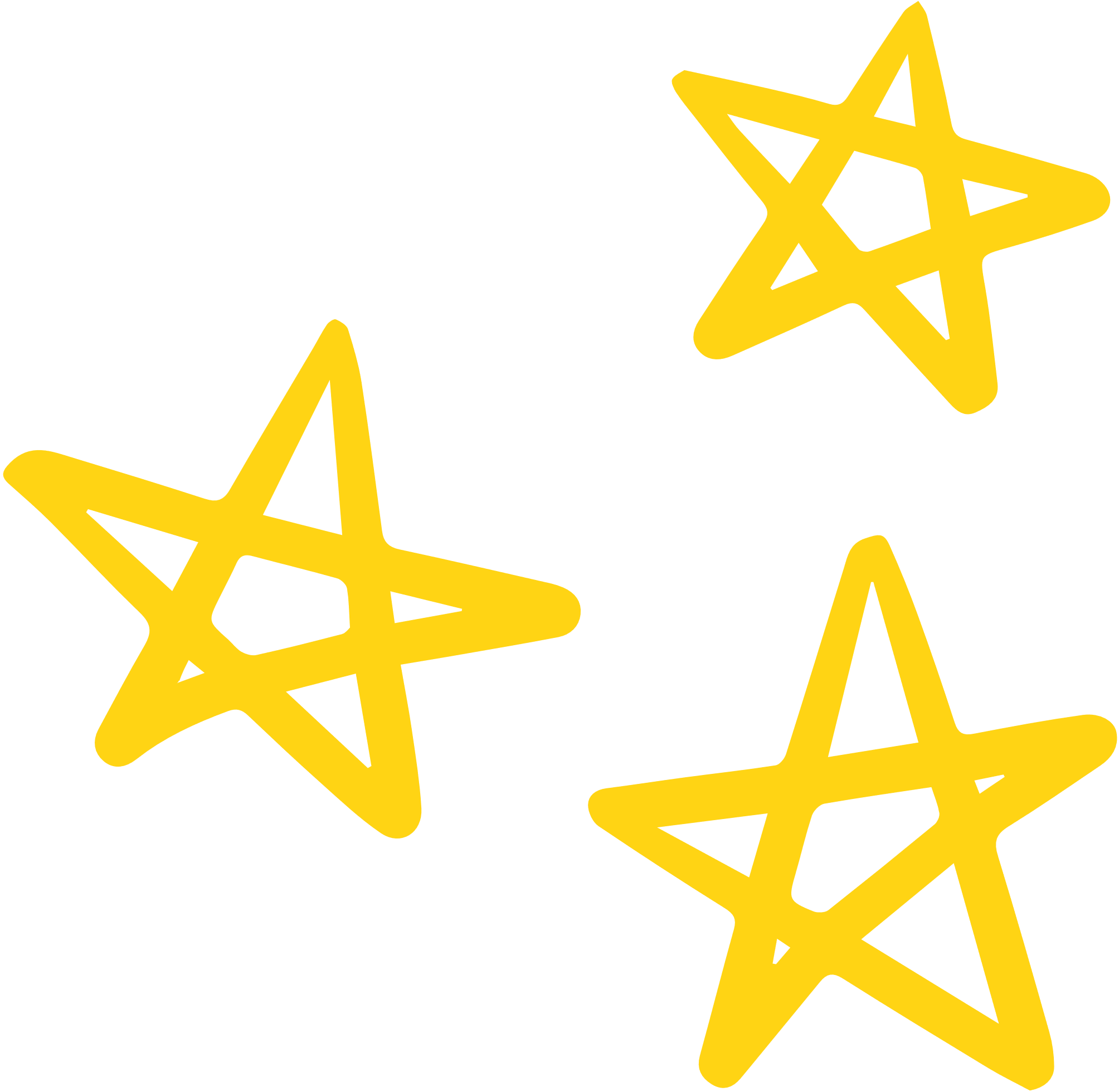 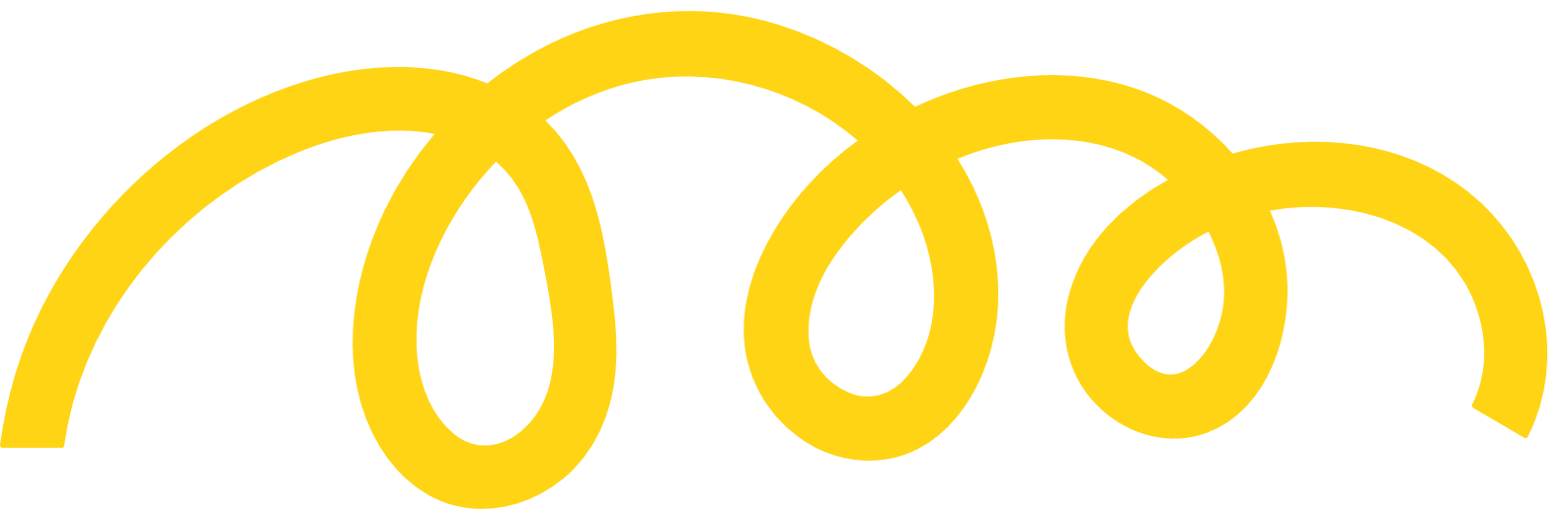 Luyện tập 1
Category 5
Category 6
Category 4
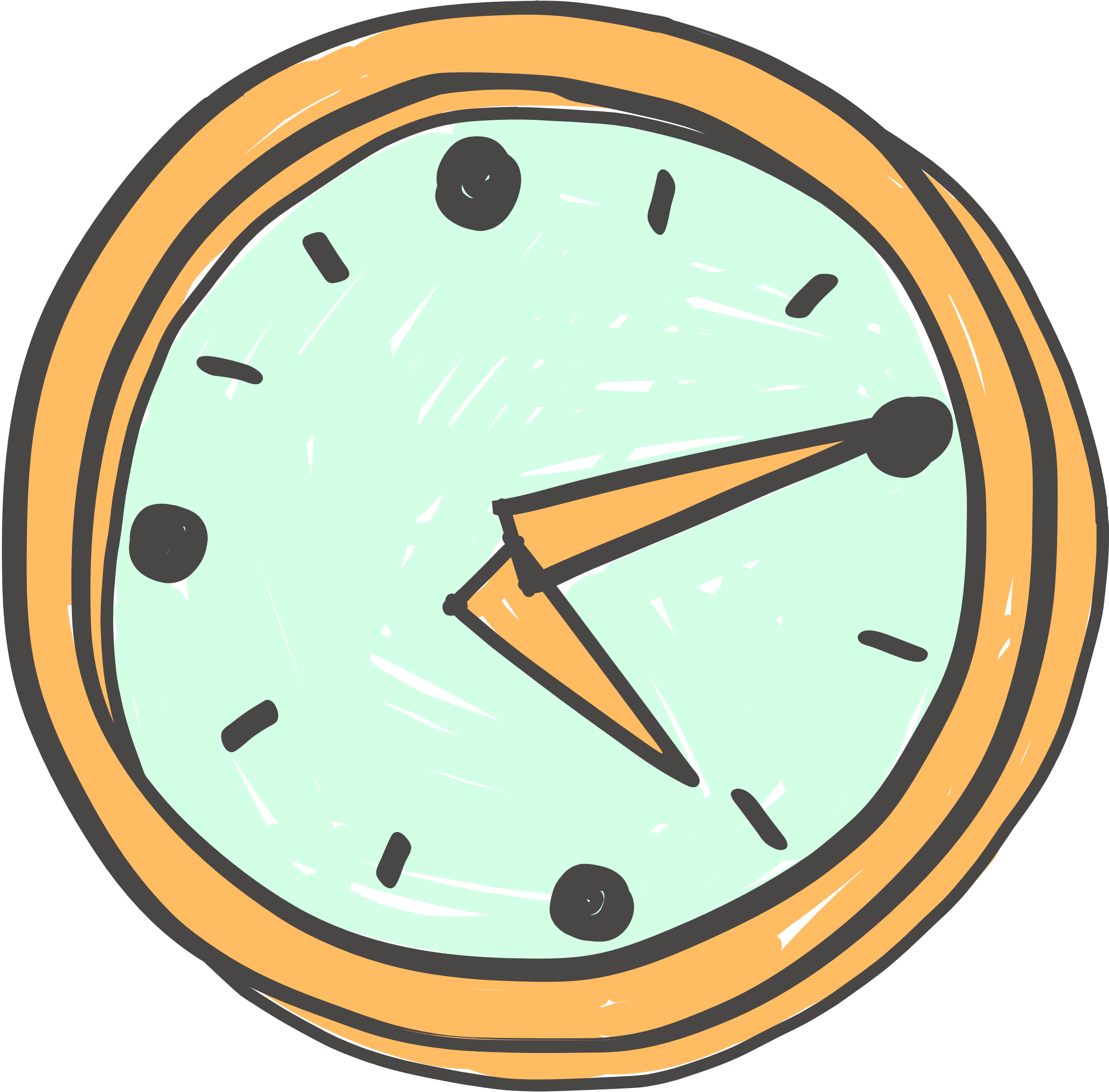 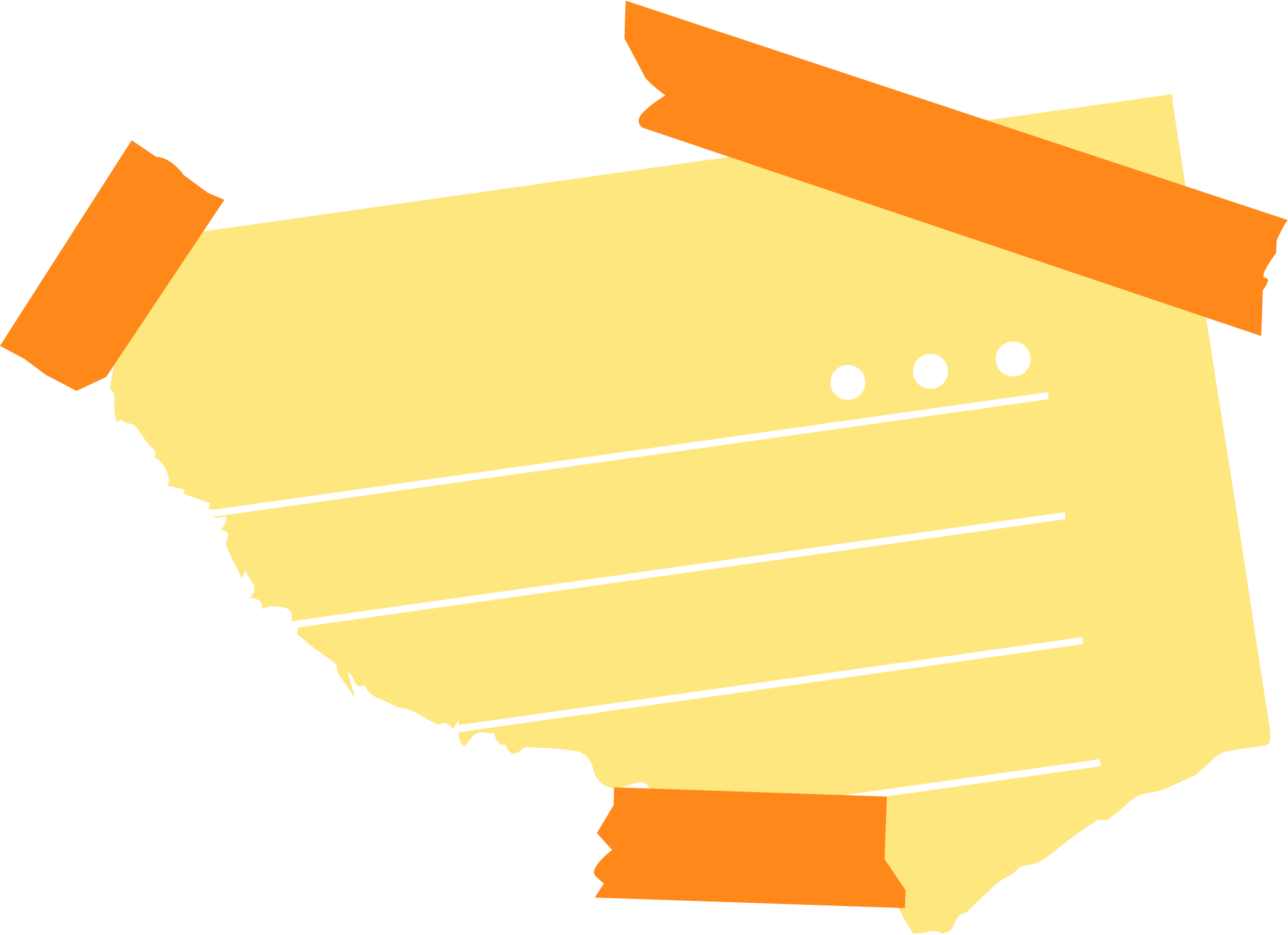 Giải
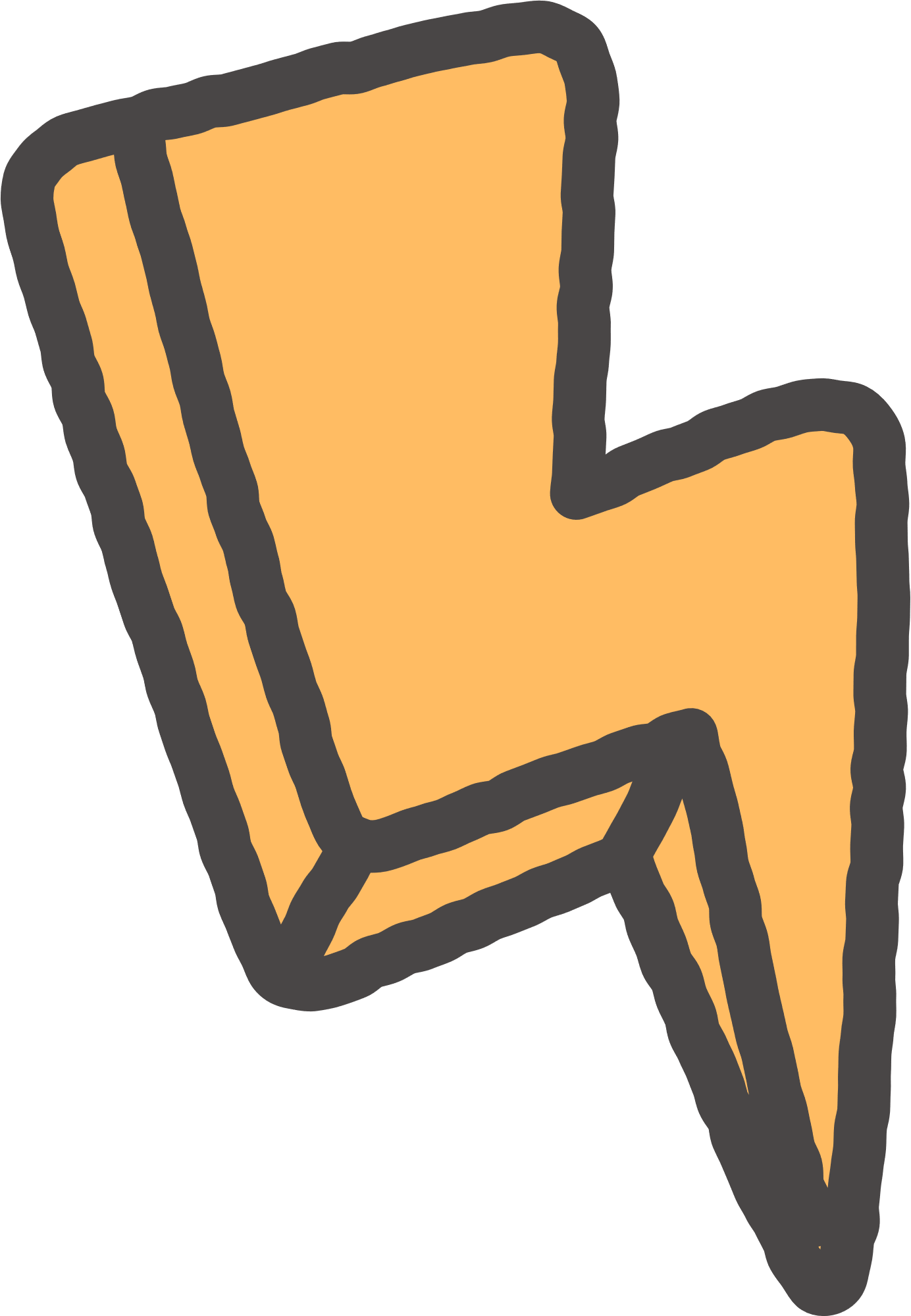 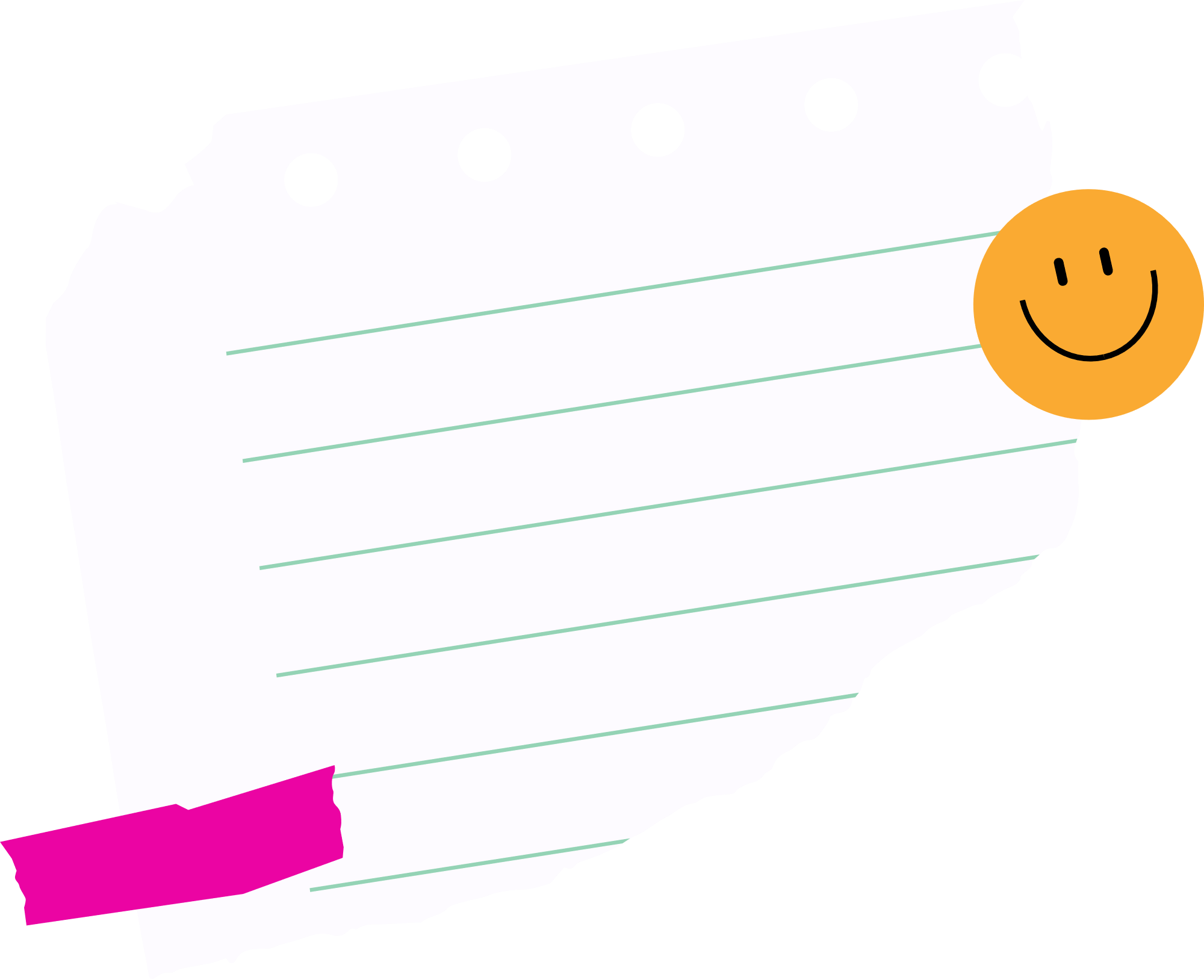 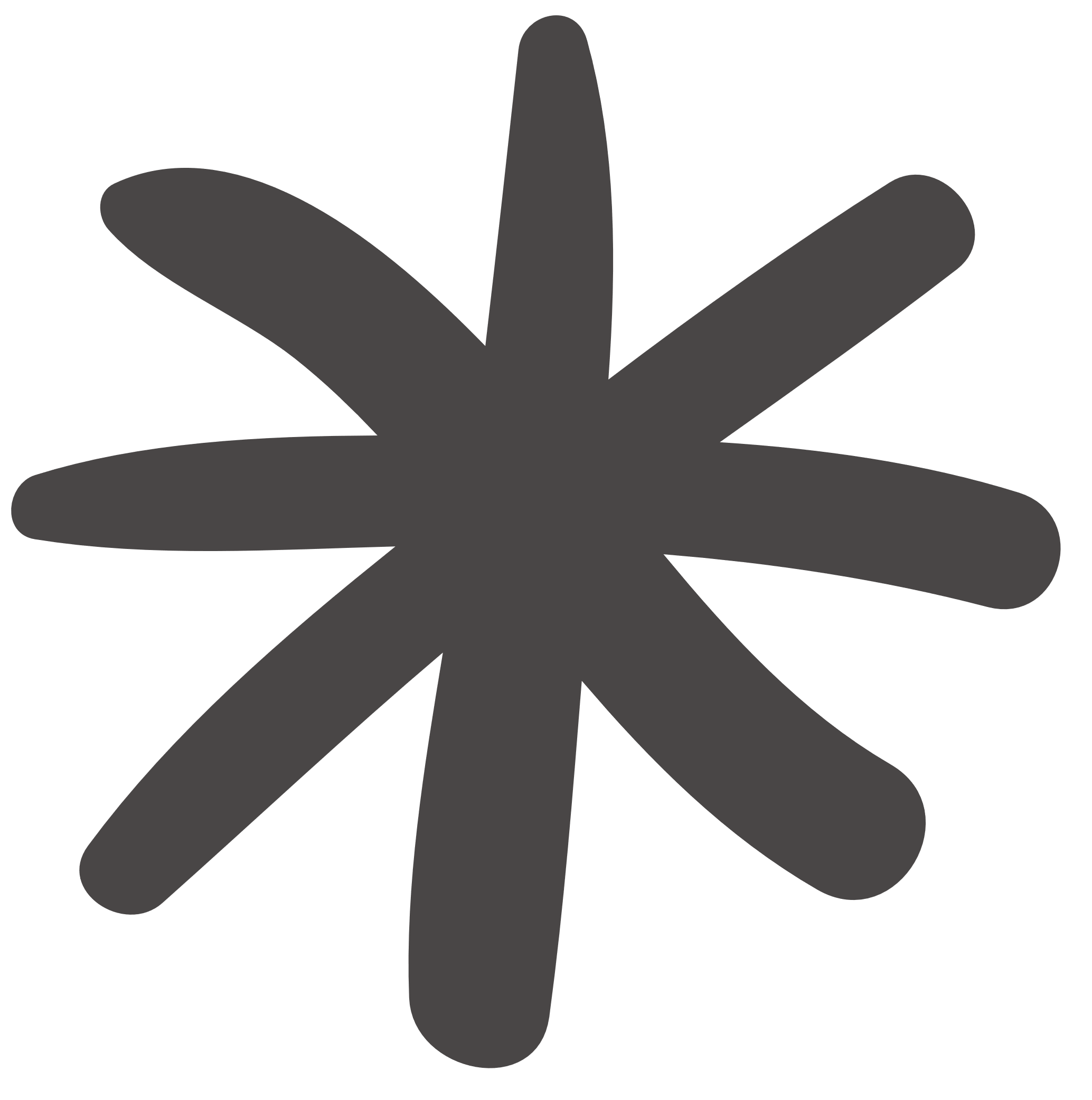 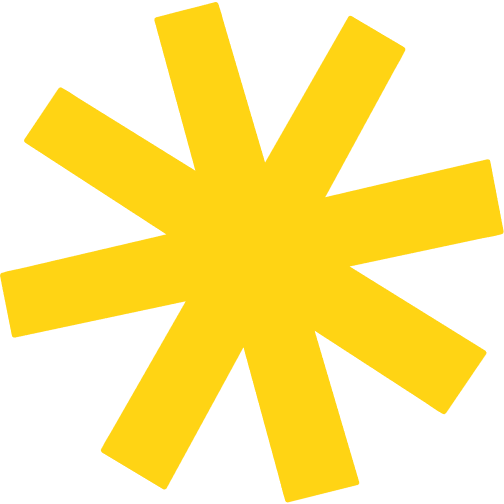 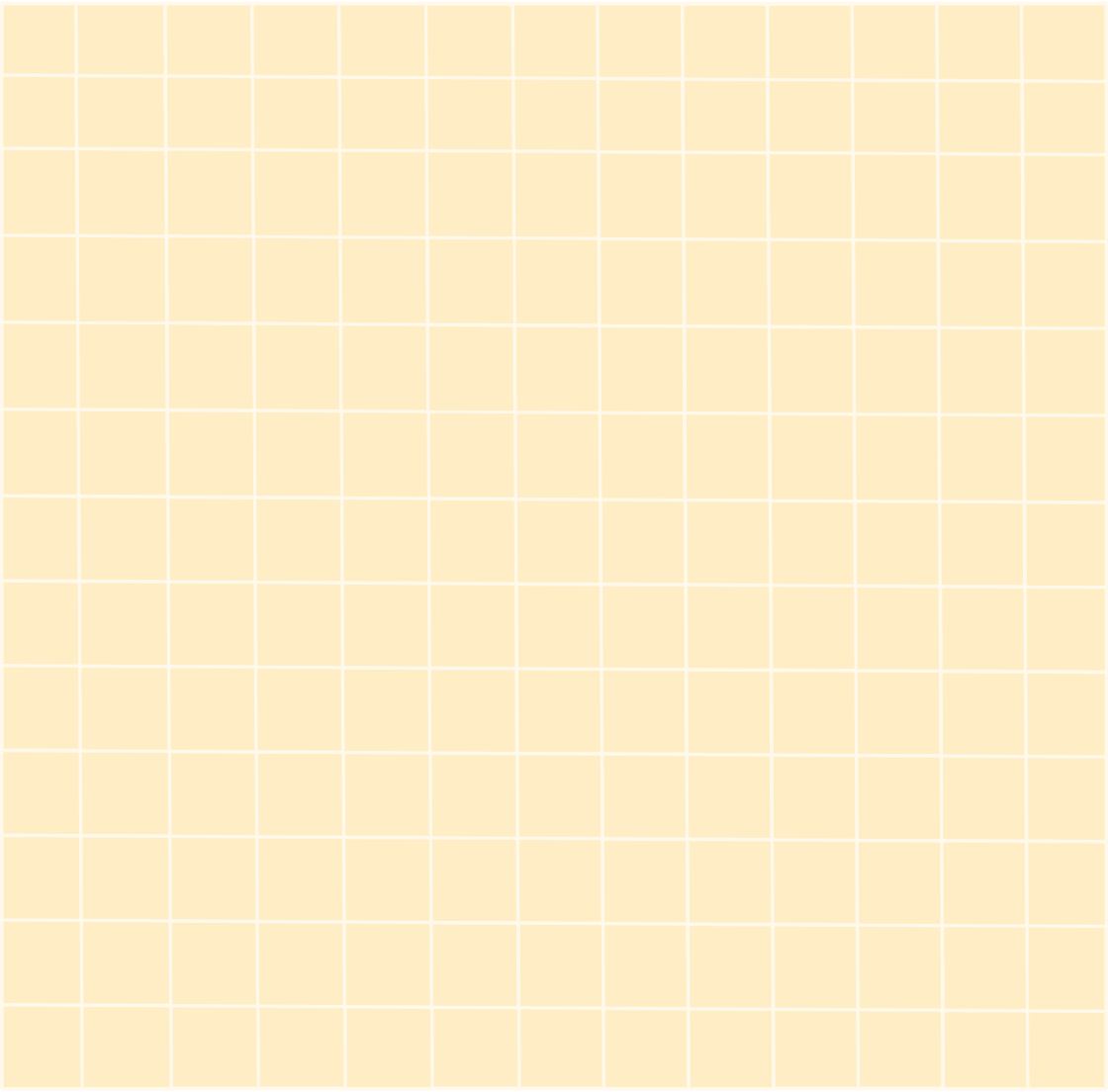 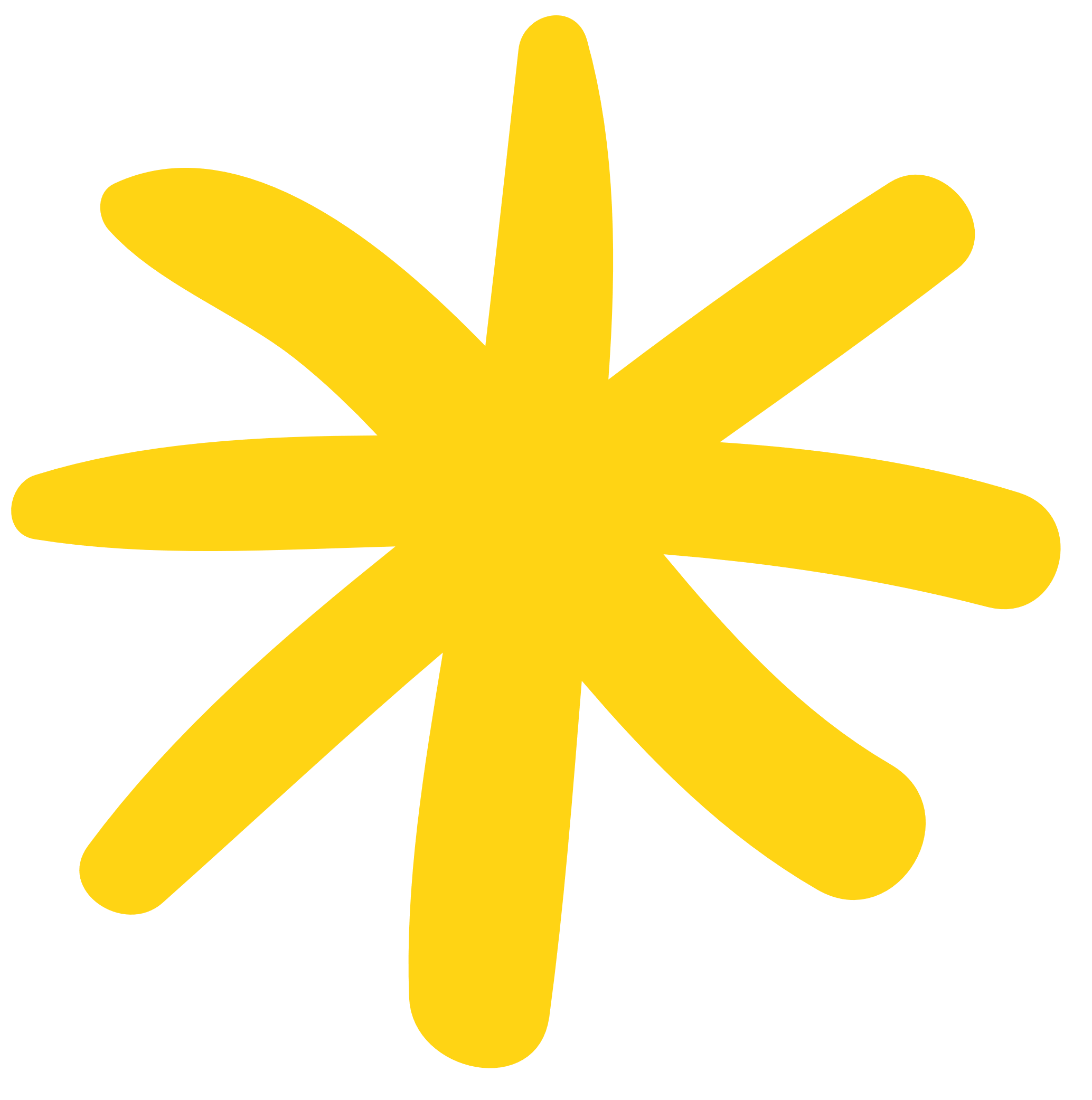 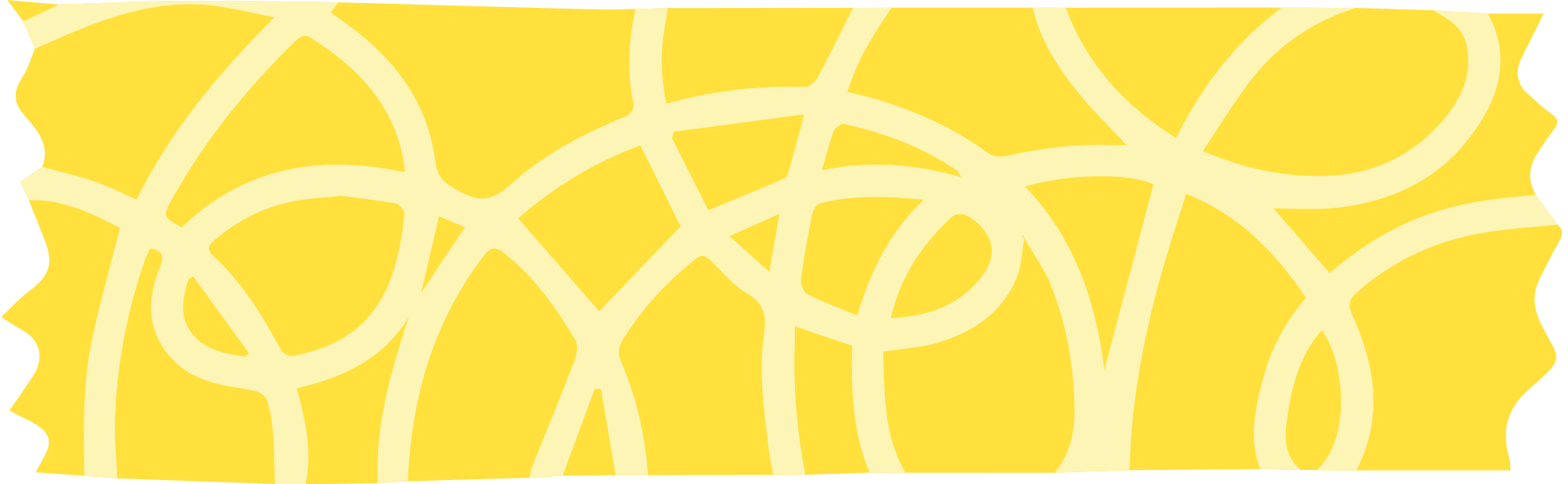 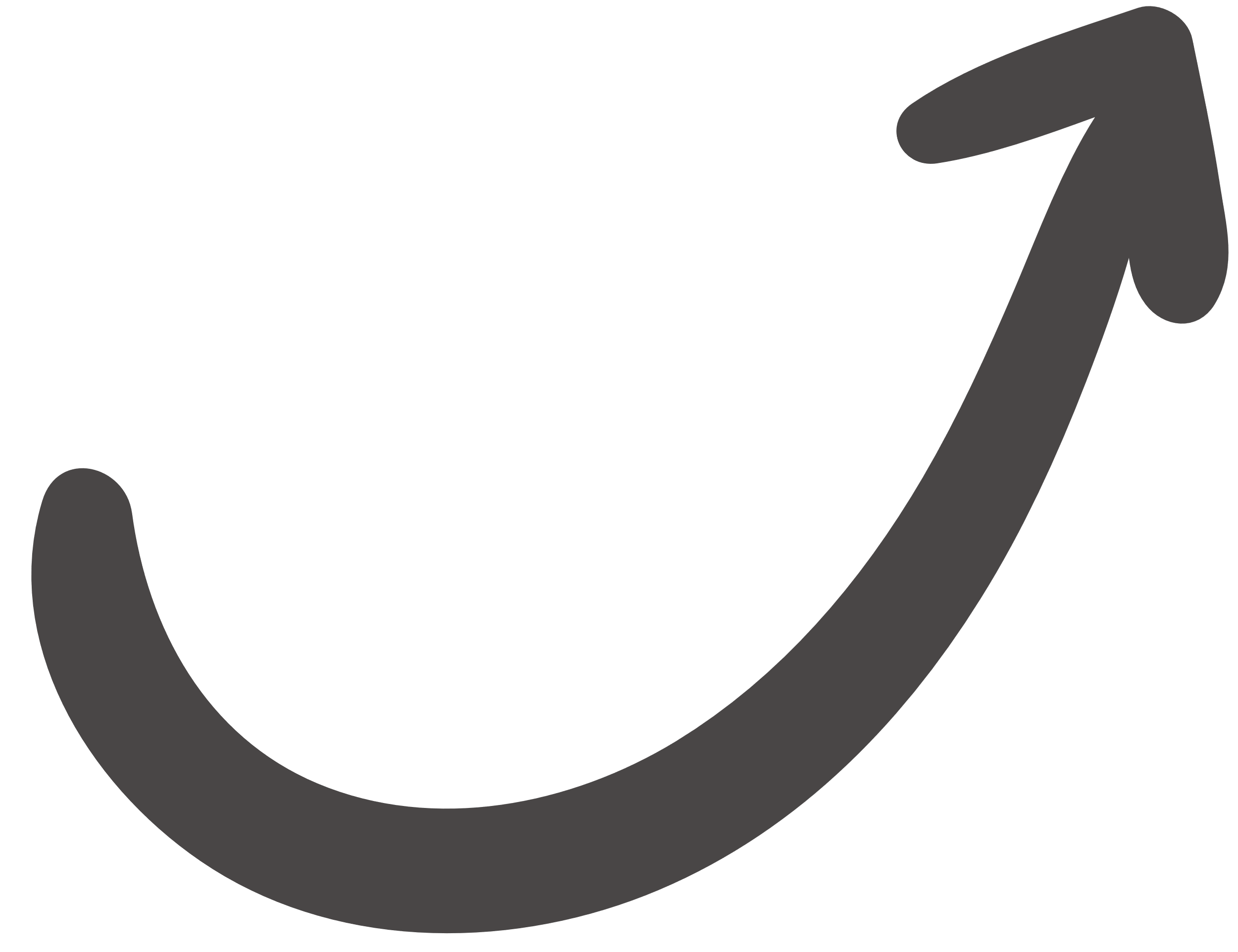 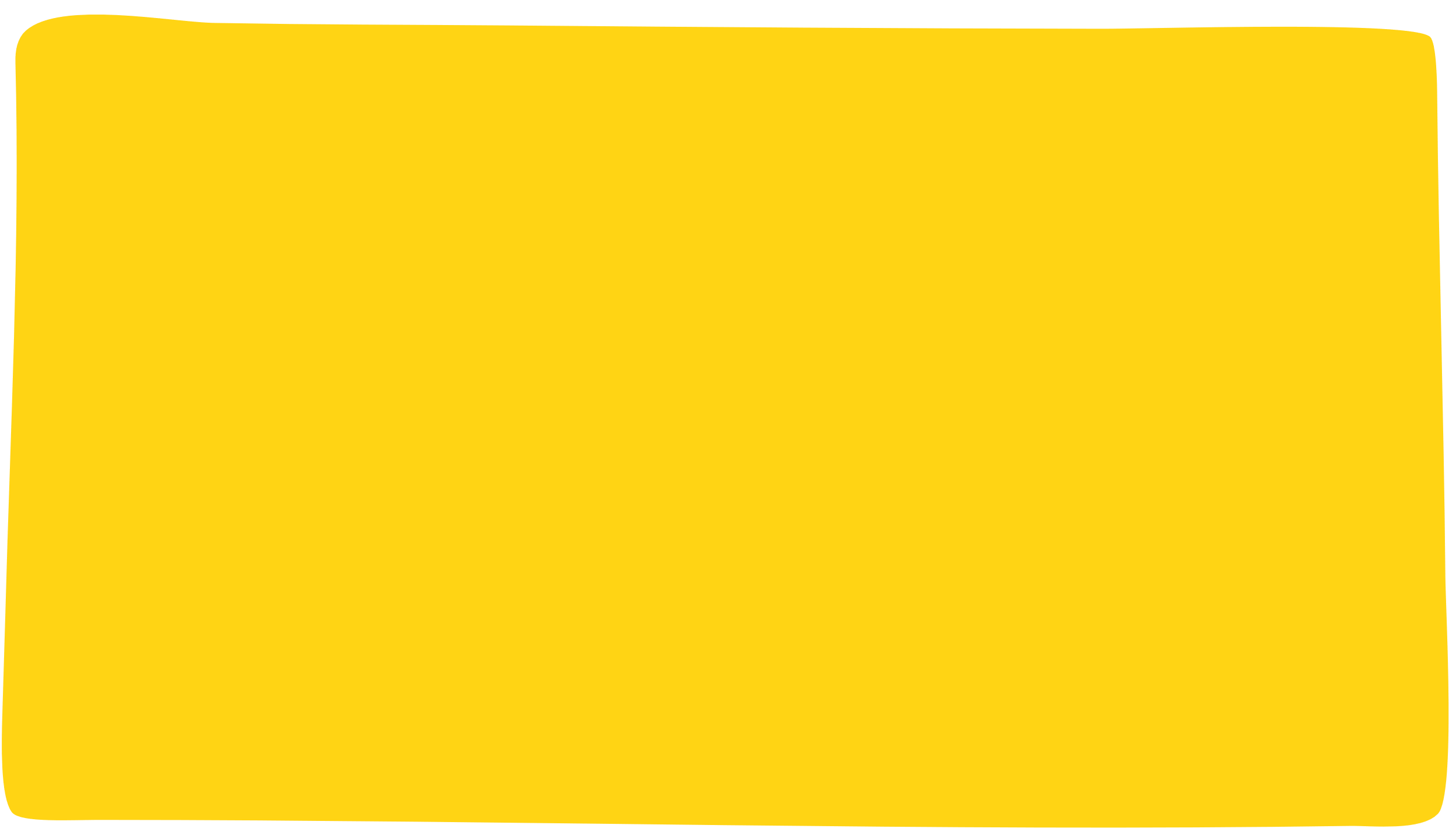 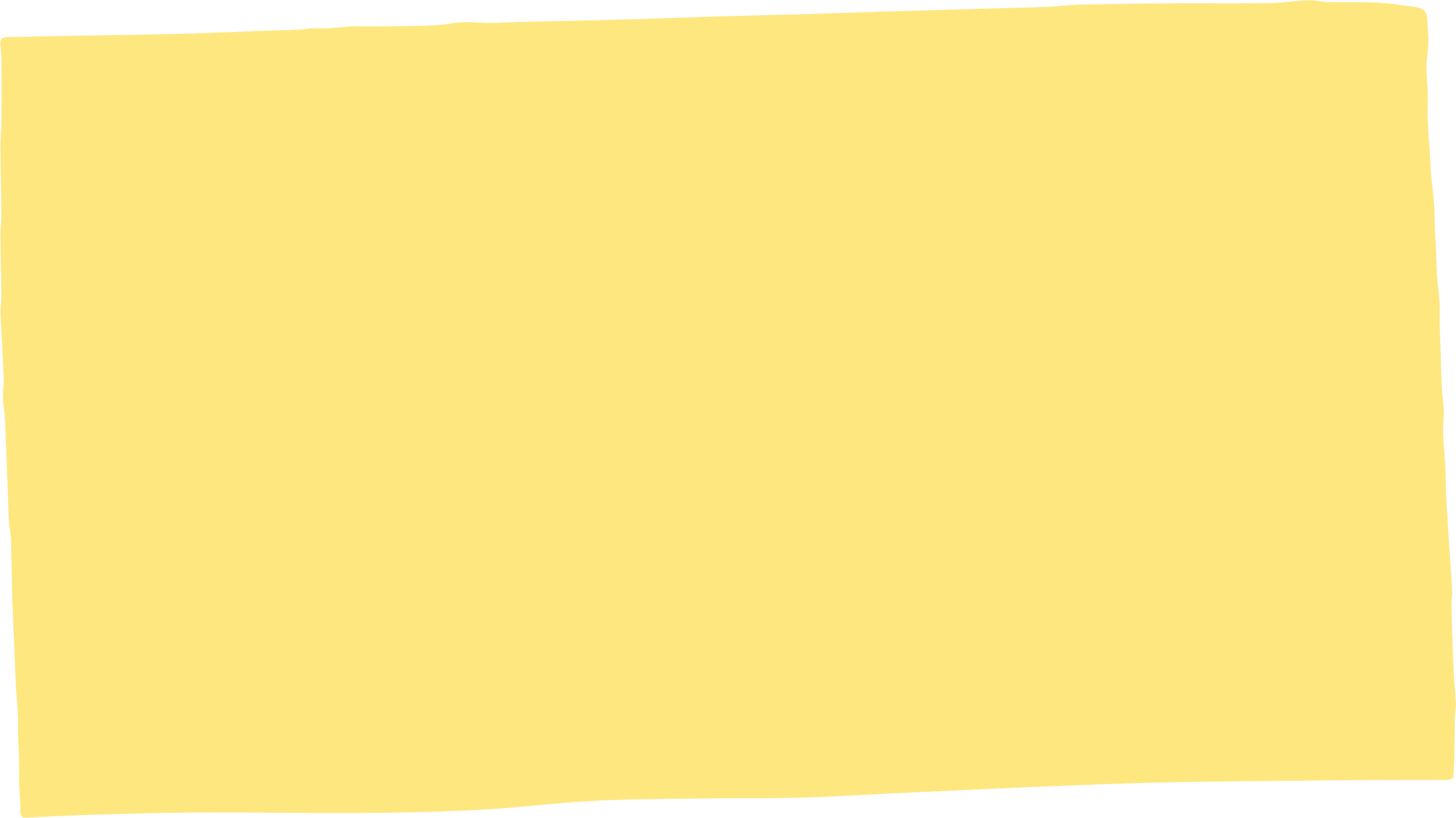 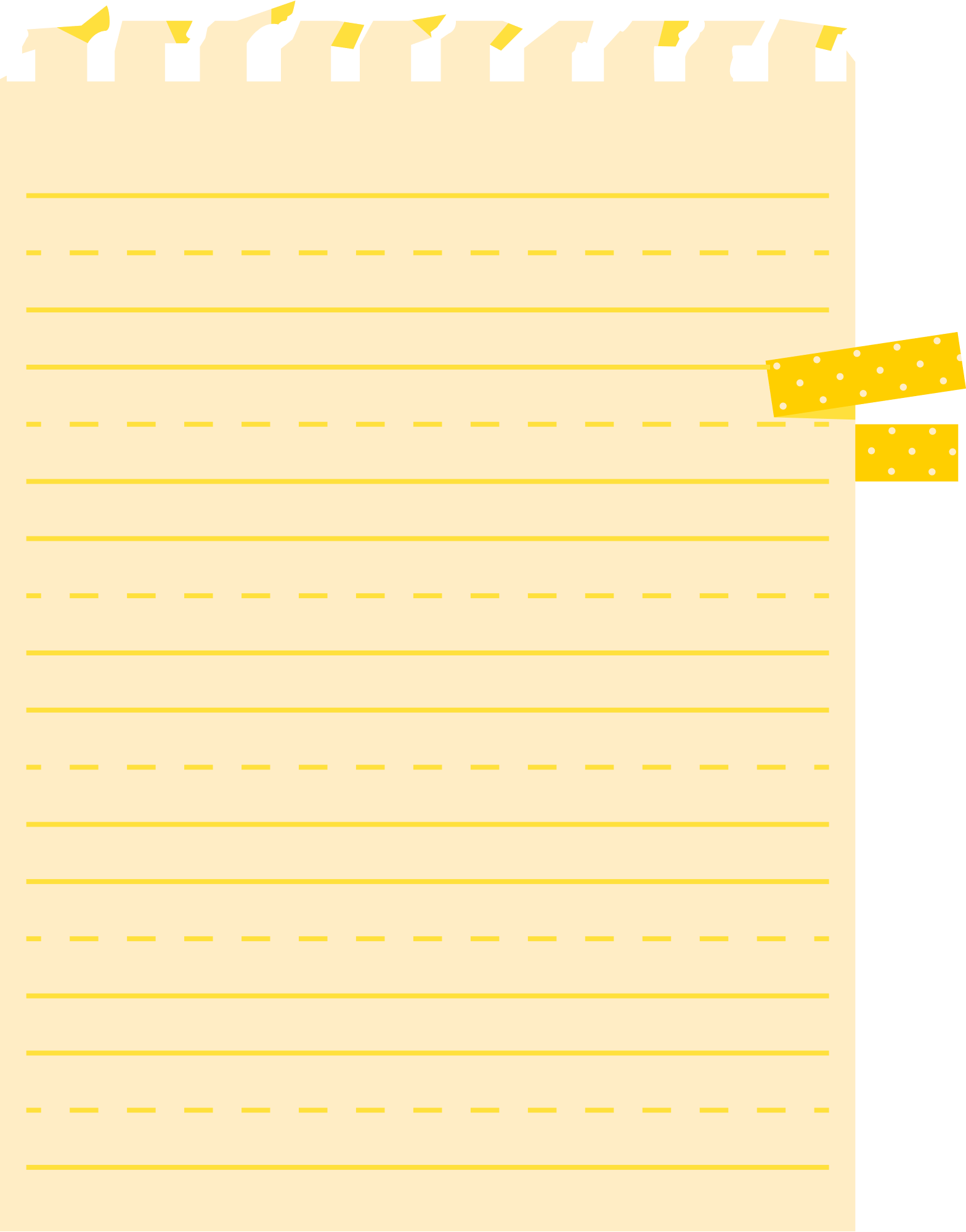 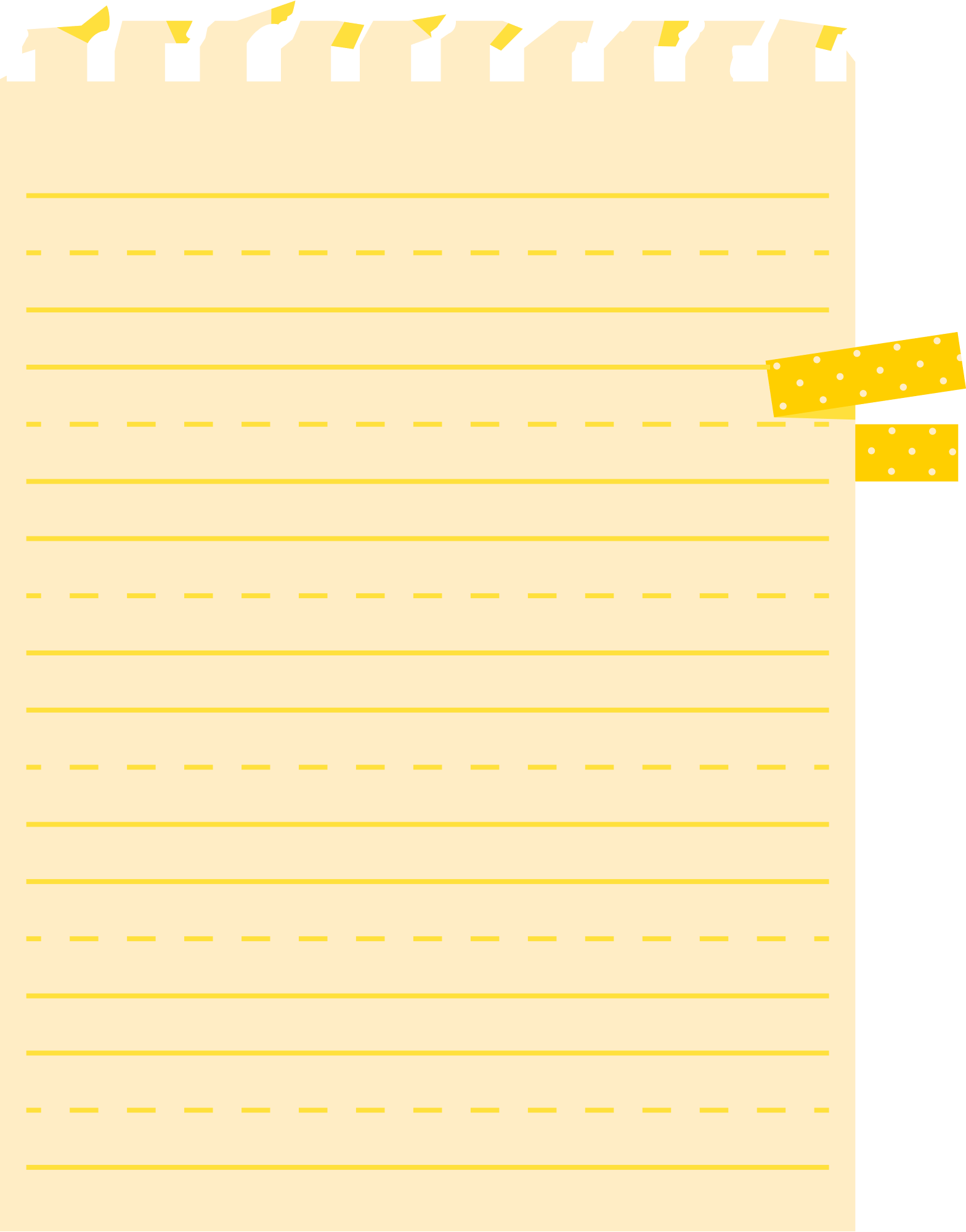 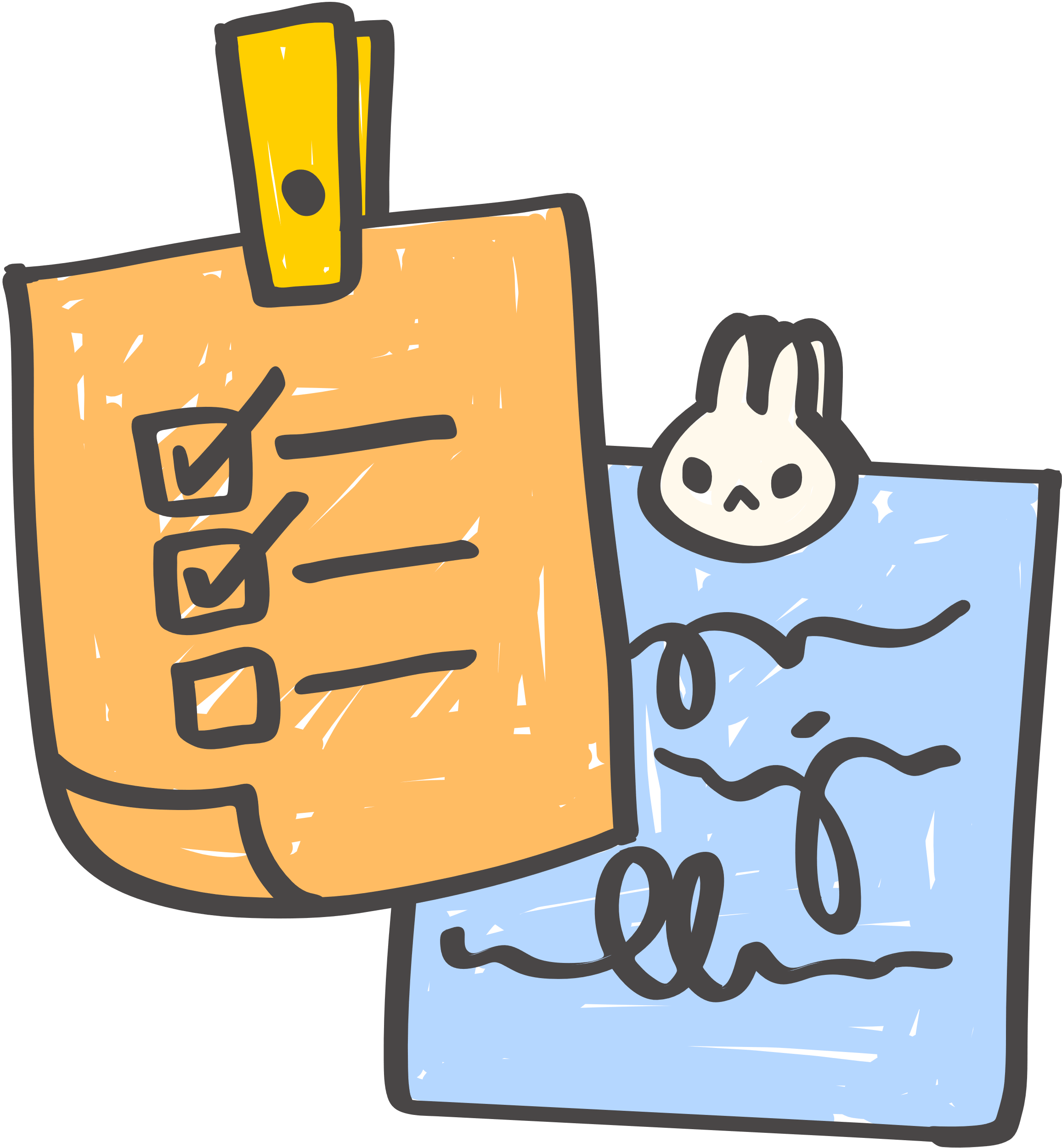 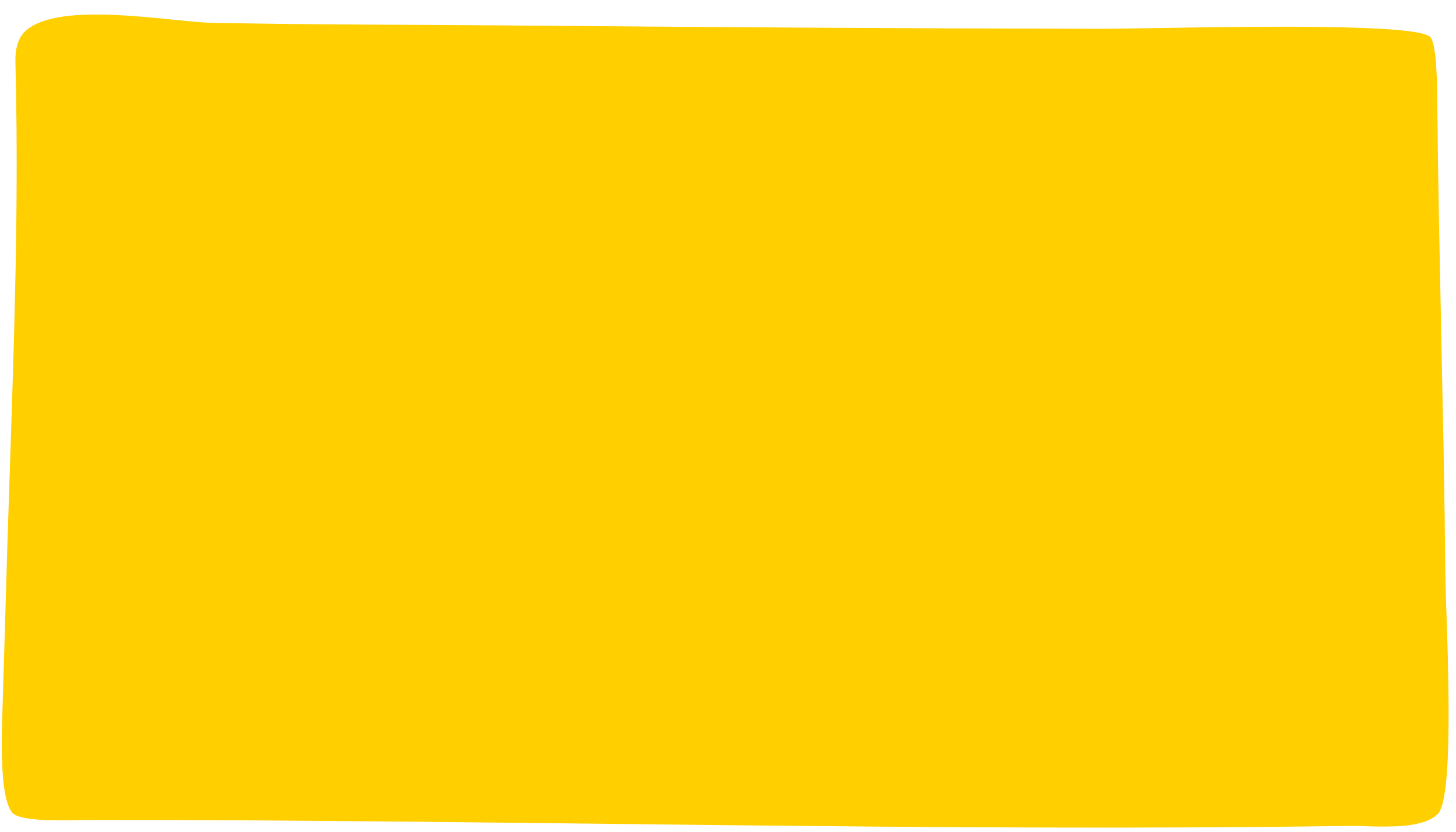 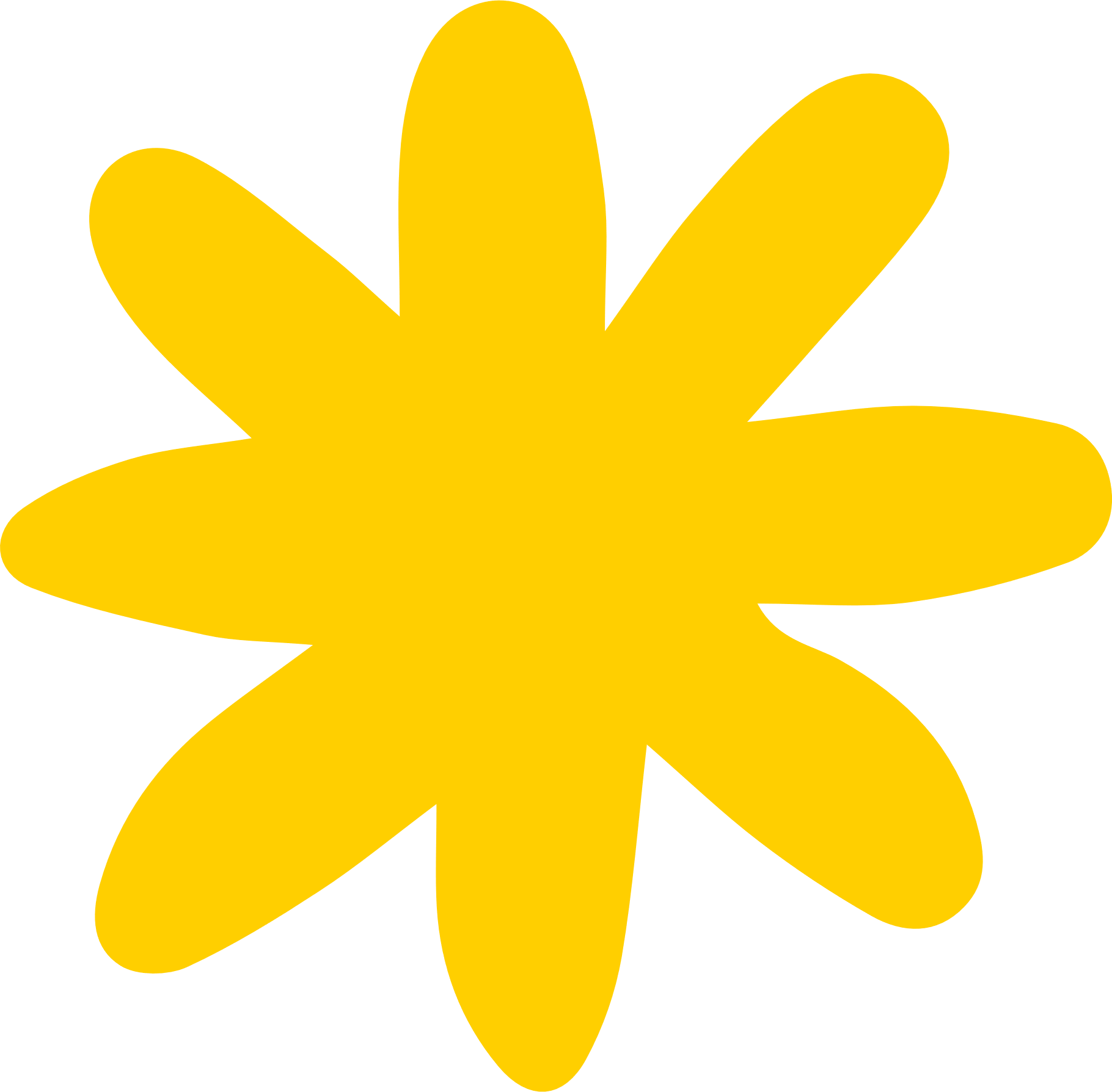 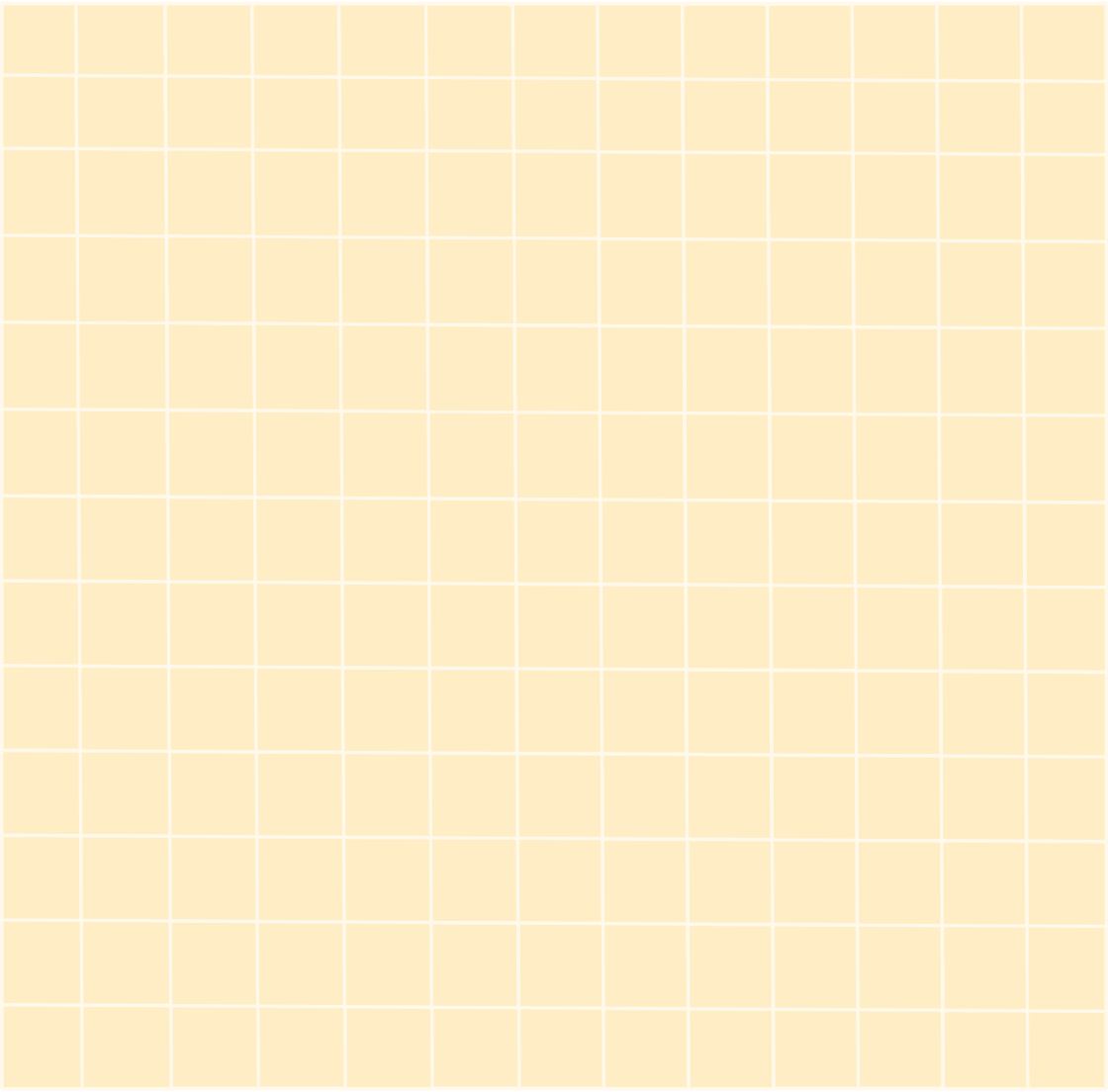 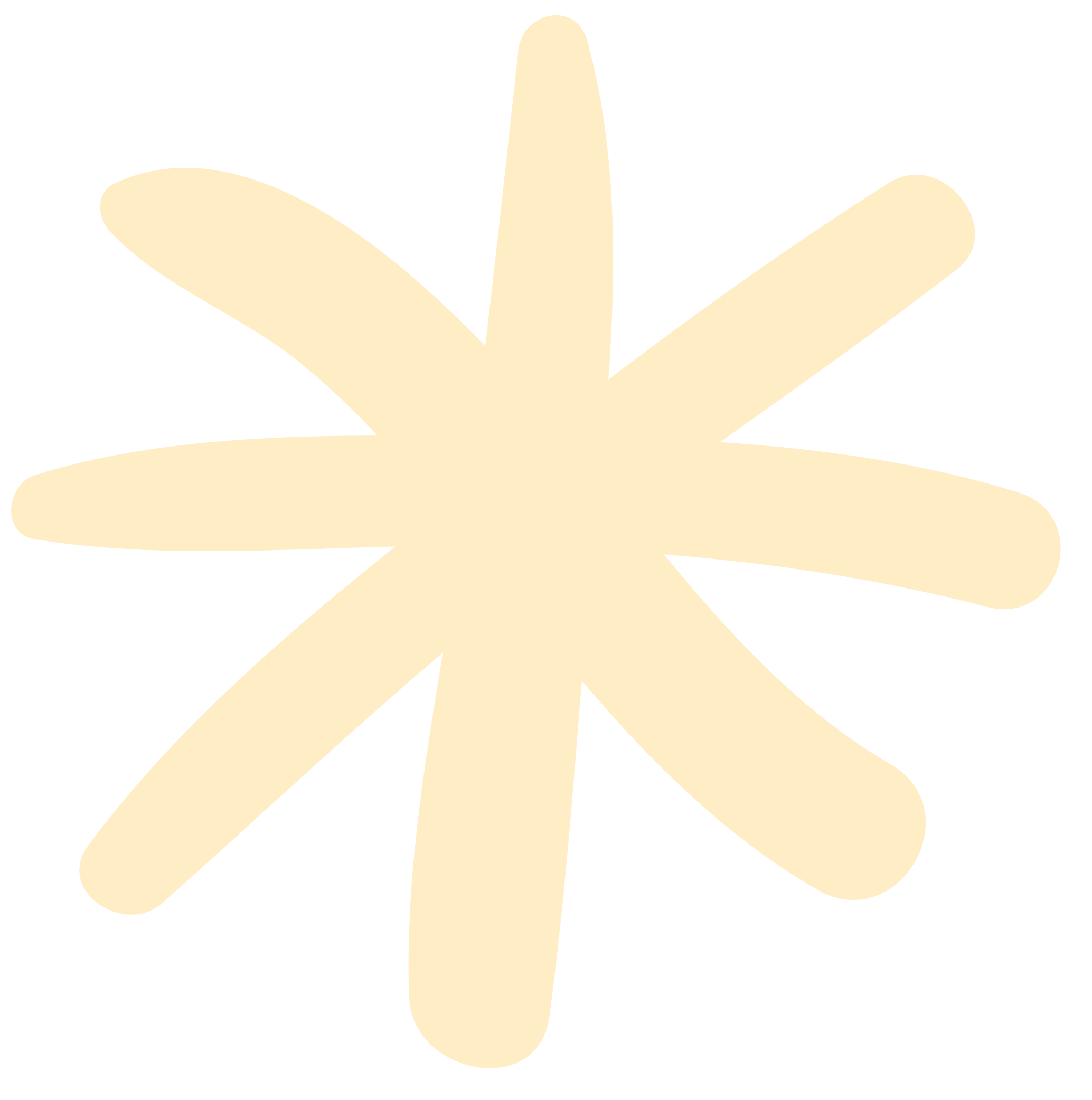 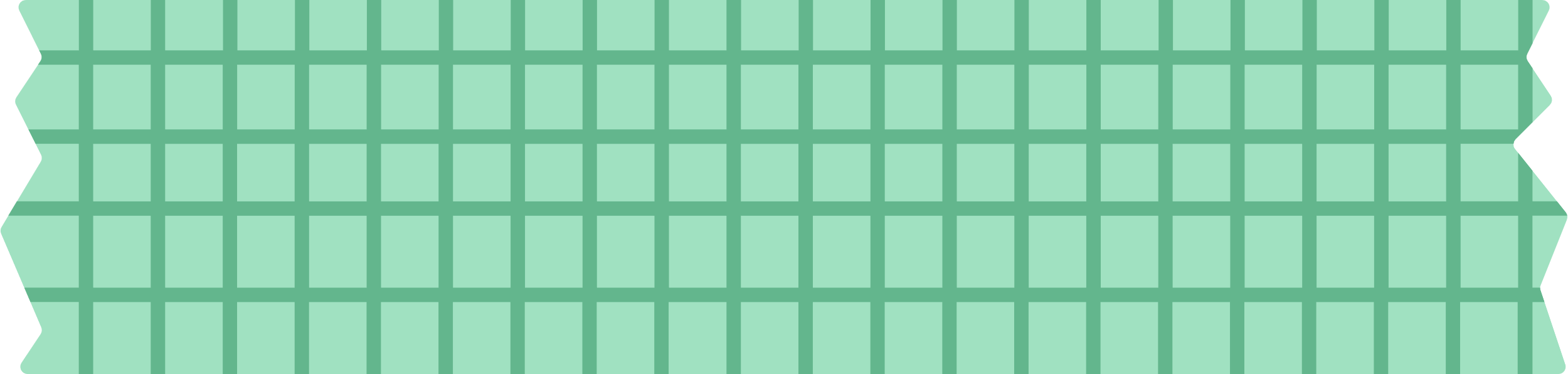 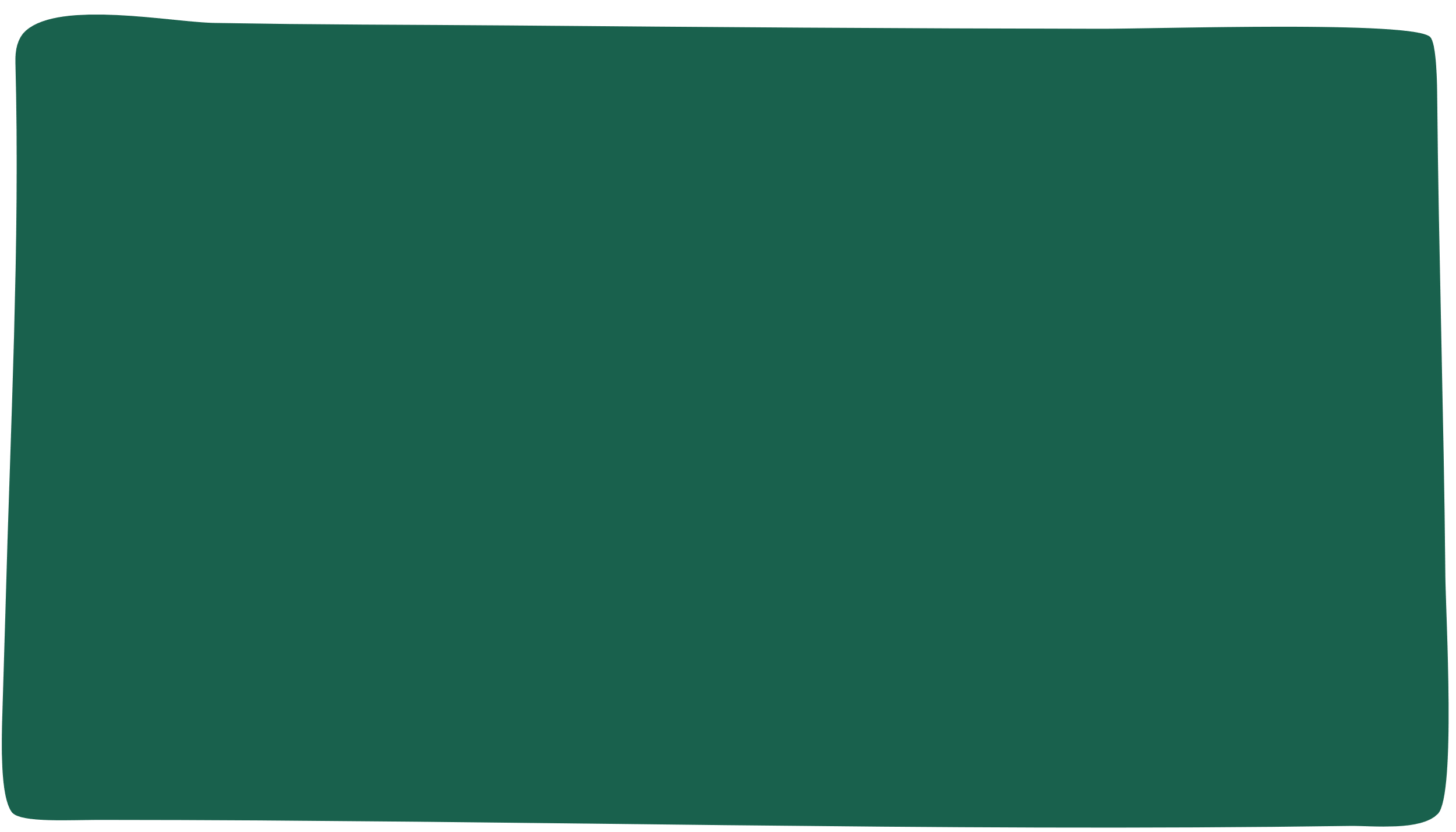 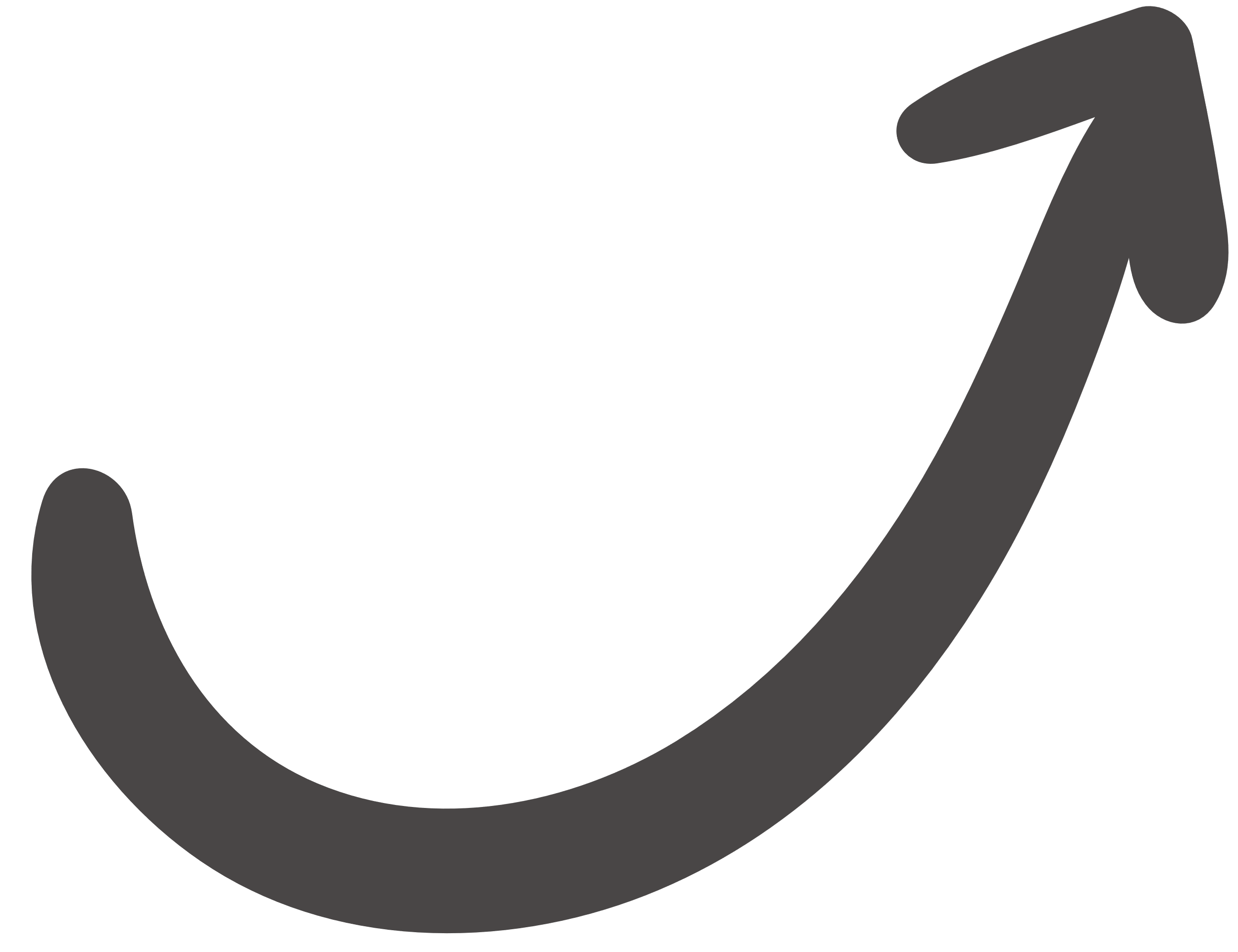 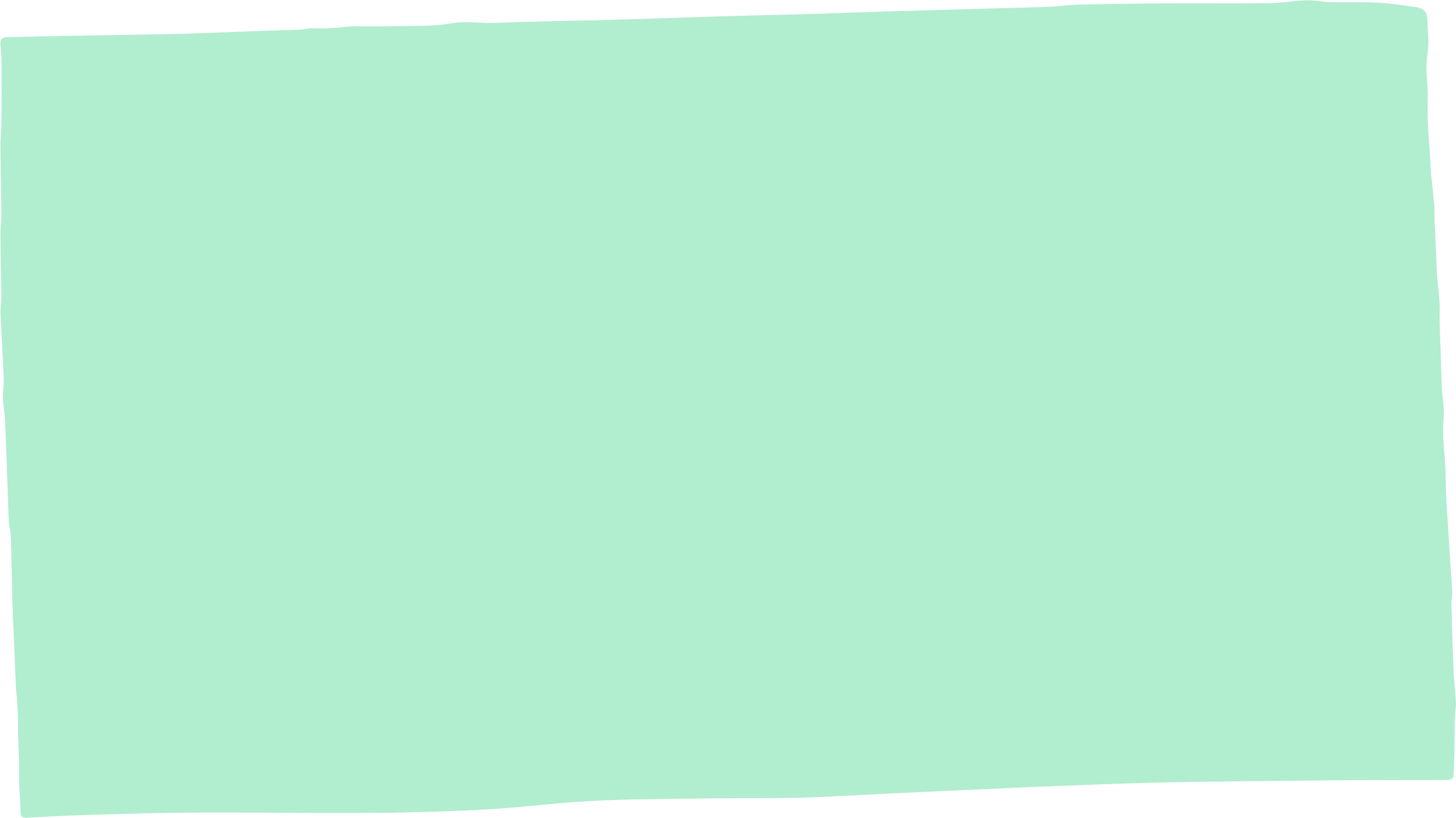 II. TÍNH CHẤT
1. Tính chất 1
HĐ2
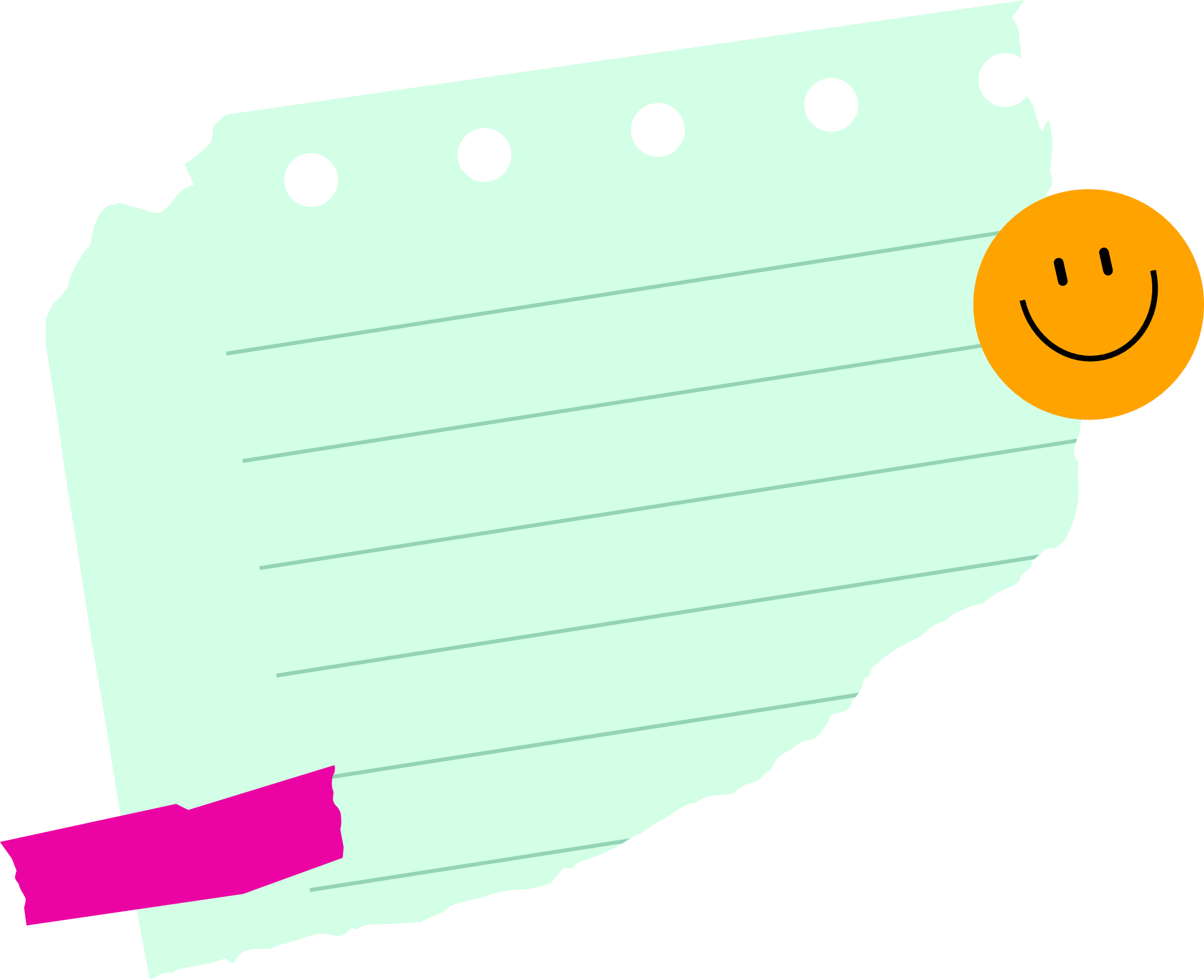 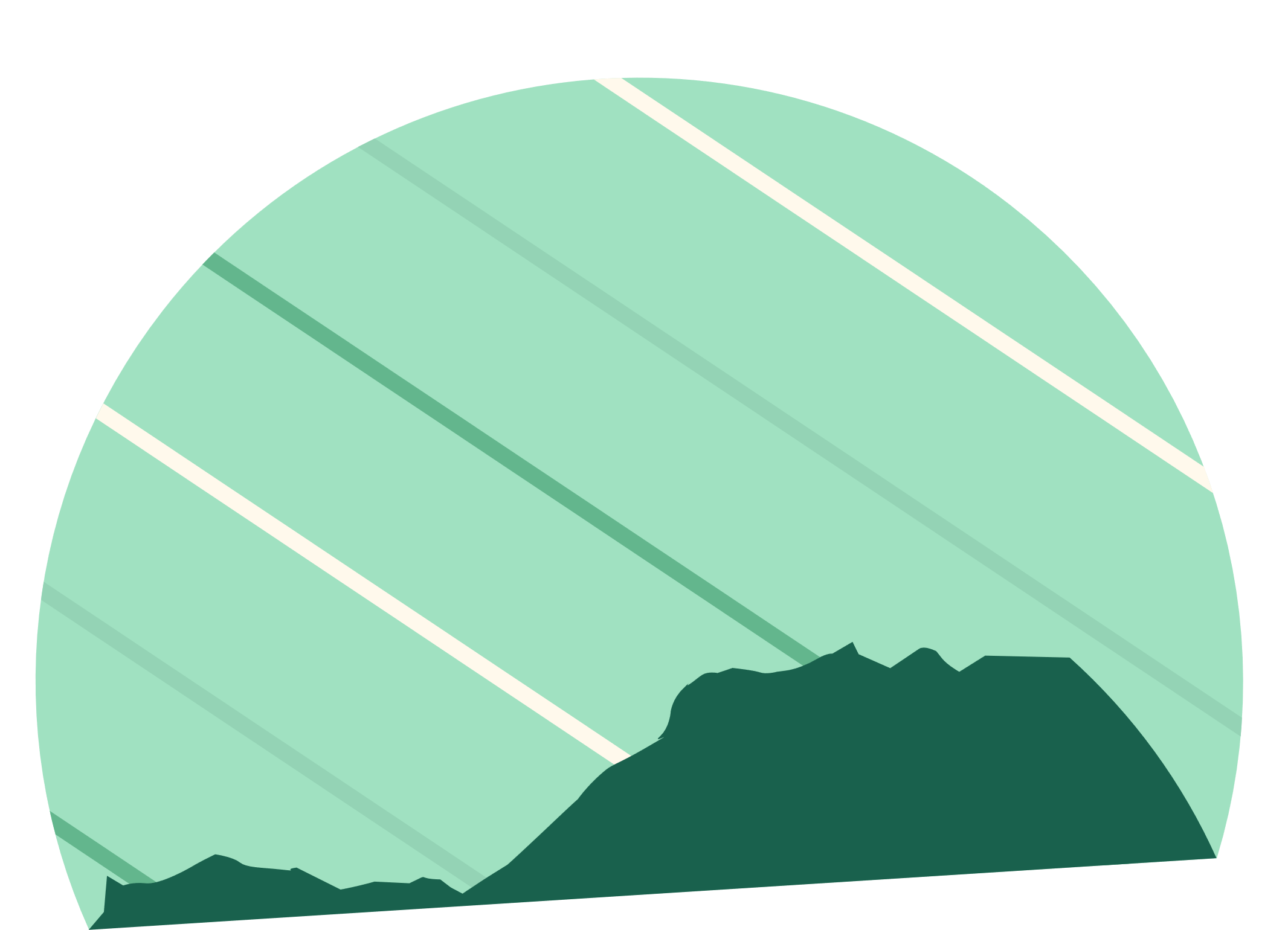 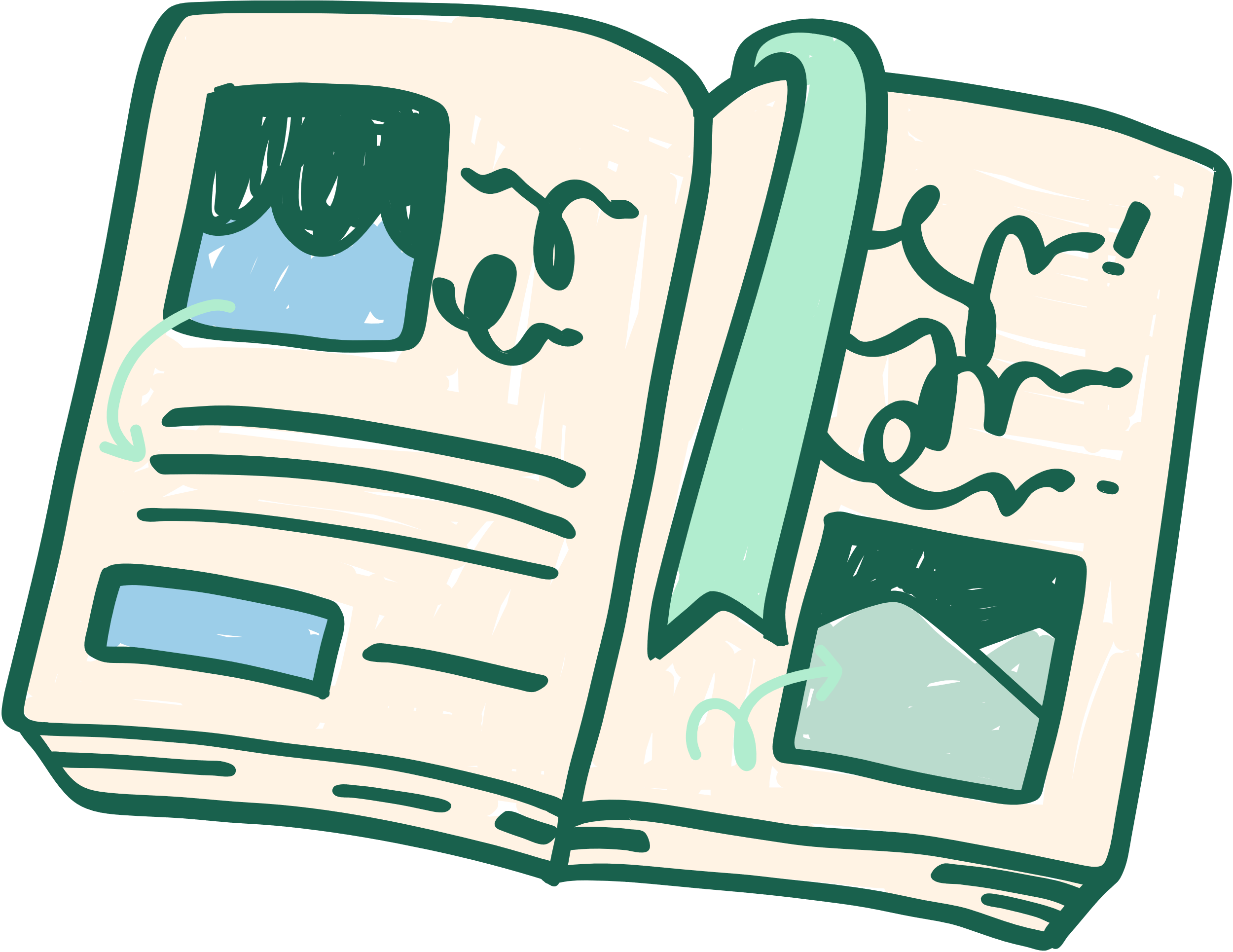 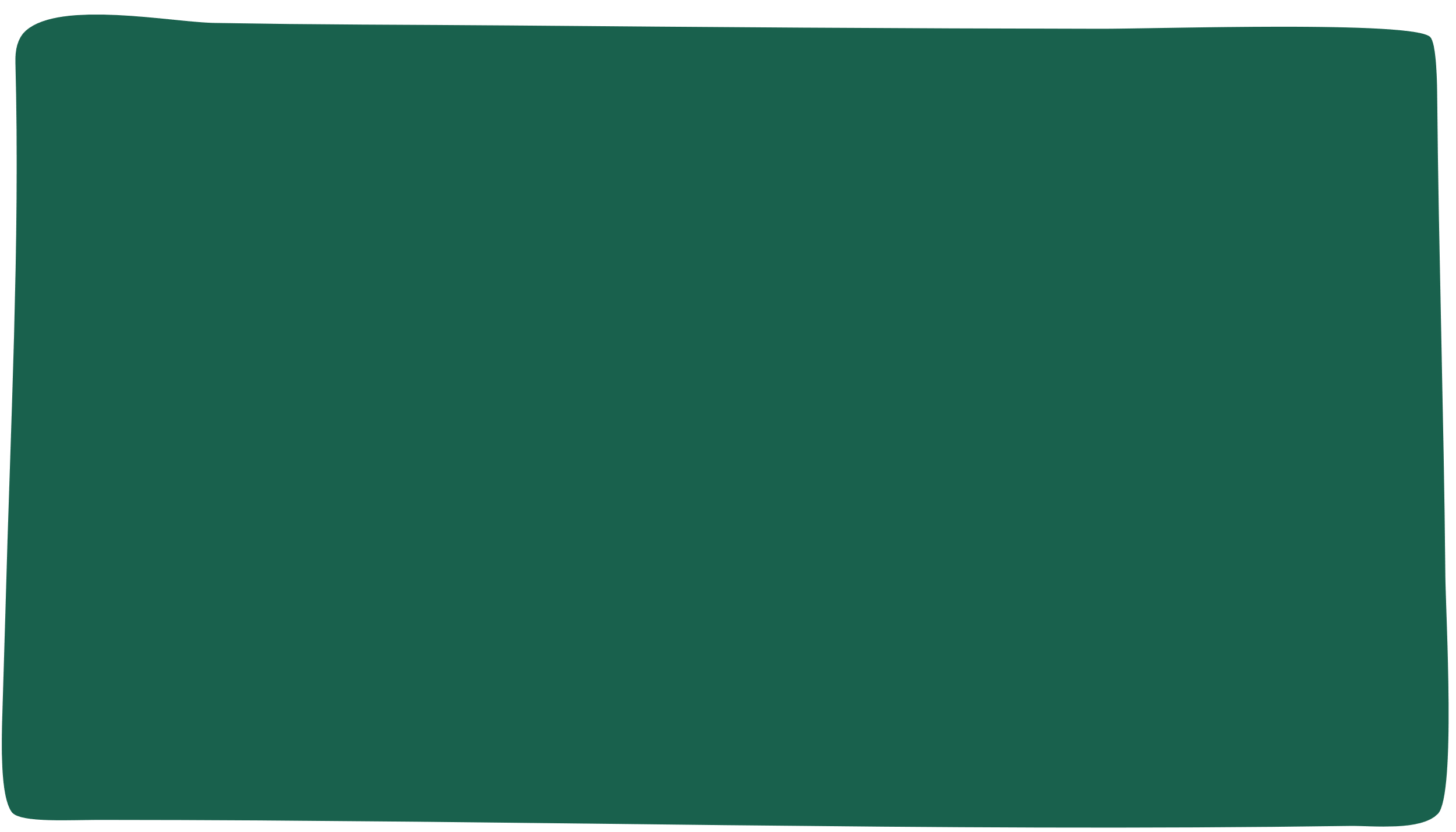 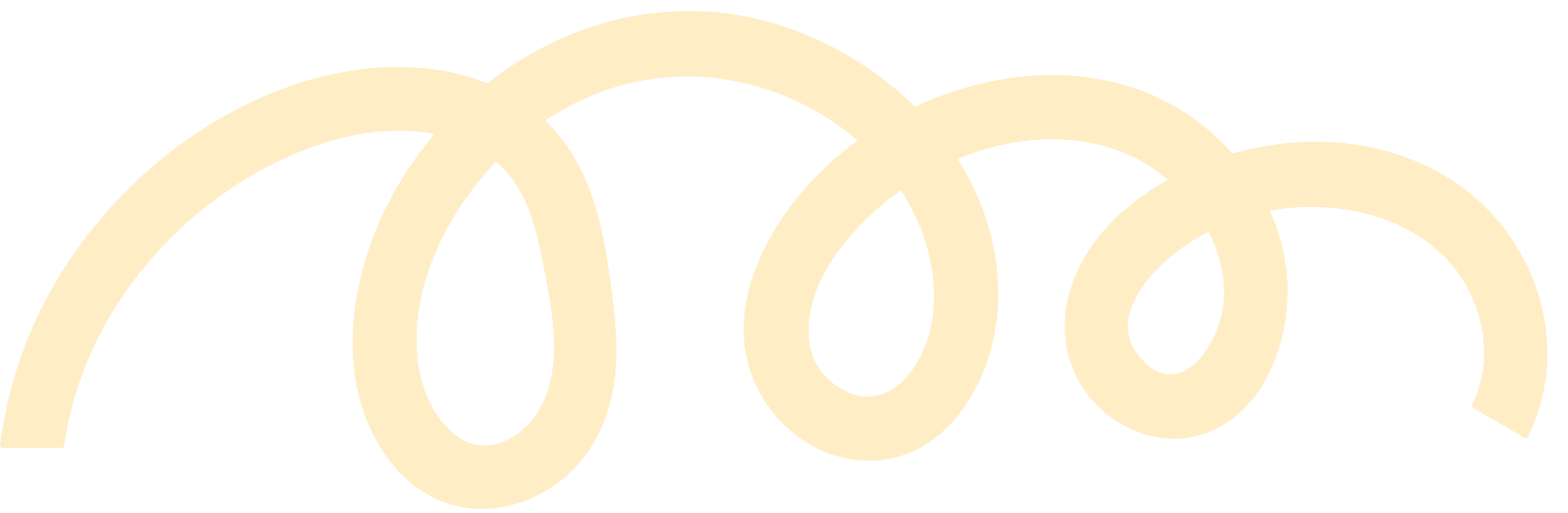 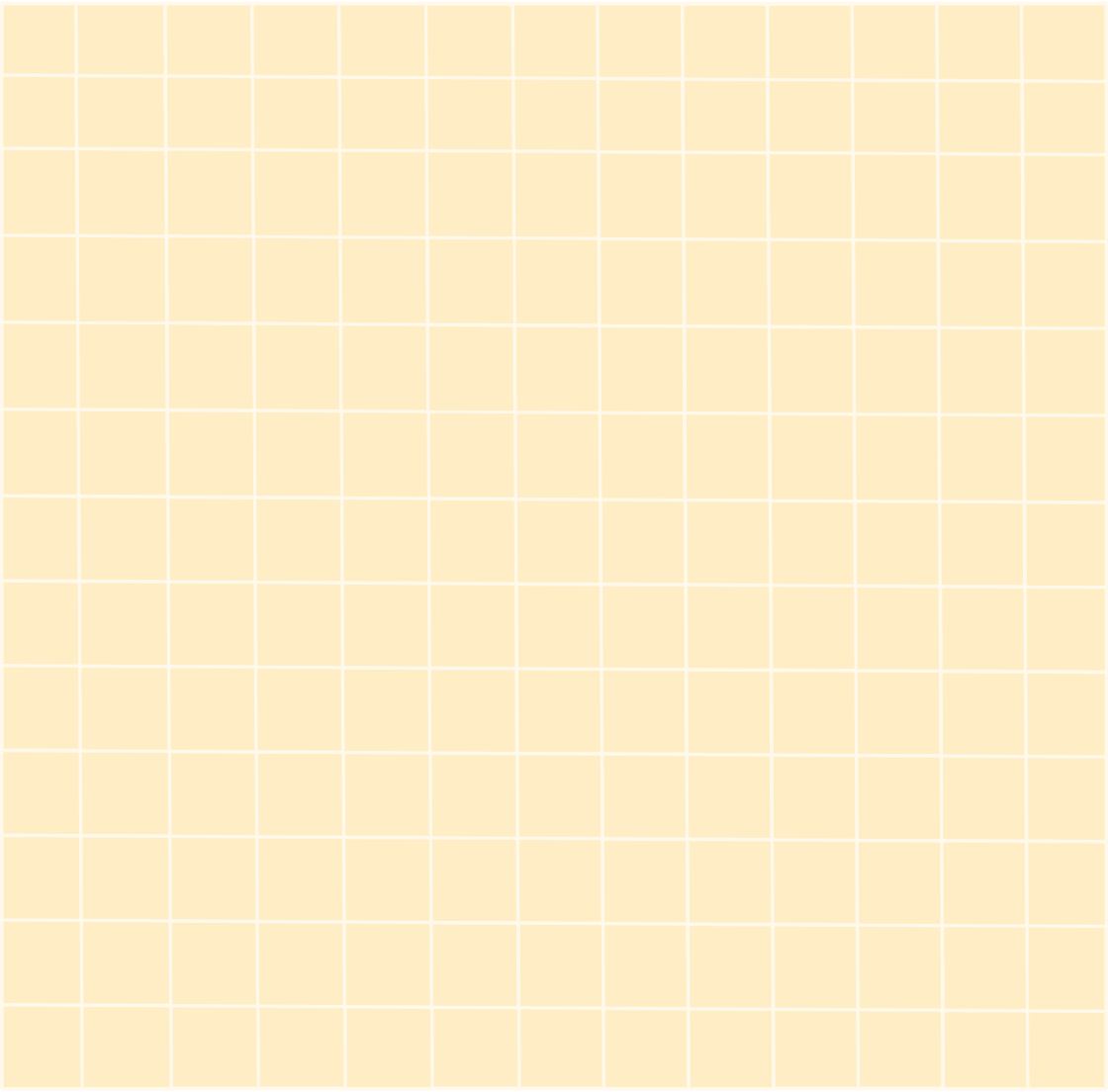 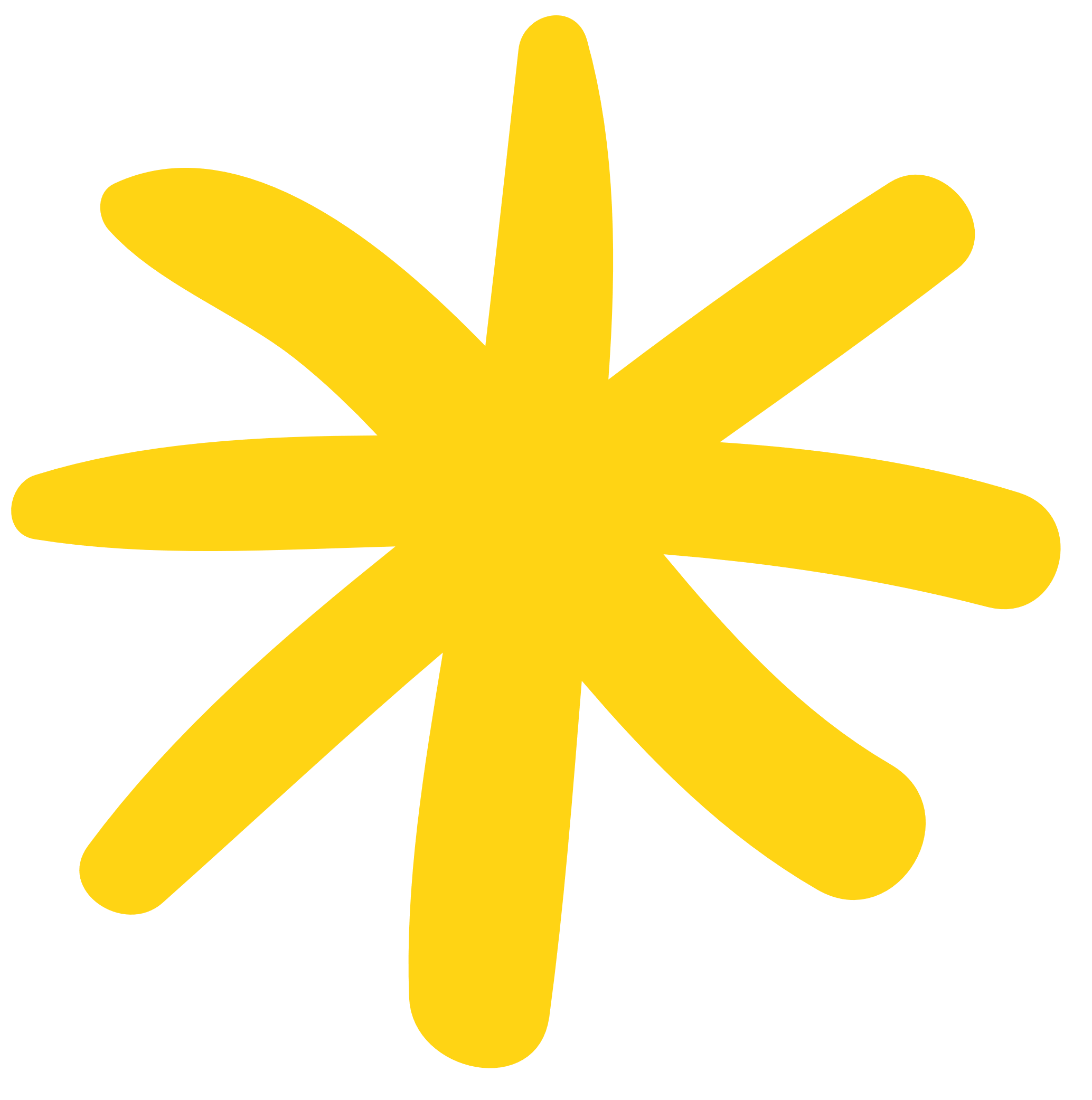 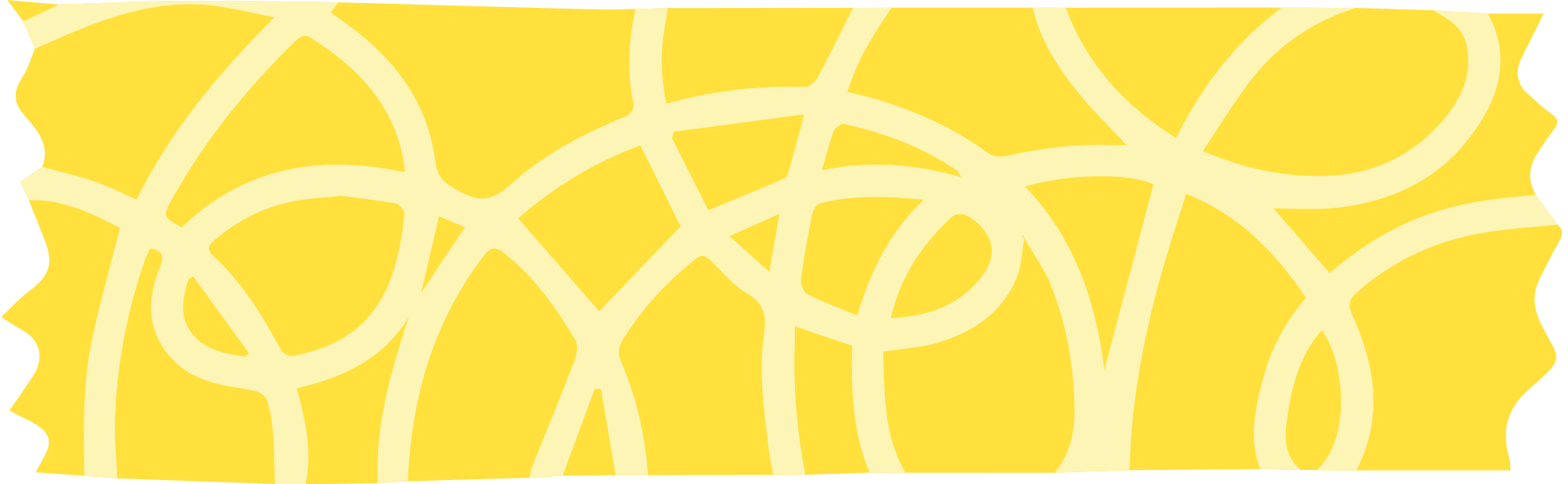 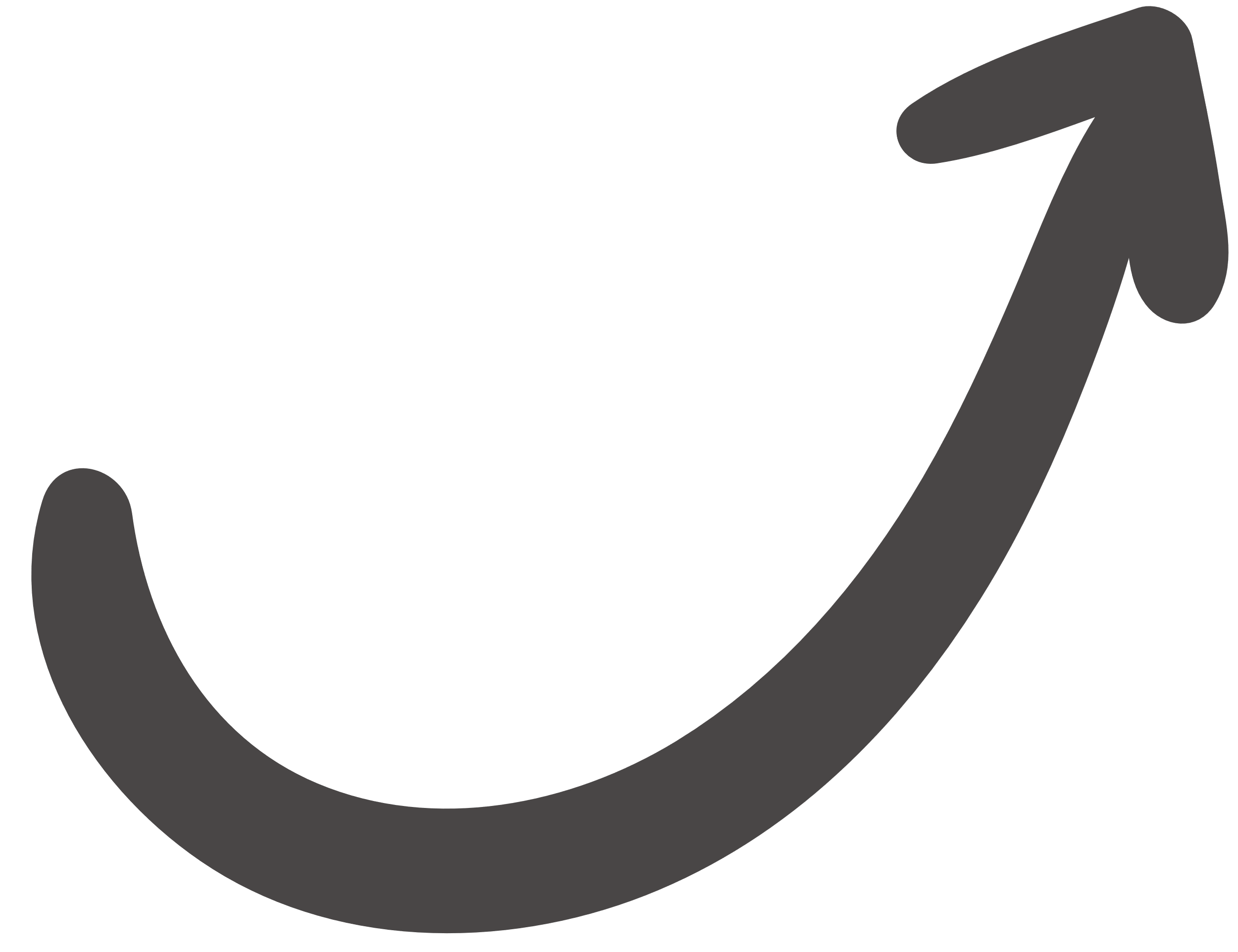 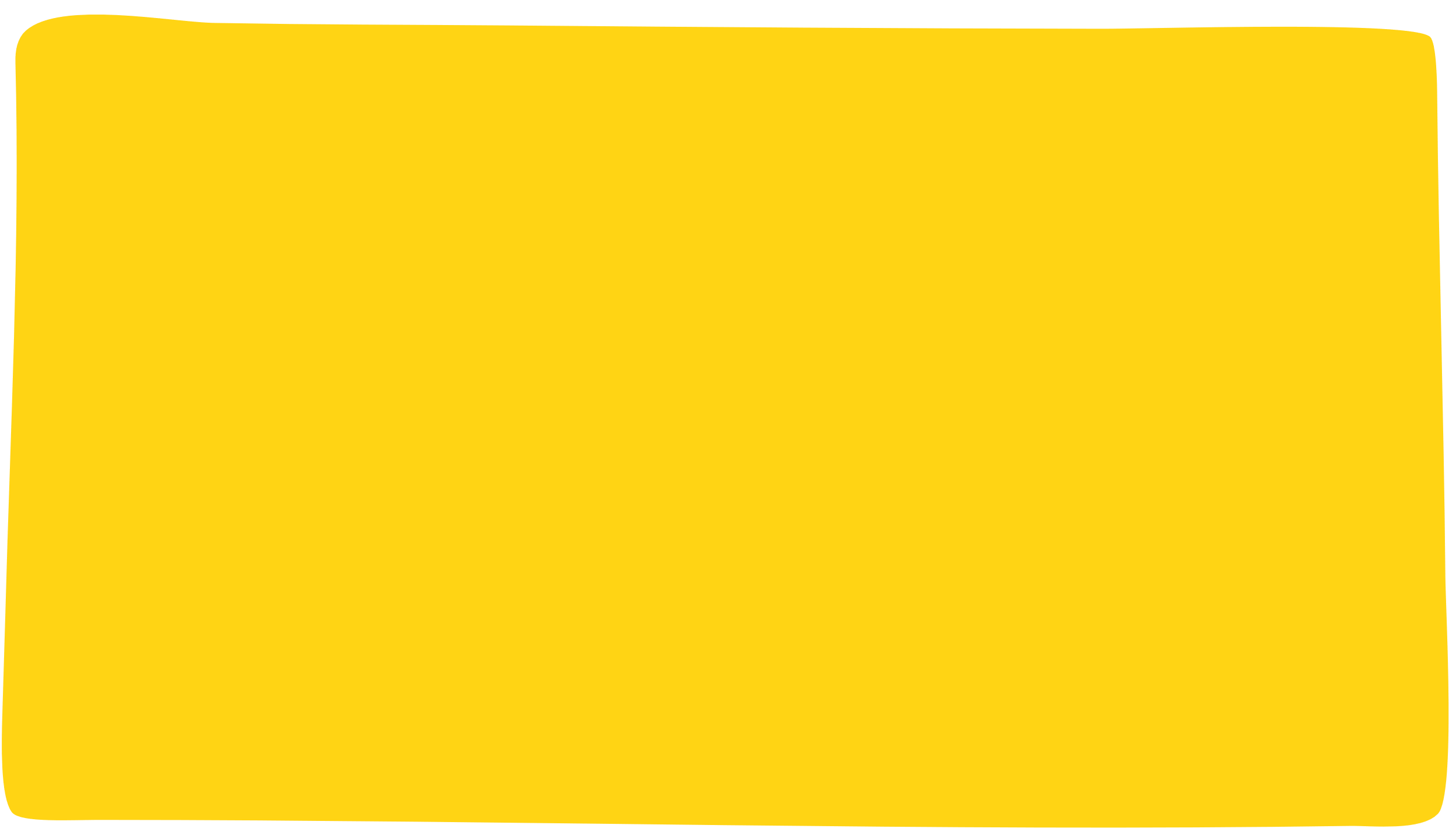 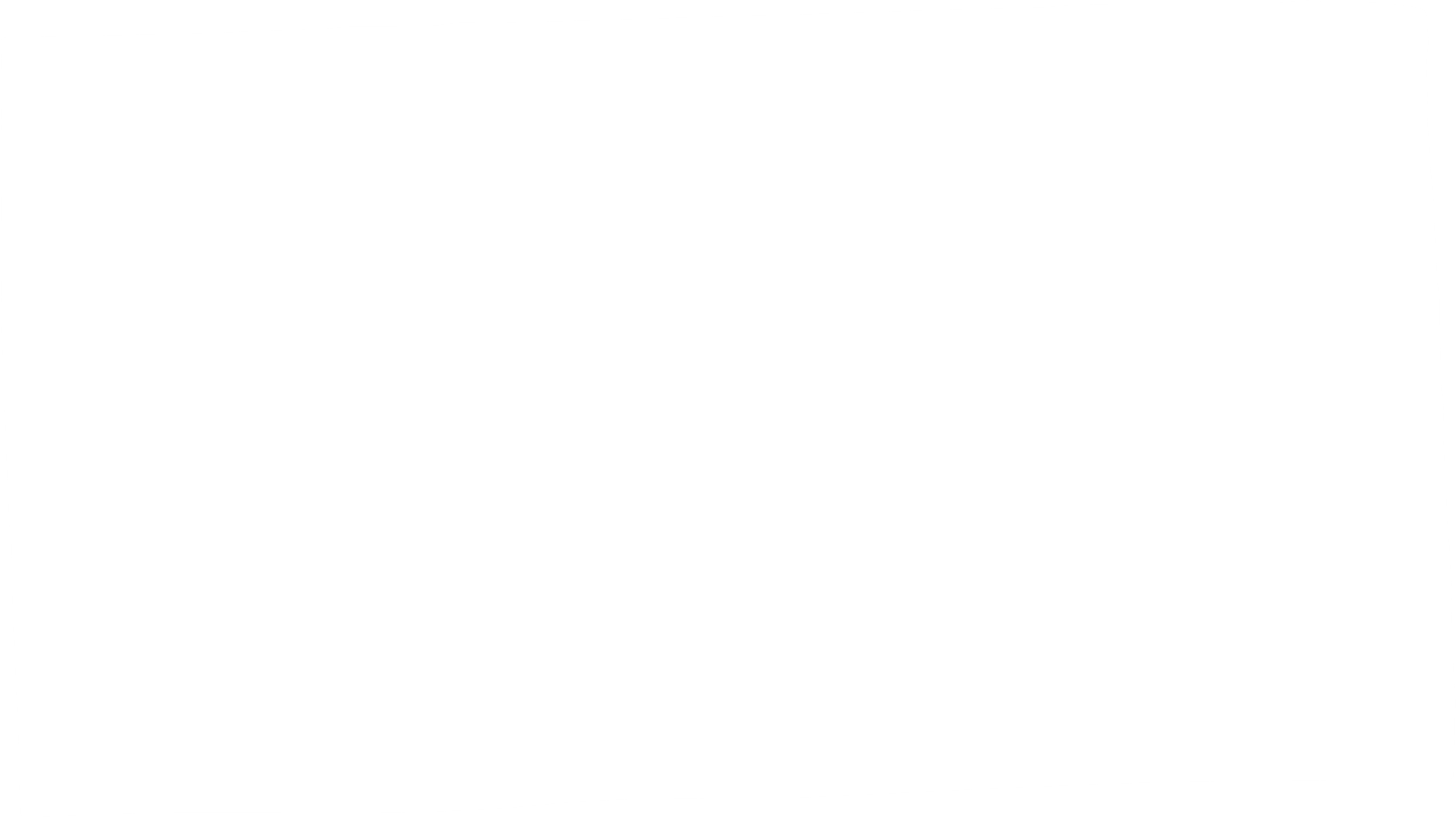 Giải
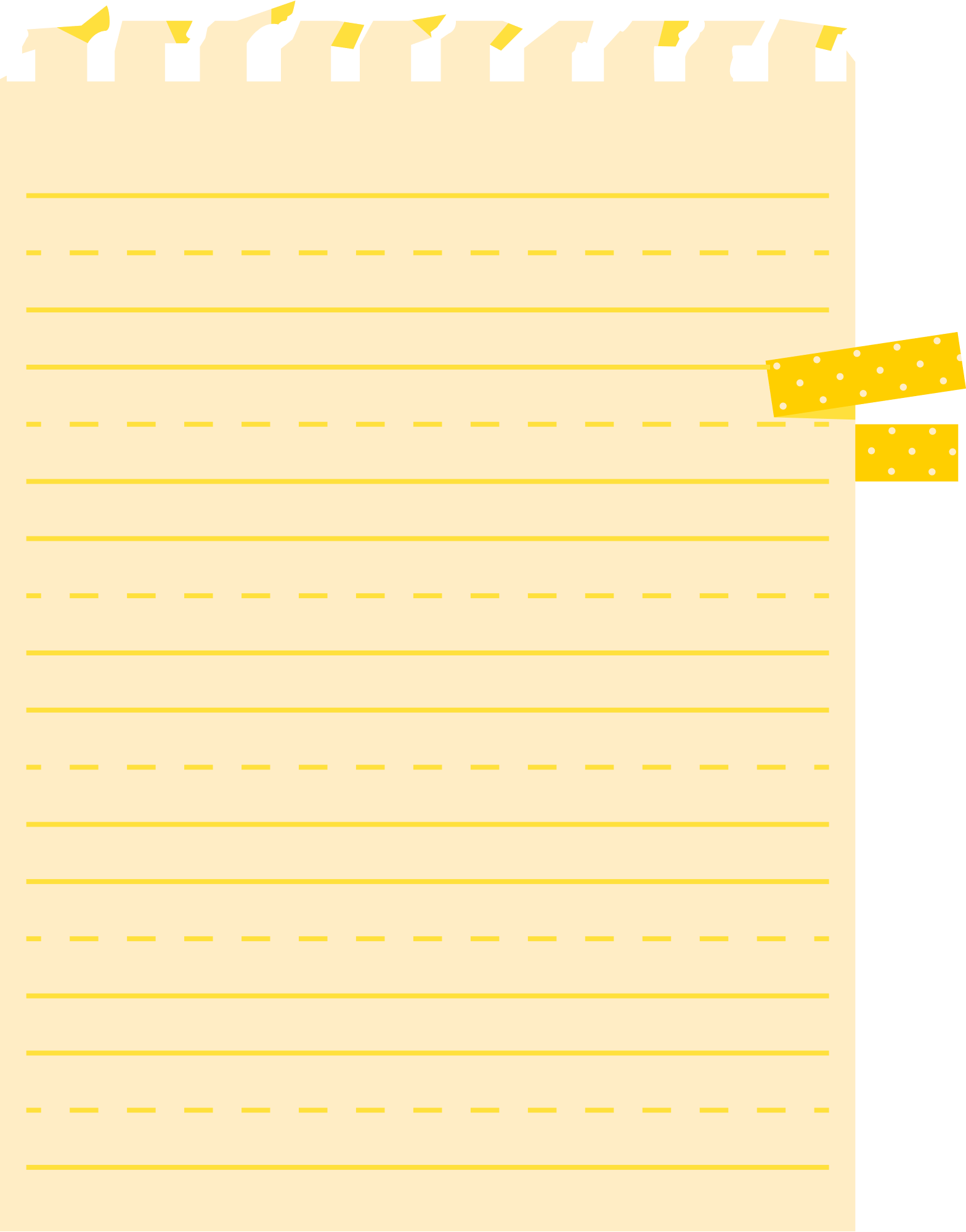 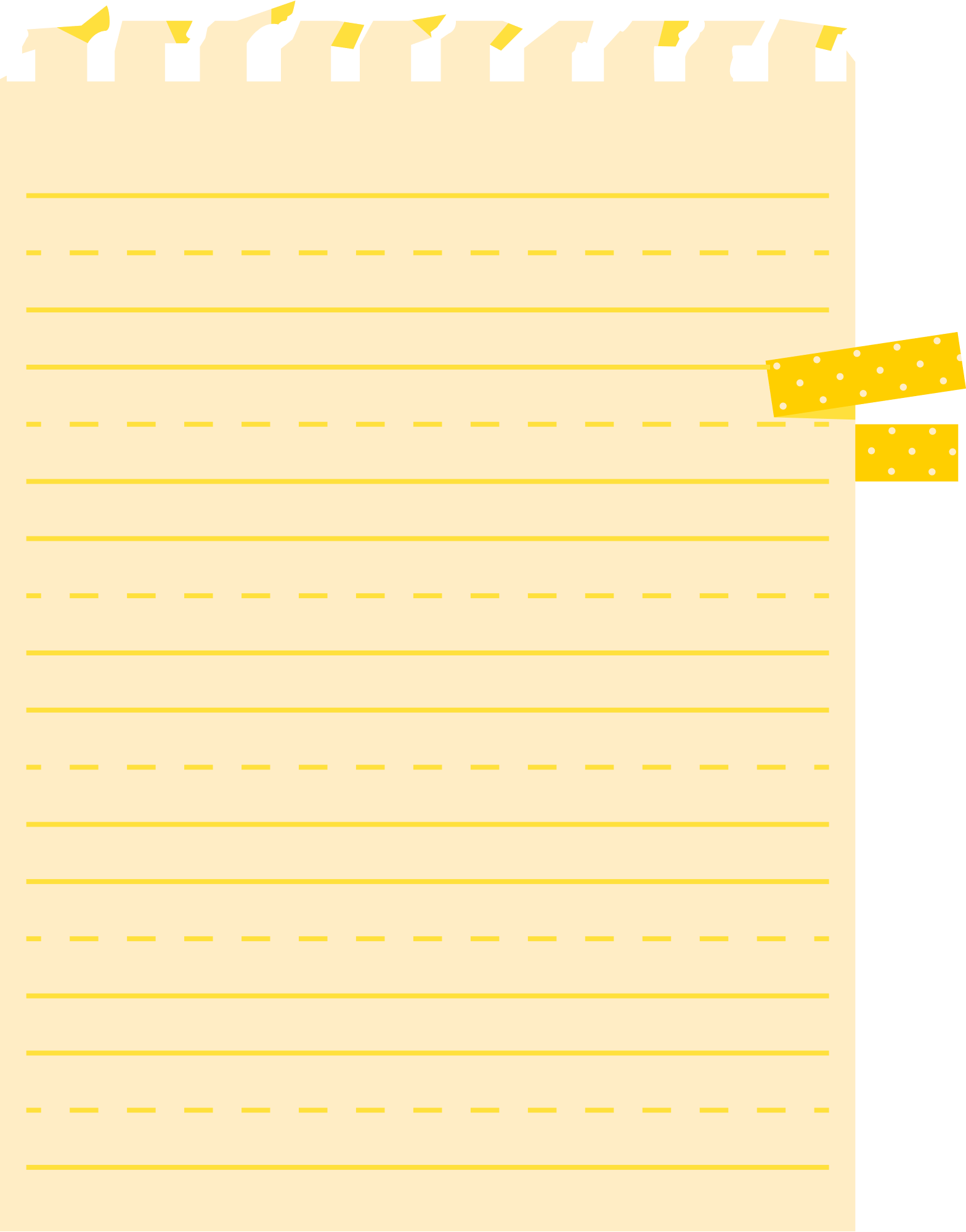 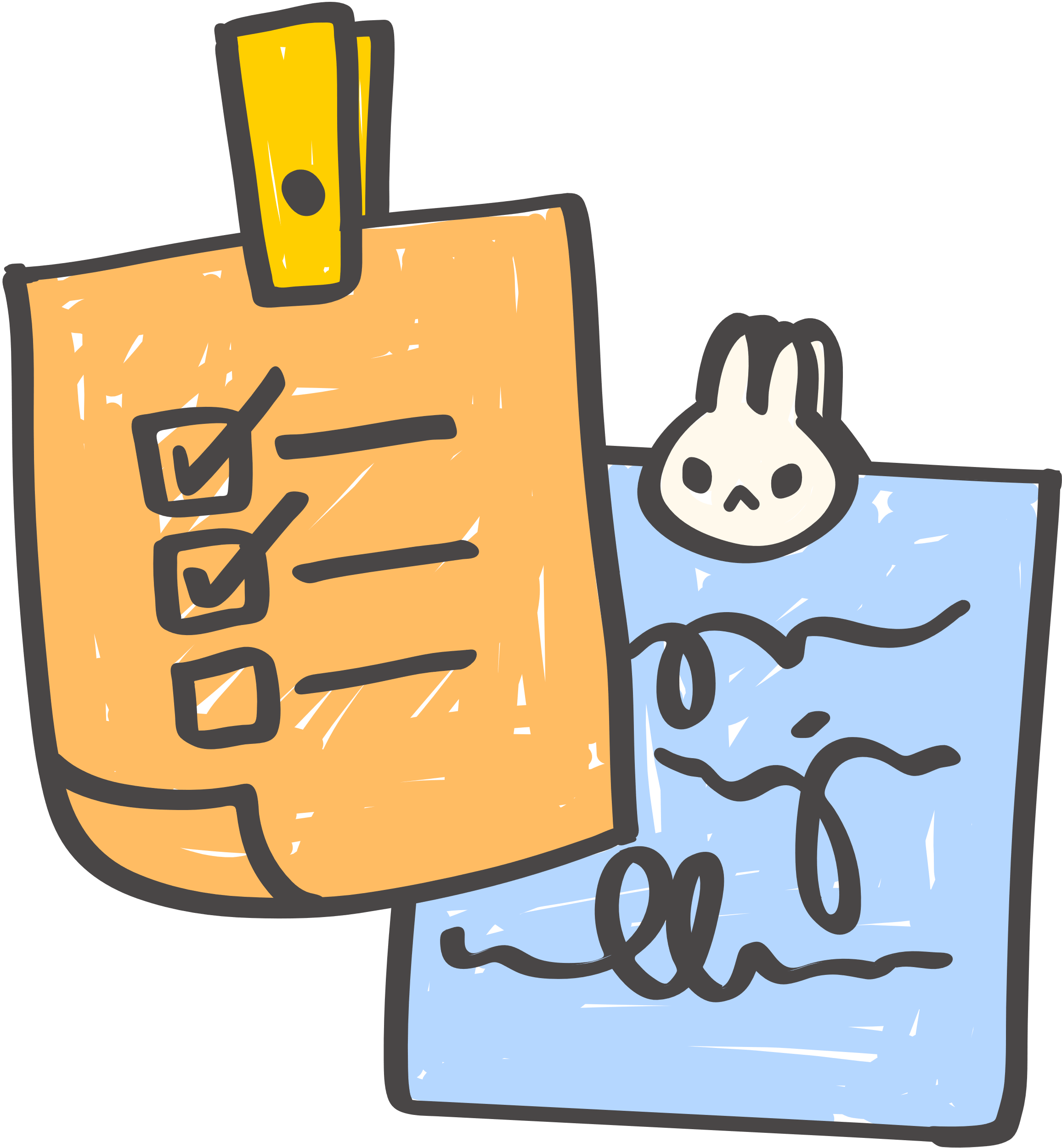 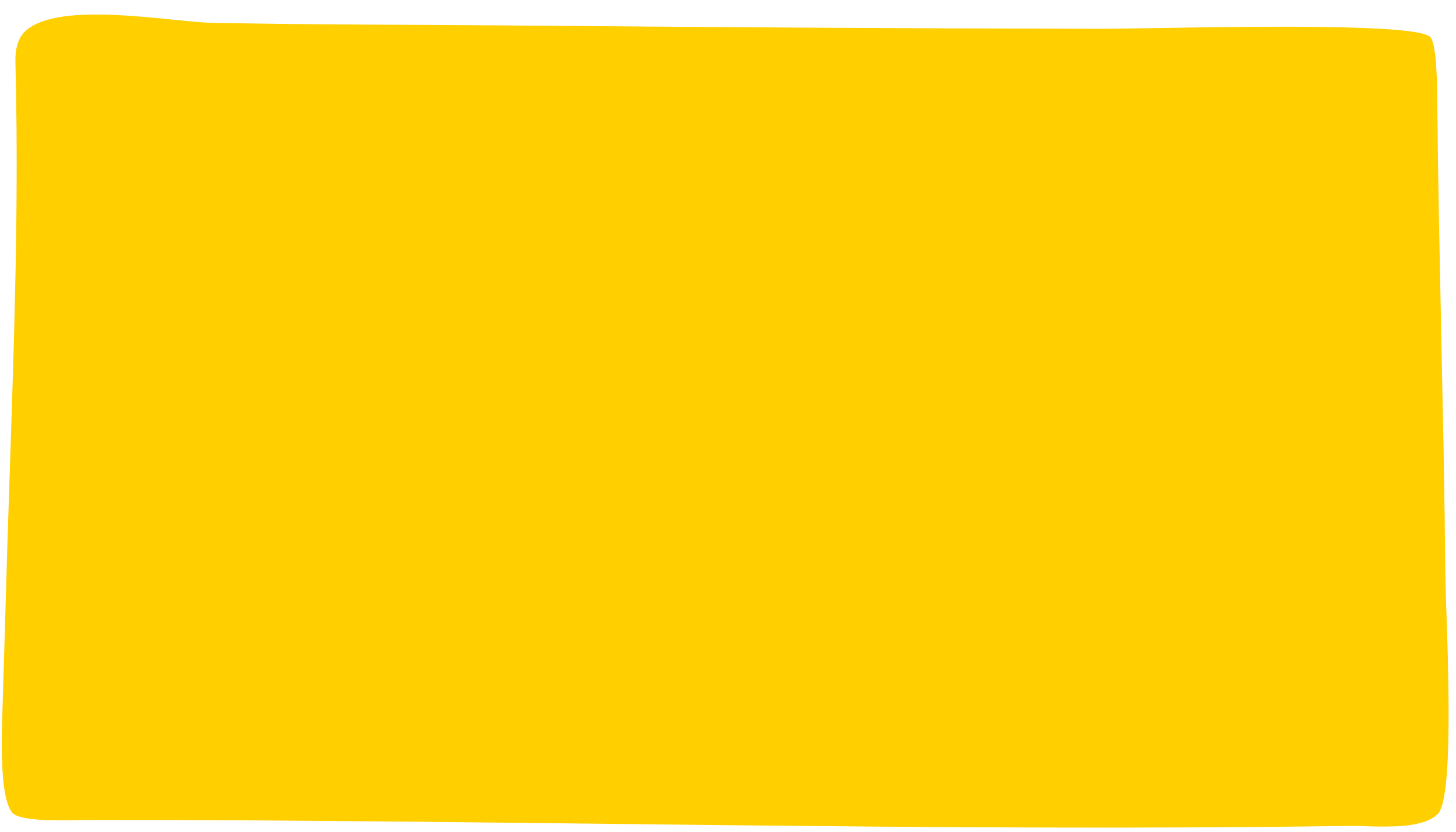 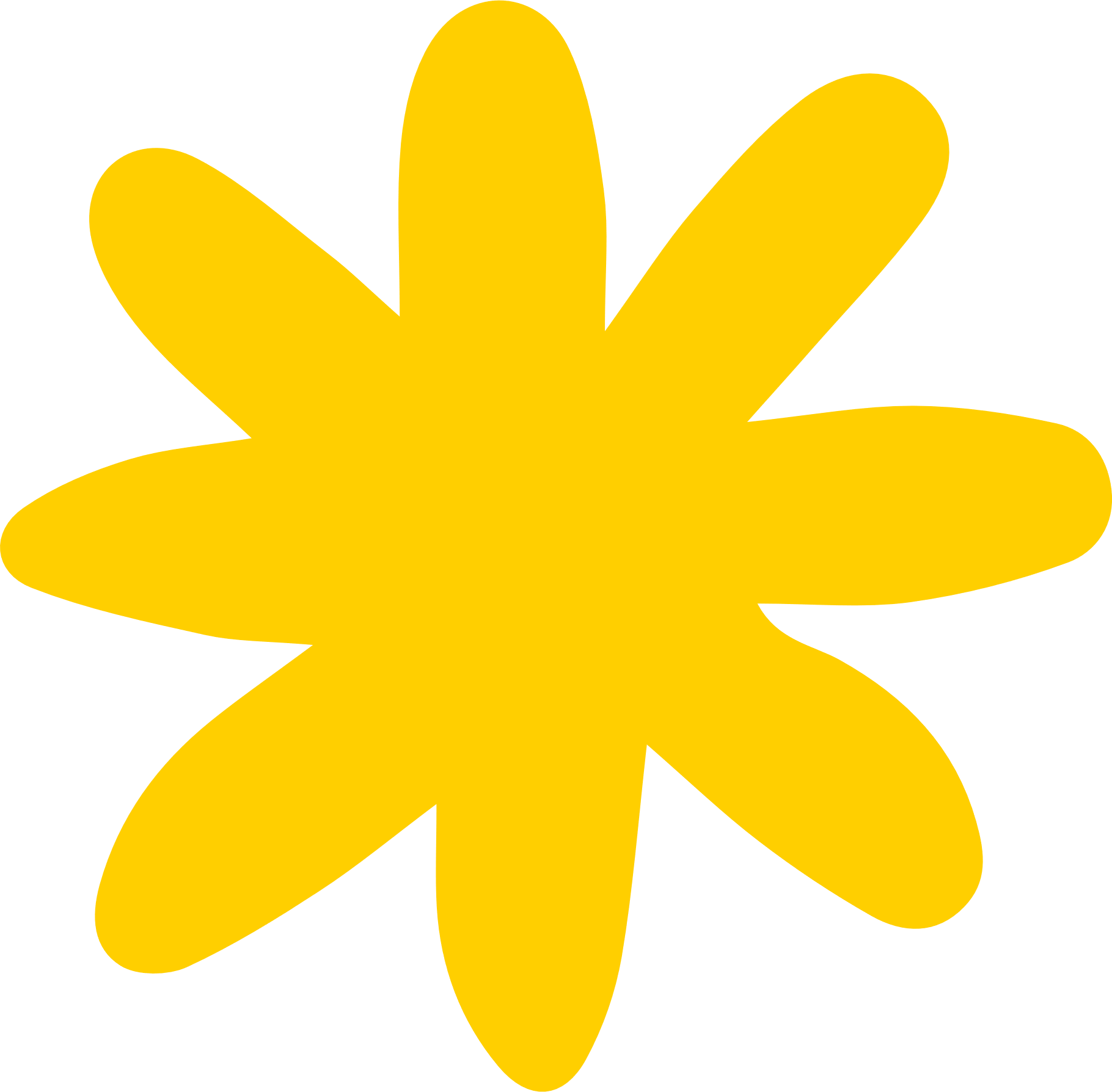 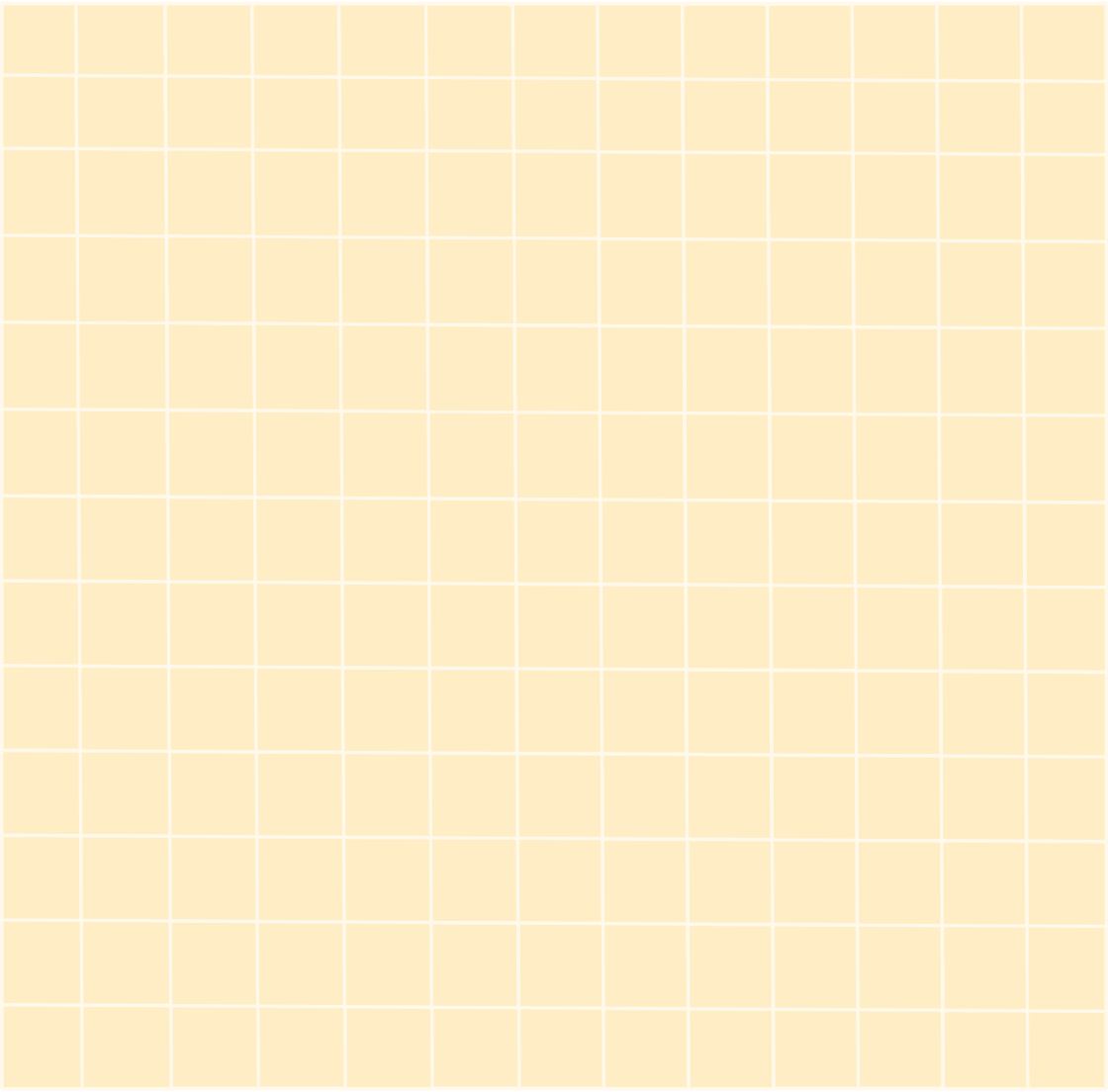 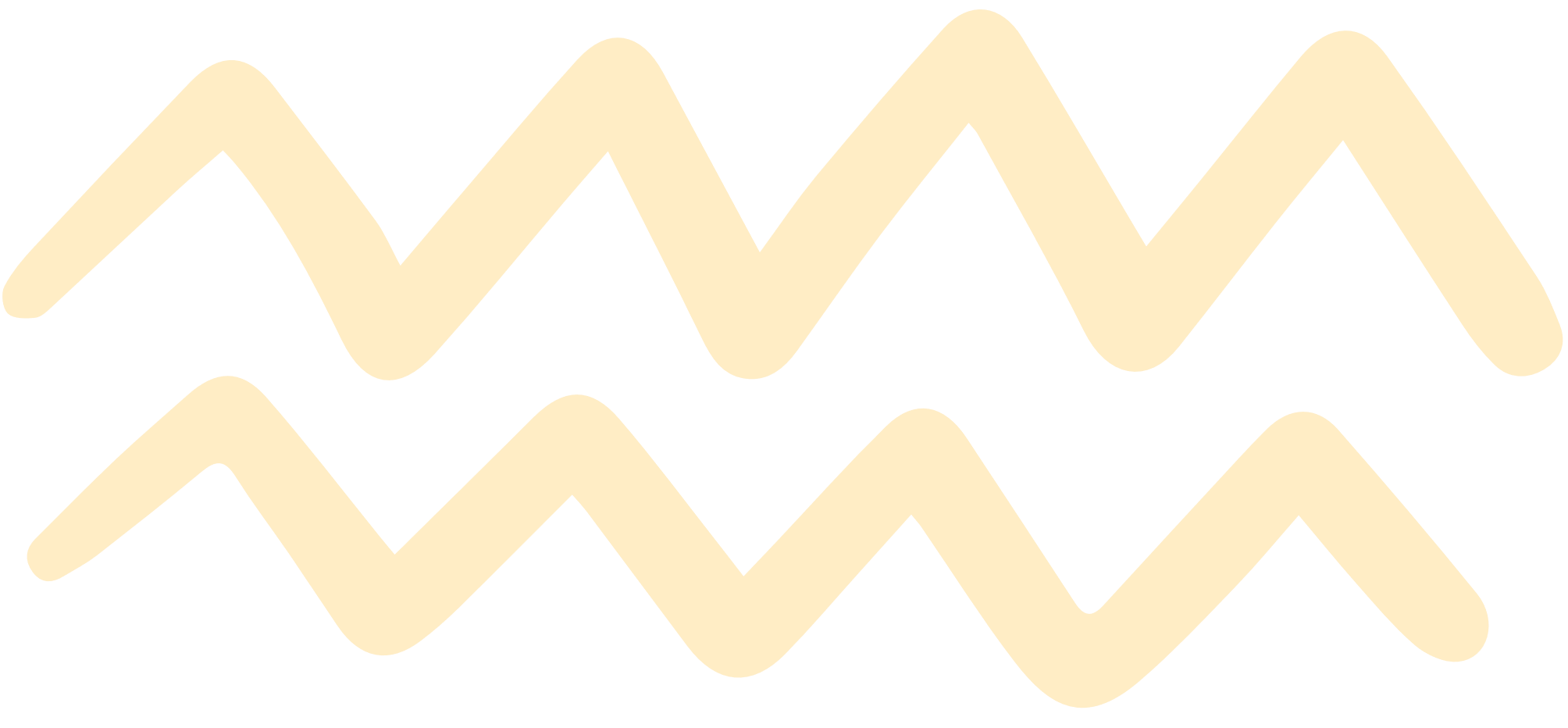 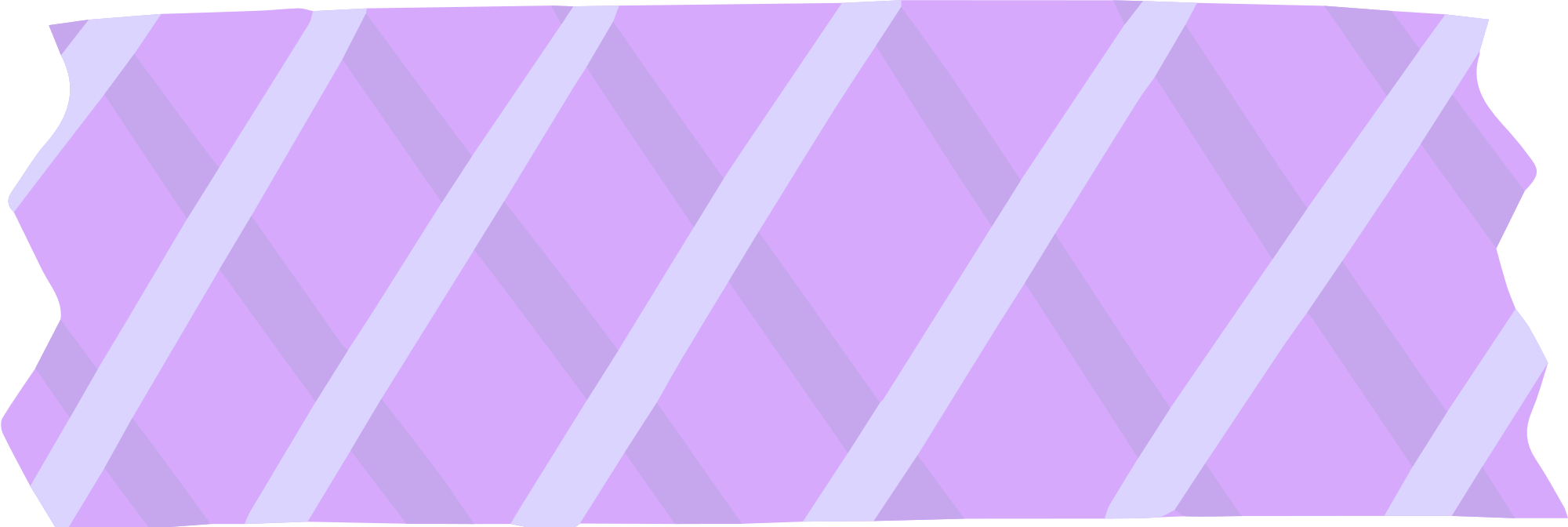 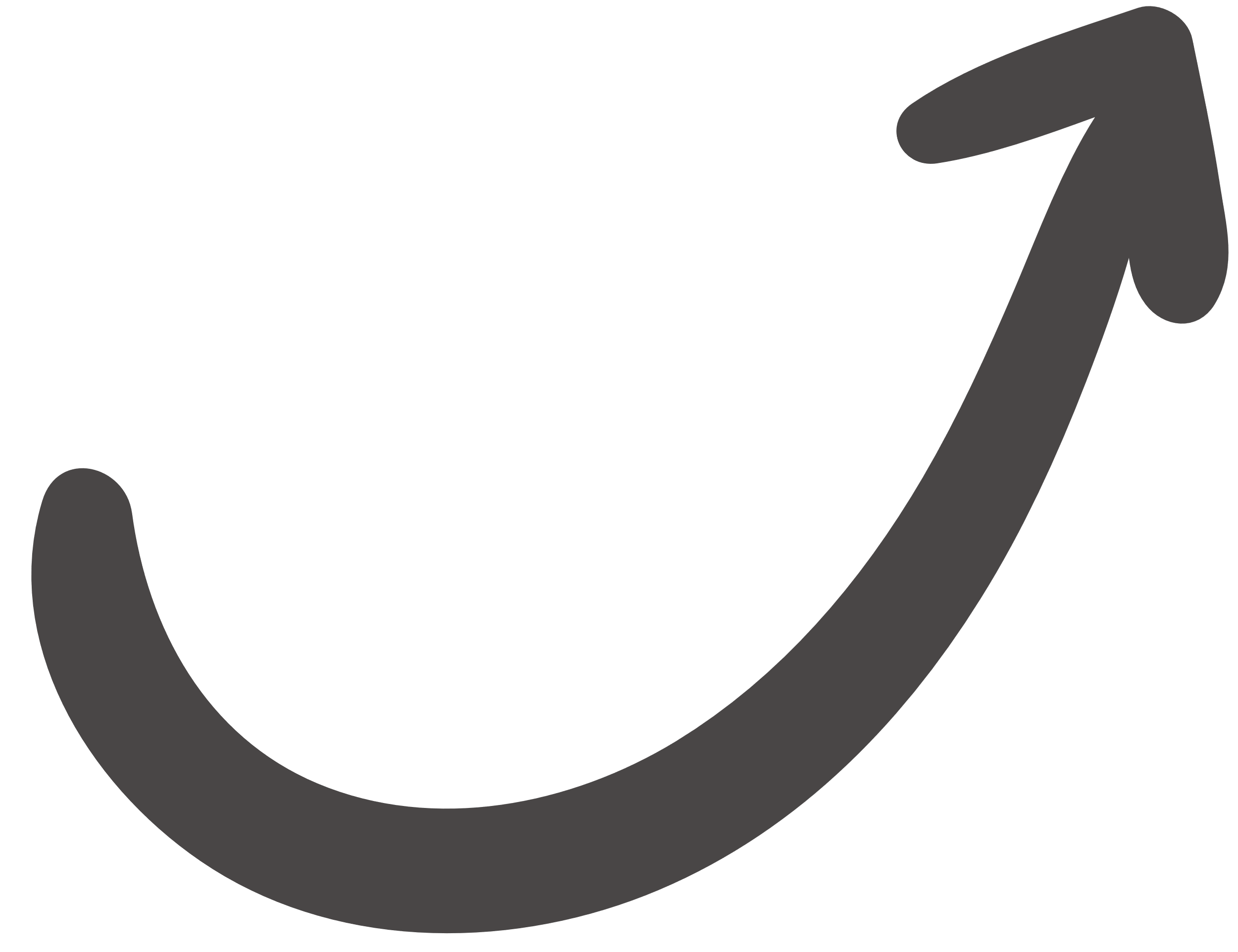 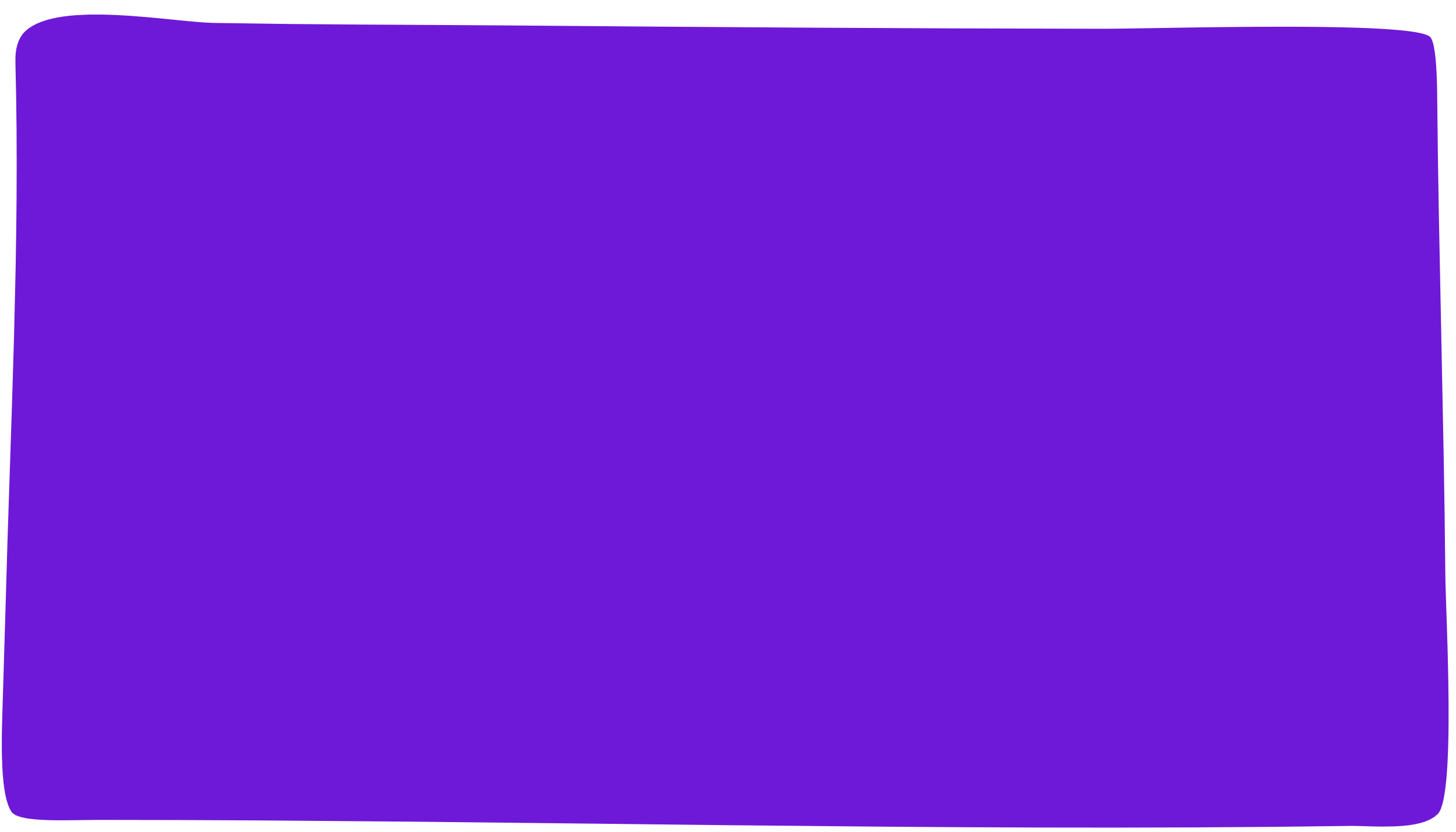 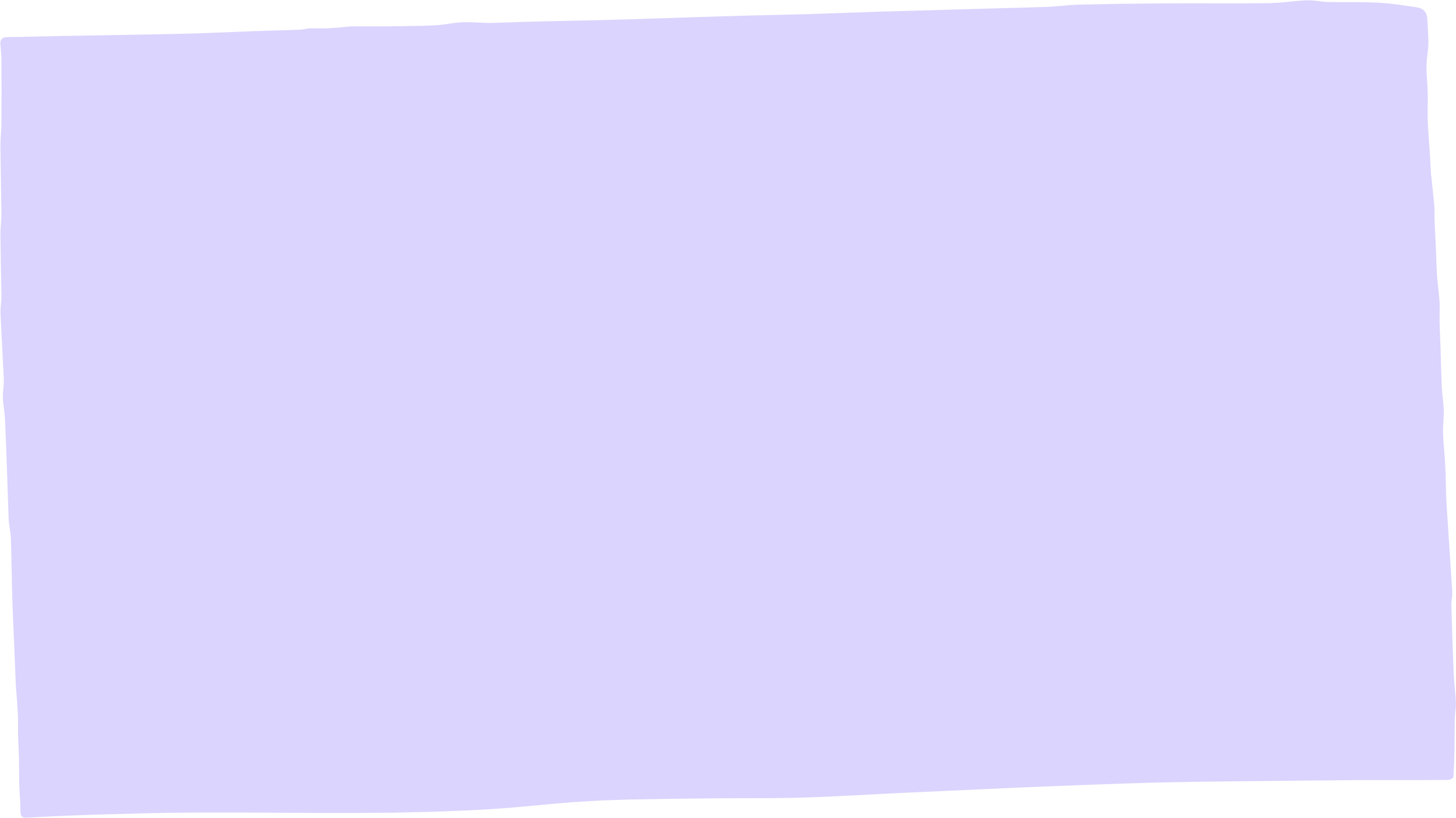 KẾT LUẬN
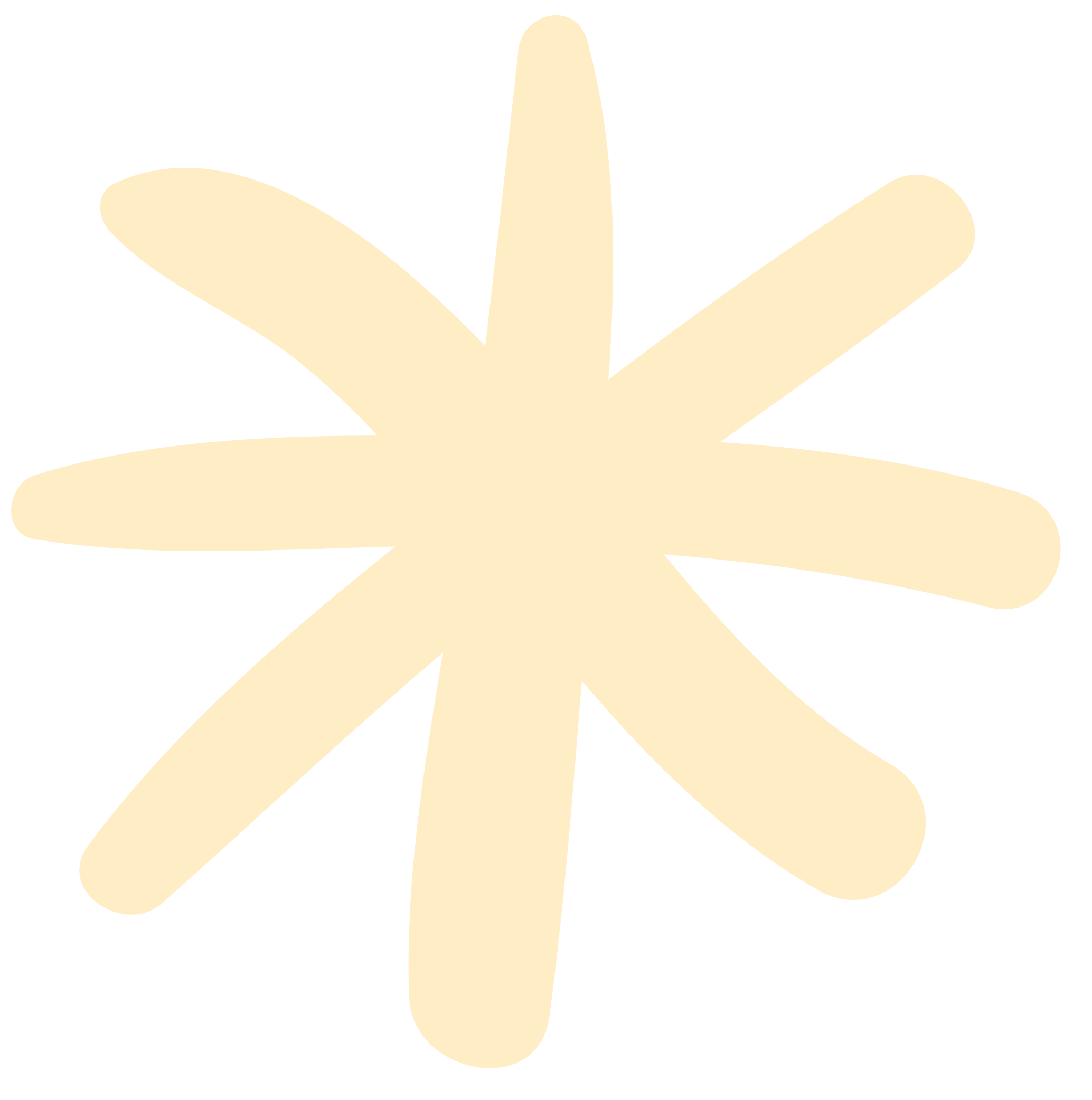 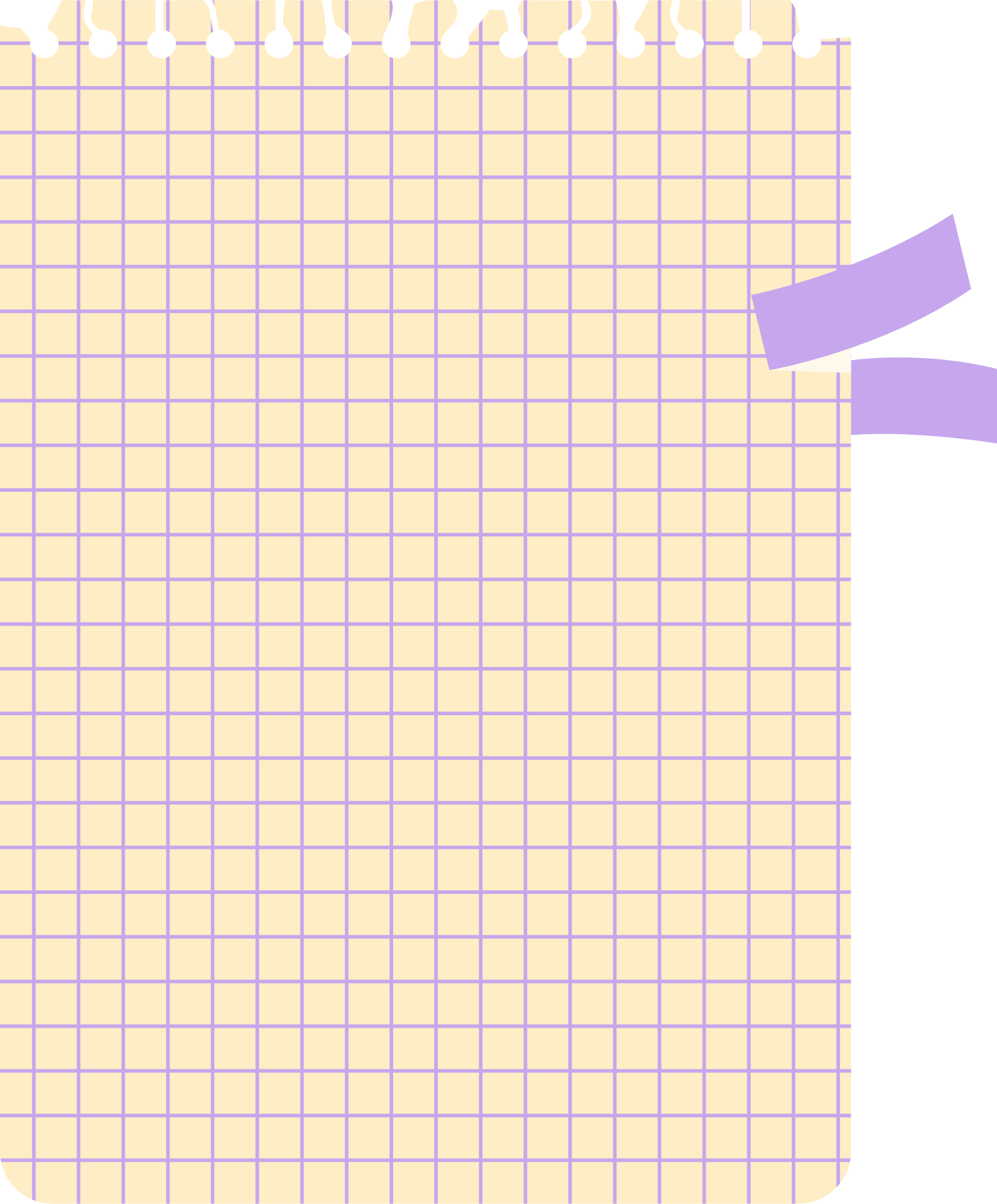 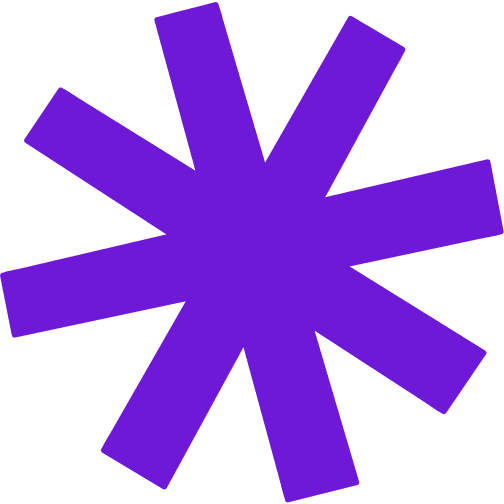 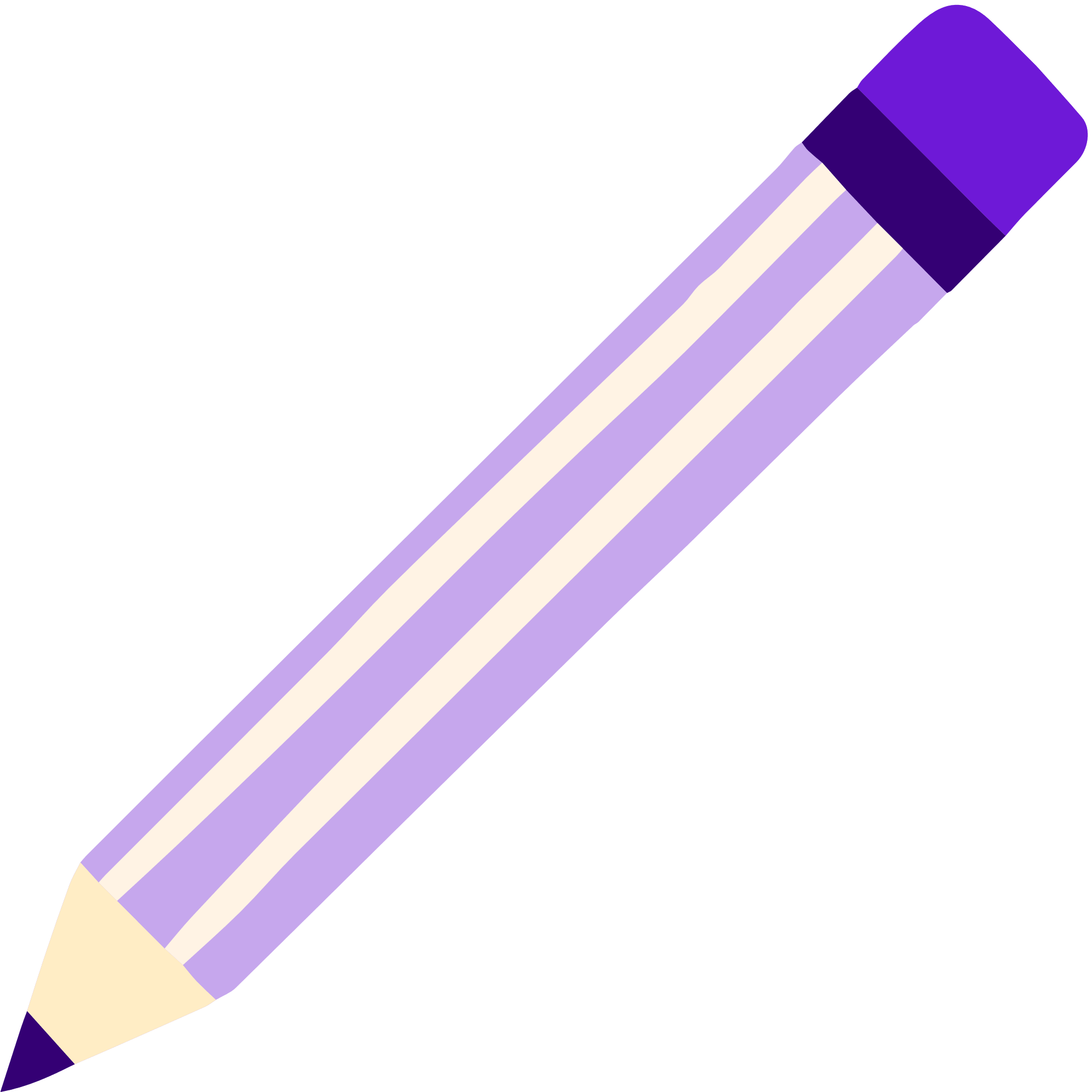 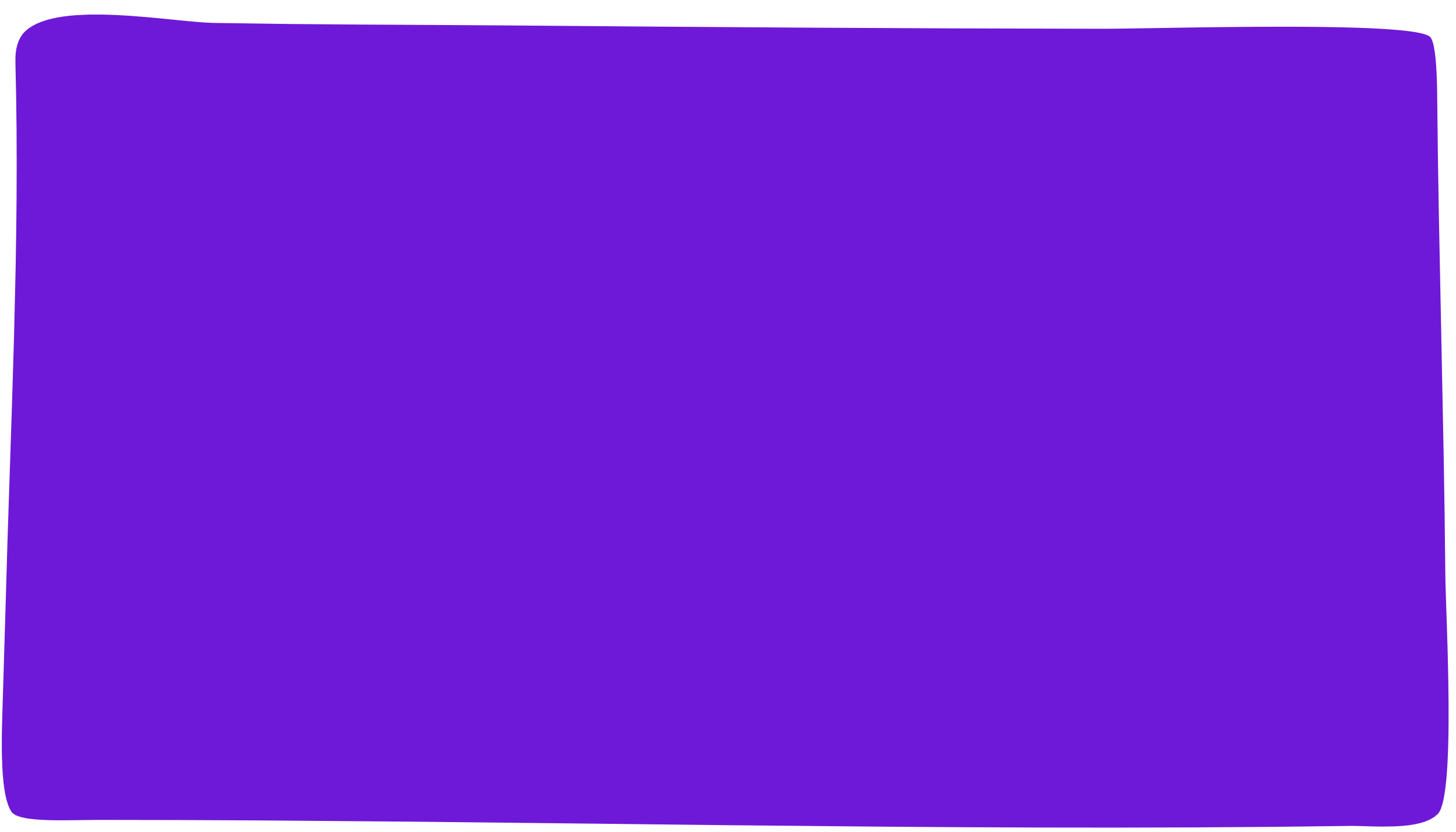 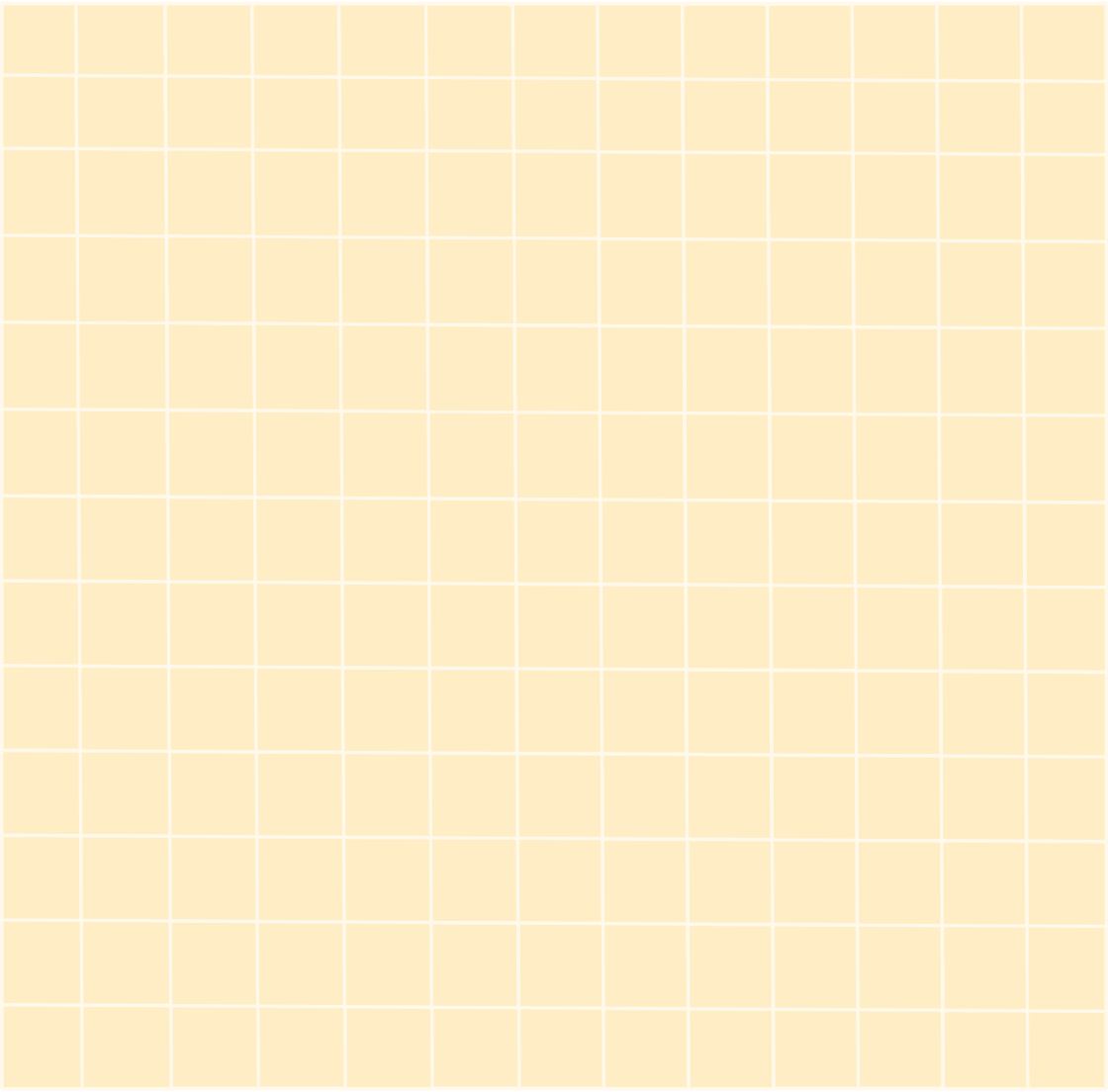 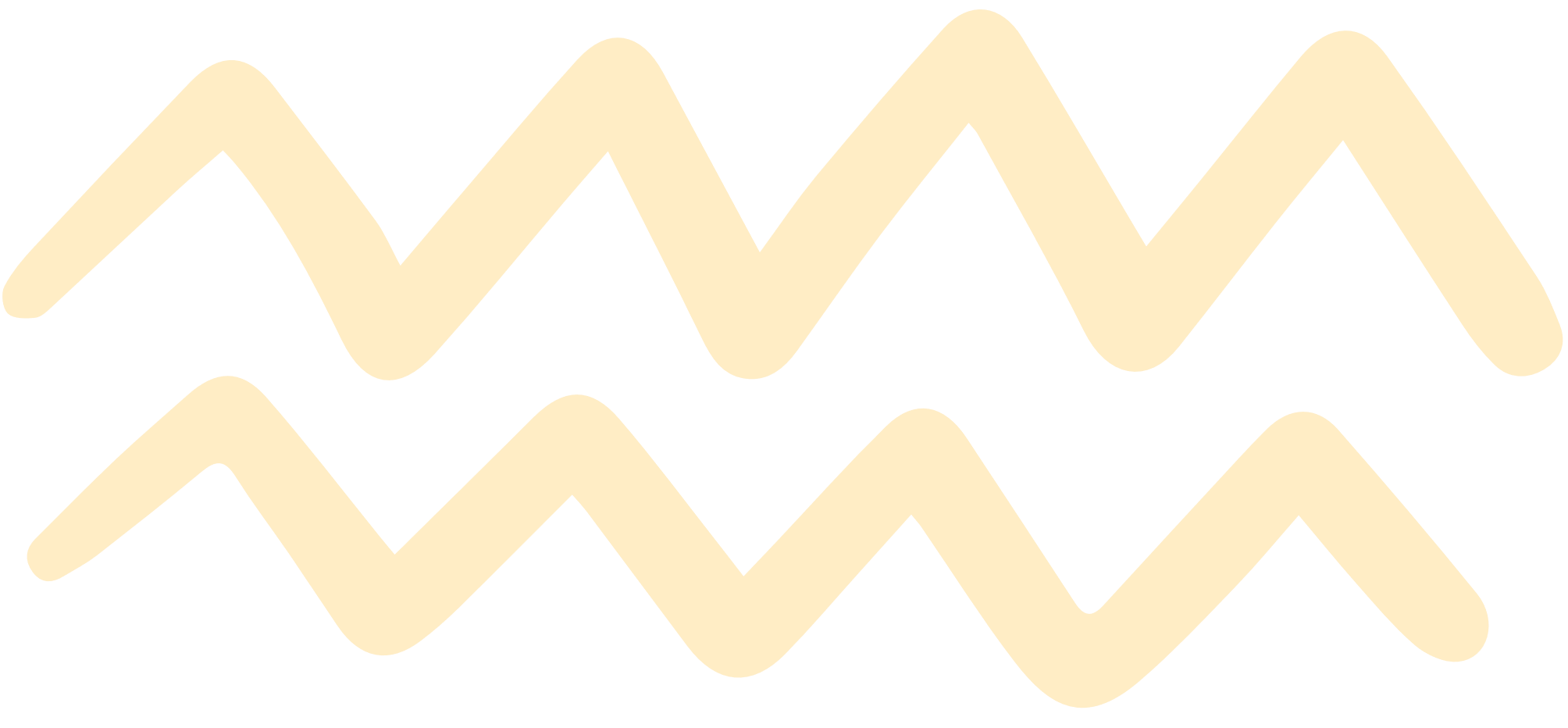 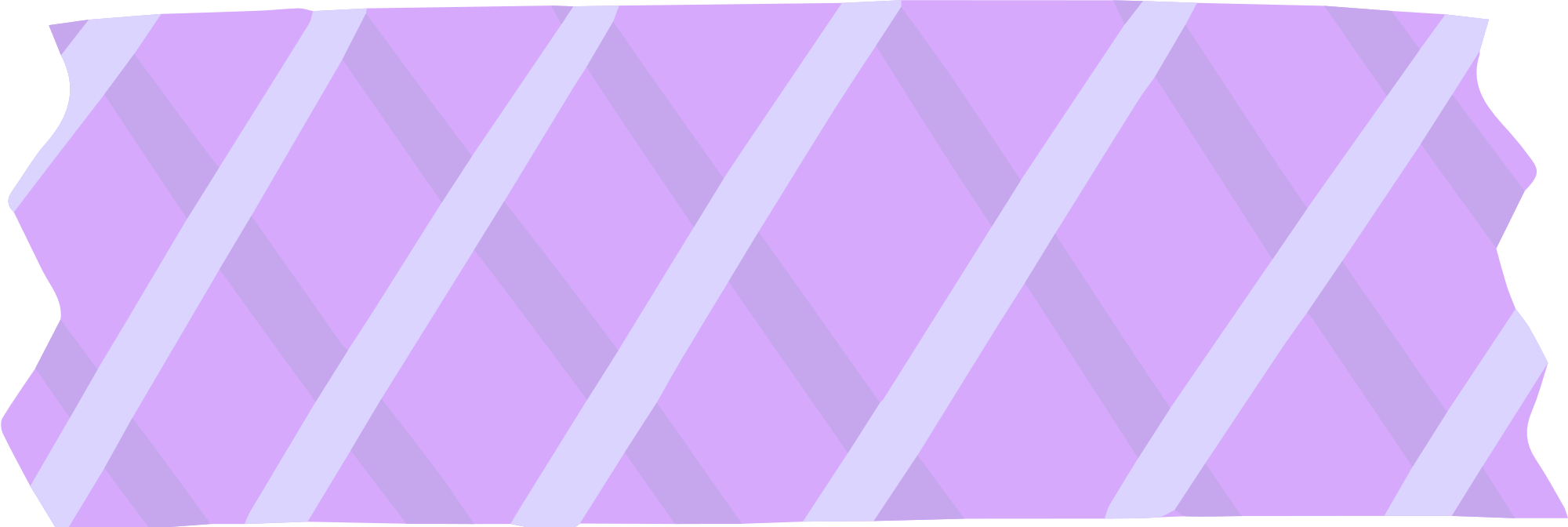 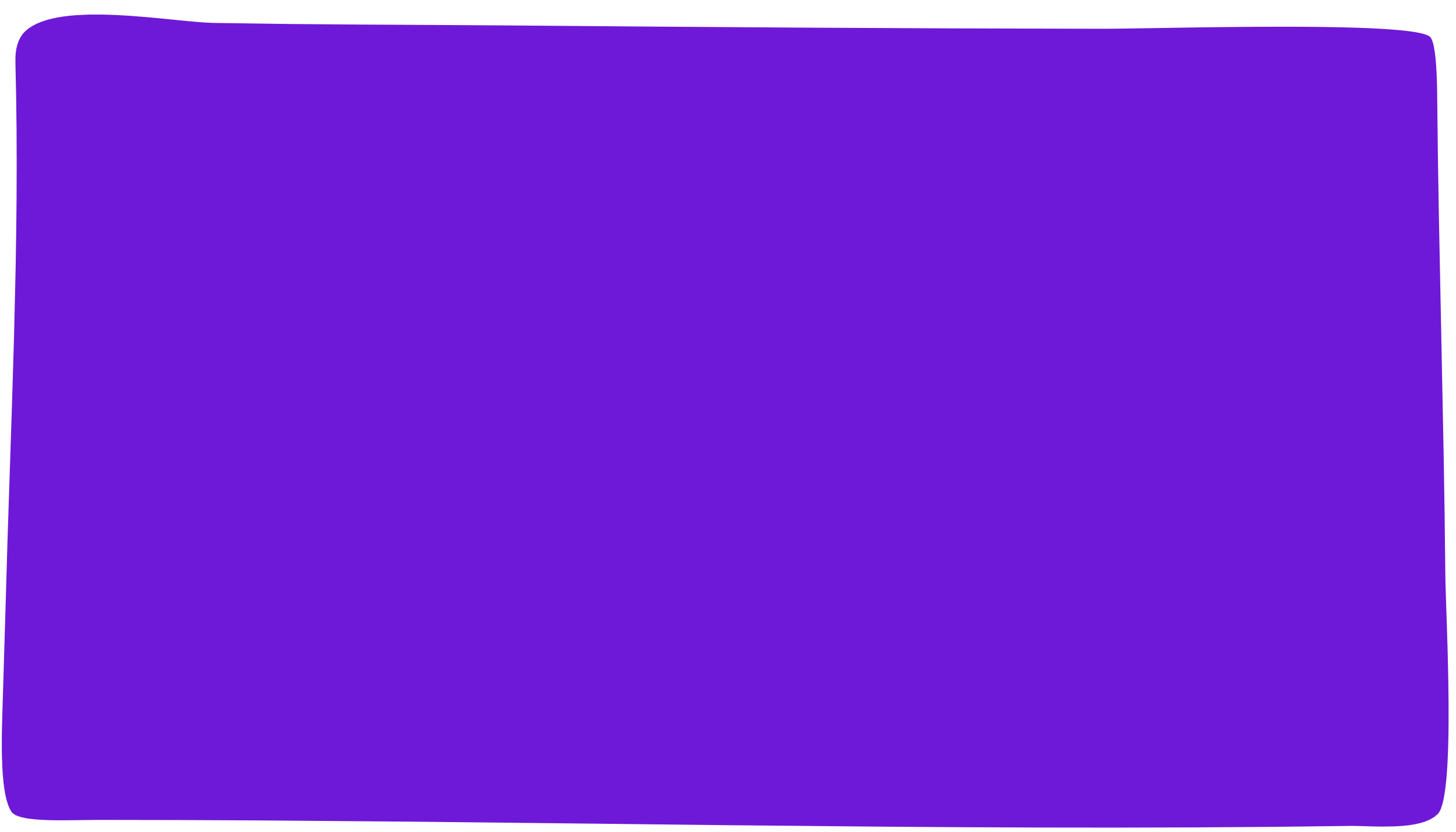 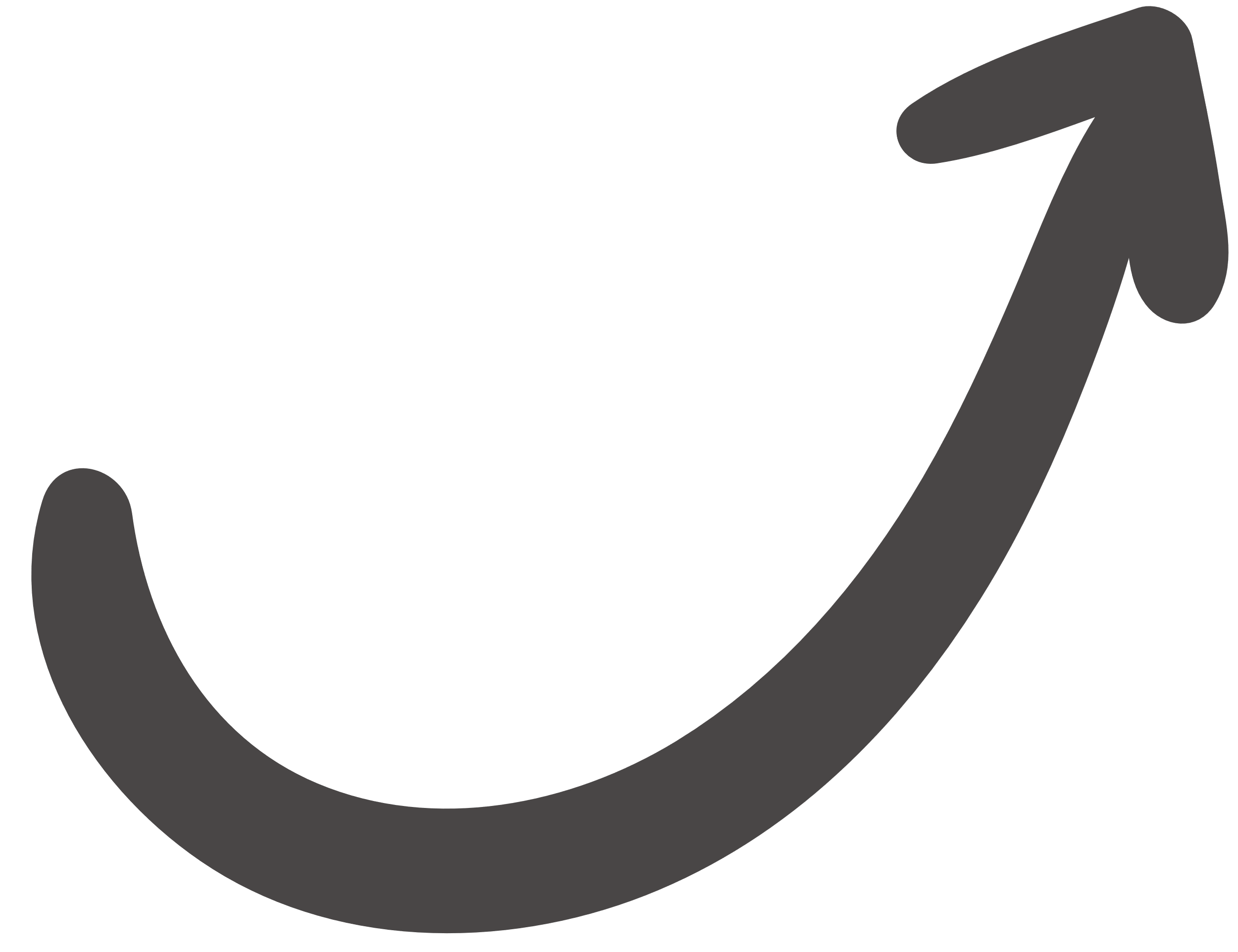 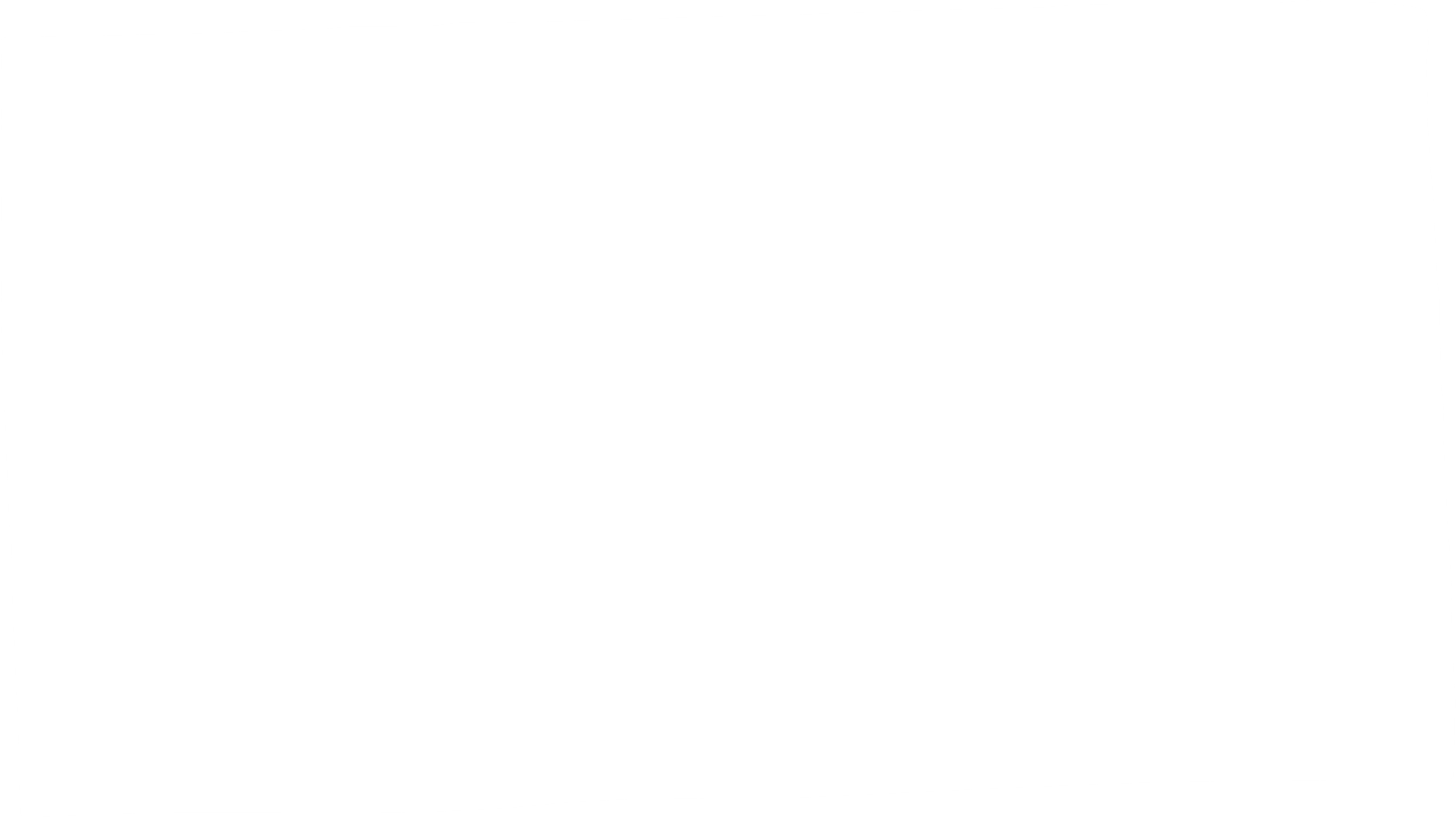 Ví dụ 2
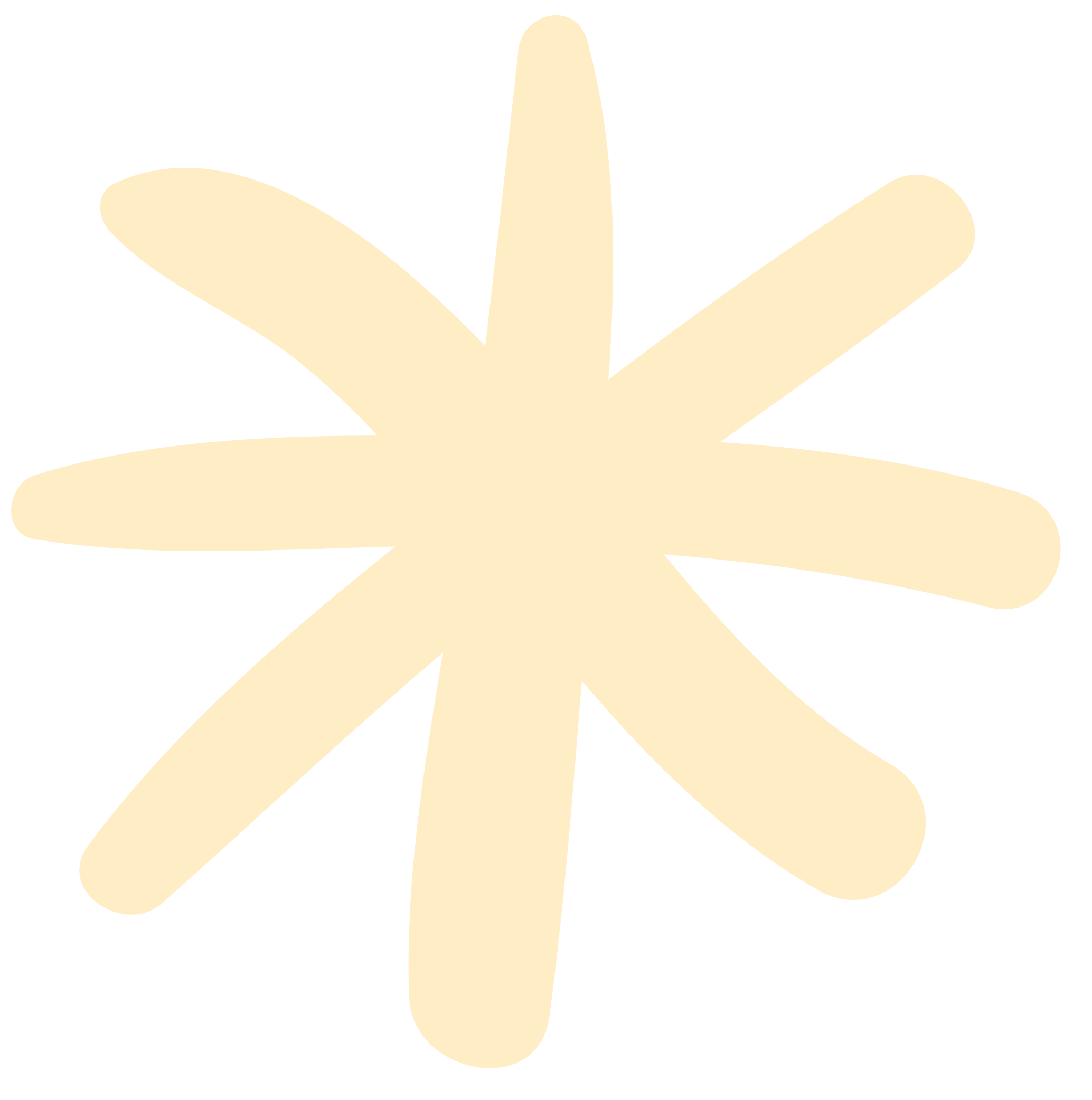 Giải
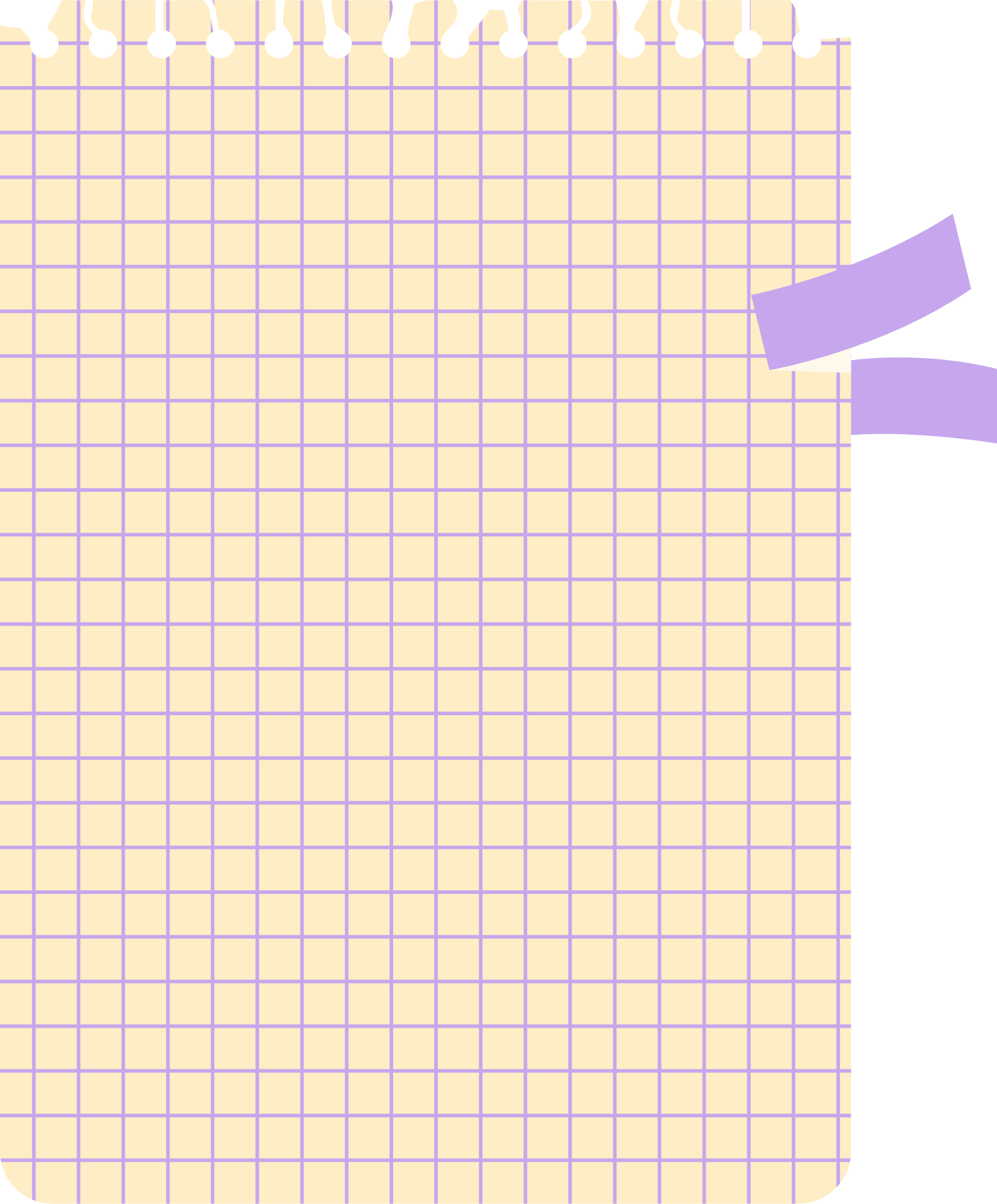 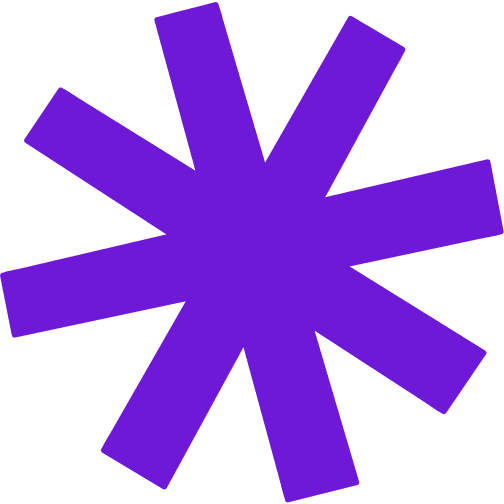 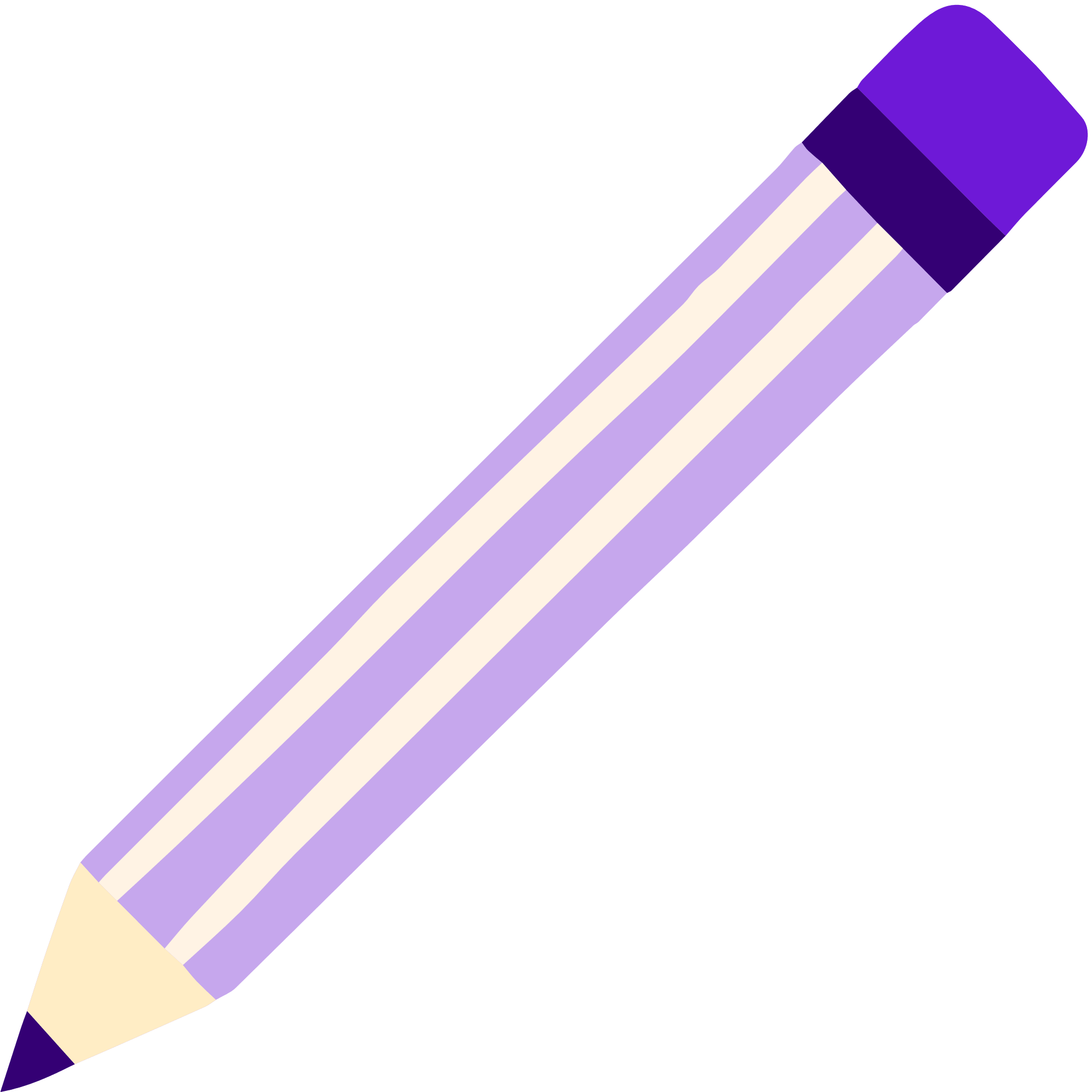 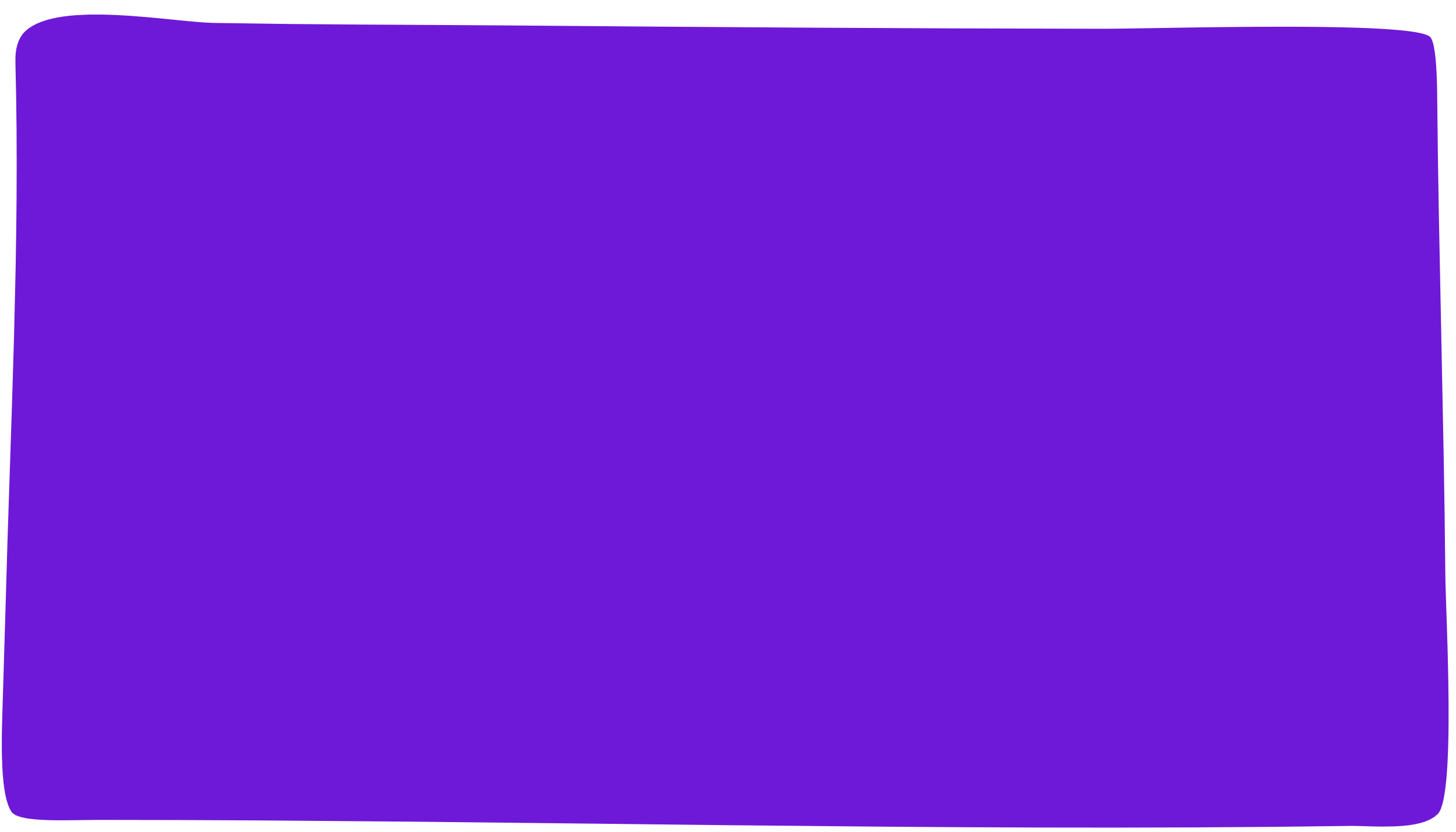 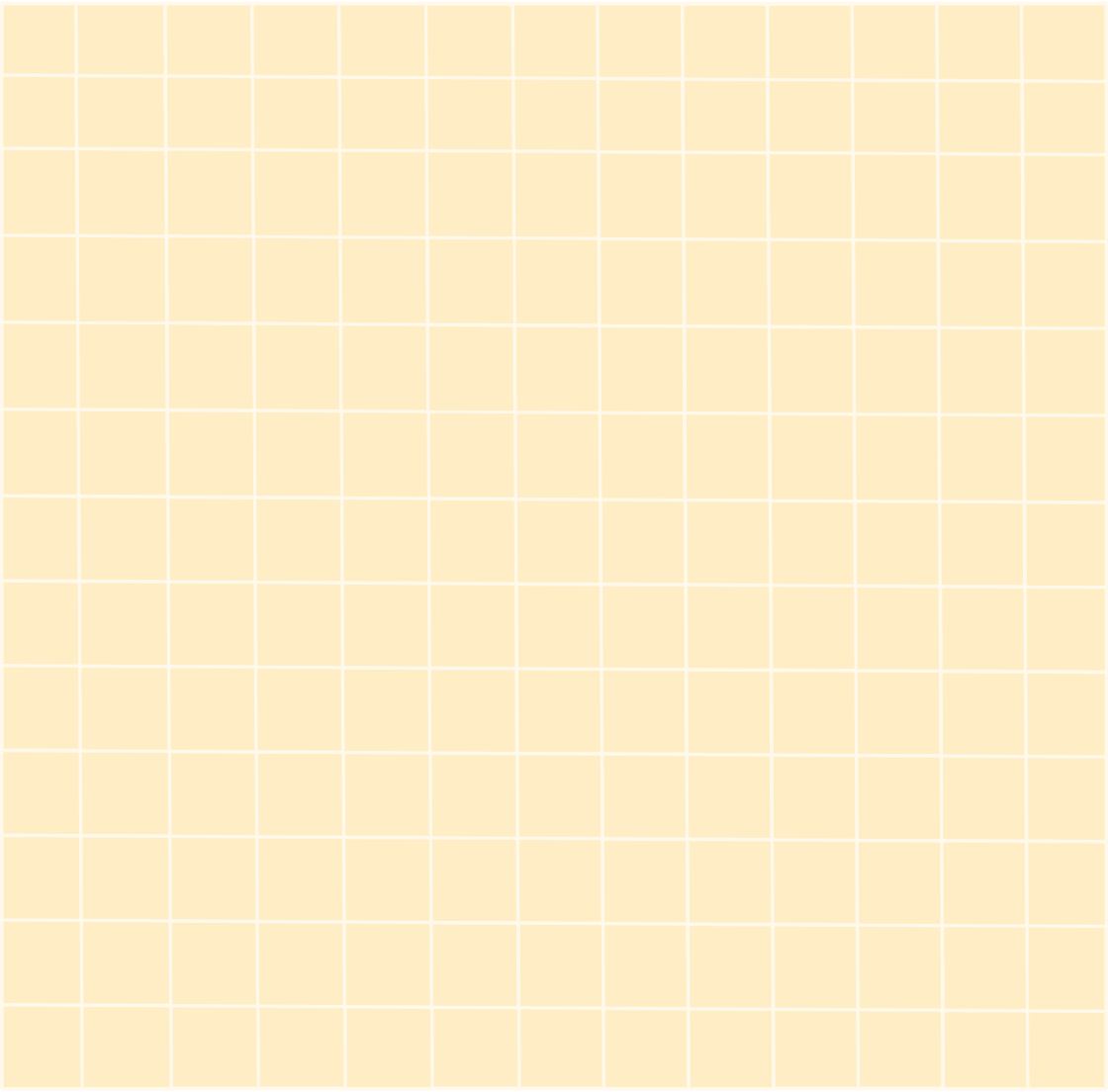 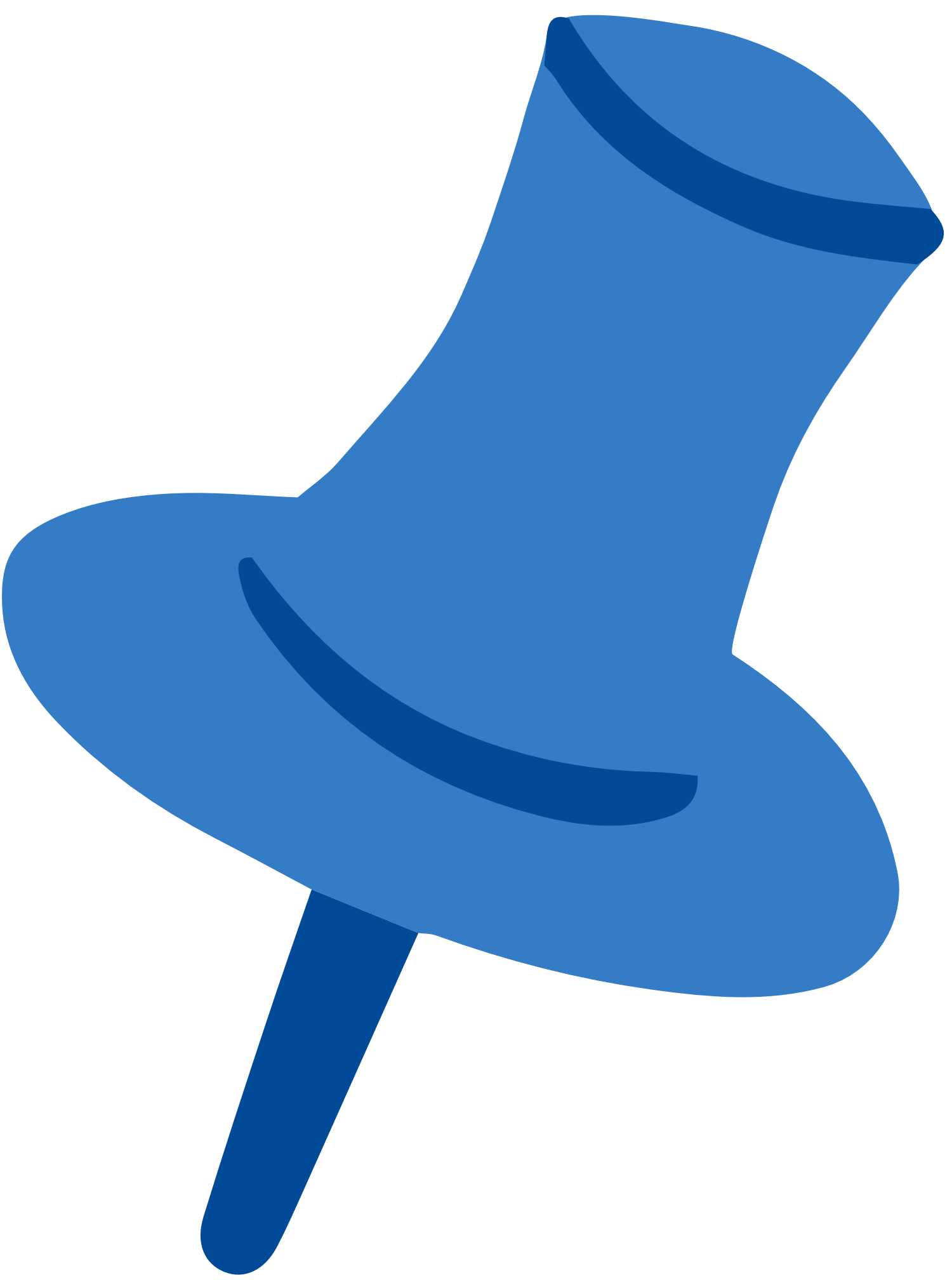 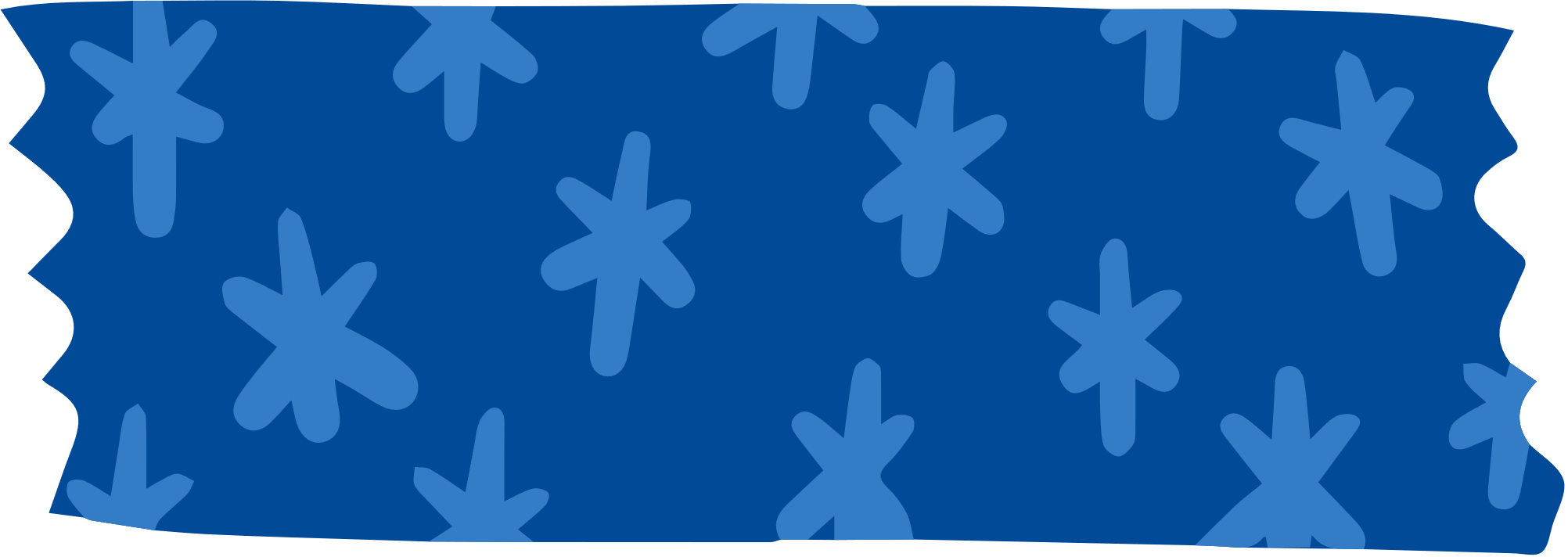 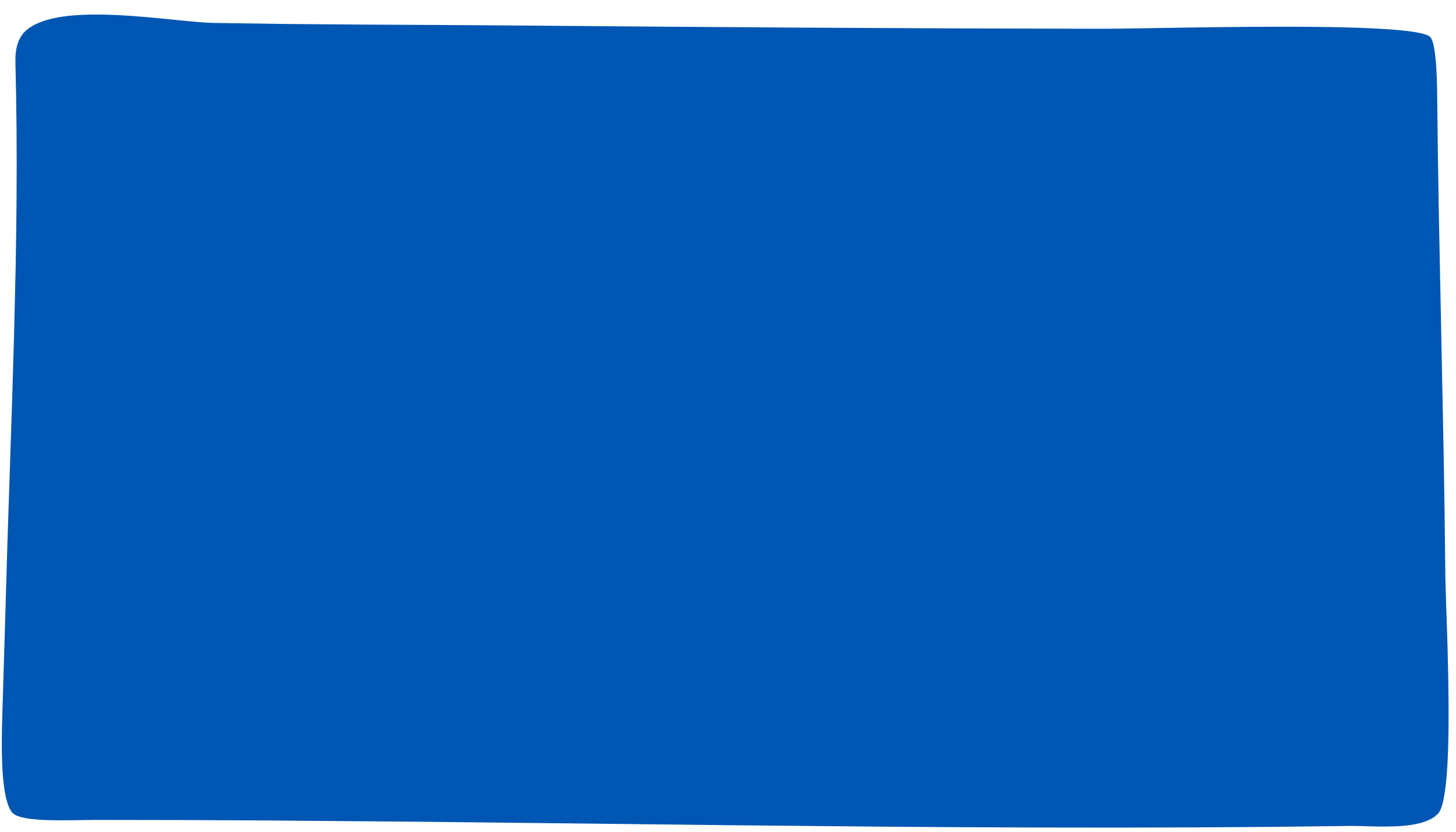 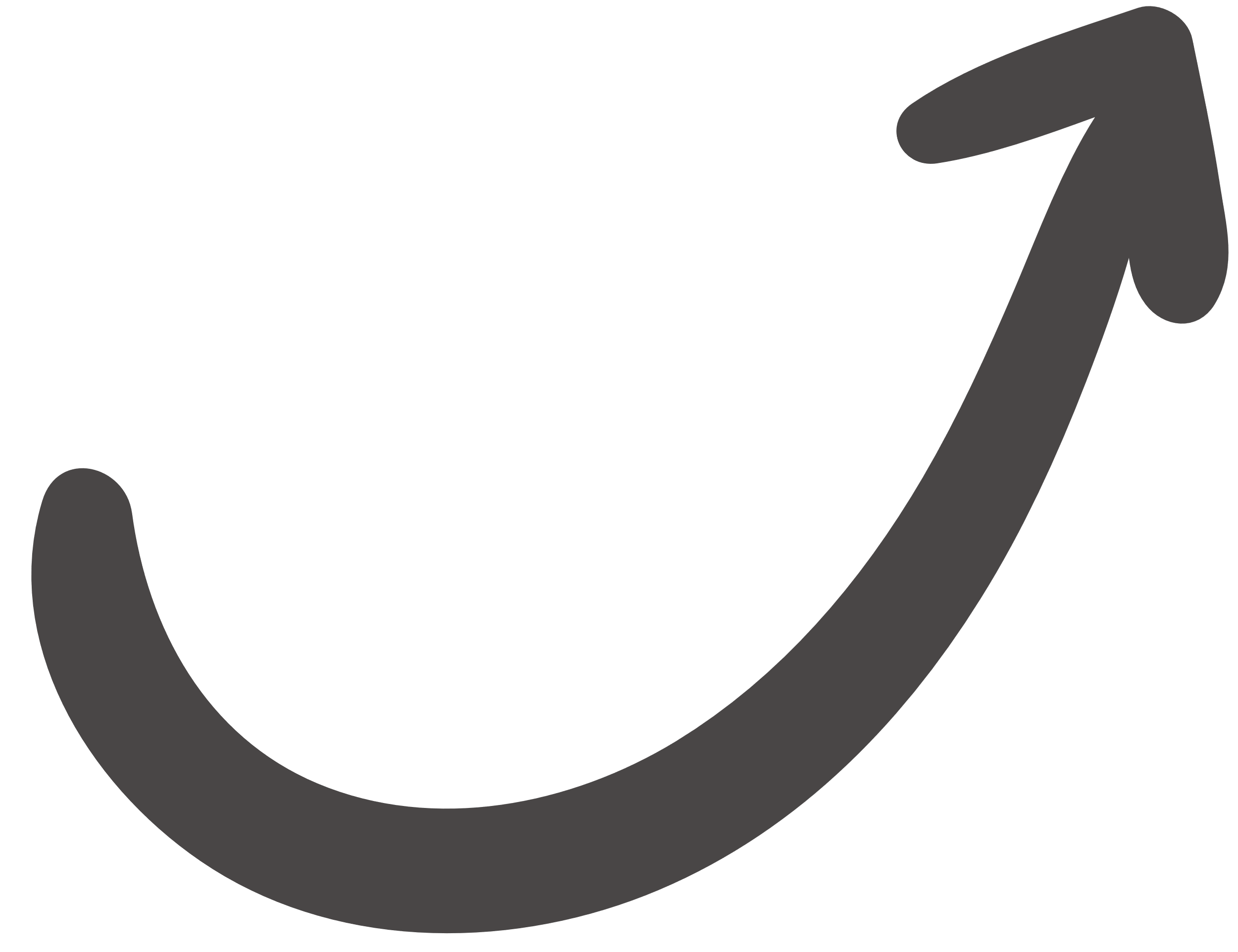 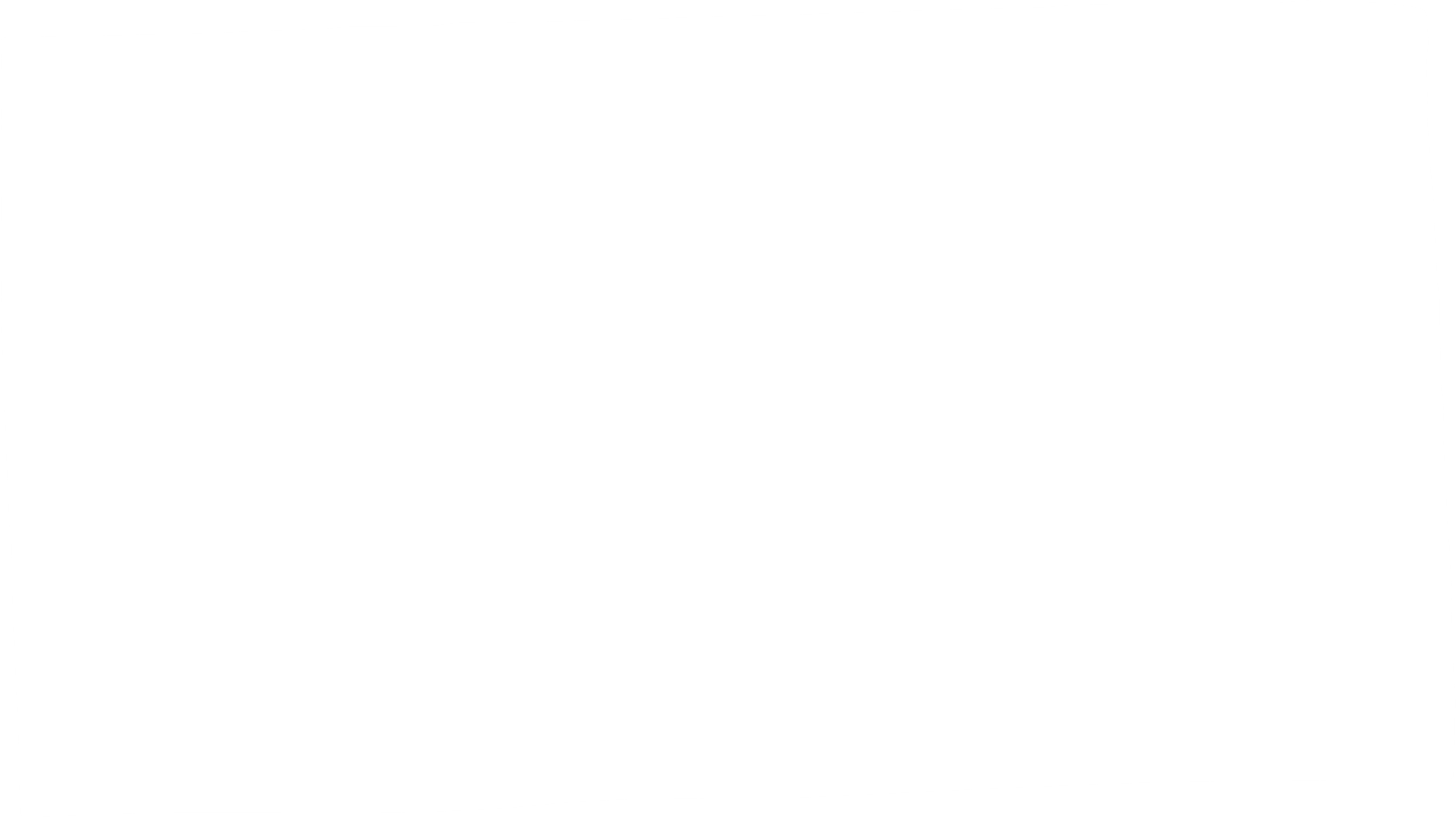 Luyện tập 2
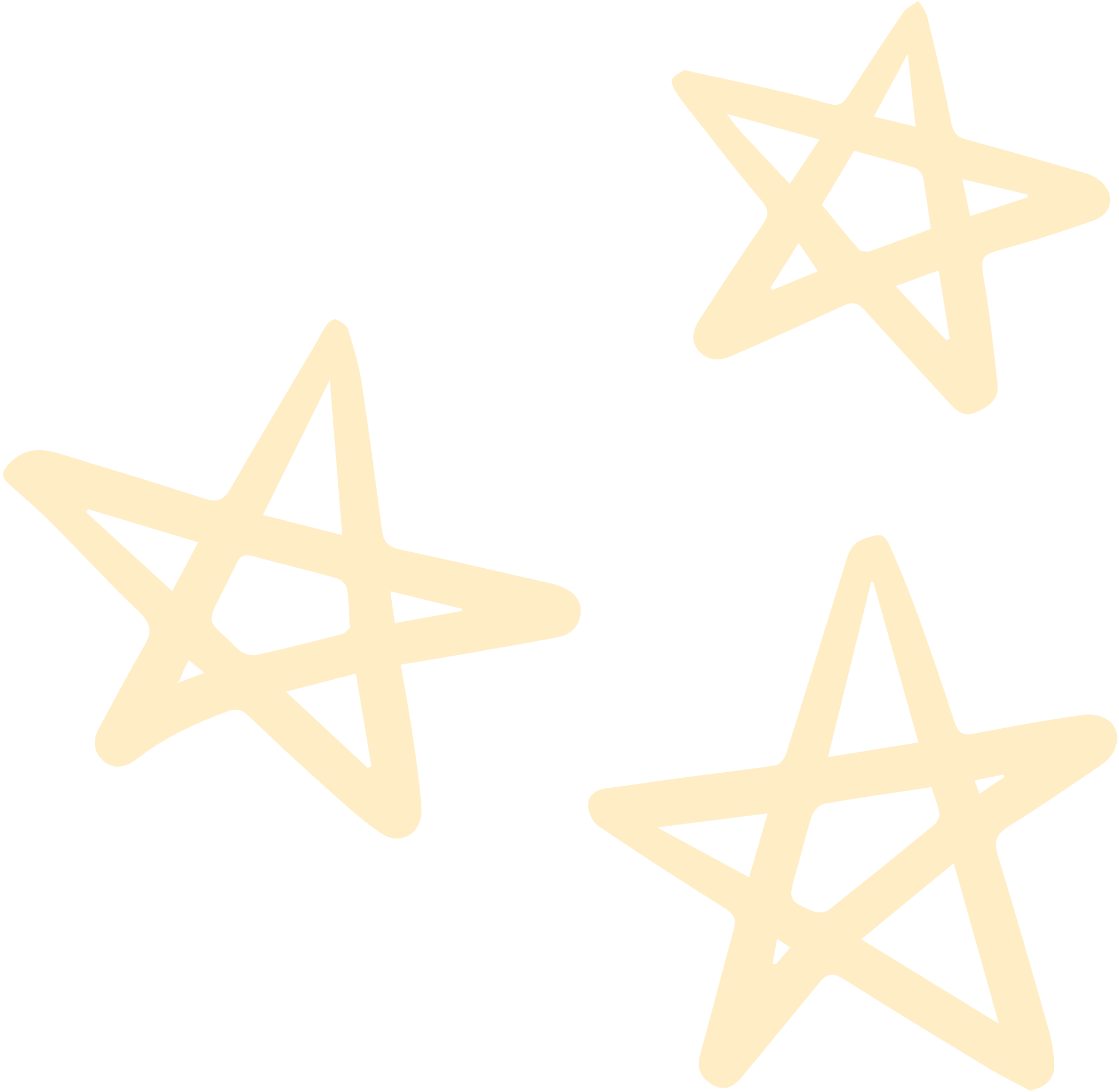 Giải
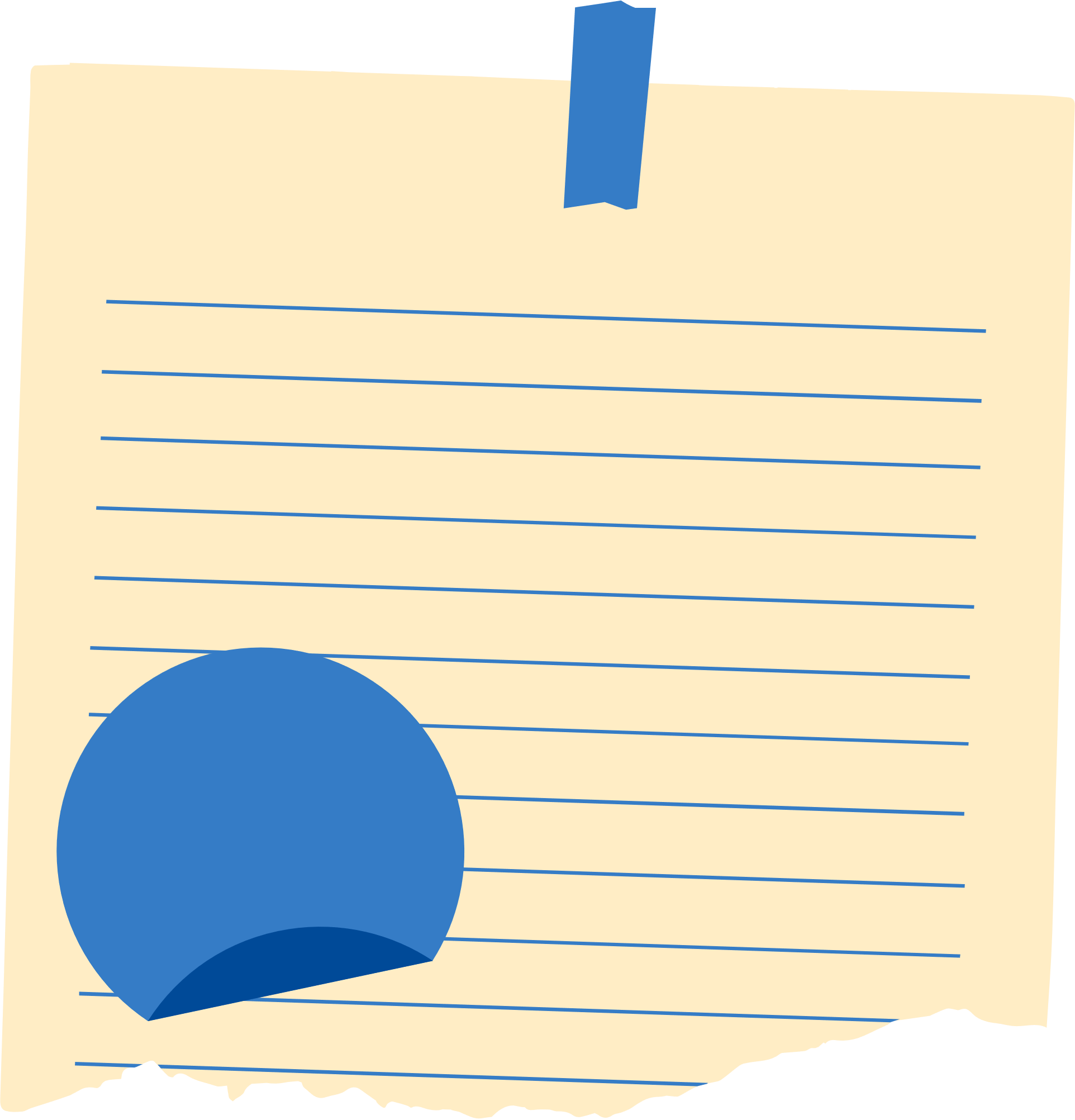 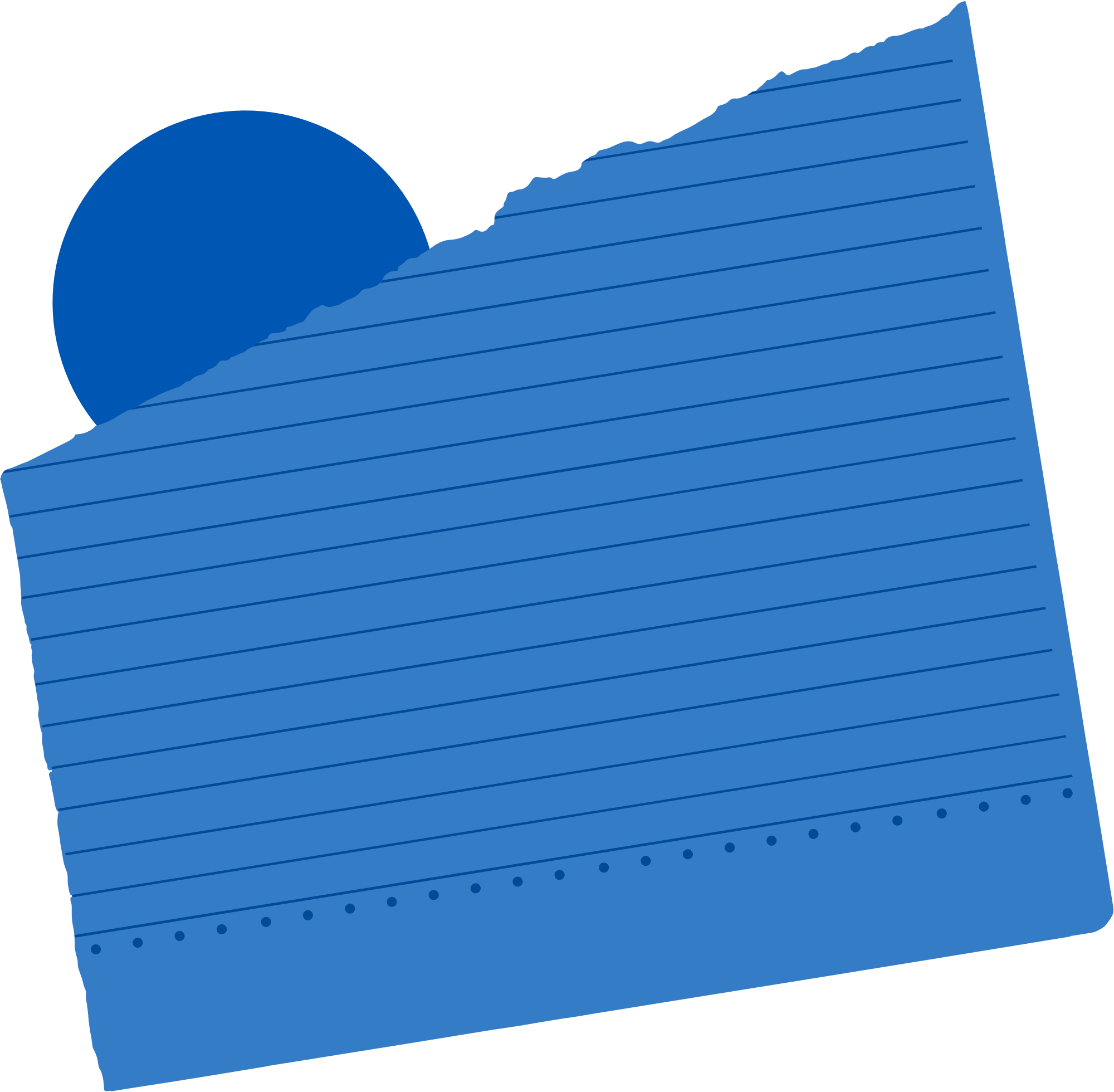 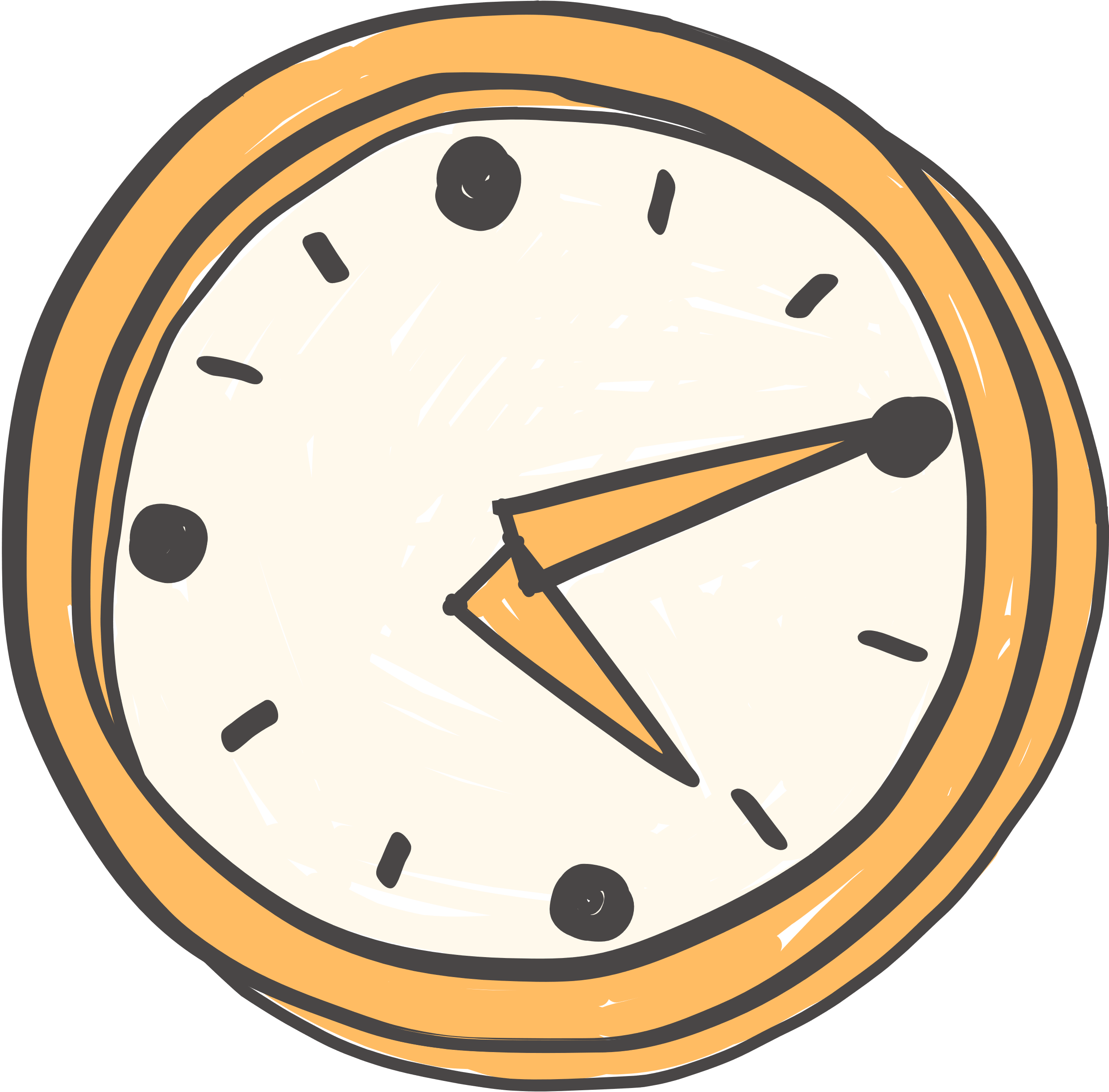 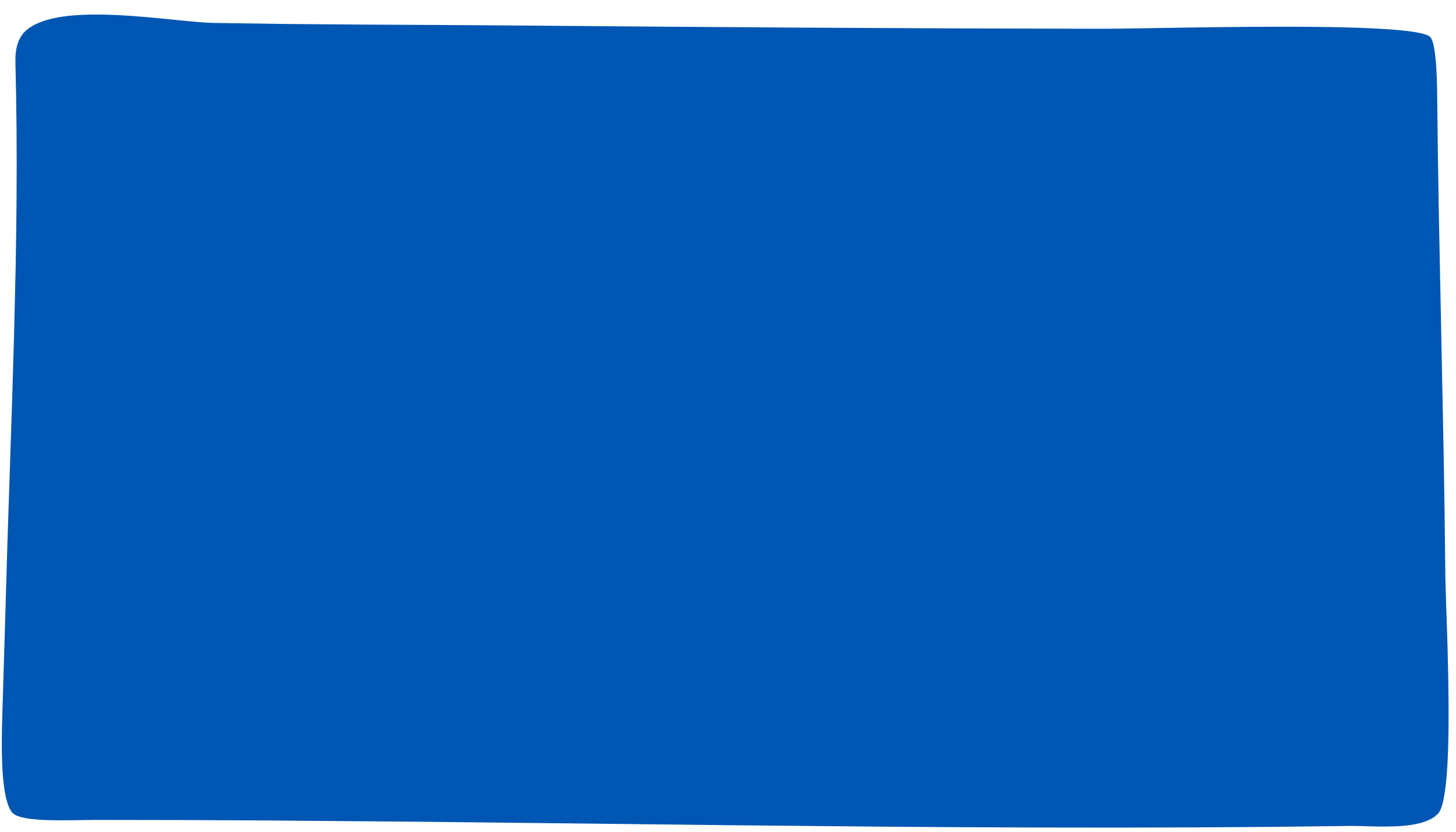 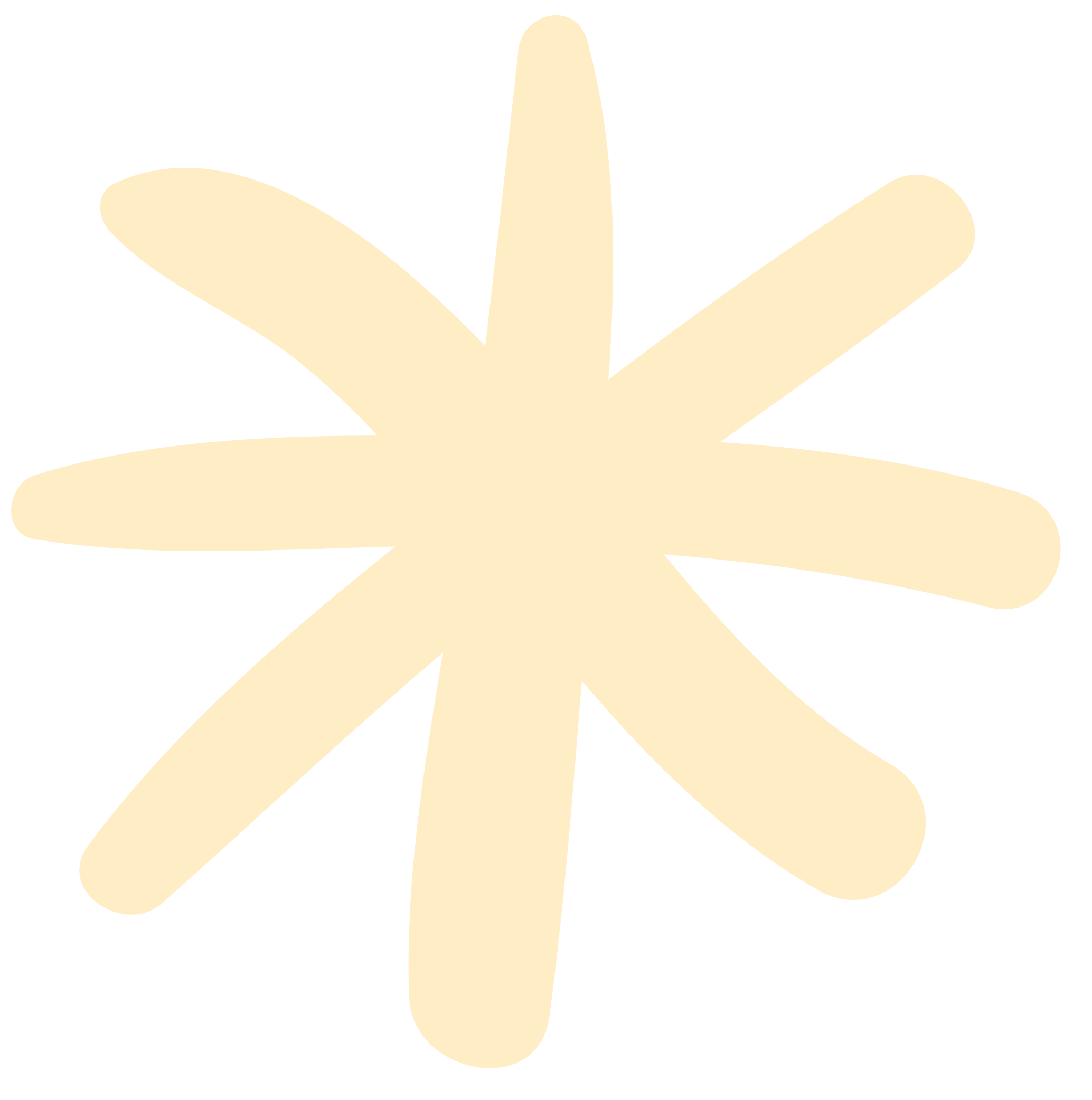 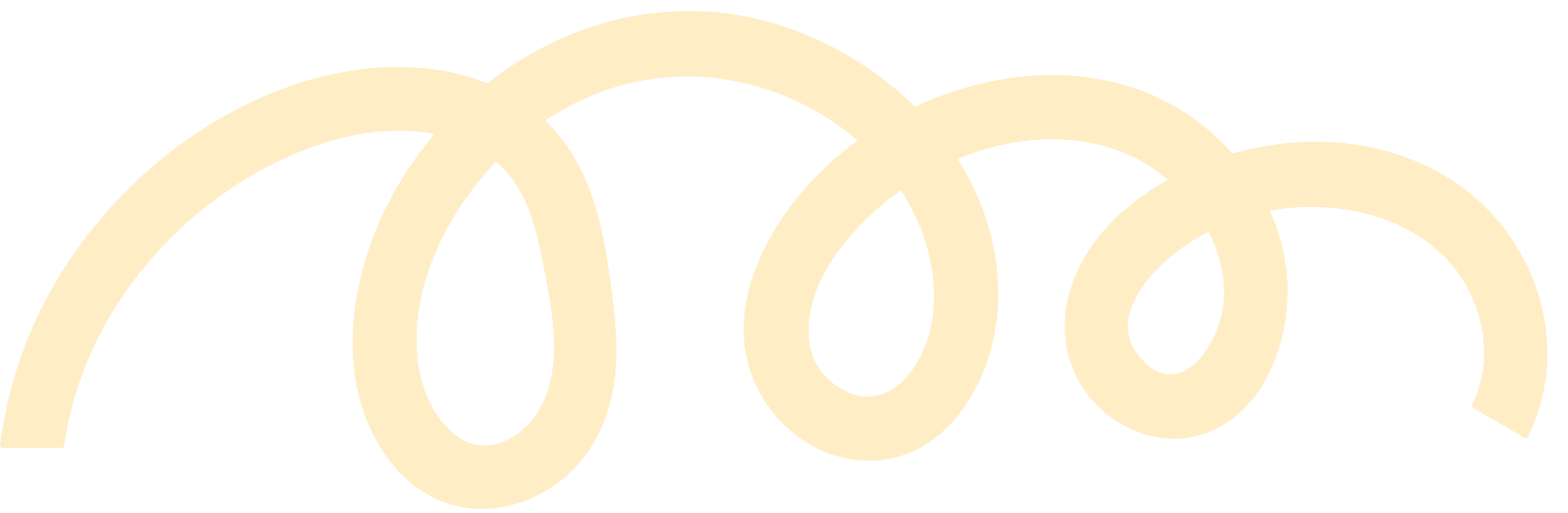 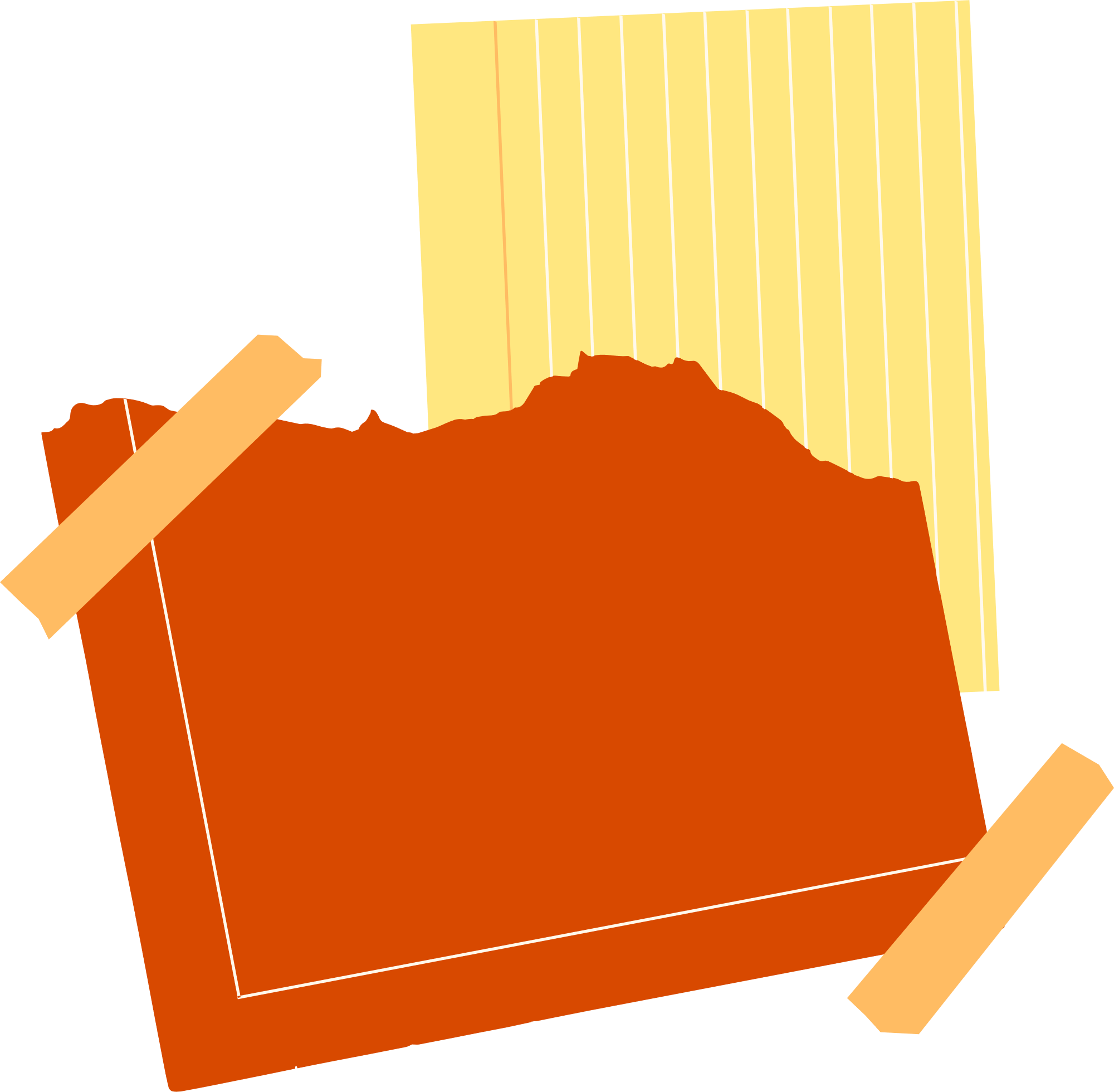 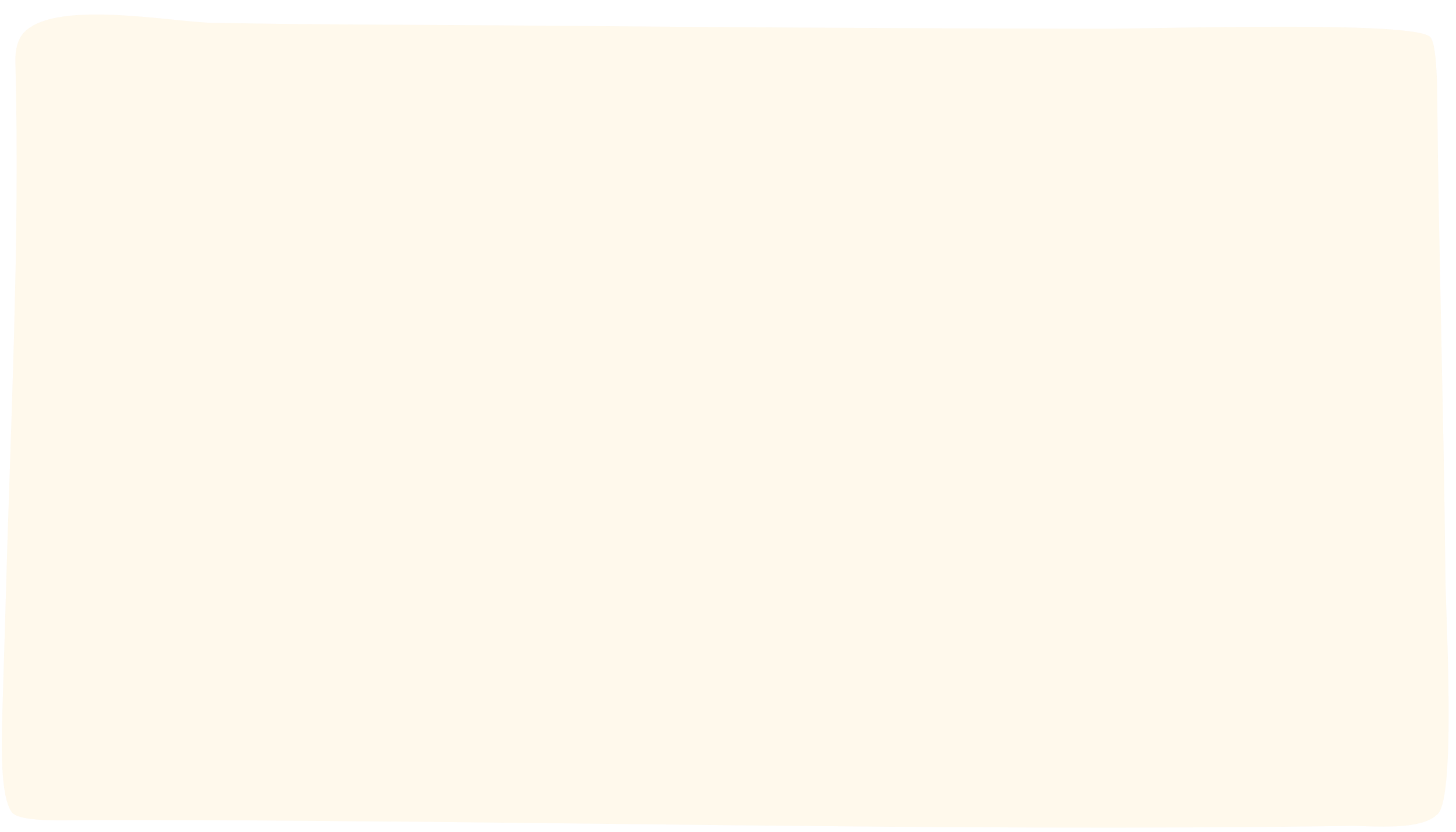 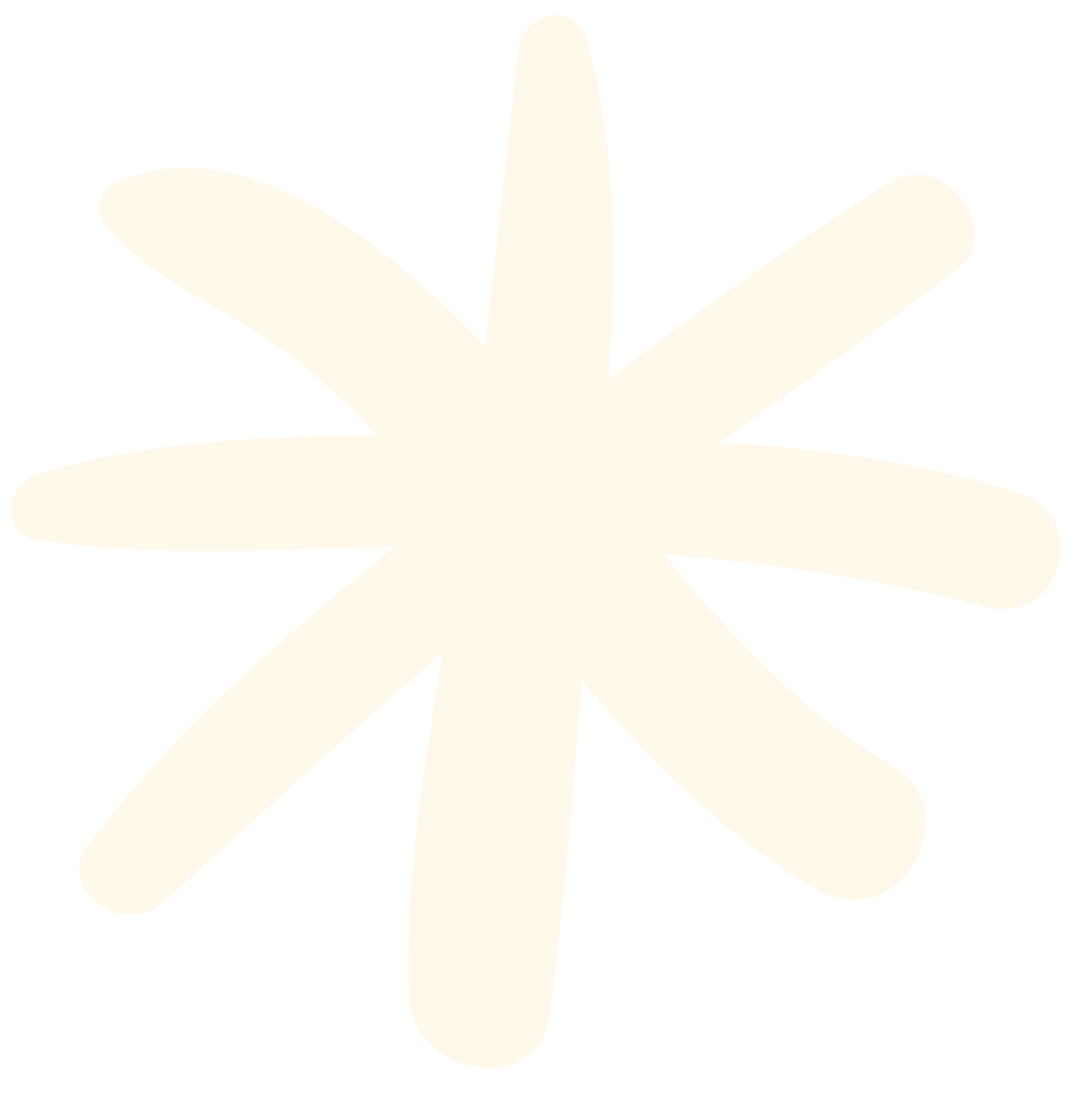 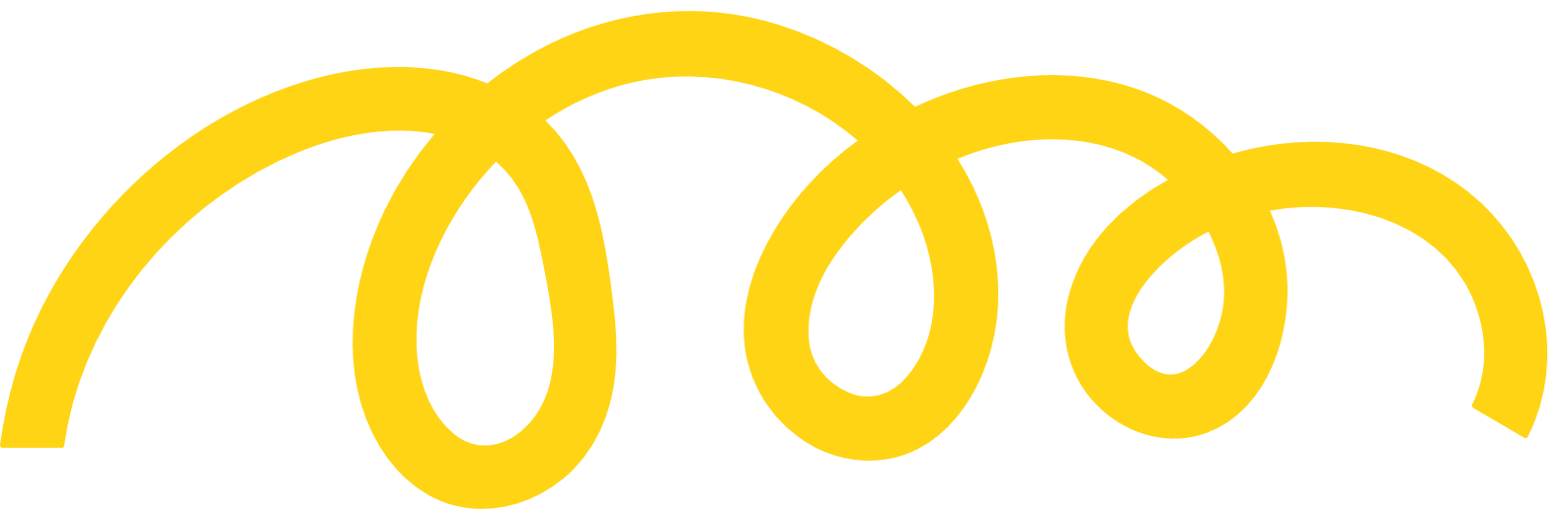 2. Tính chất 2
HĐ3
?
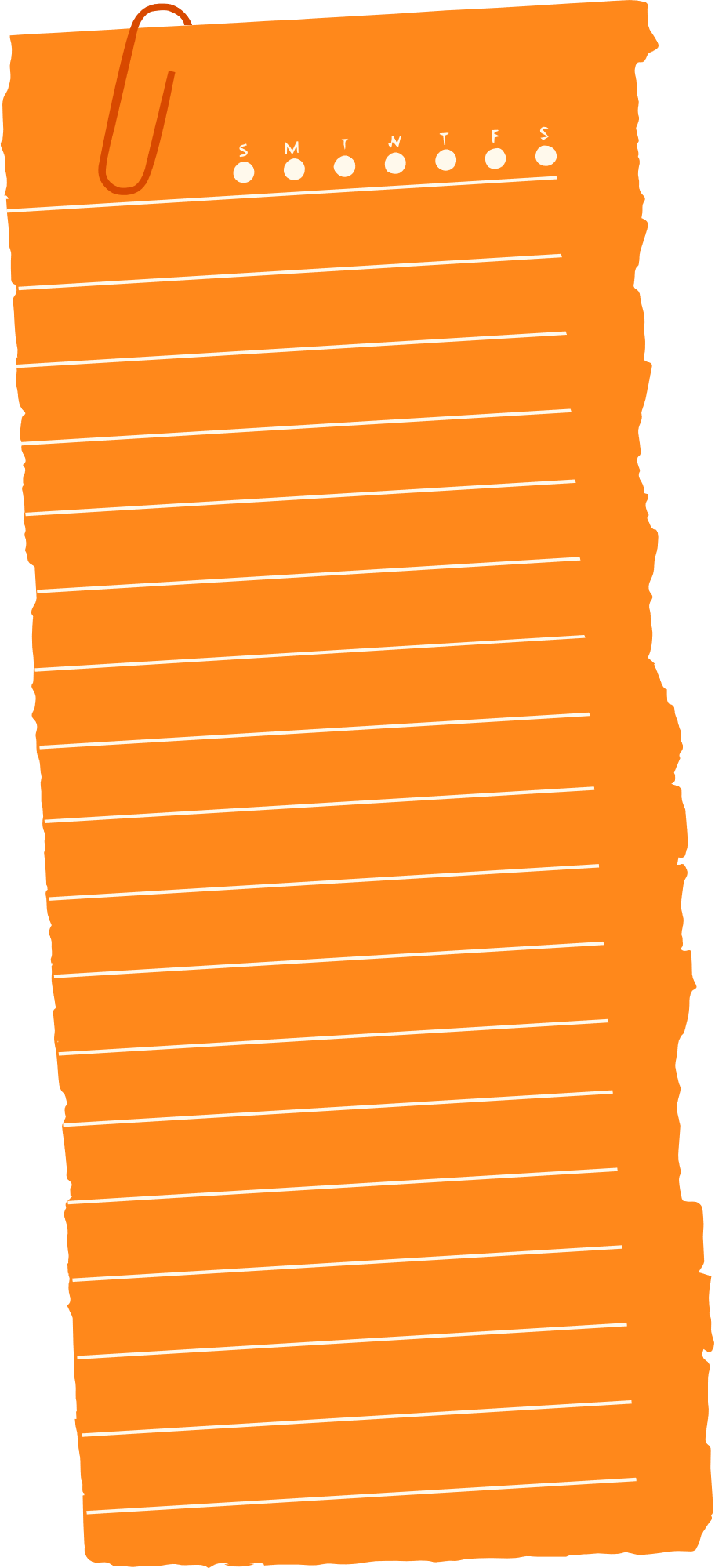 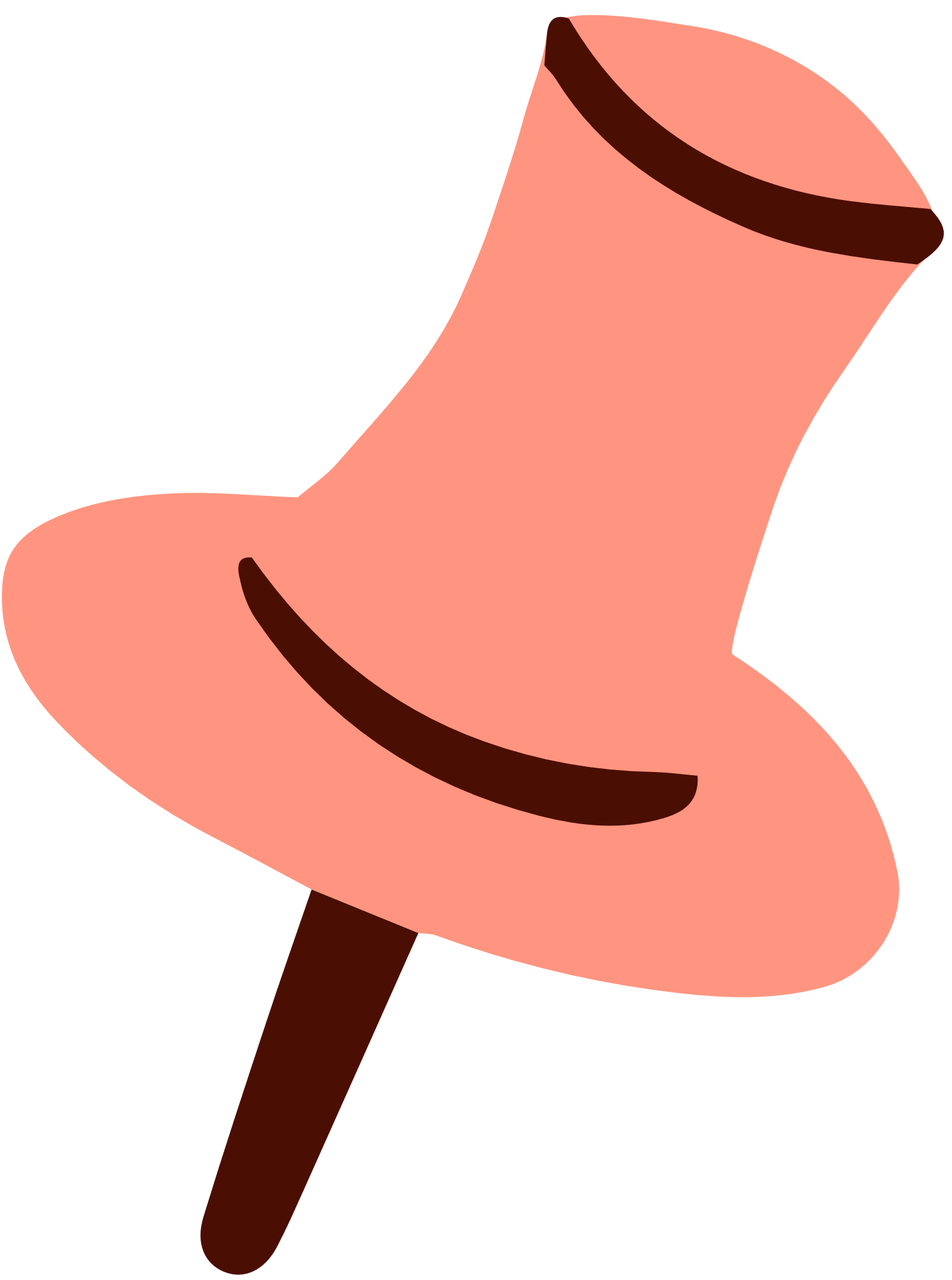 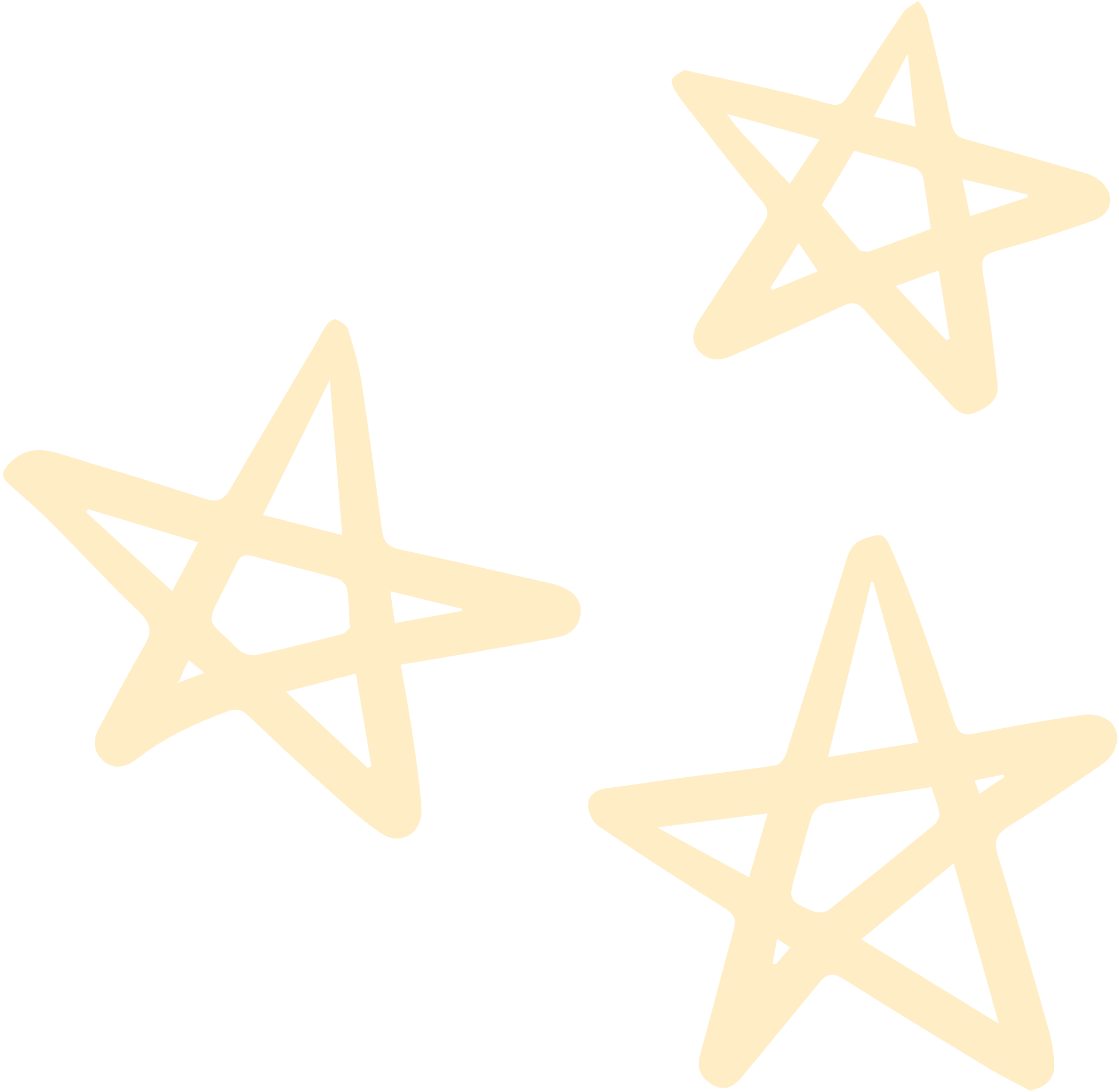 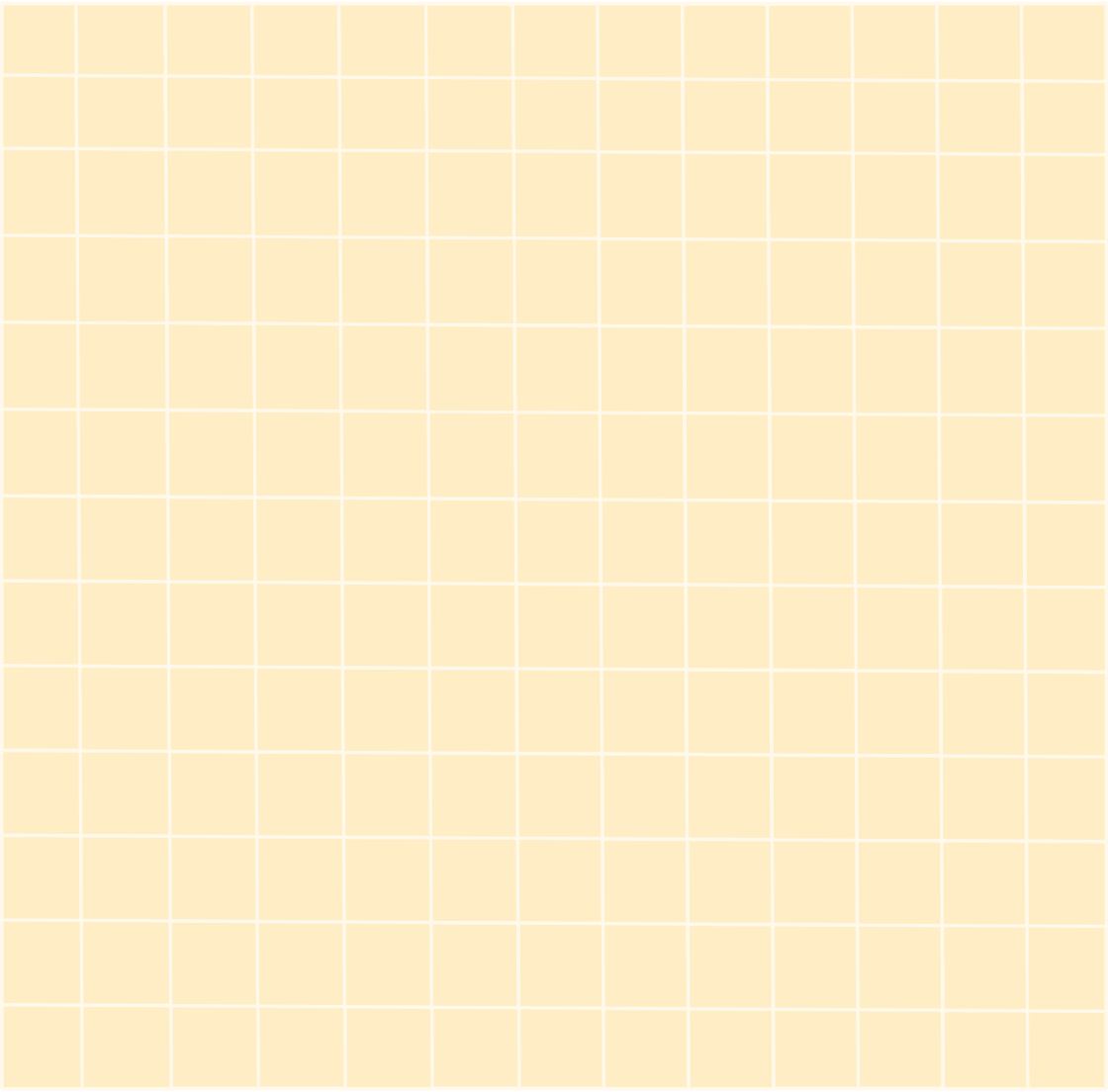 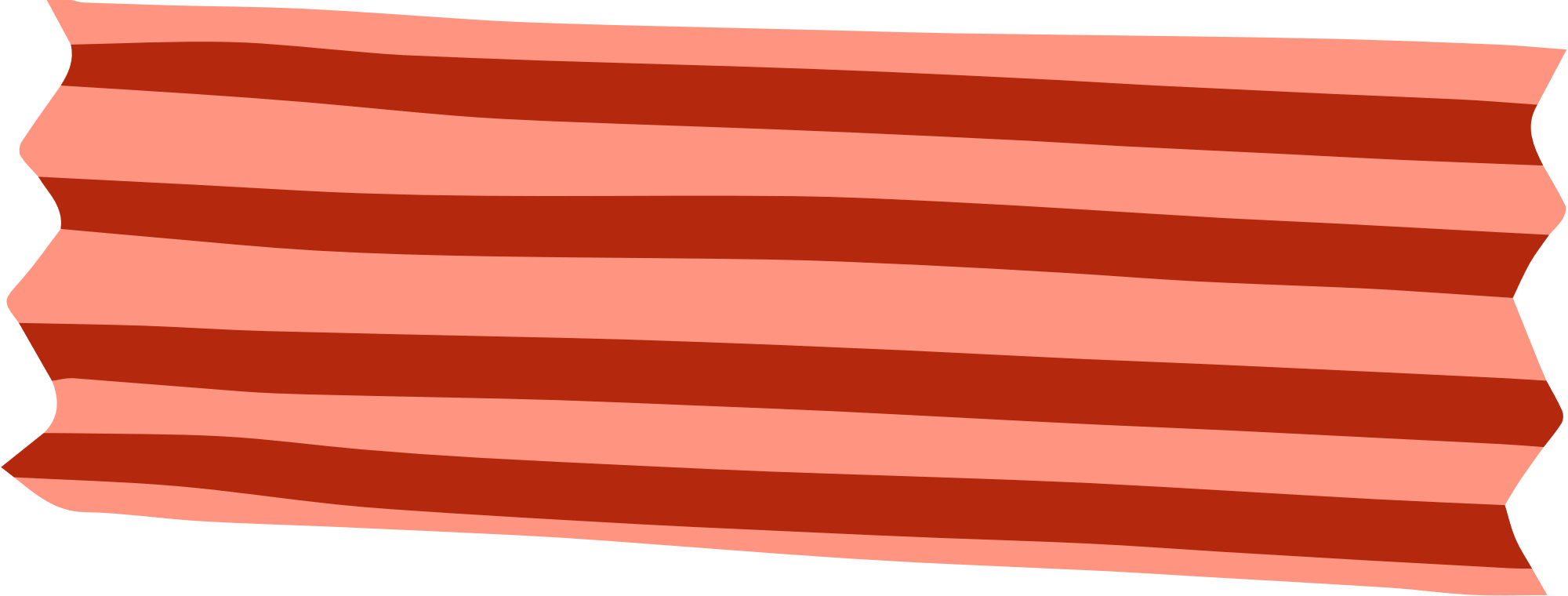 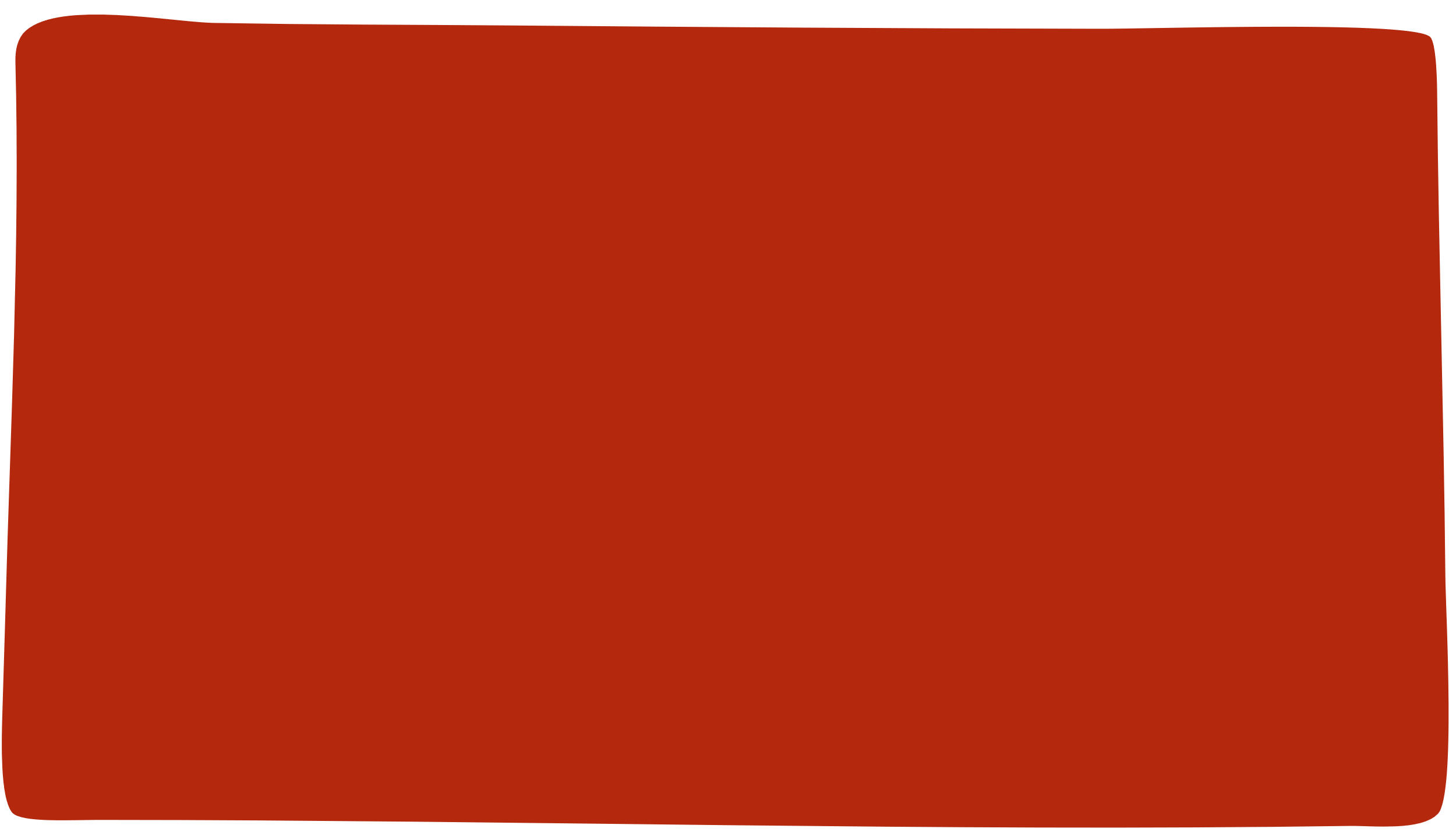 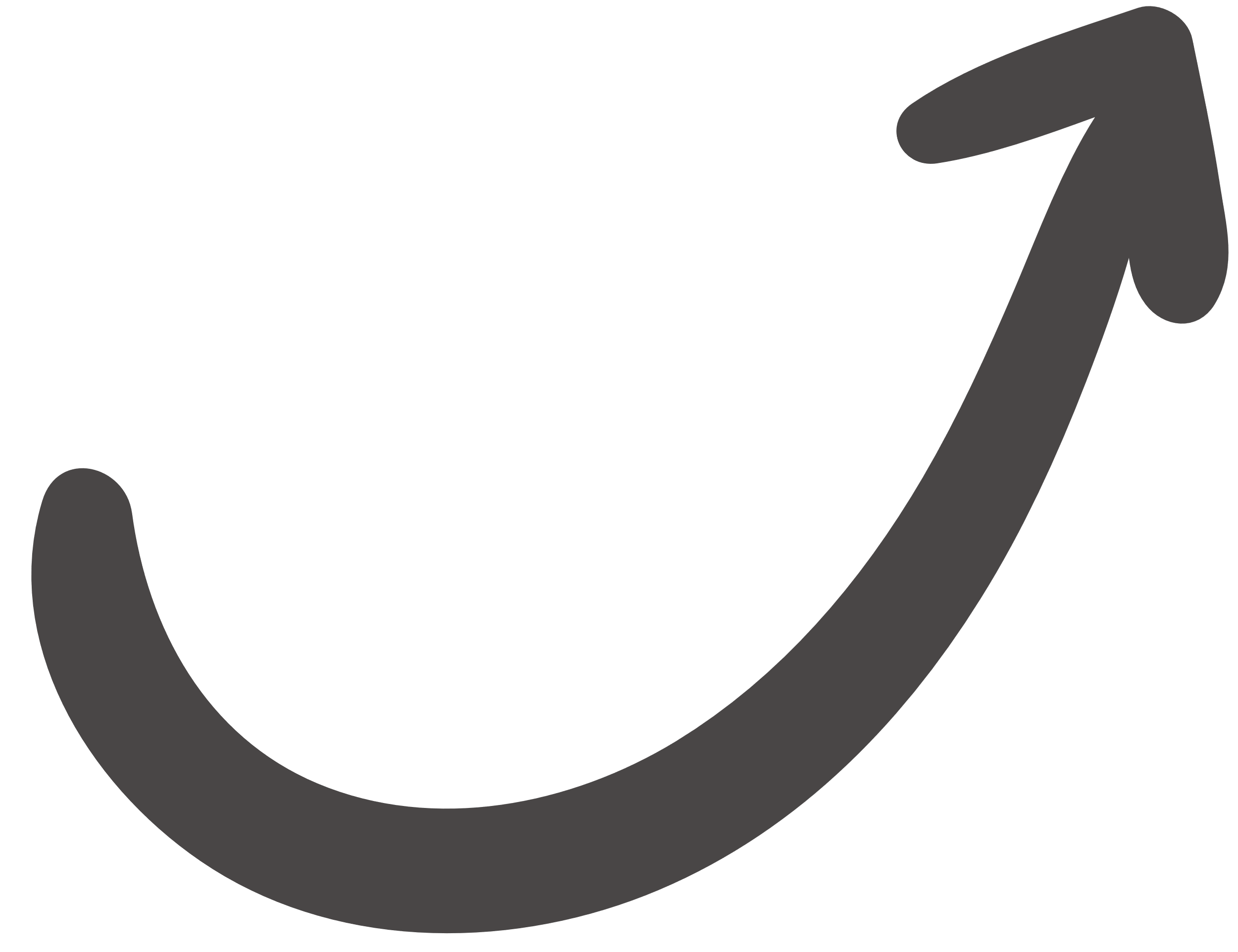 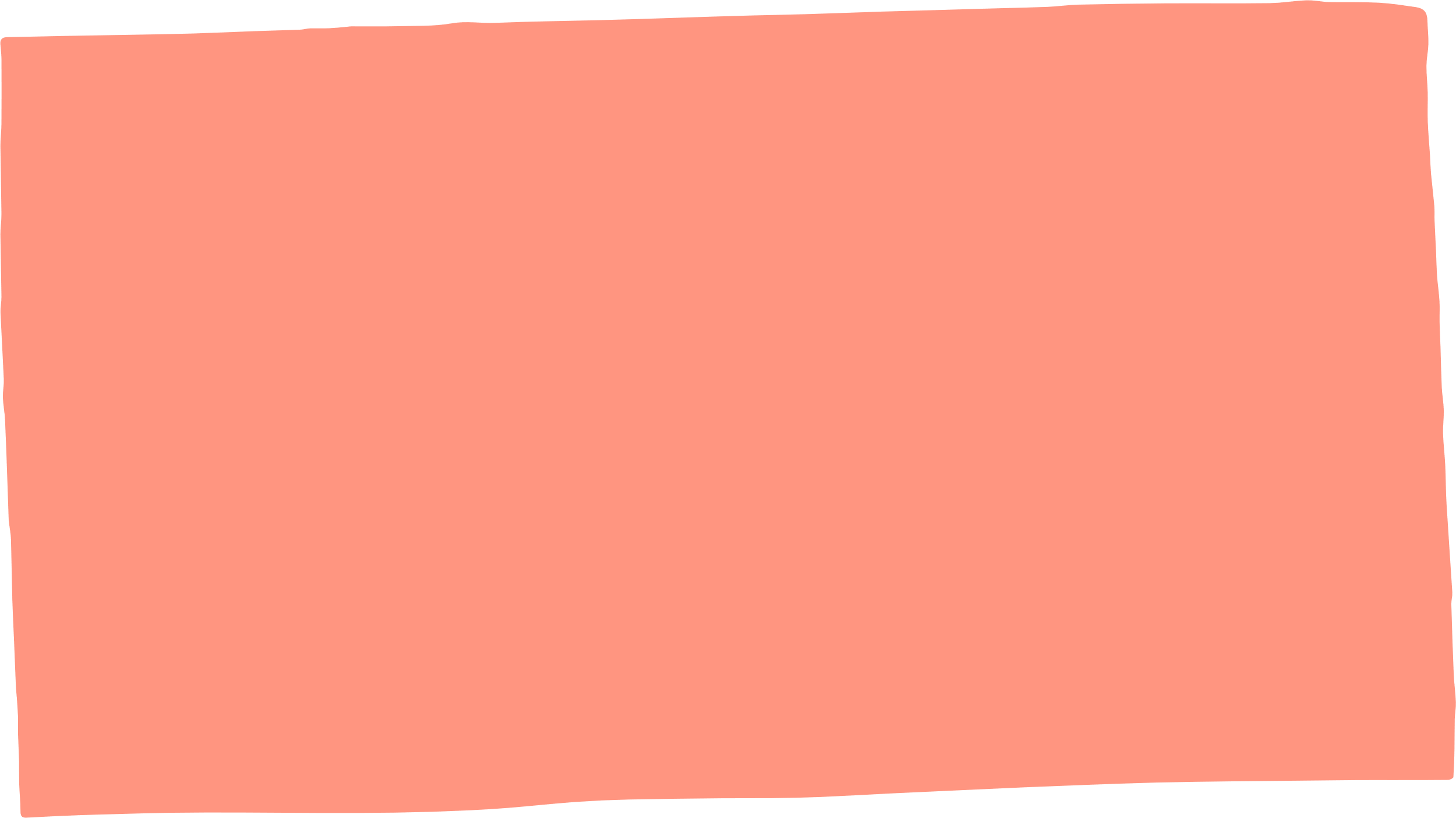 Giải
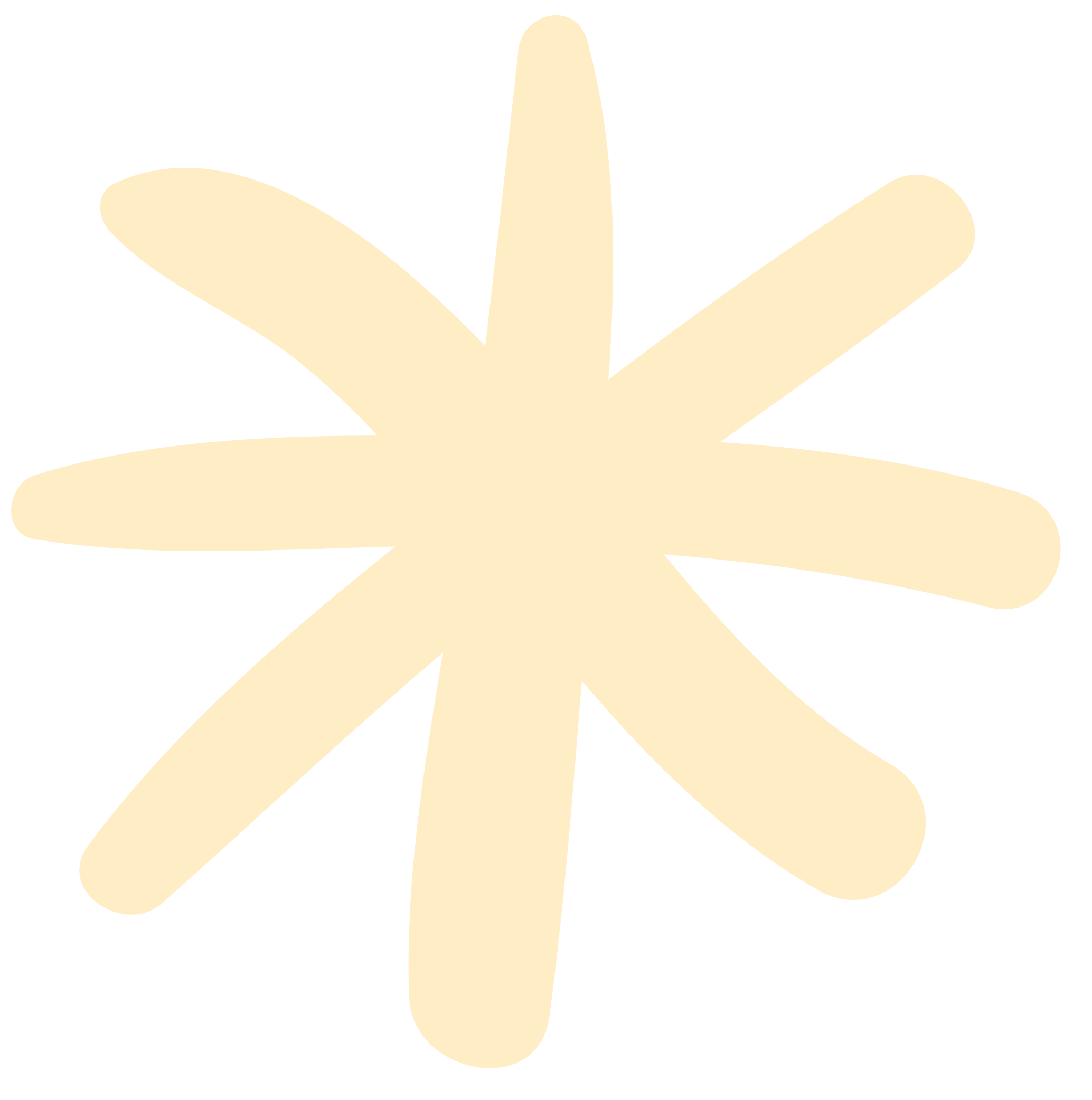 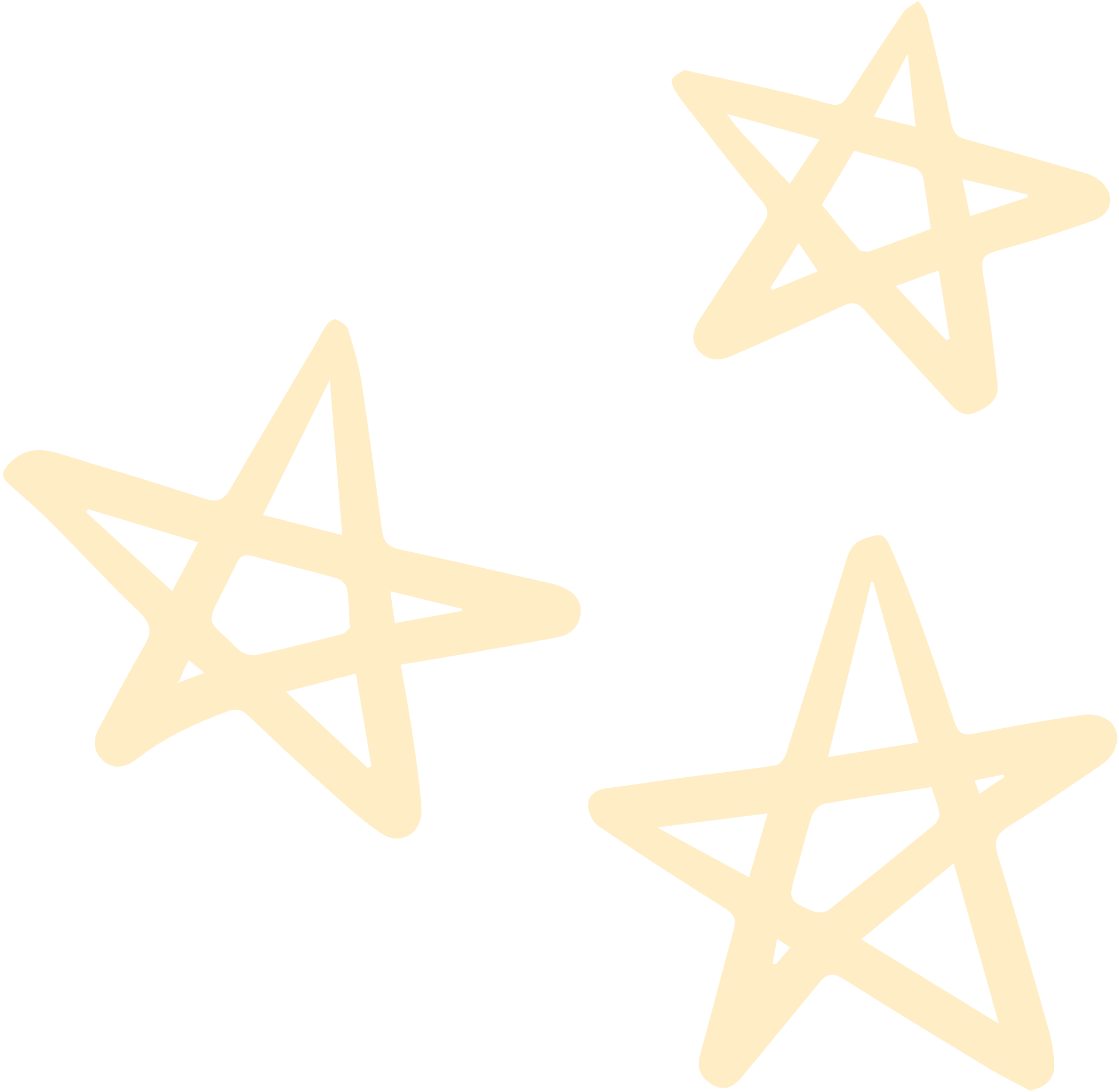 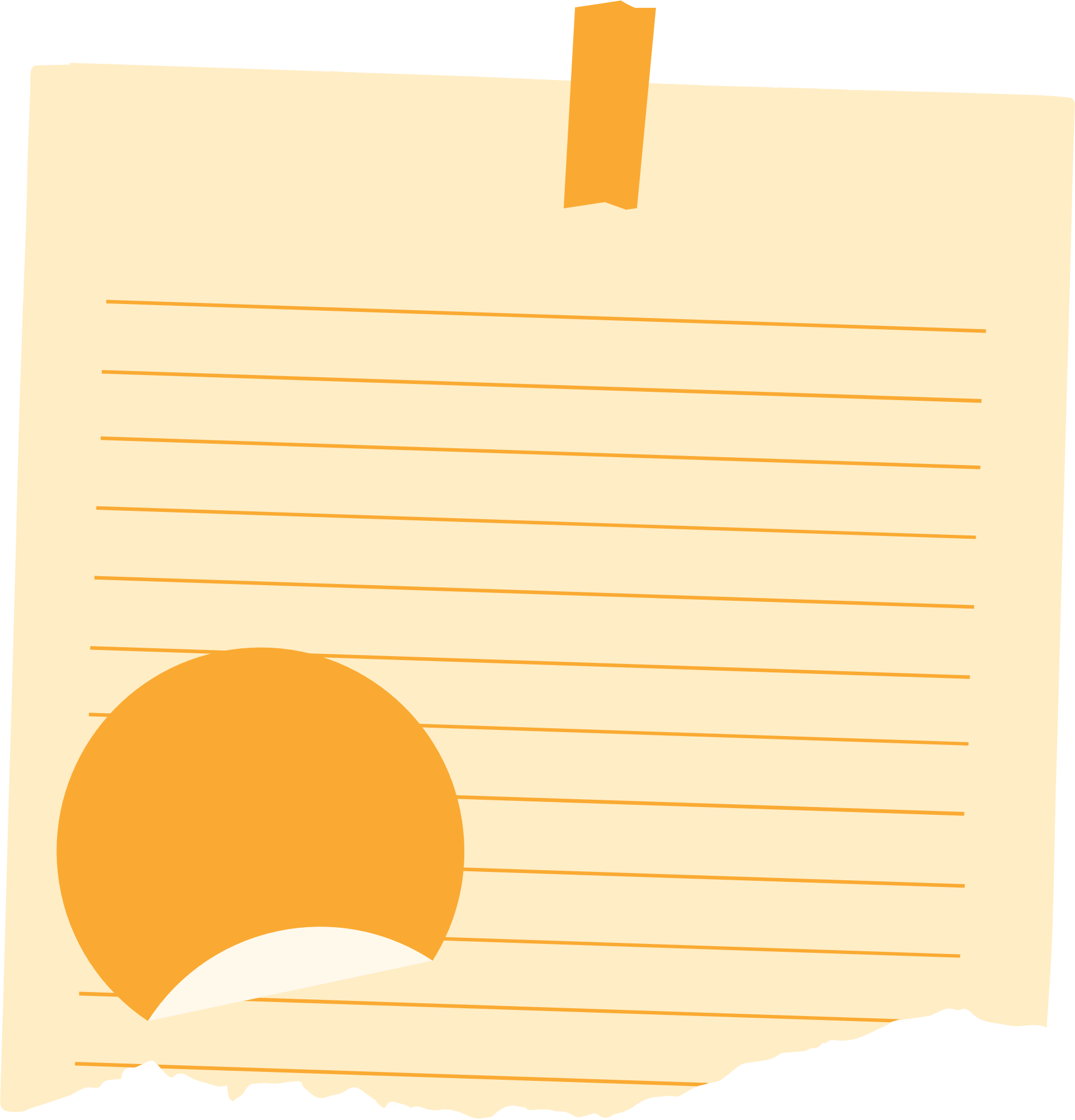 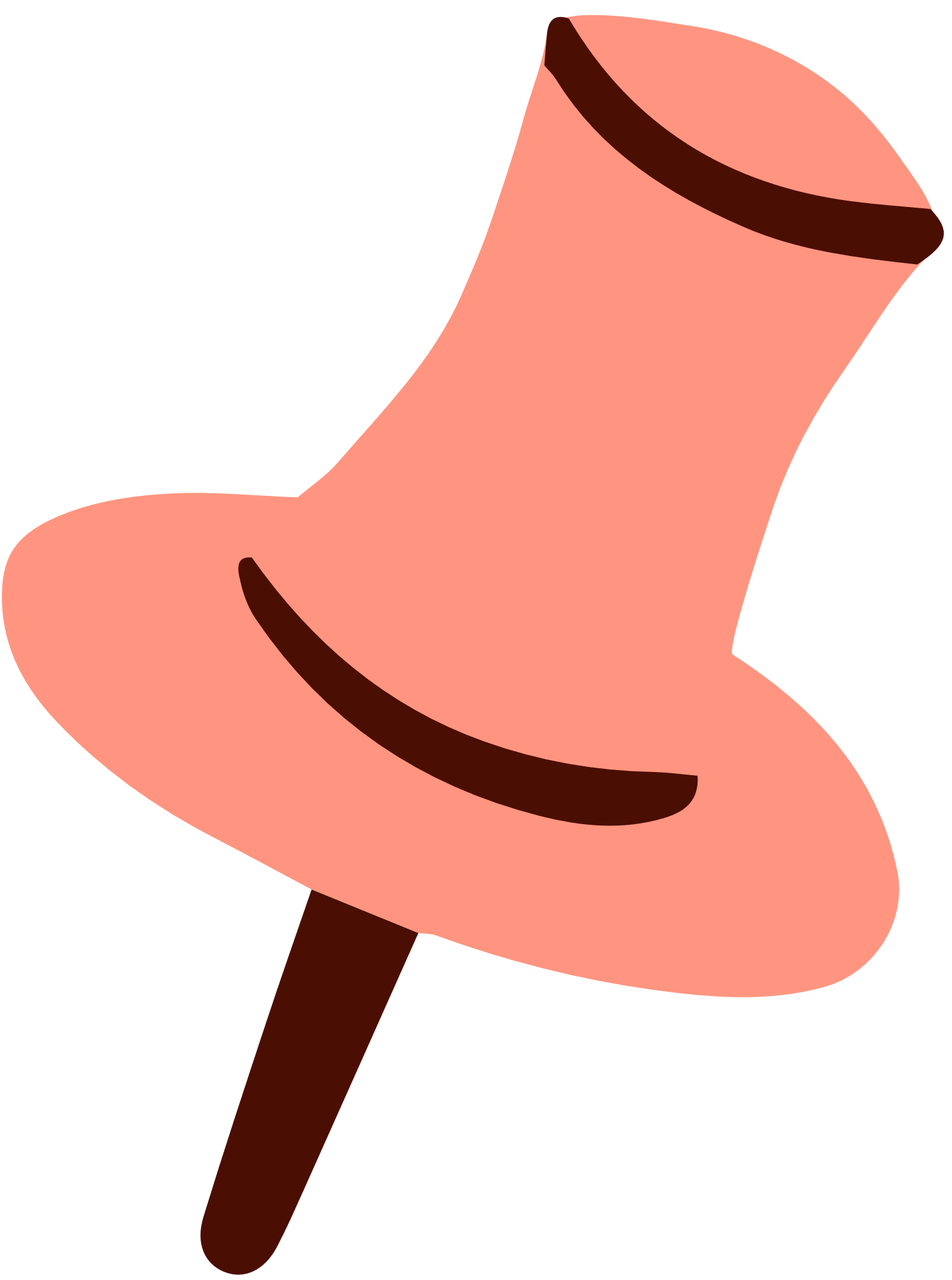 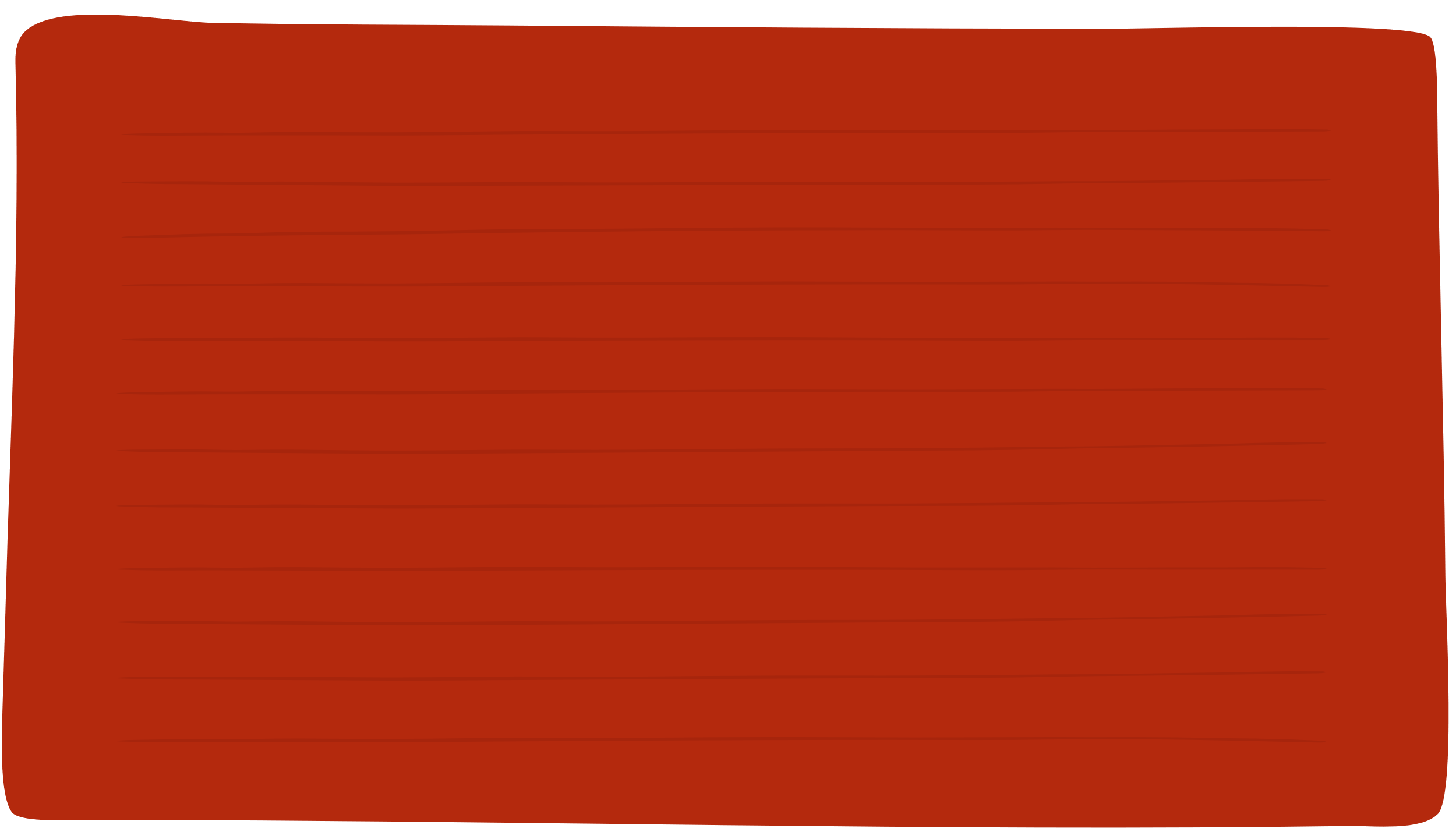 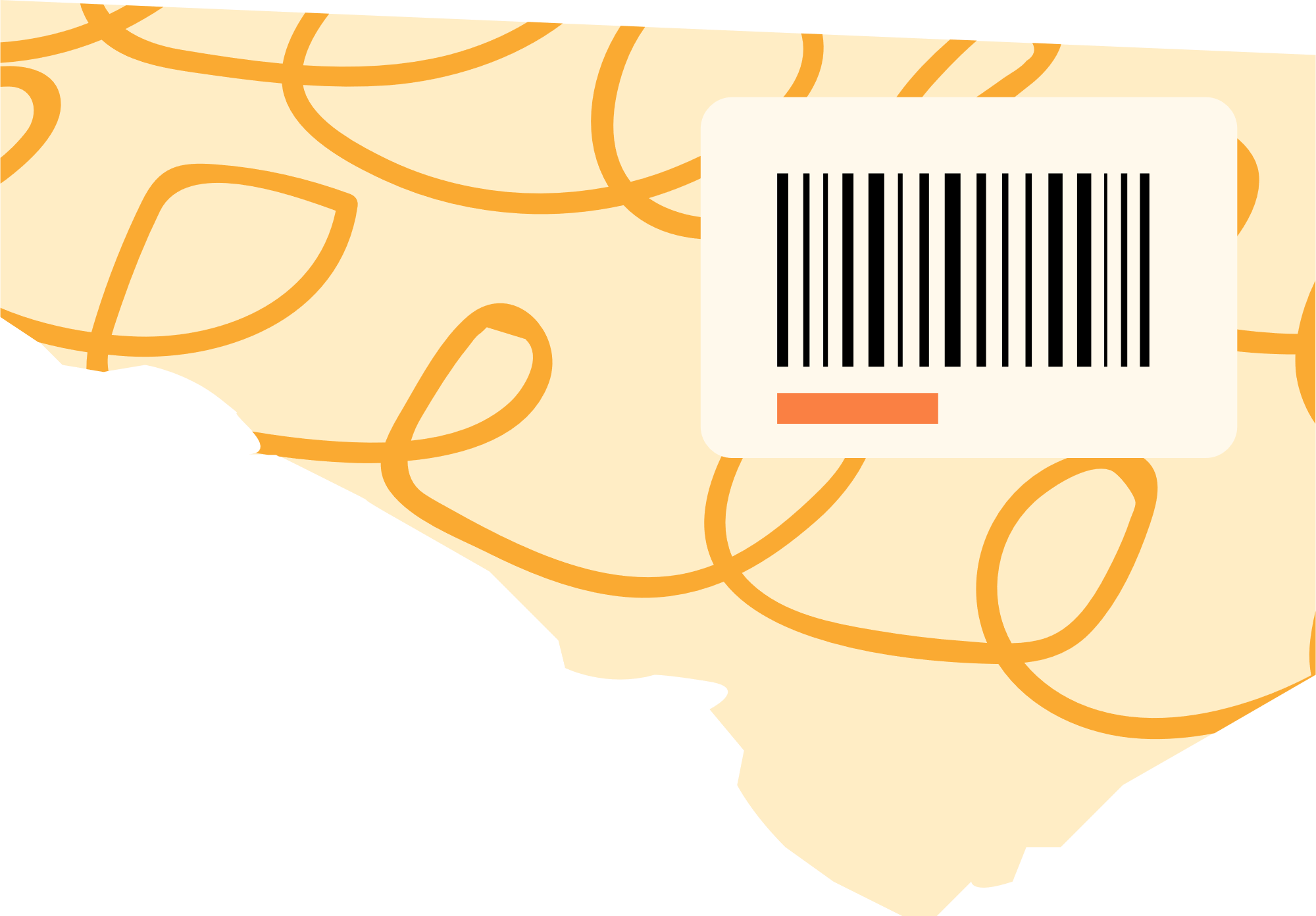 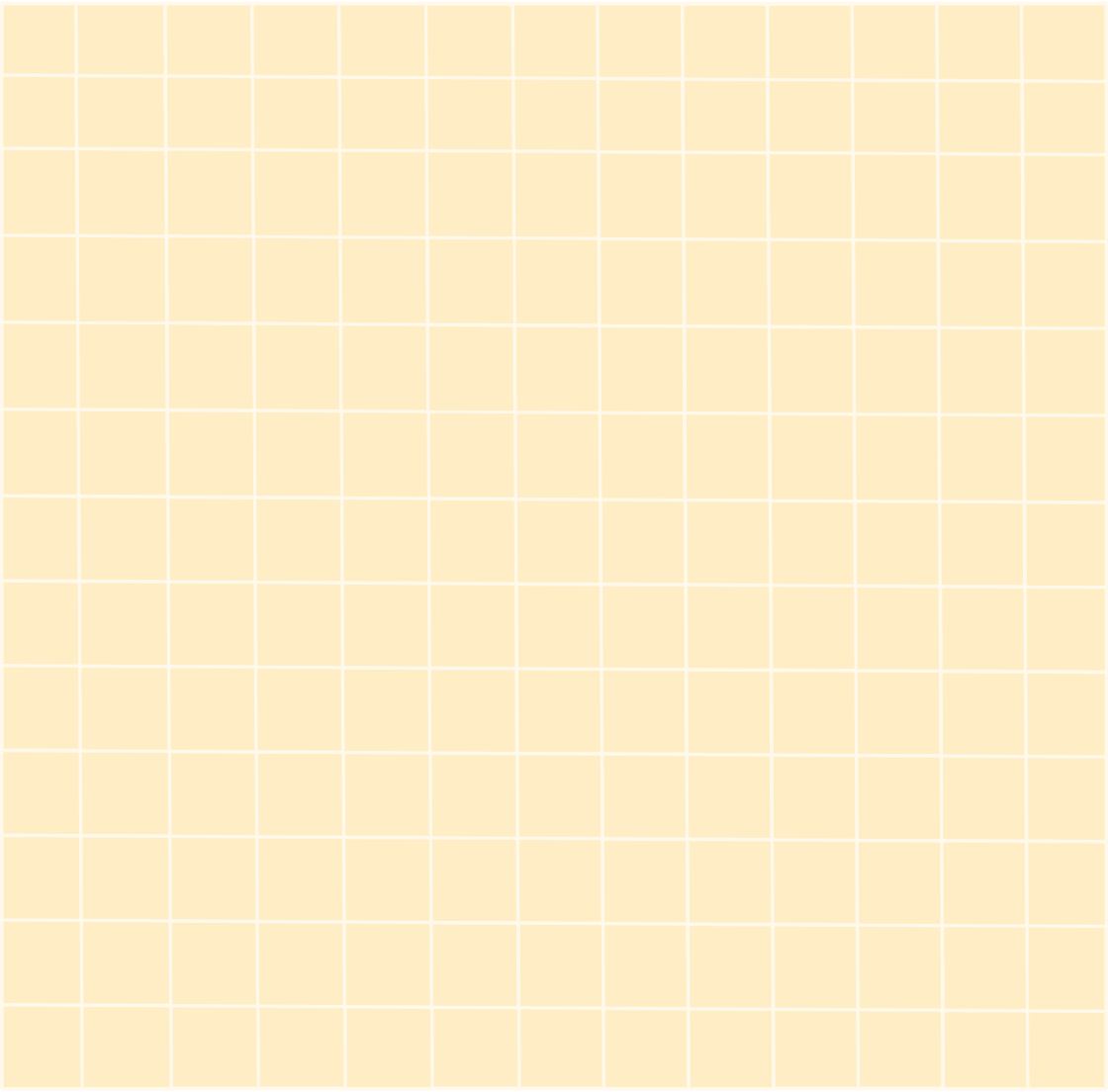 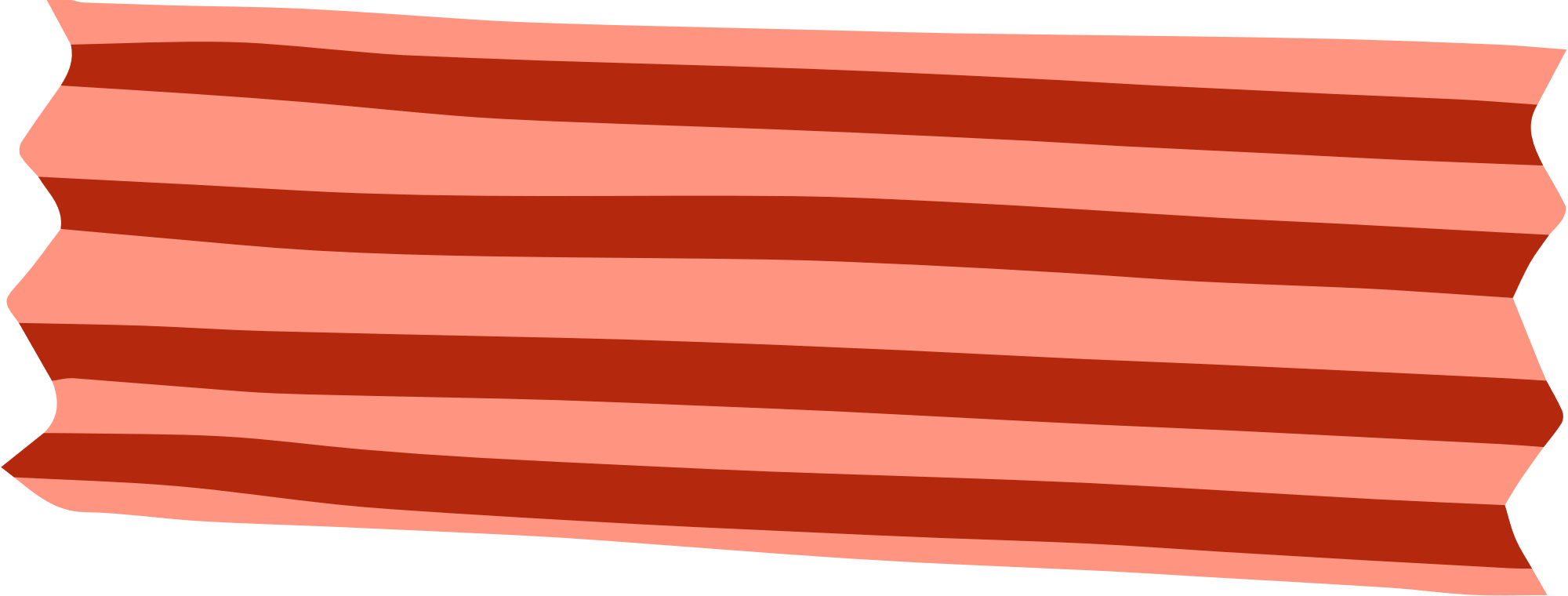 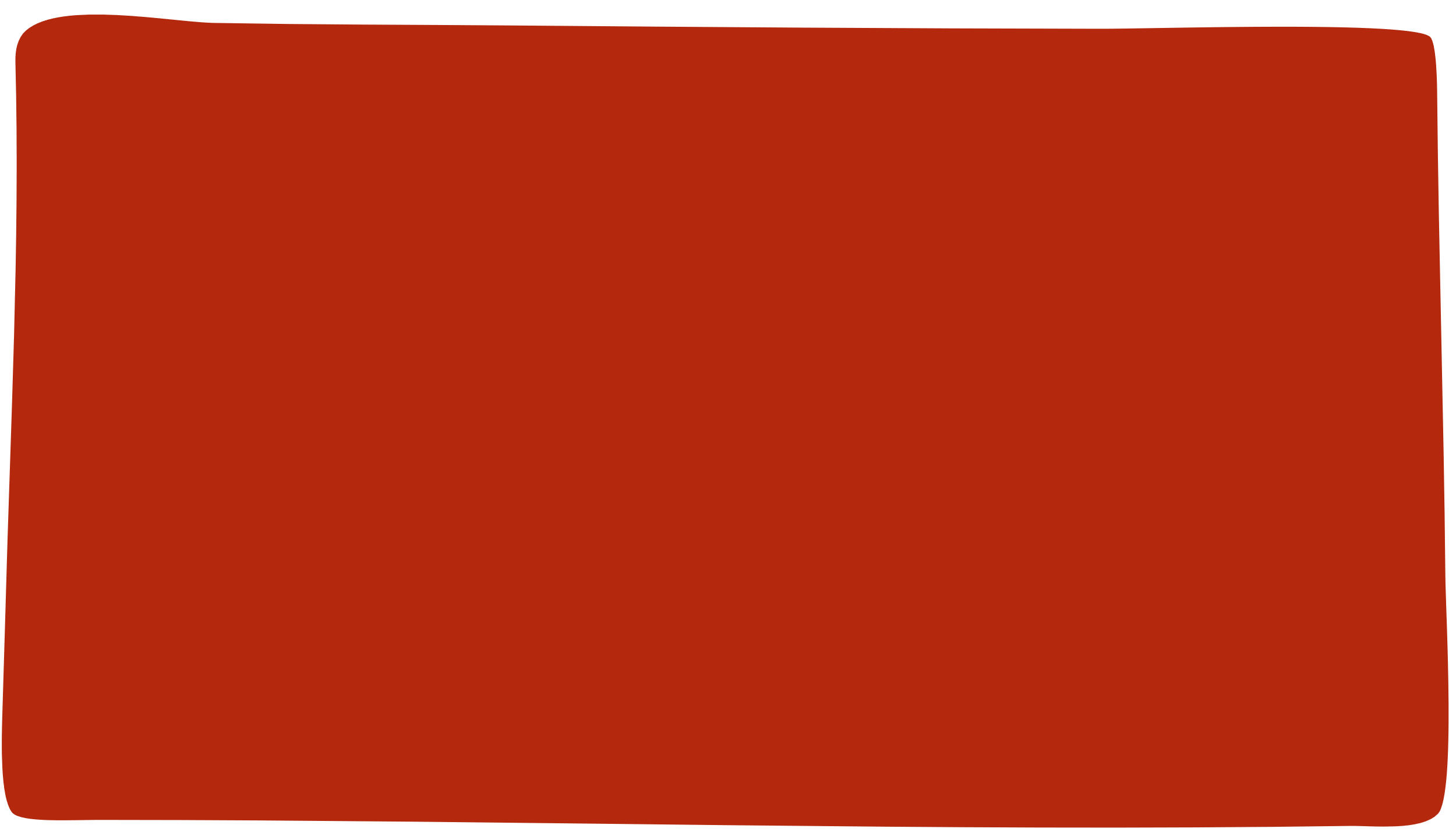 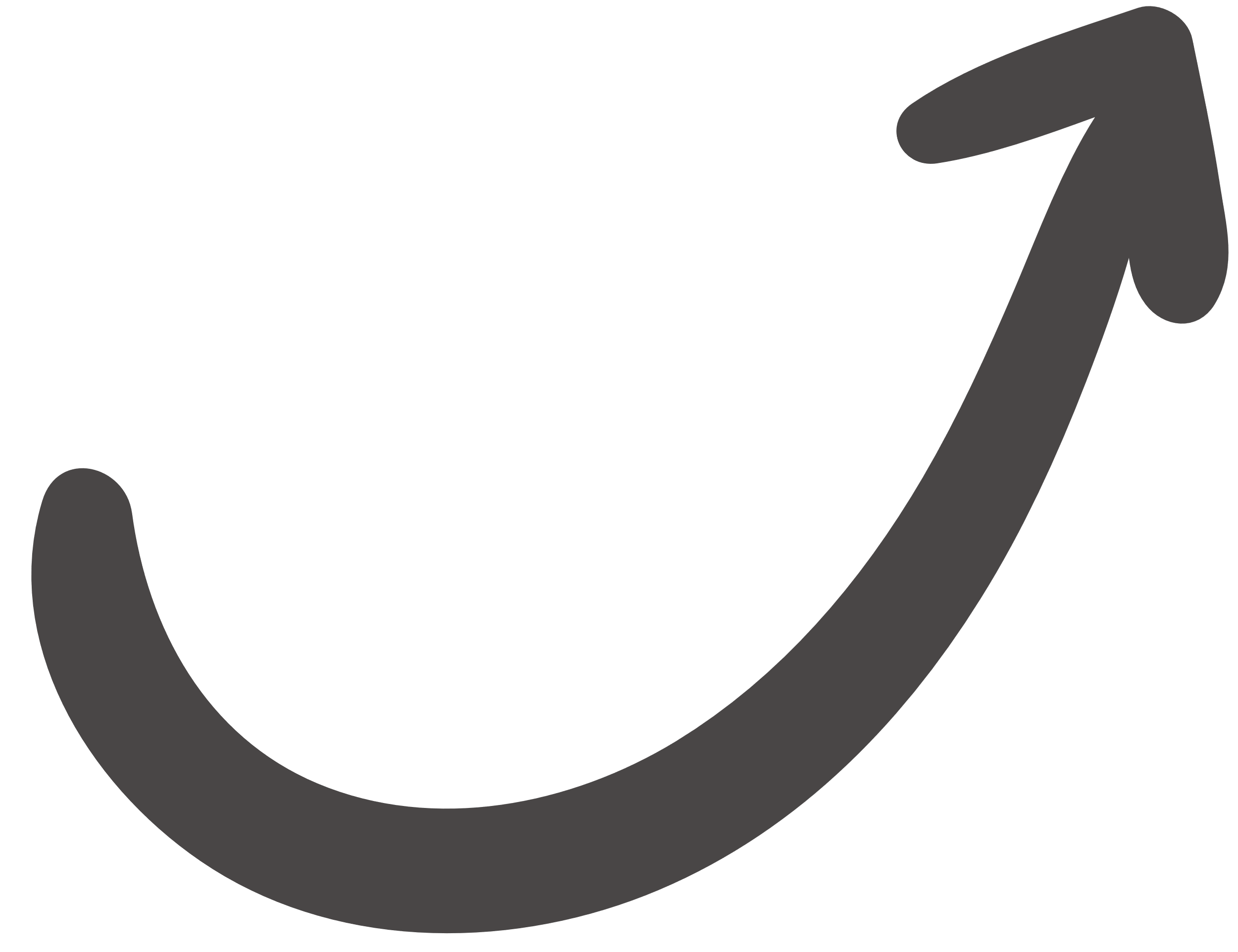 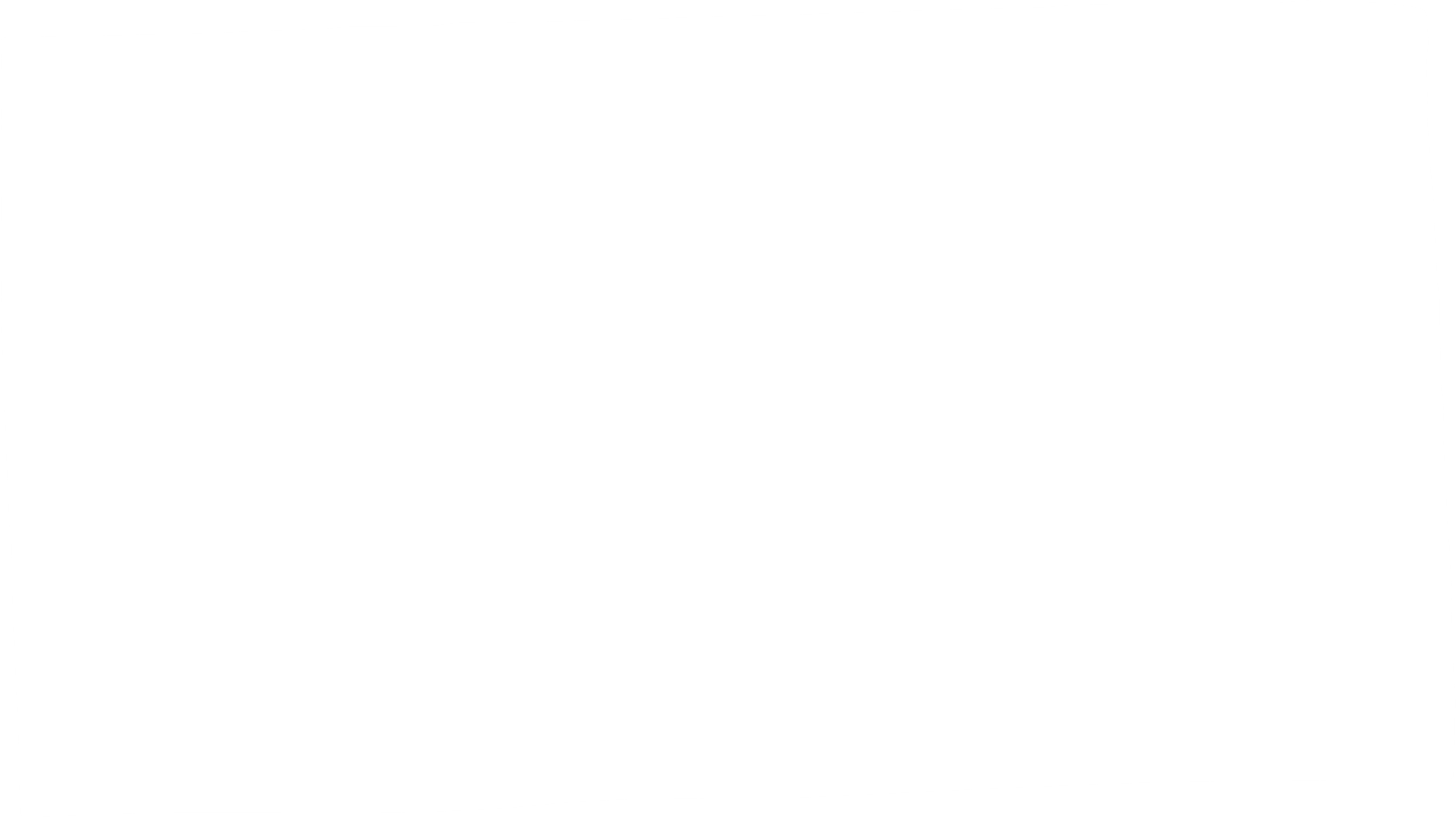 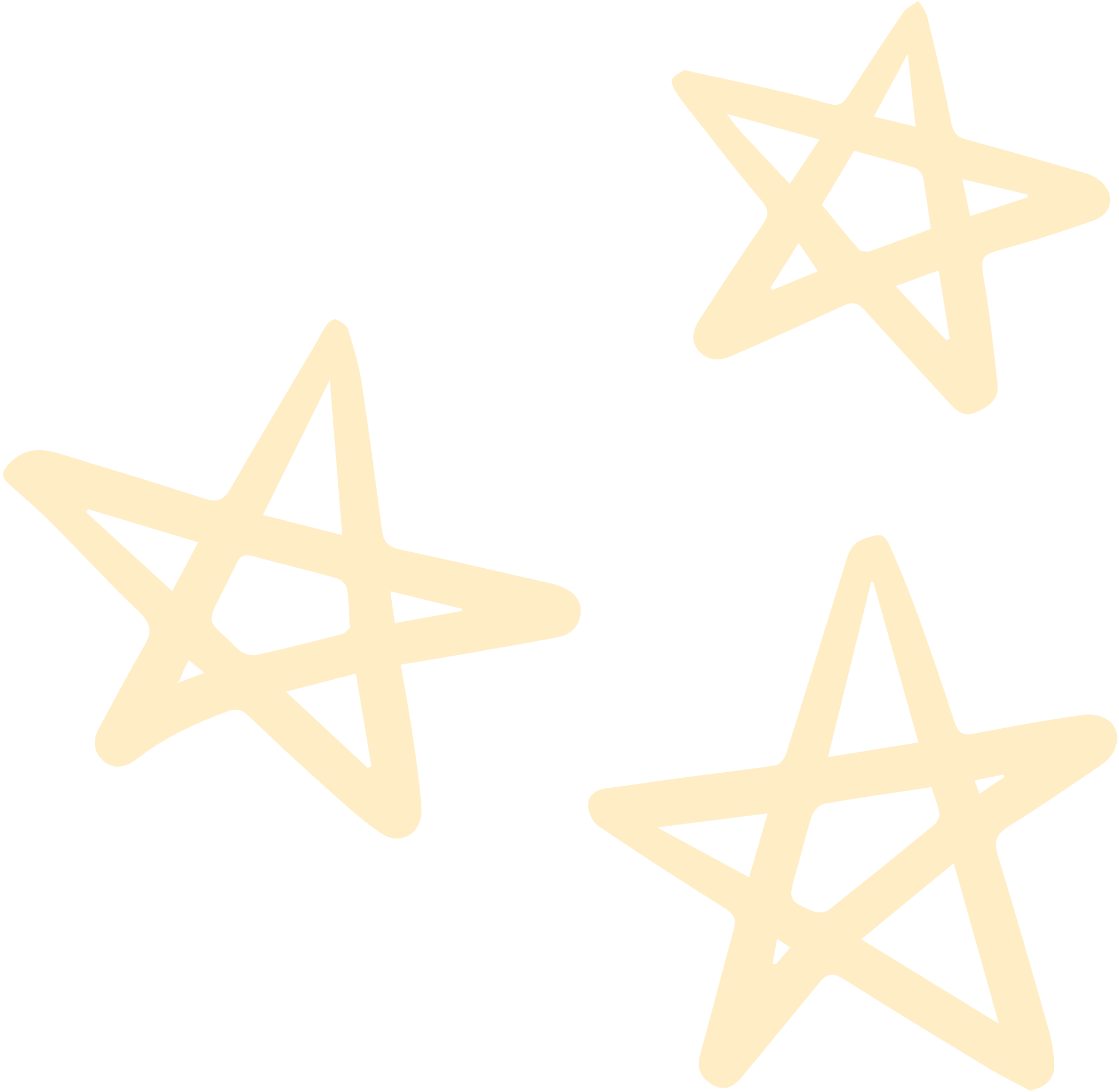 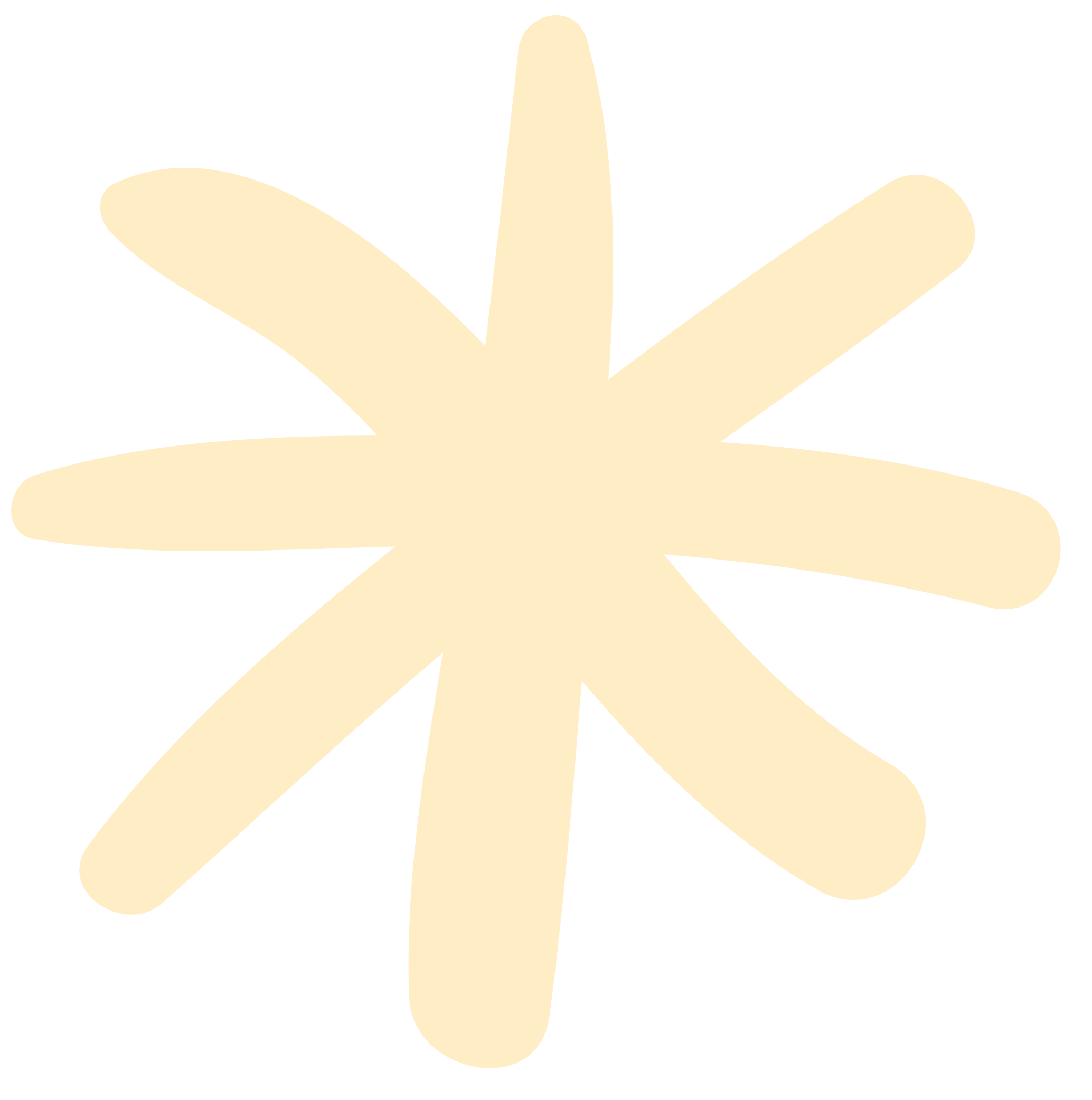 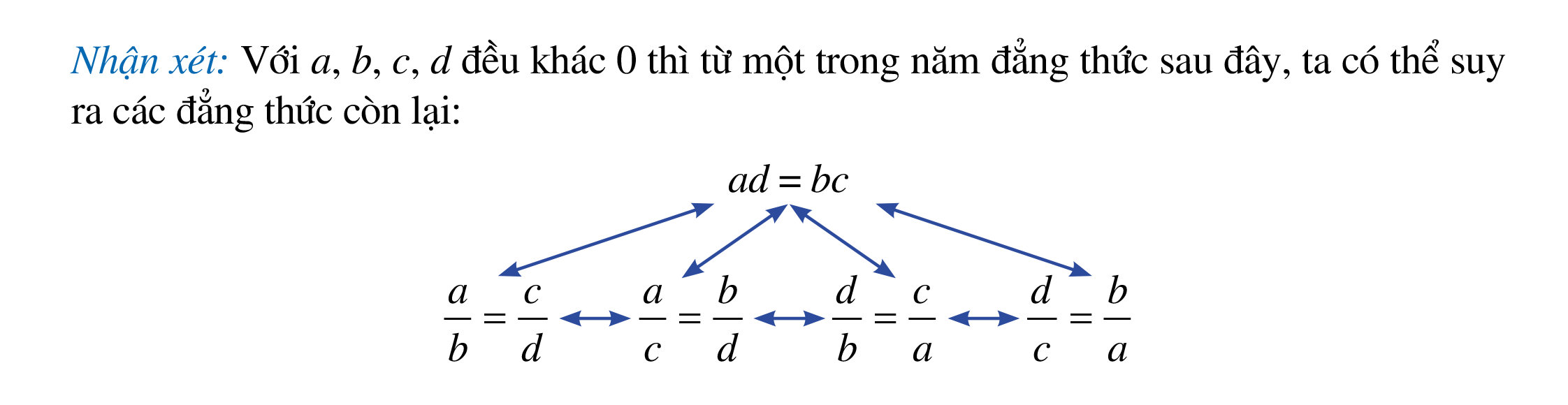 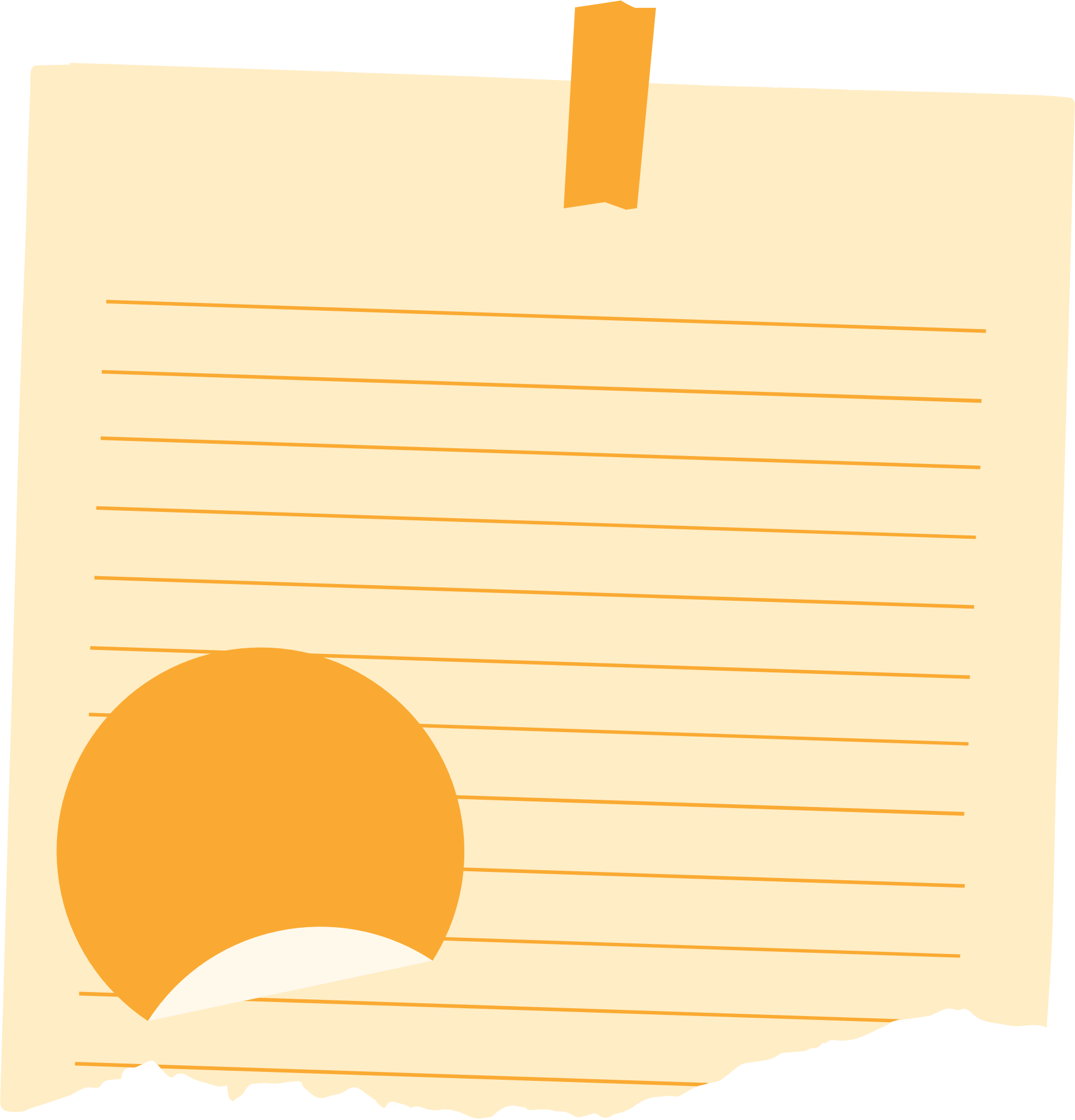 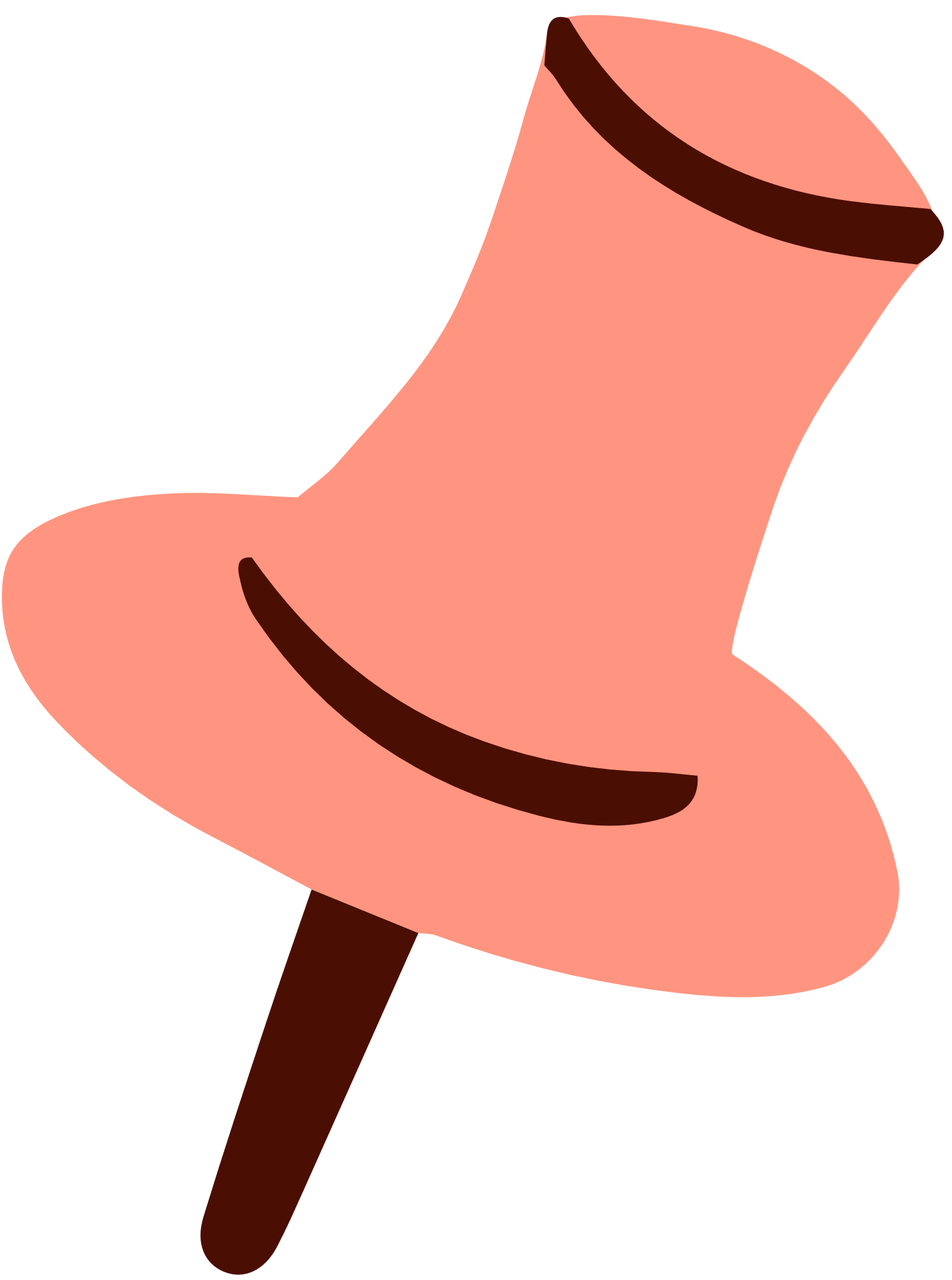 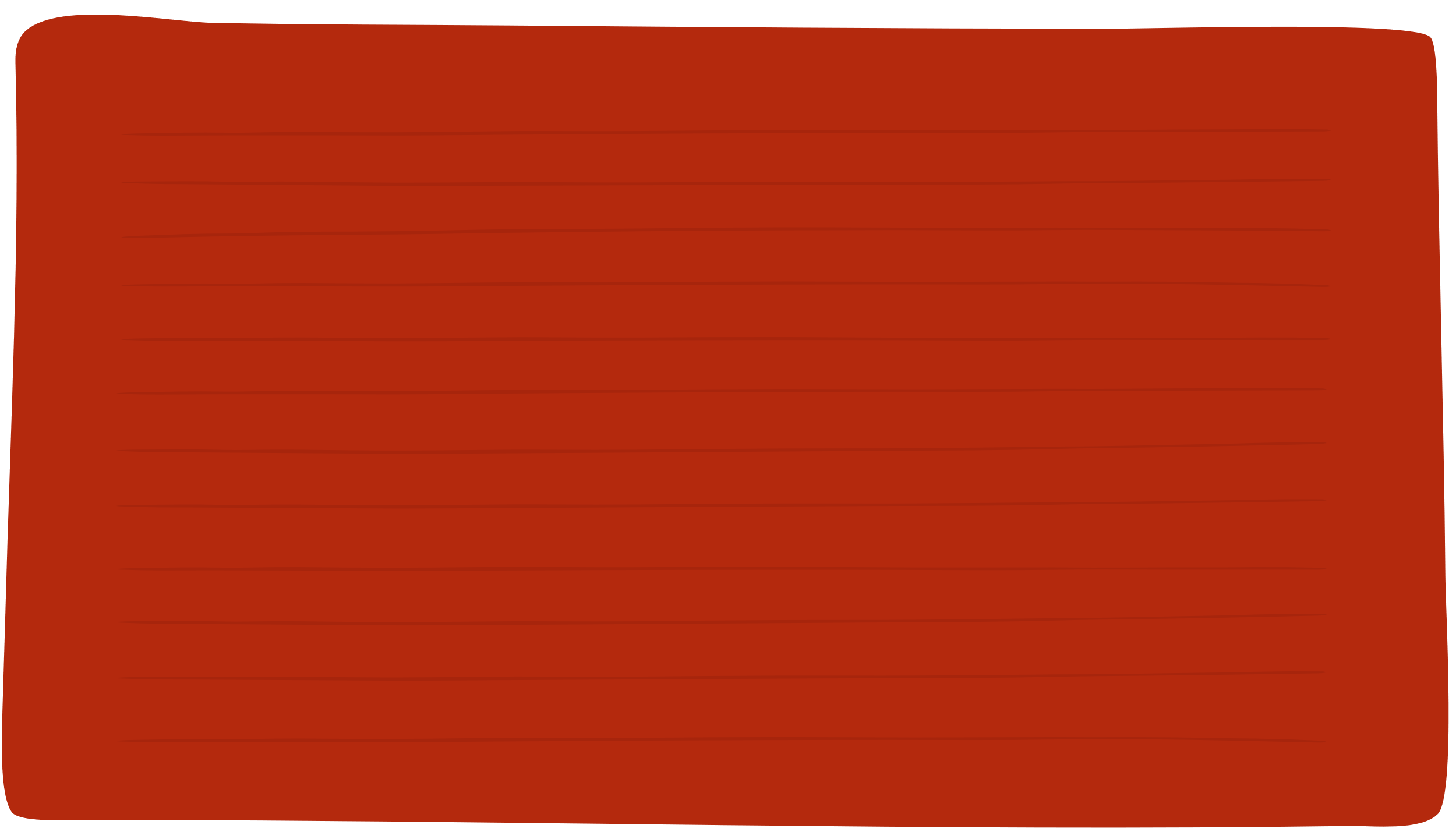 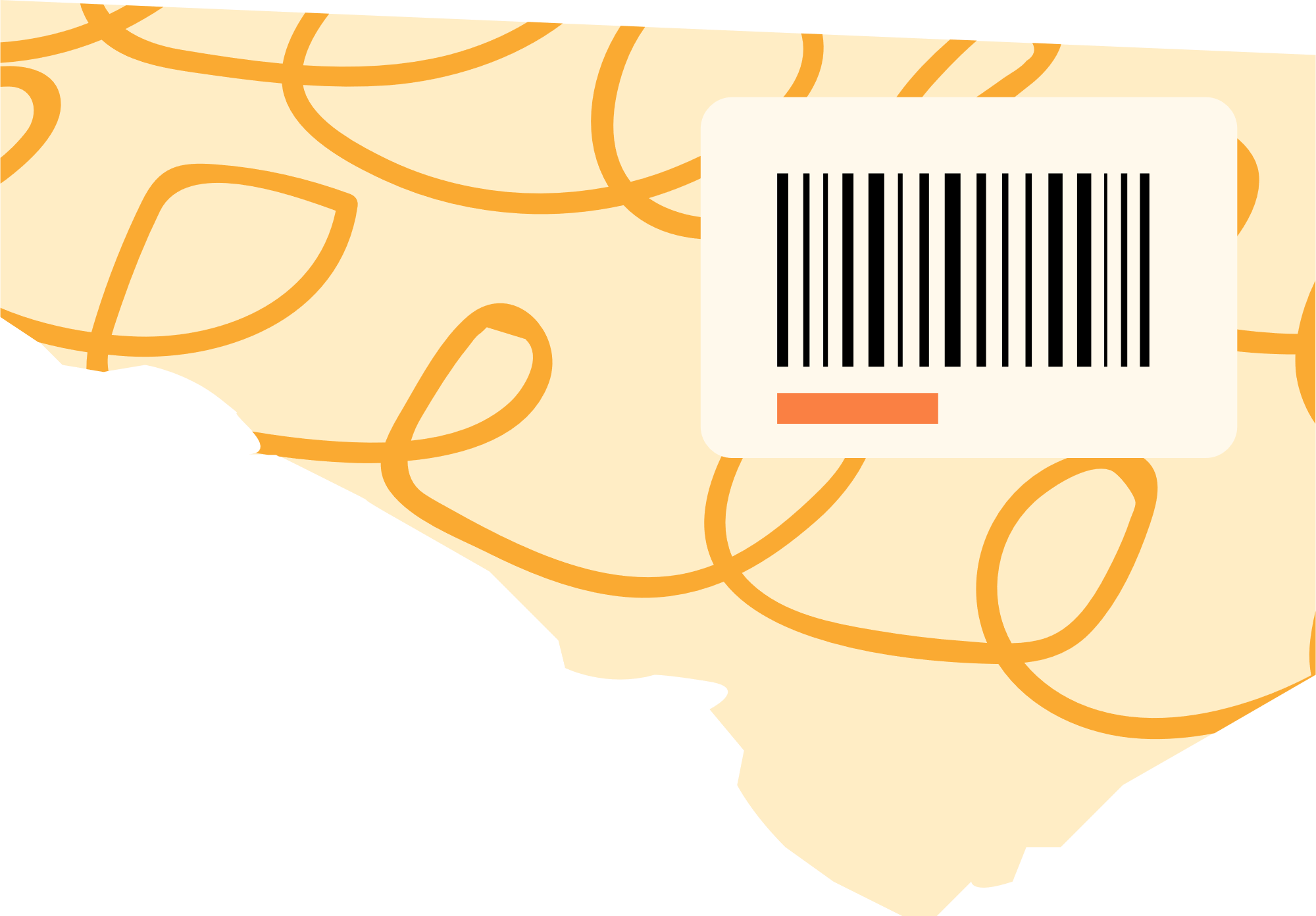 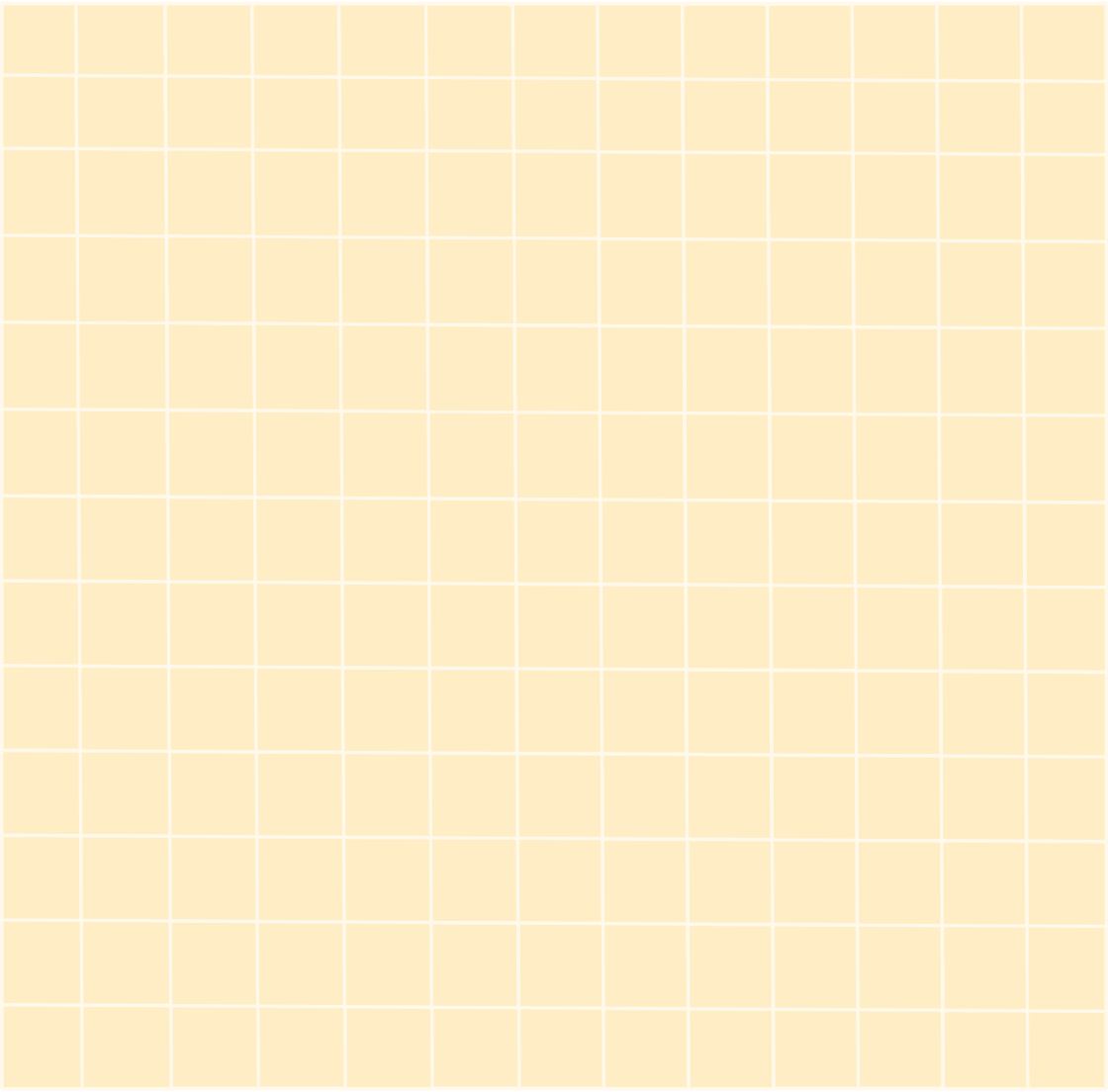 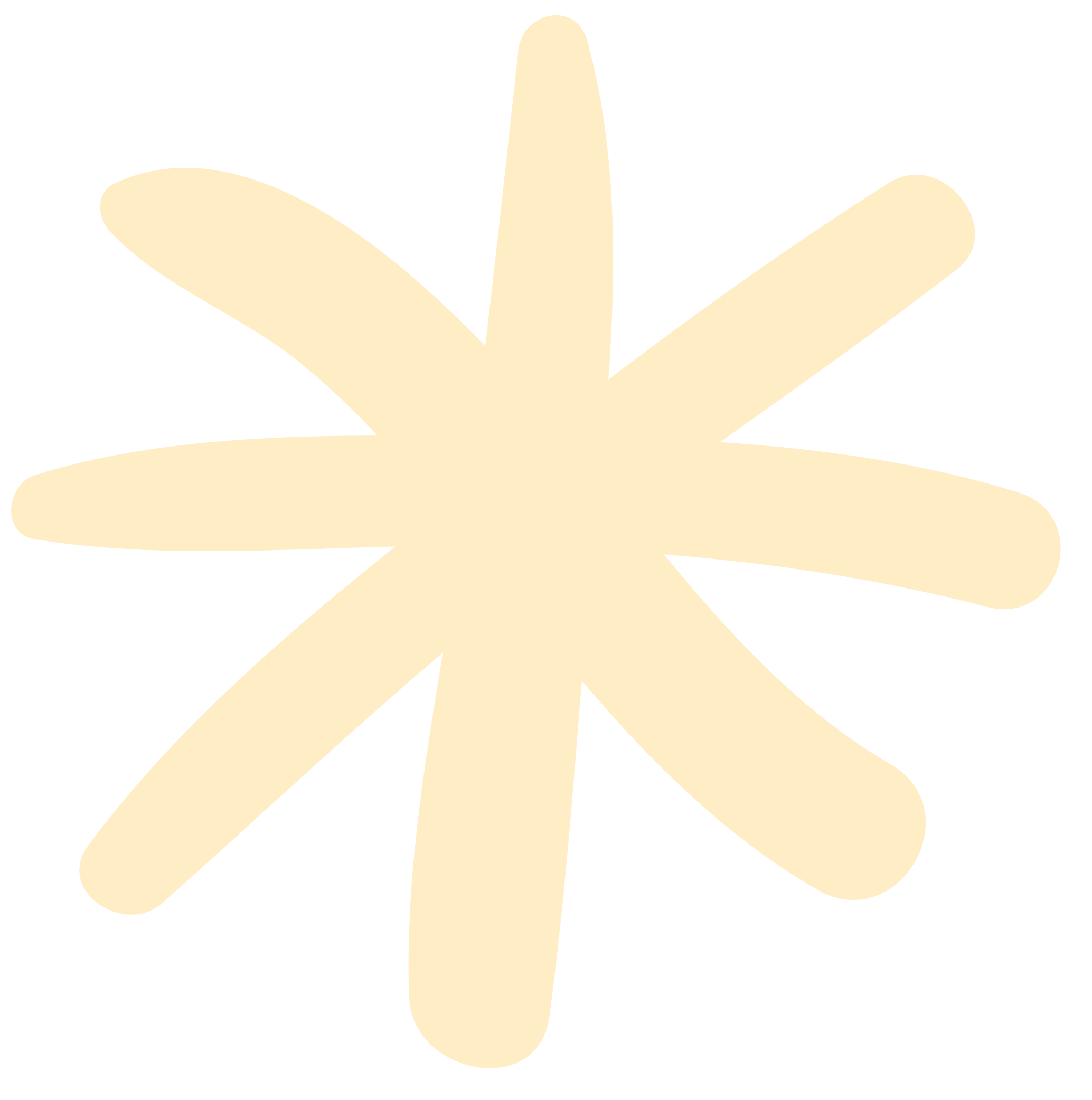 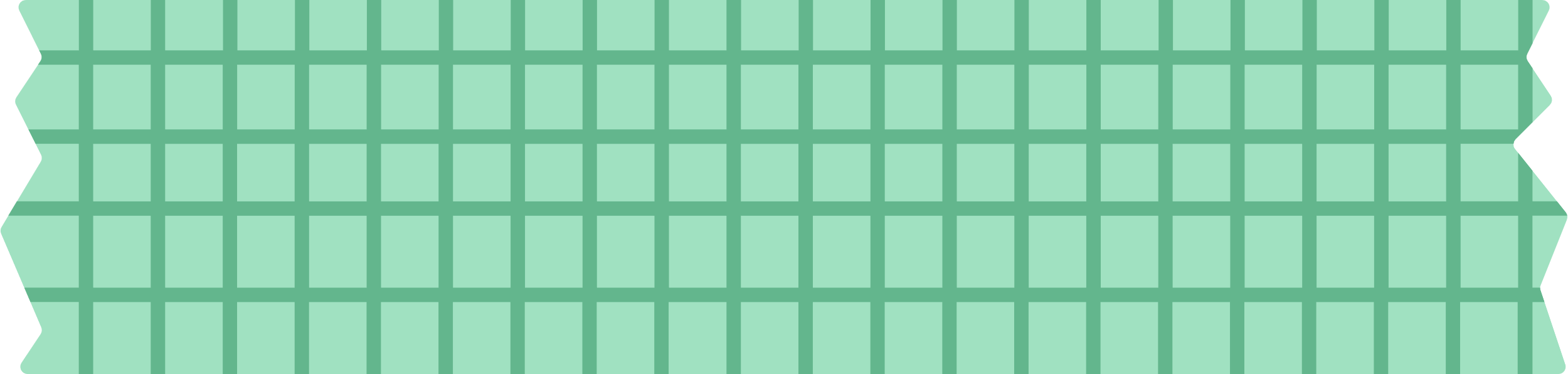 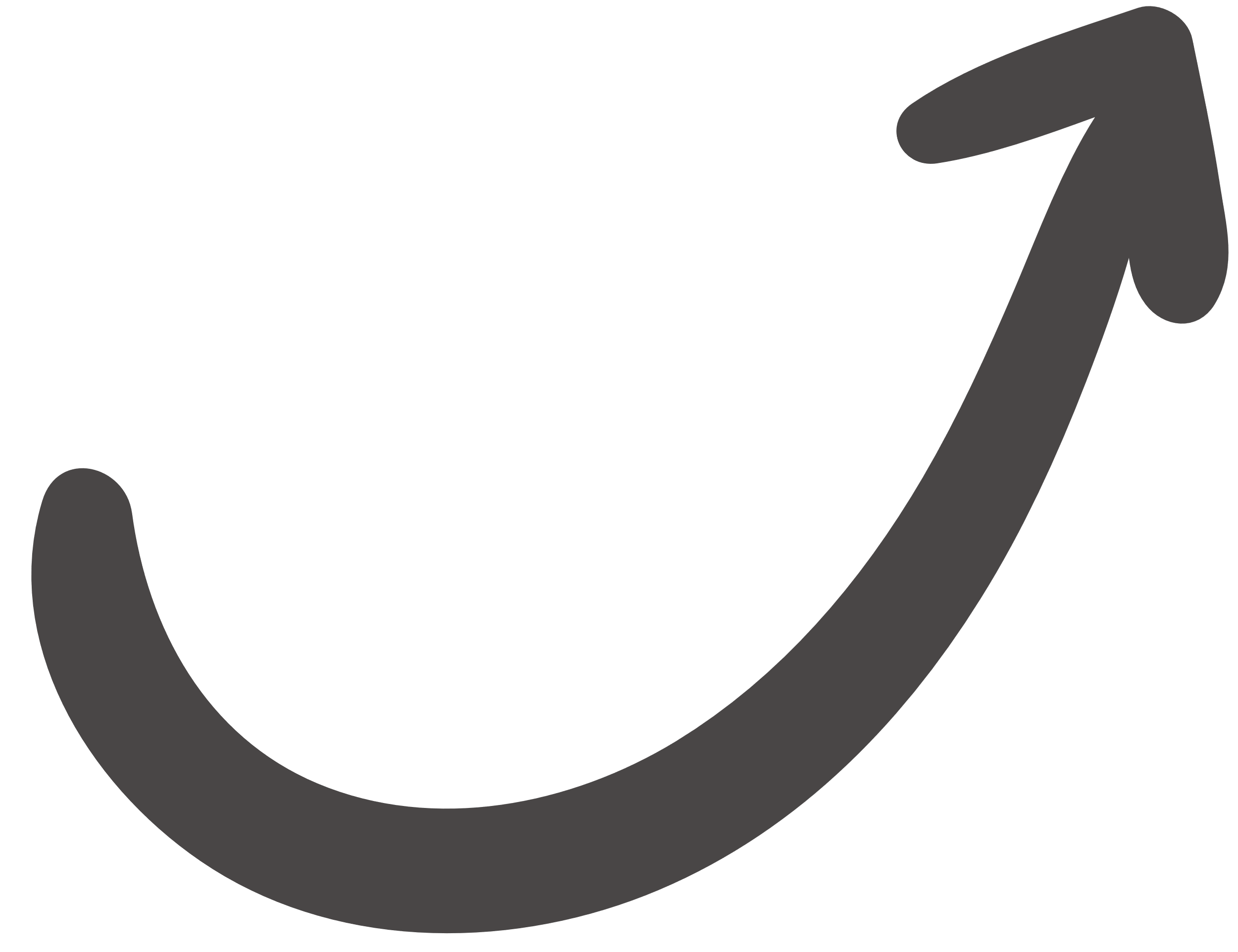 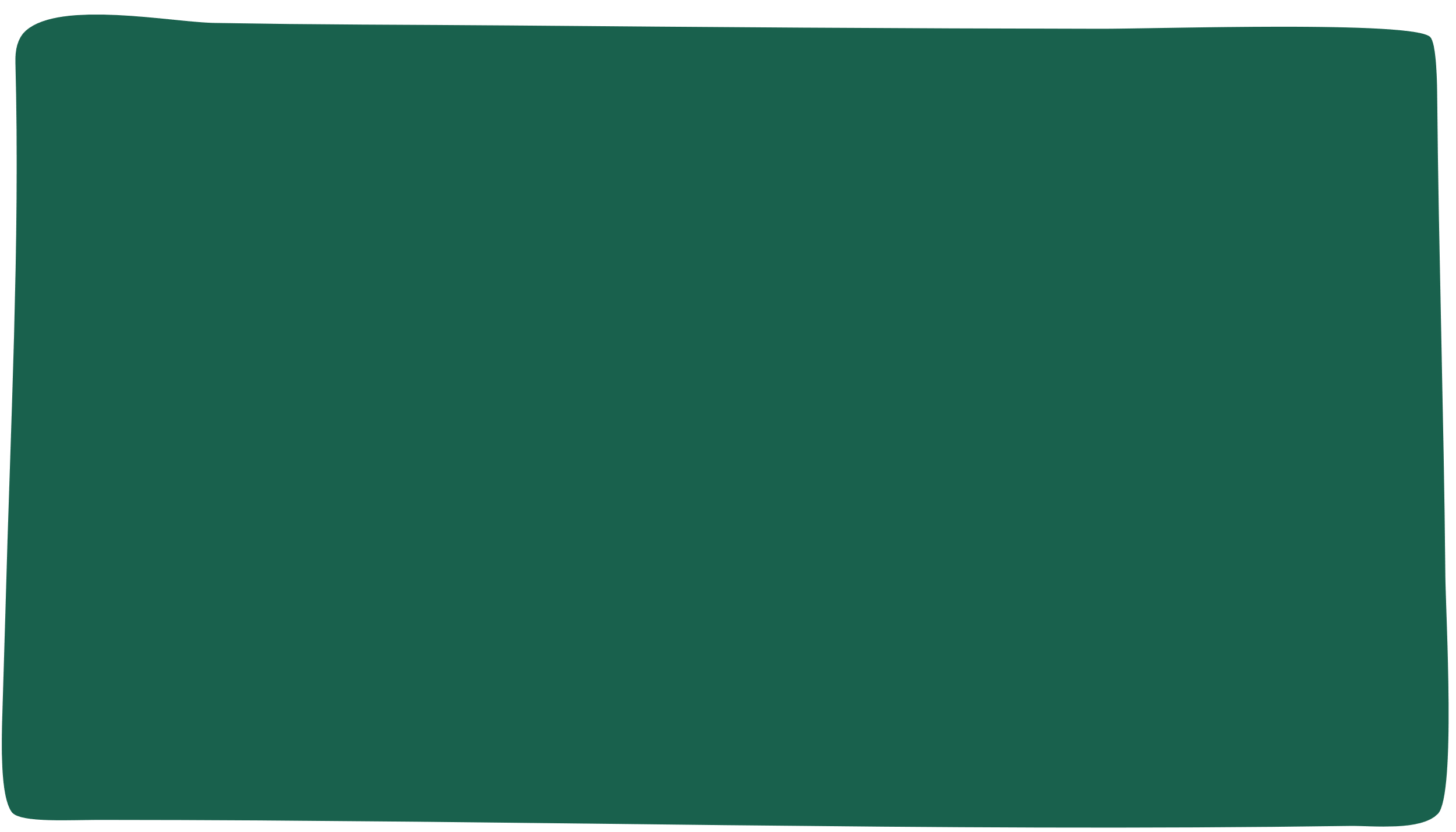 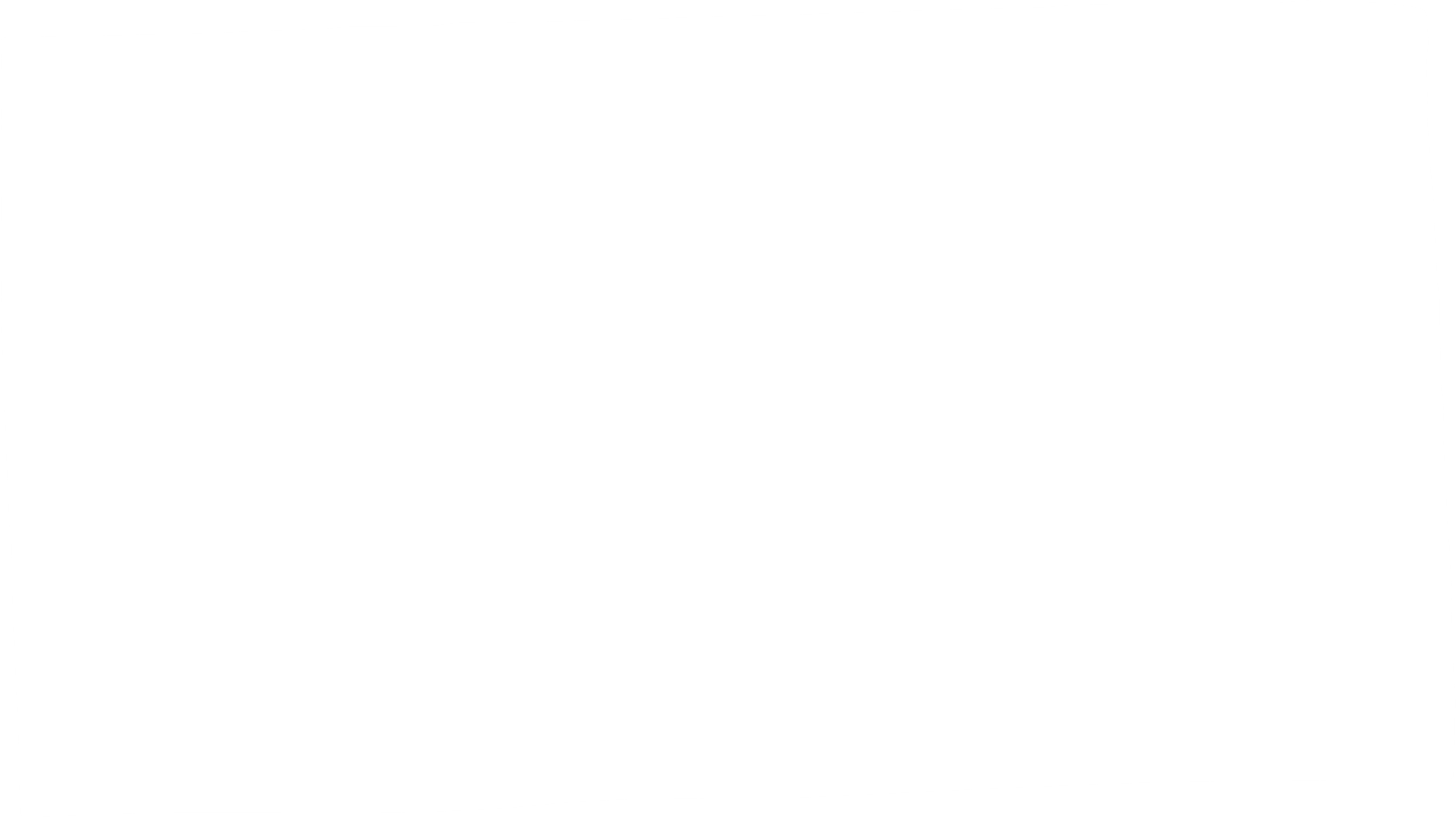 Ví dụ 3
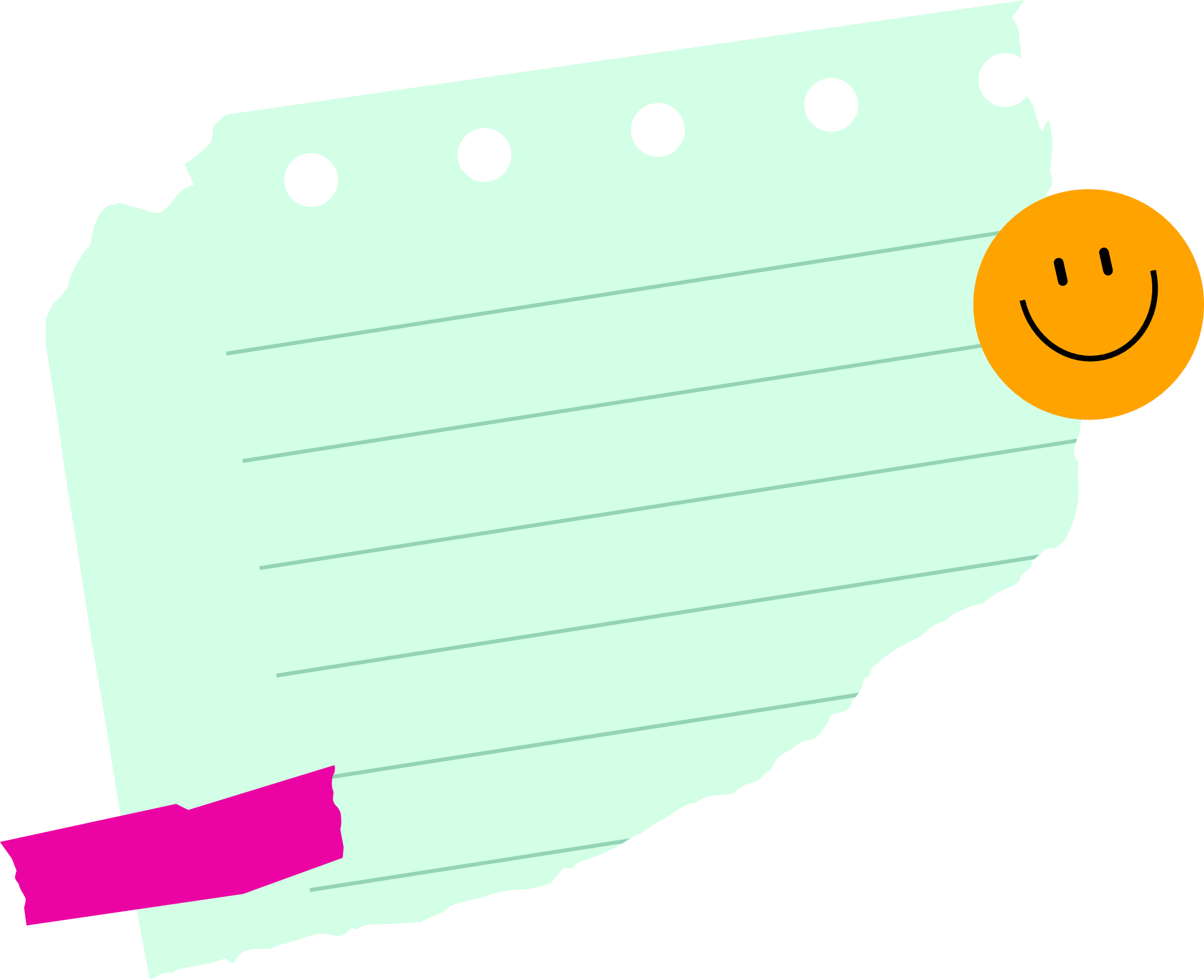 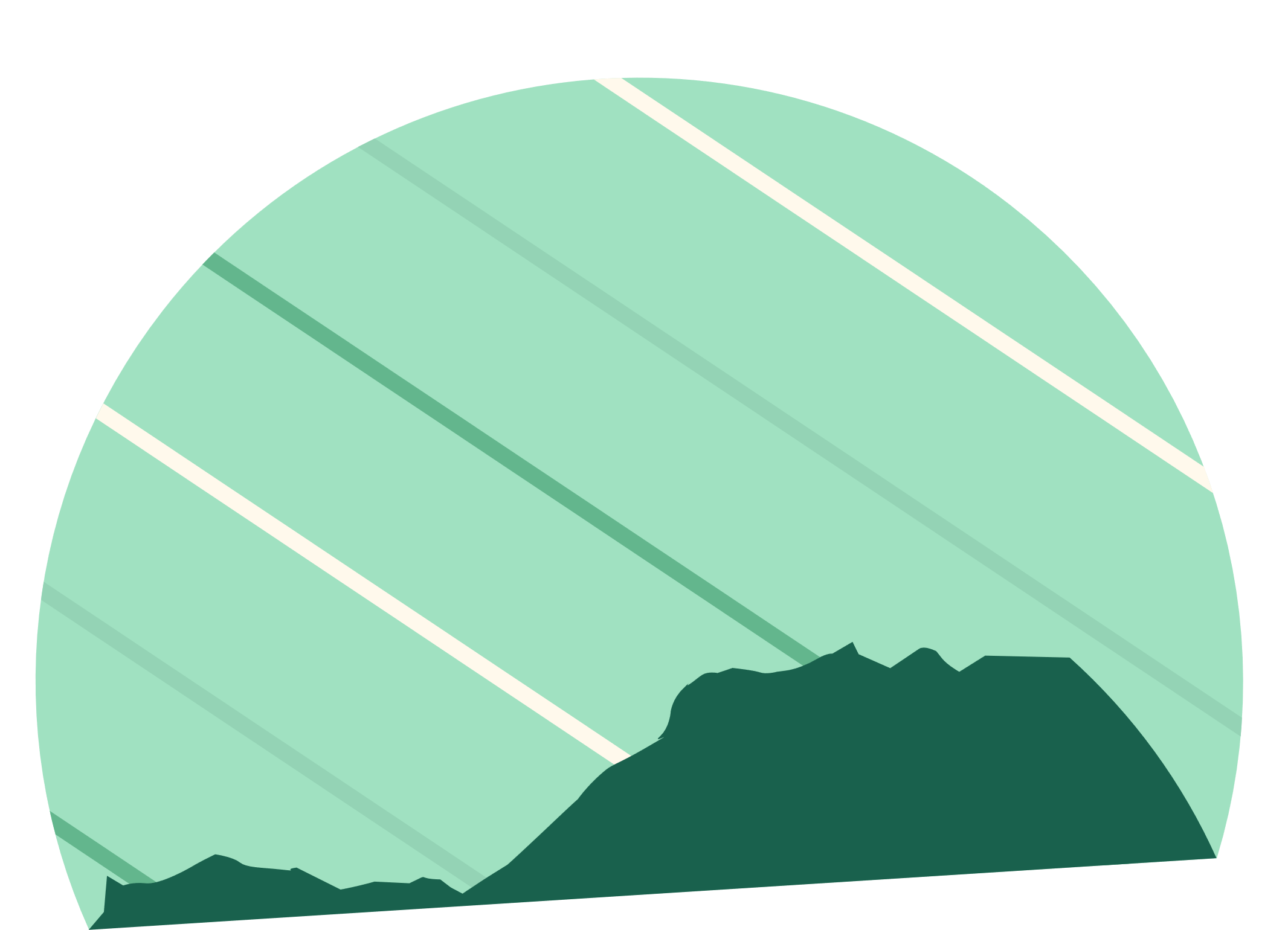 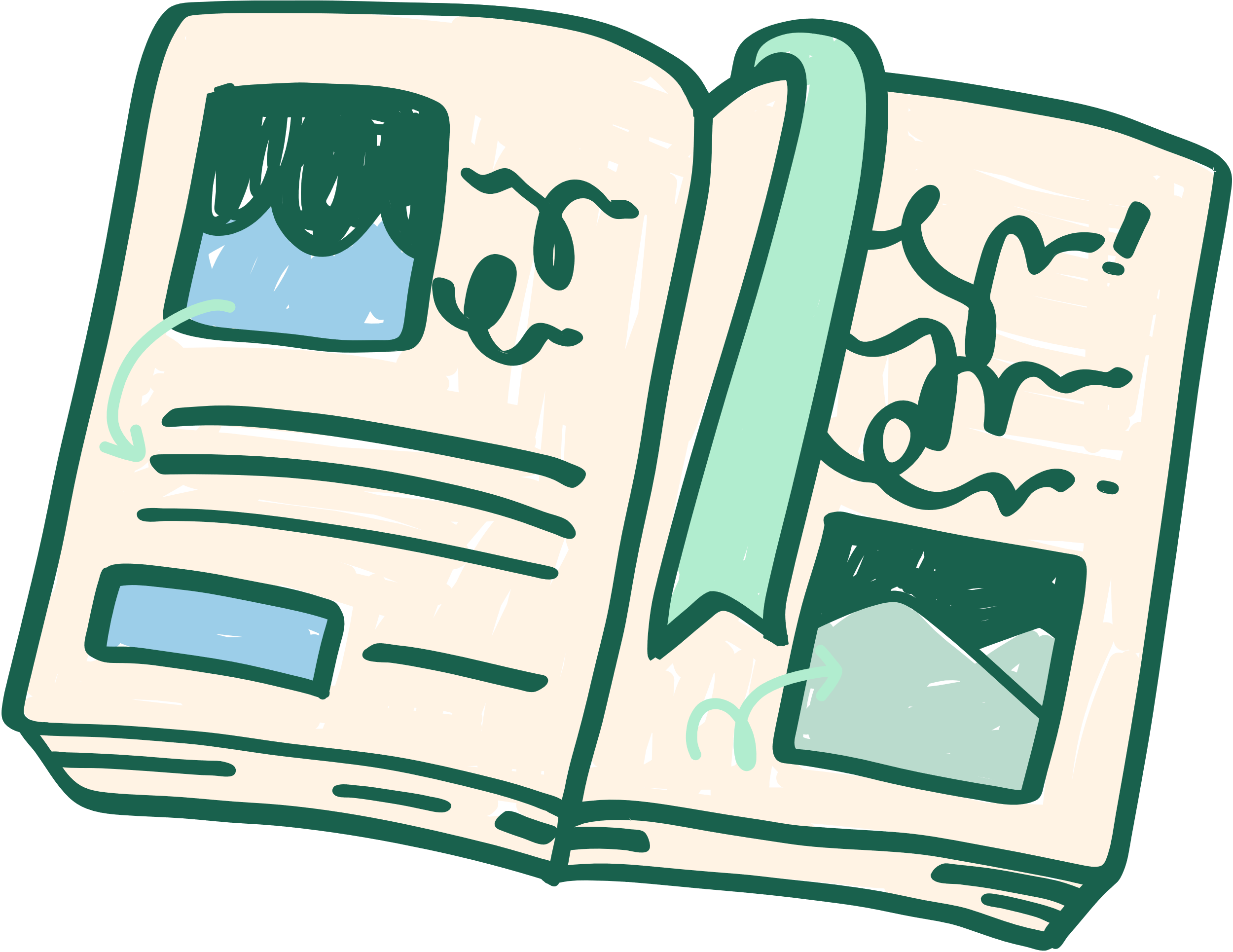 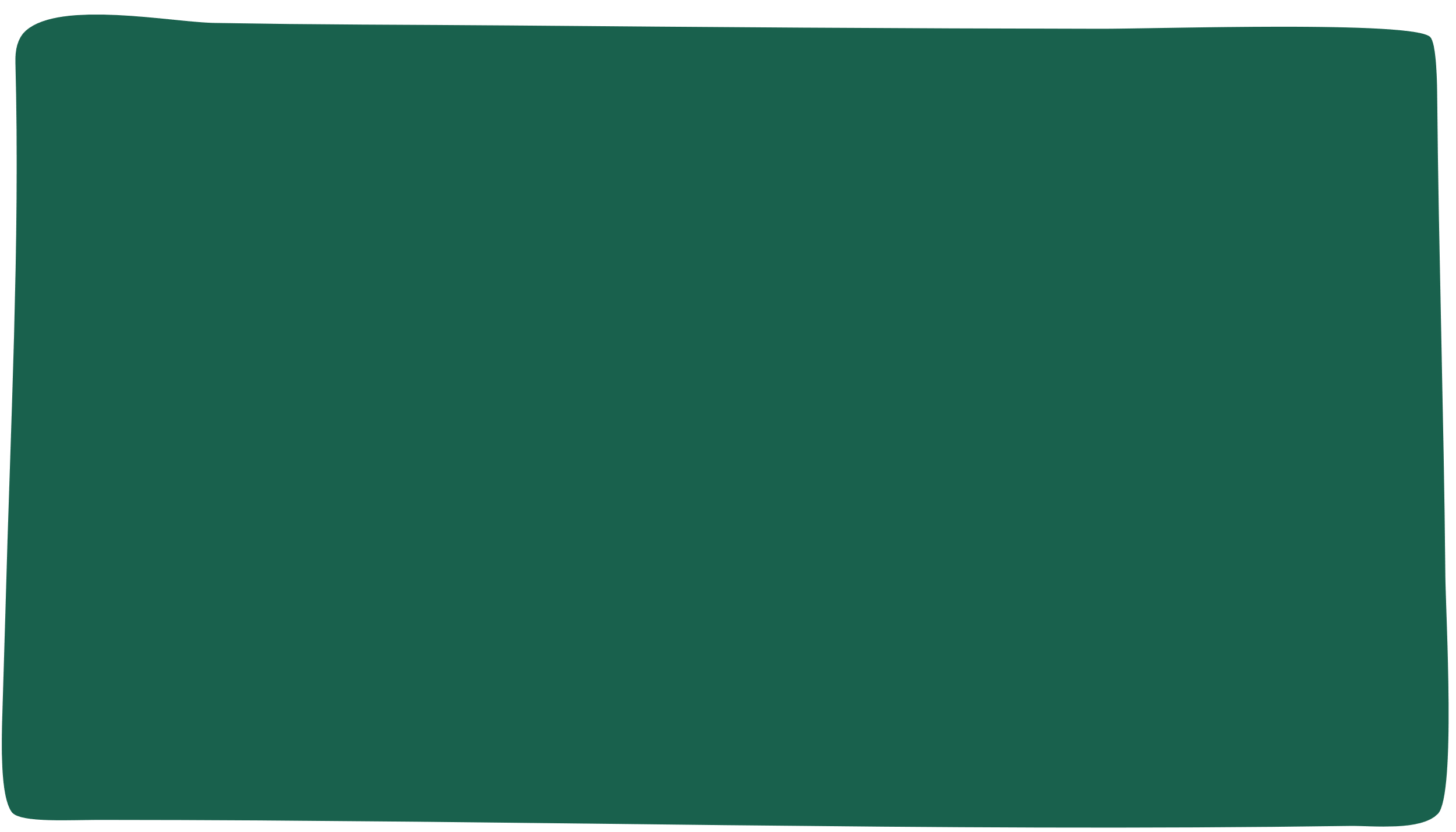 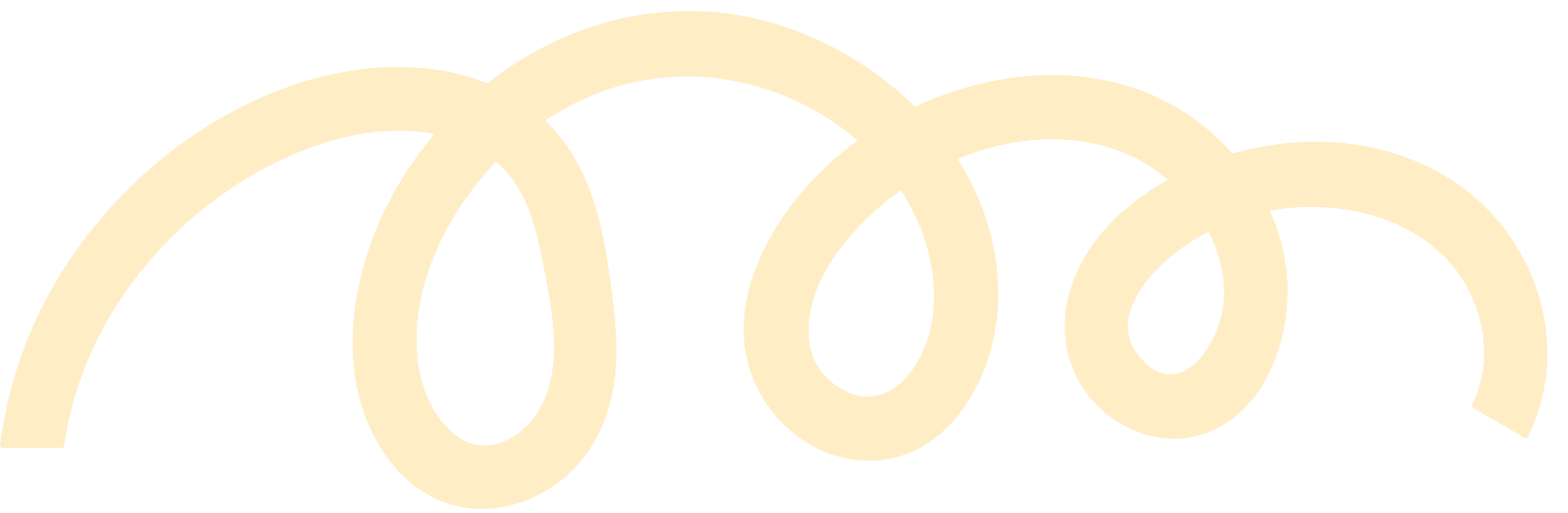 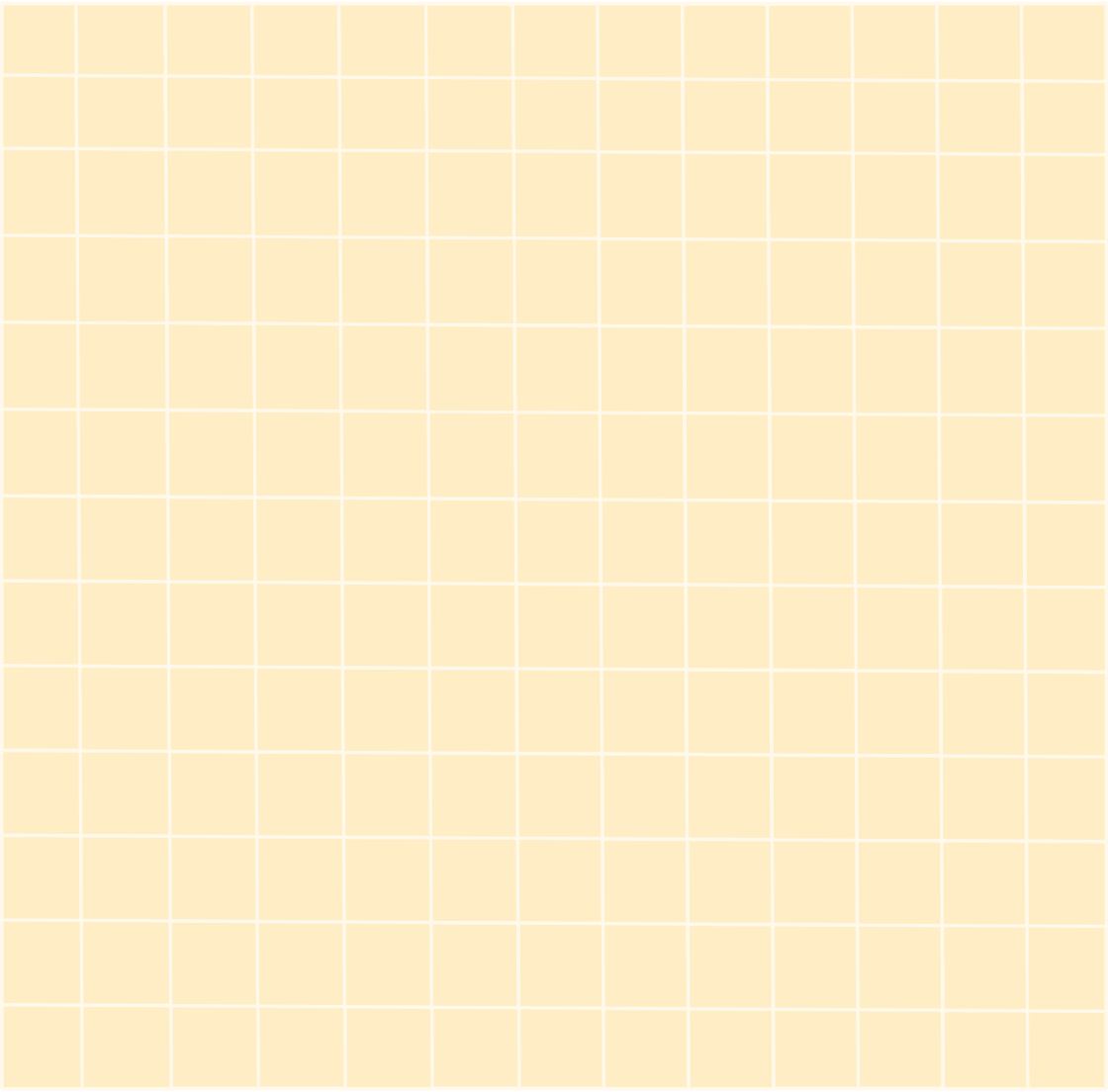 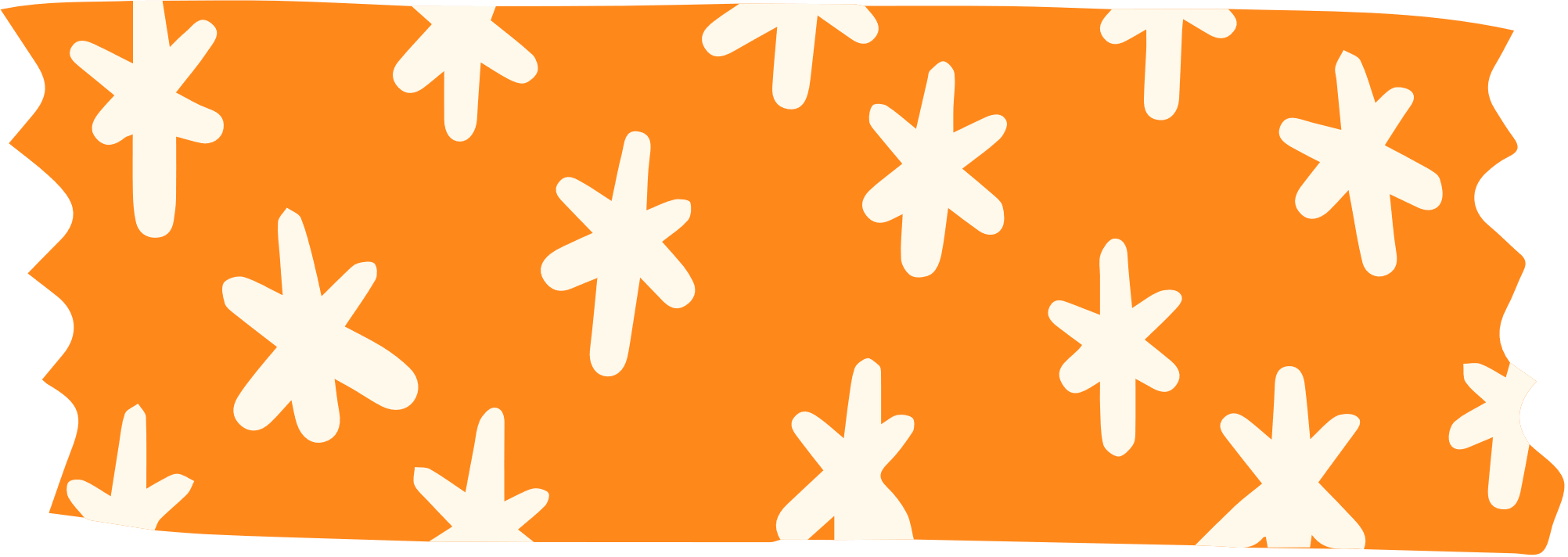 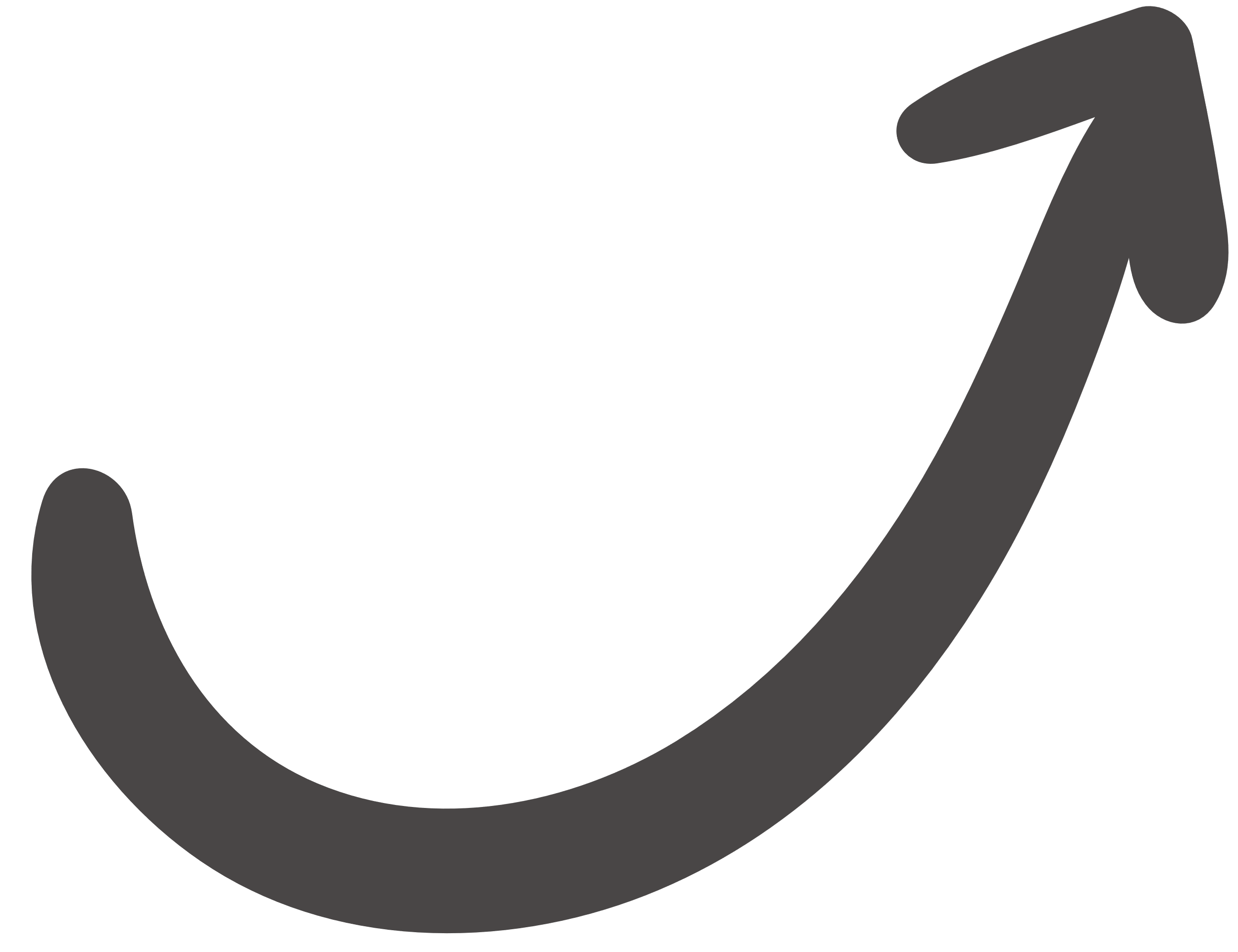 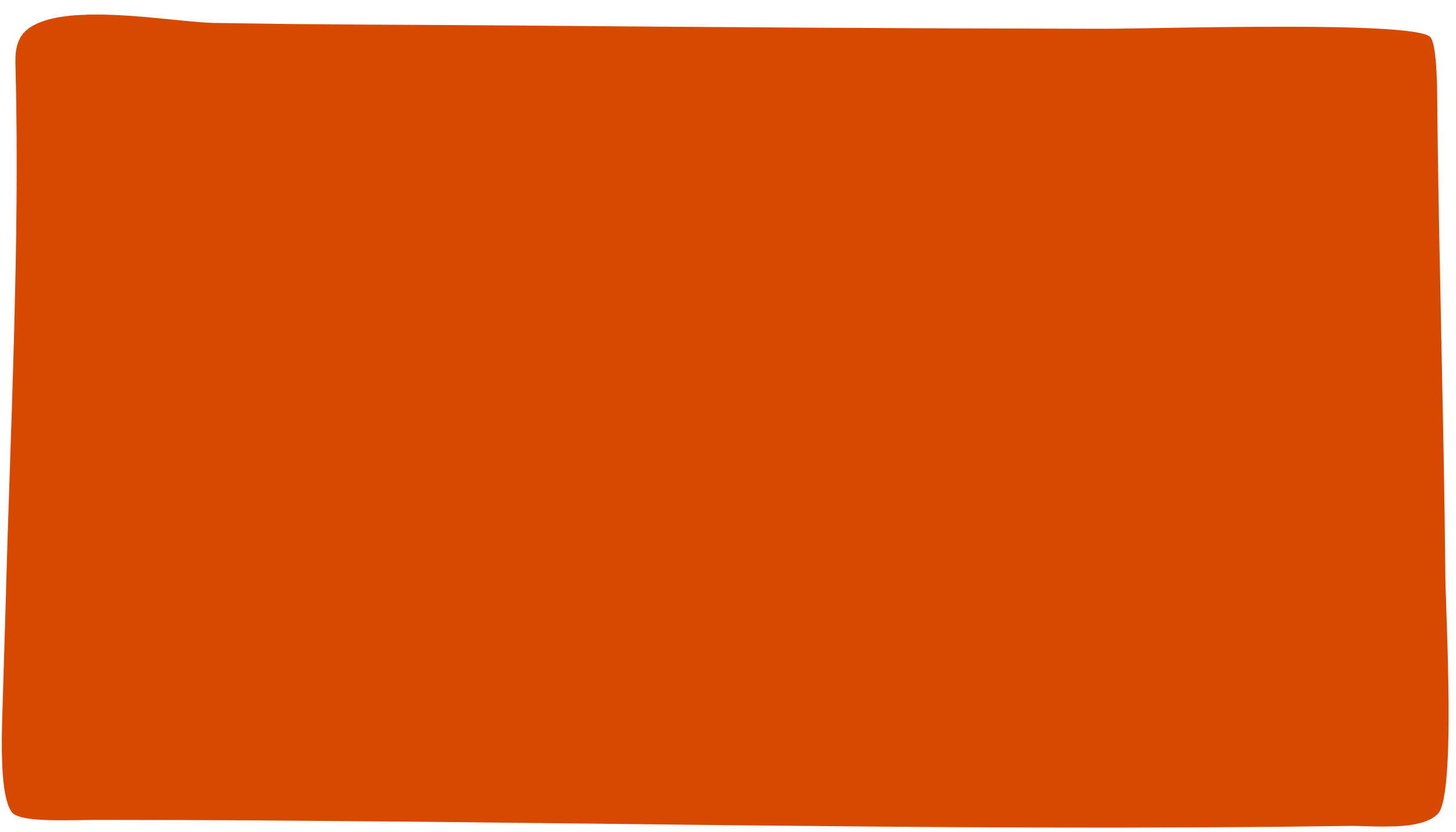 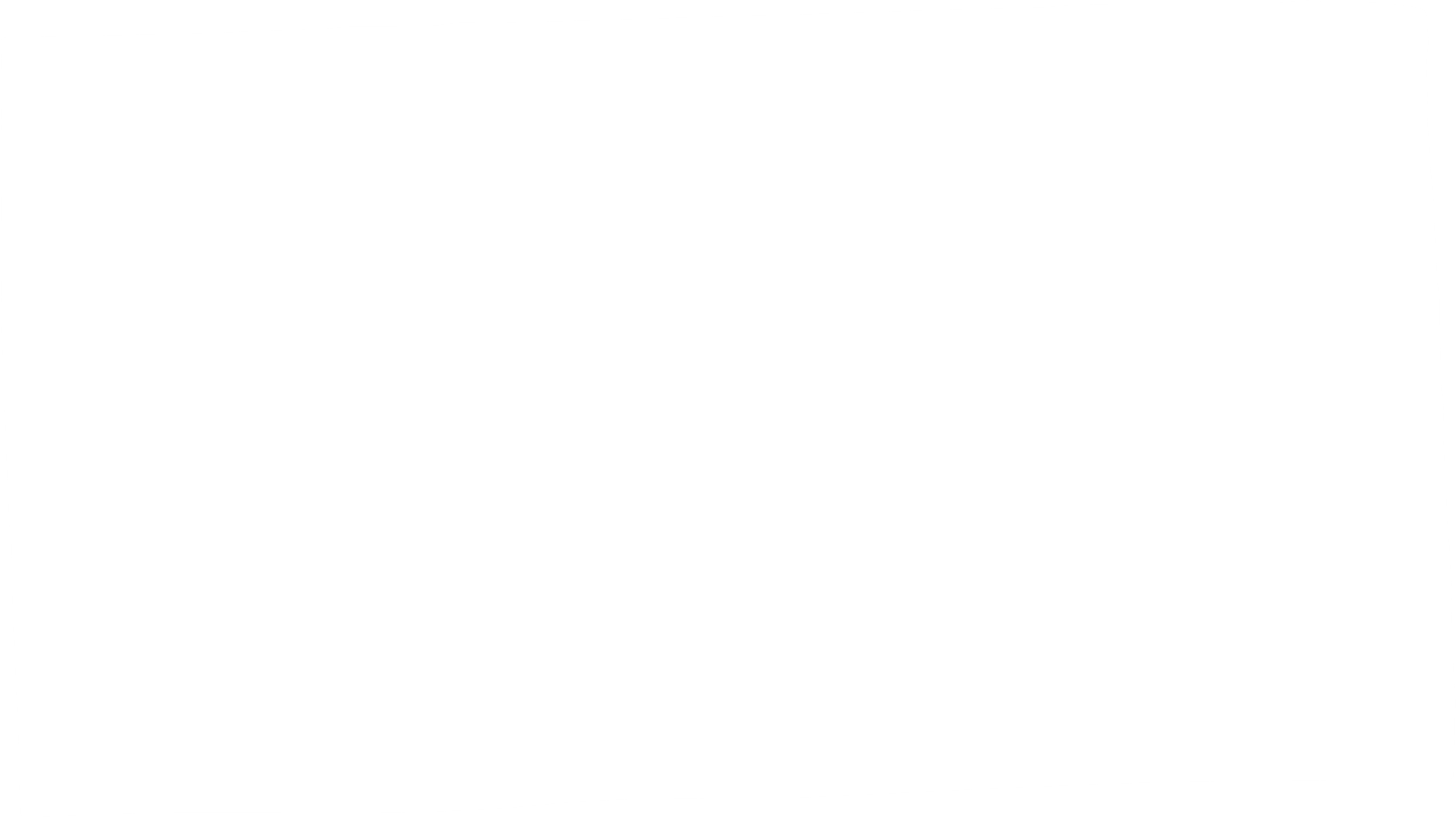 Giải
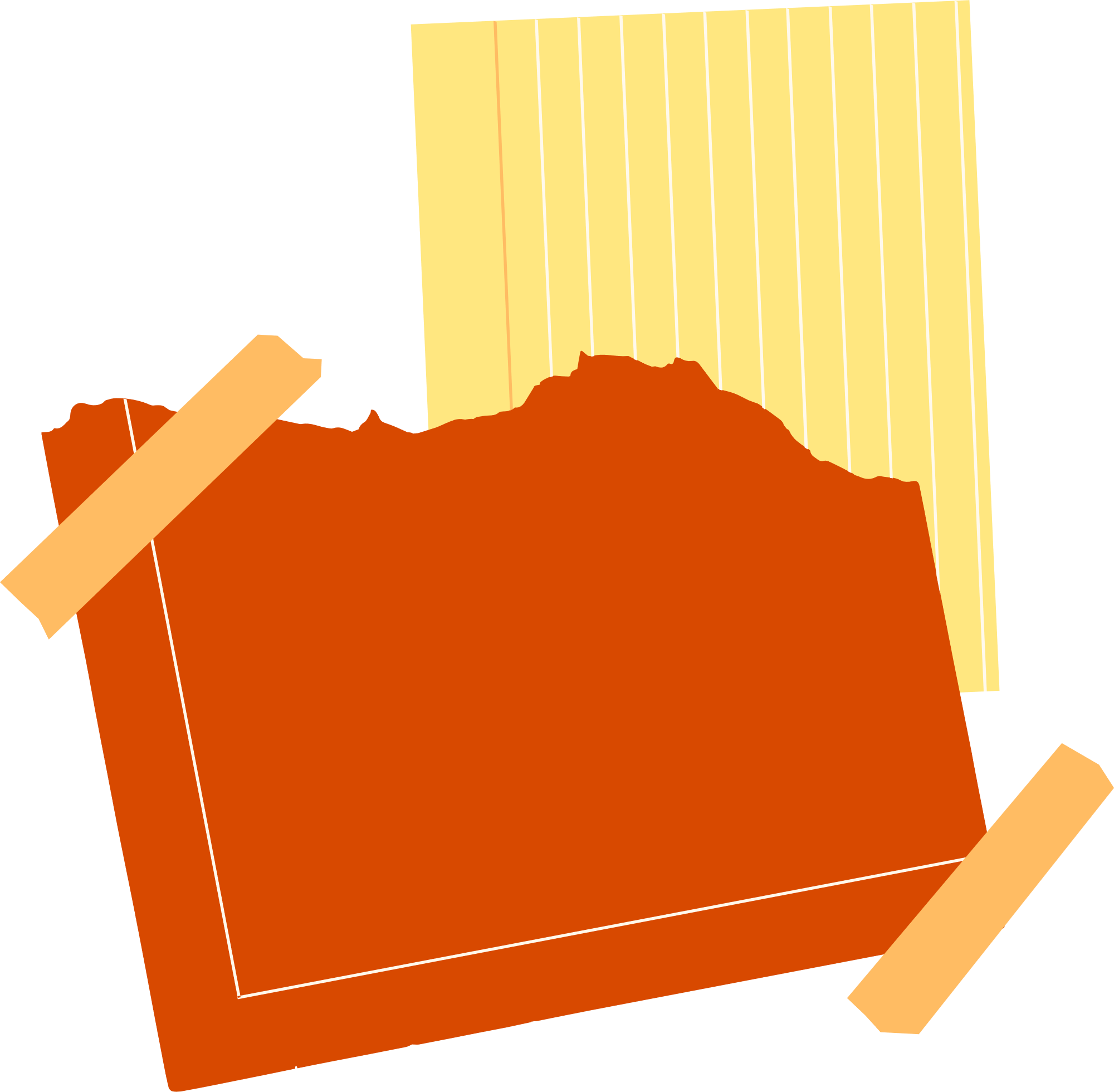 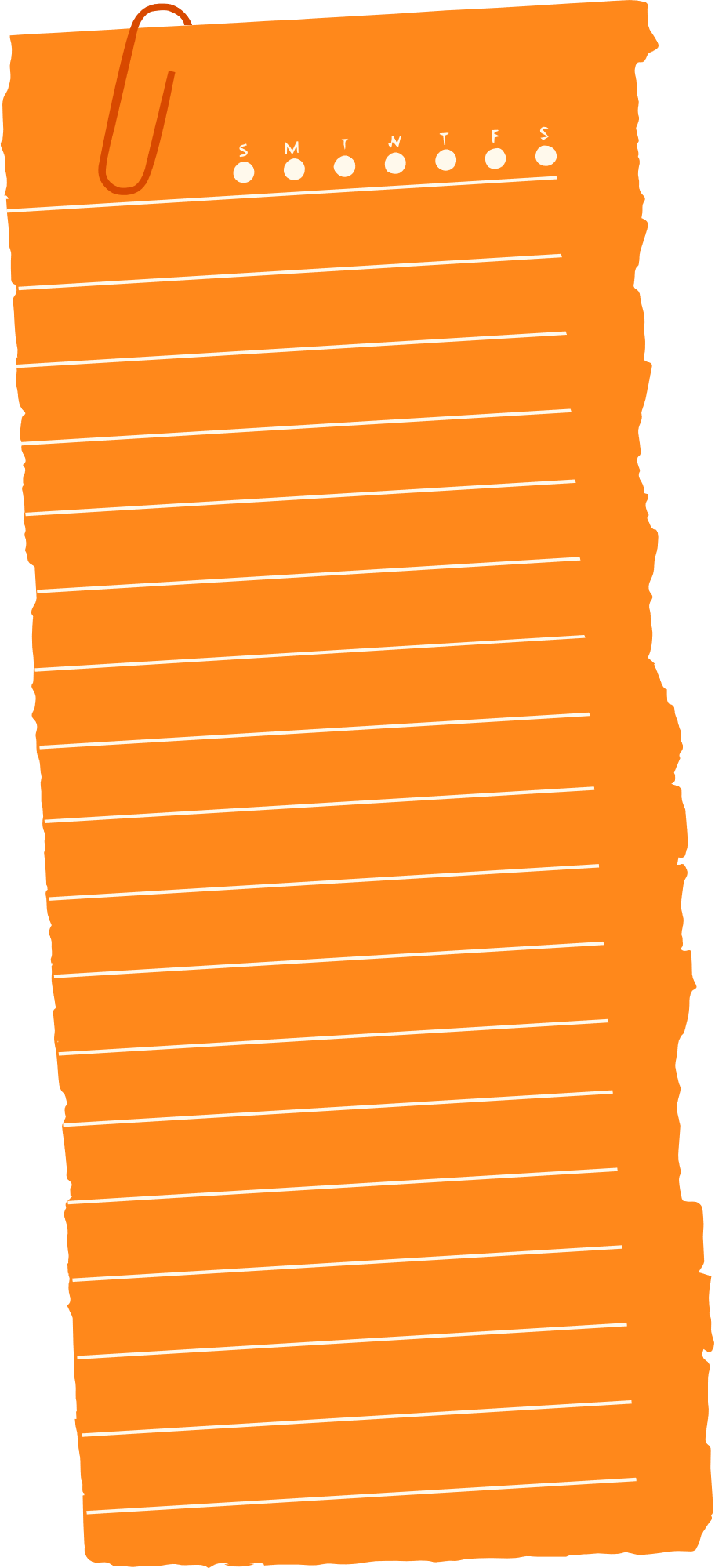 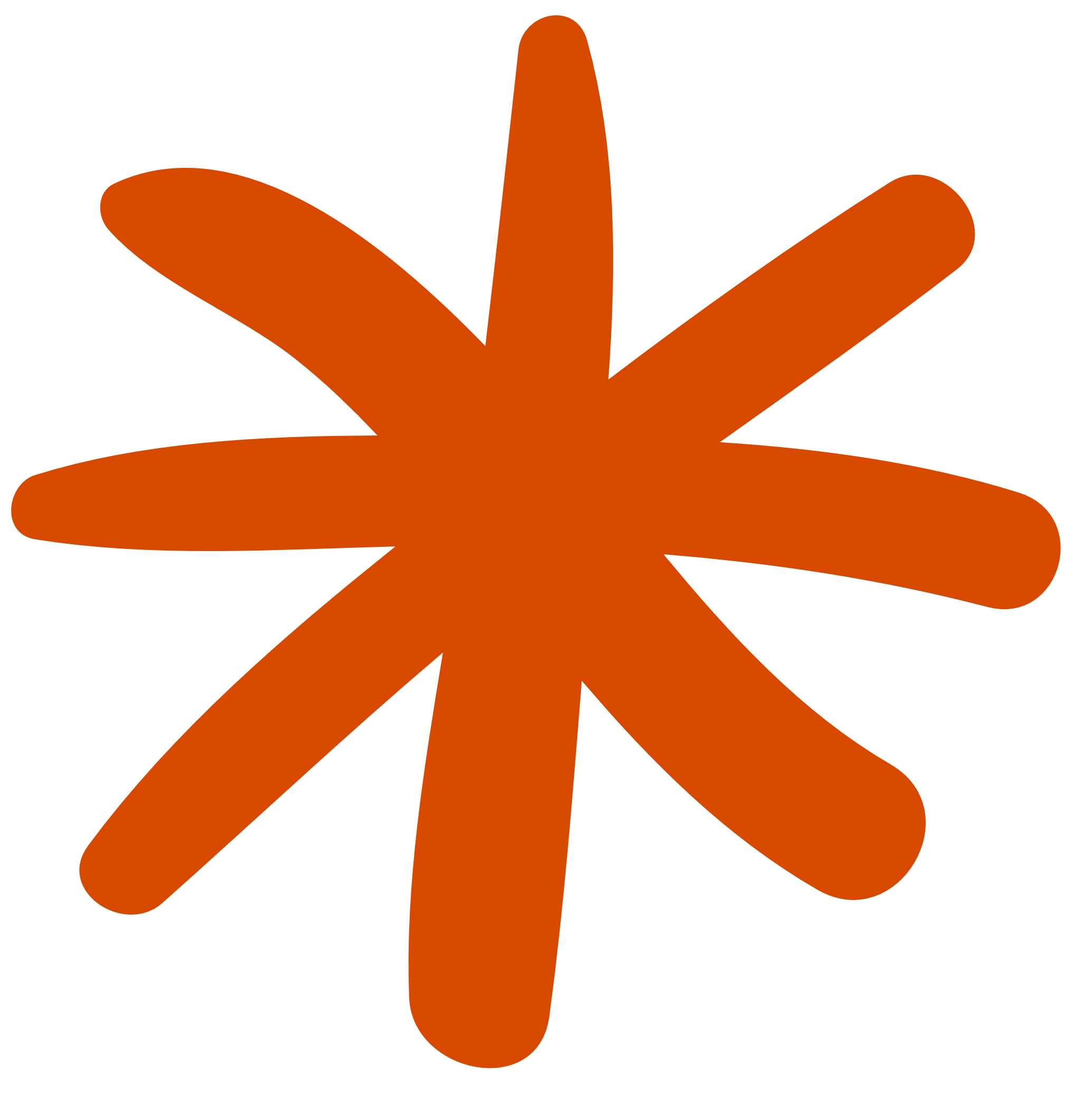 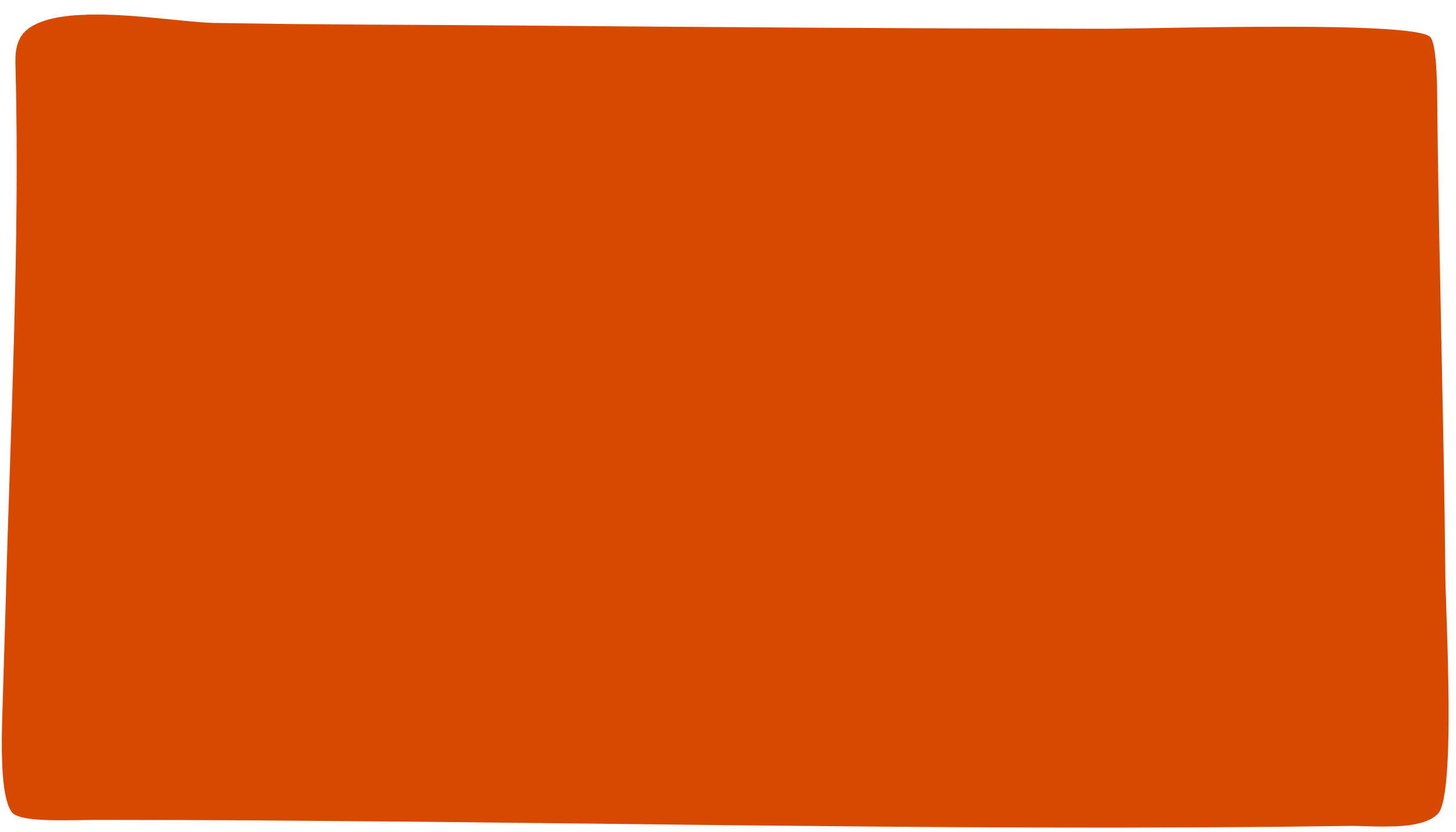 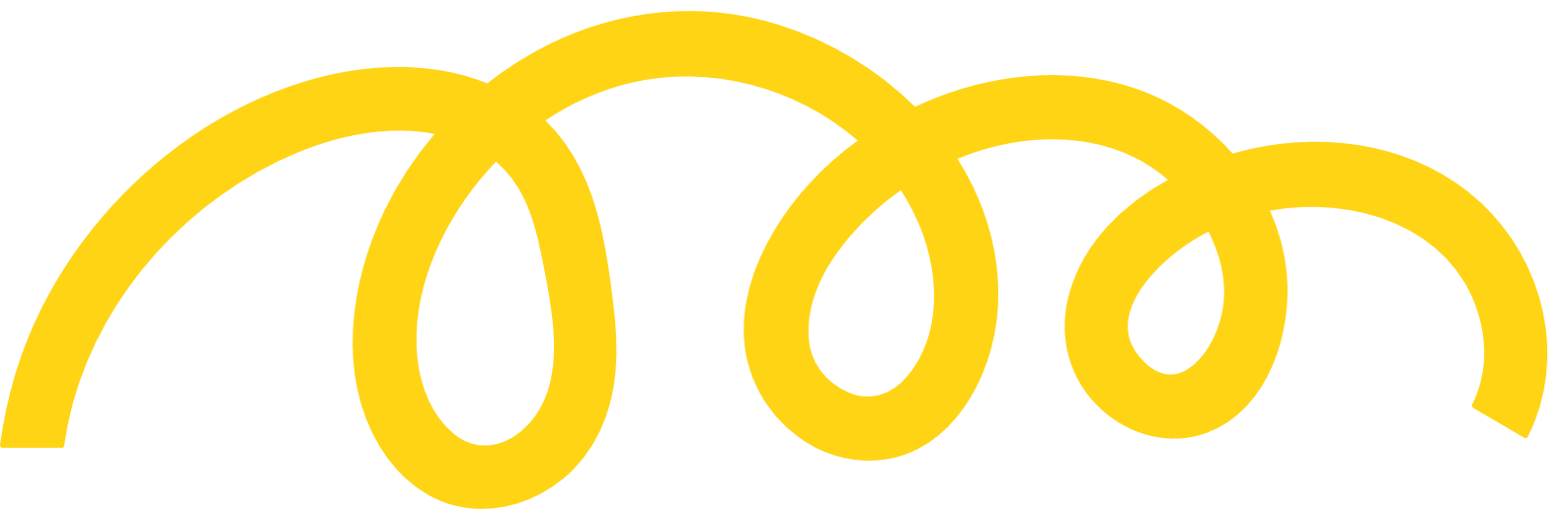 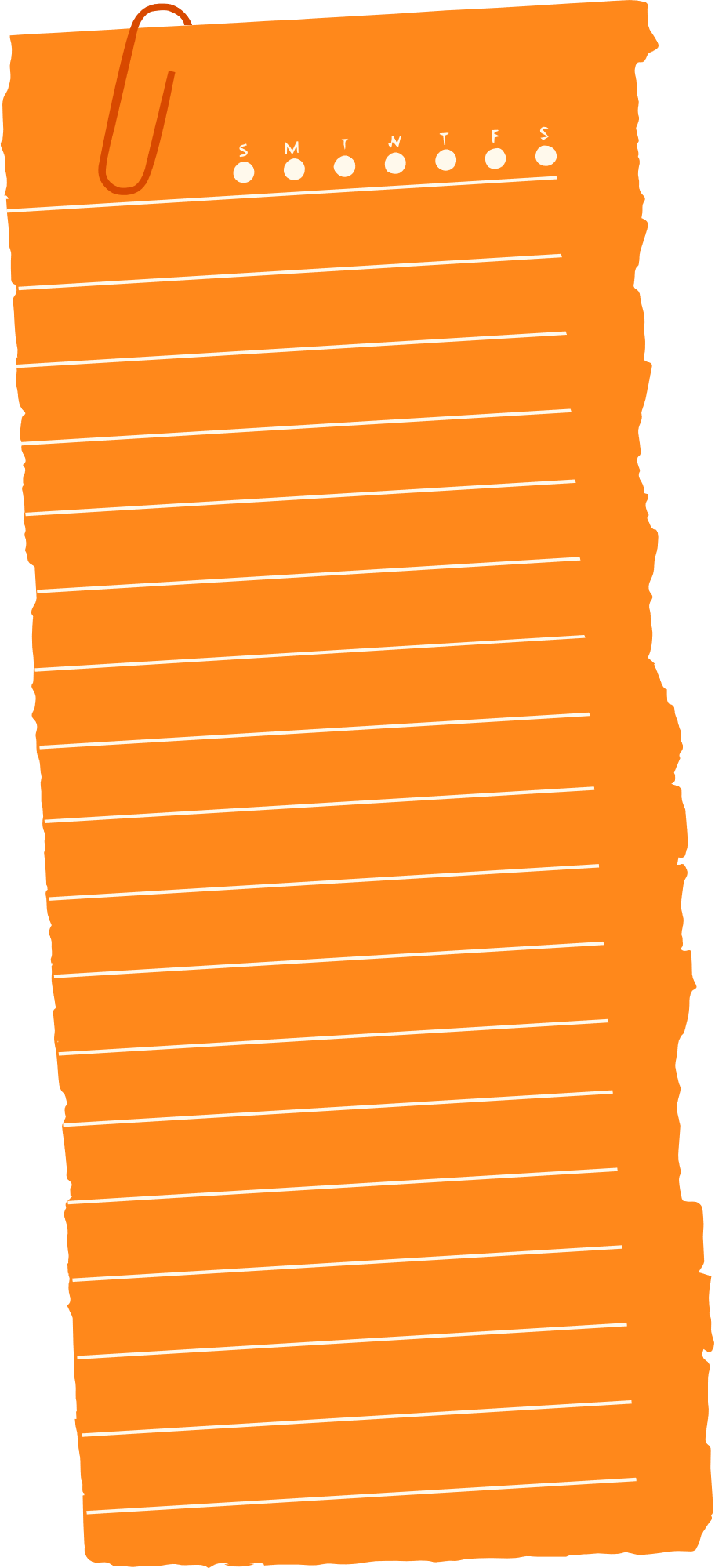 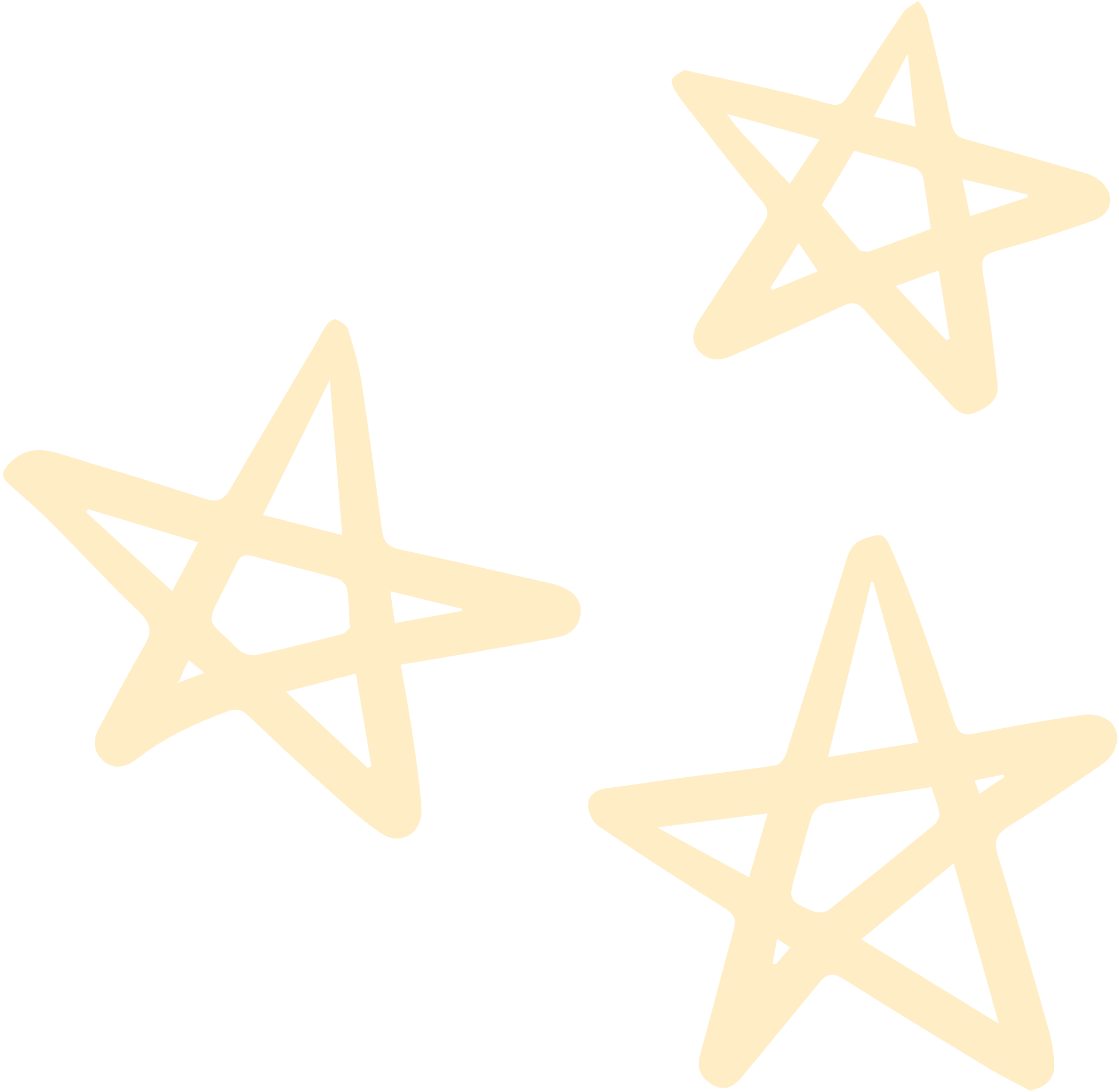 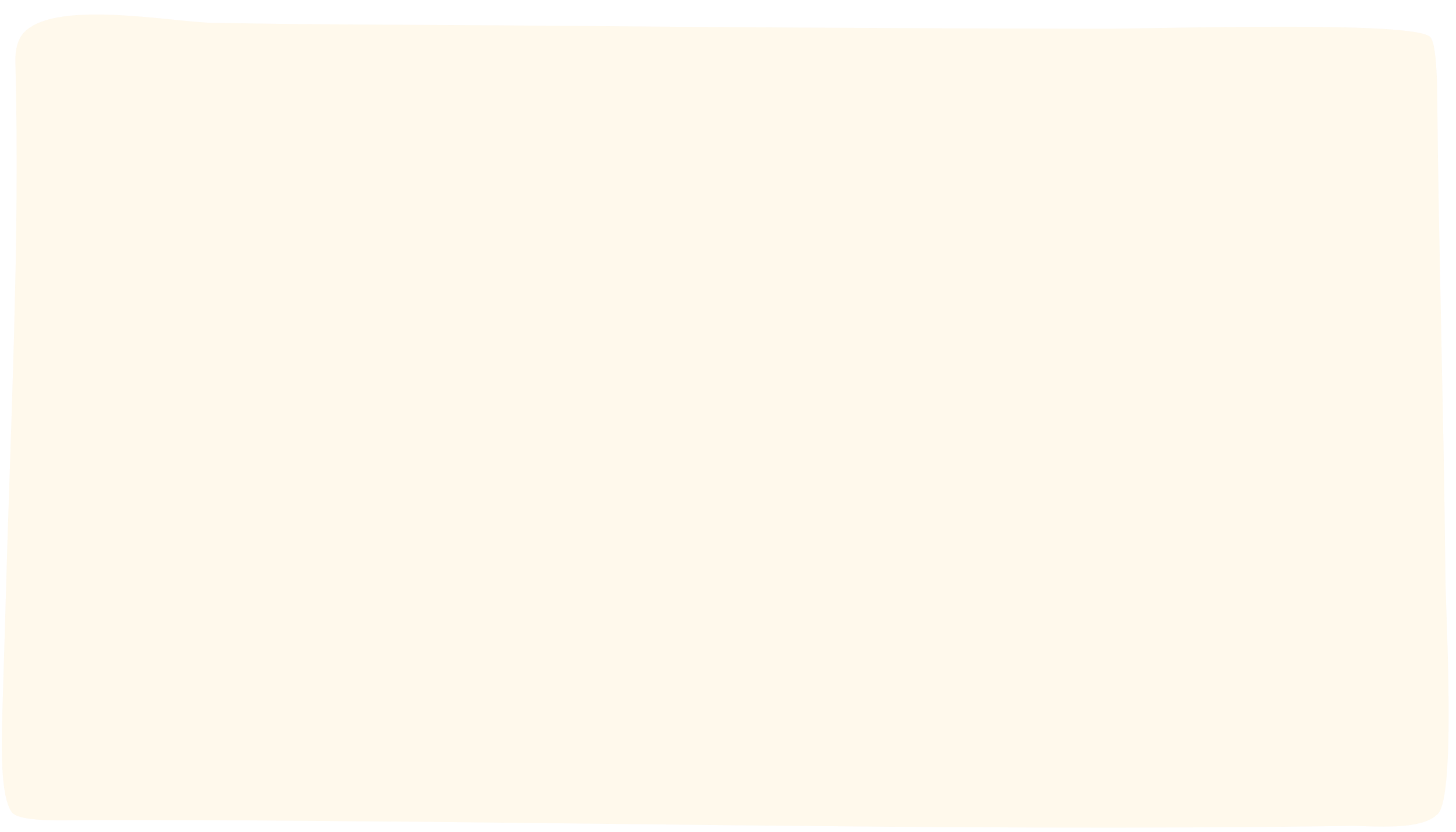 LUYỆN TẬP
Các em hãy trả lời các câu hỏi trắc nghiệm sau
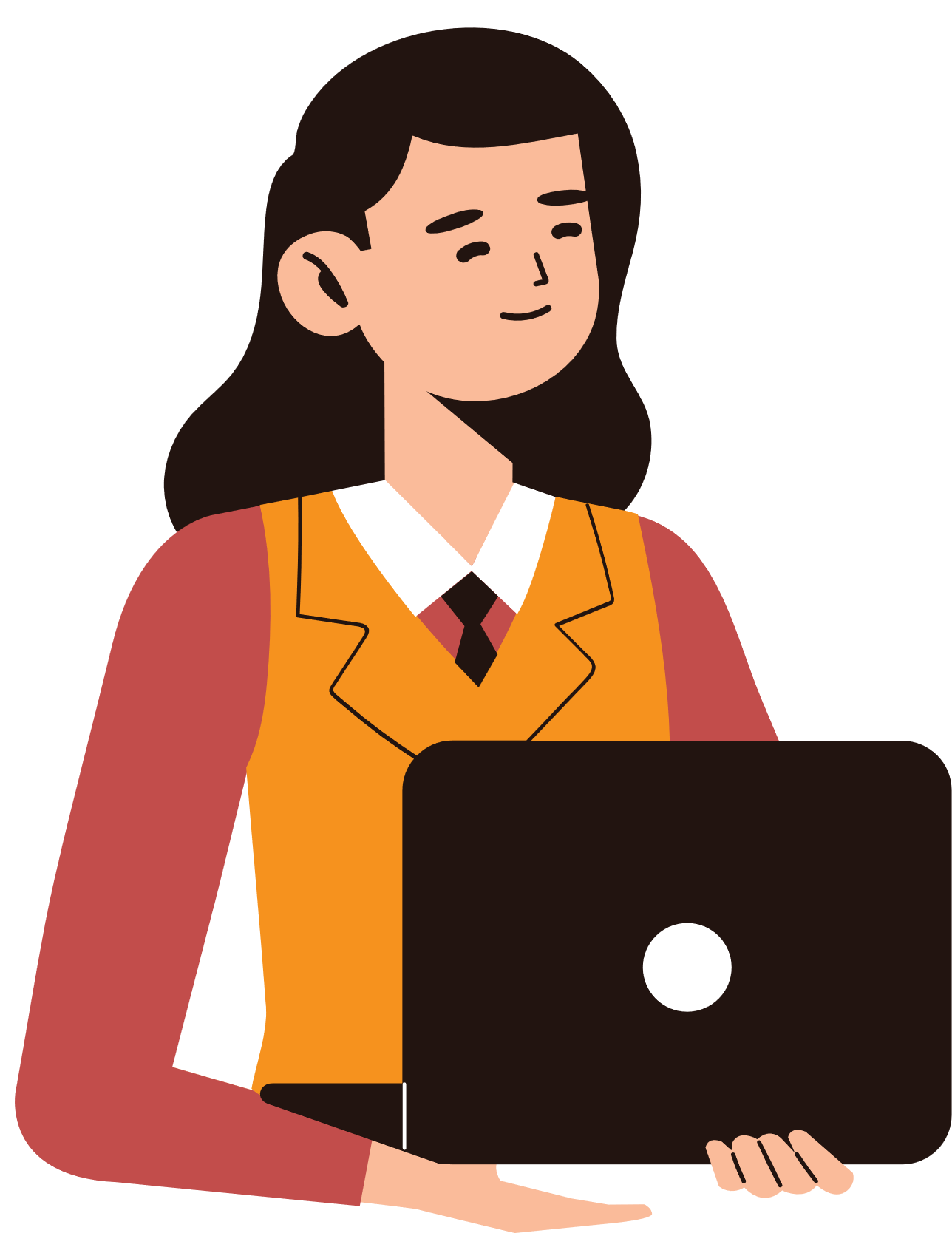 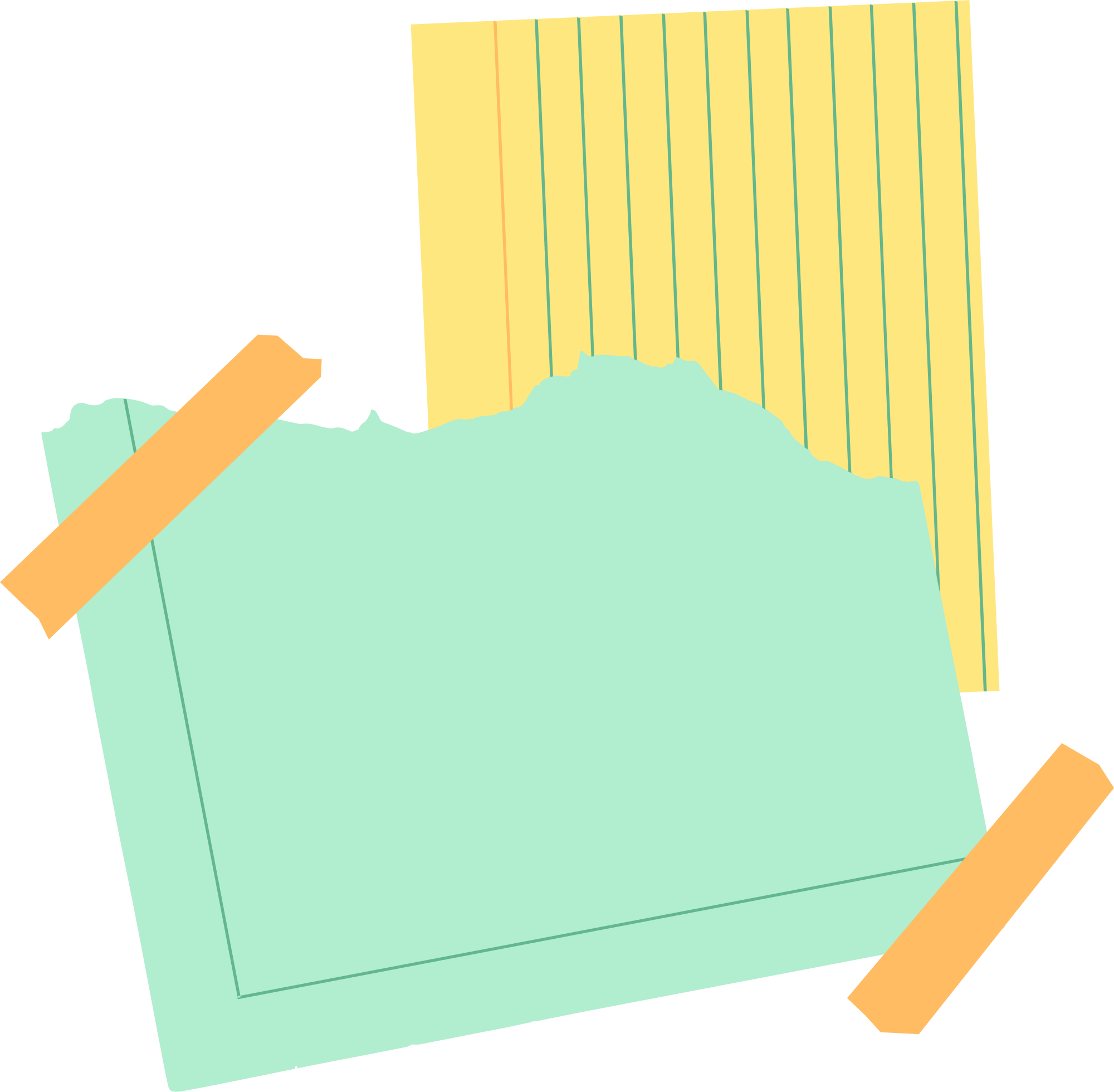 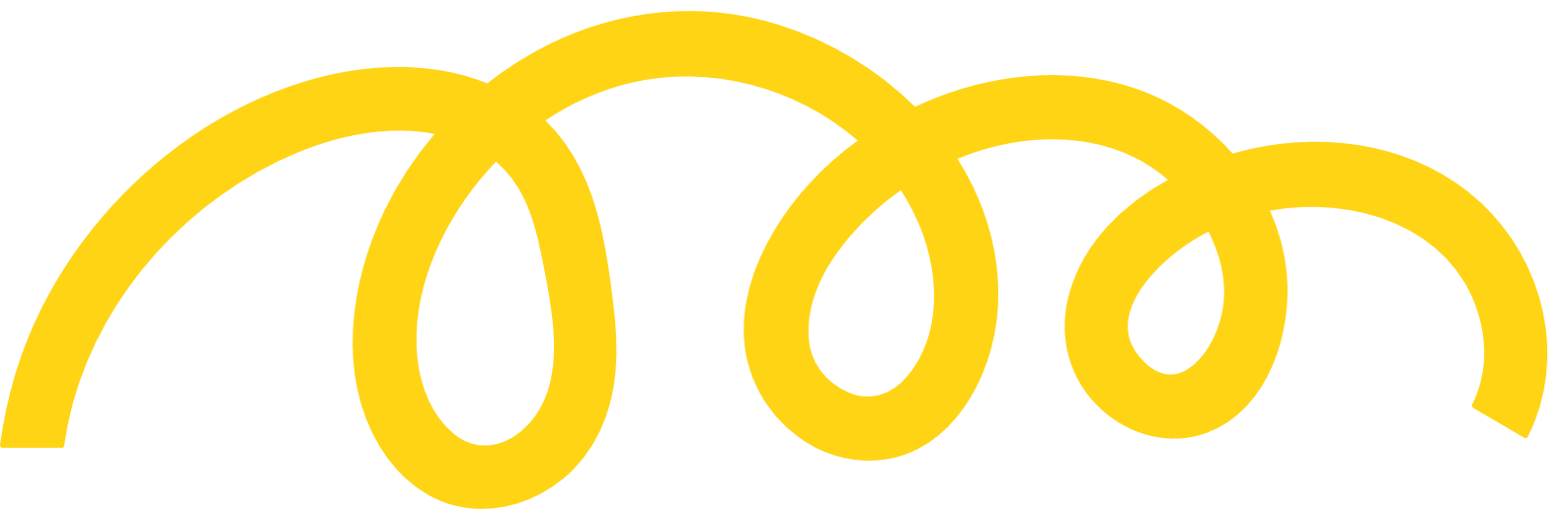 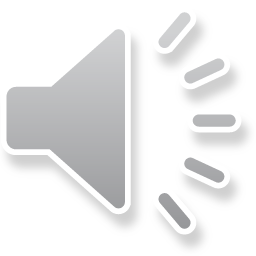 NHÀ SƯU TẬP ĐẠI DƯƠNG
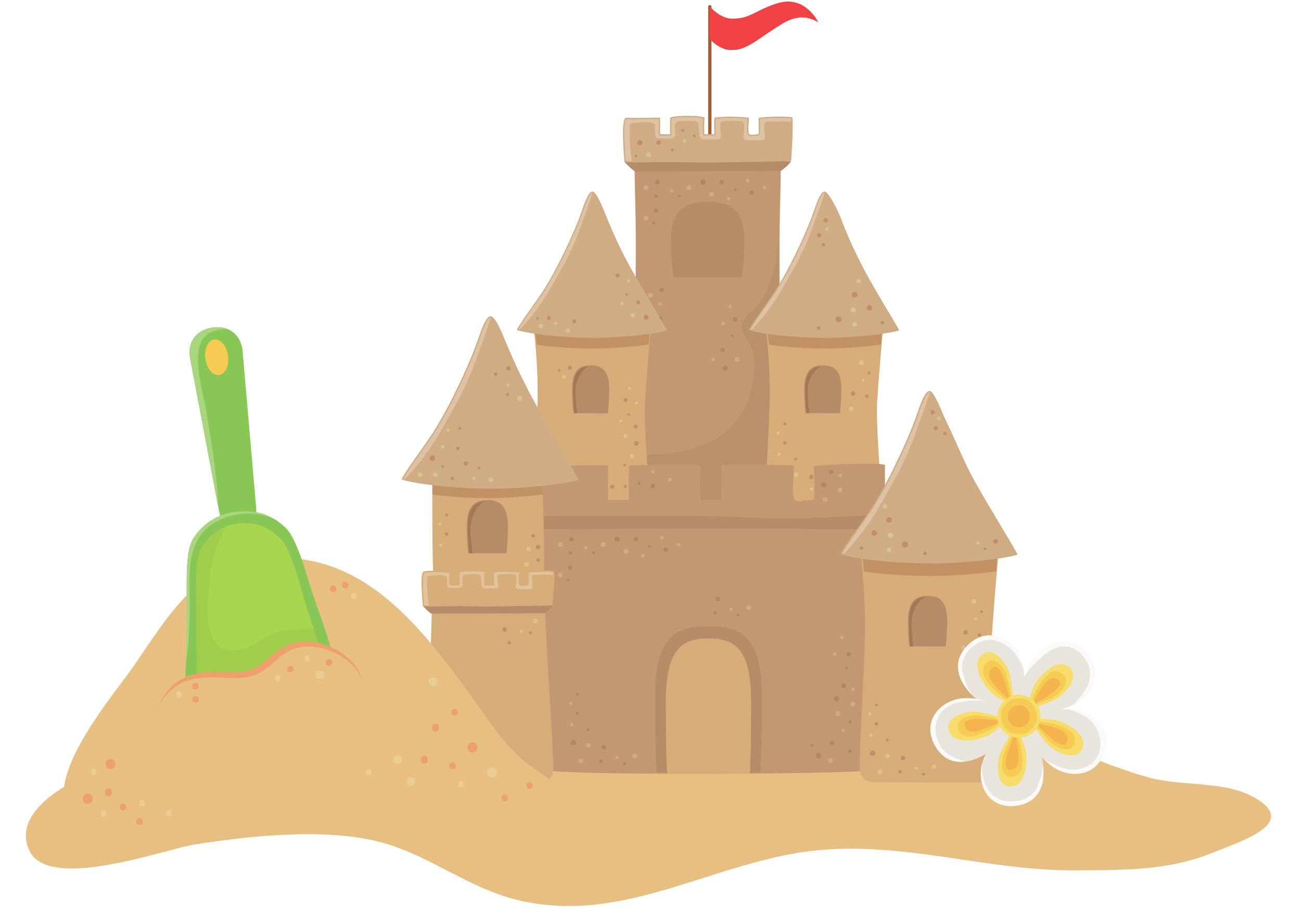 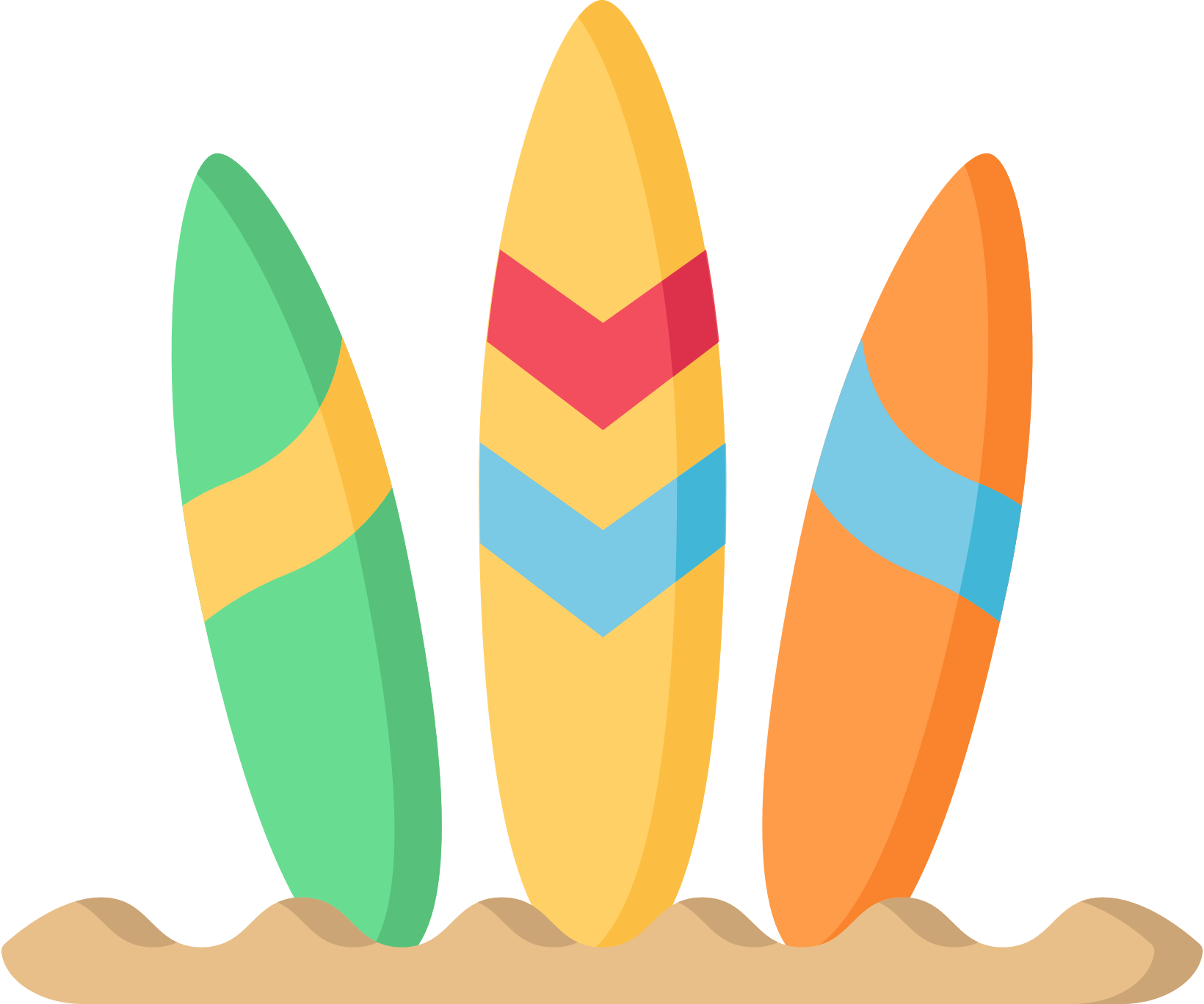 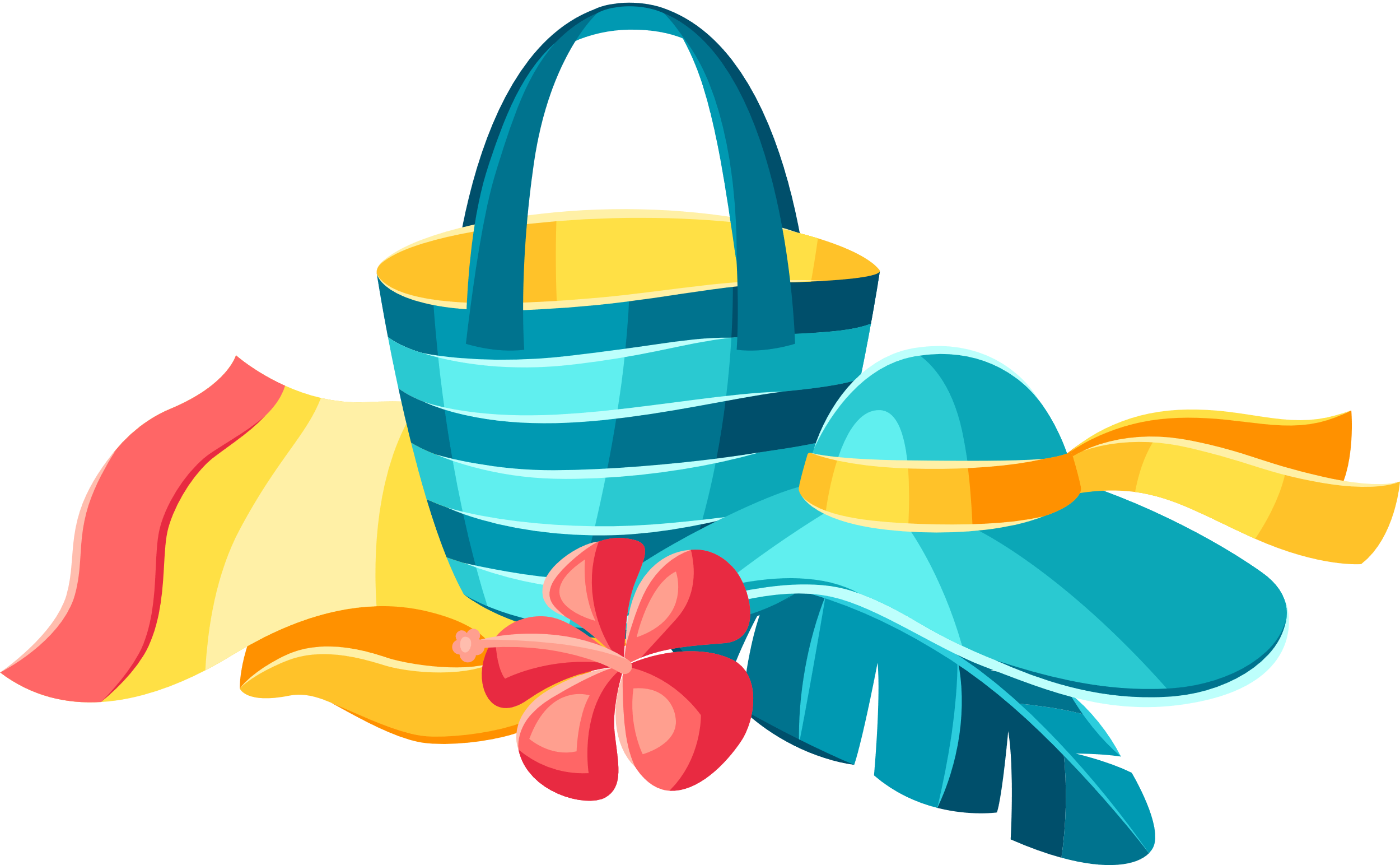 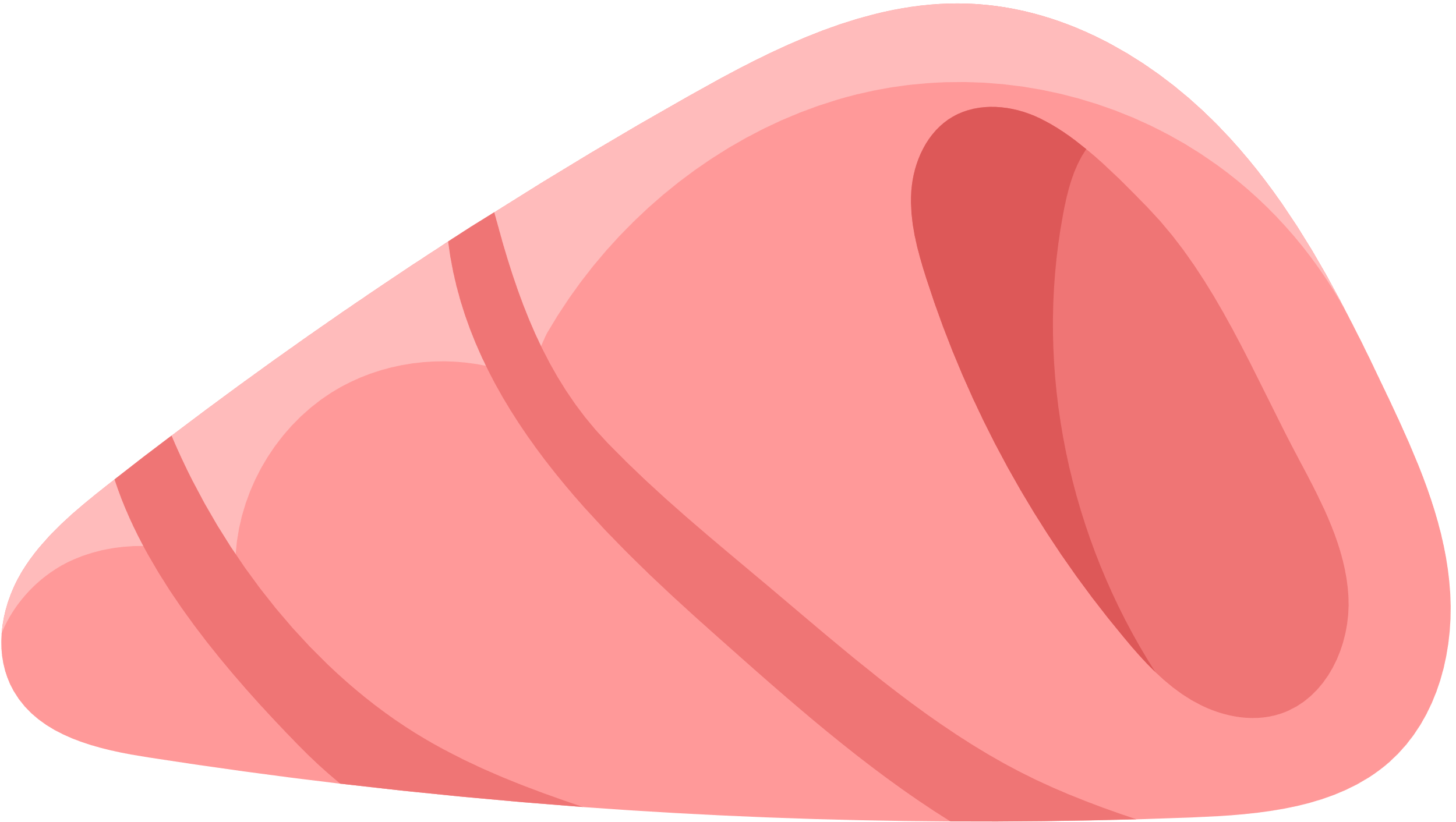 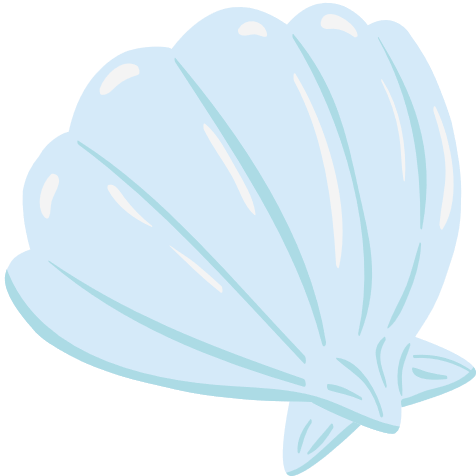 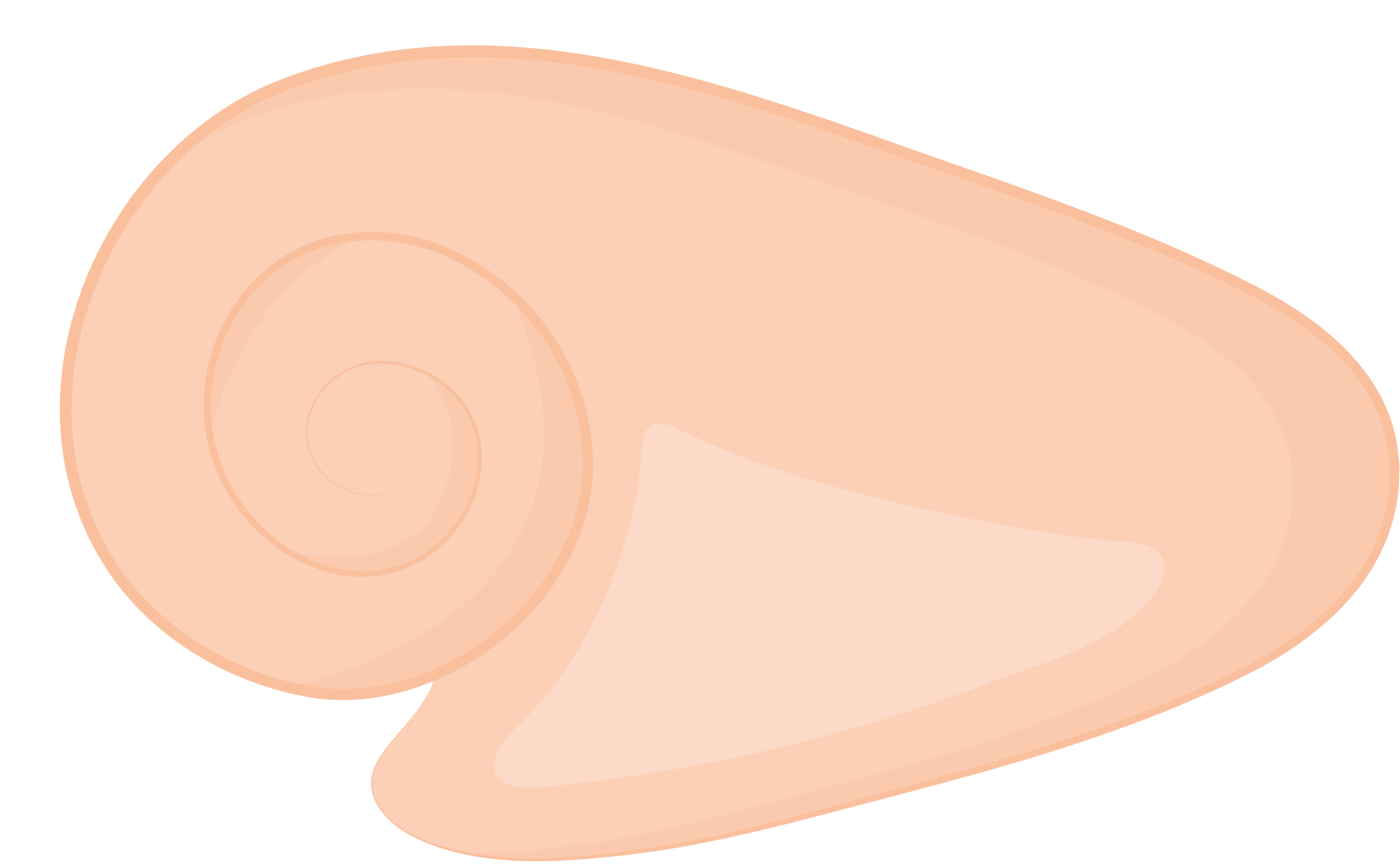 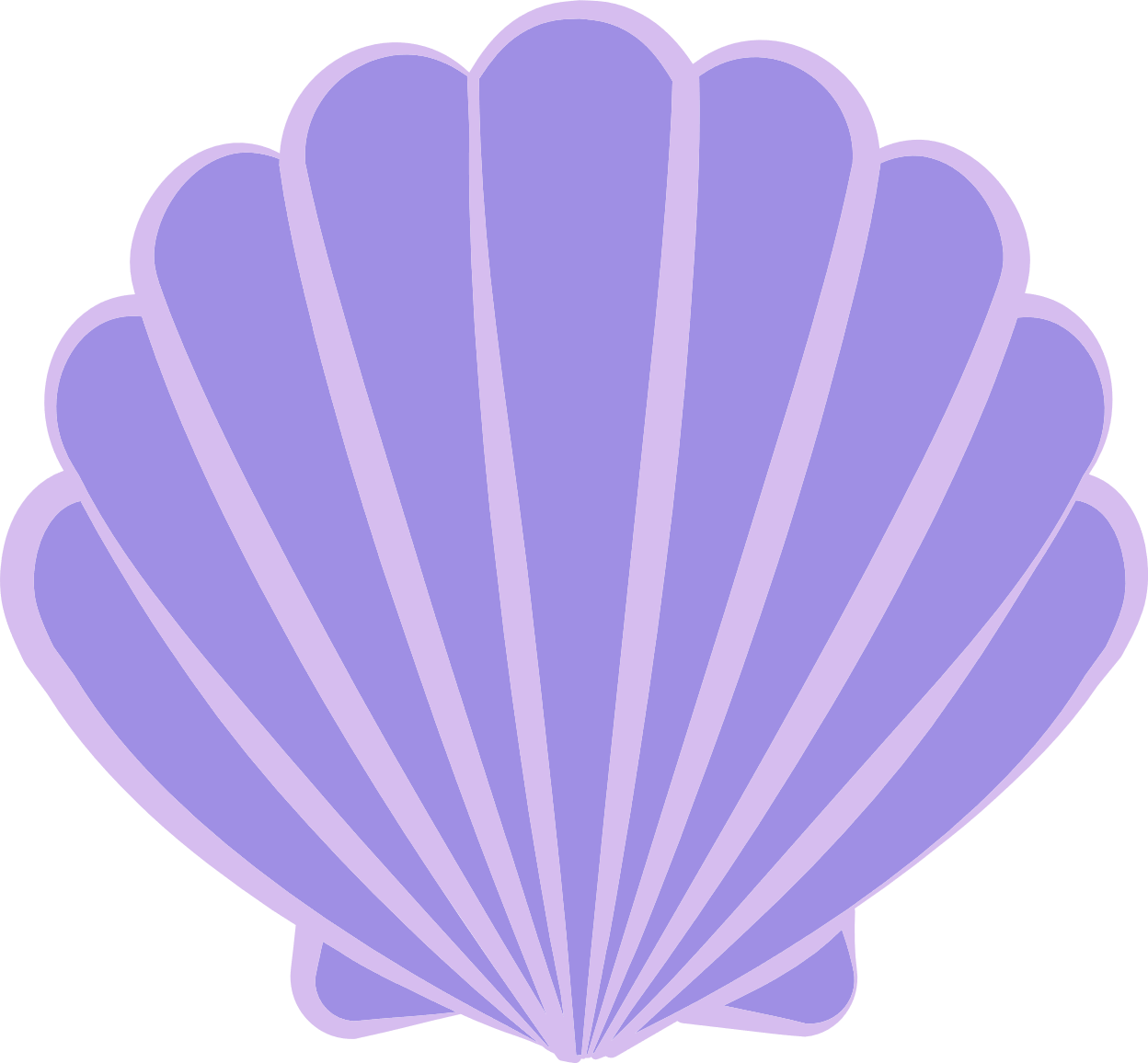 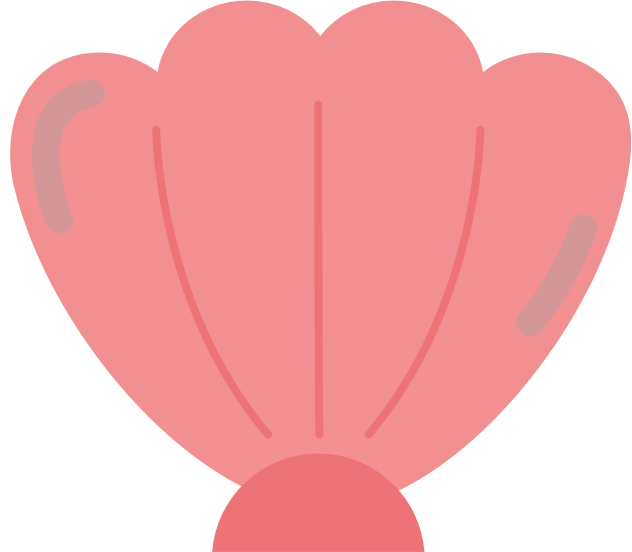 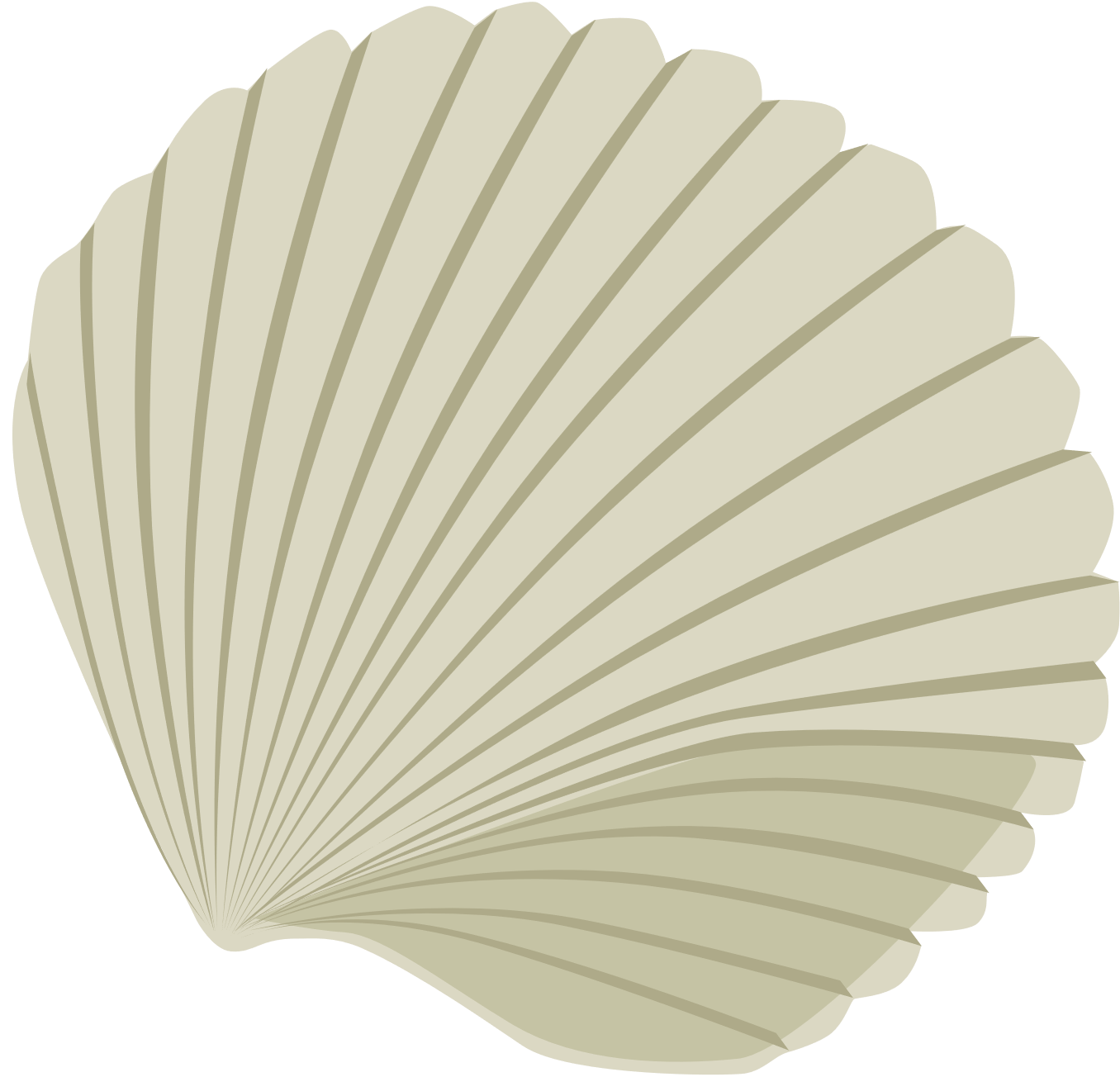 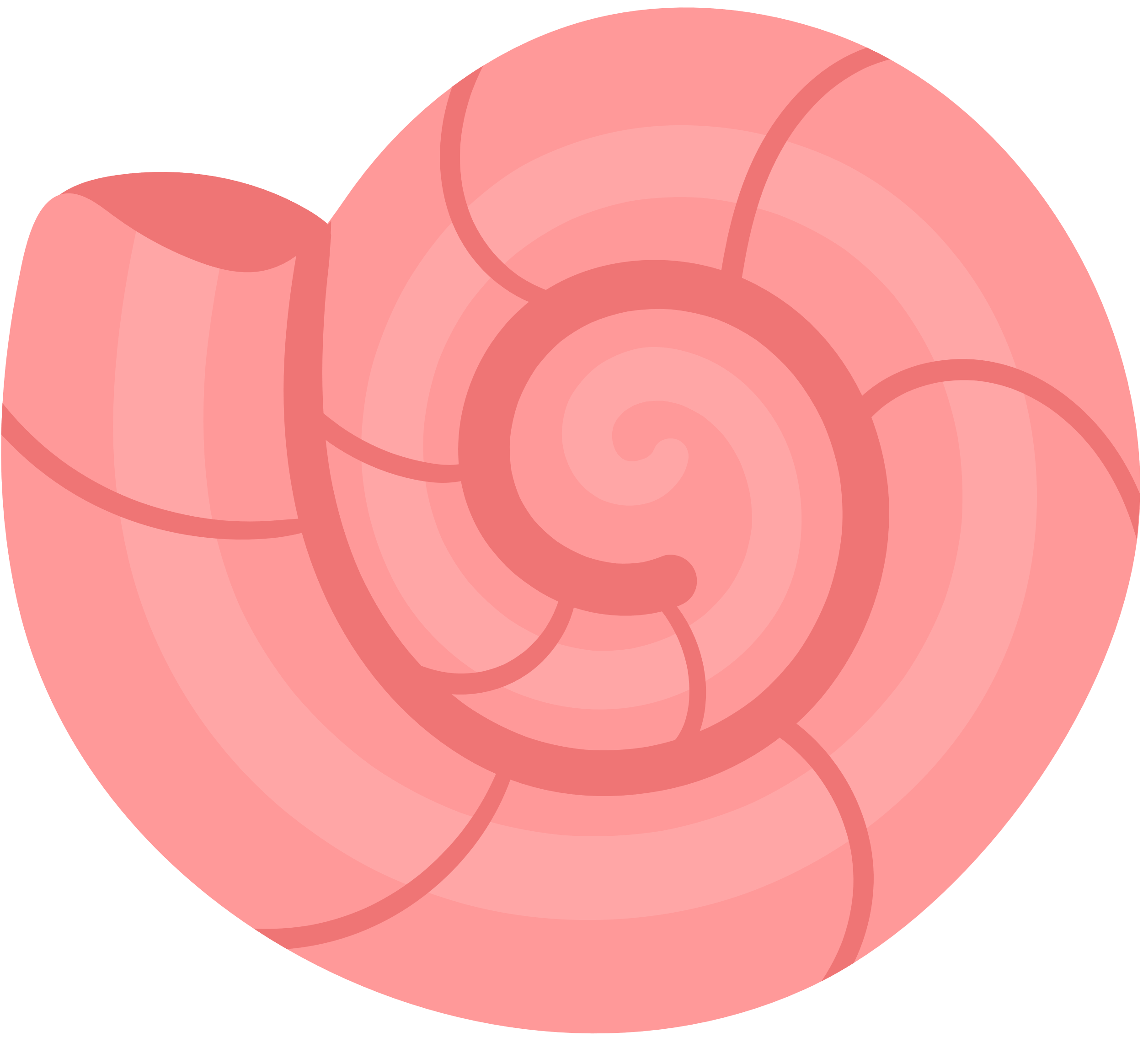 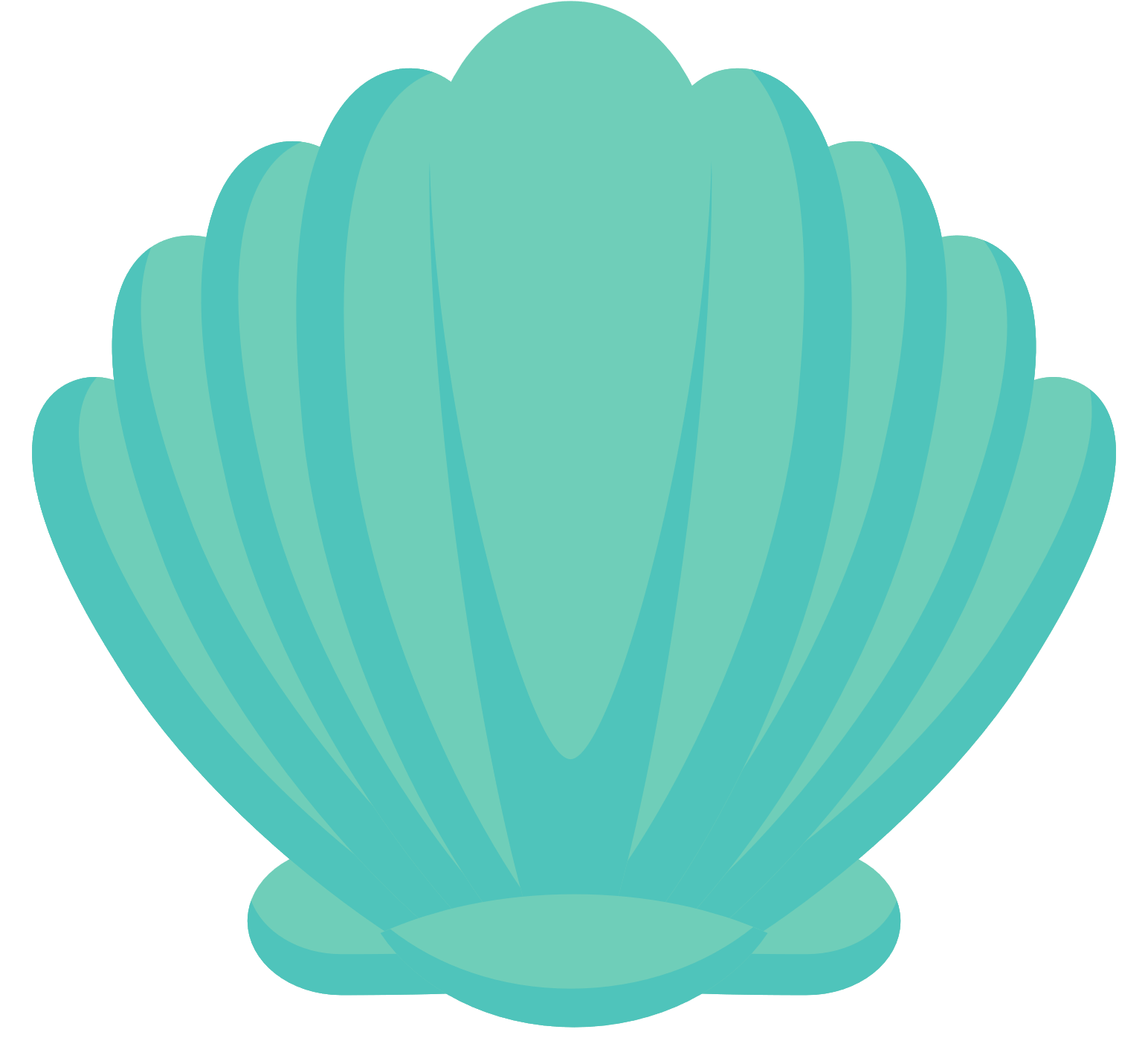 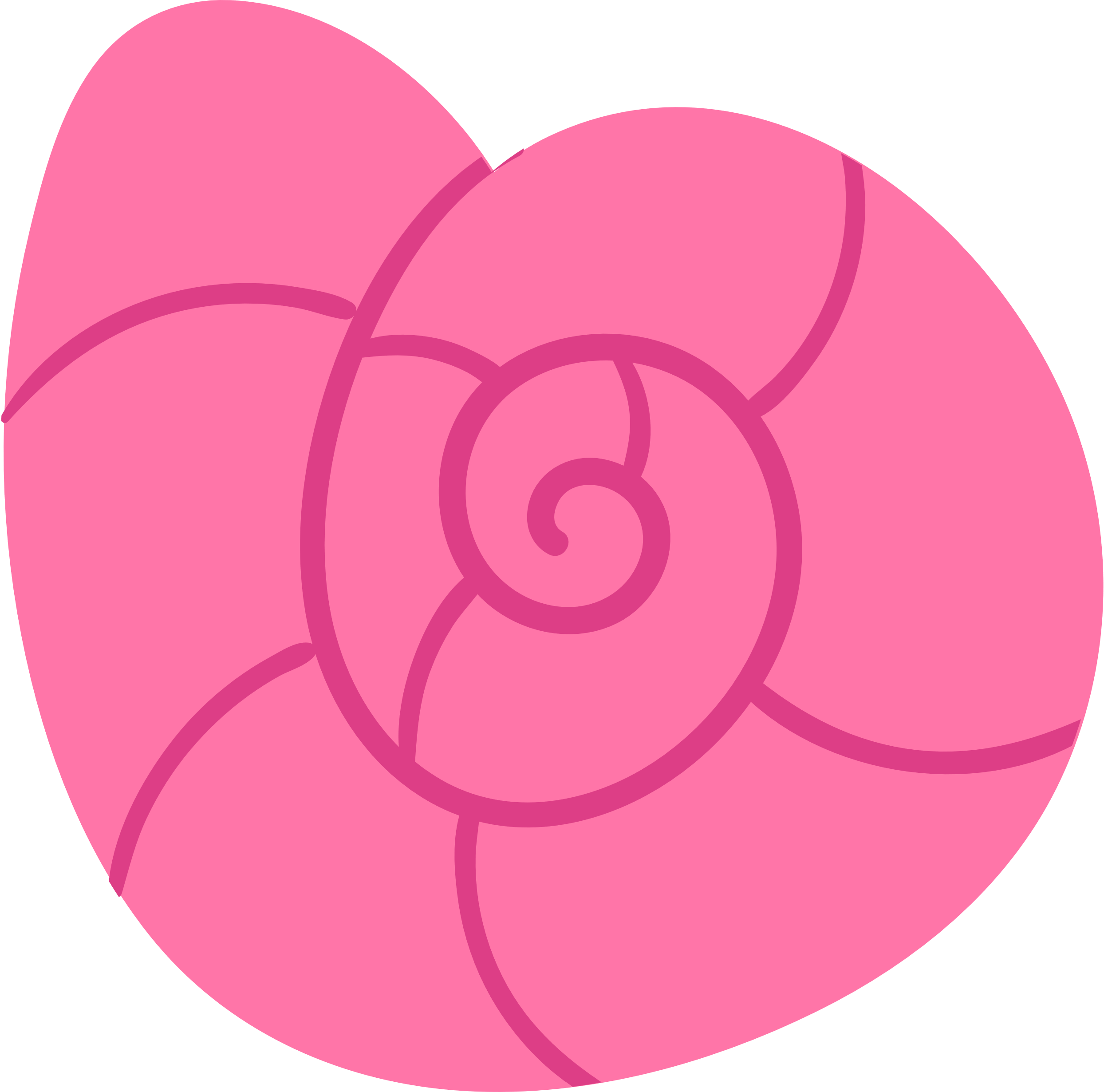 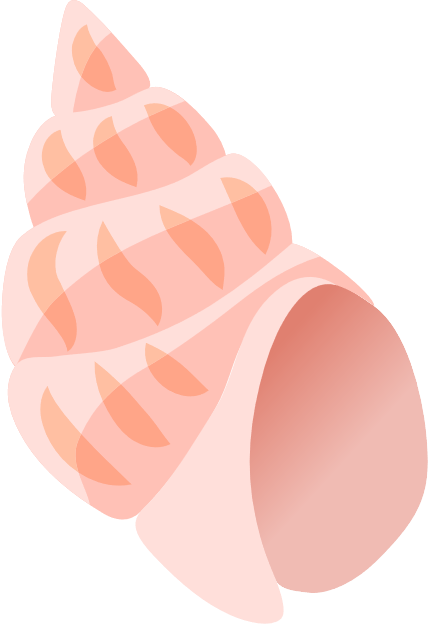 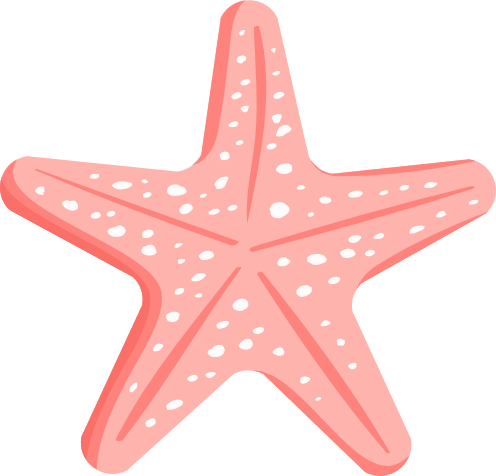 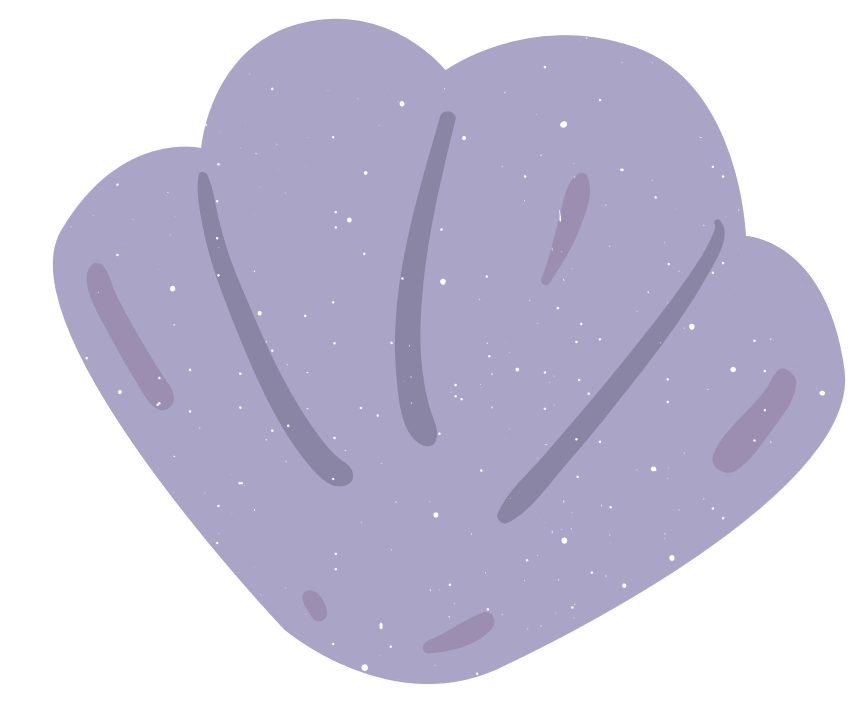 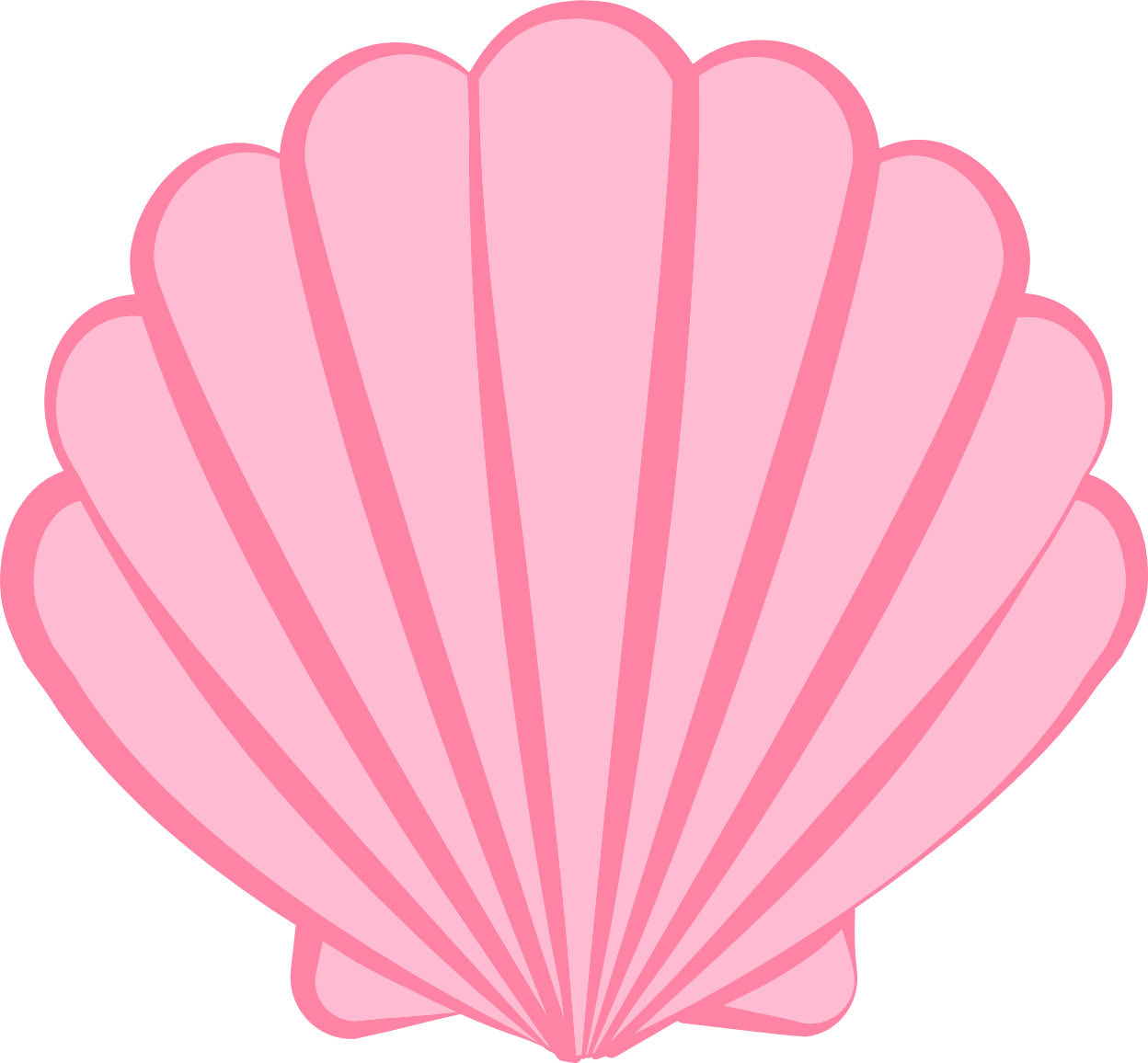 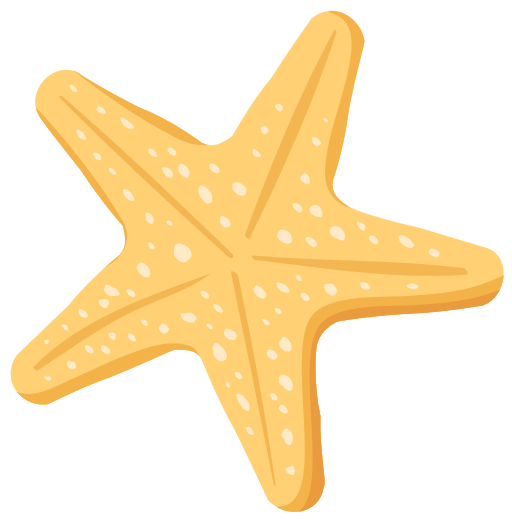 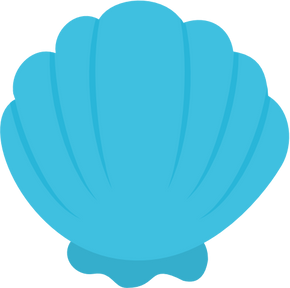 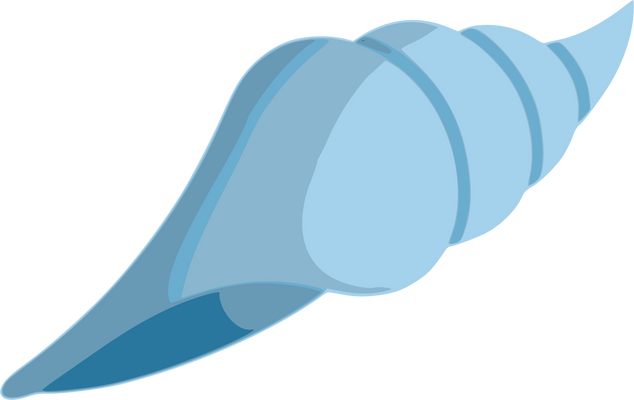 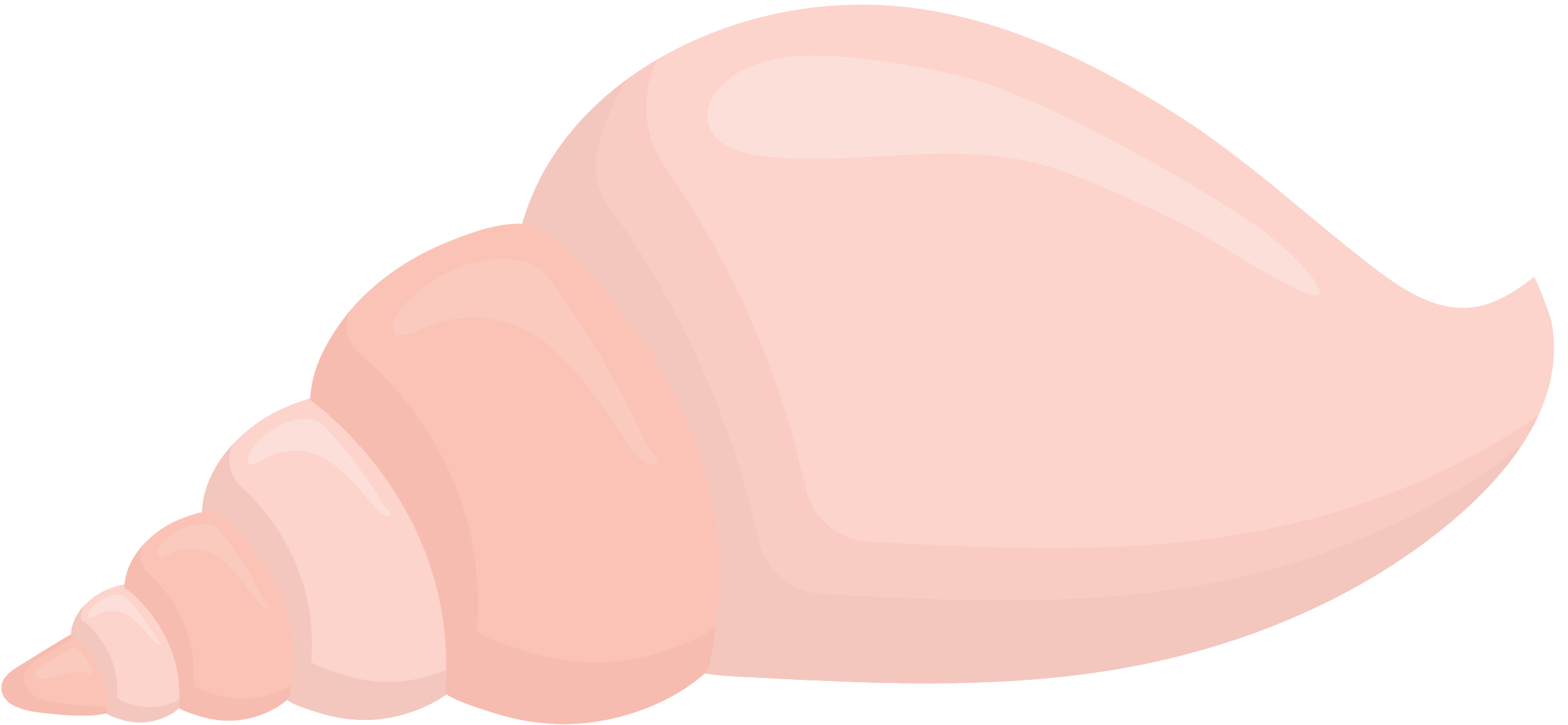 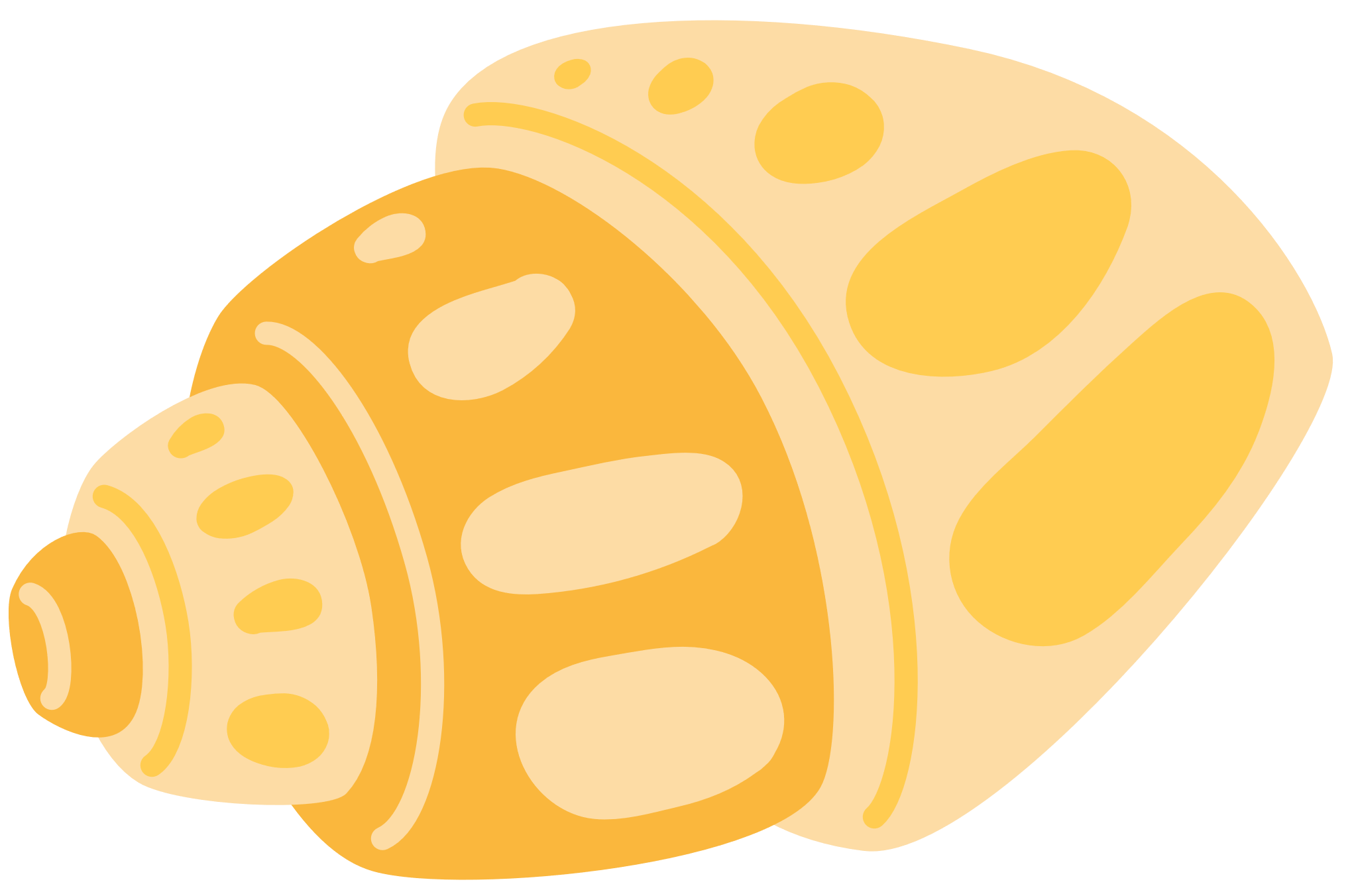 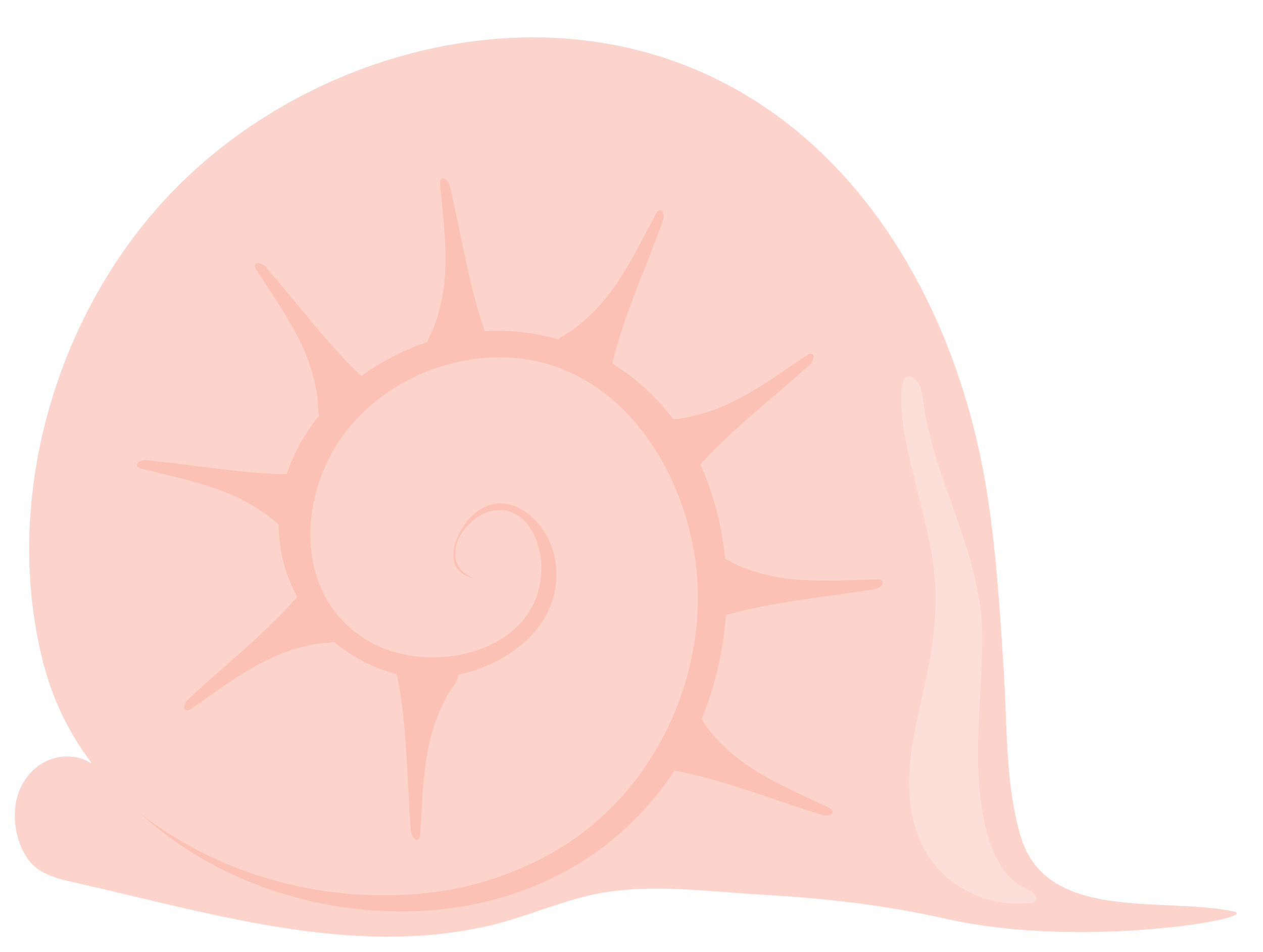 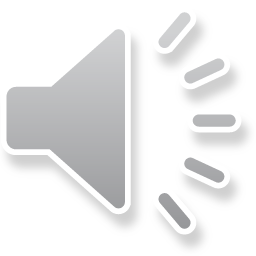 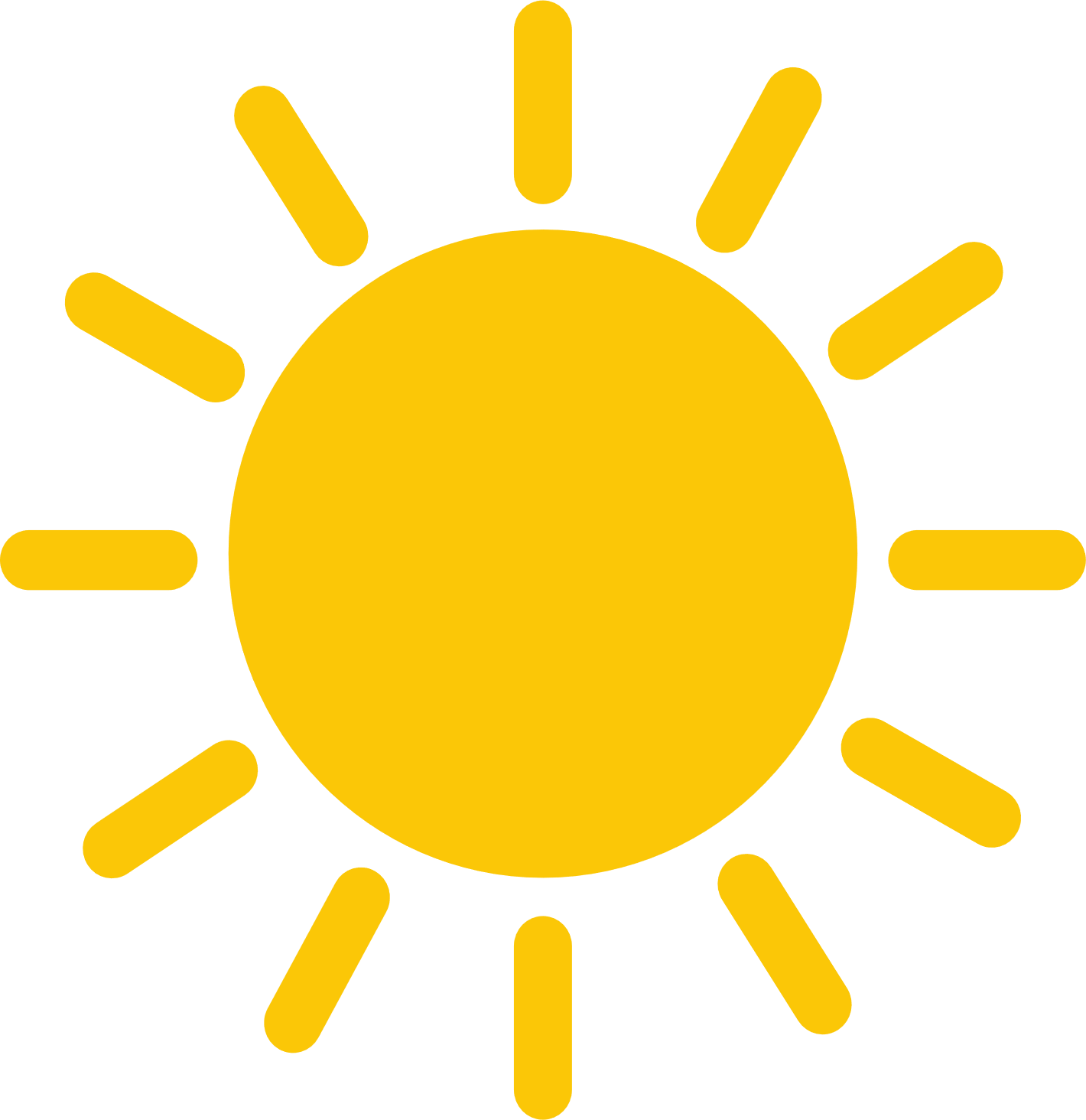 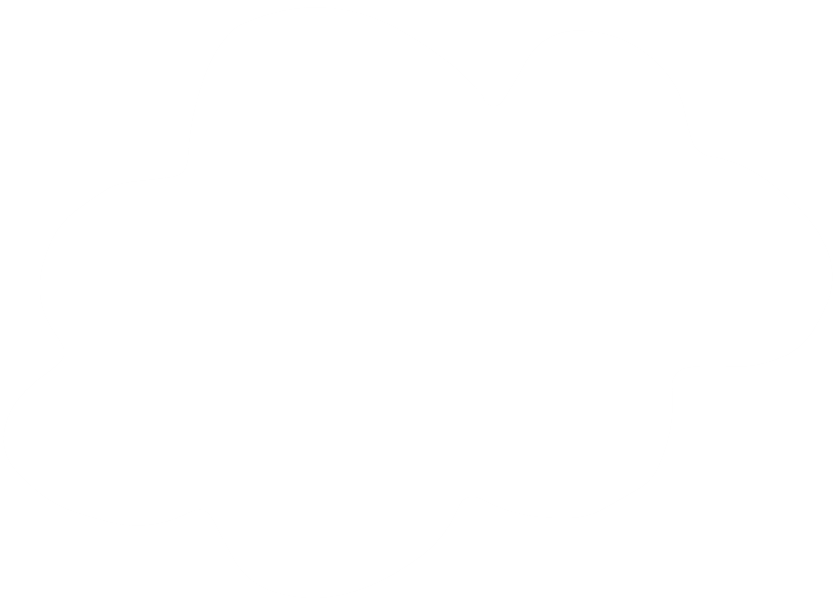 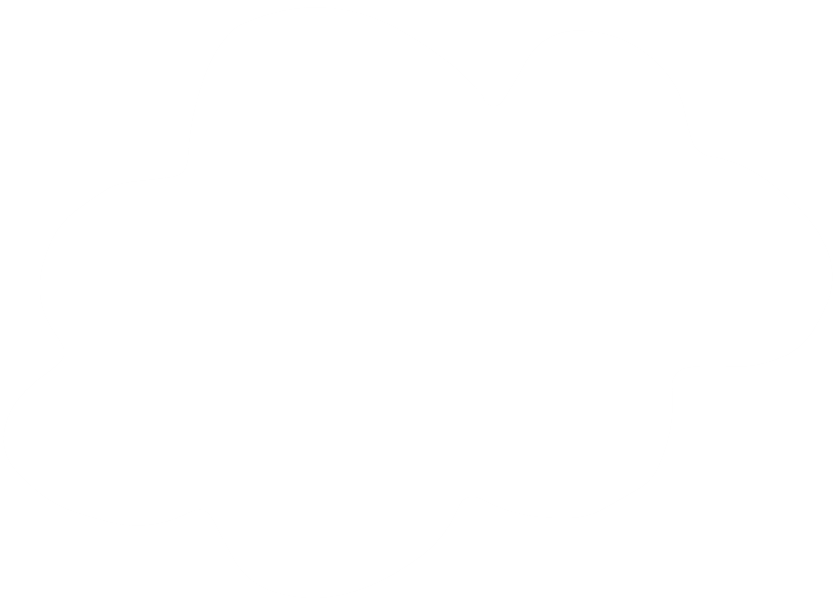 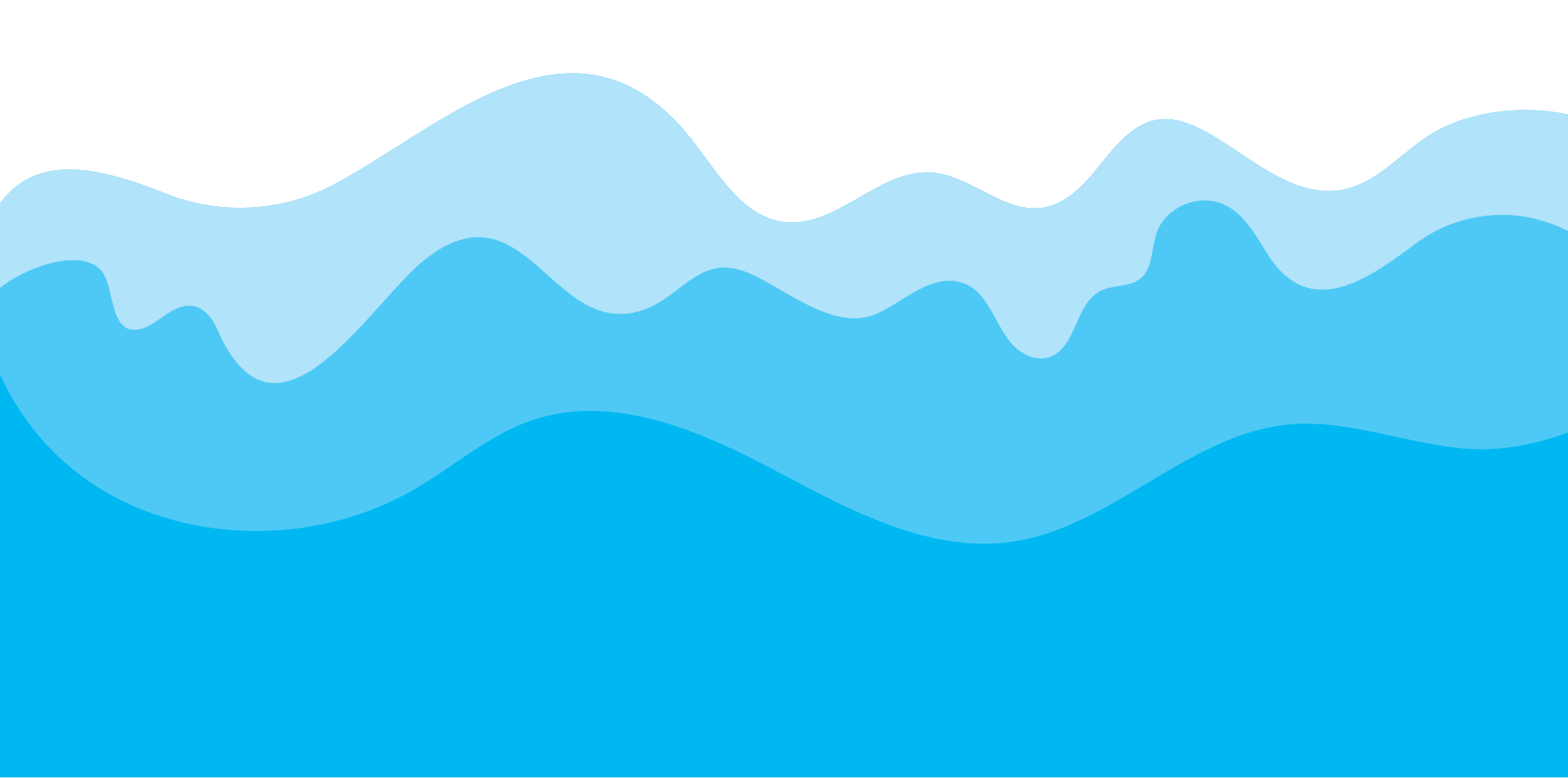 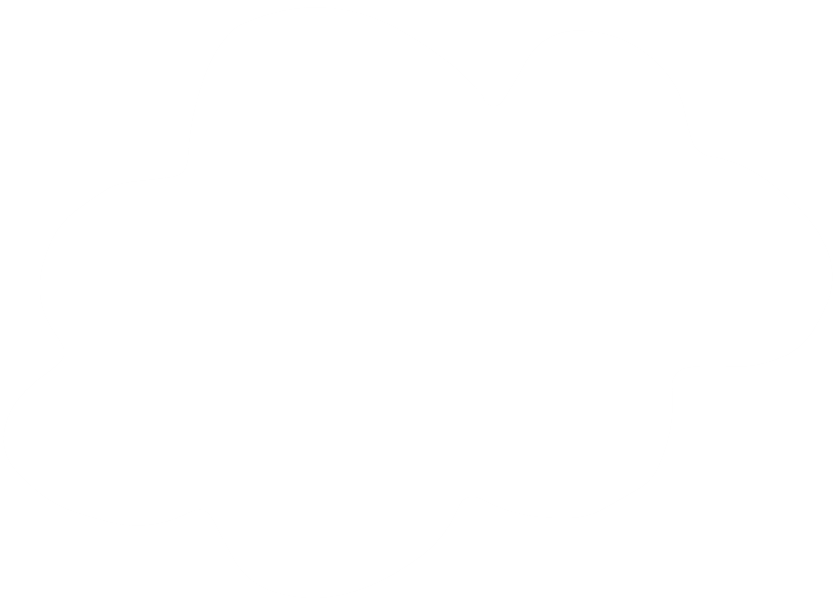 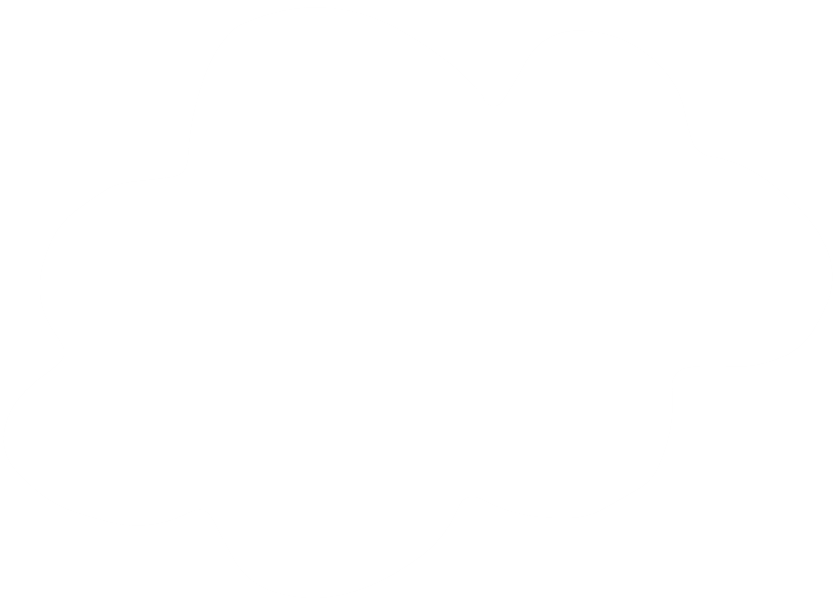 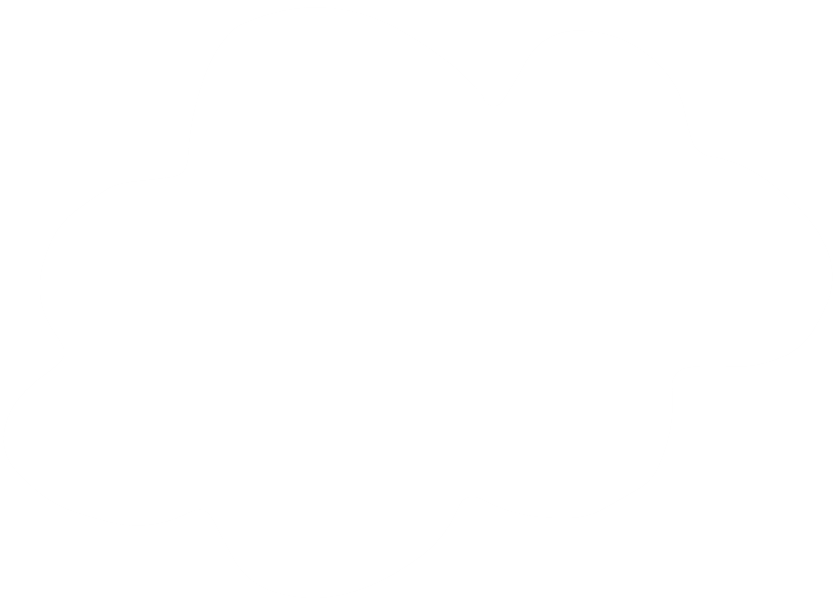 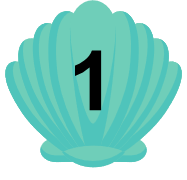 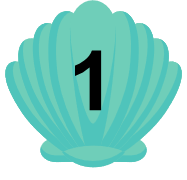 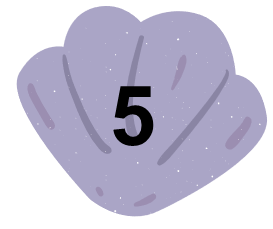 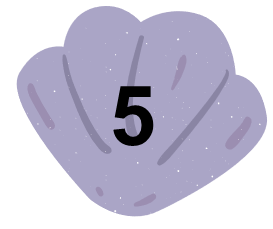 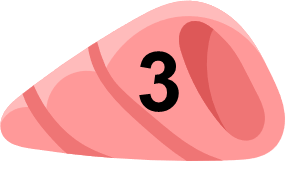 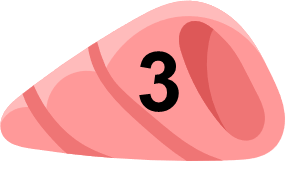 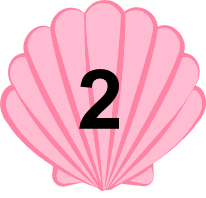 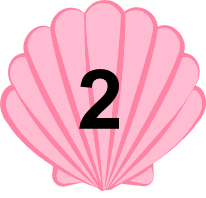 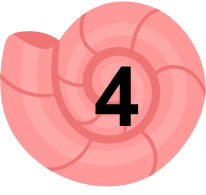 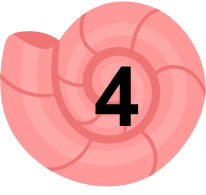 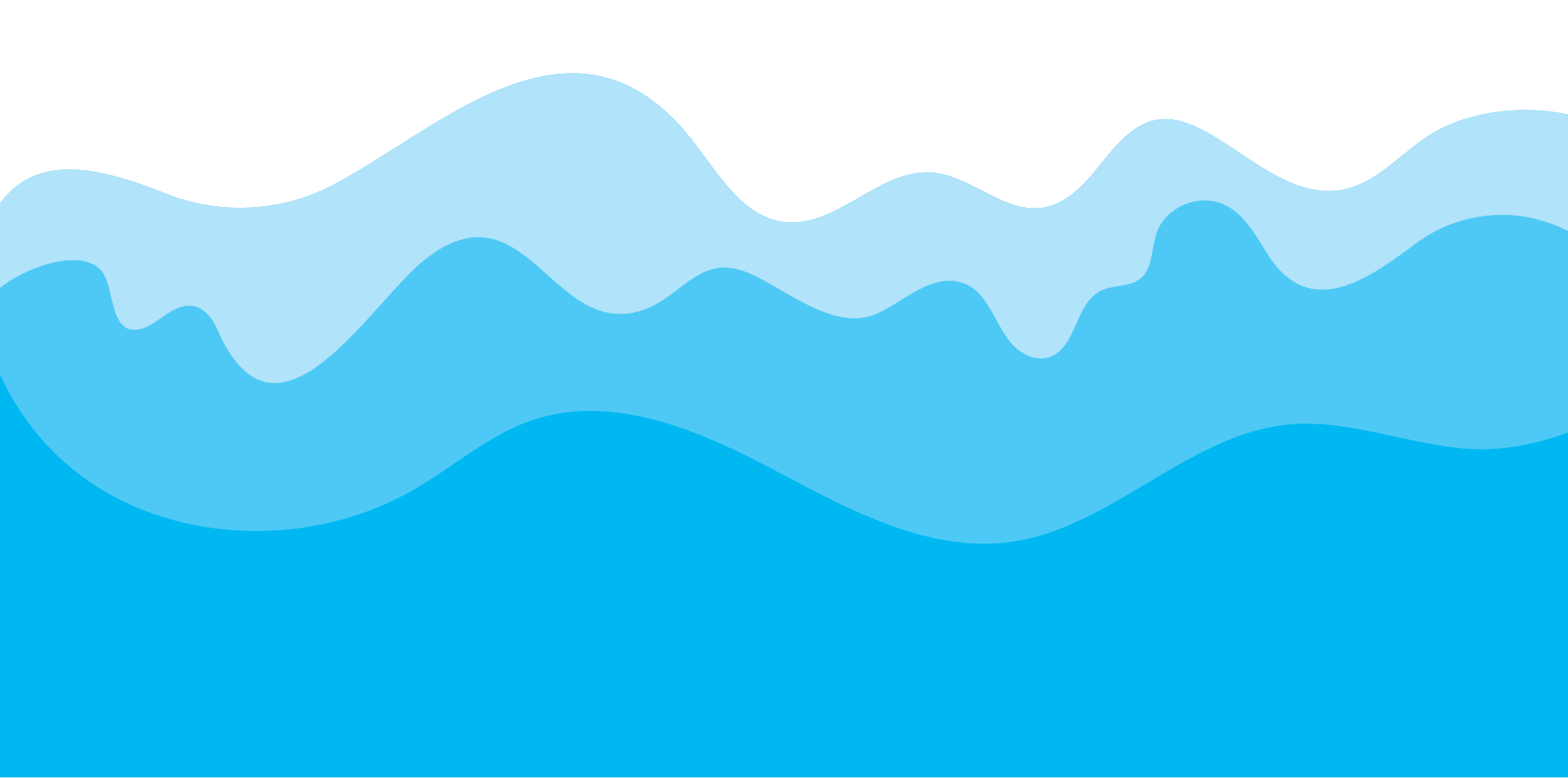 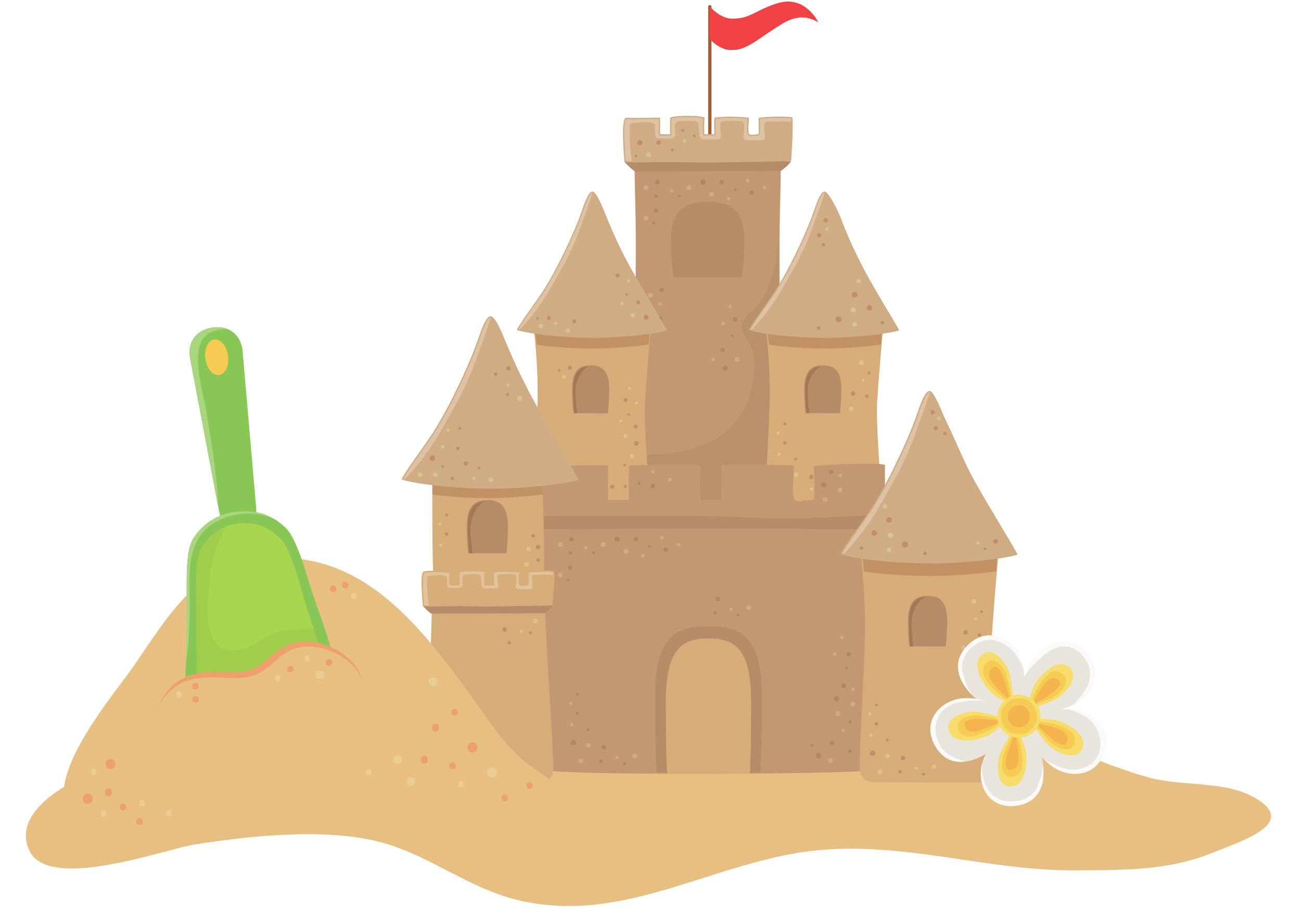 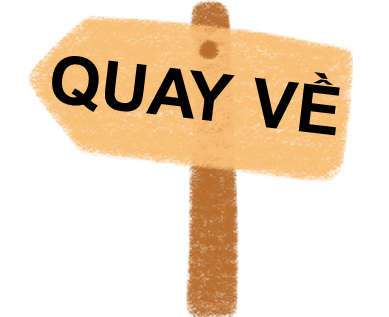 C
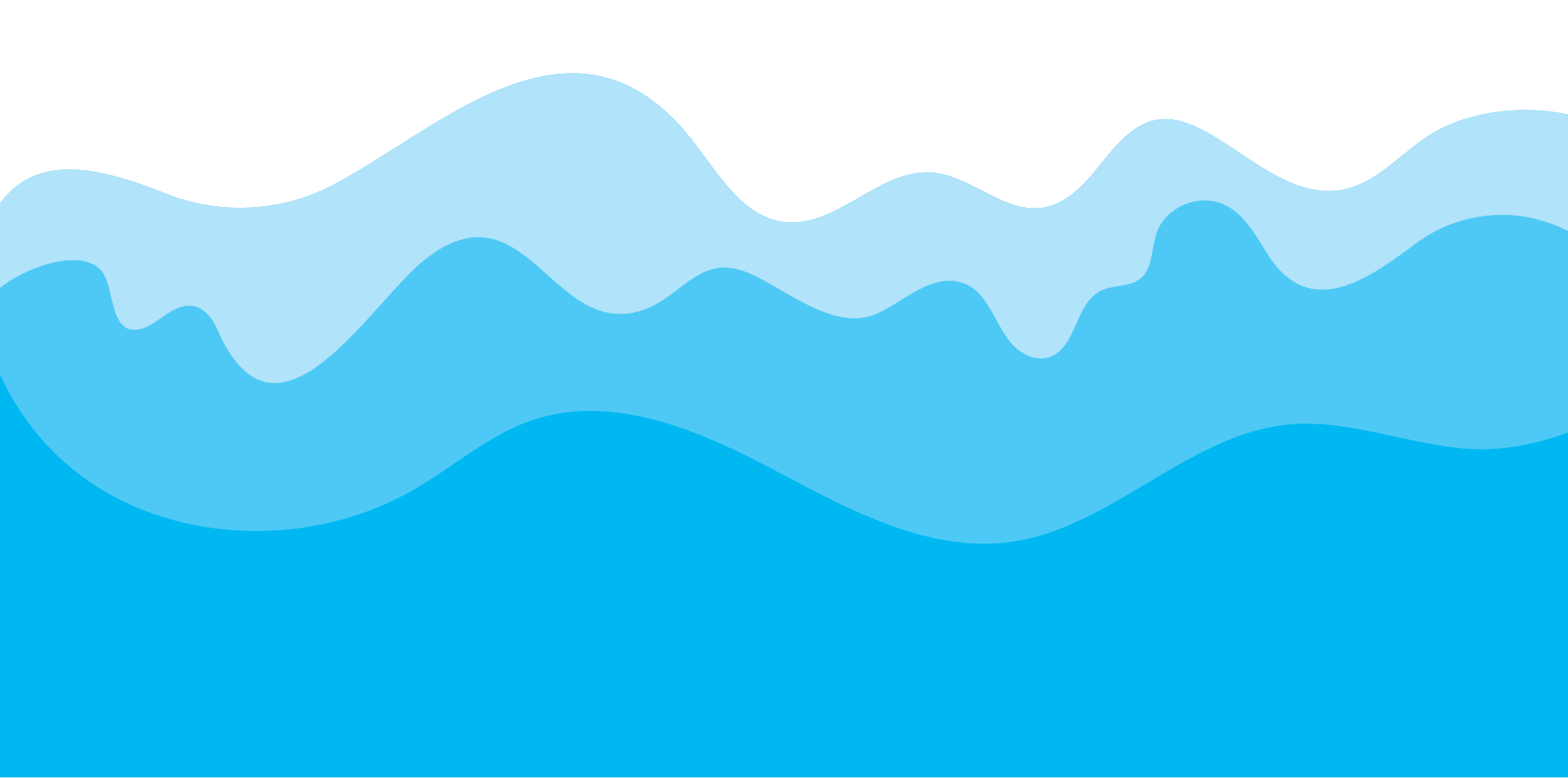 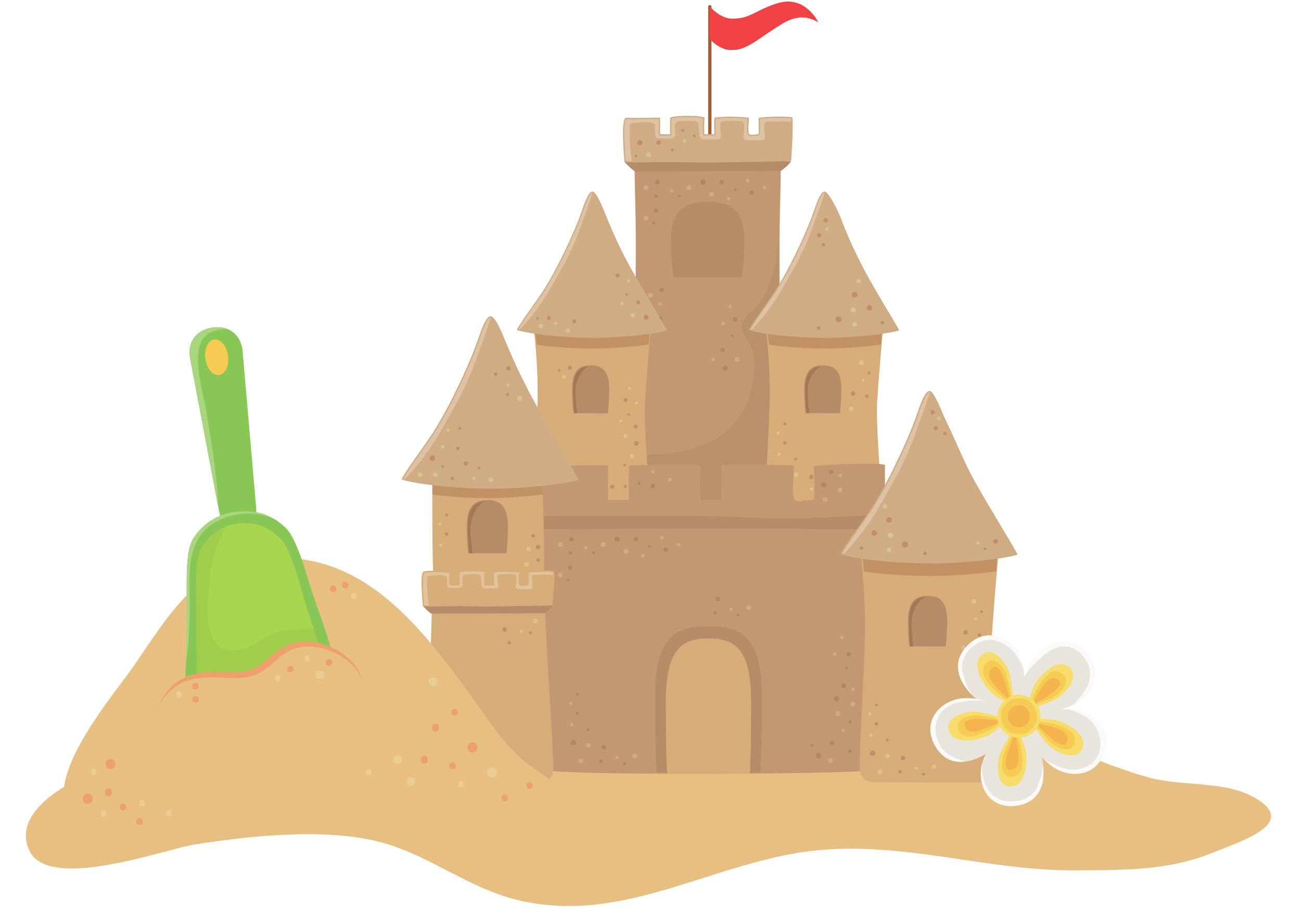 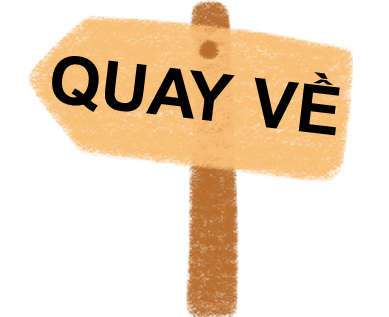 D
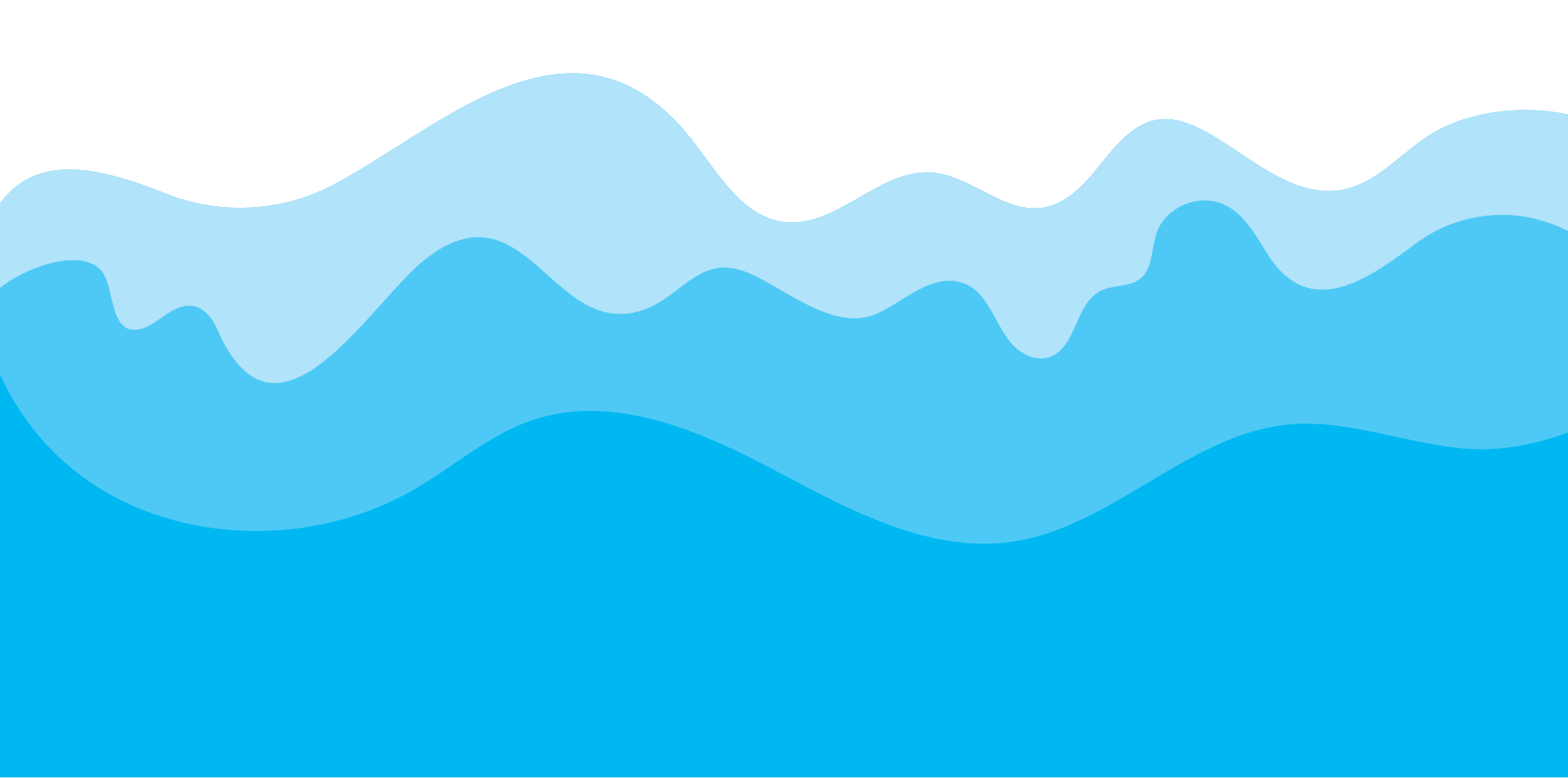 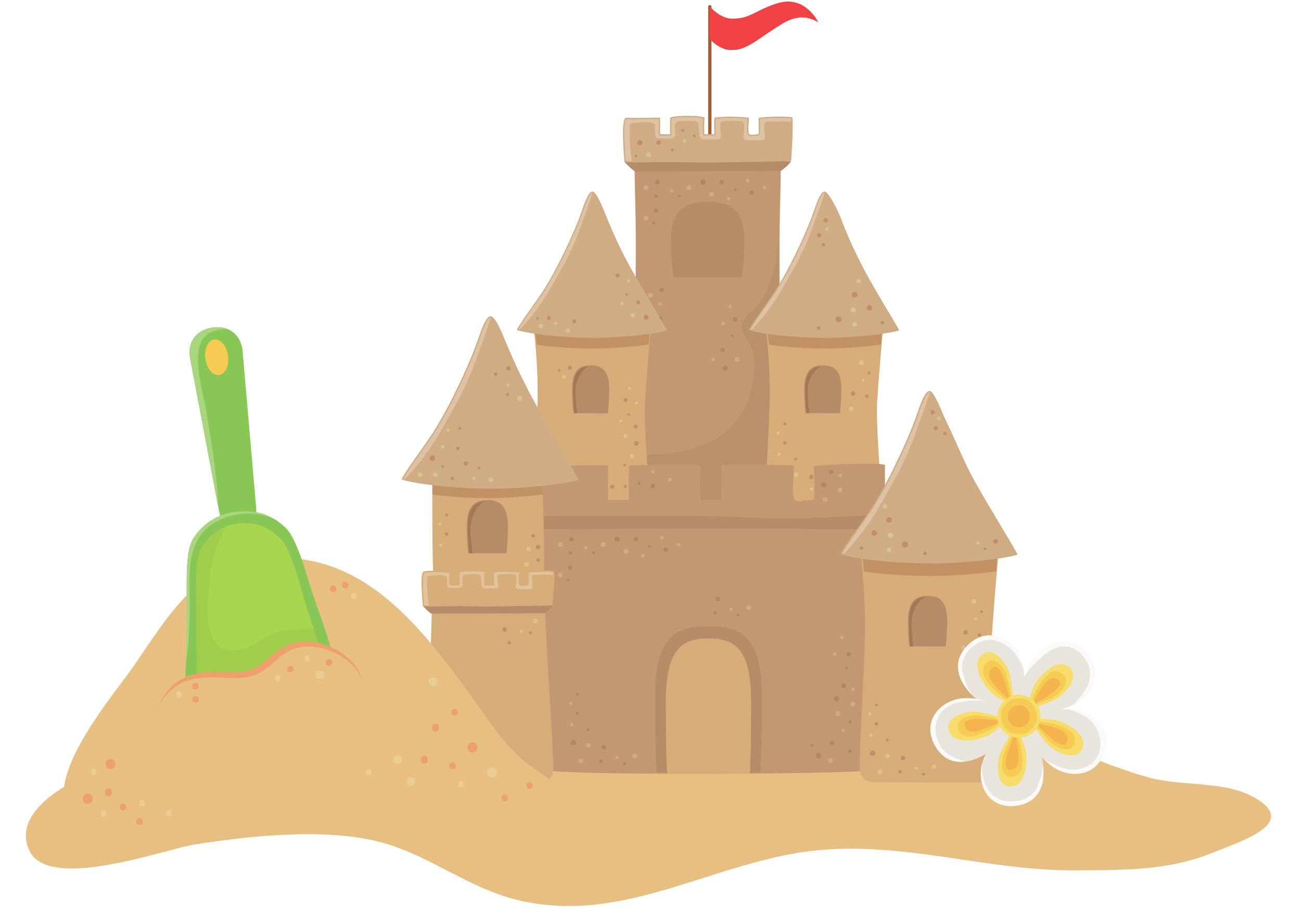 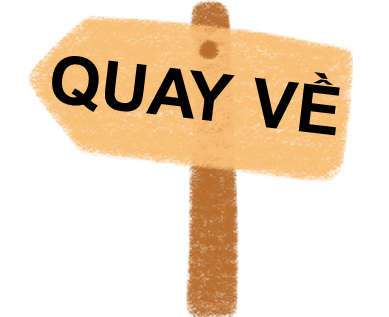 D
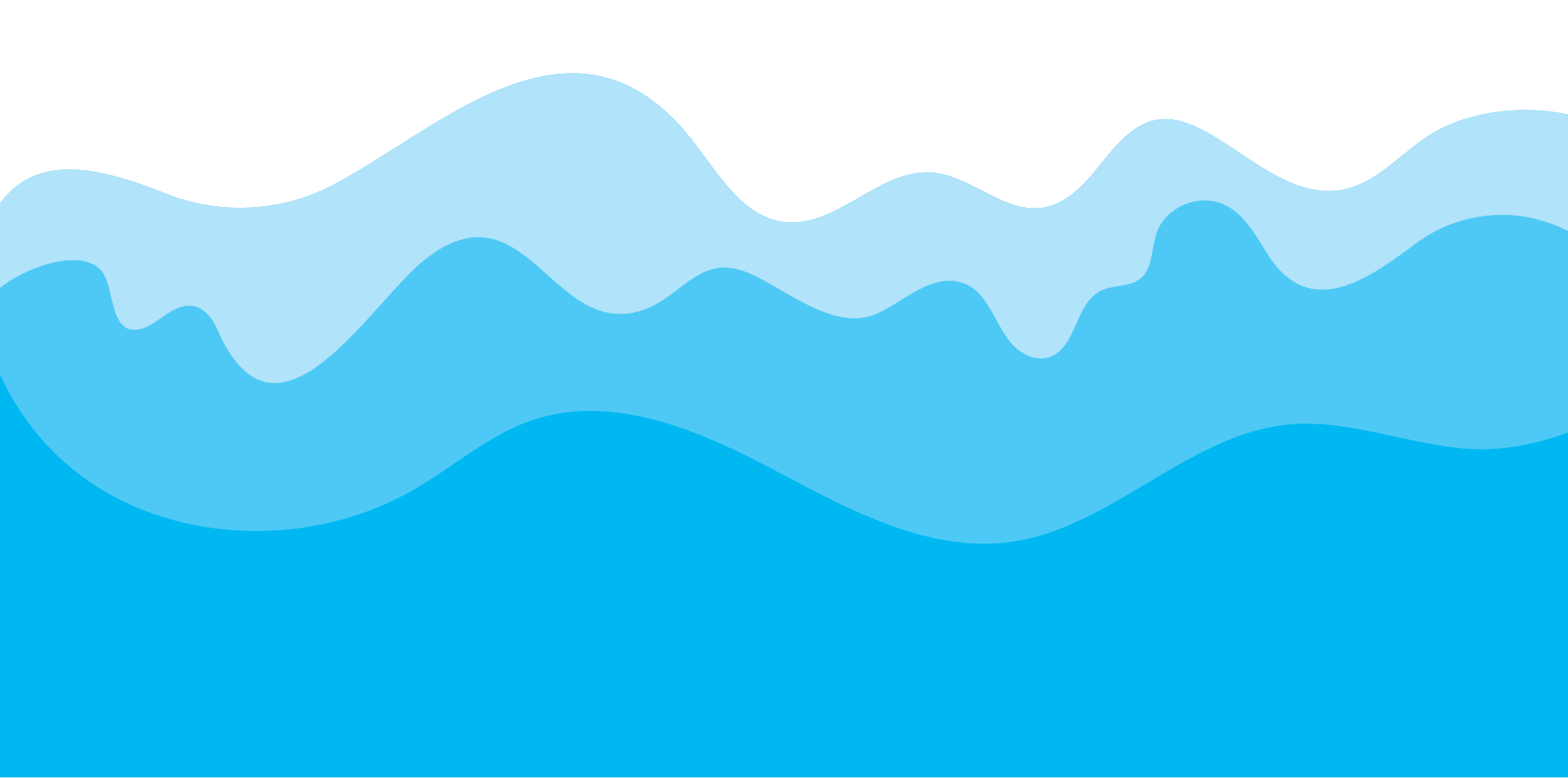 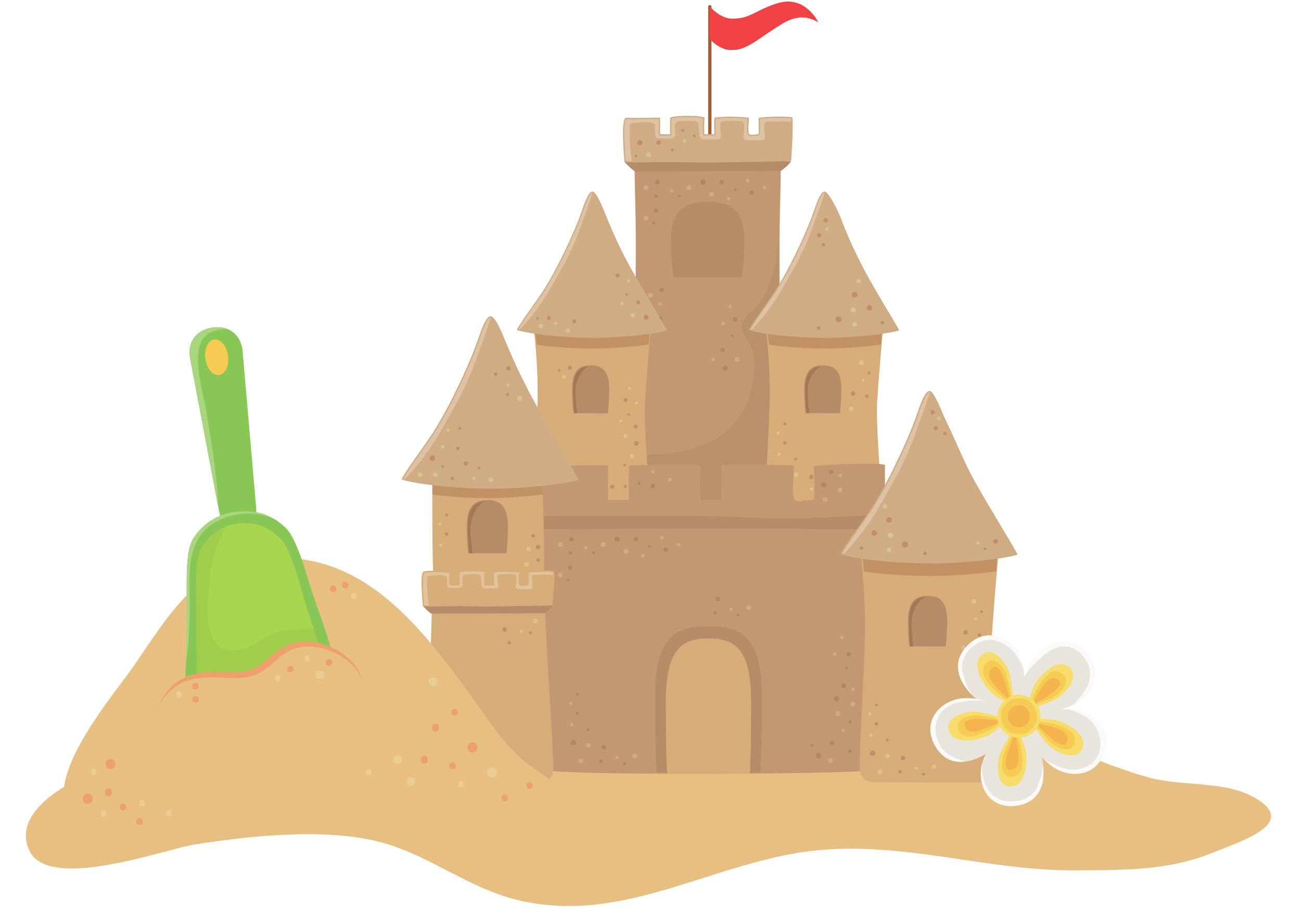 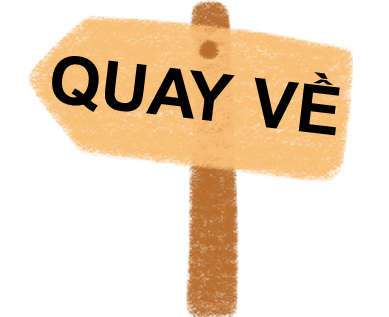 C
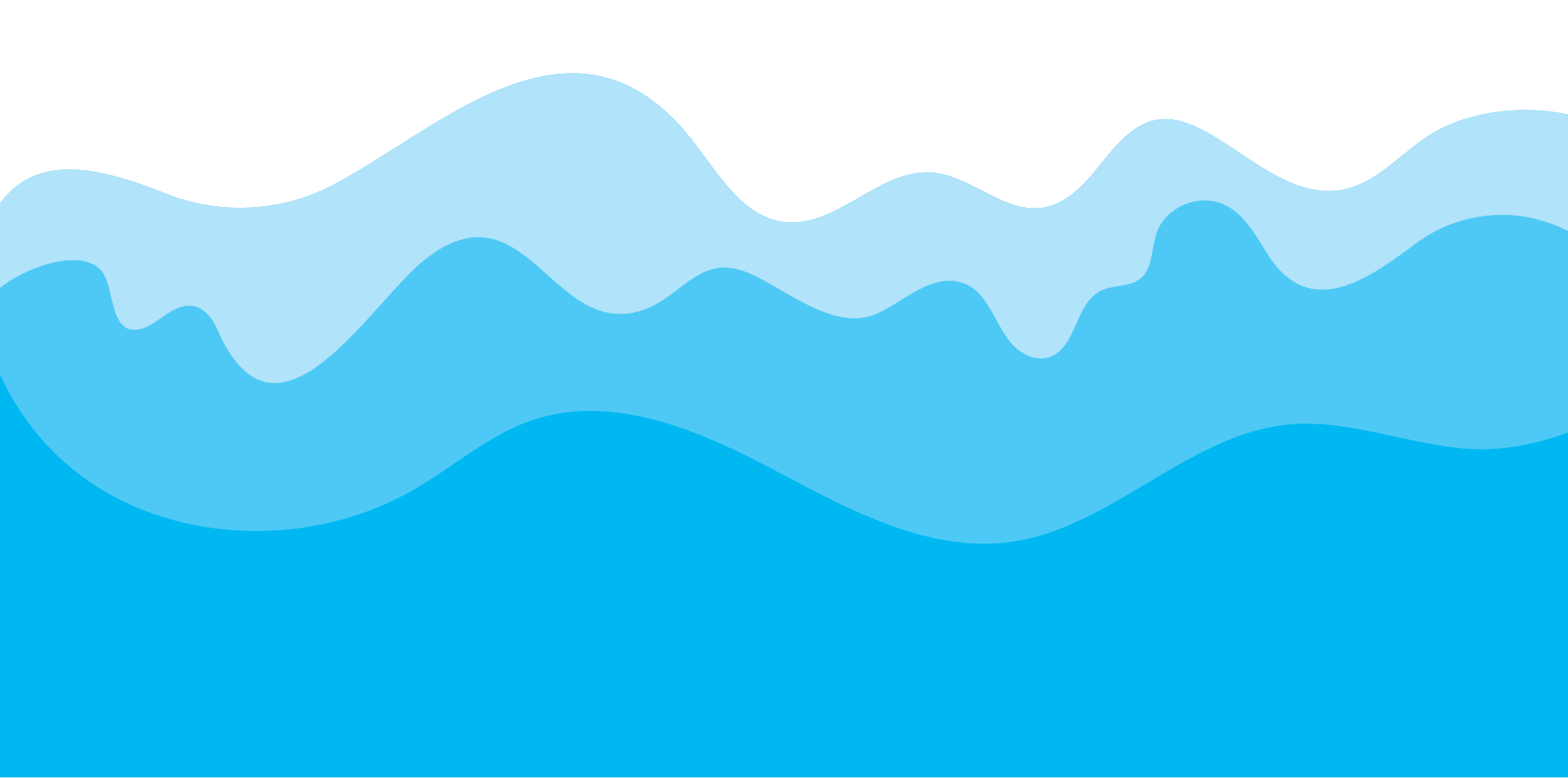 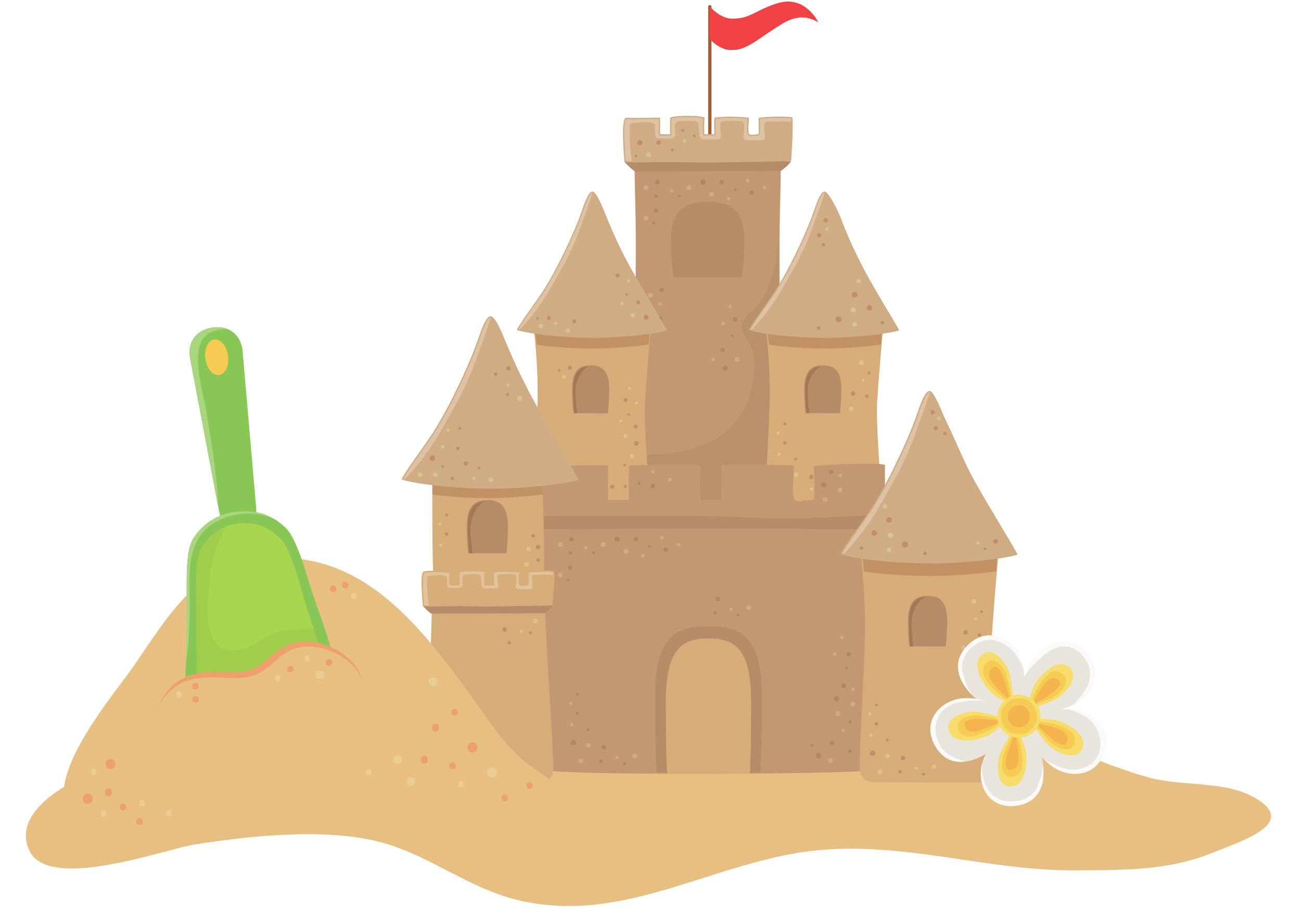 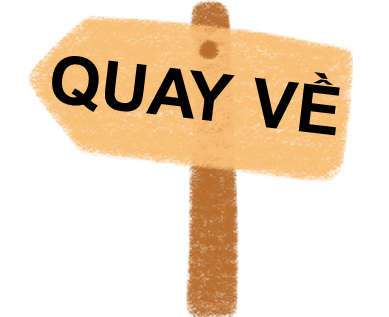 C
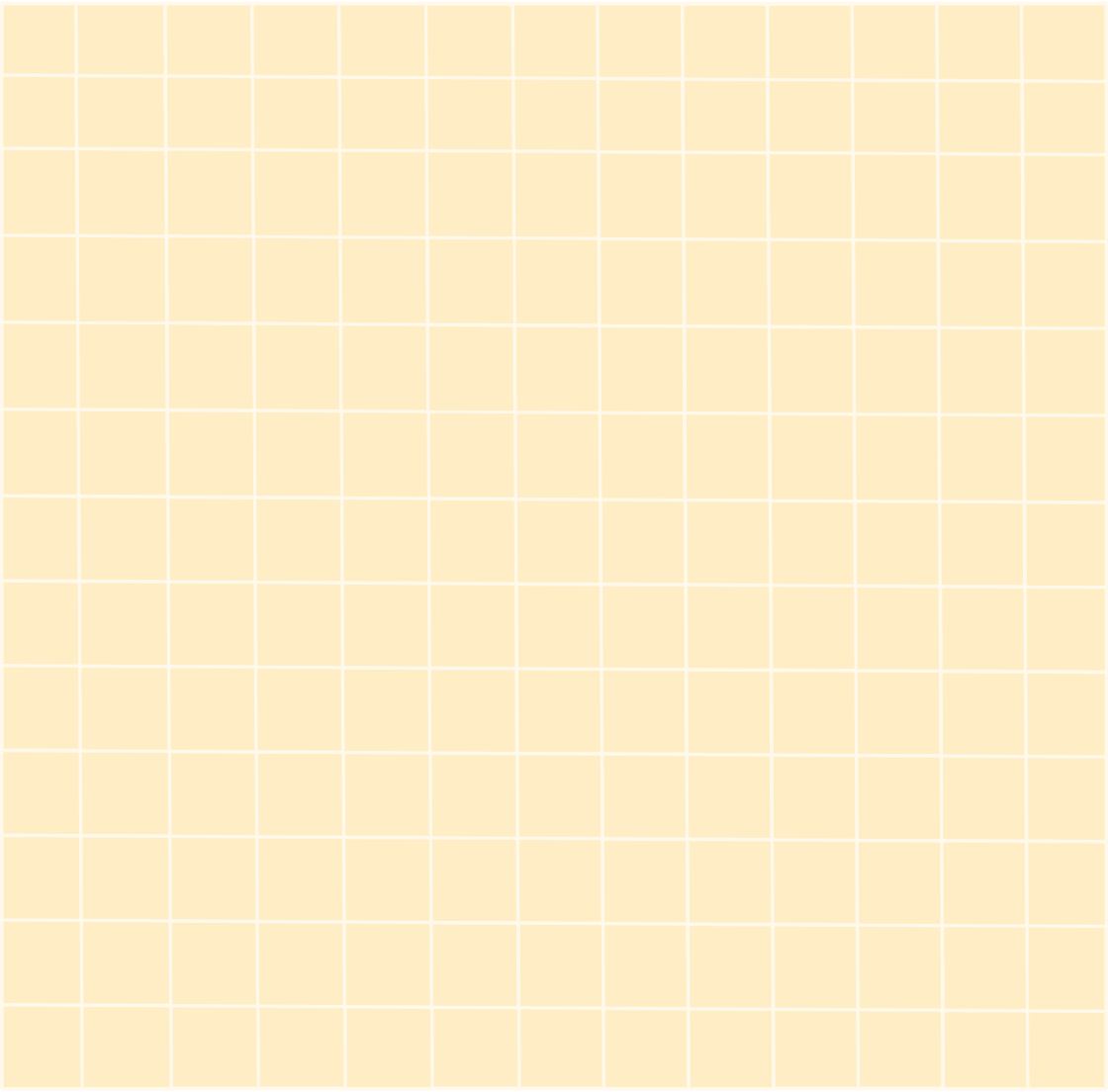 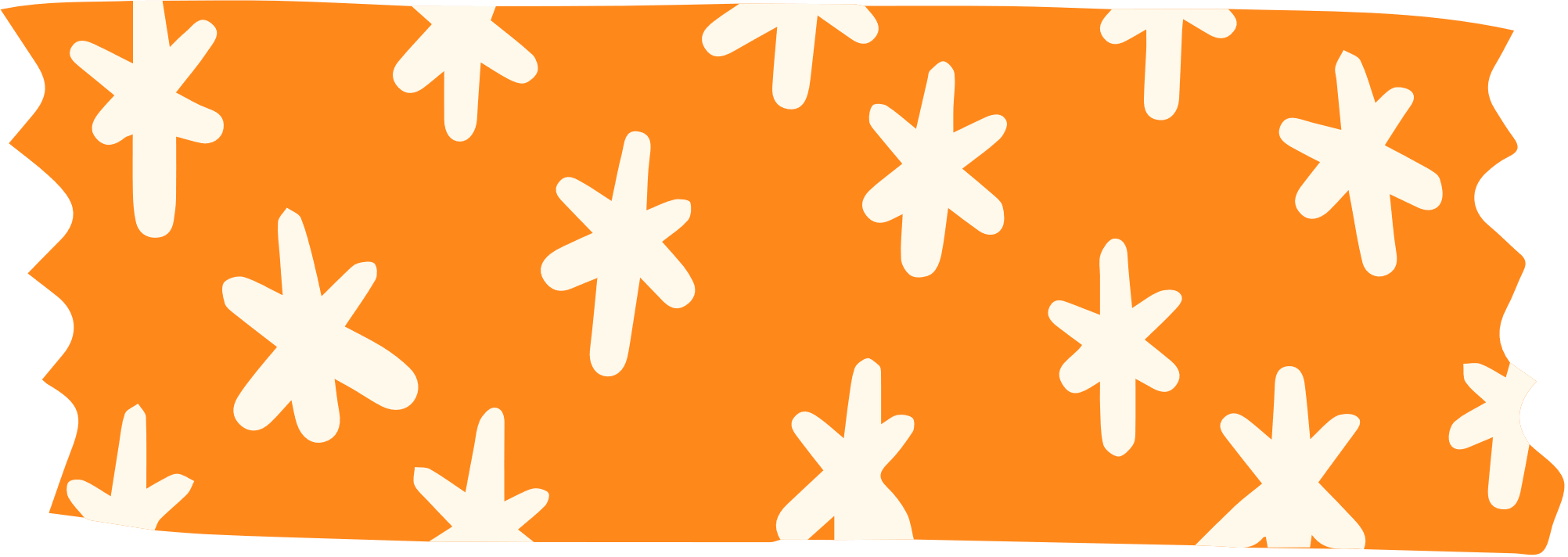 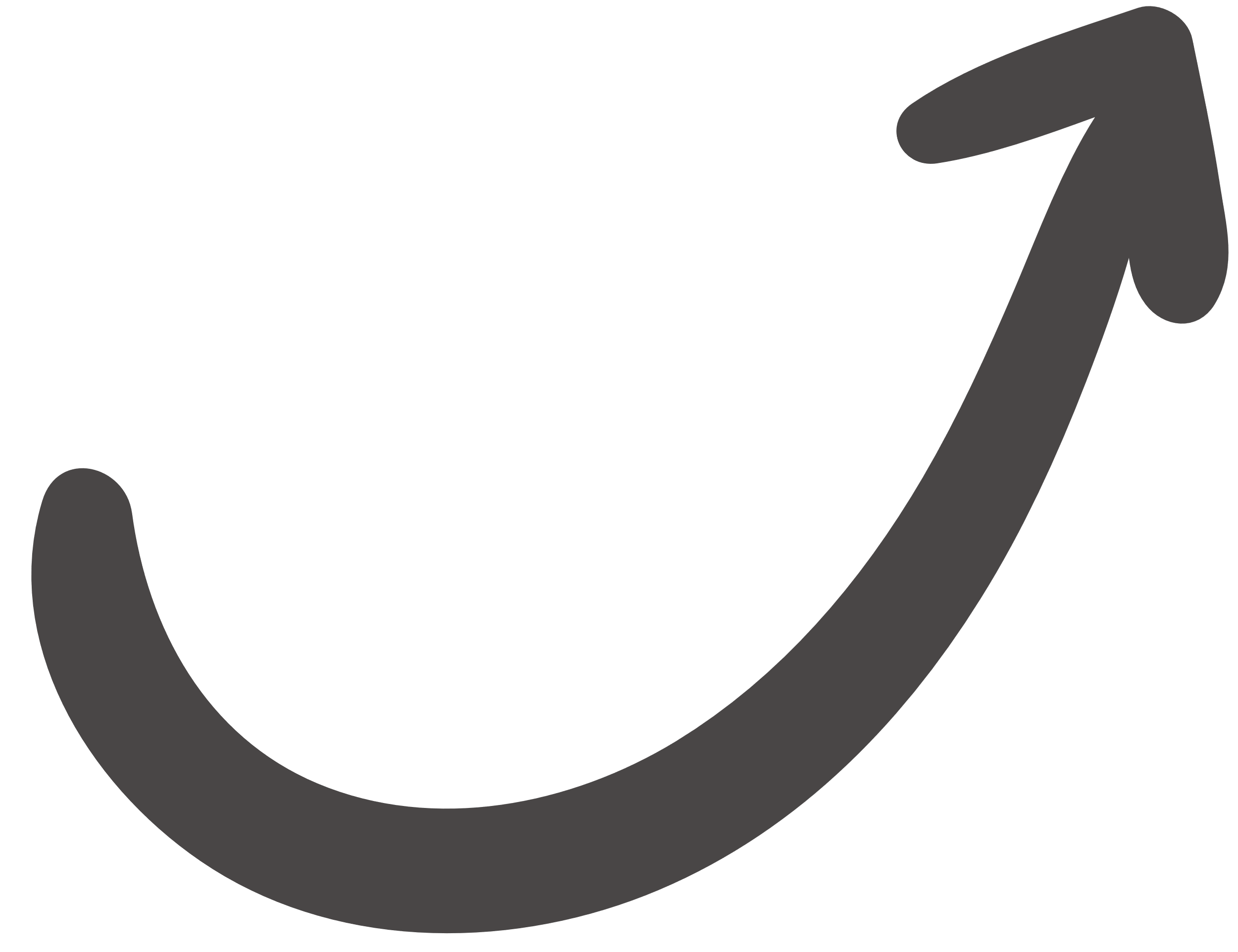 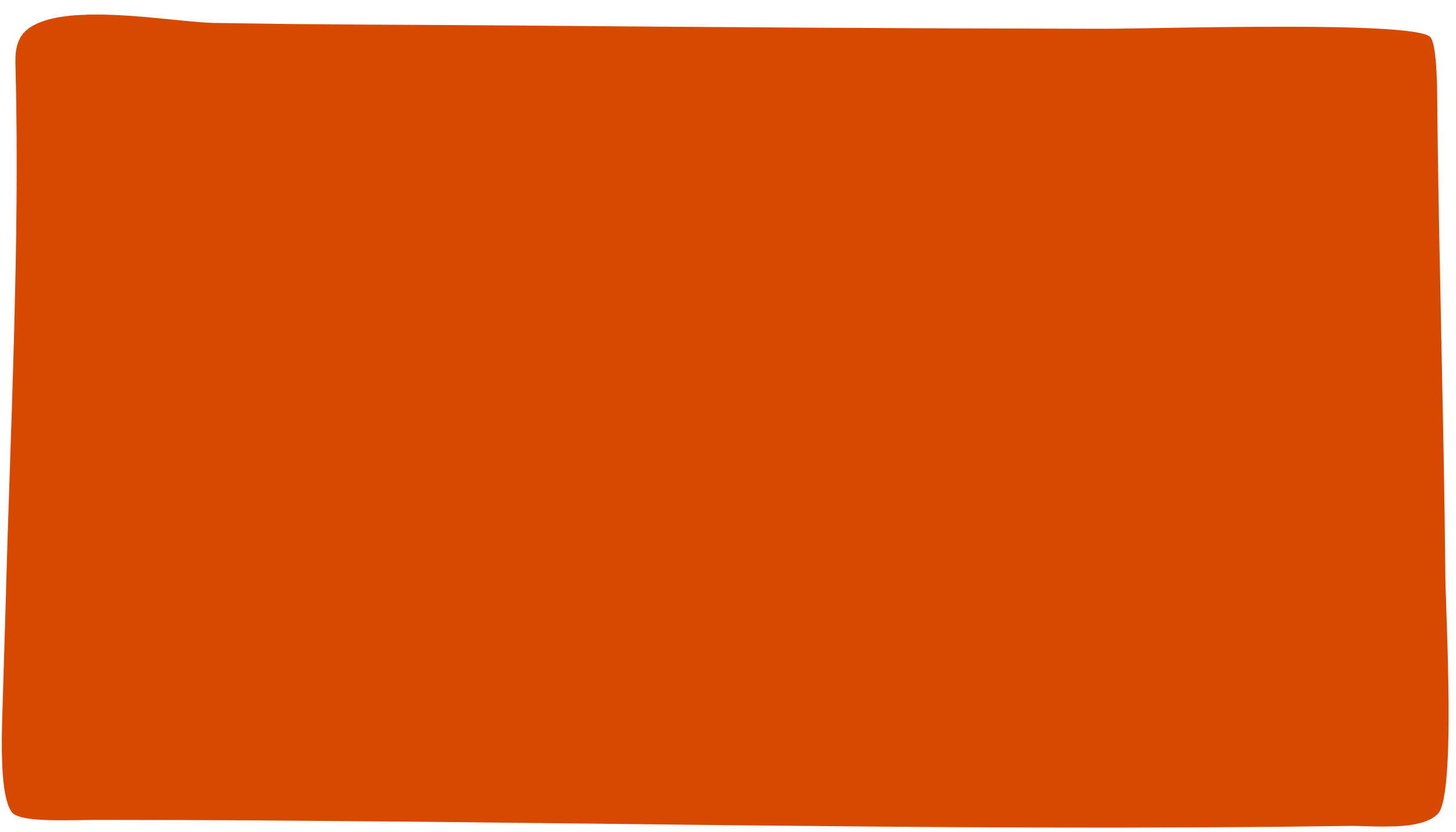 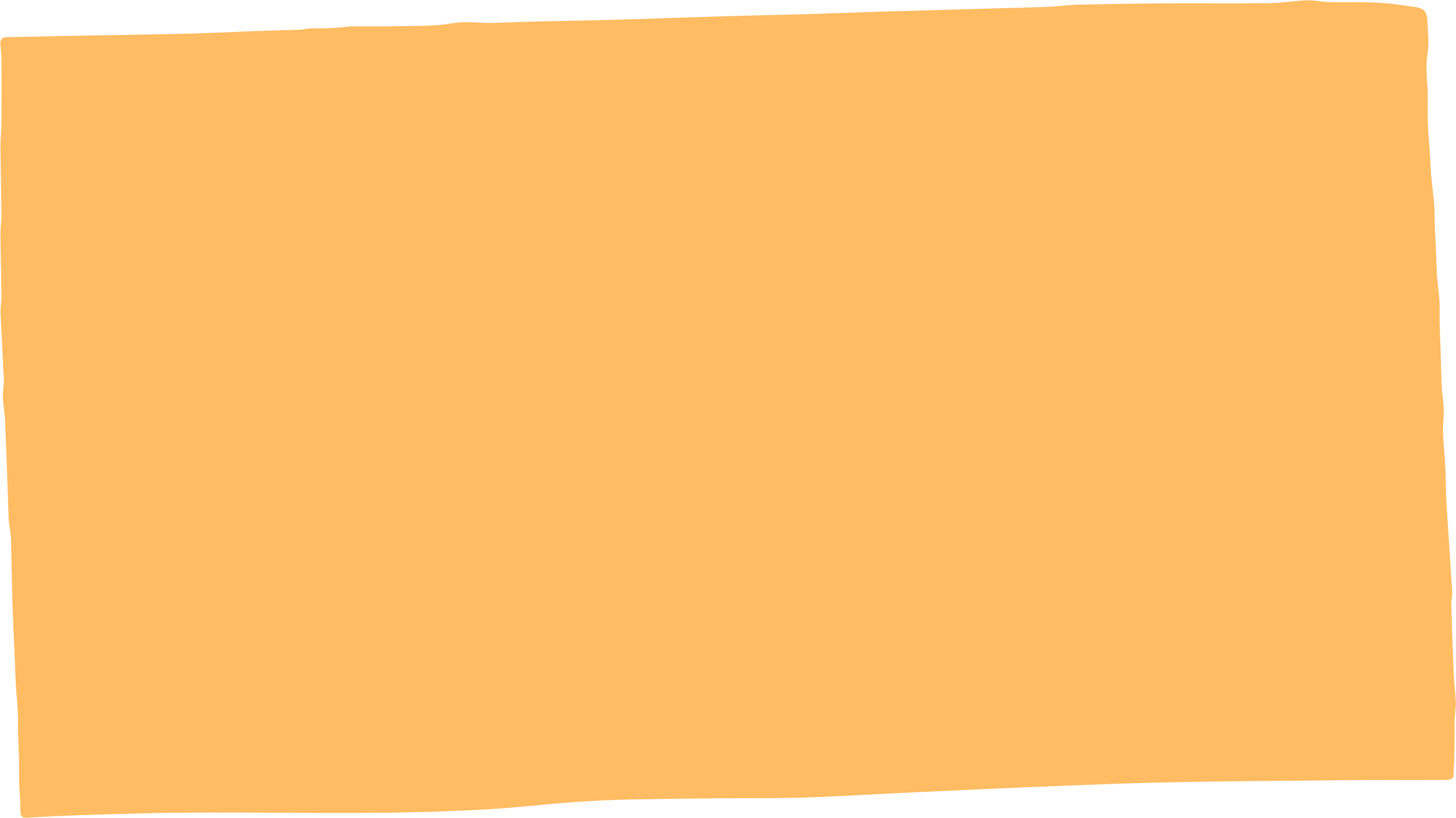 VẬN DỤNG
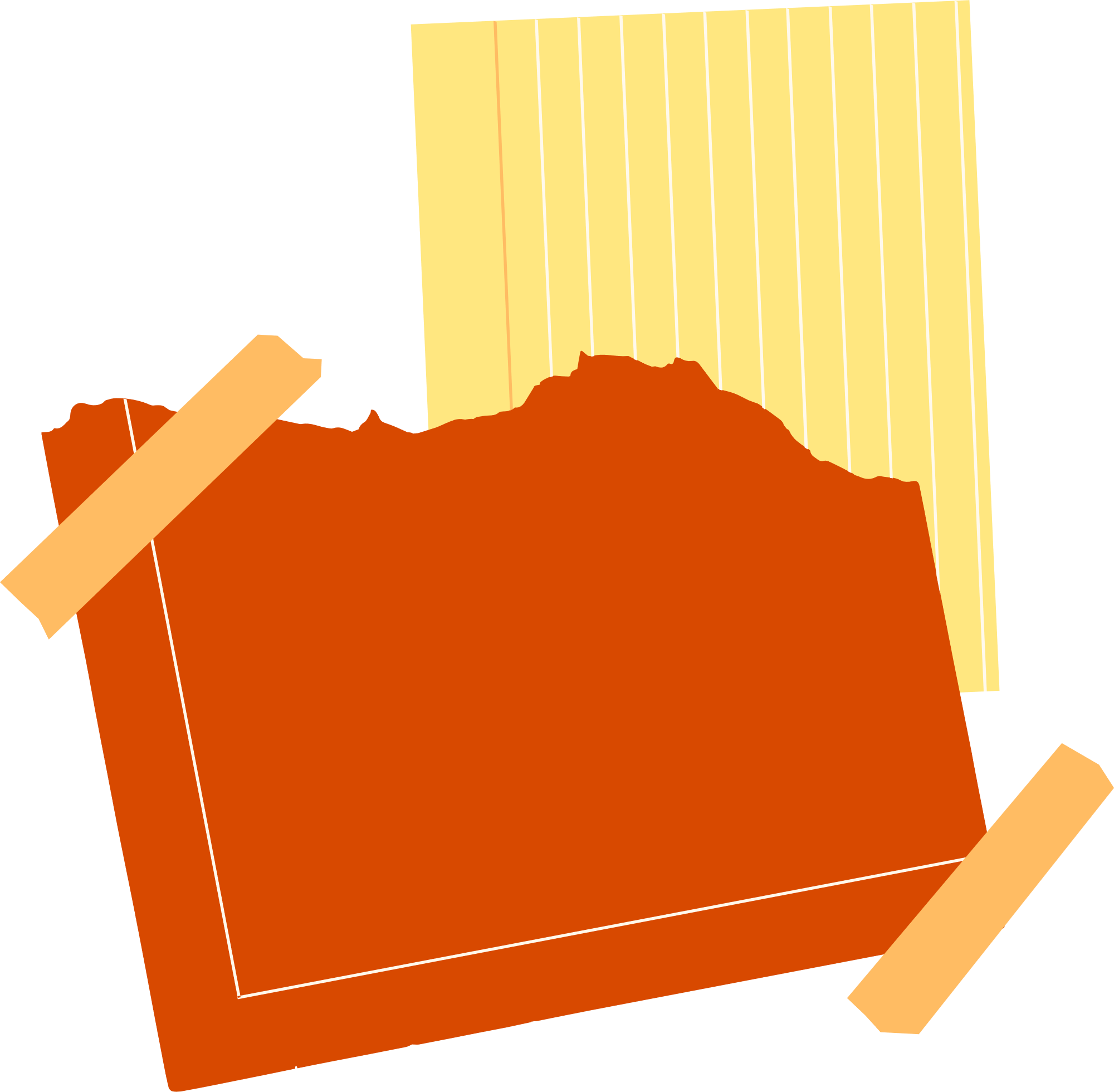 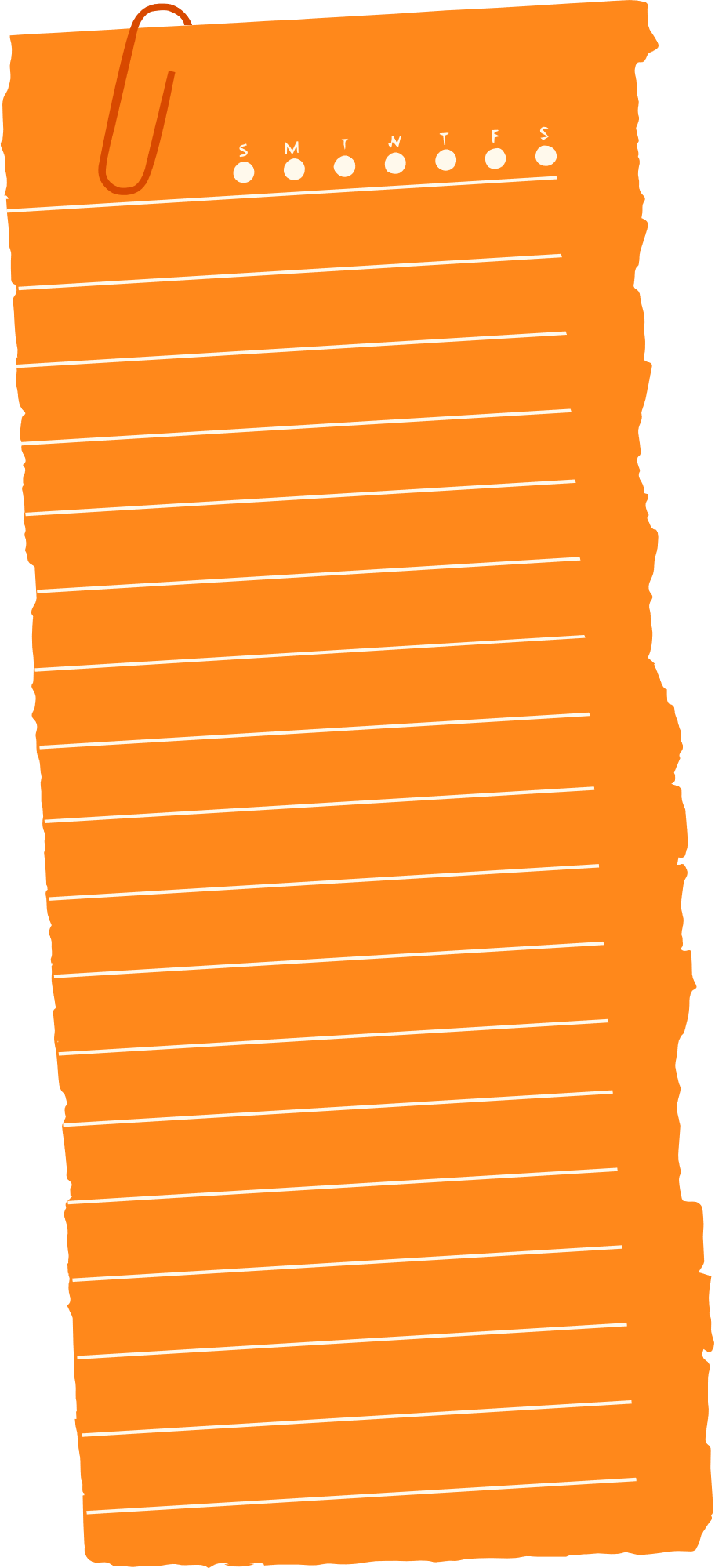 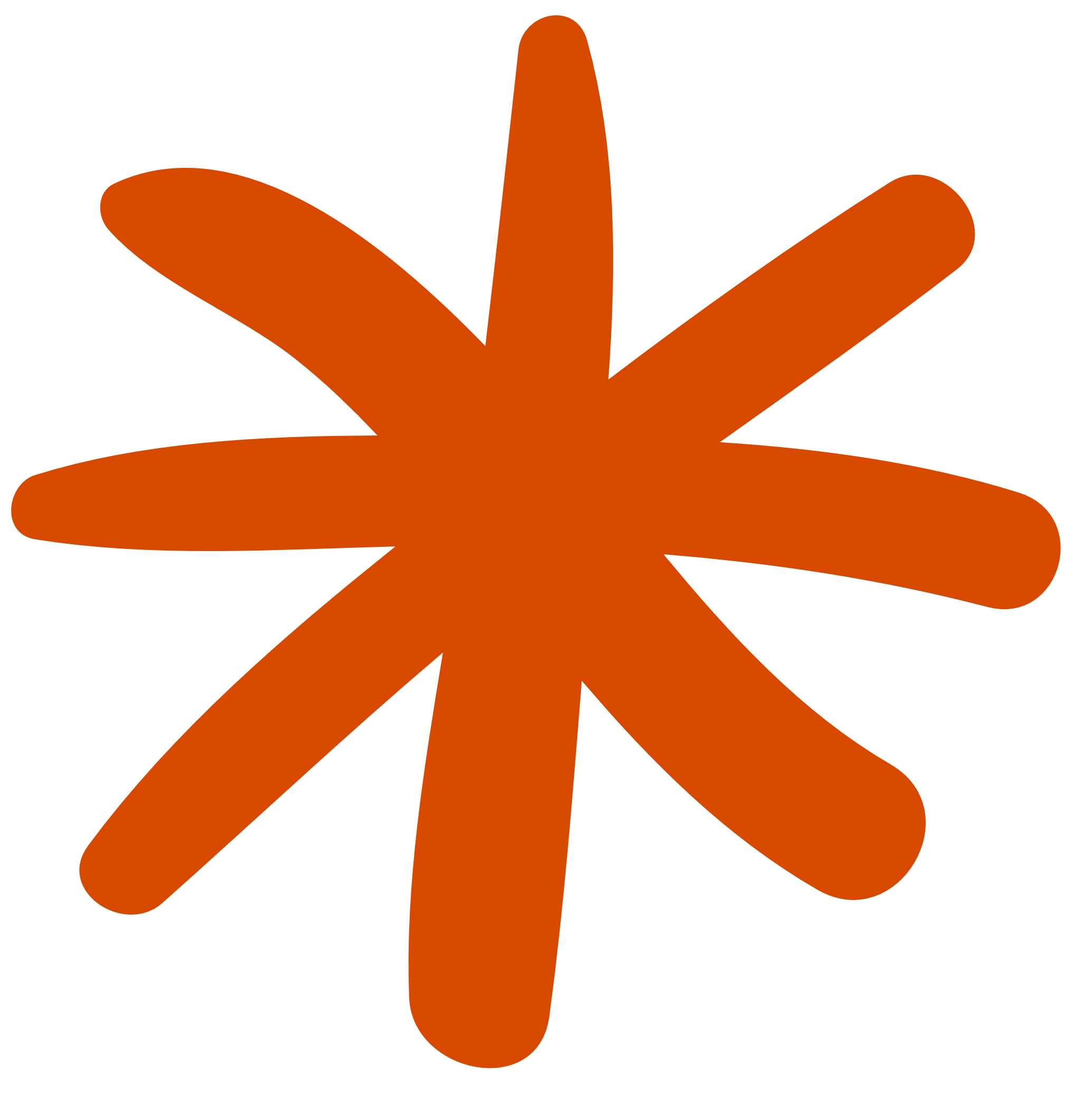 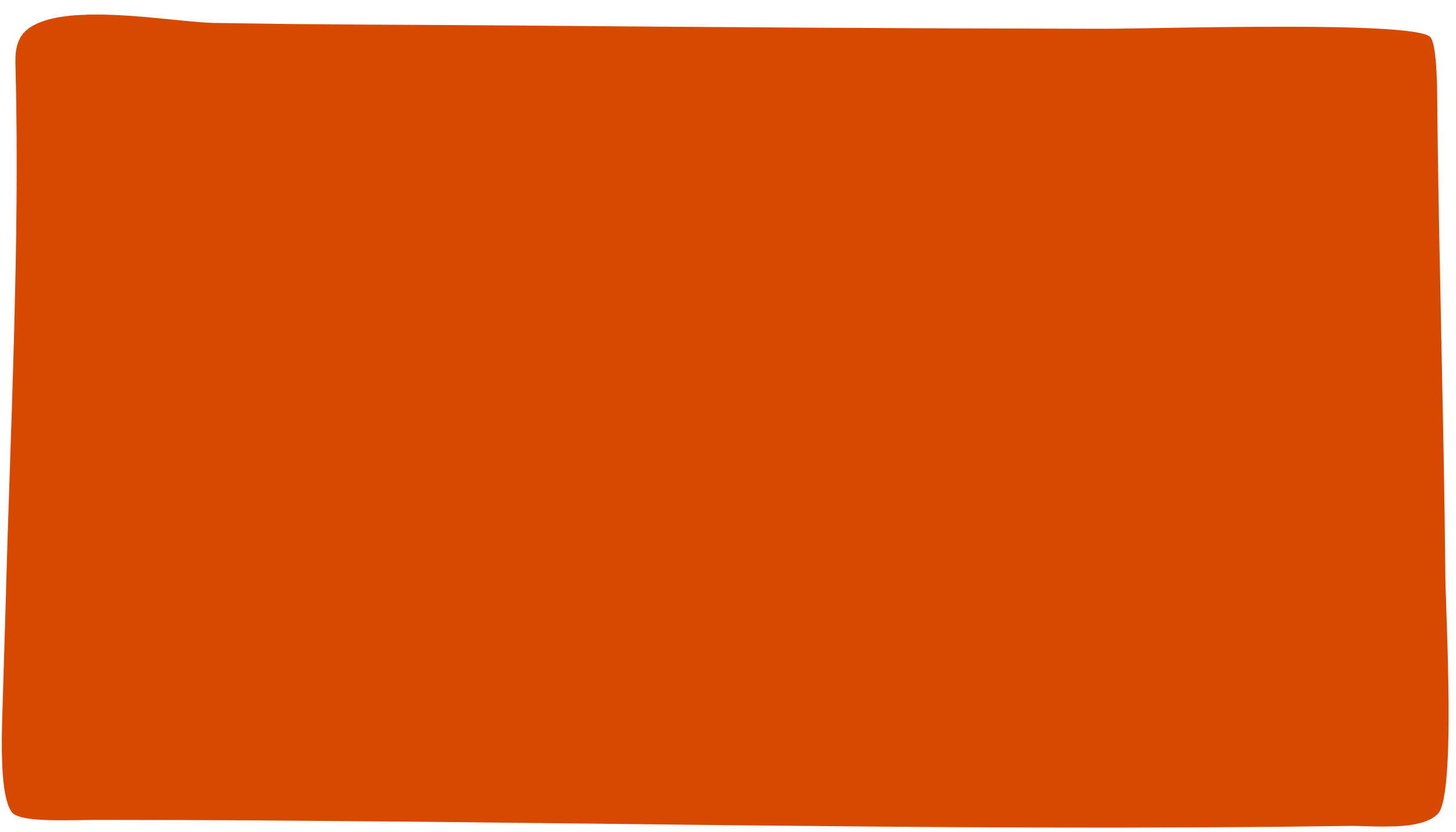 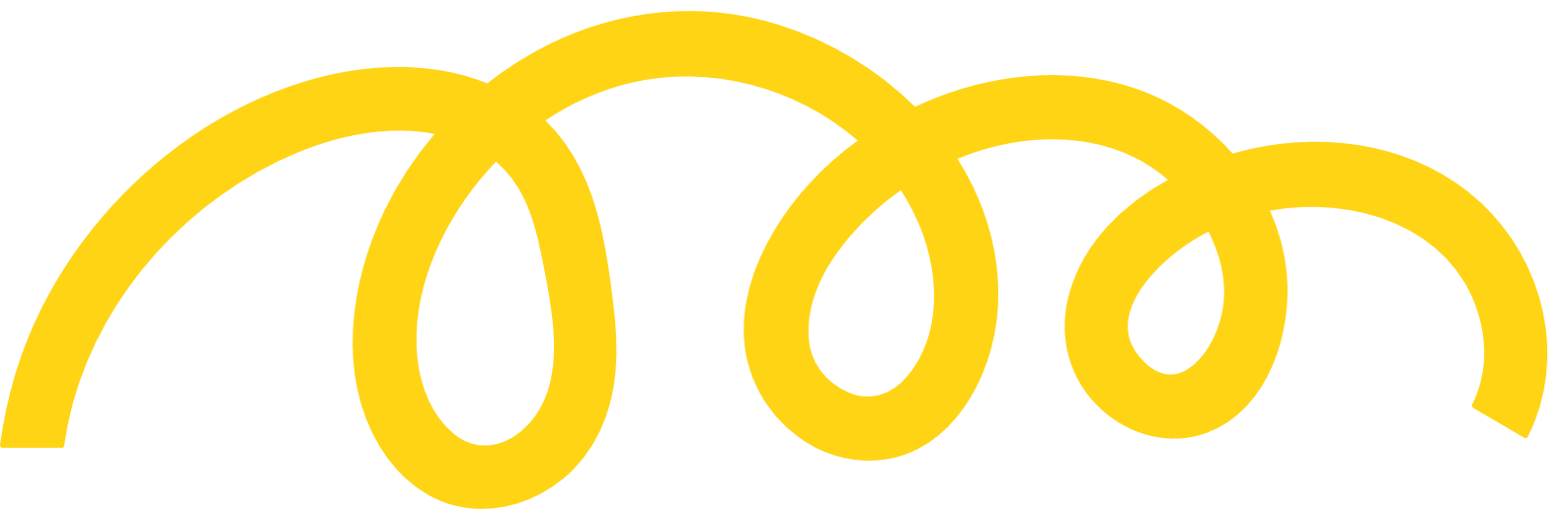 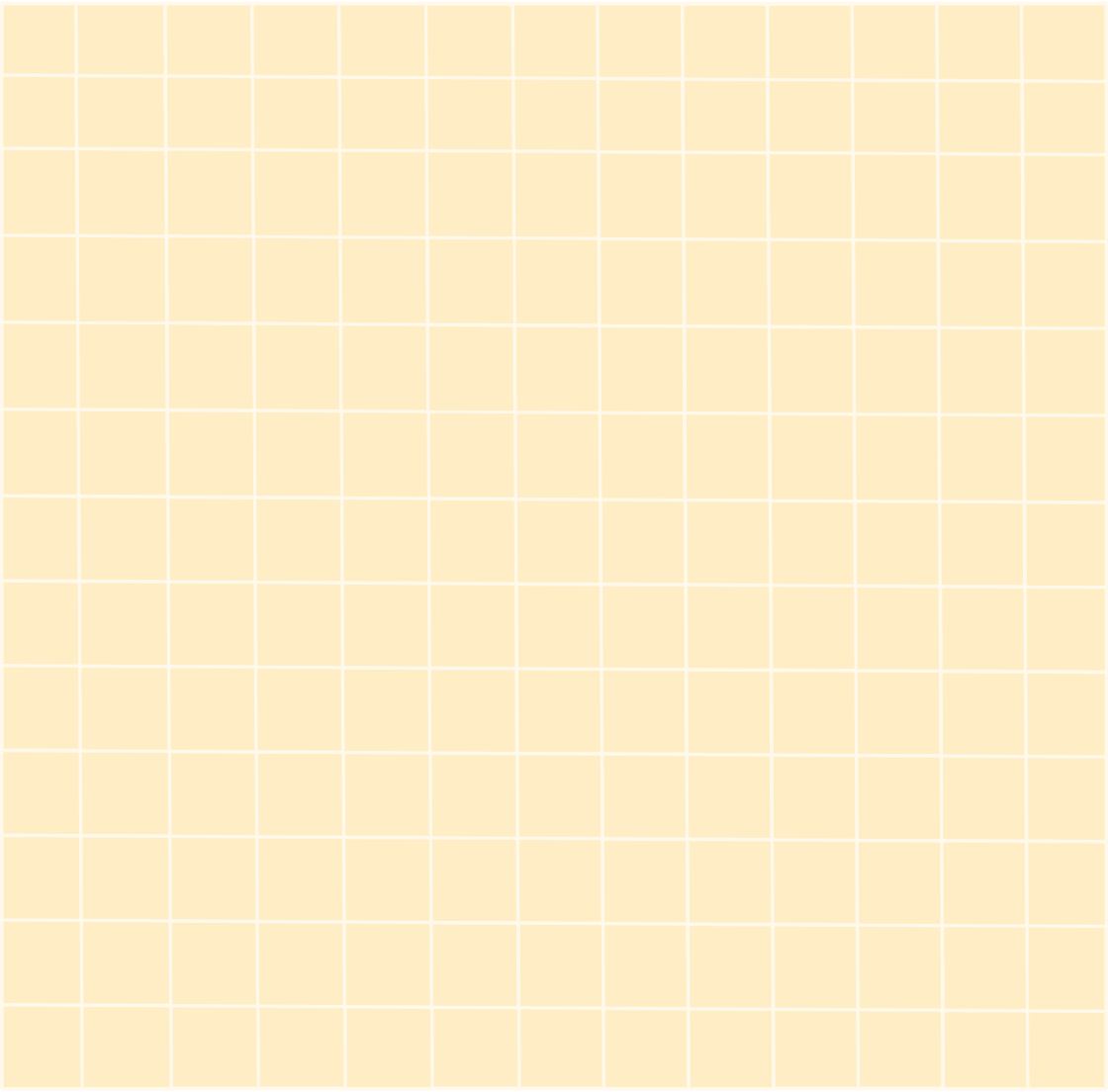 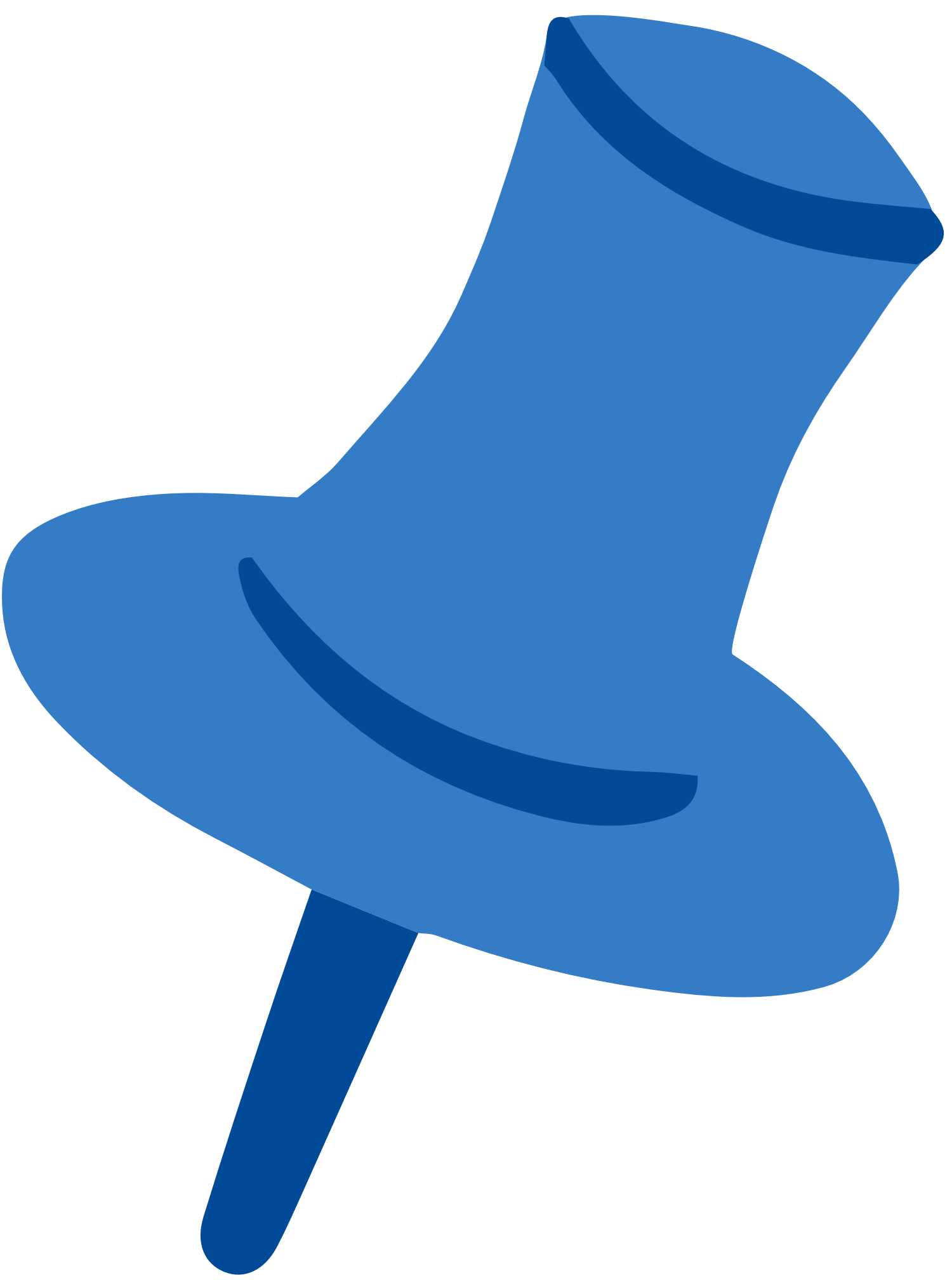 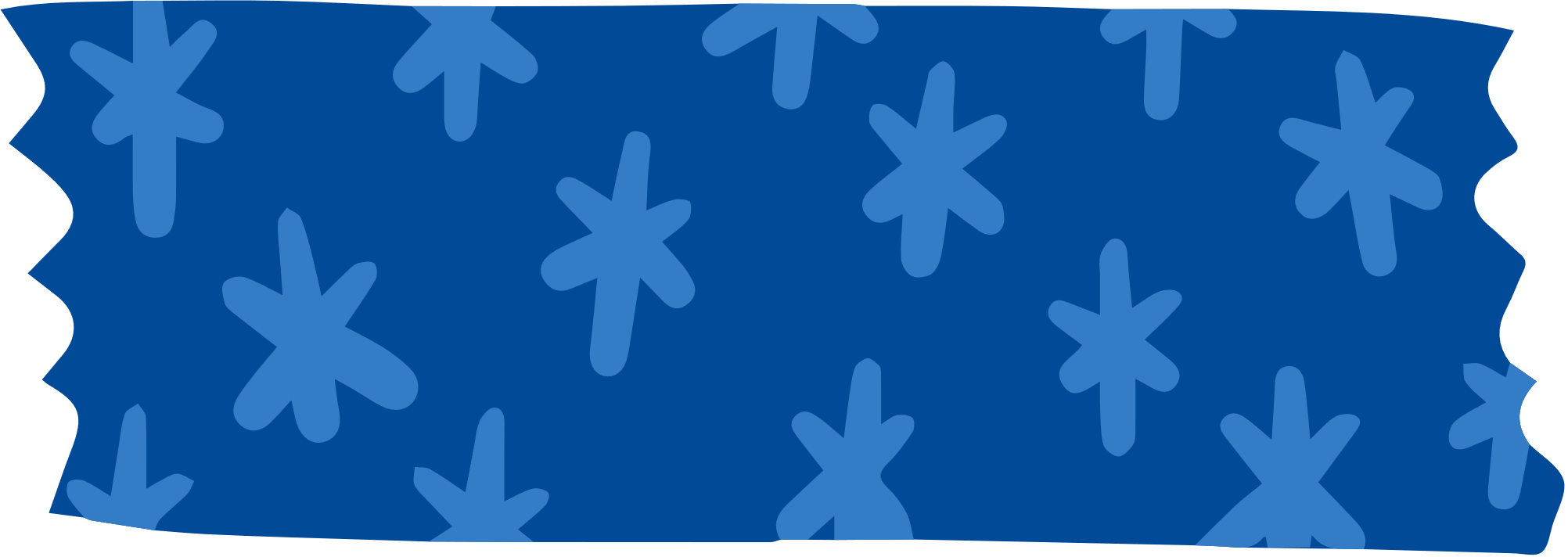 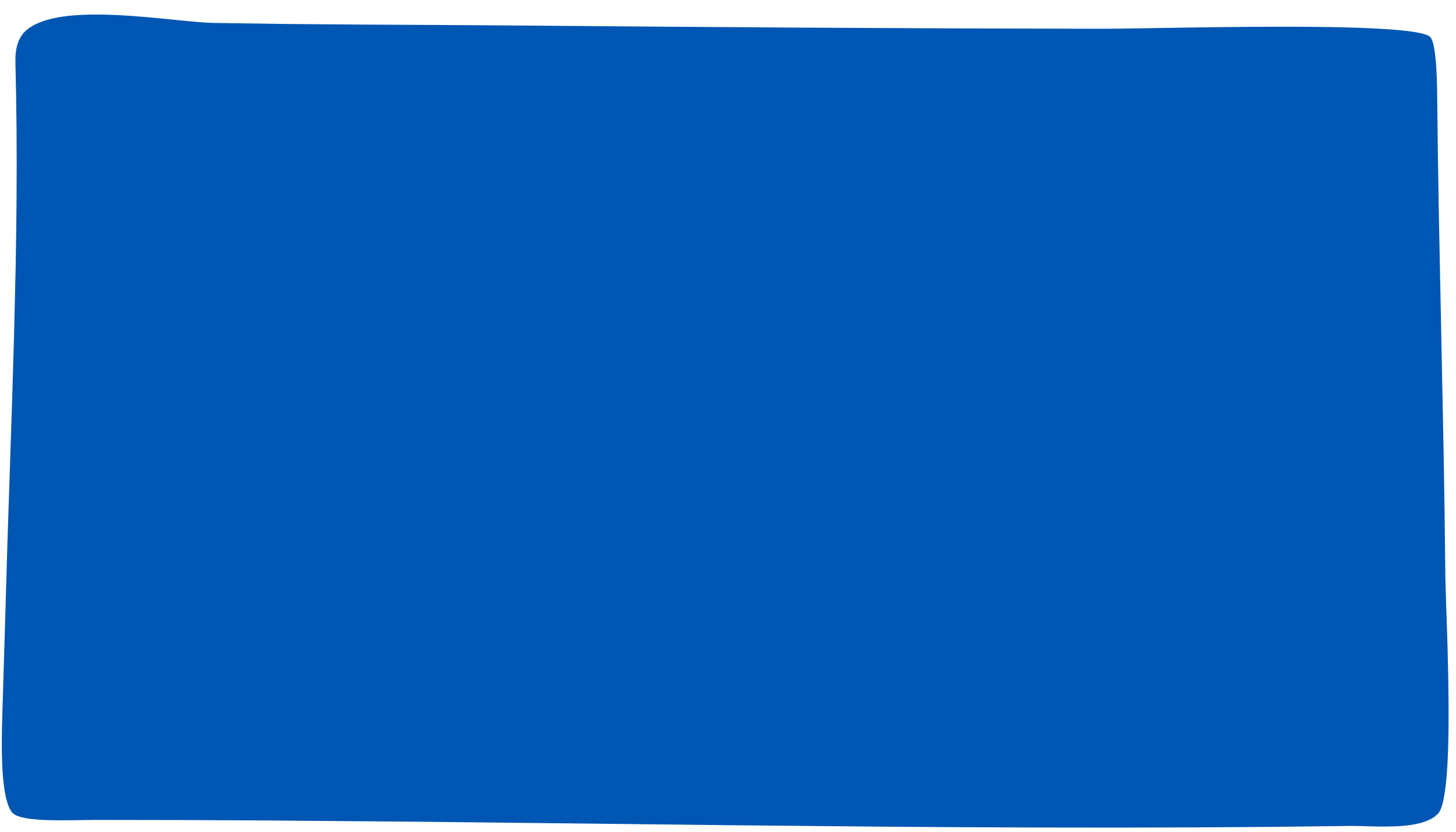 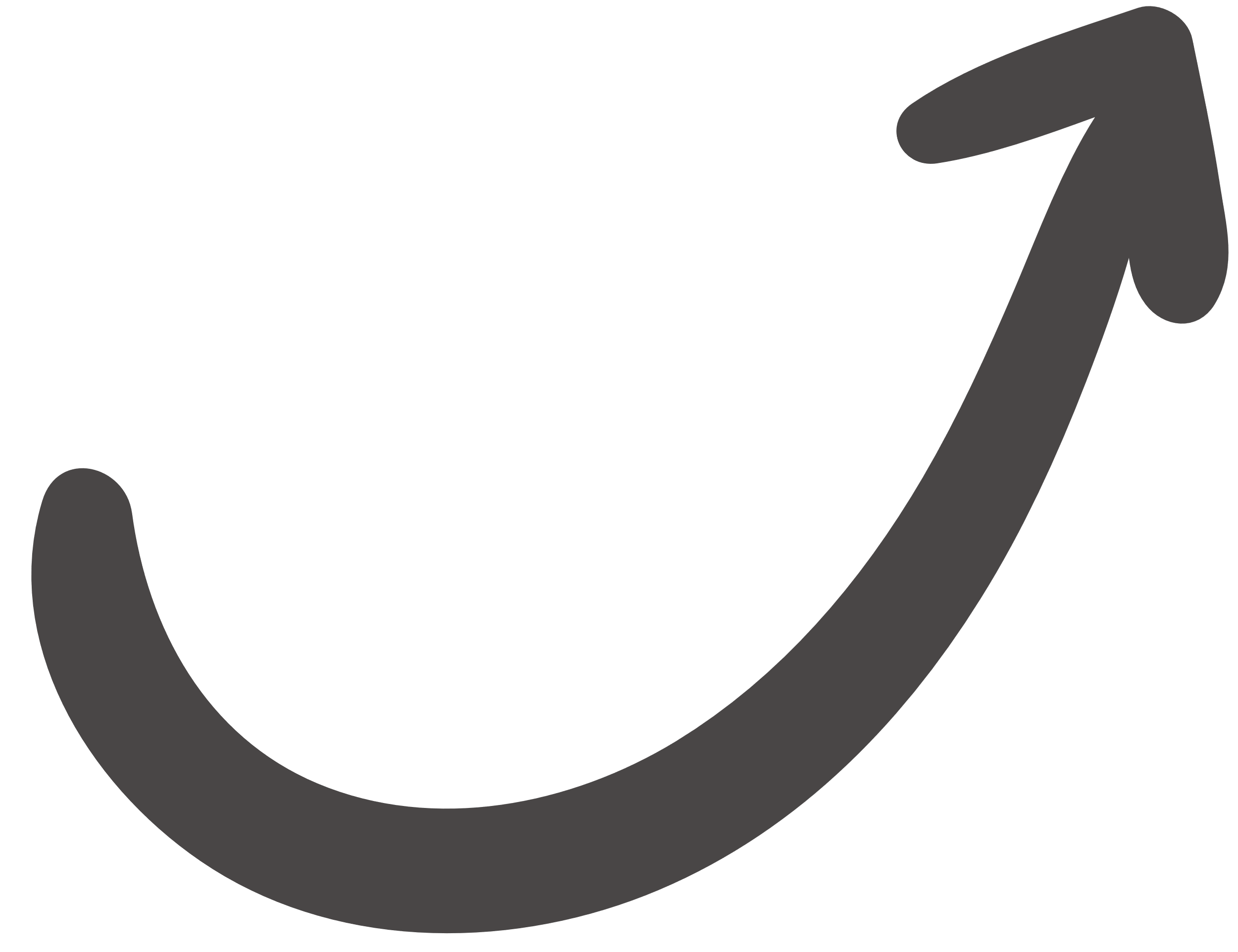 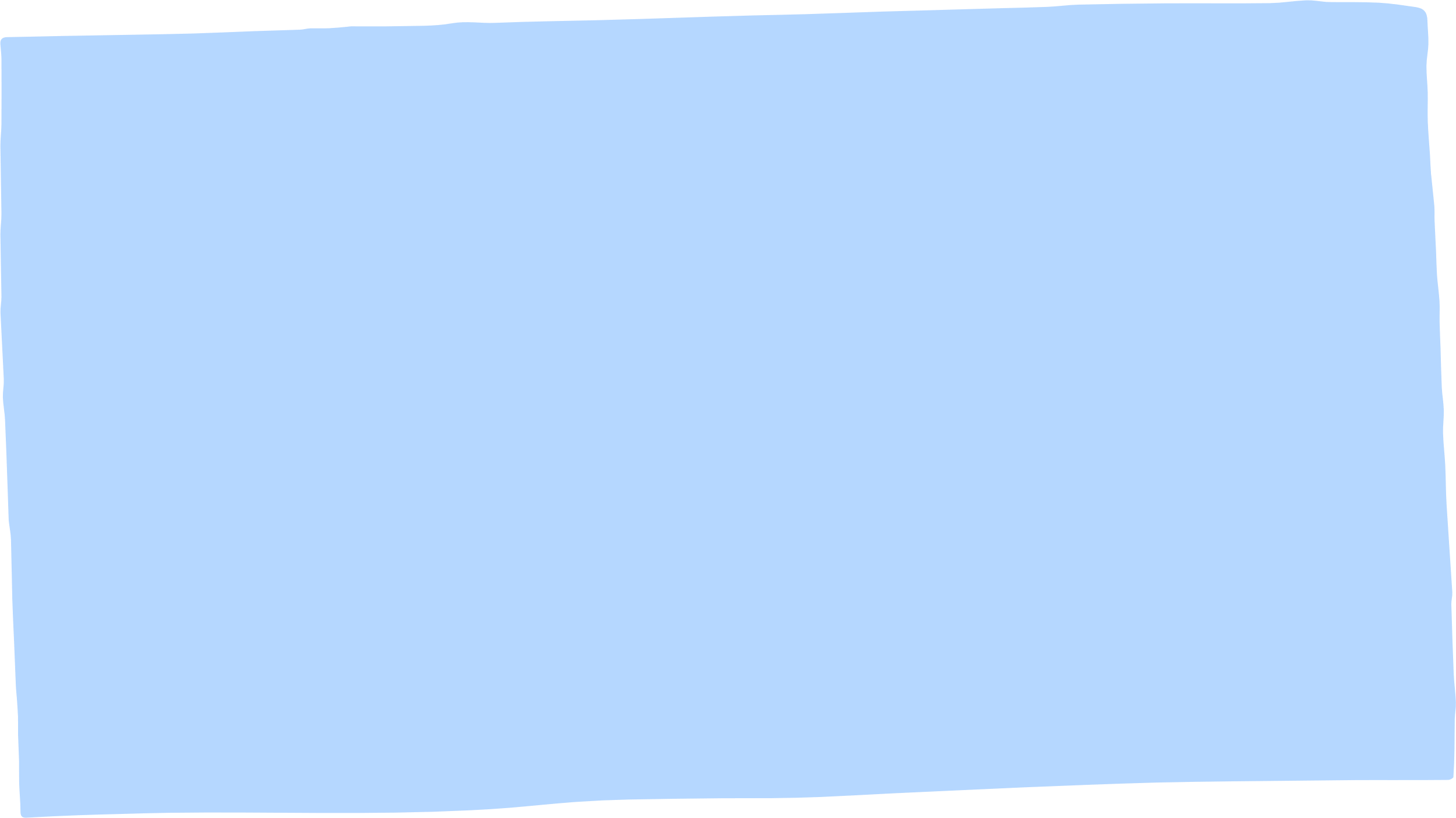 Giải
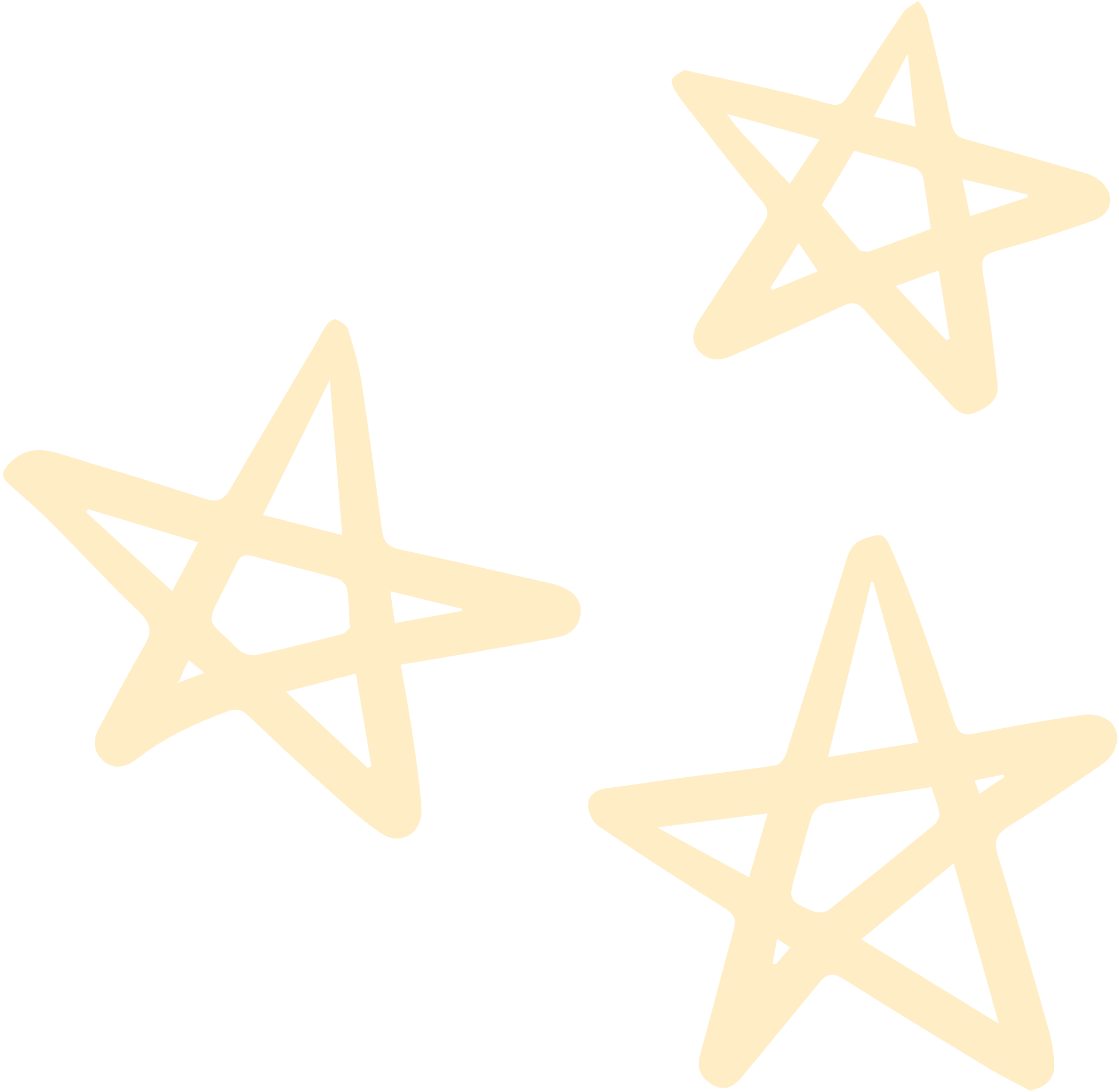 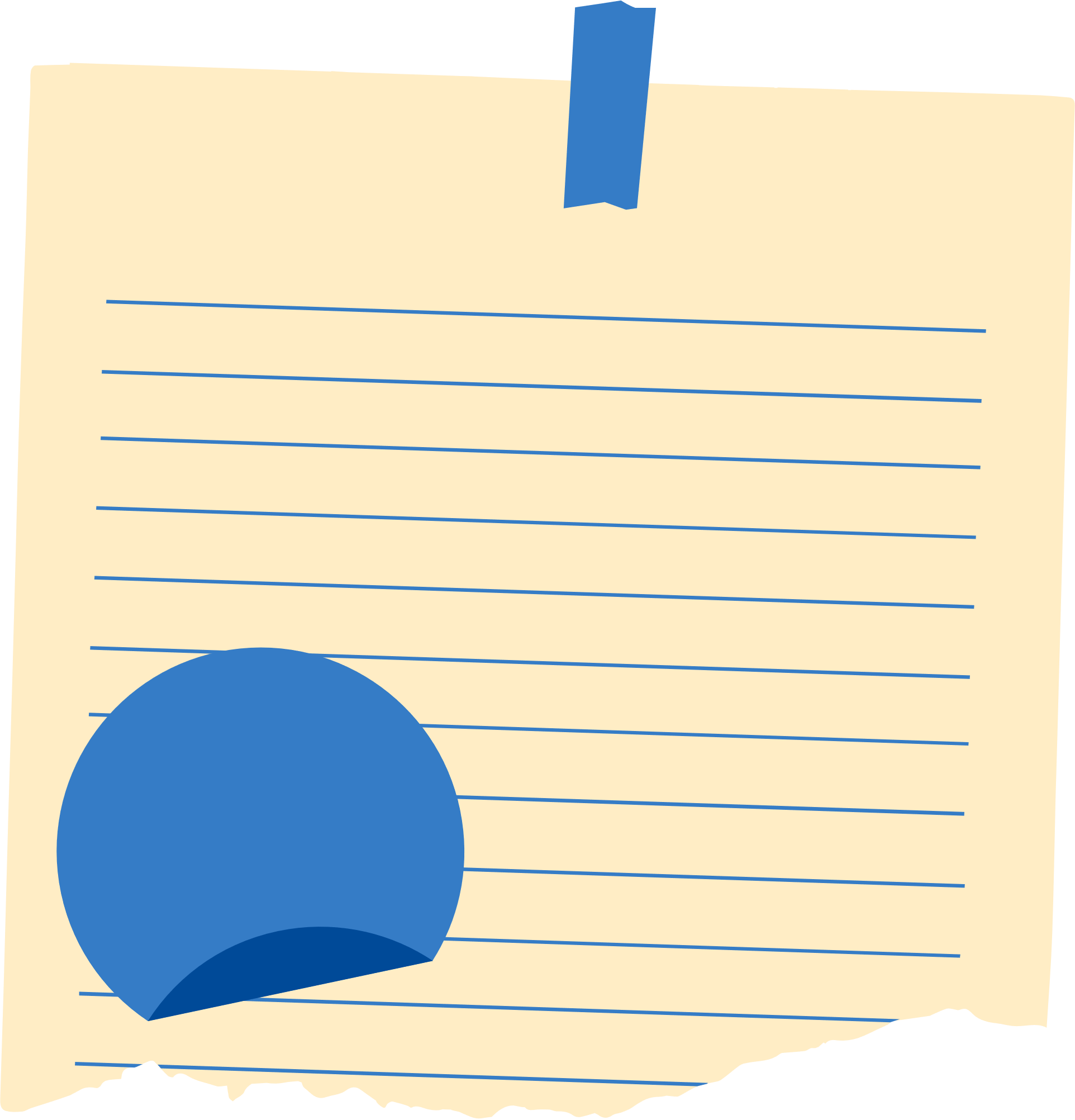 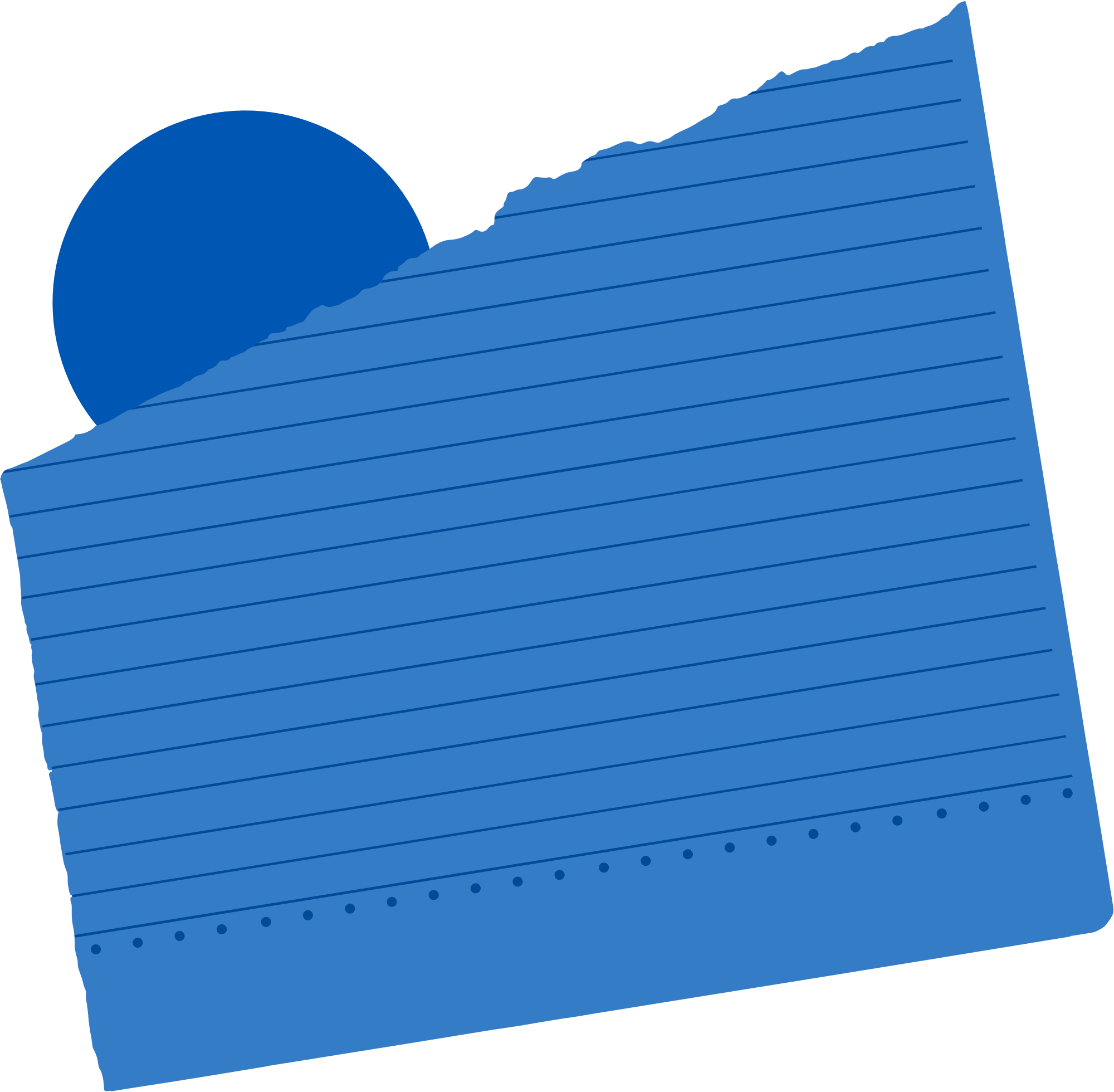 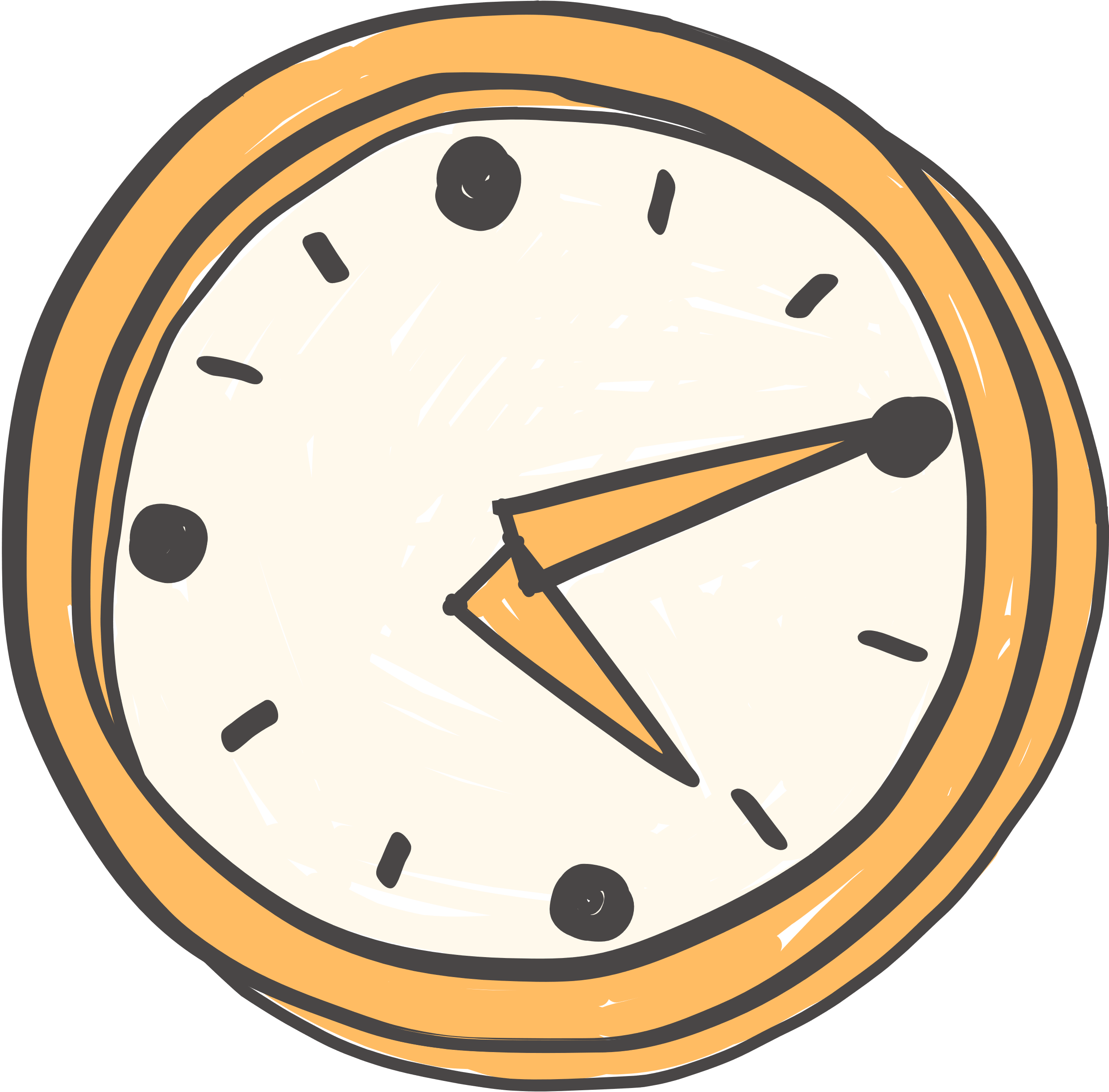 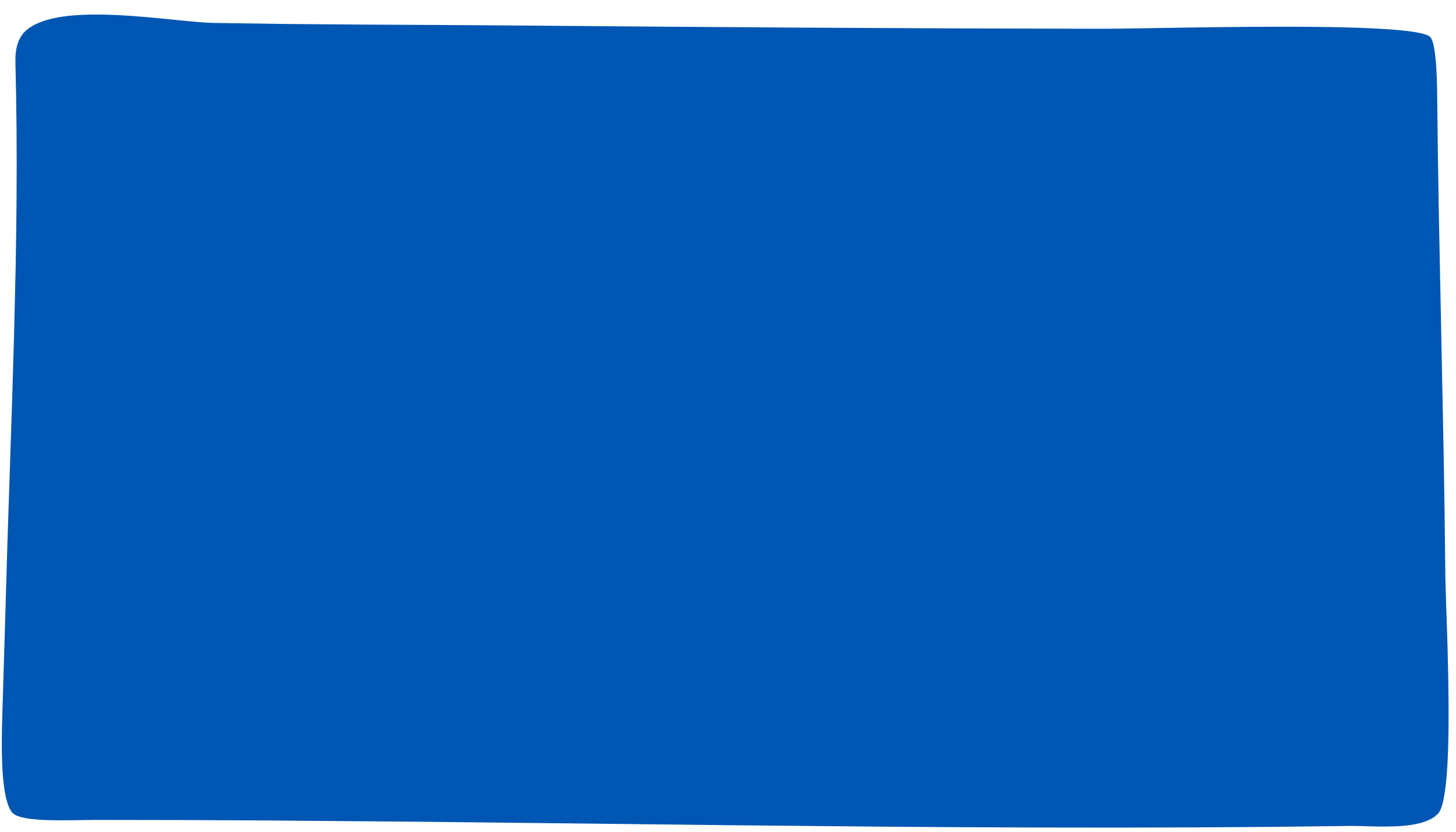 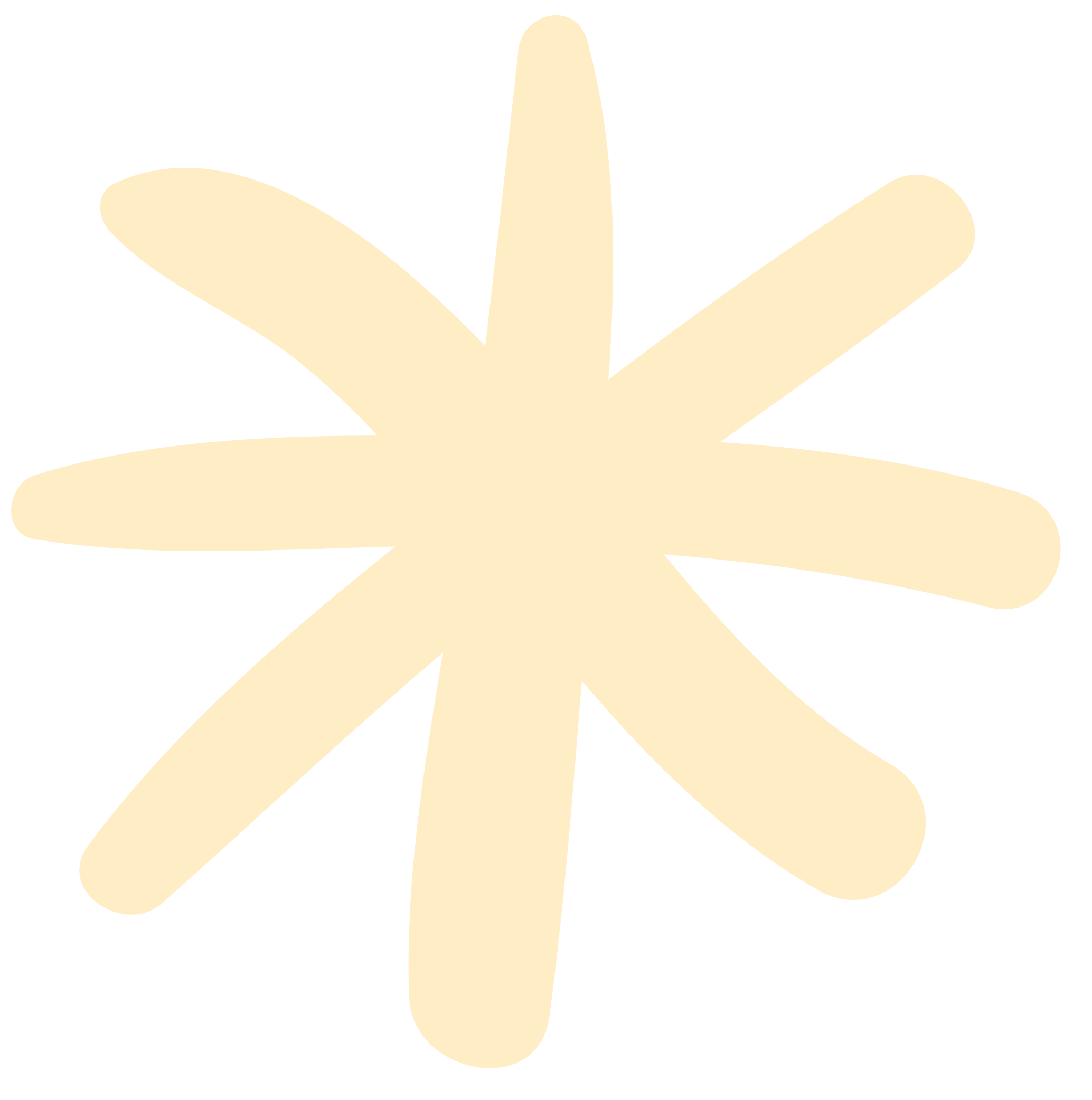 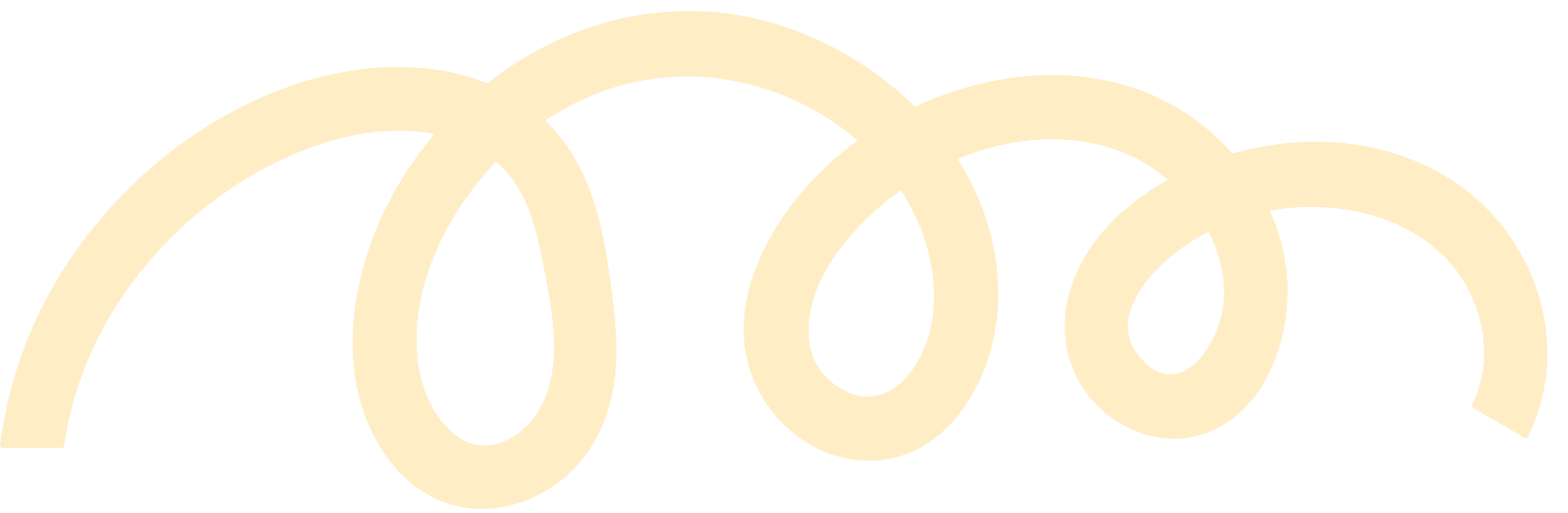 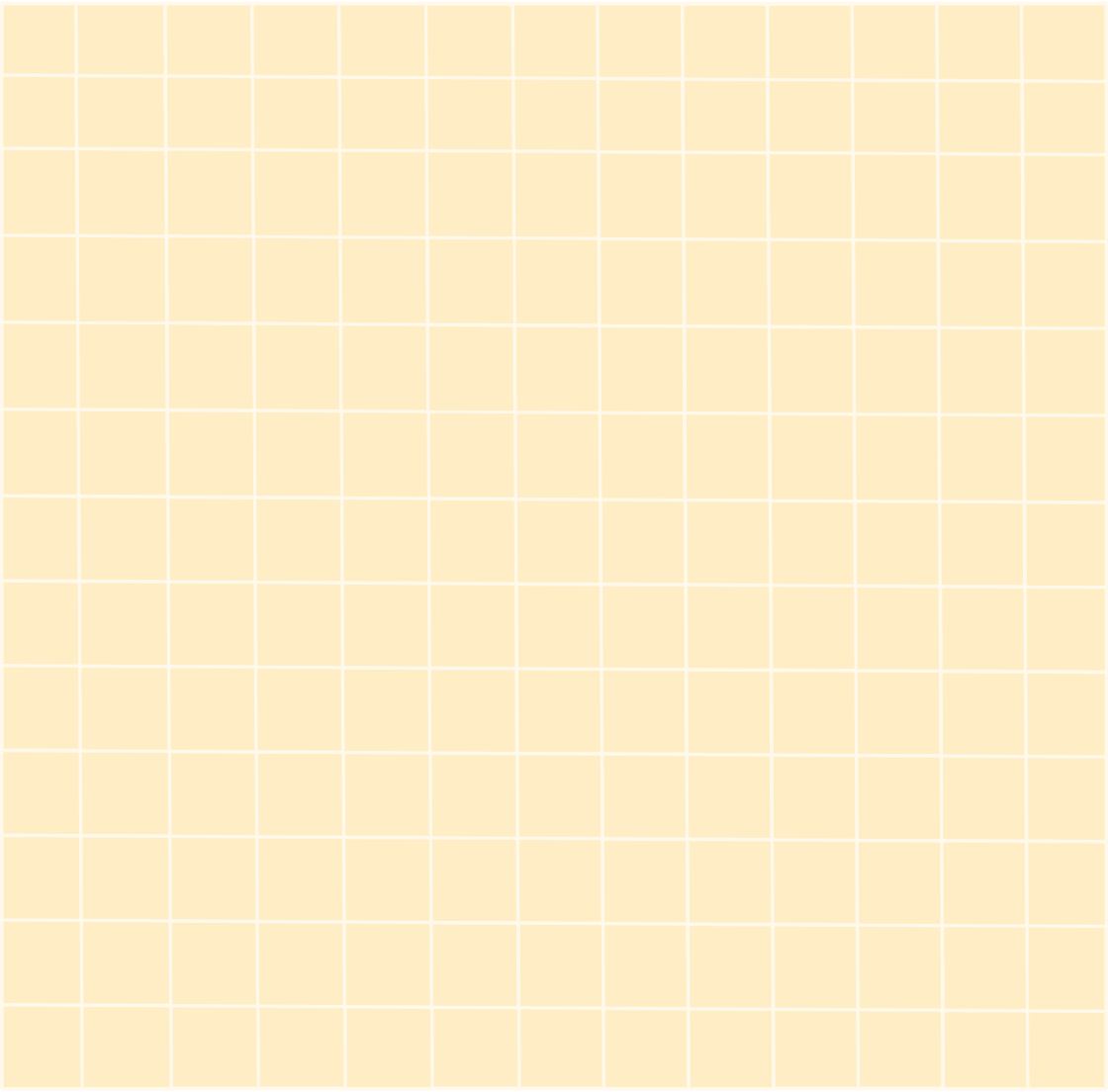 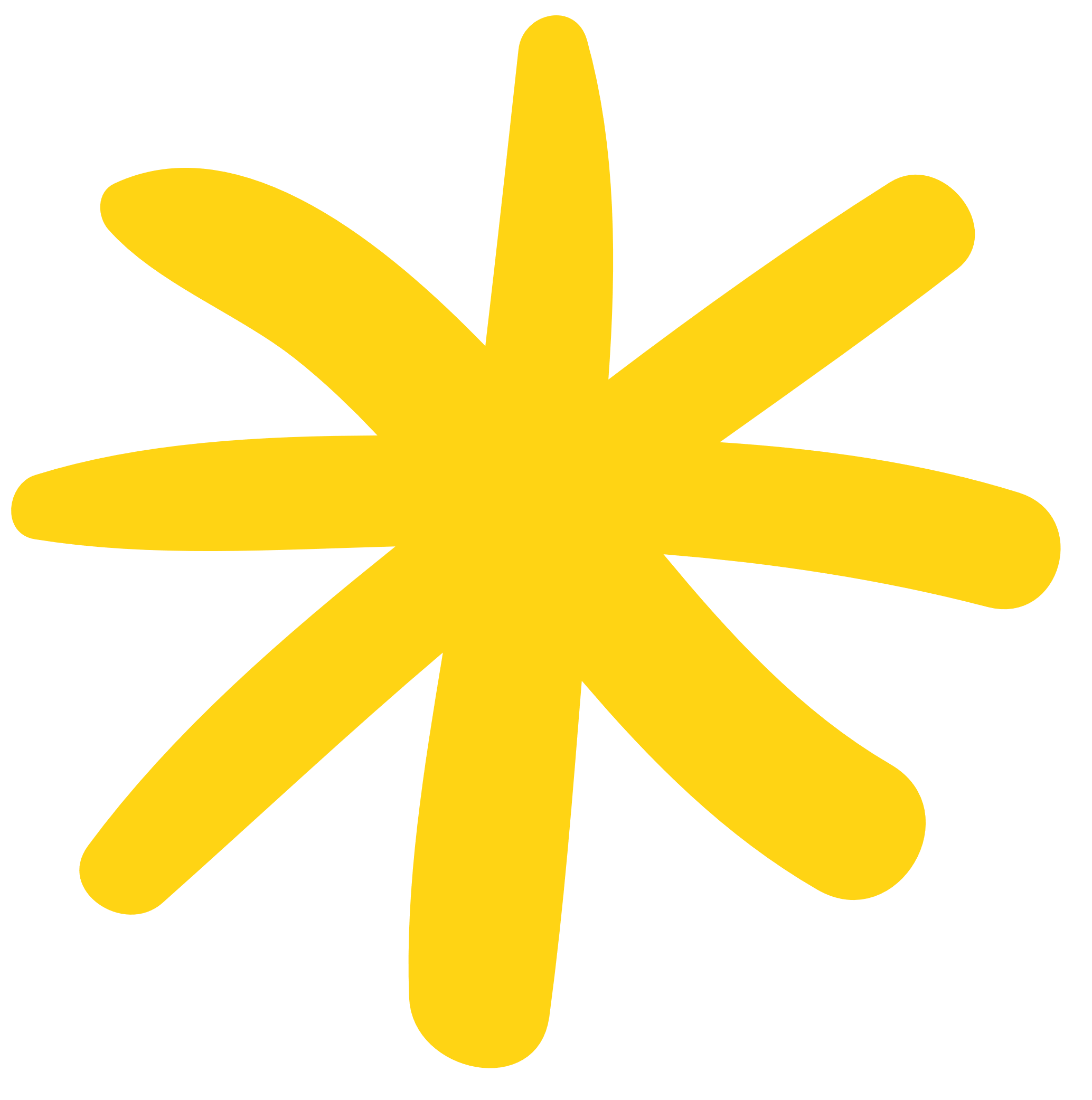 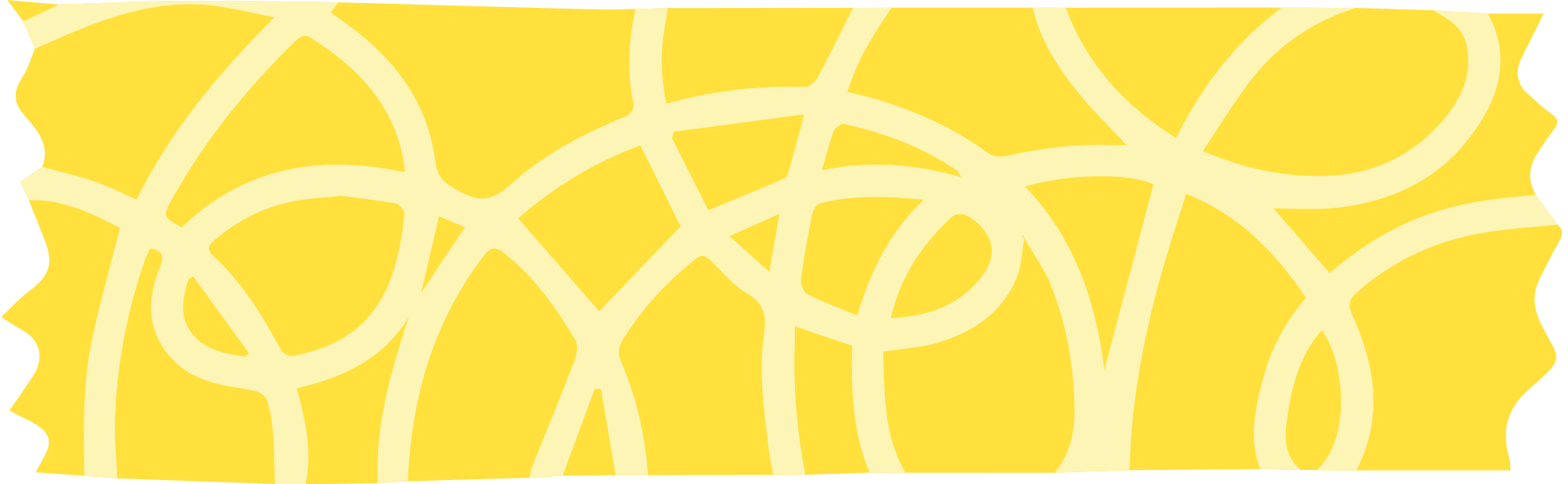 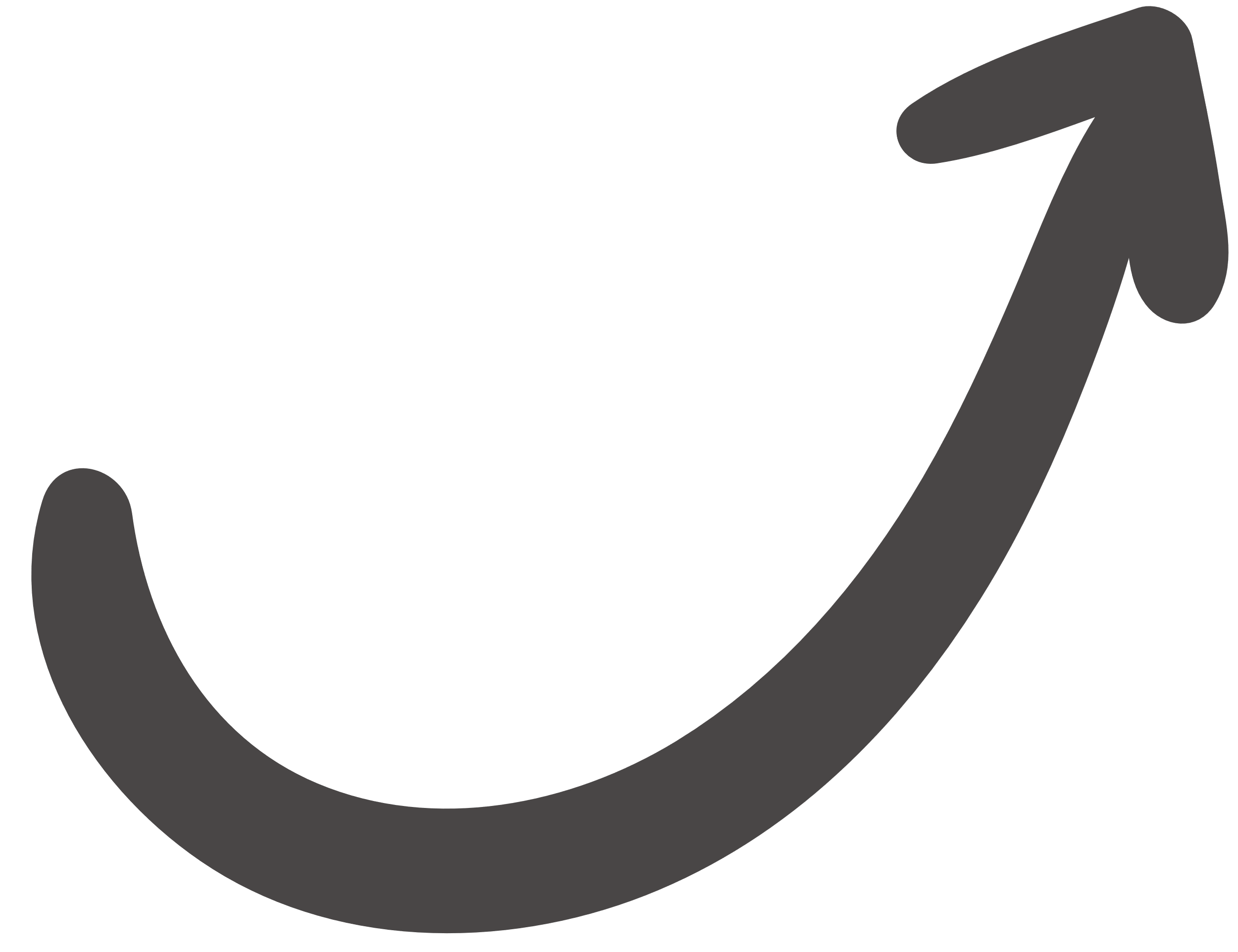 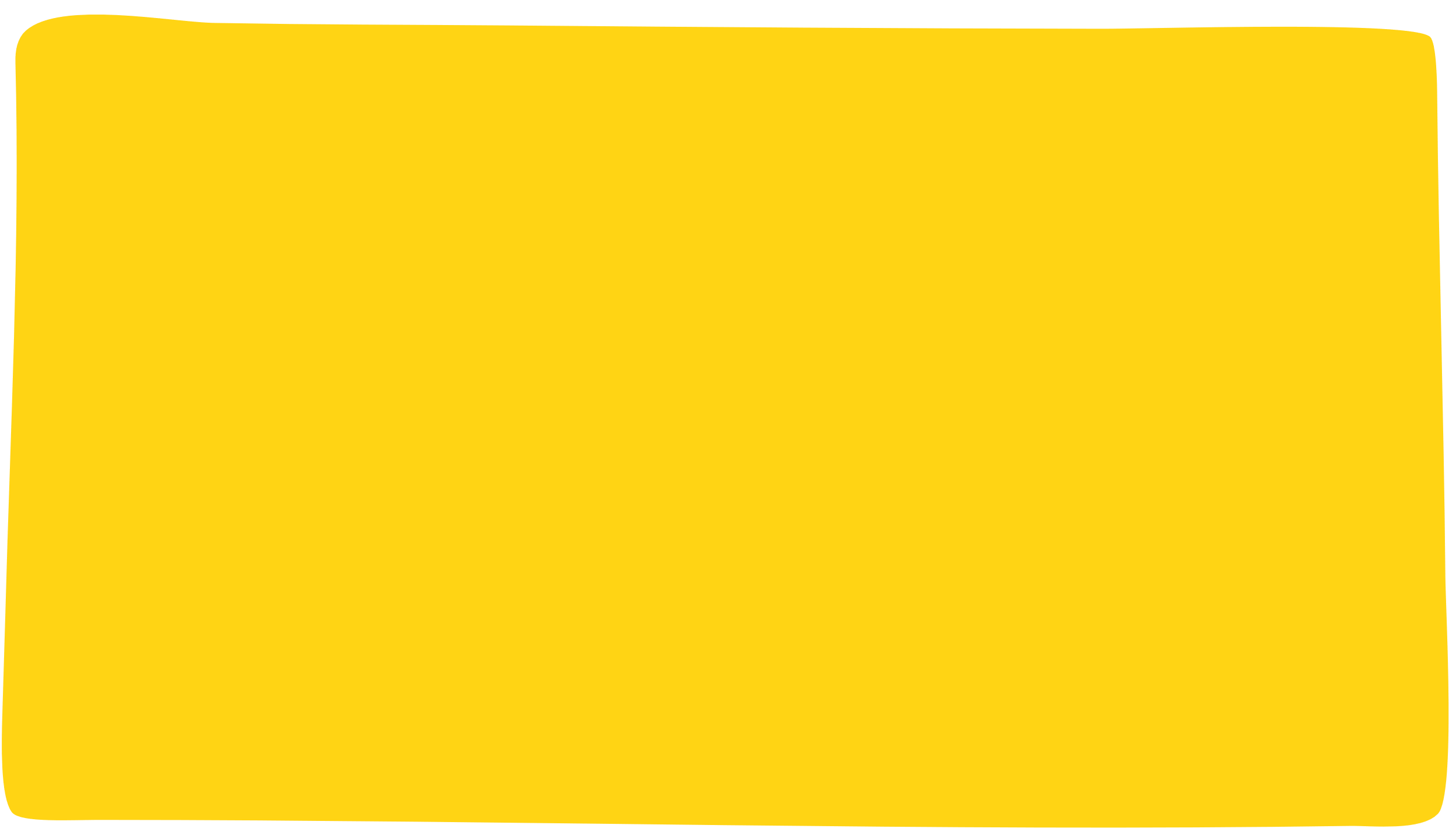 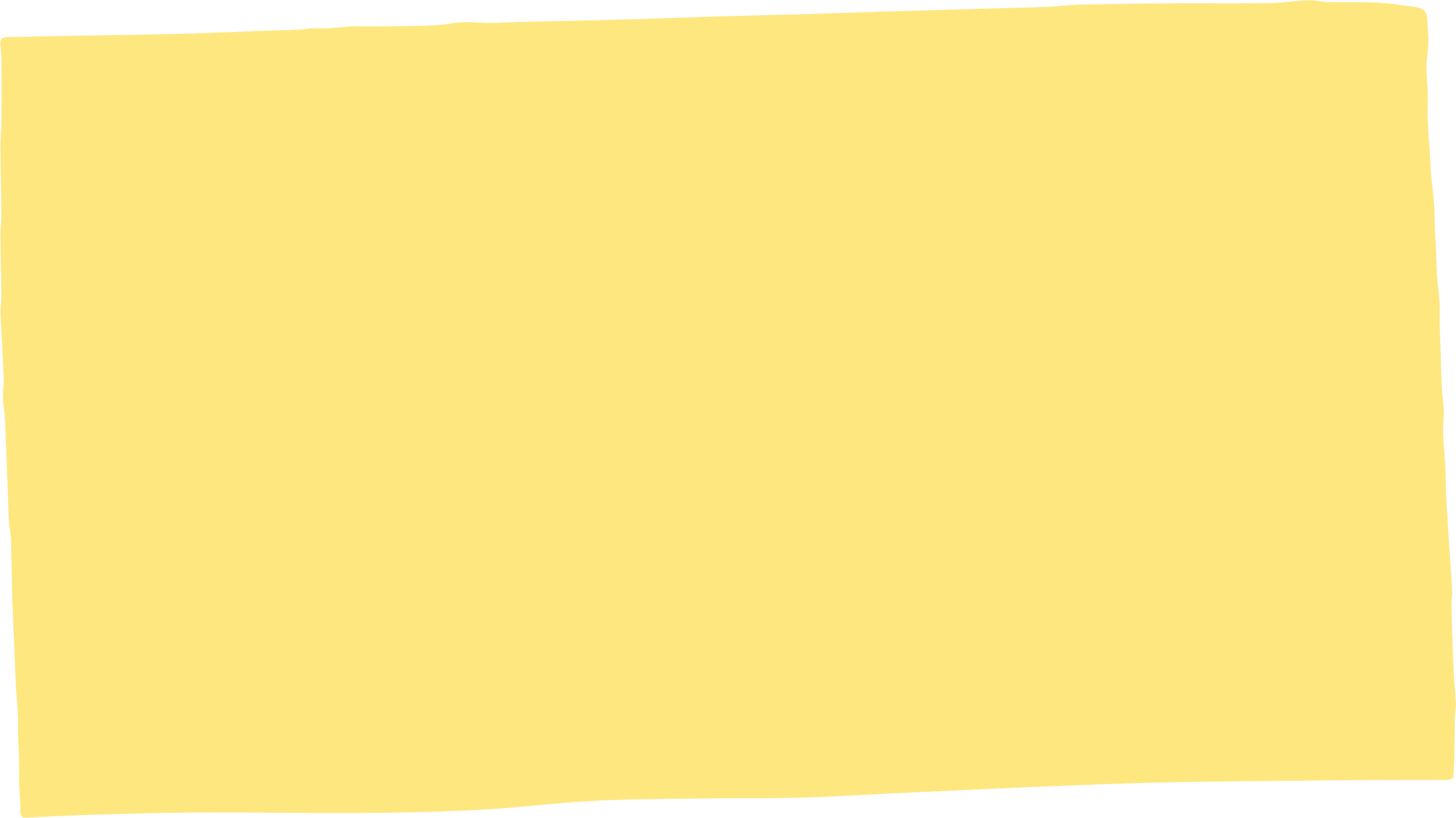 BACK TO GAME BOARD
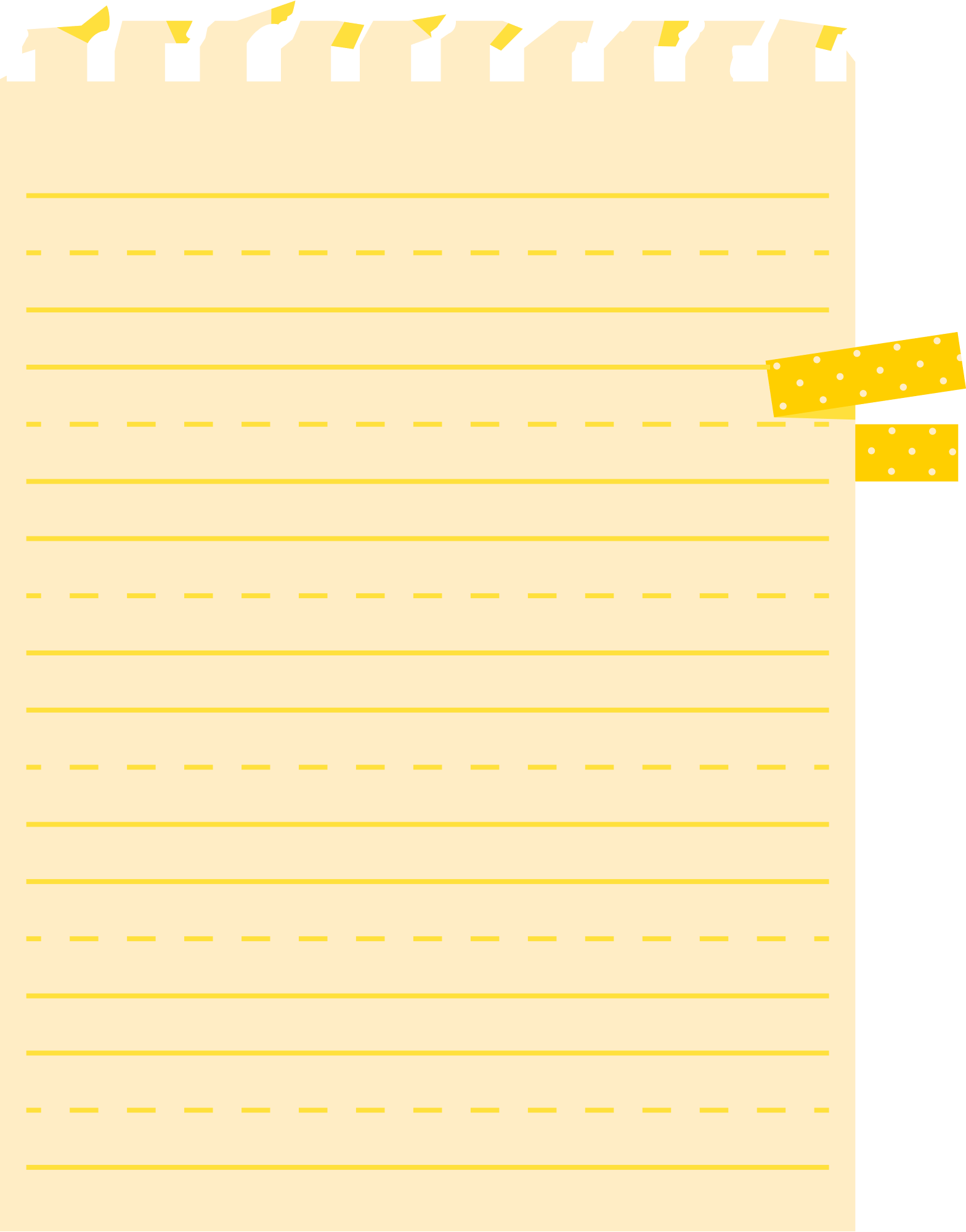 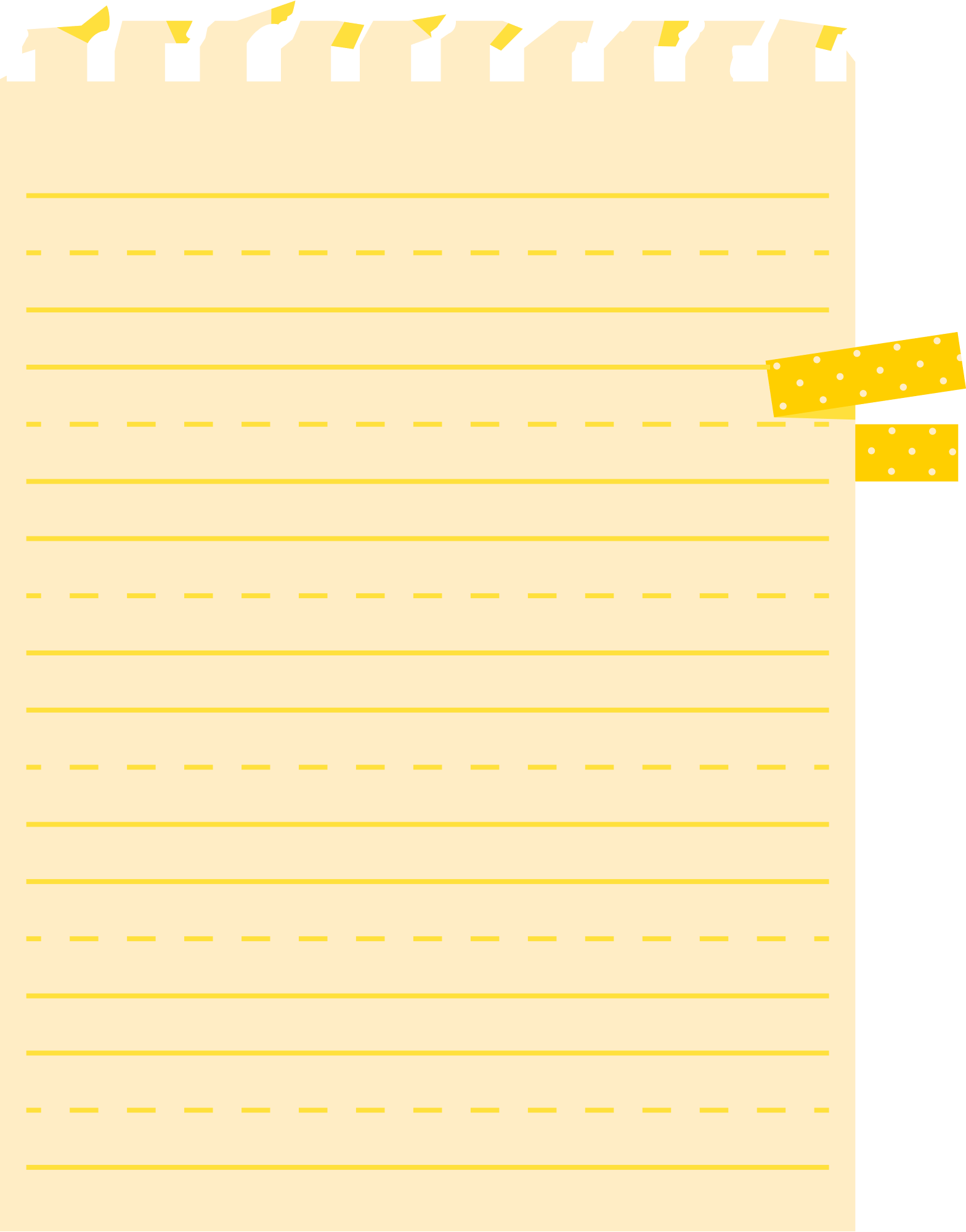 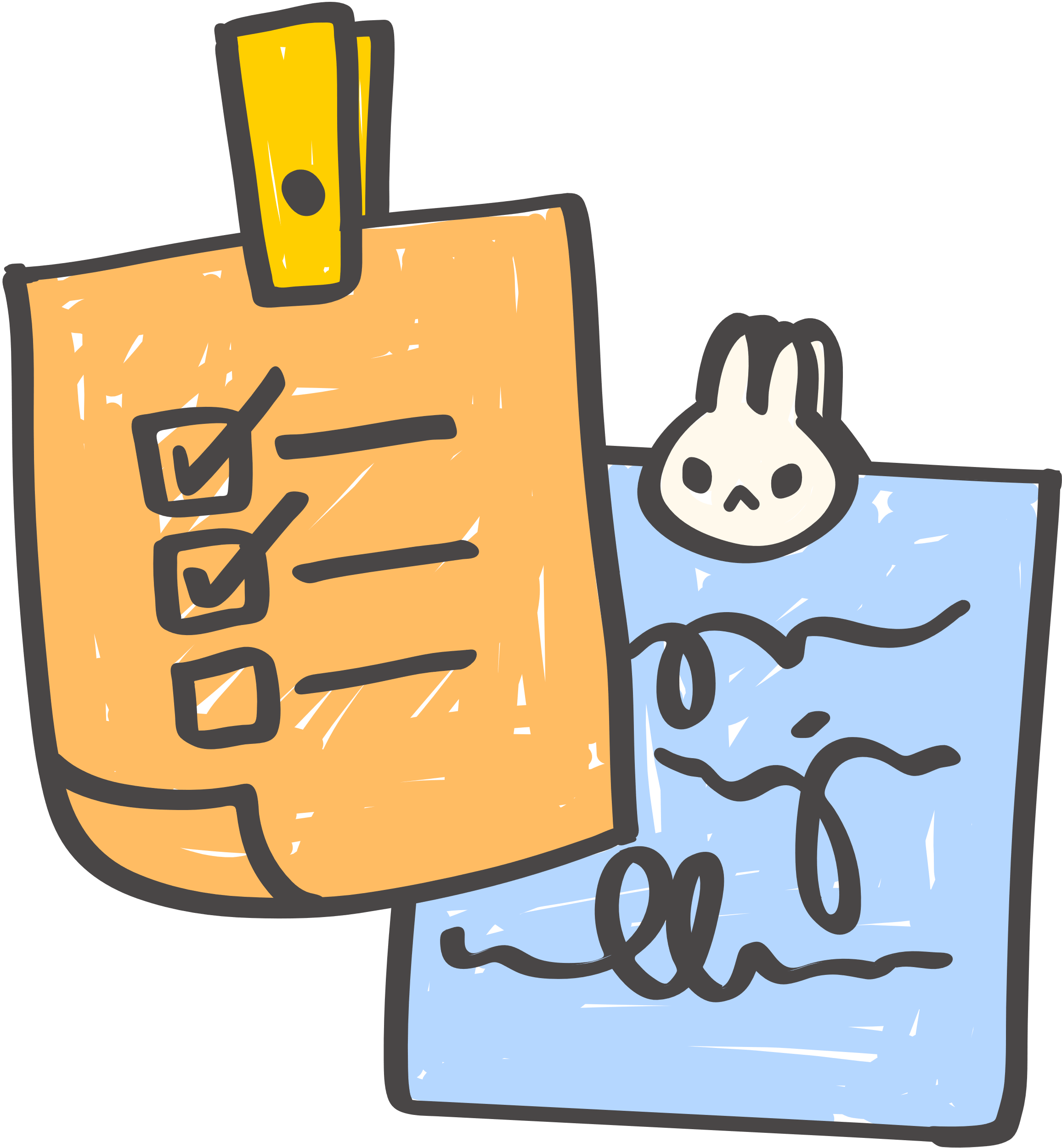 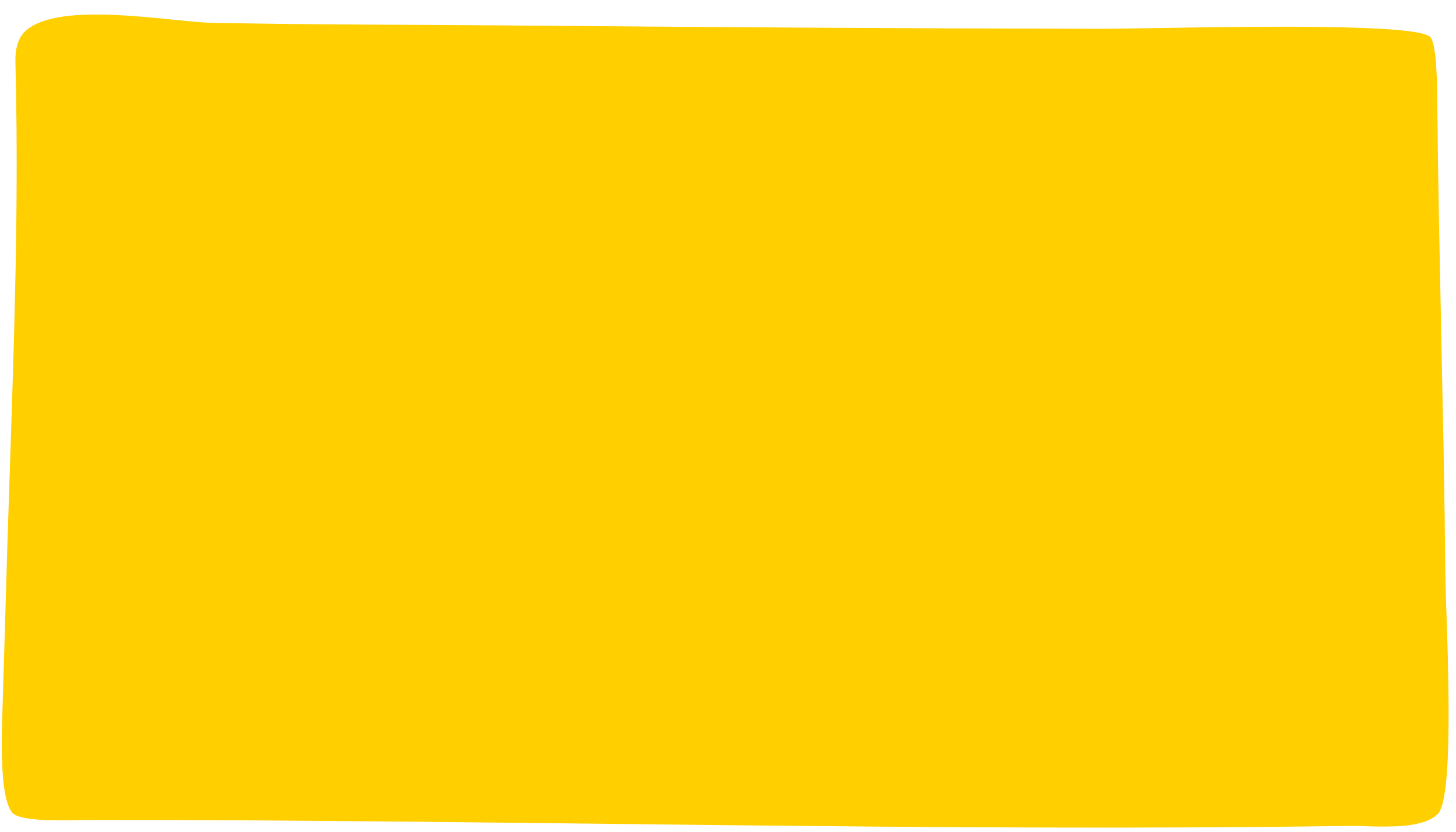 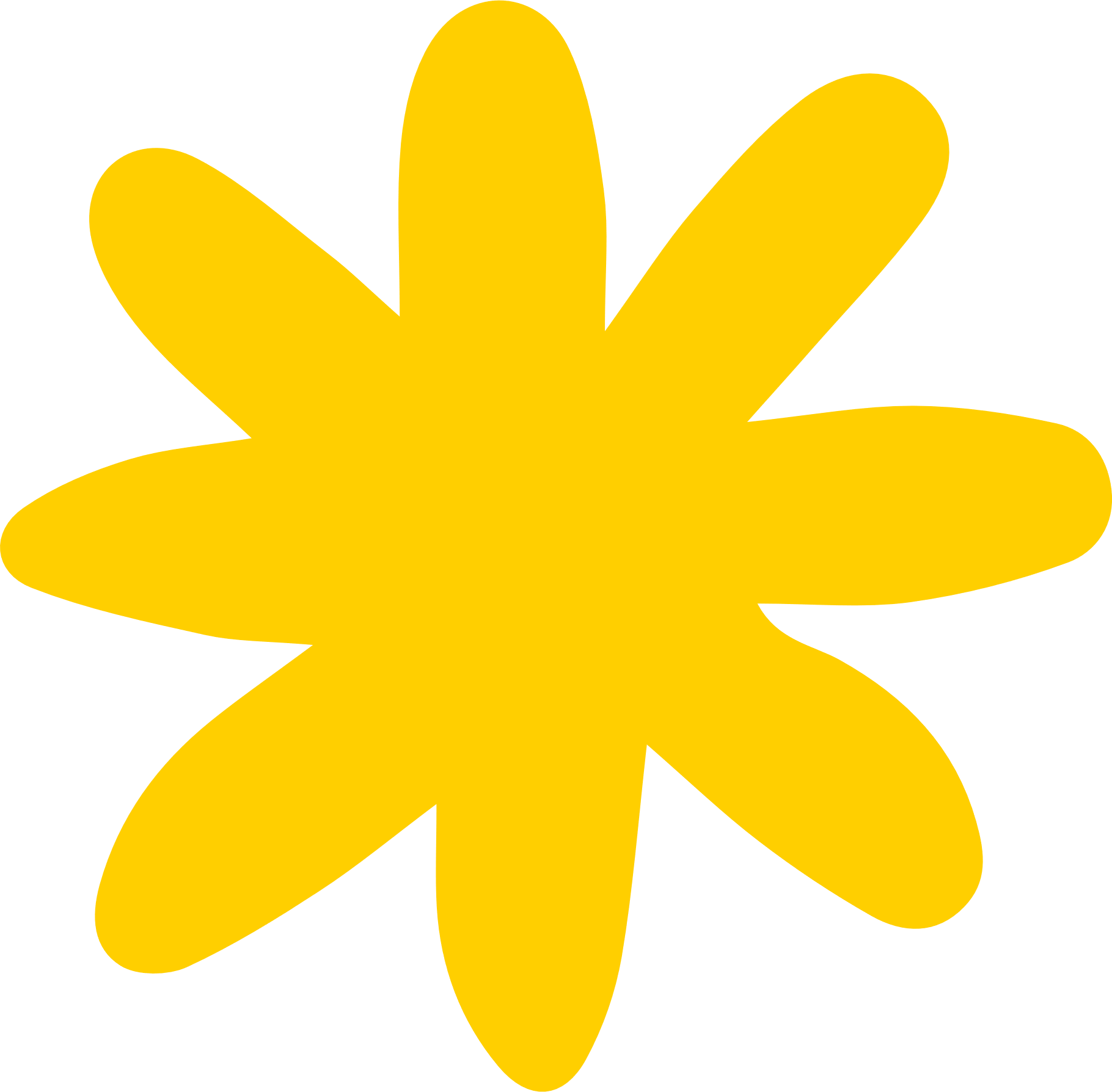 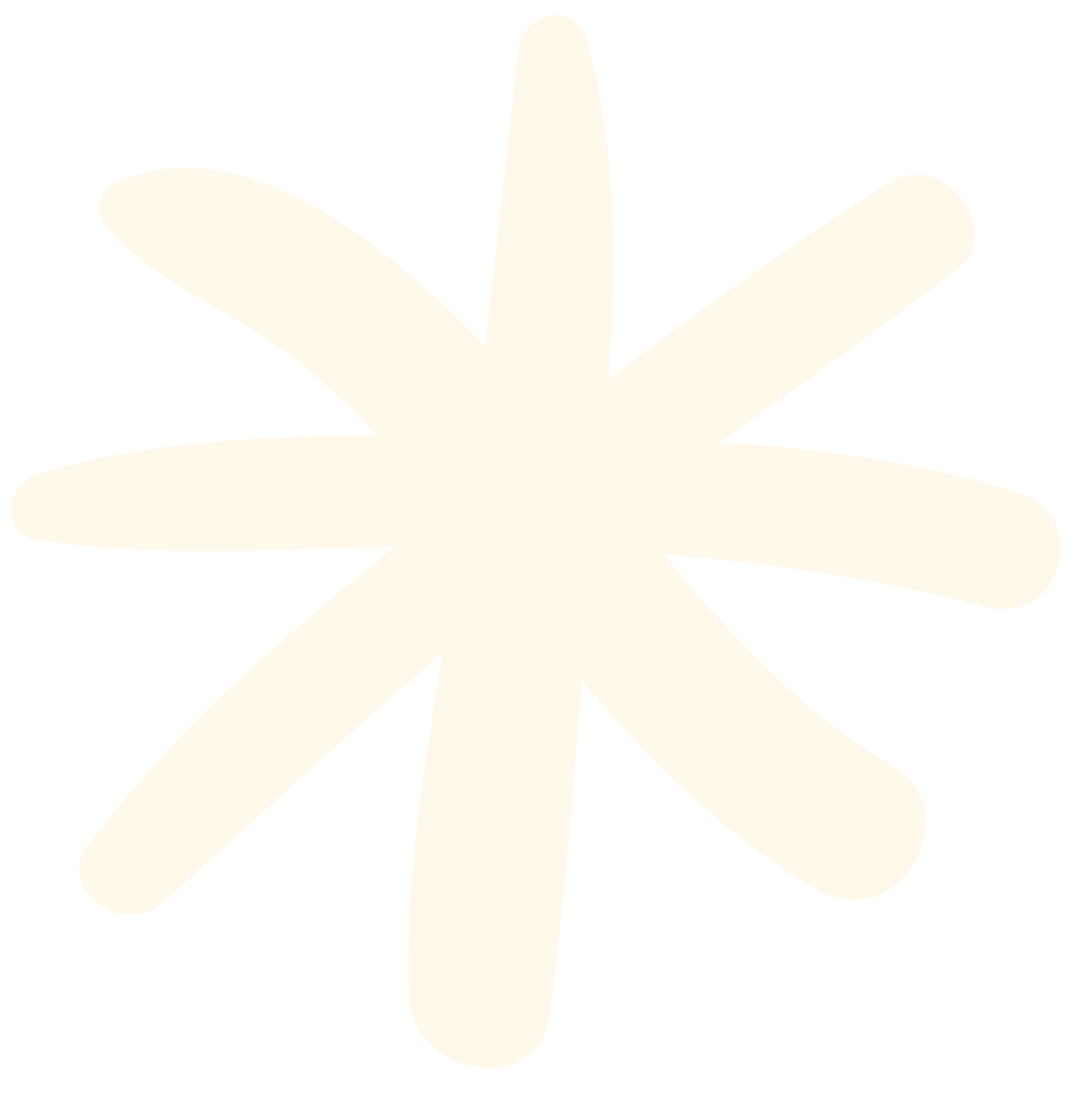 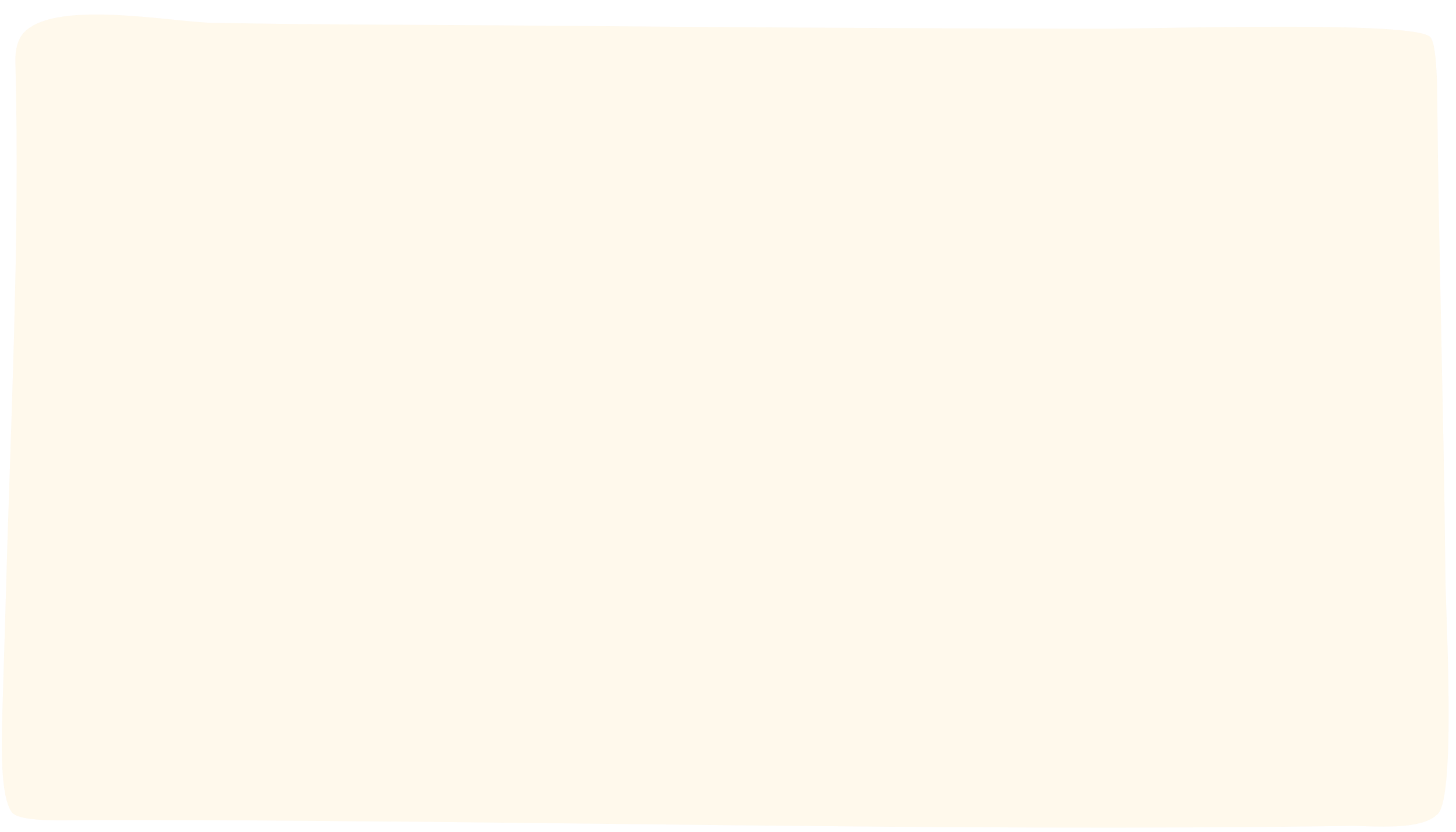 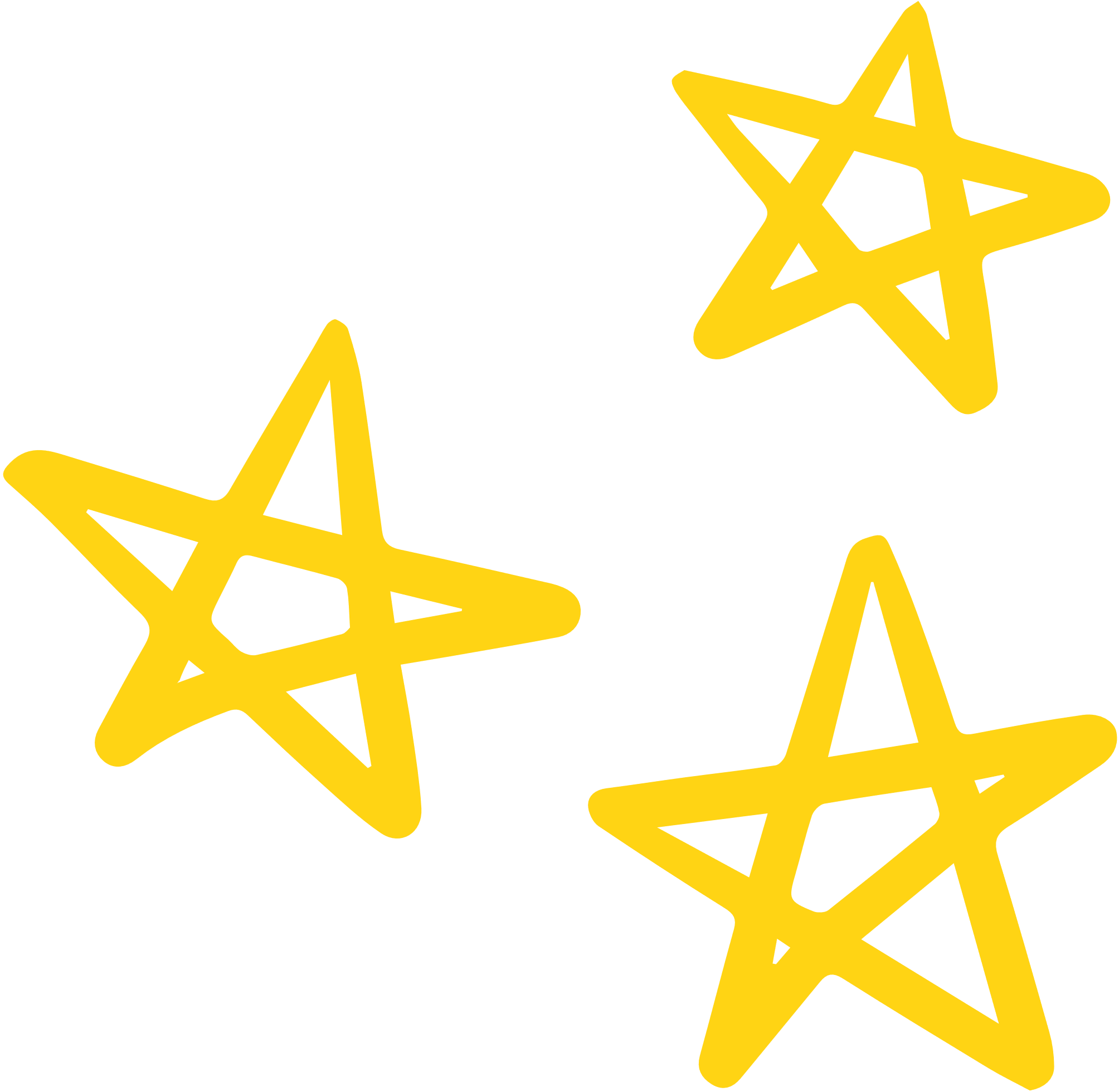 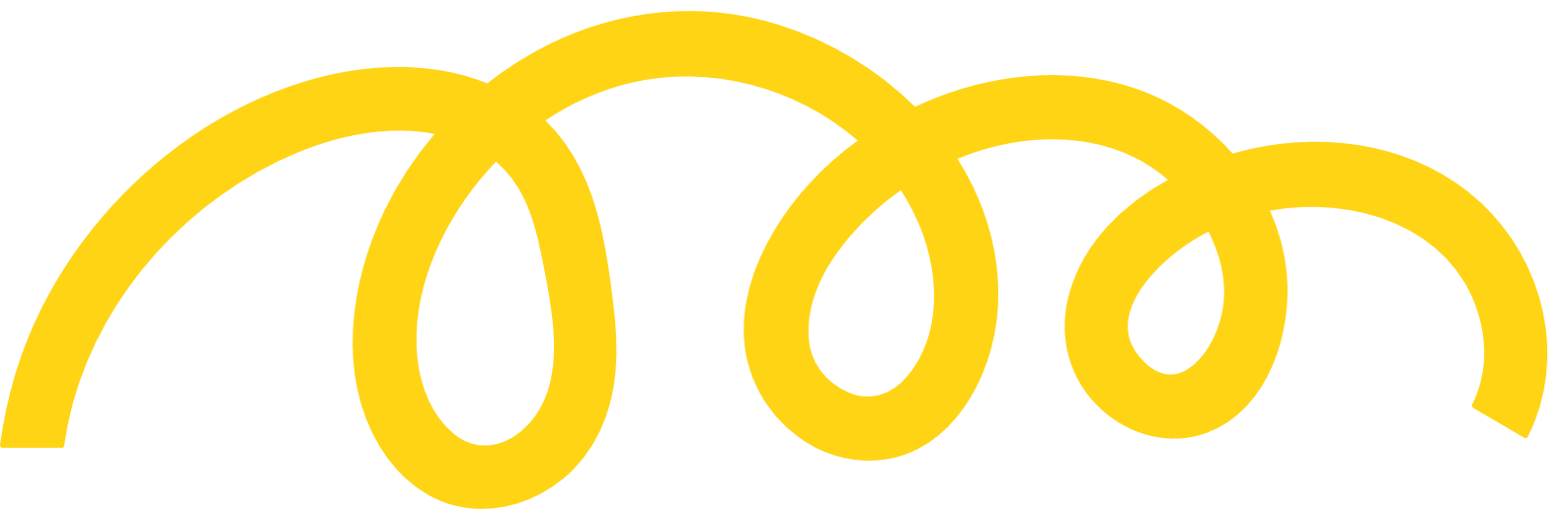 Category 5
Category 6
Category 4
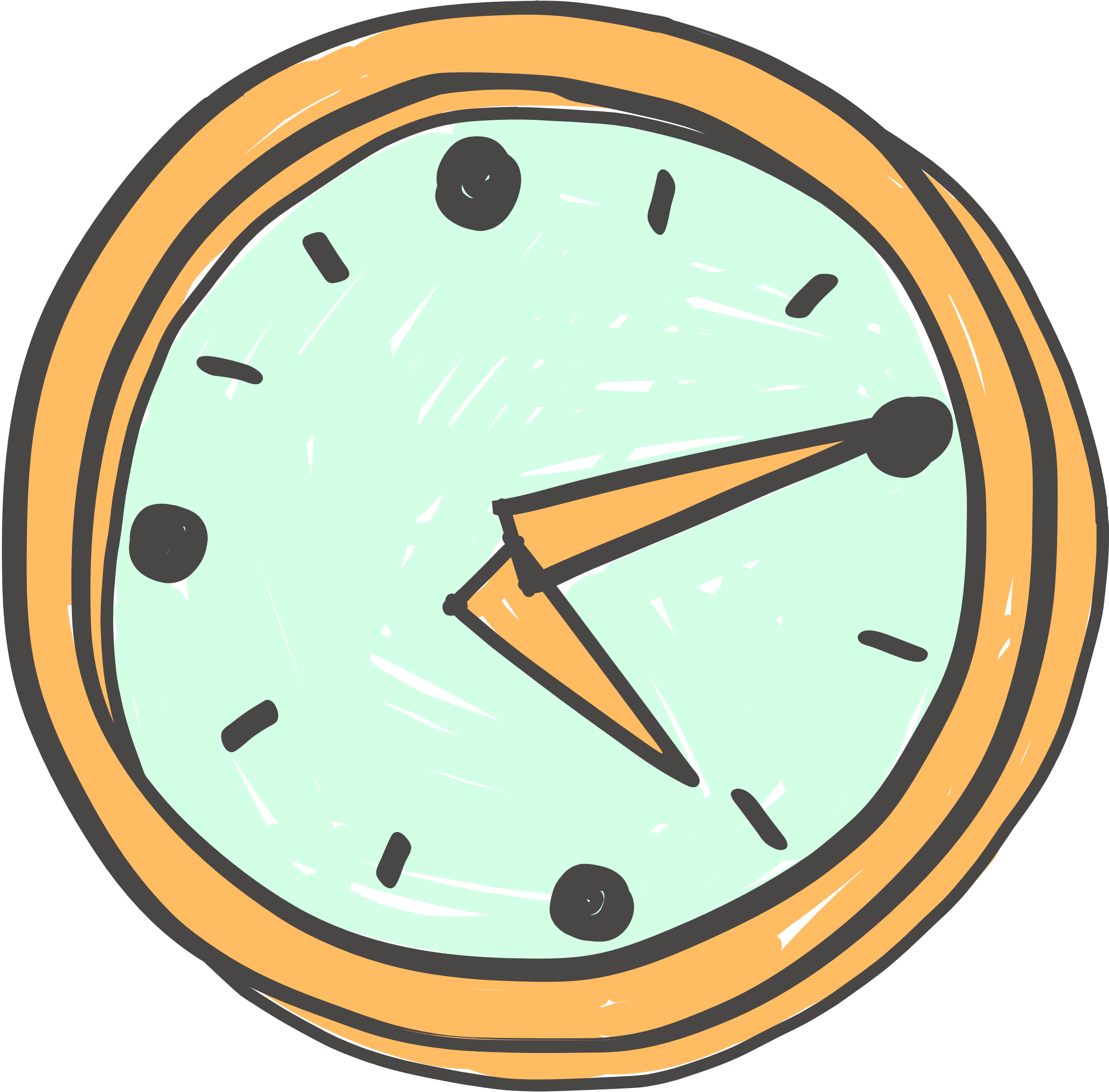 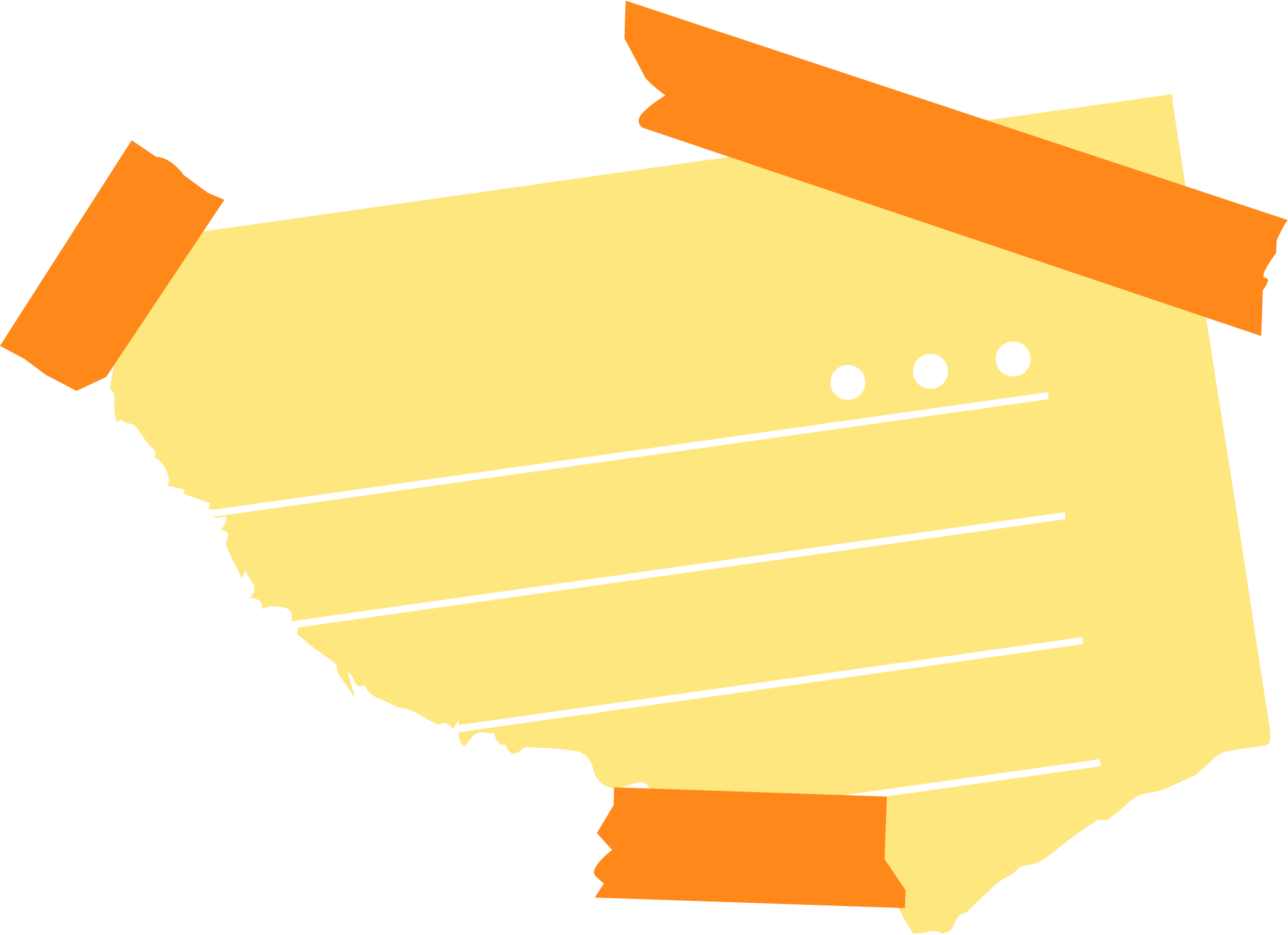 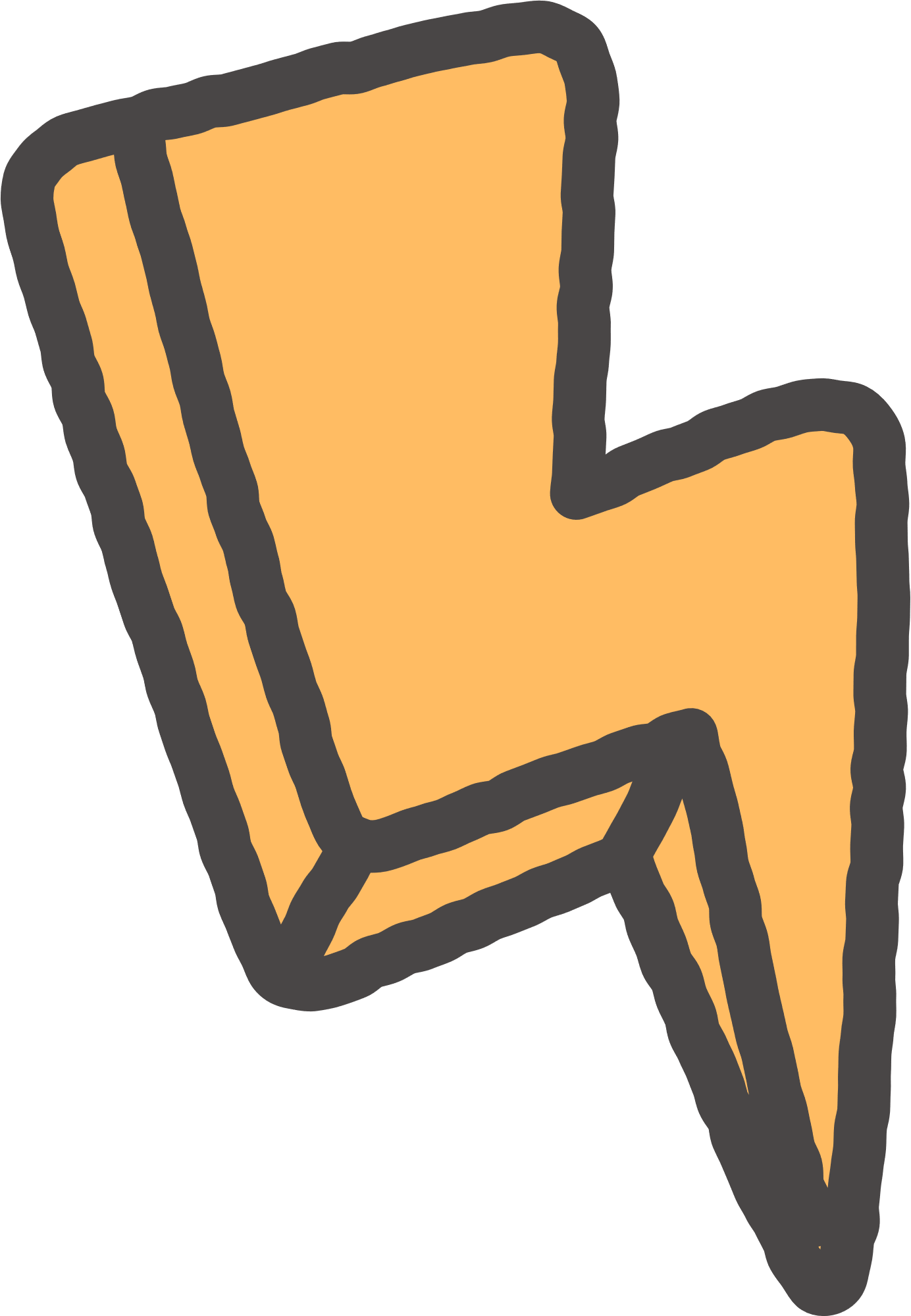 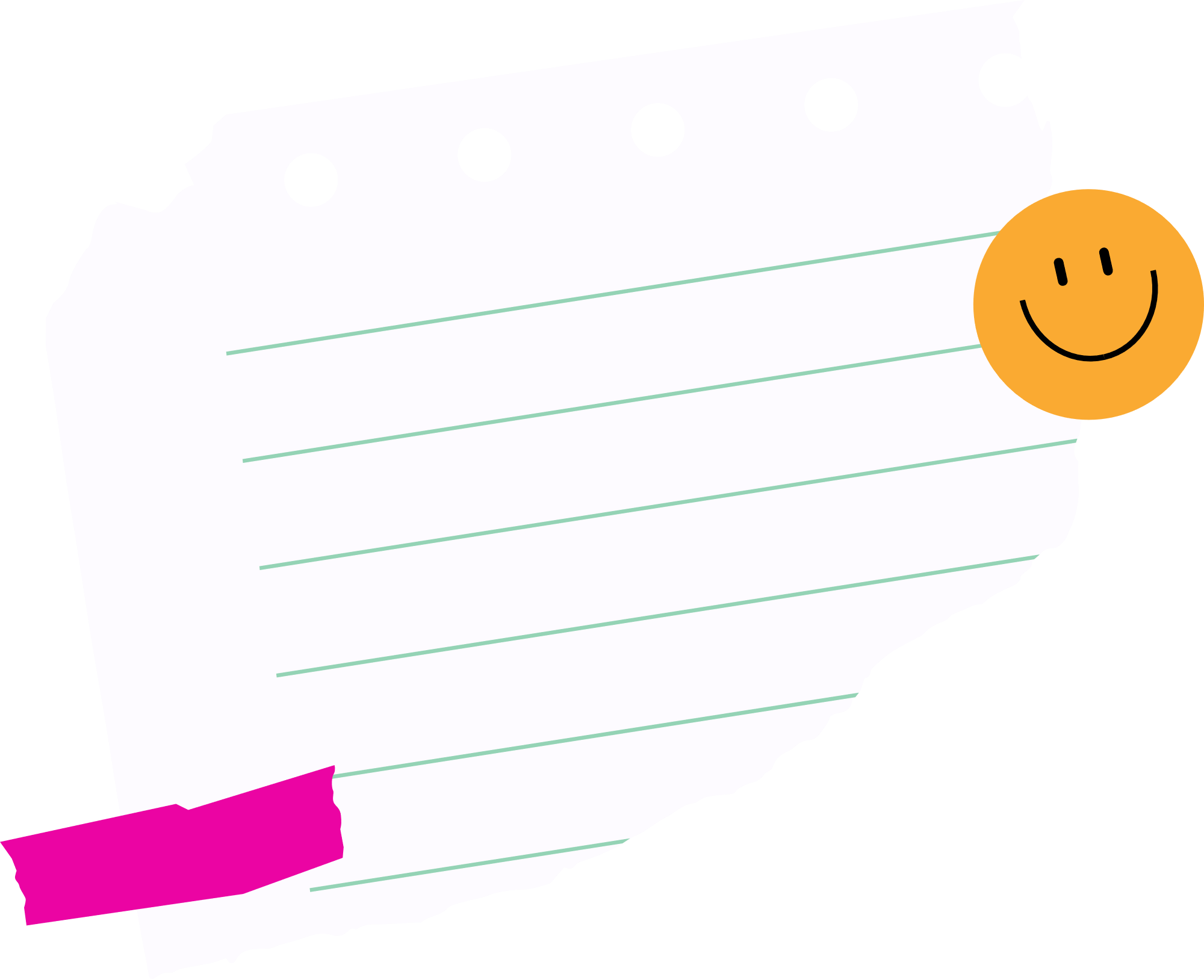 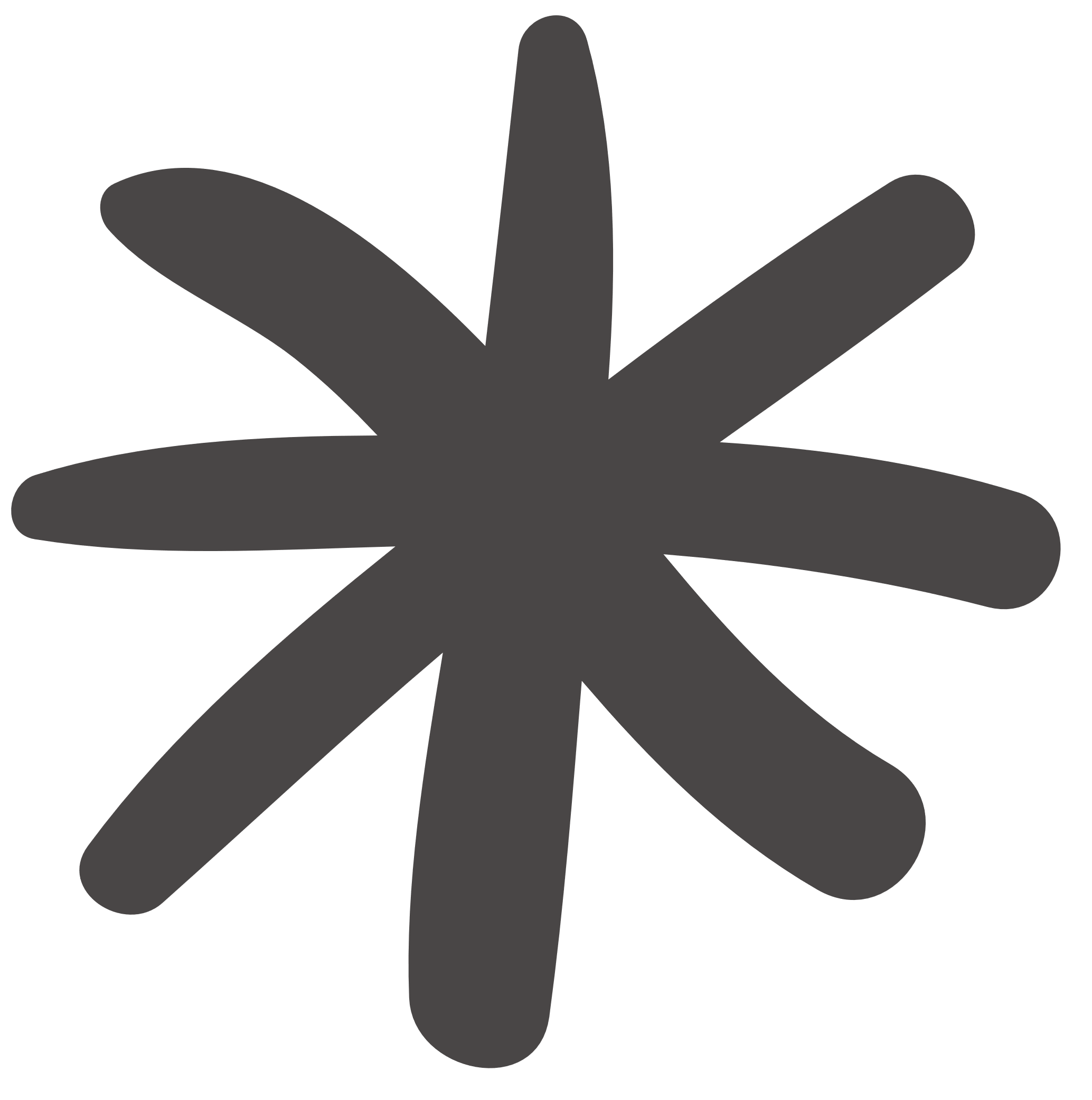 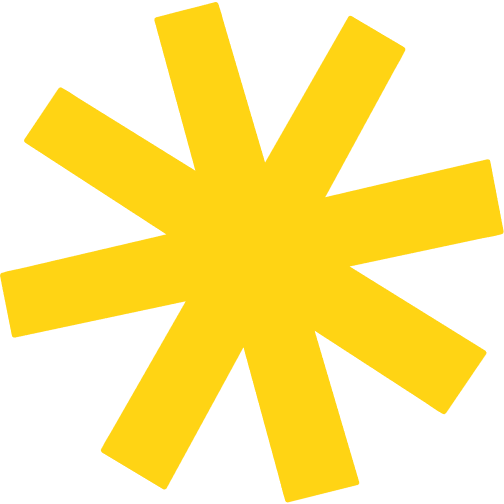 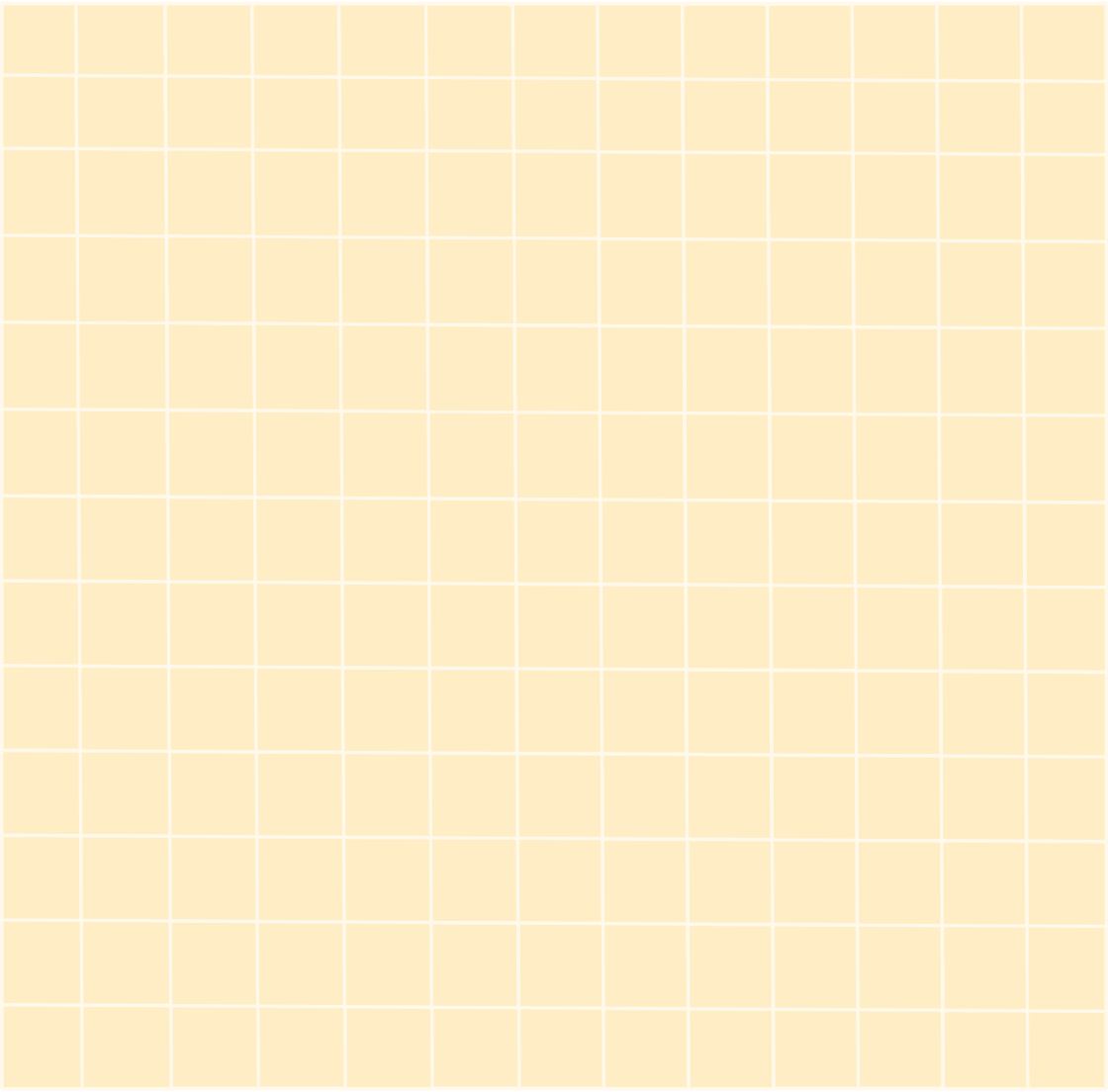 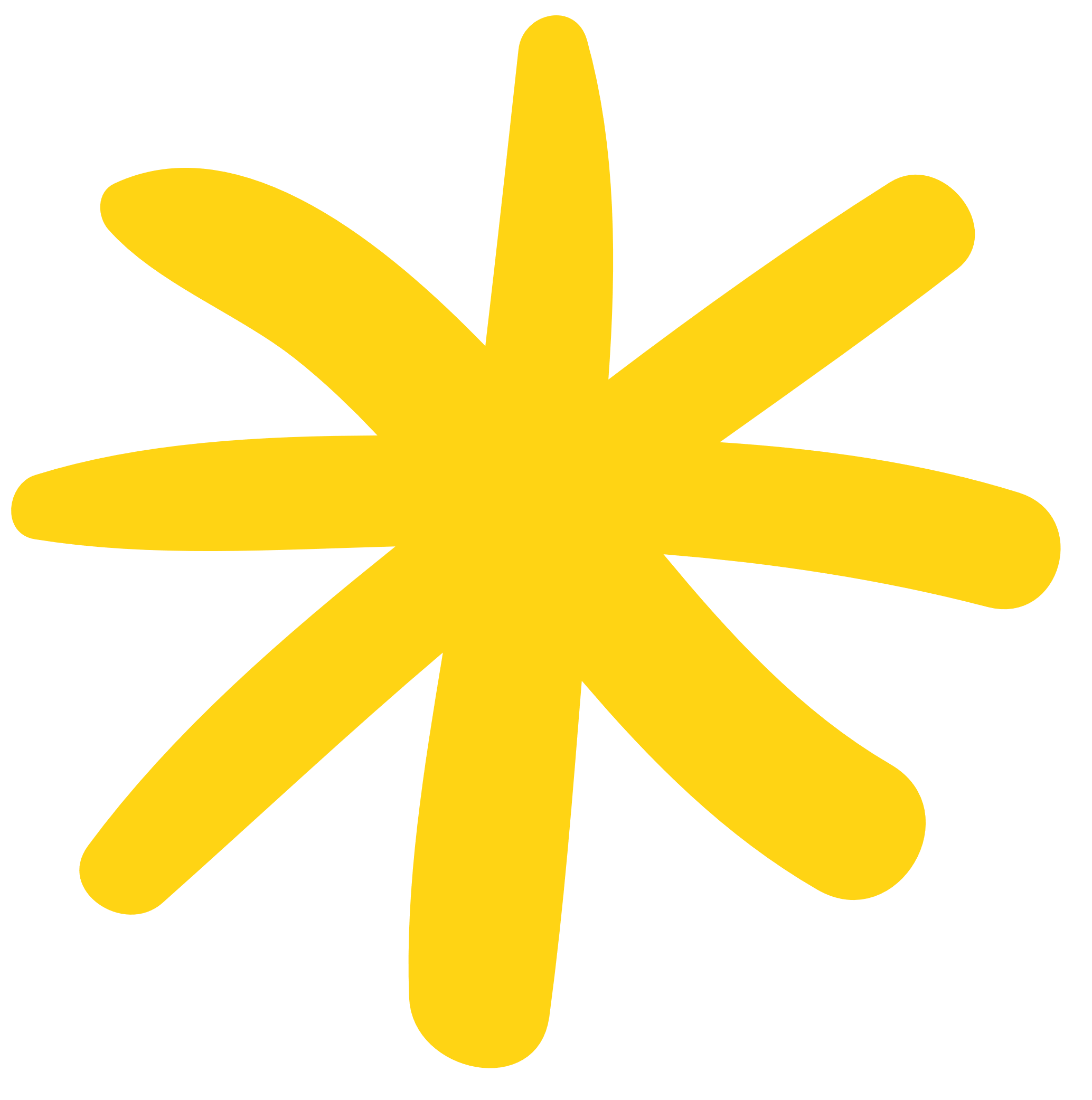 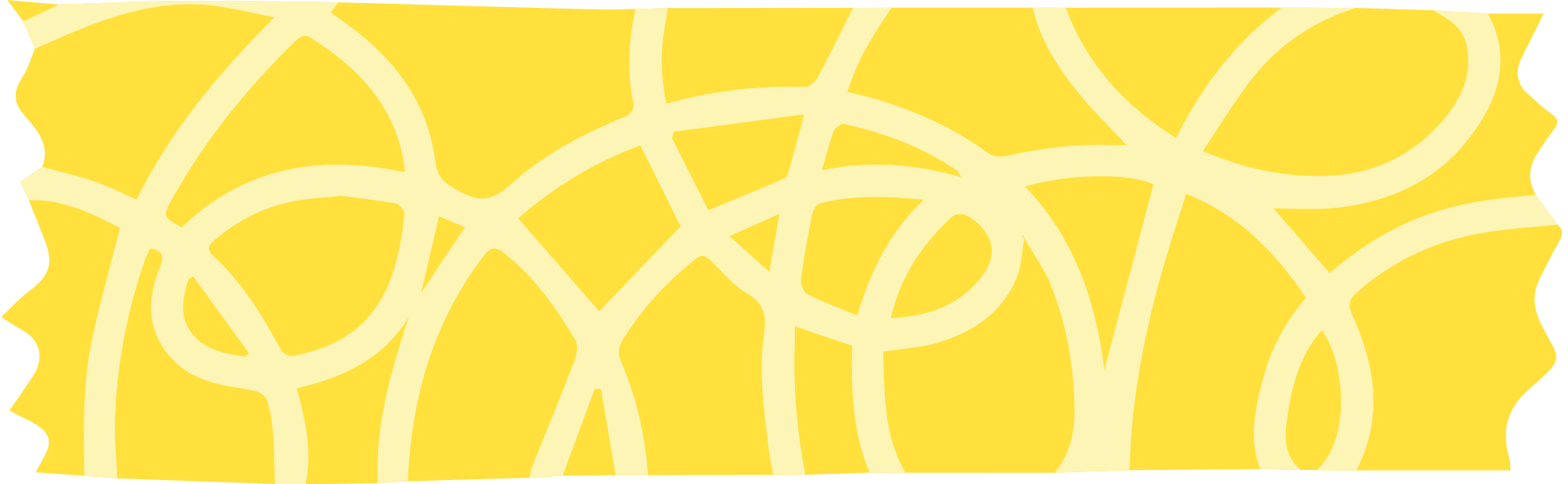 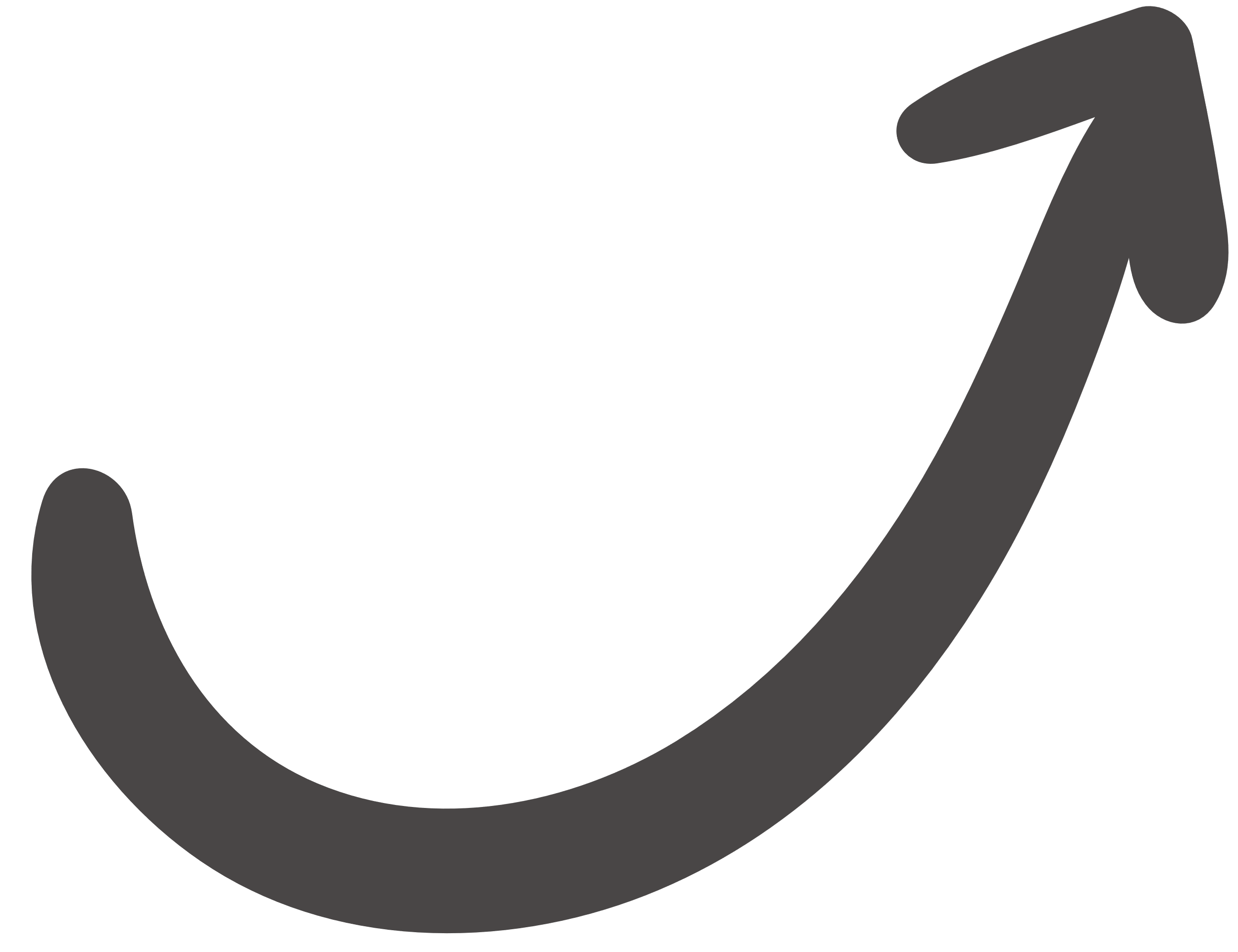 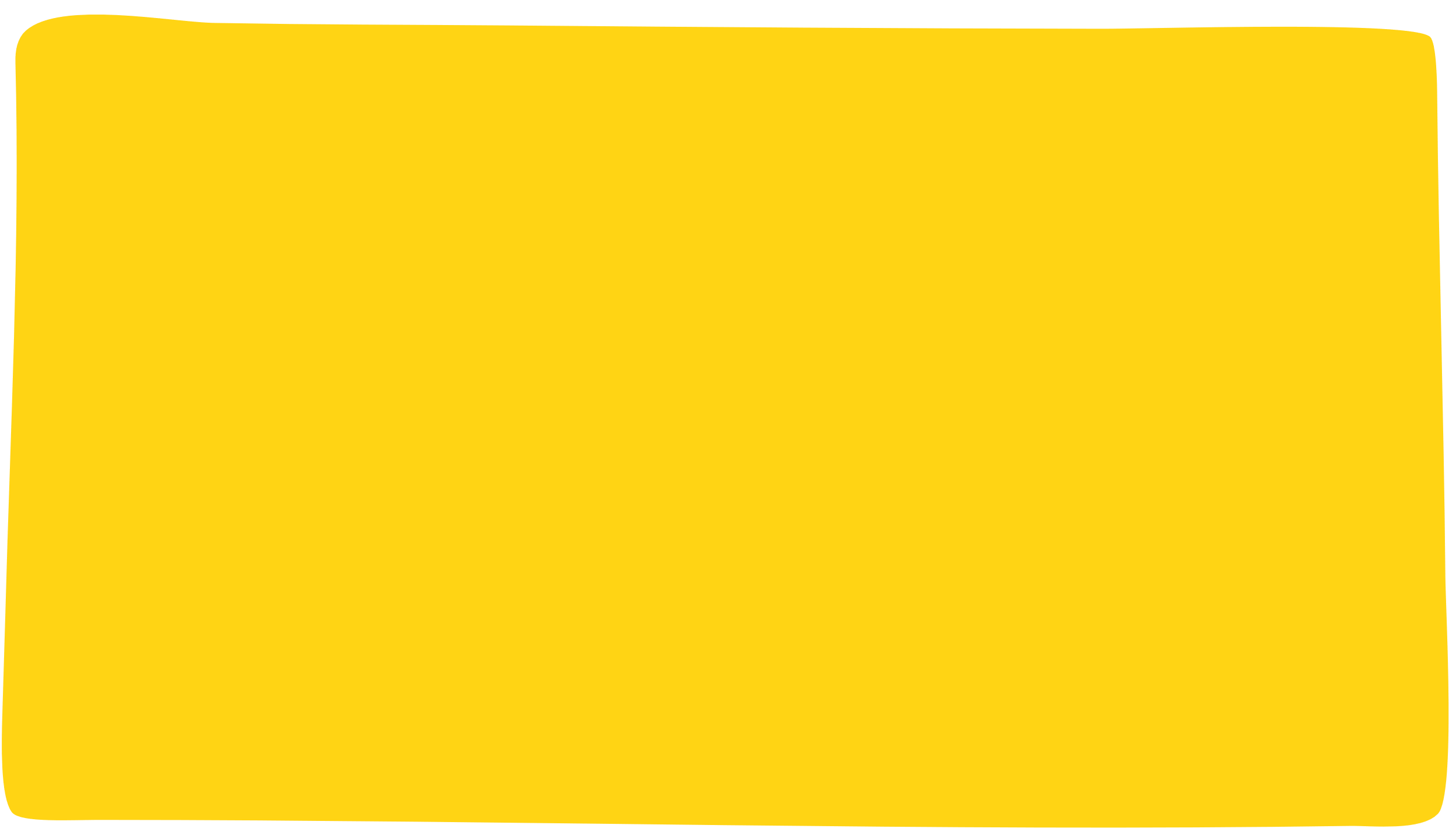 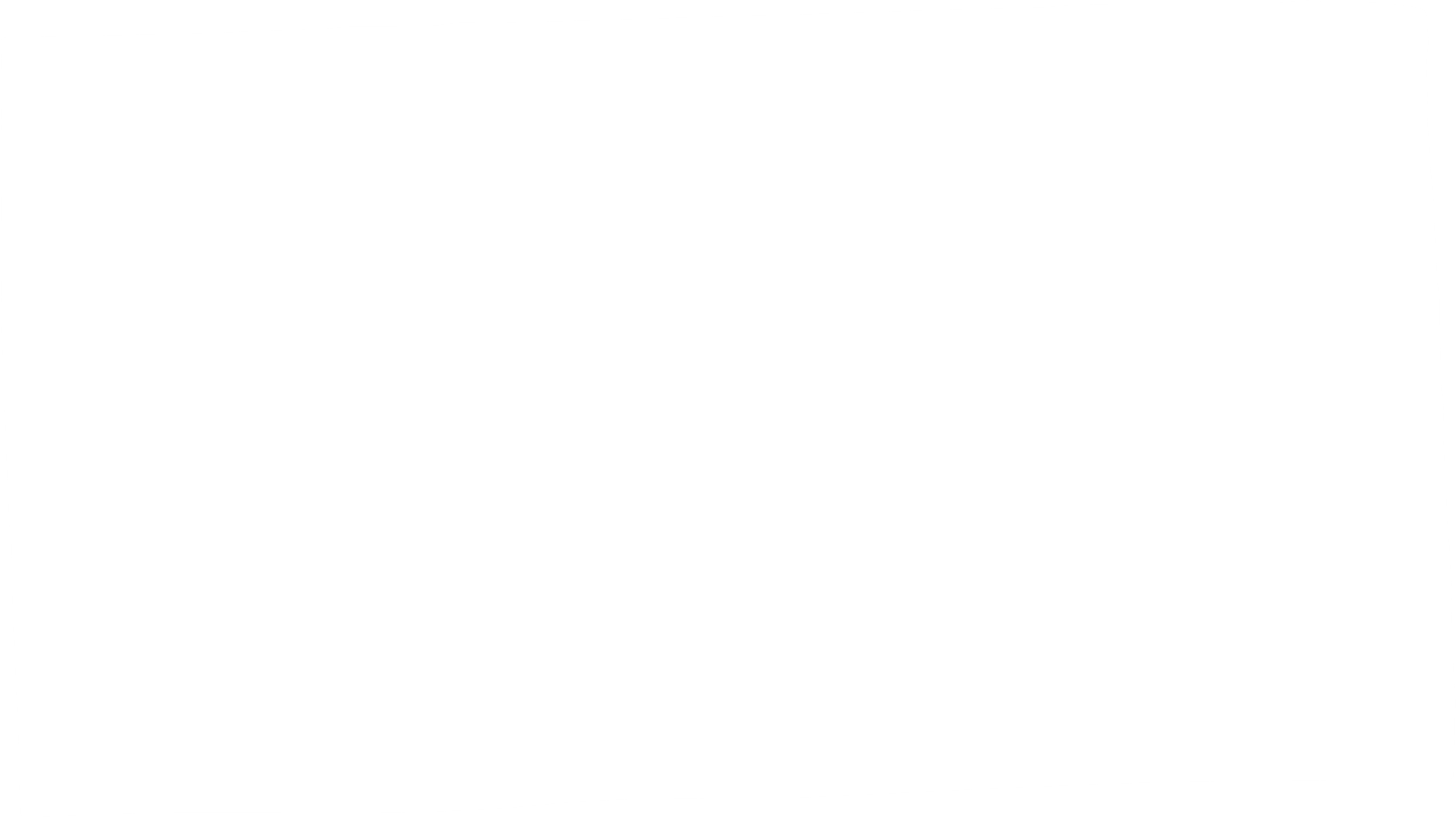 BACK TO GAME BOARD
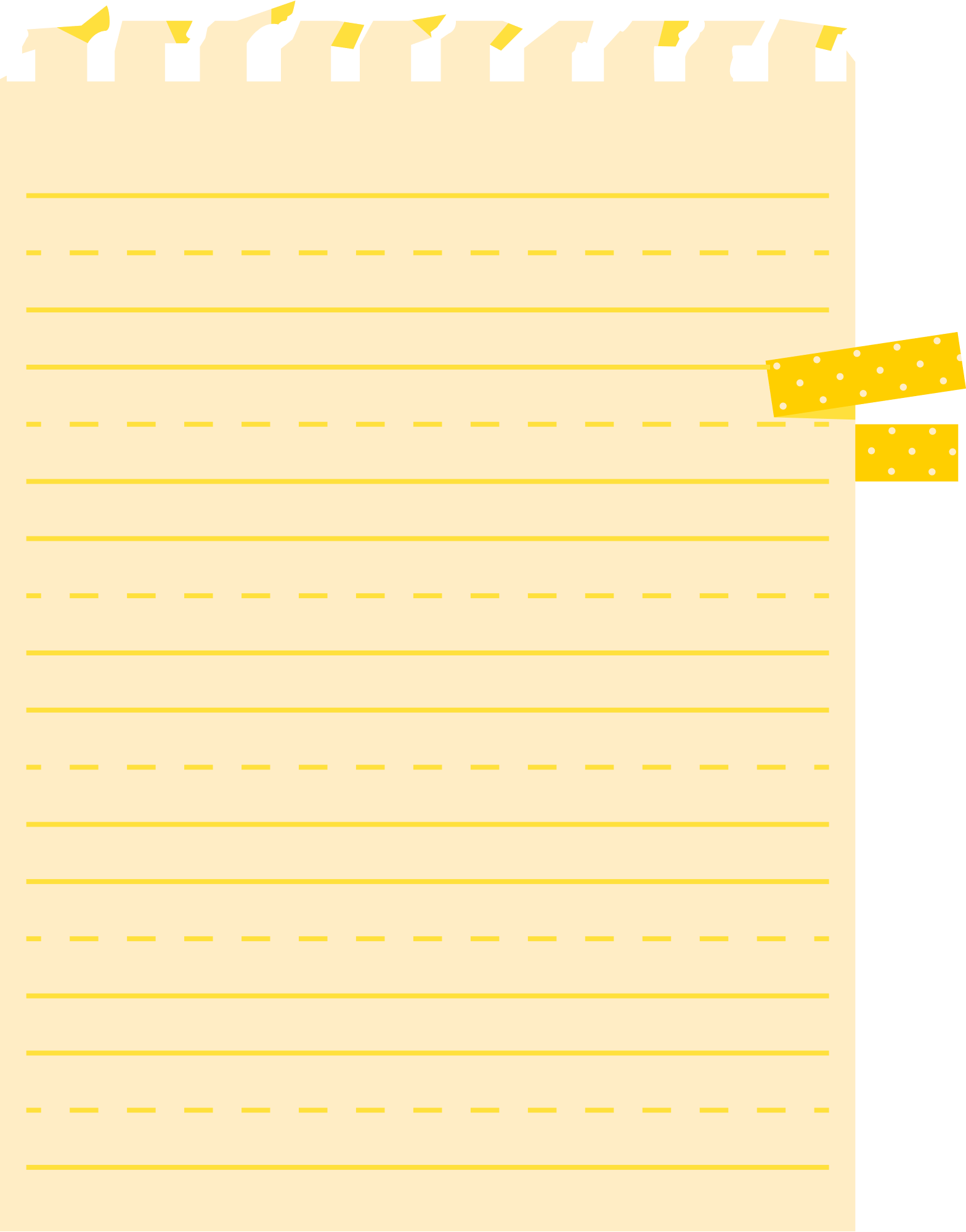 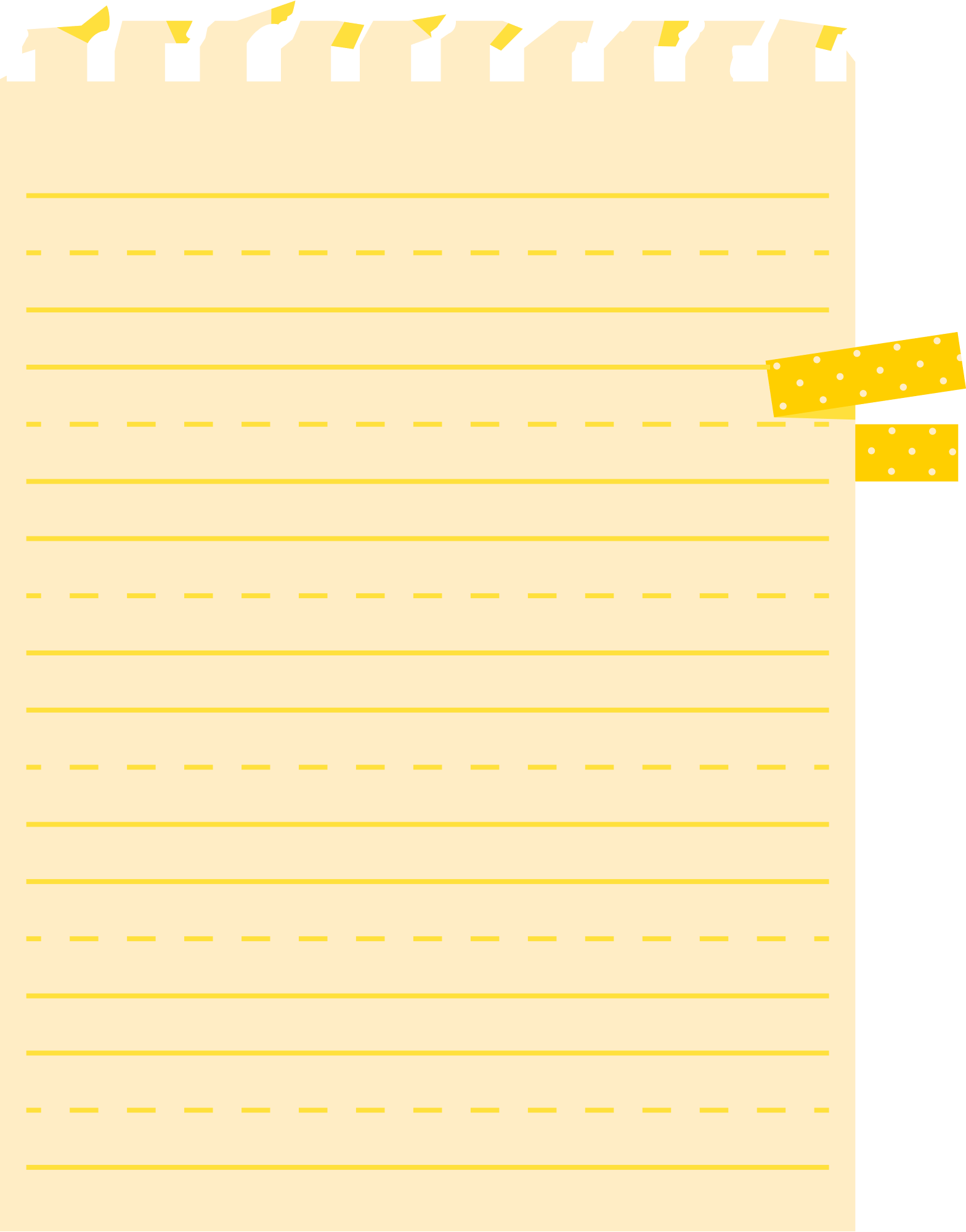 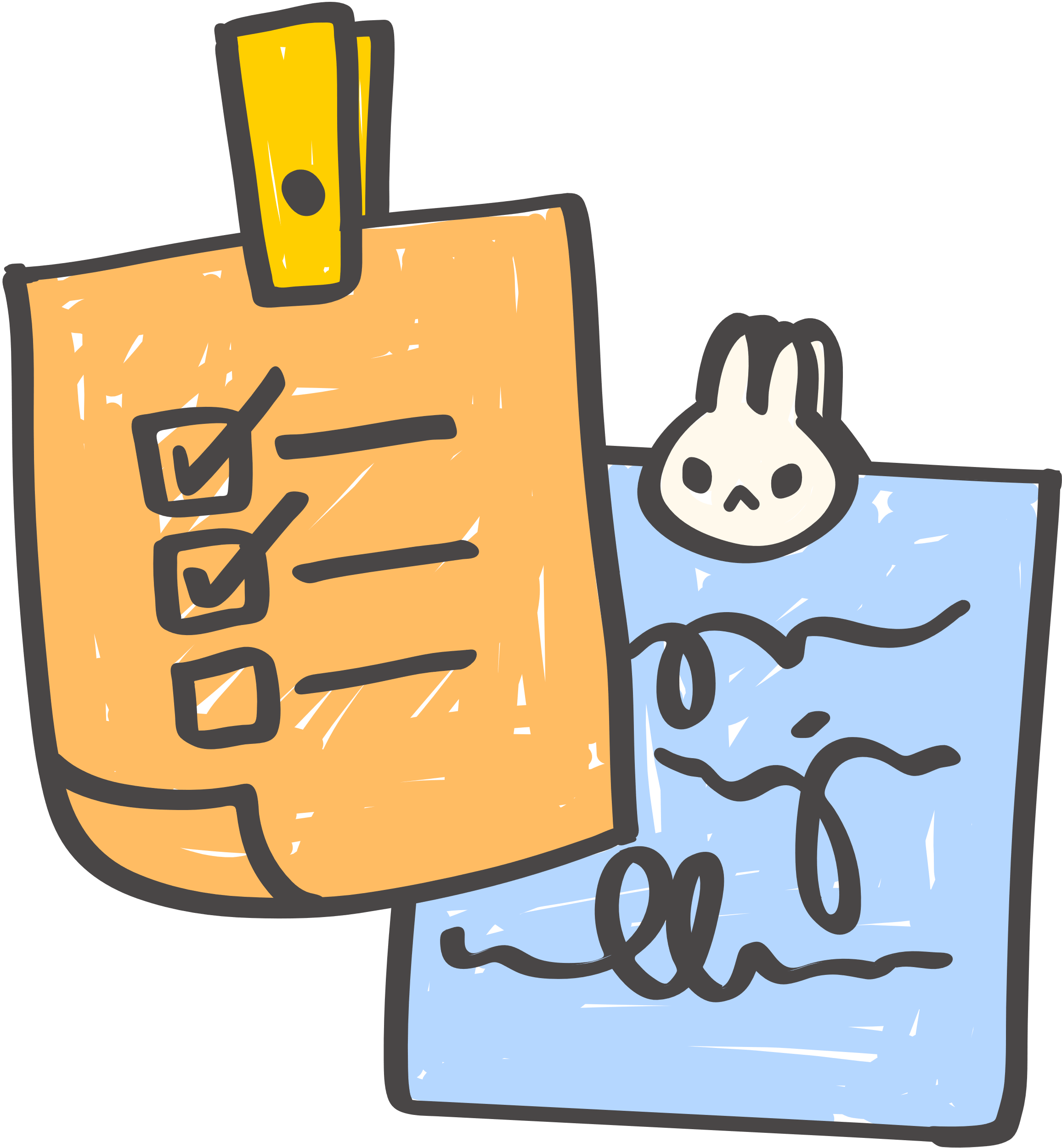 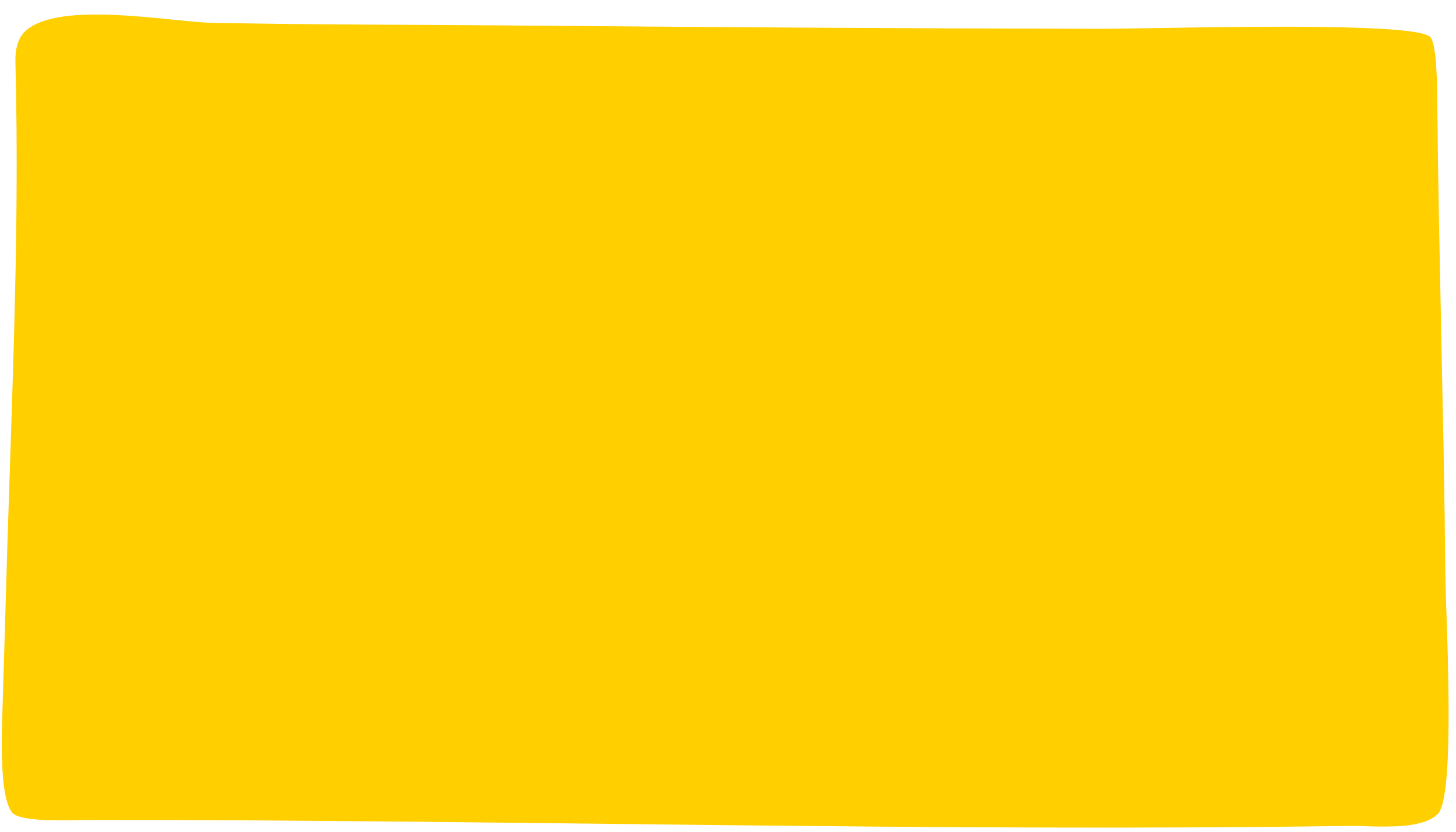 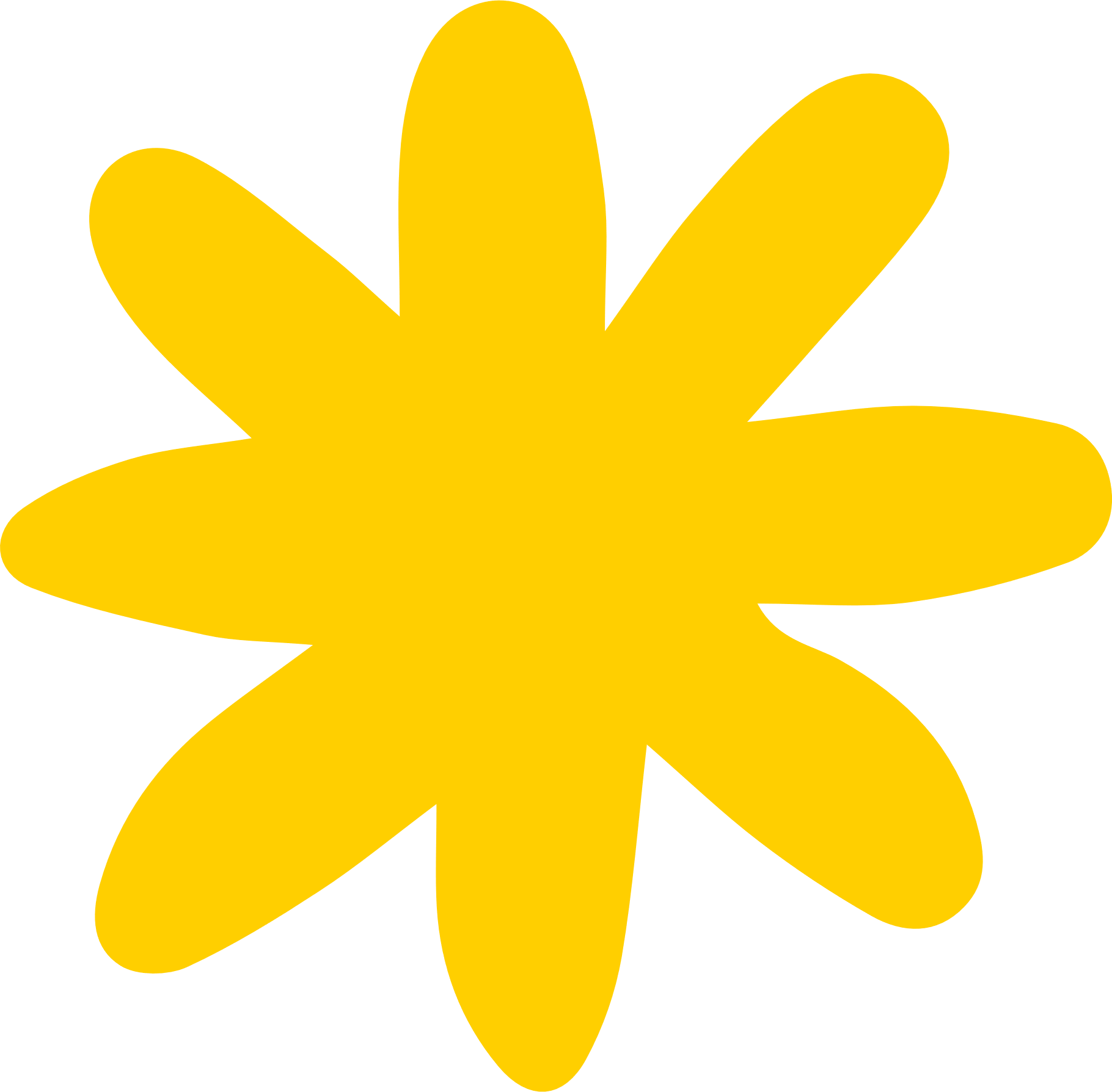 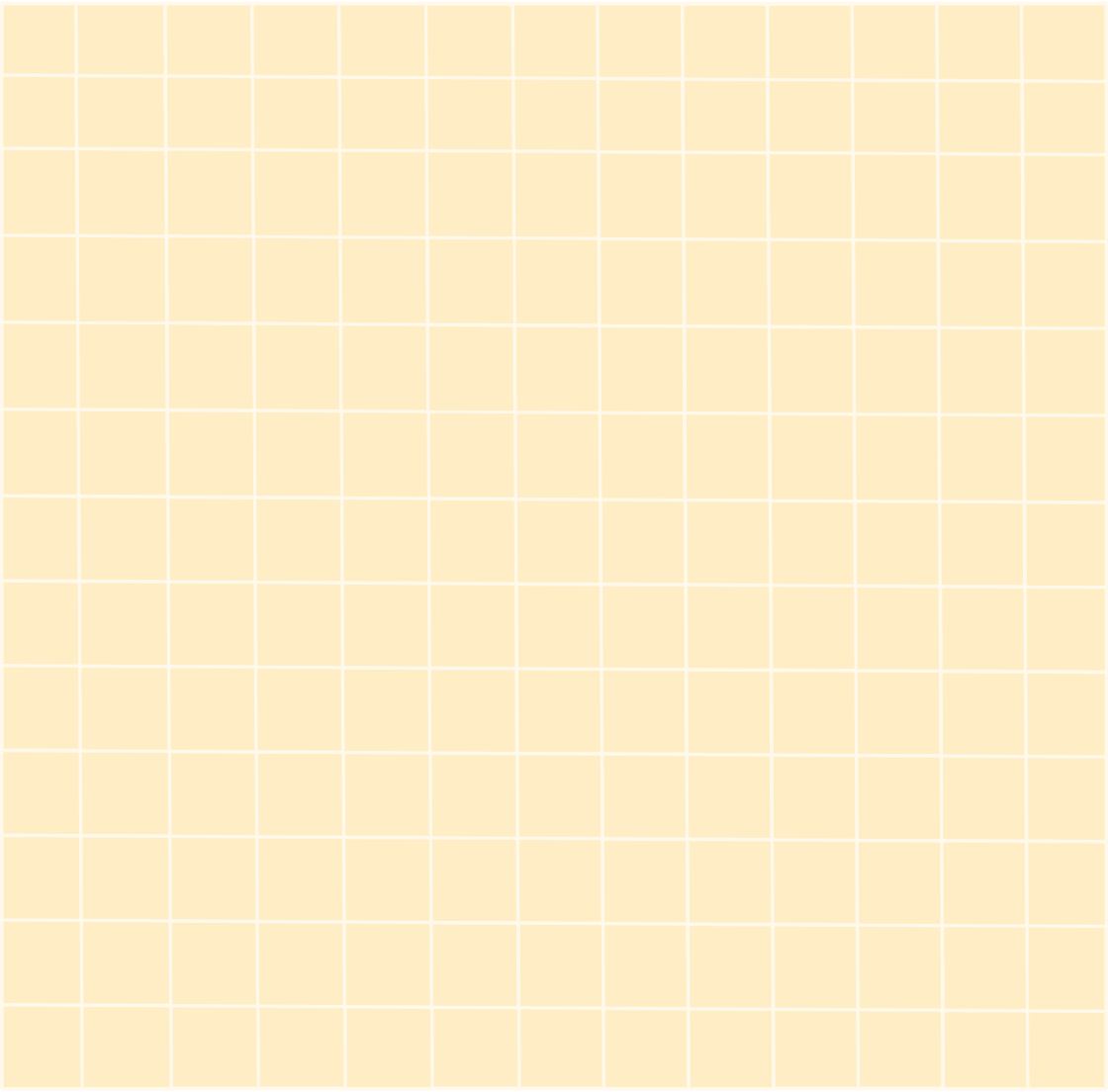 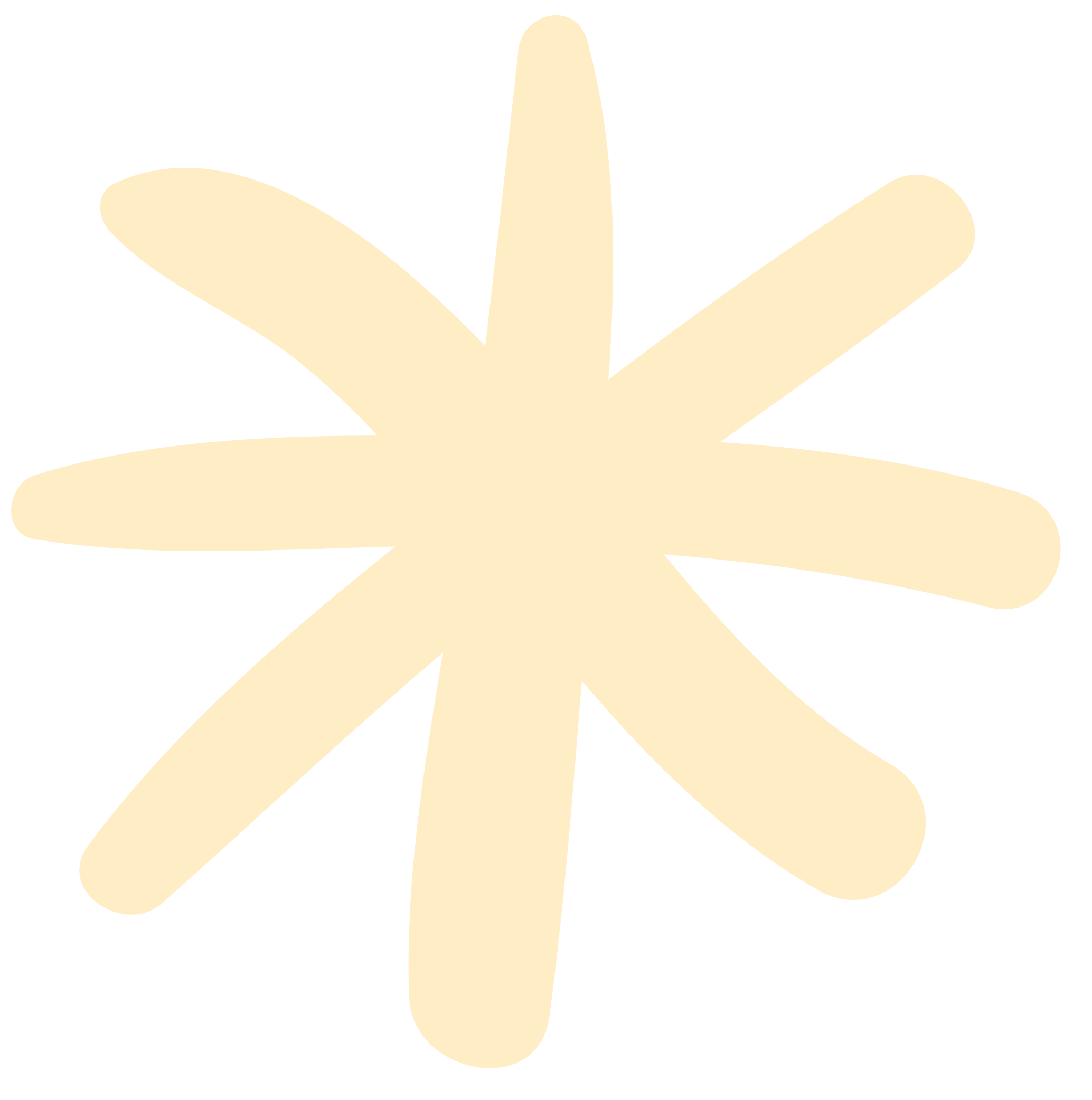 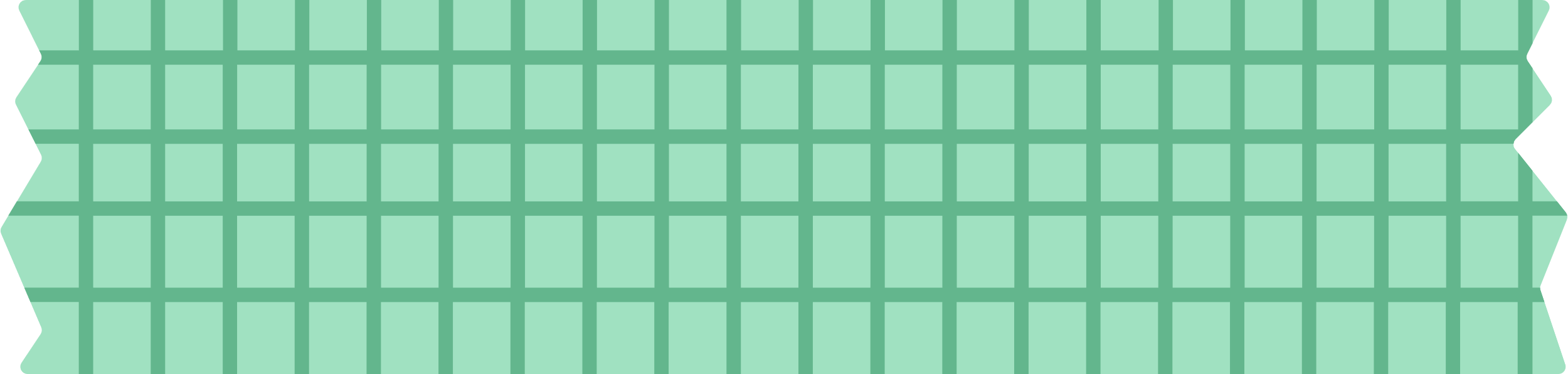 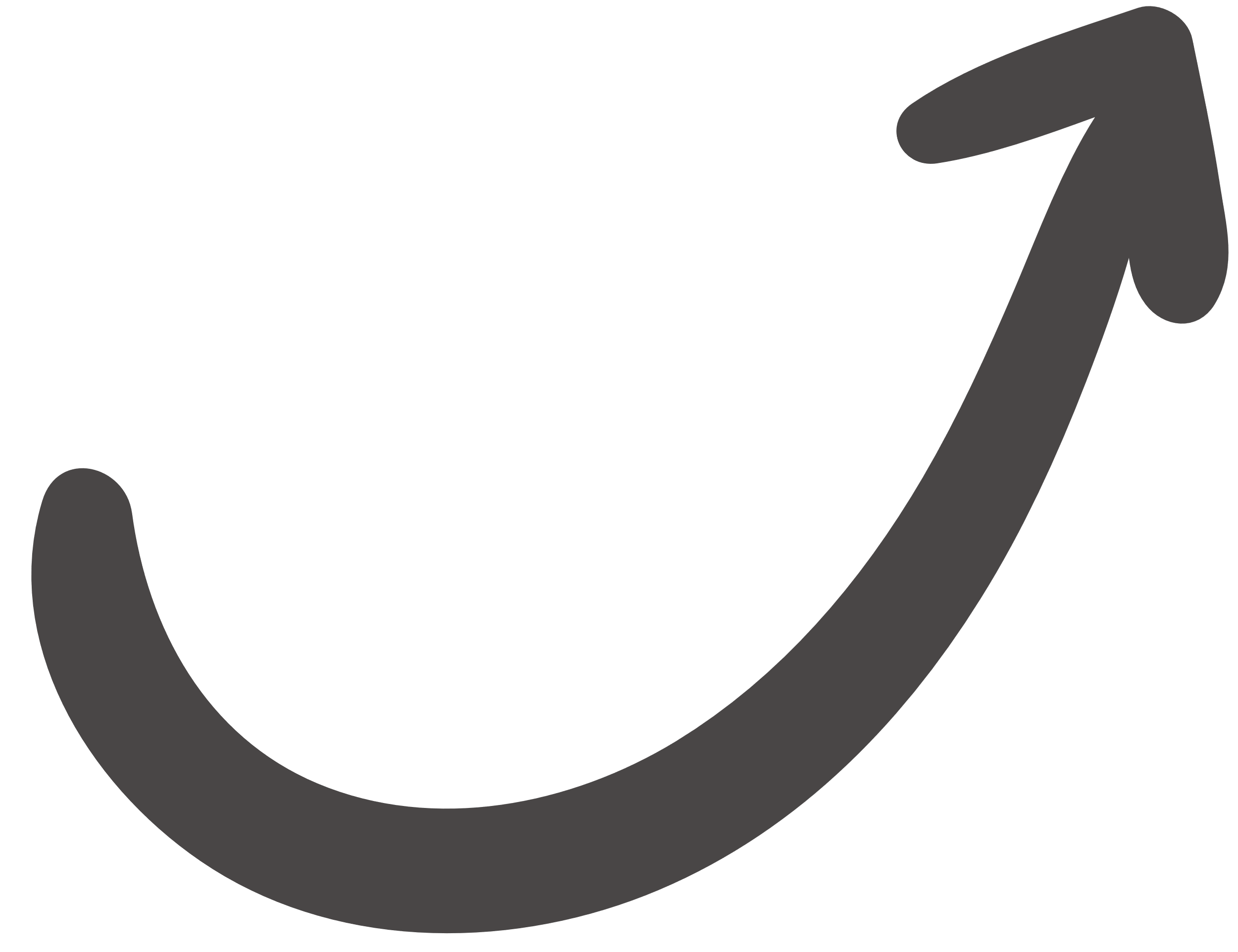 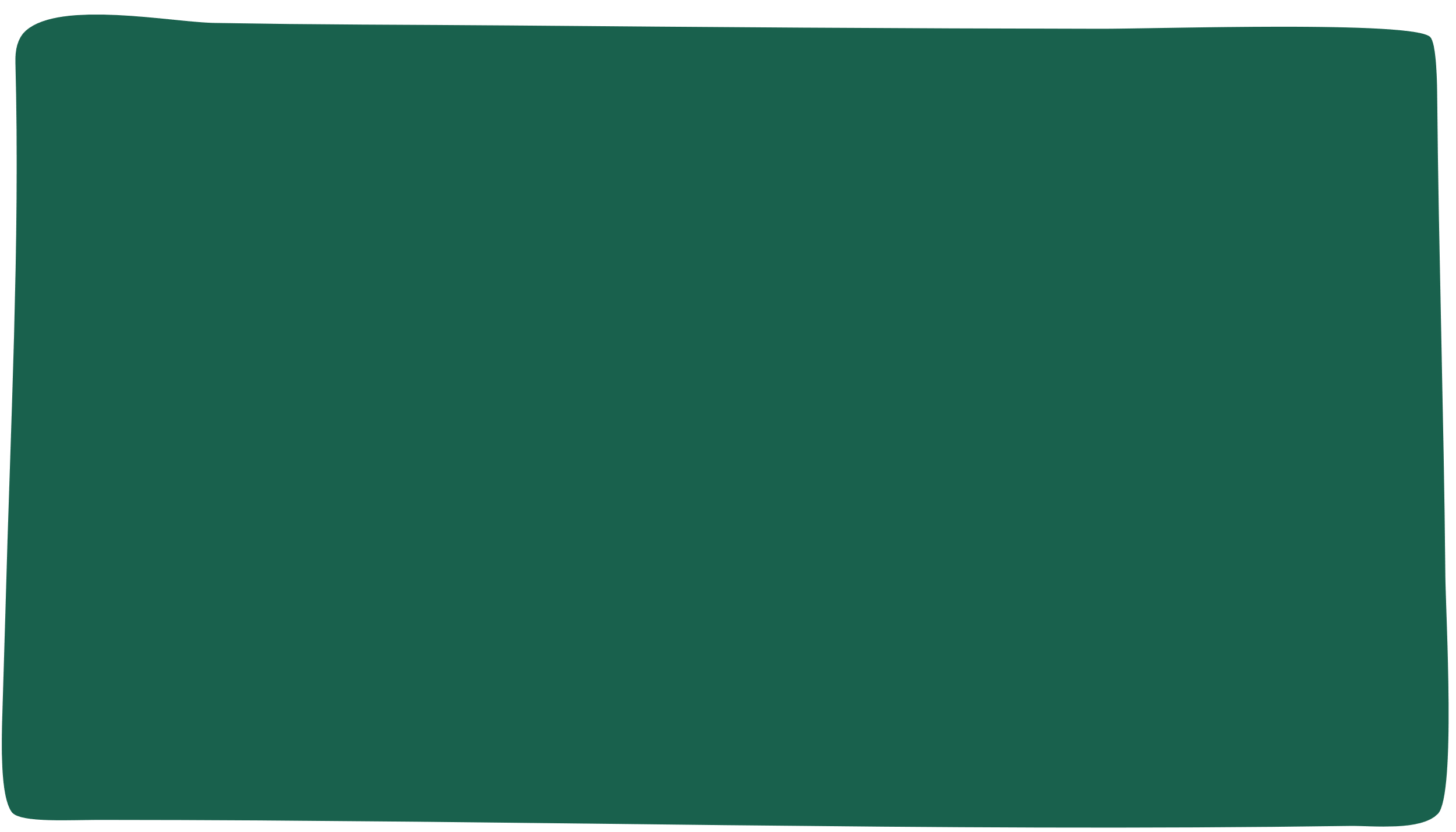 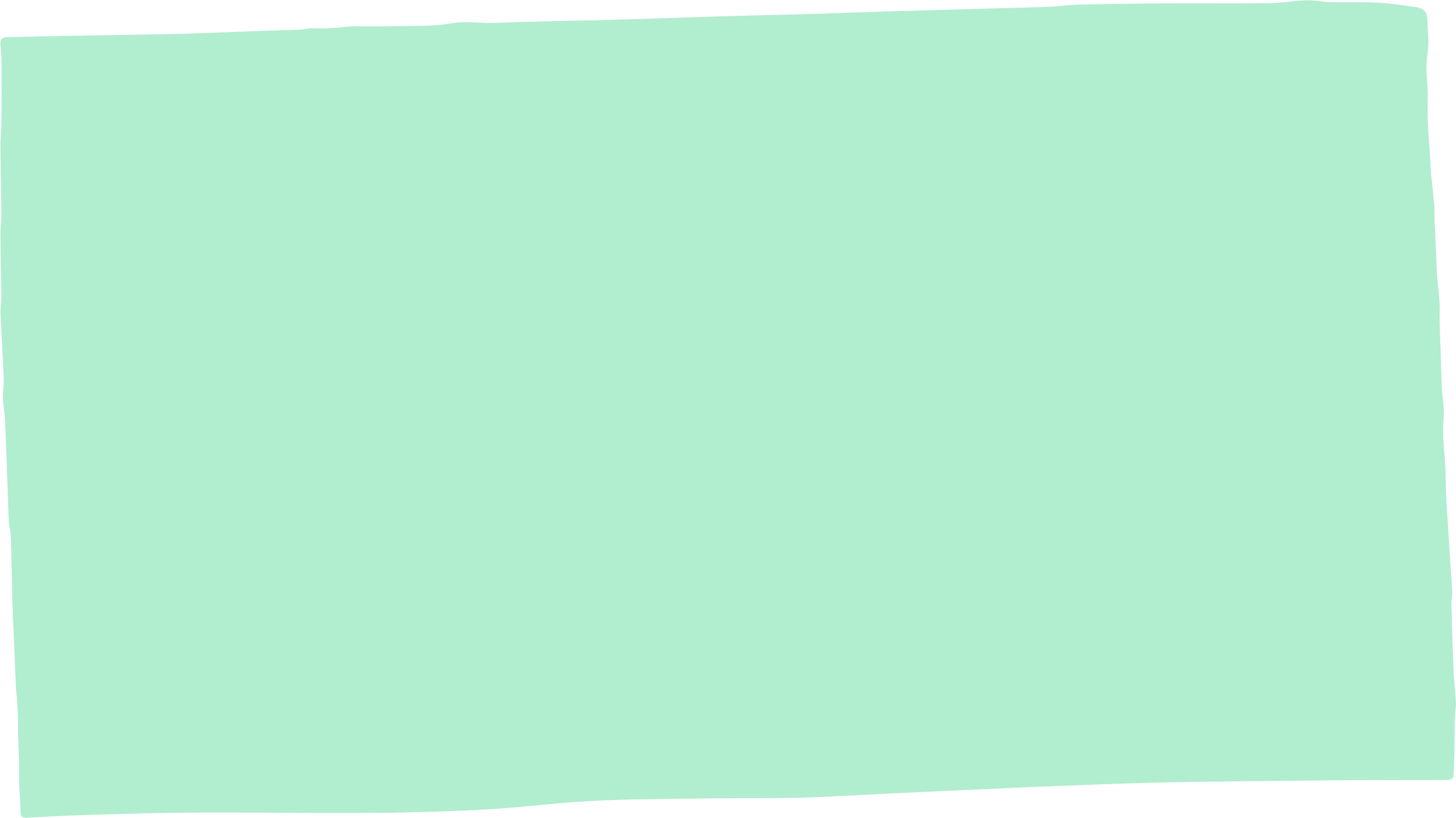 Giải
BACK TO GAME BOARD
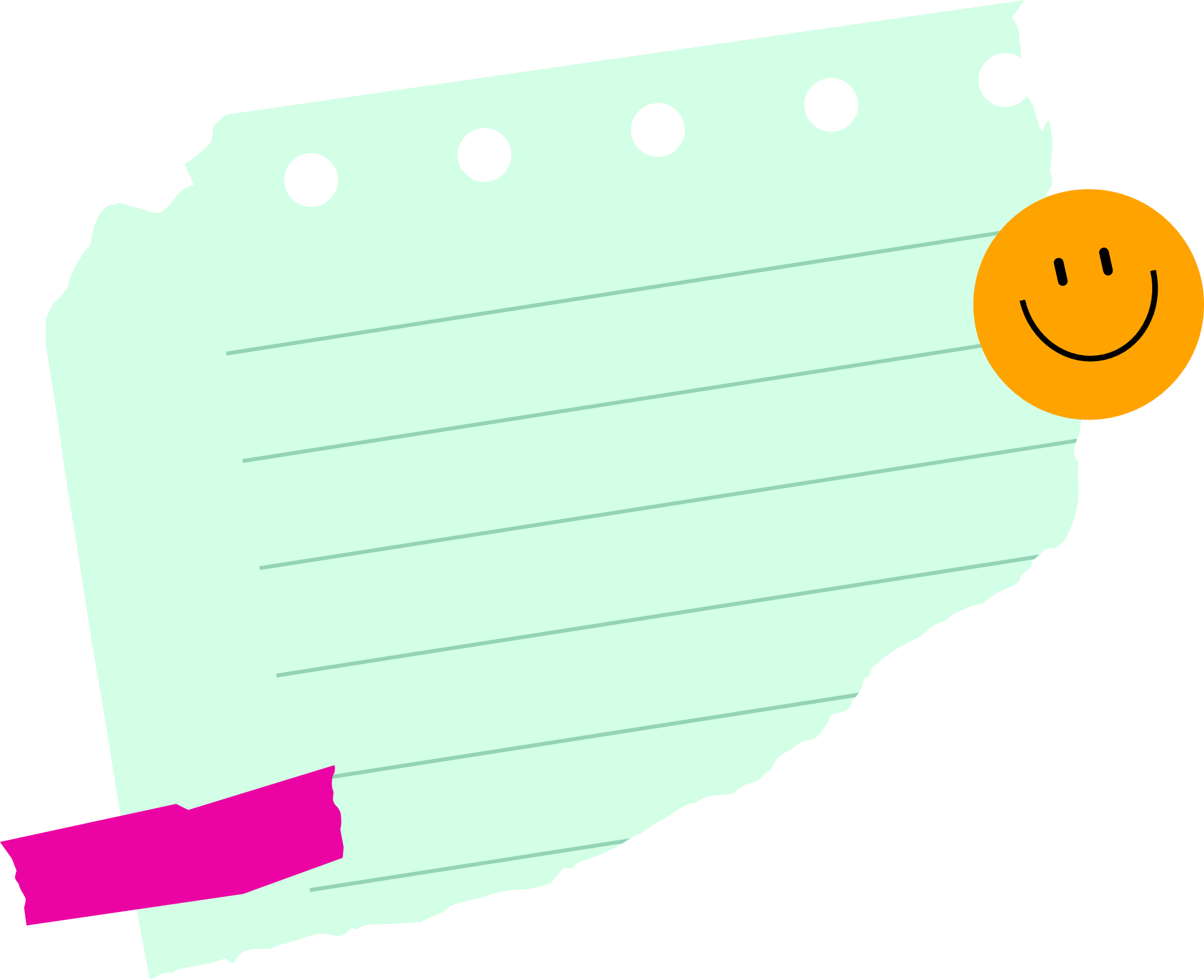 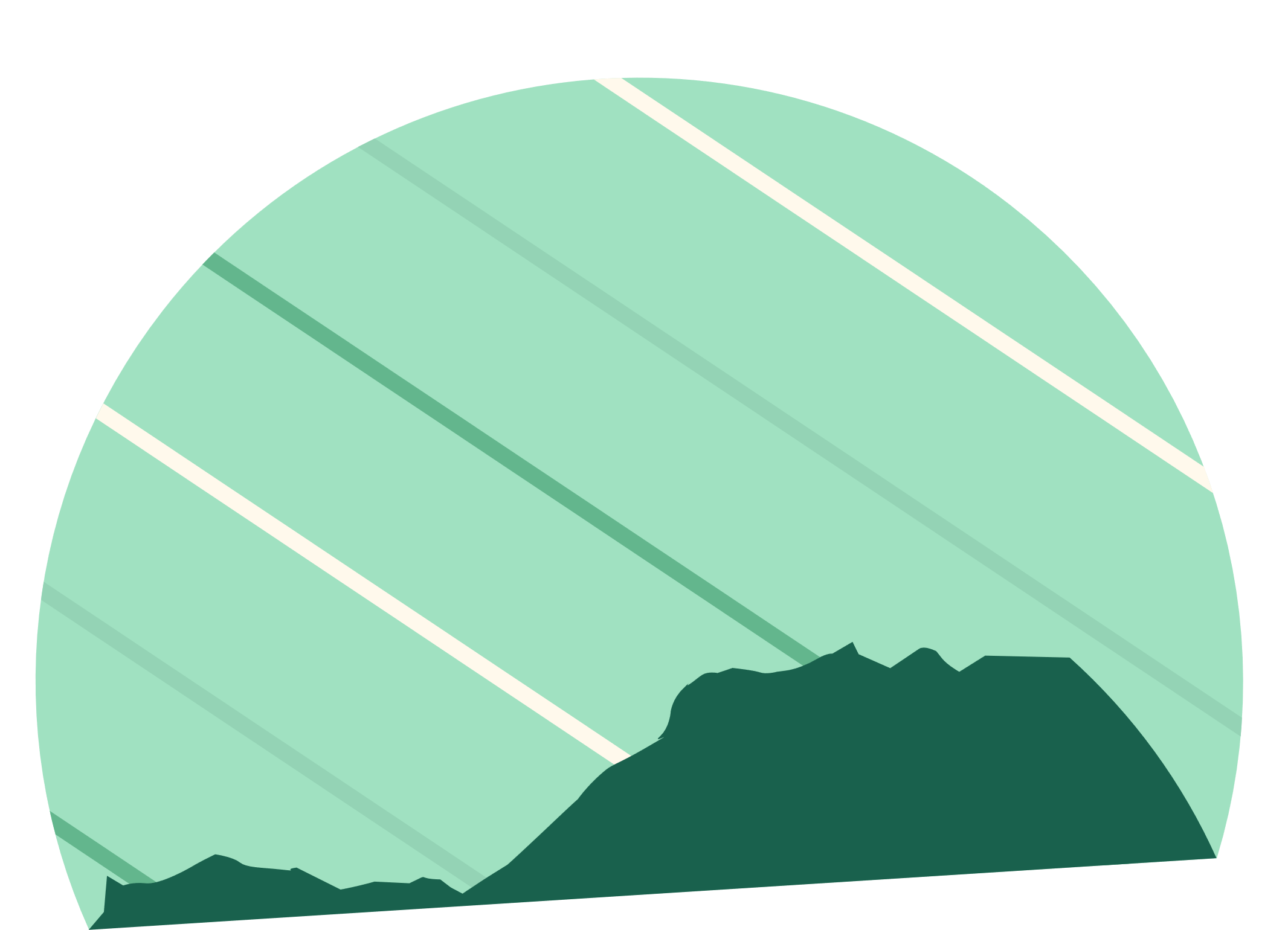 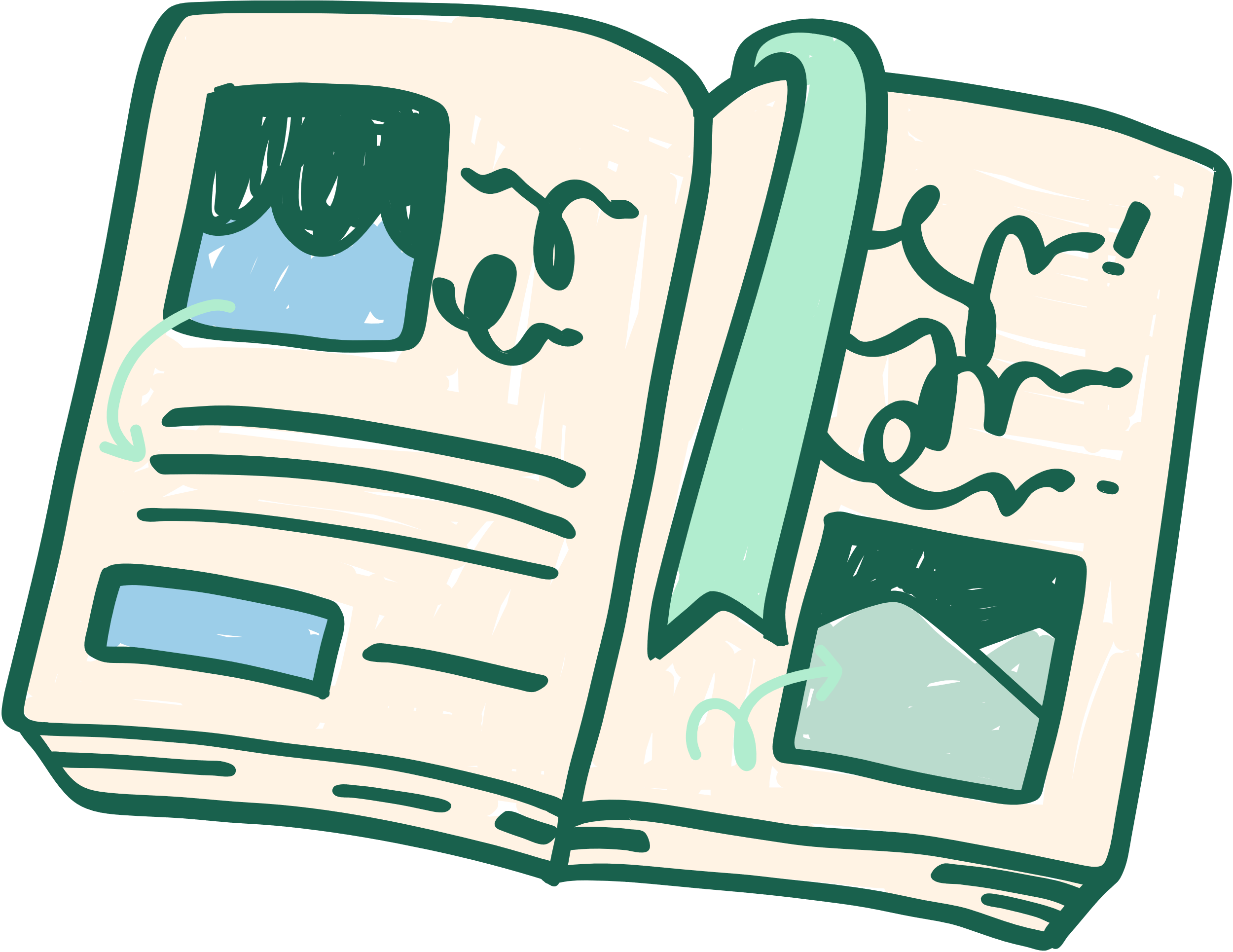 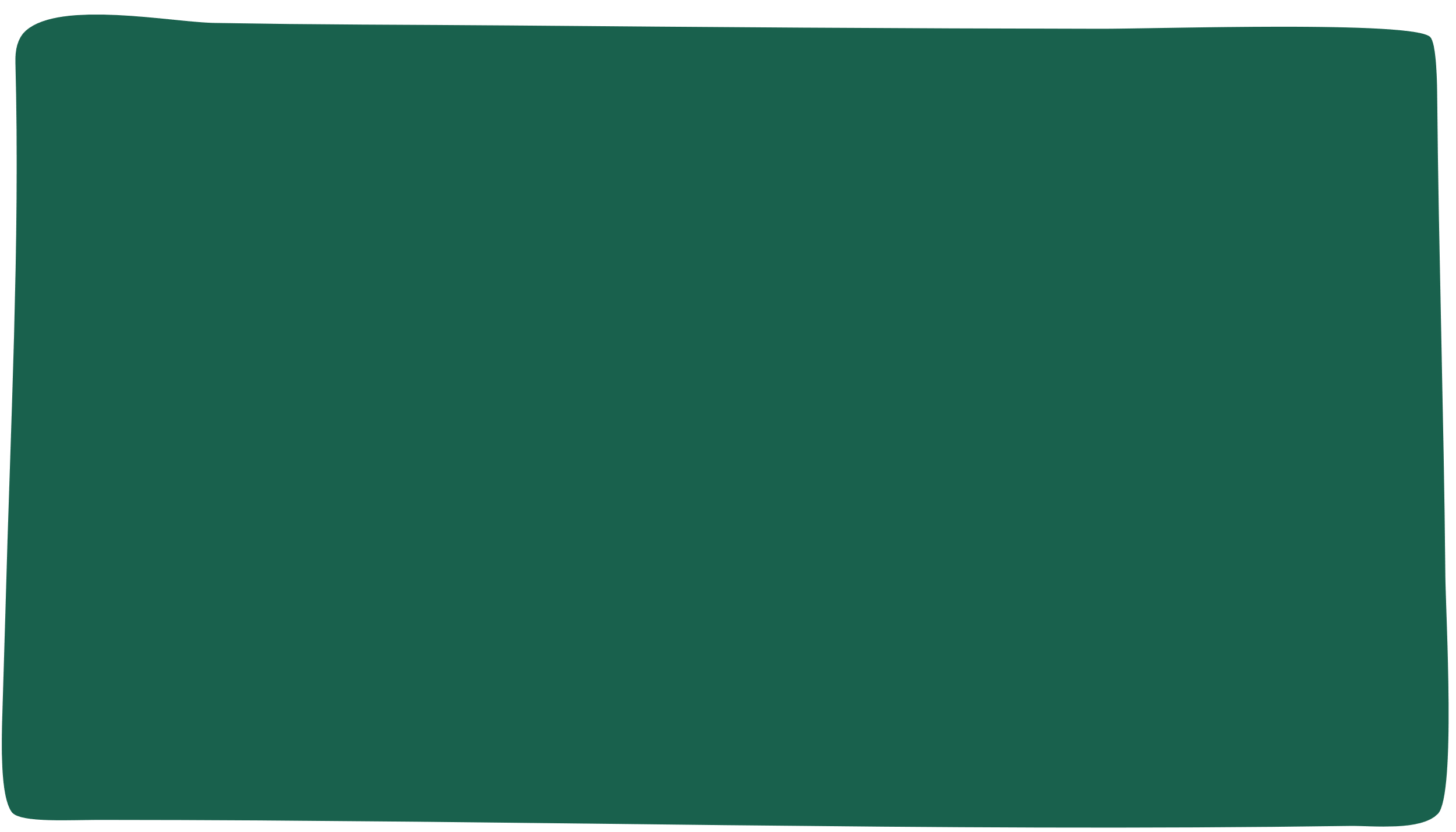 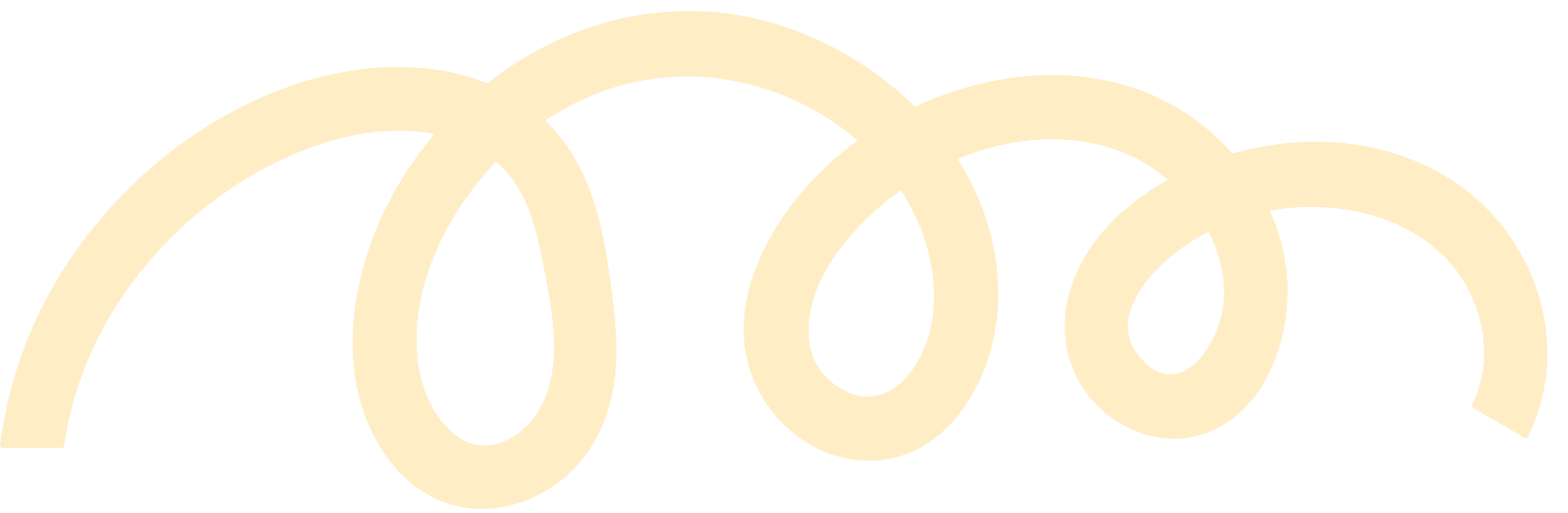 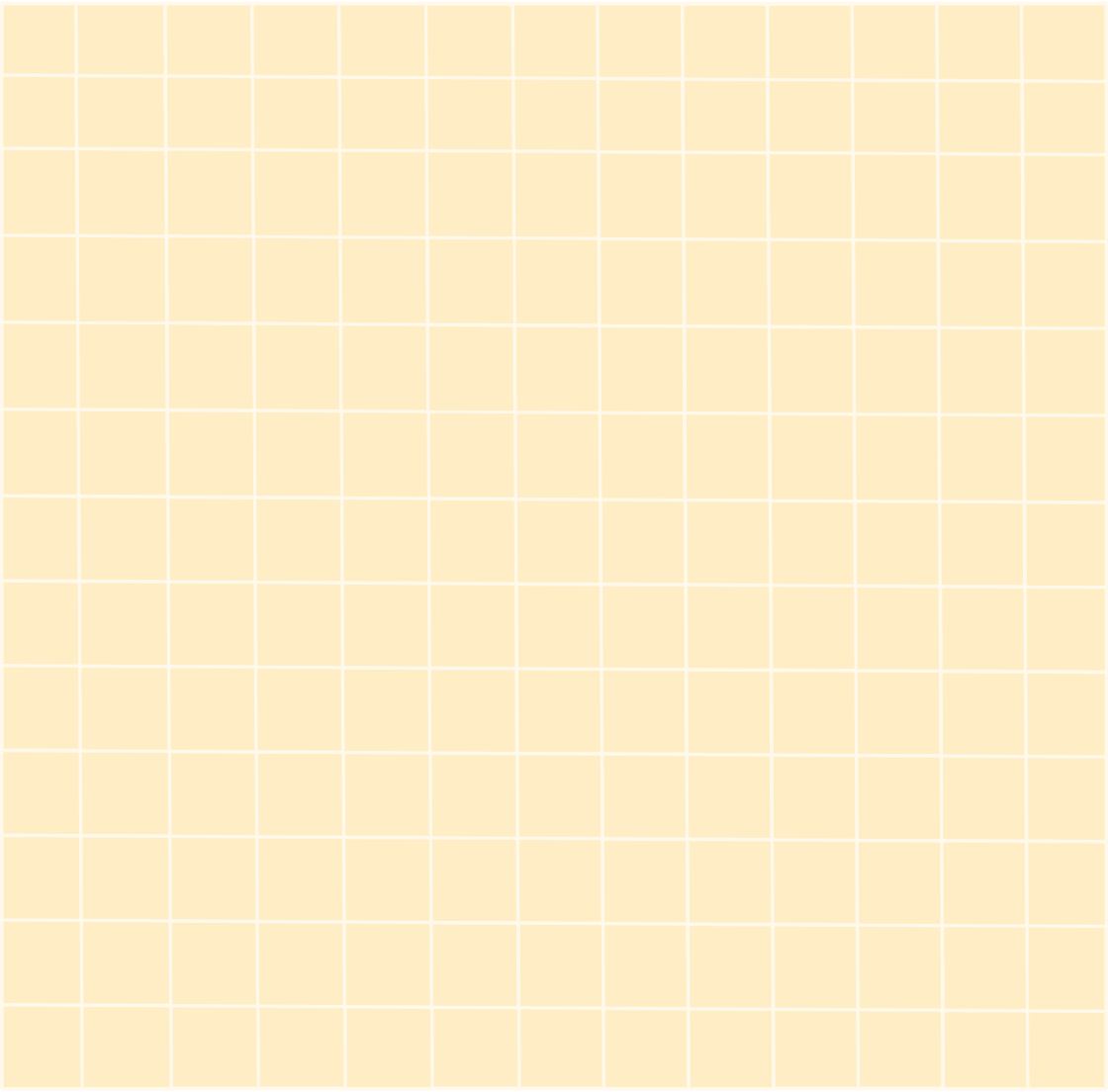 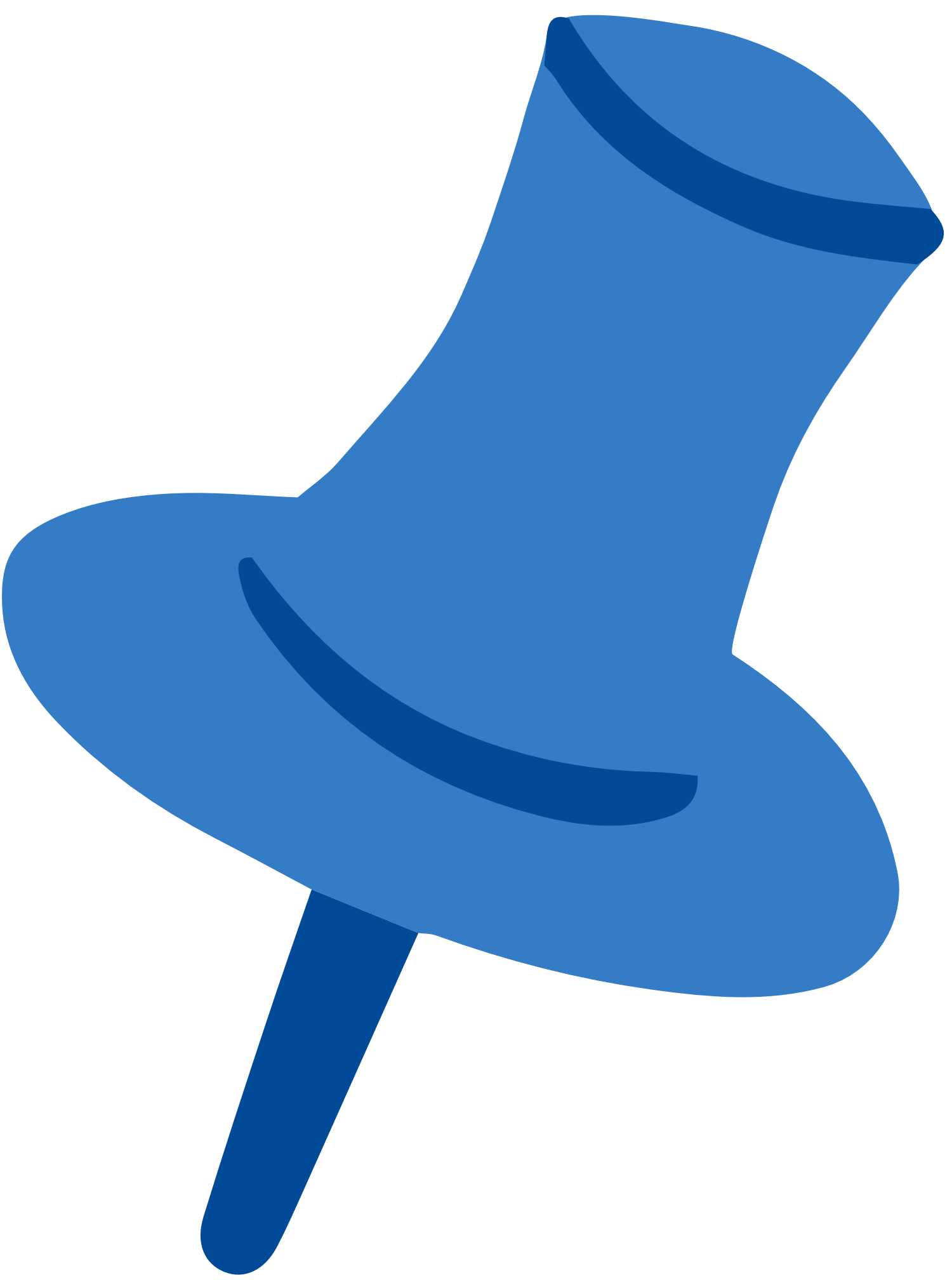 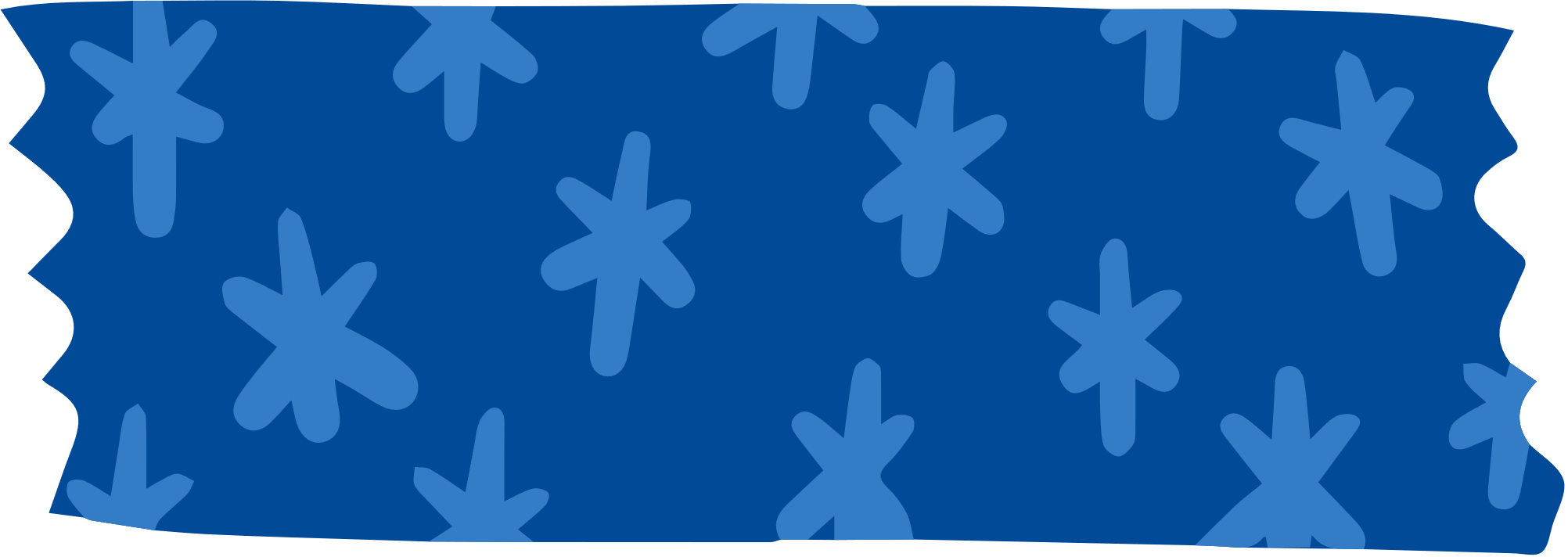 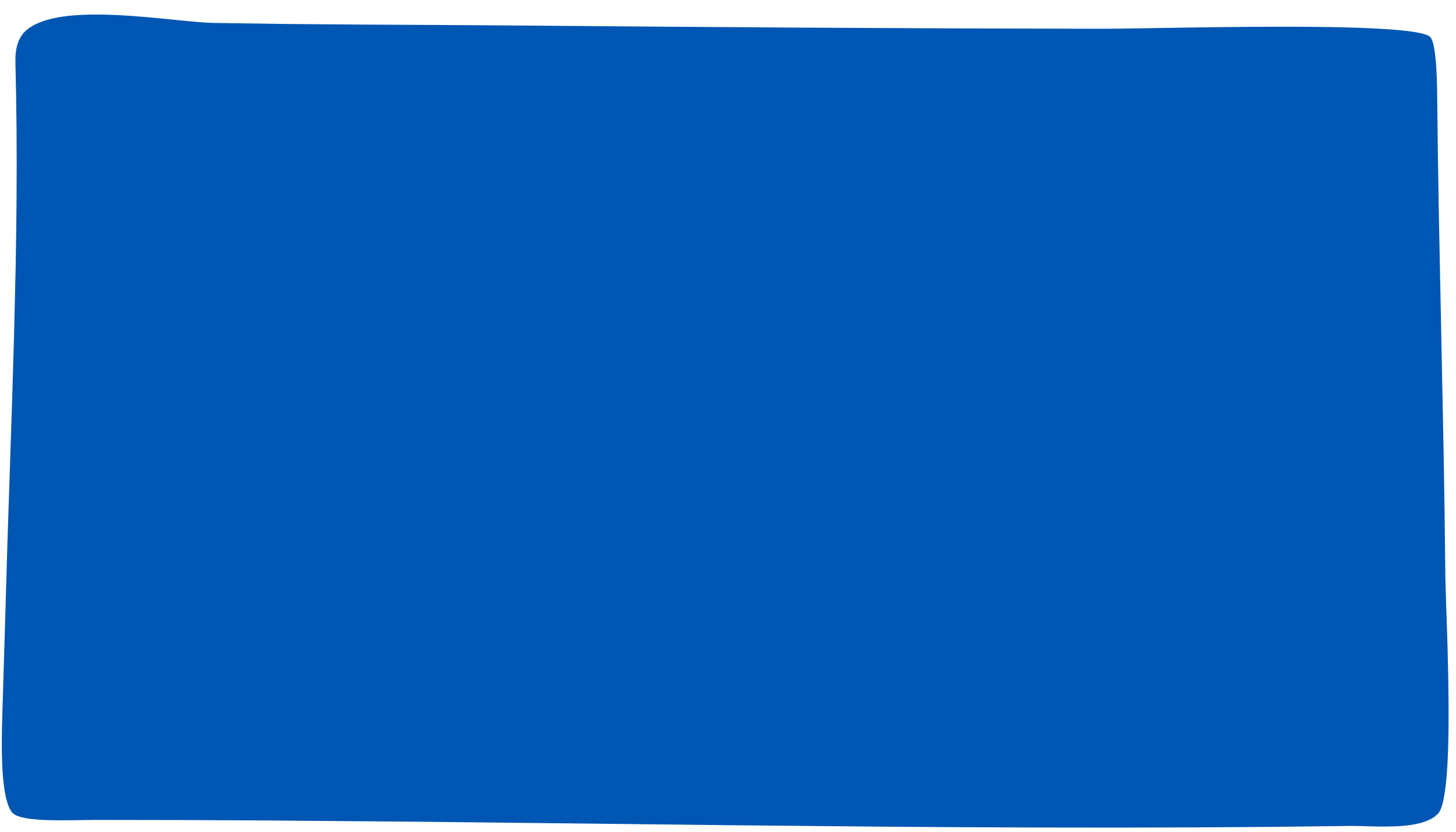 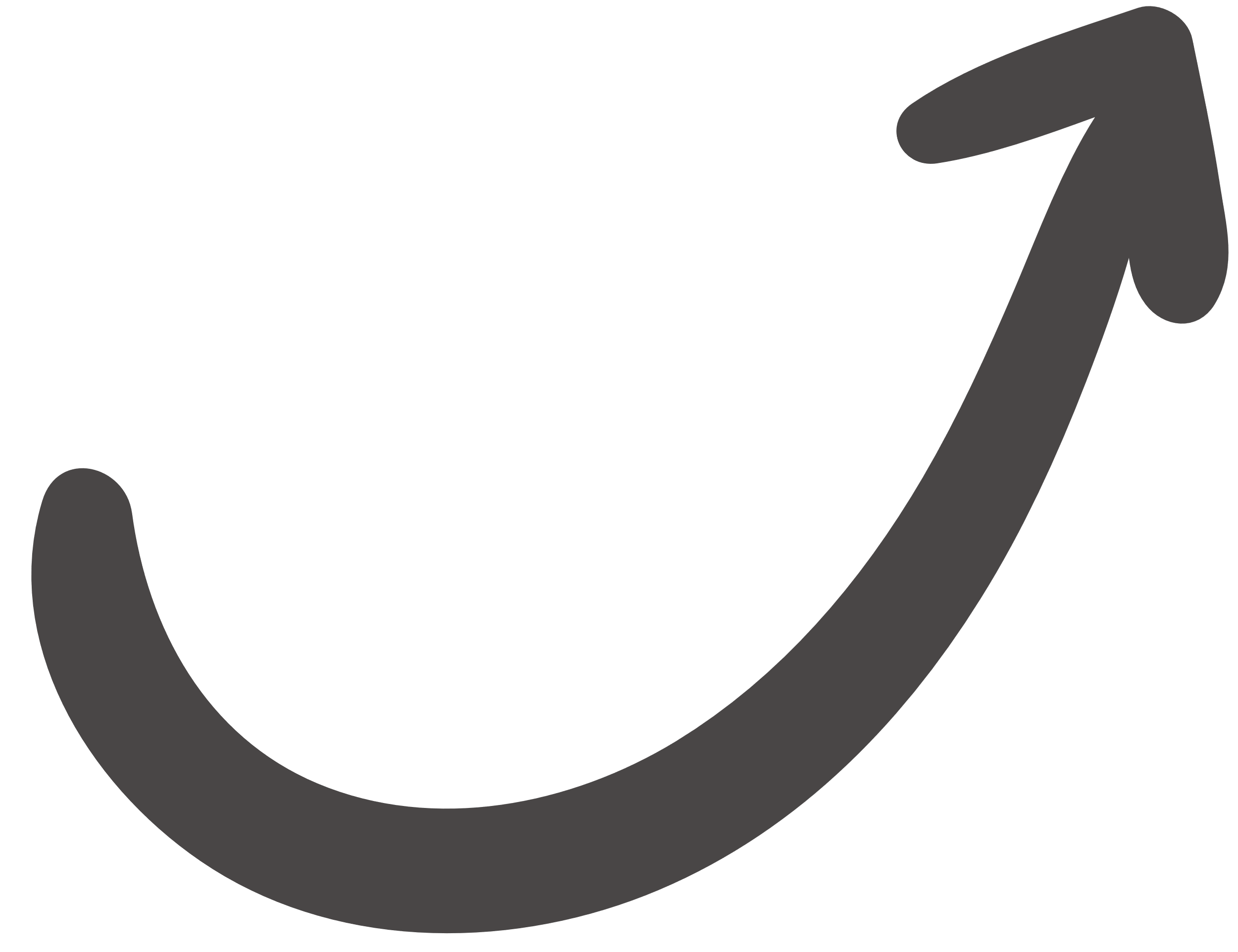 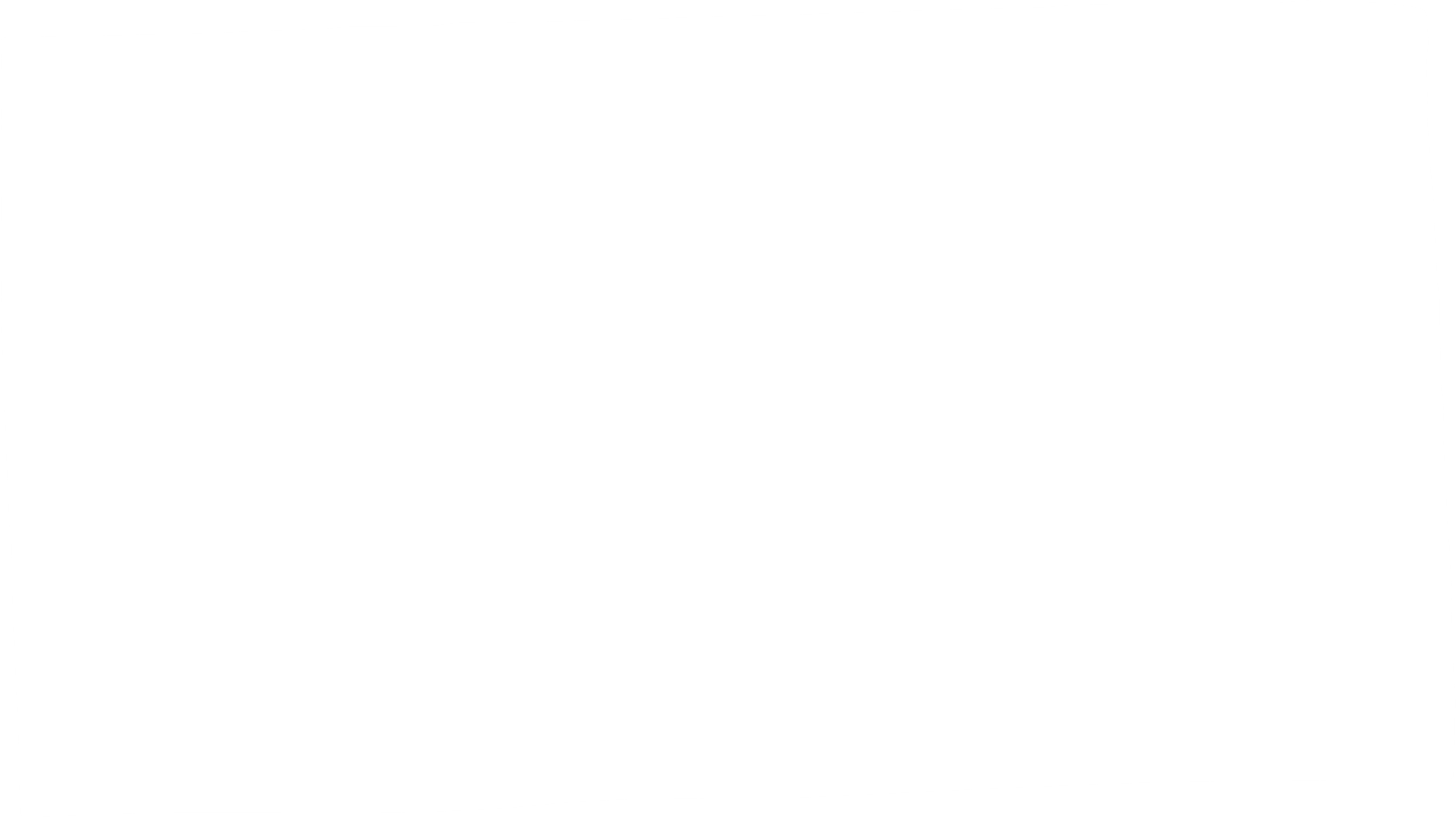 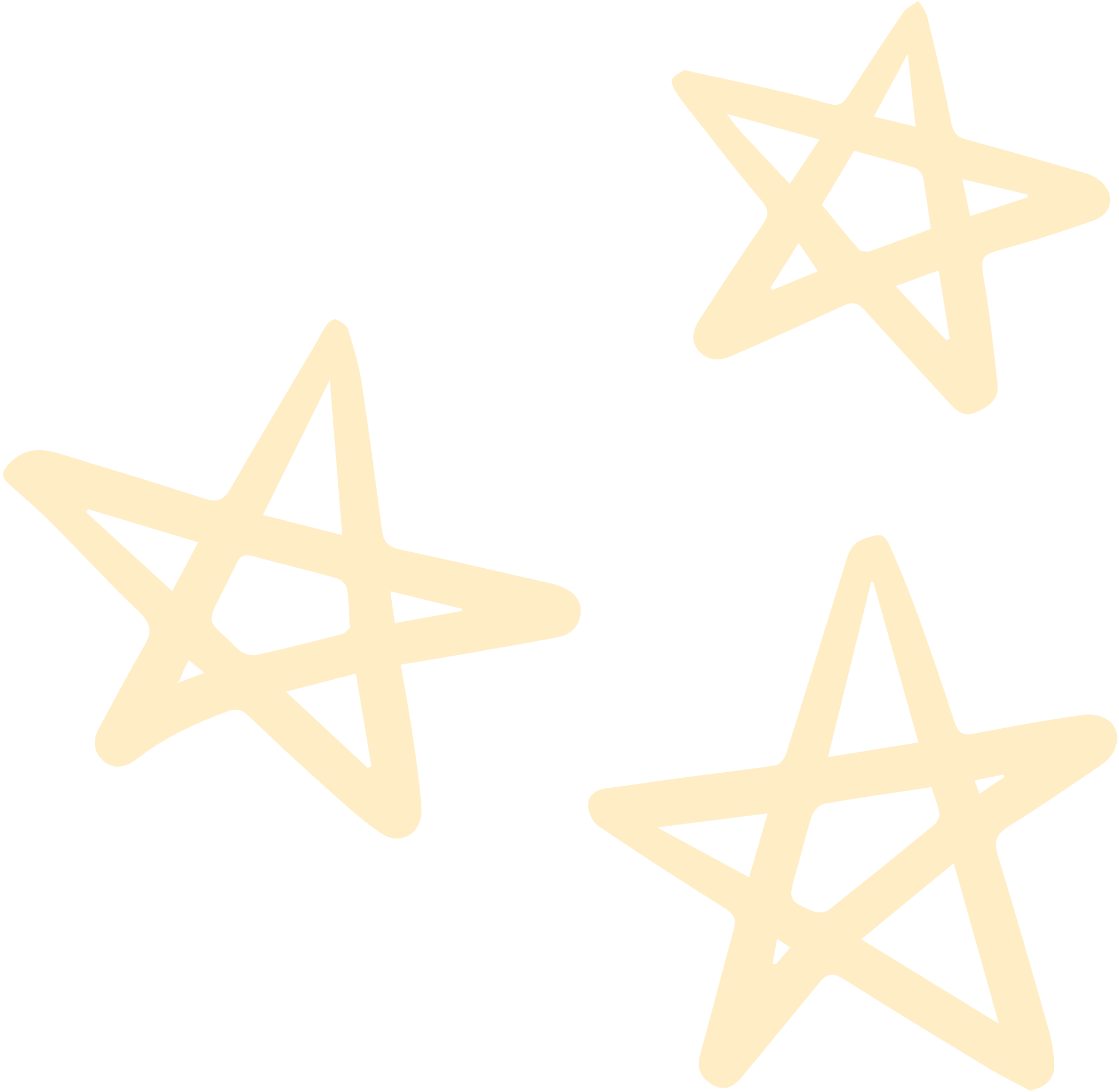 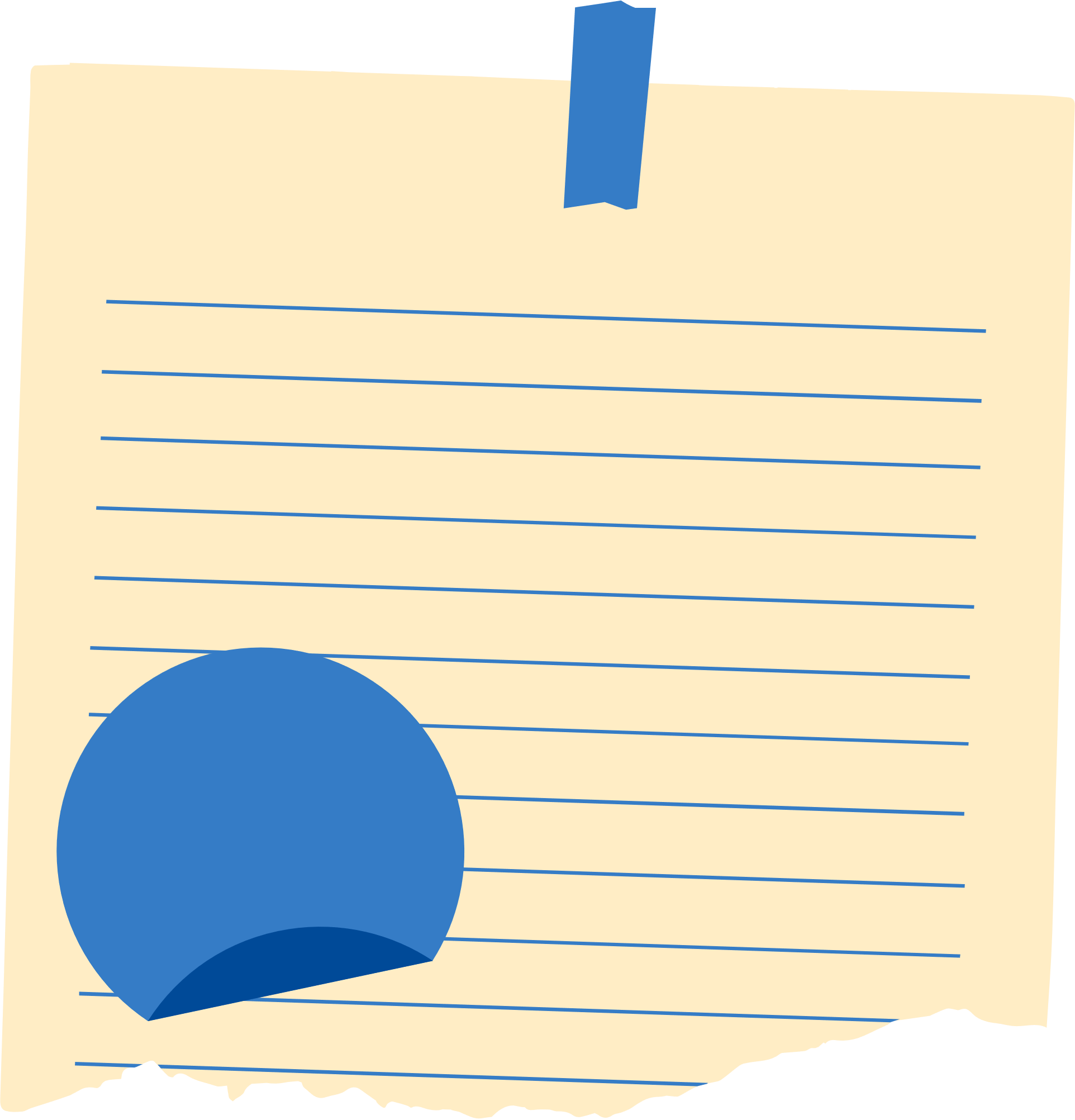 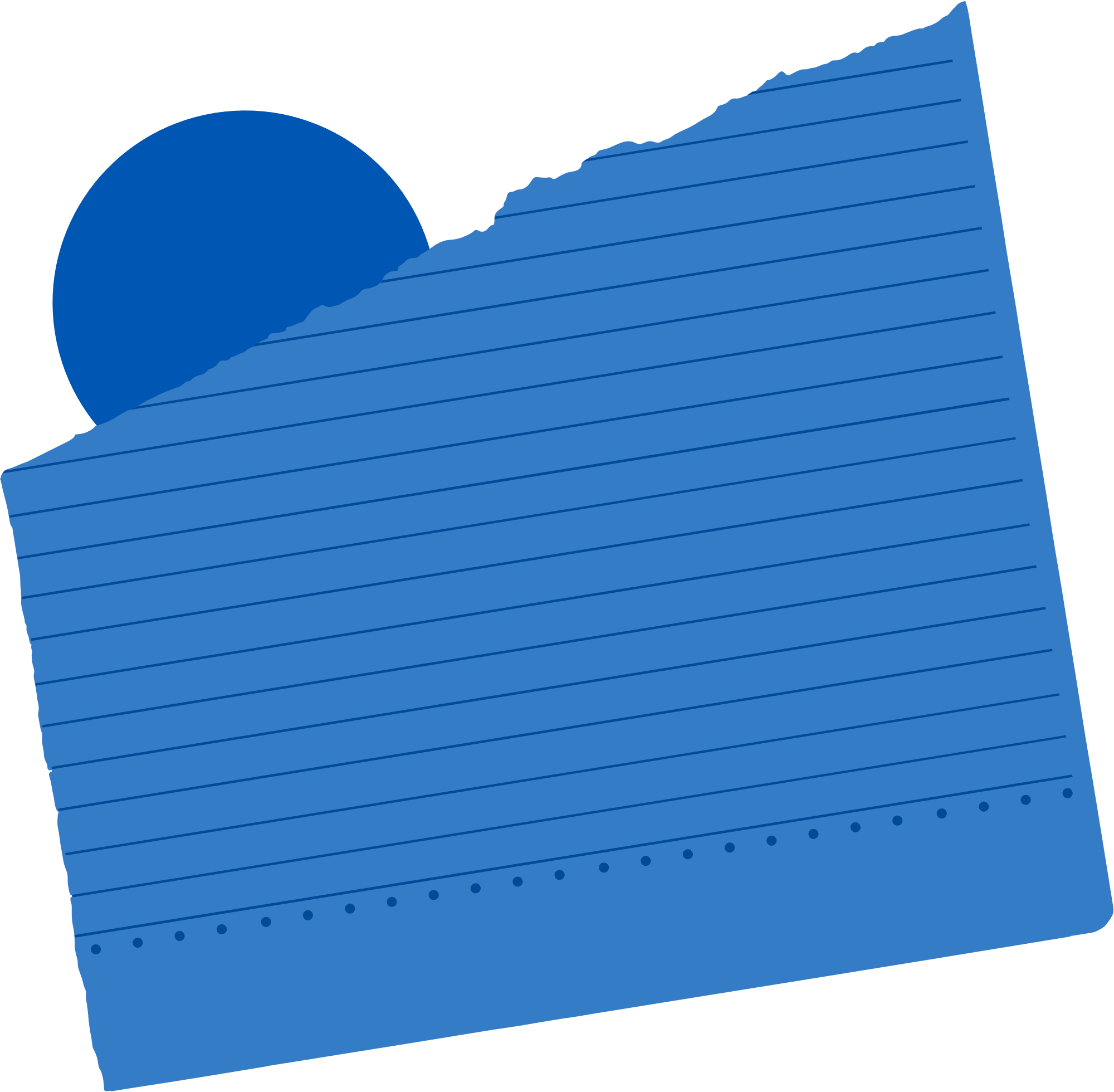 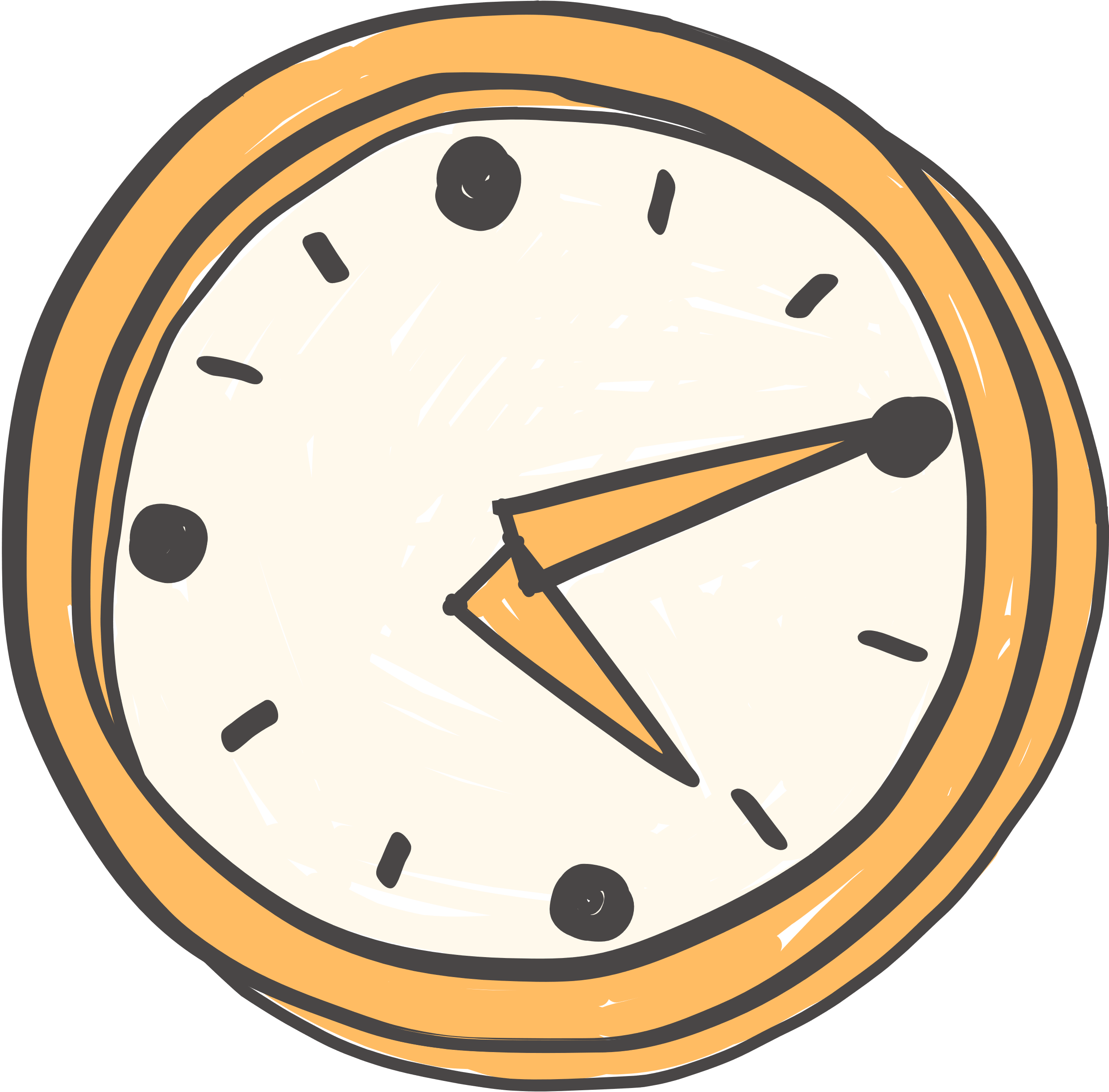 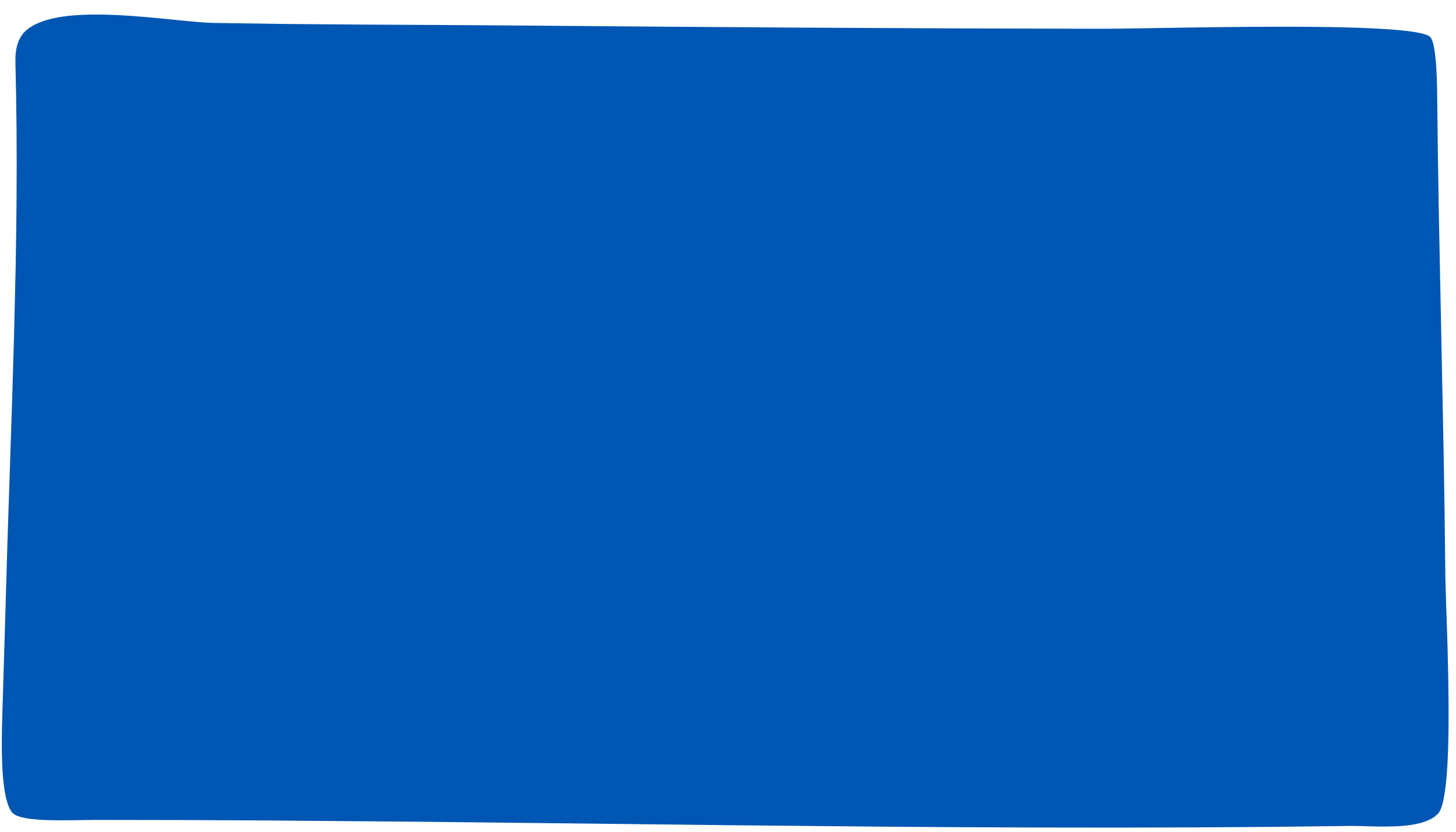 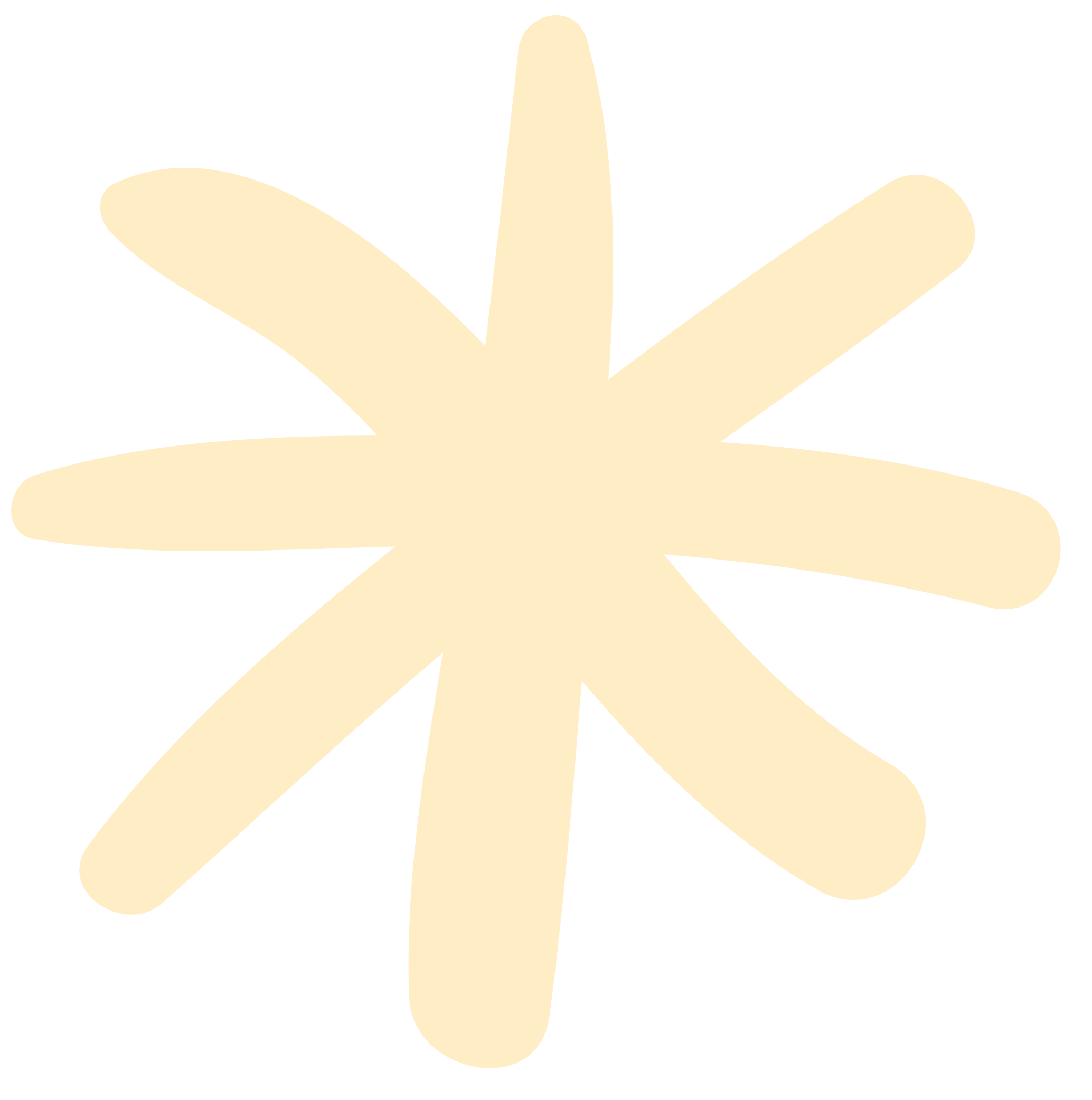 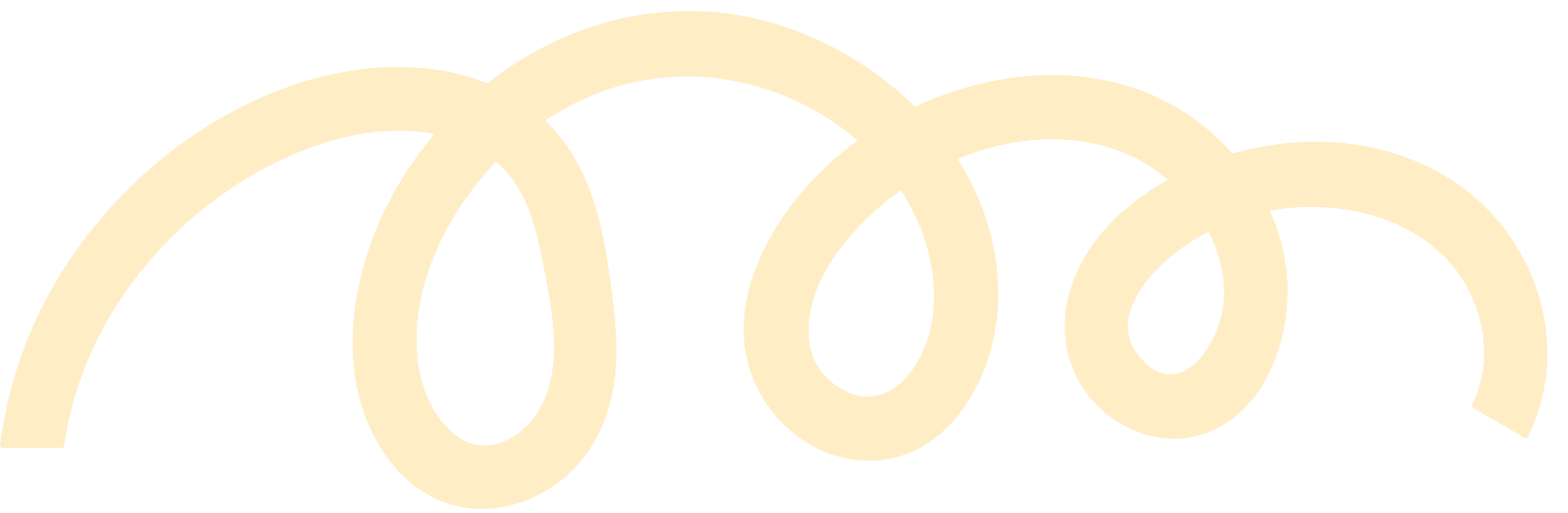 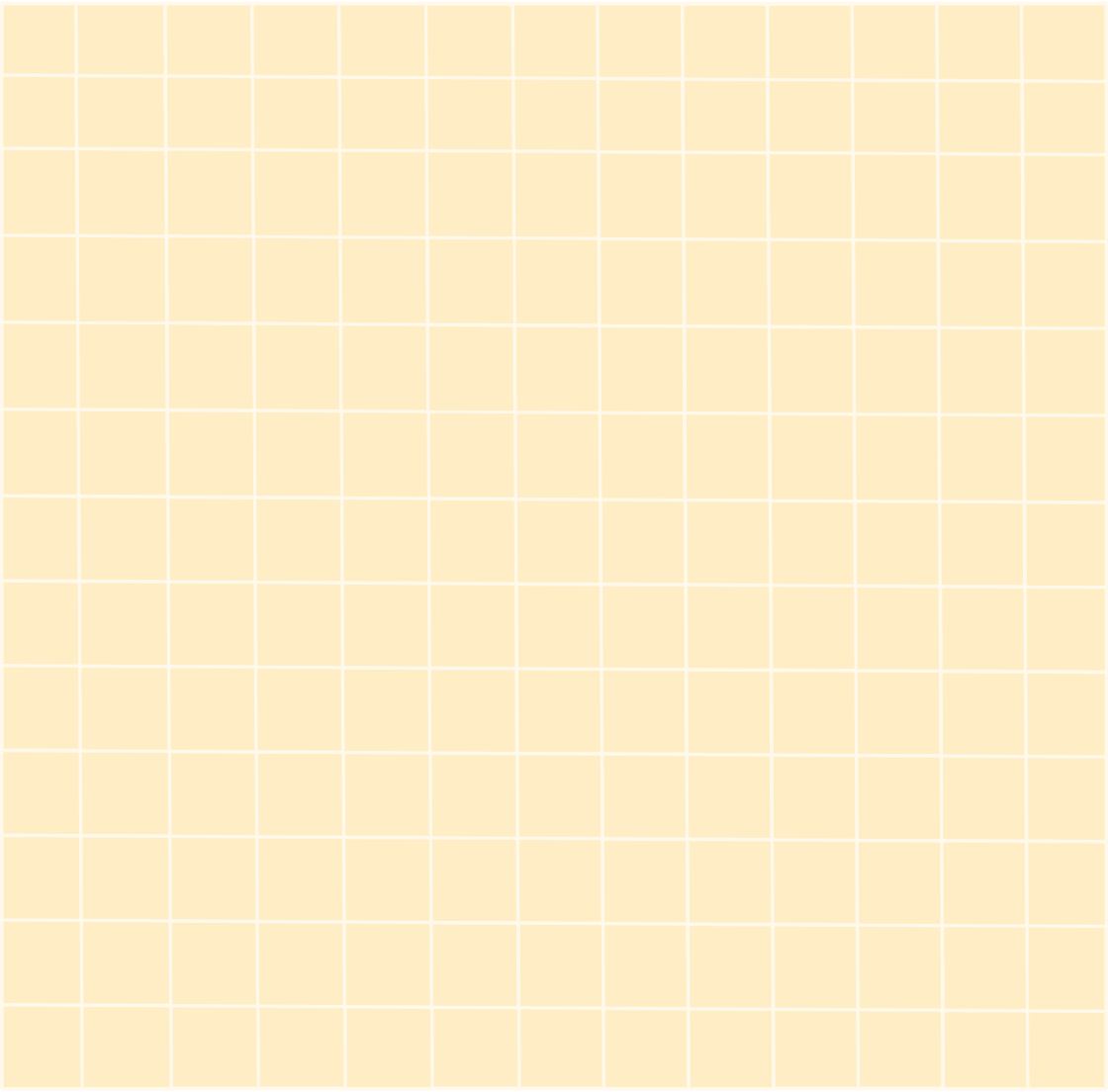 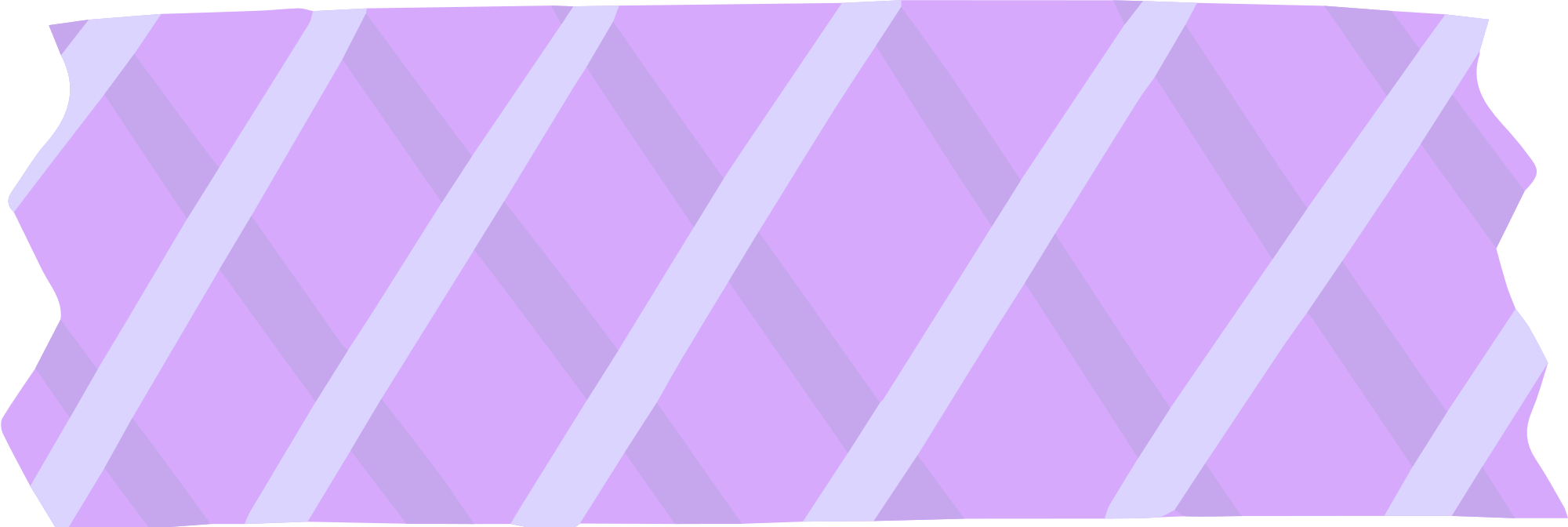 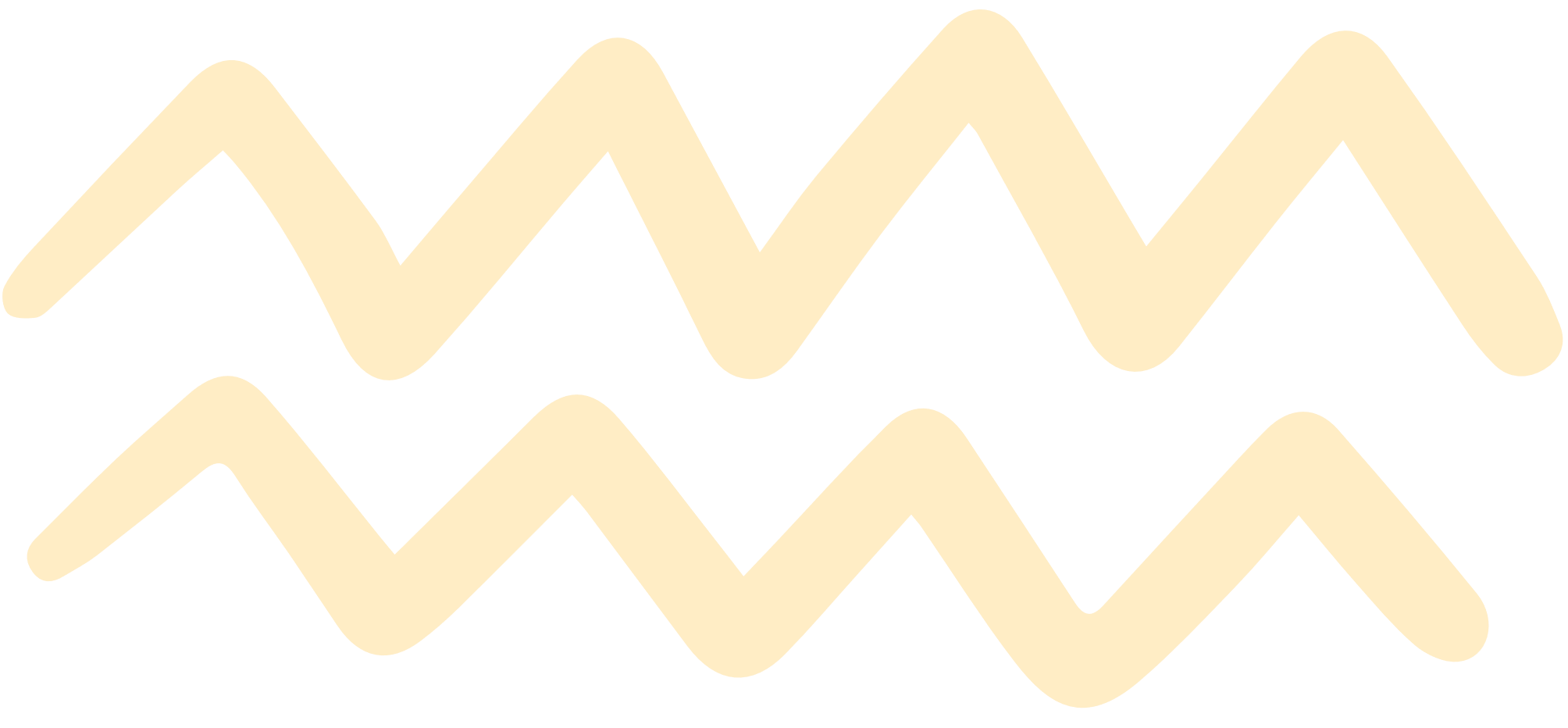 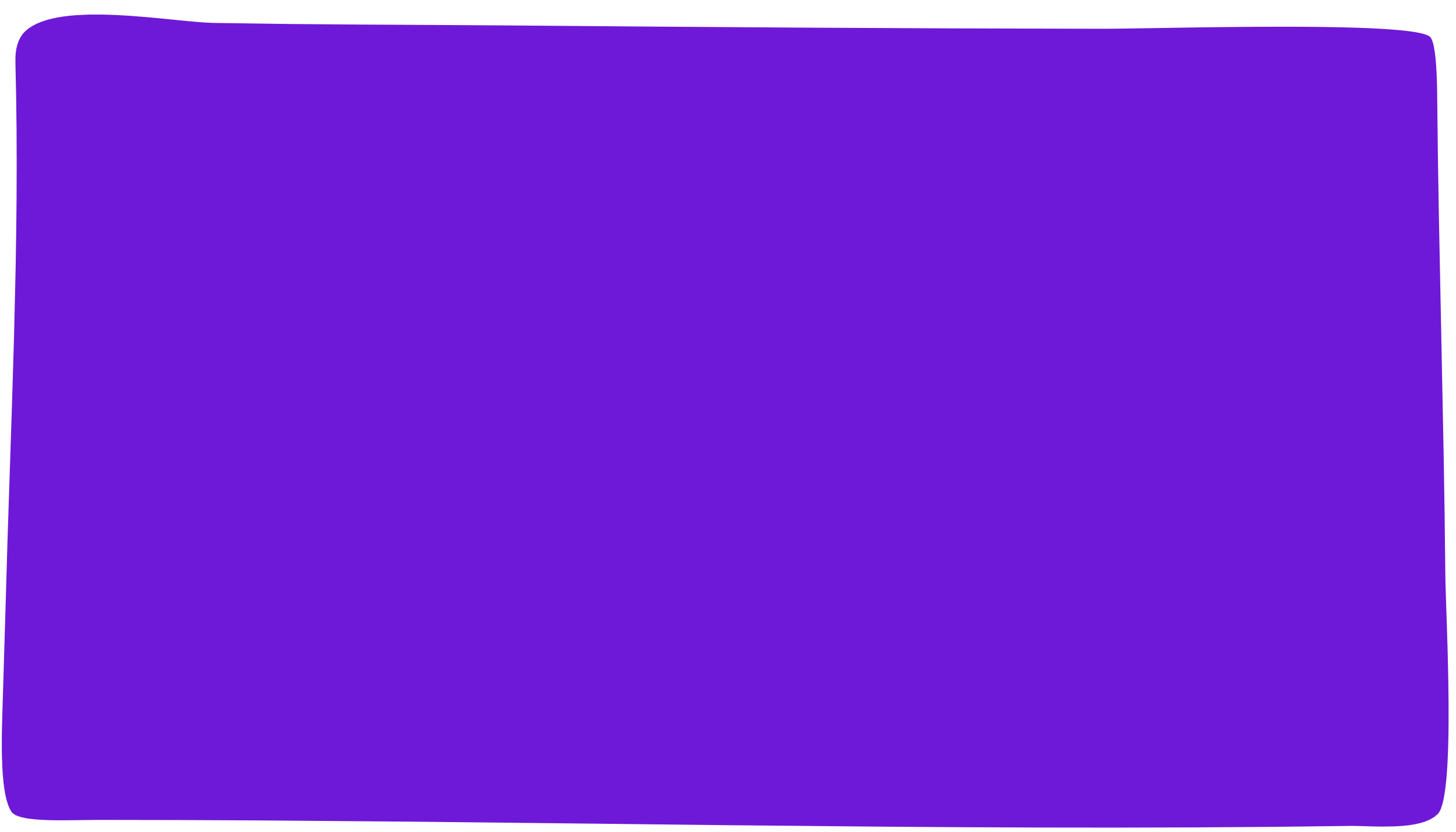 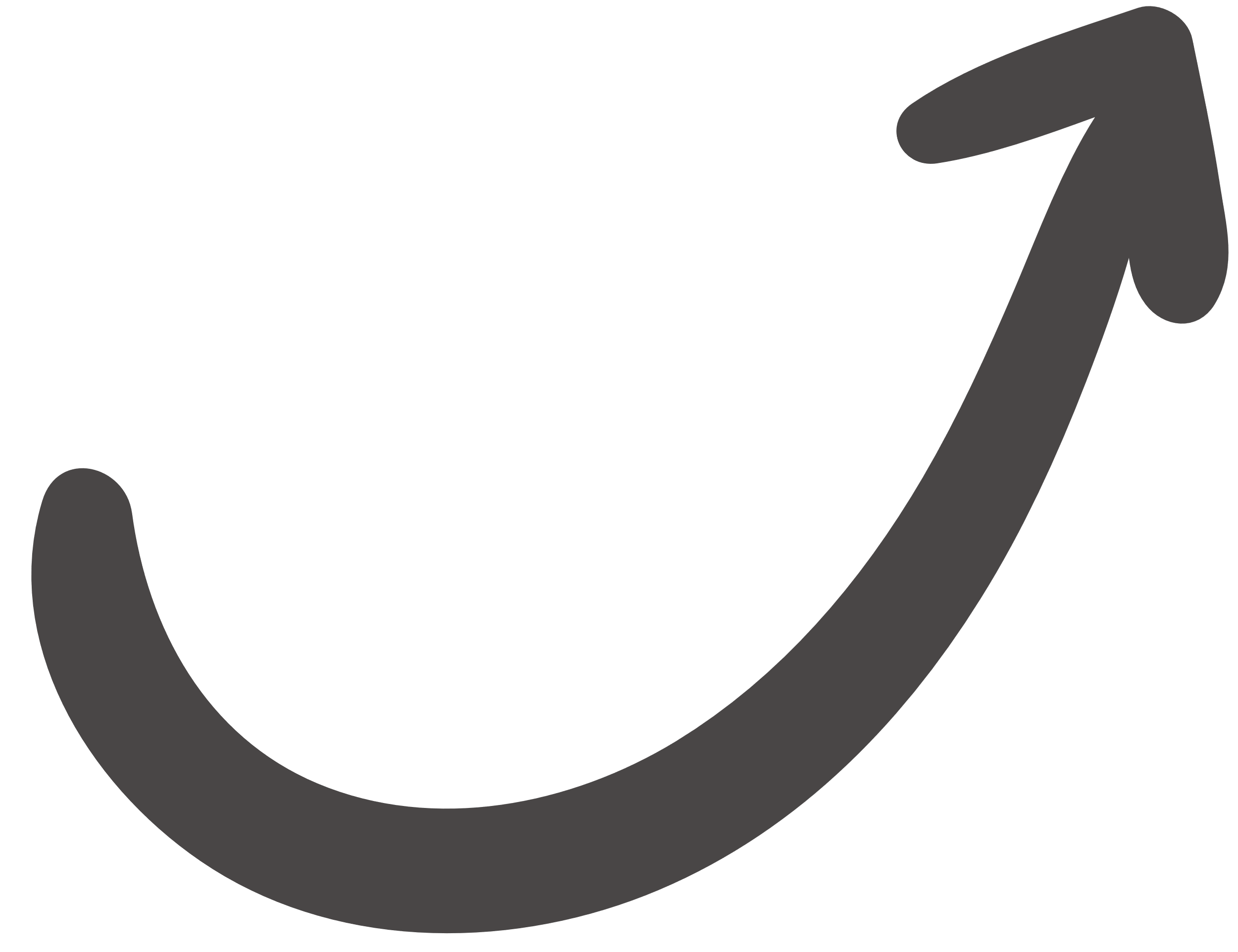 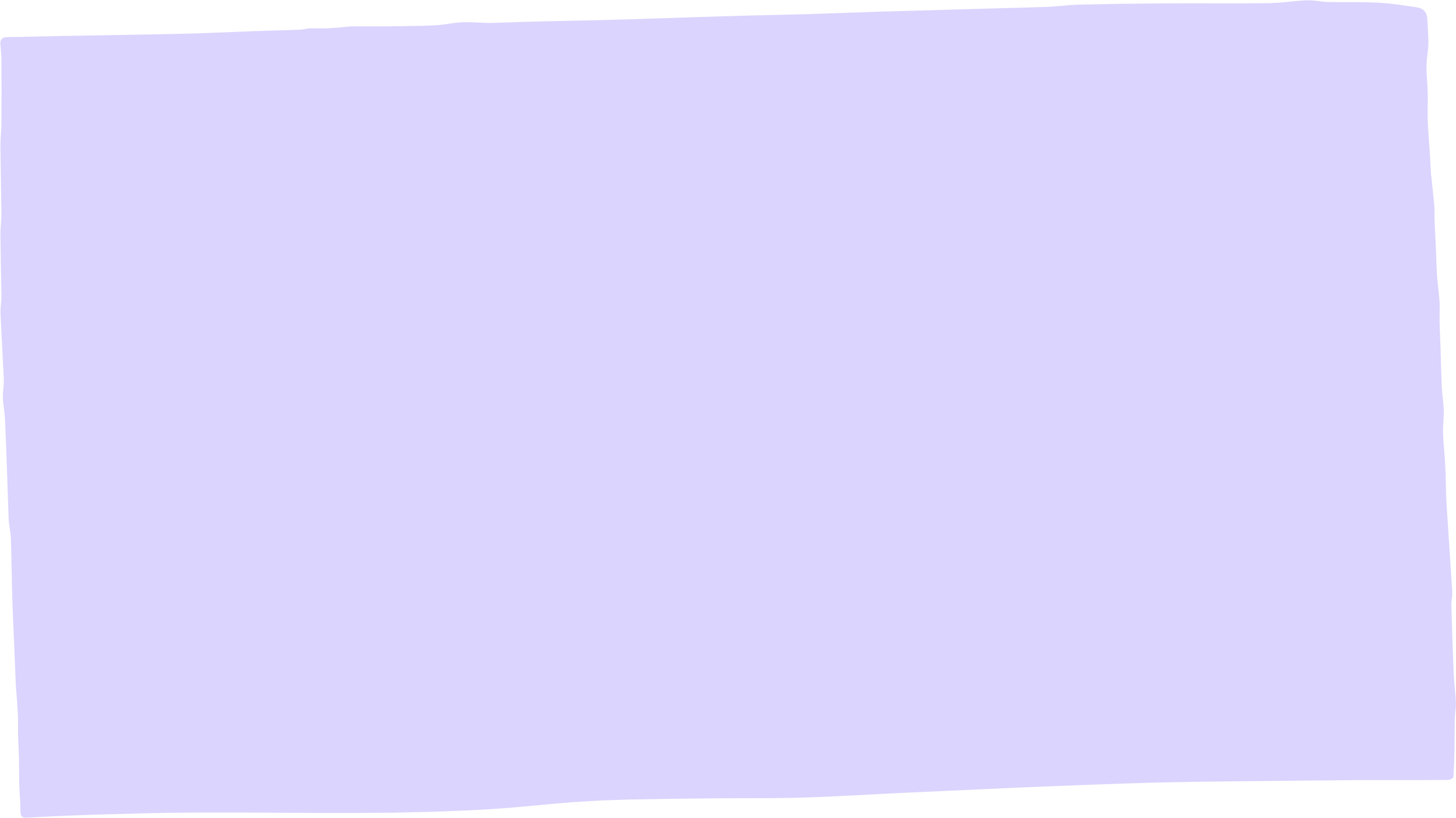 Giải
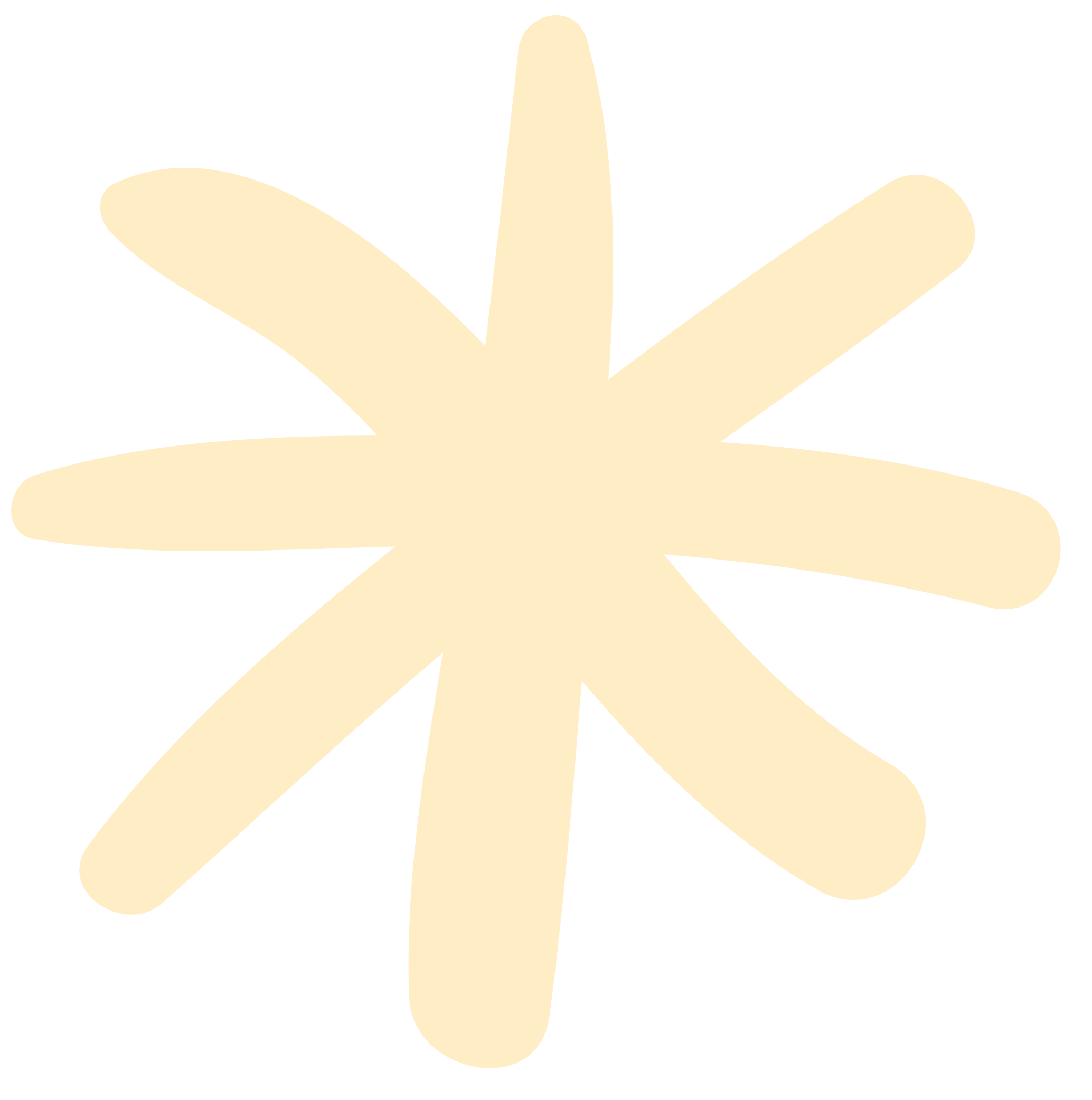 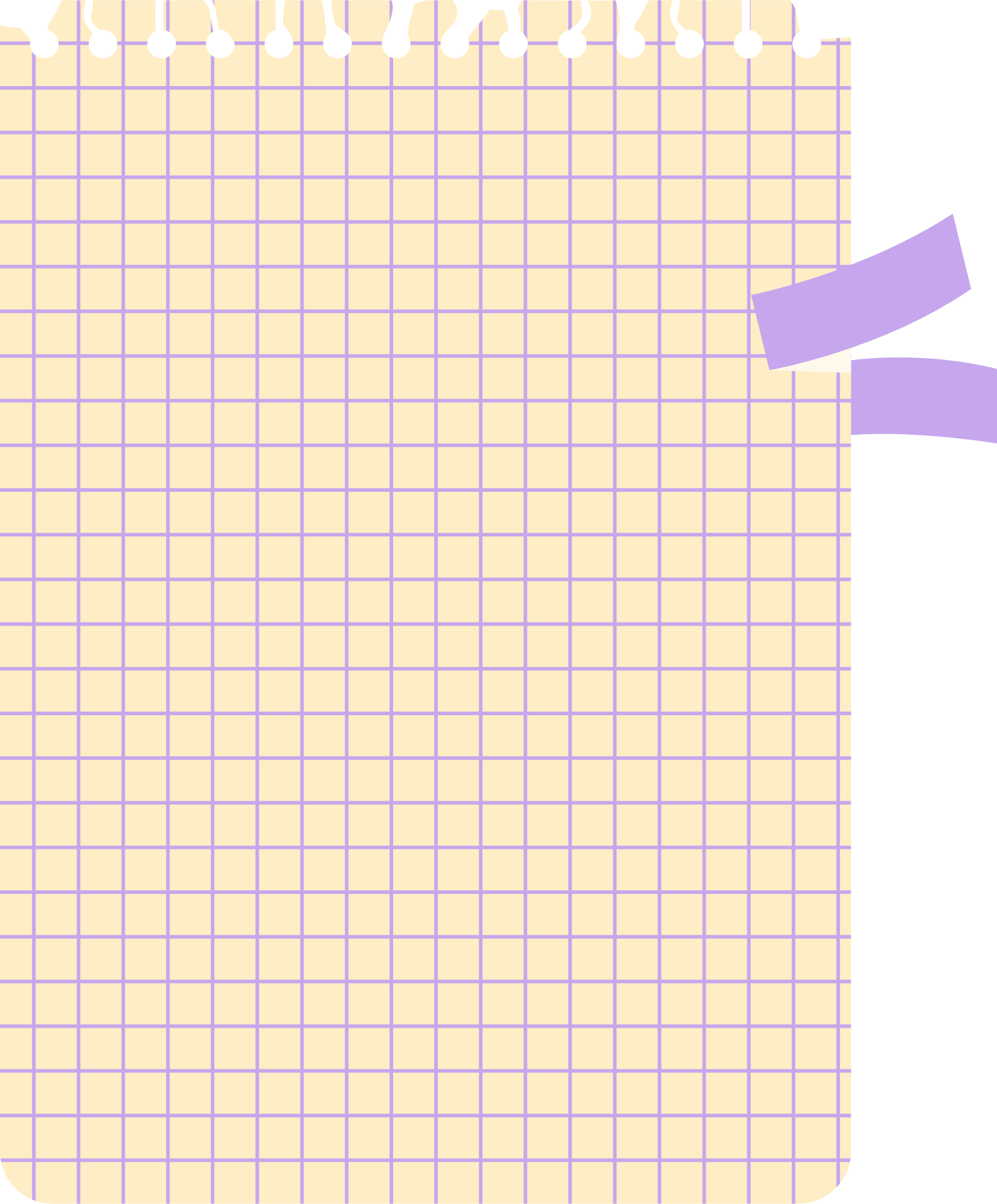 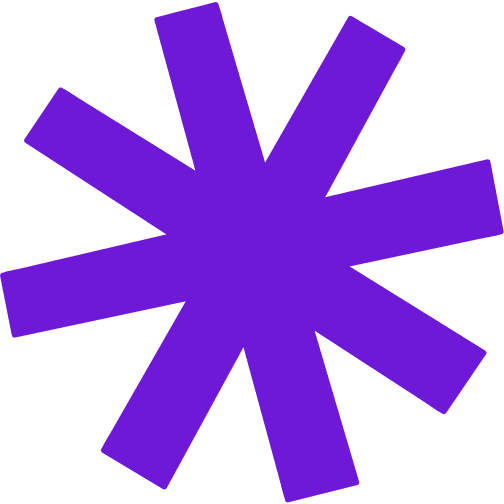 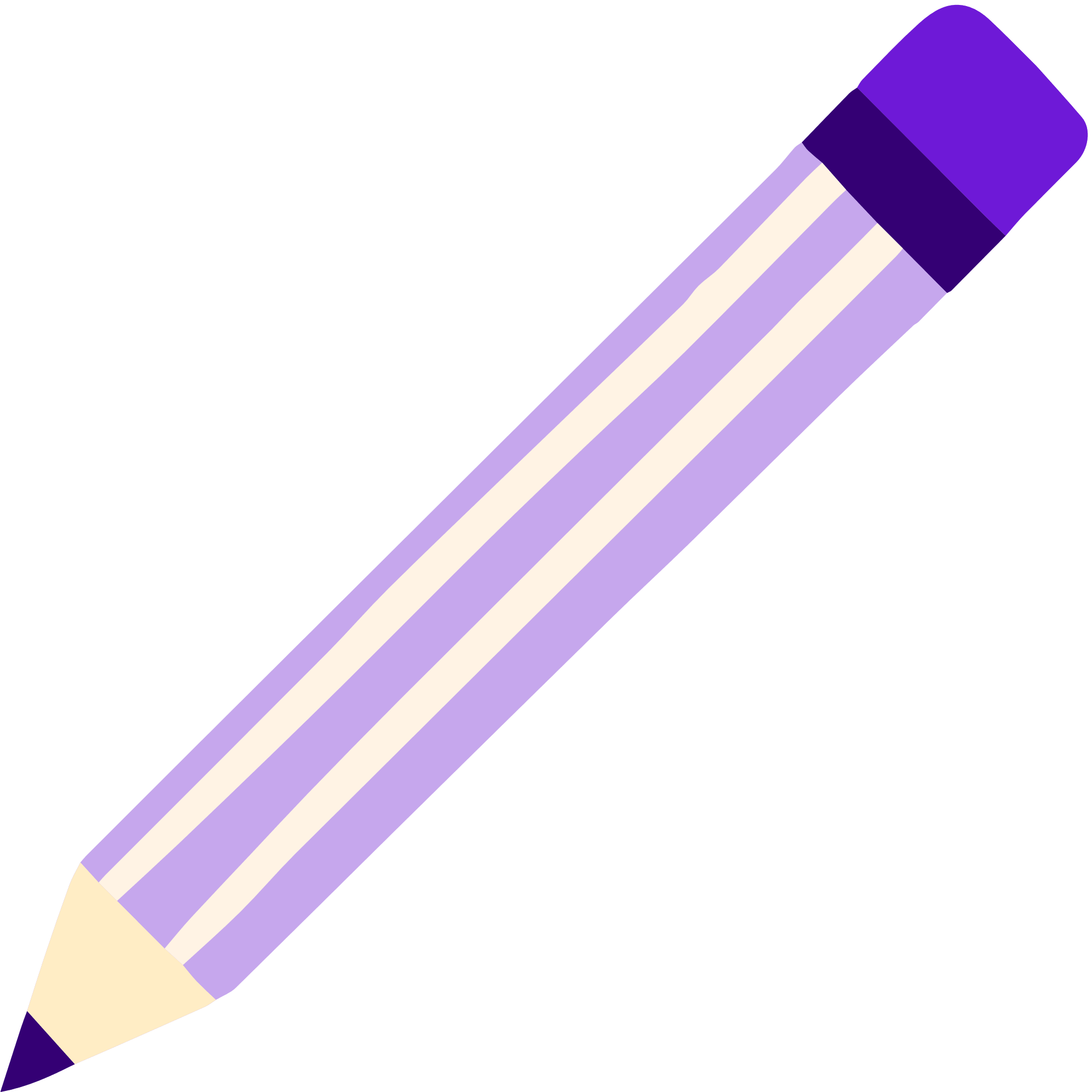 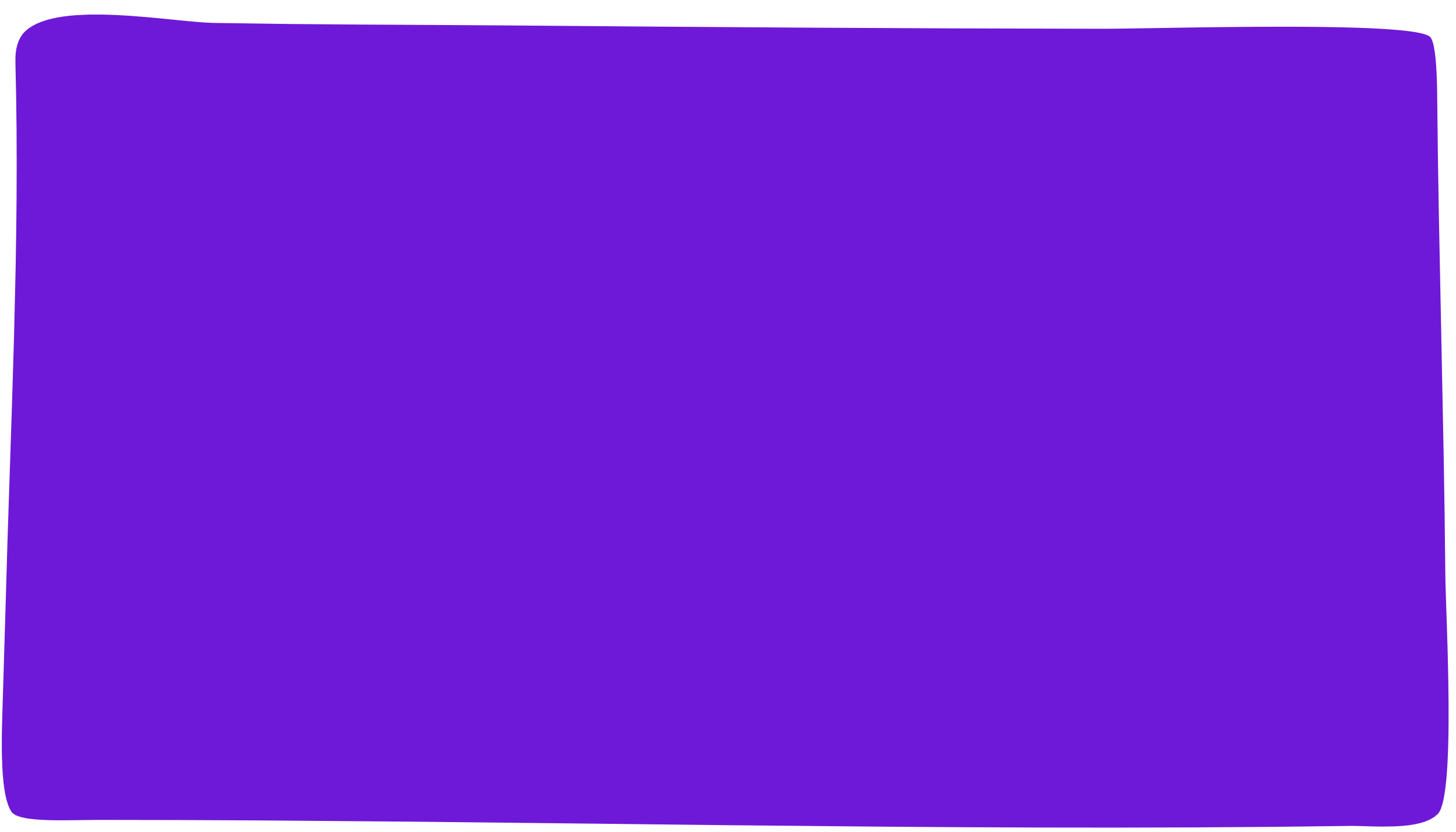 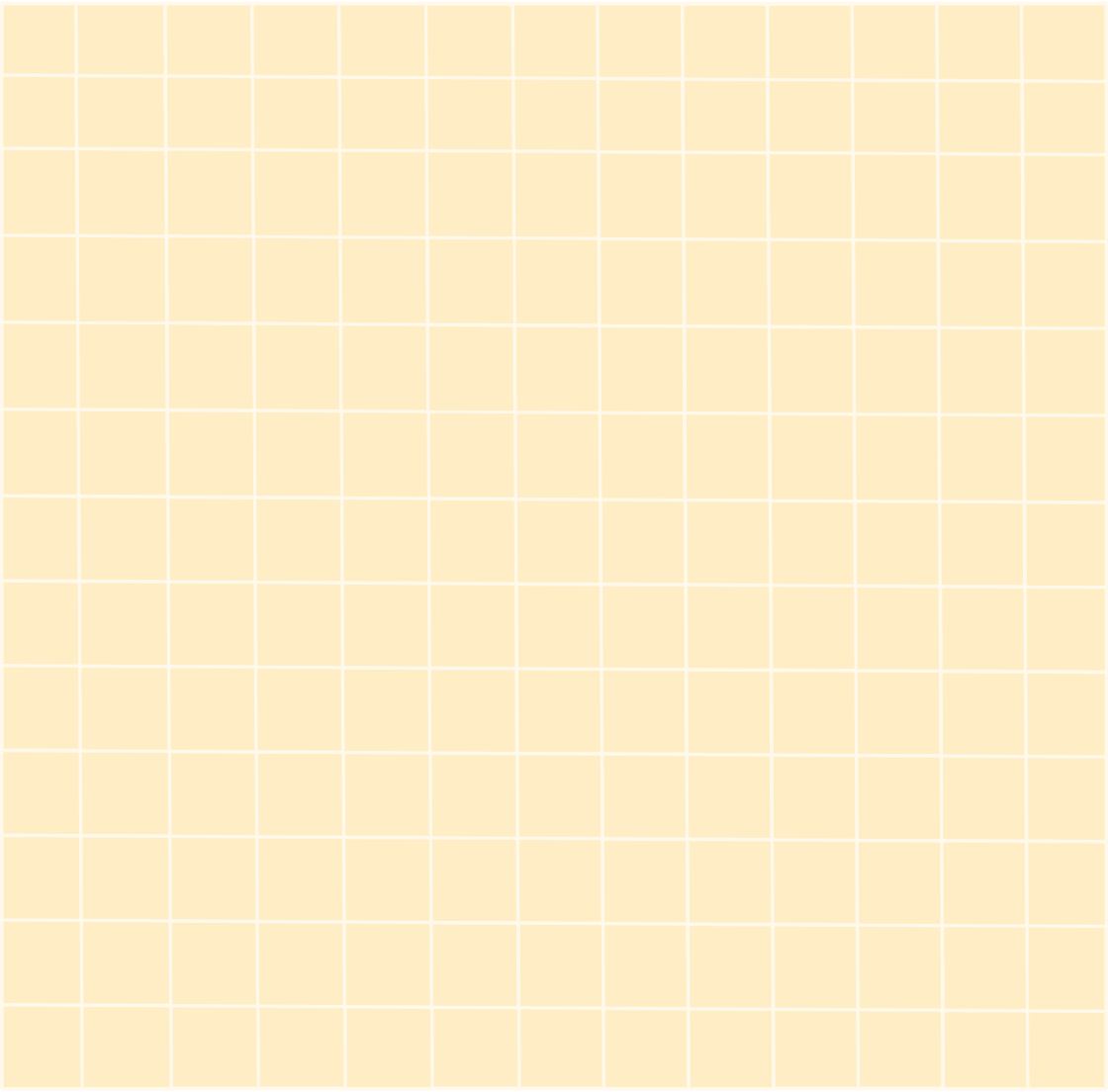 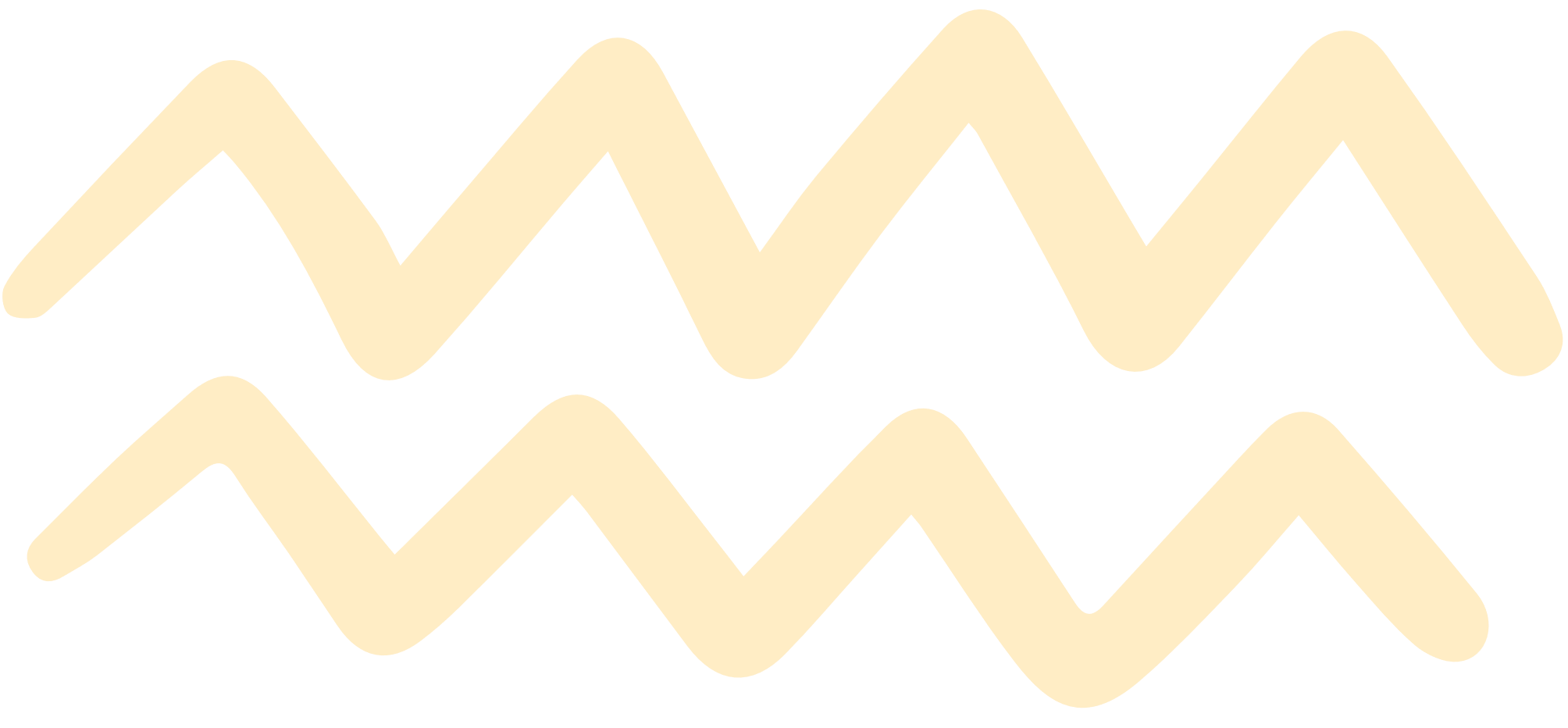 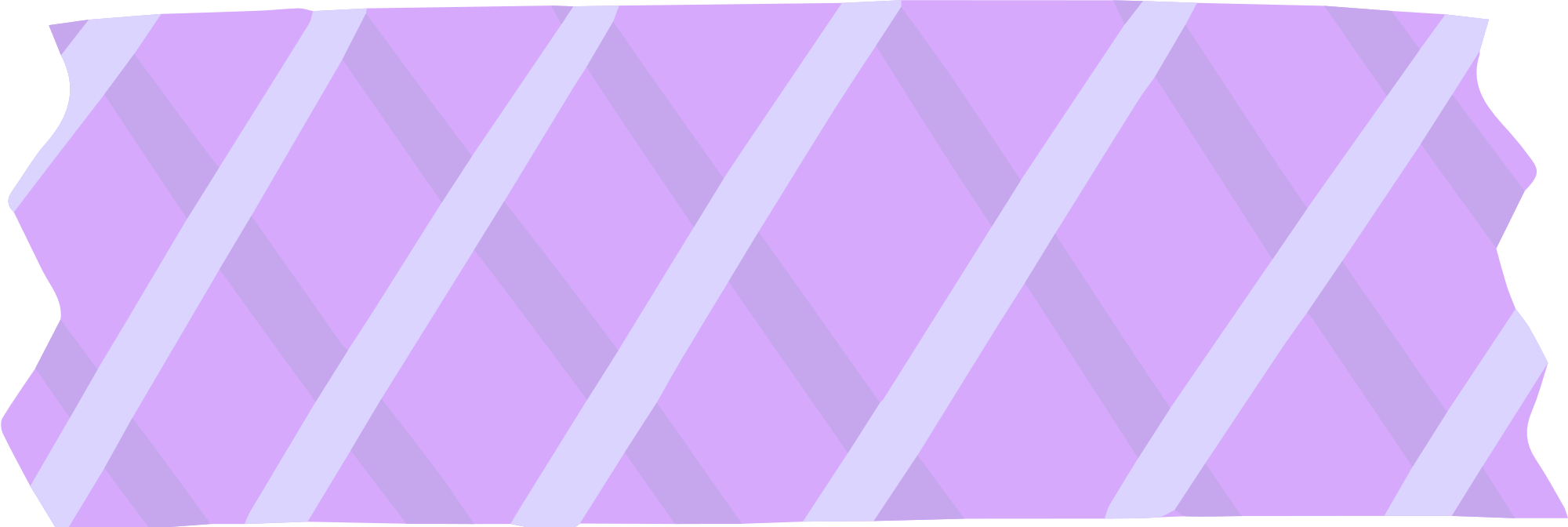 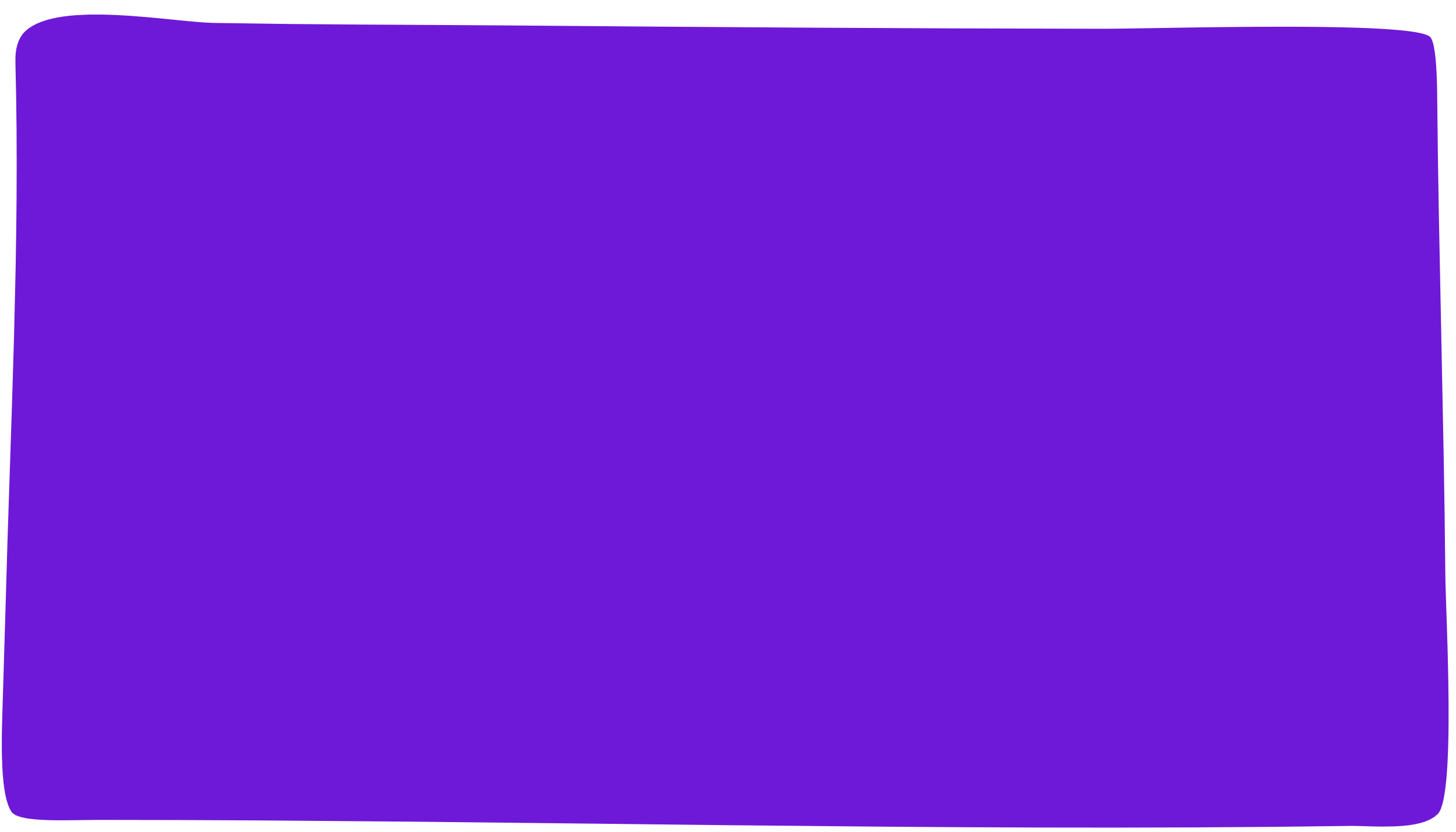 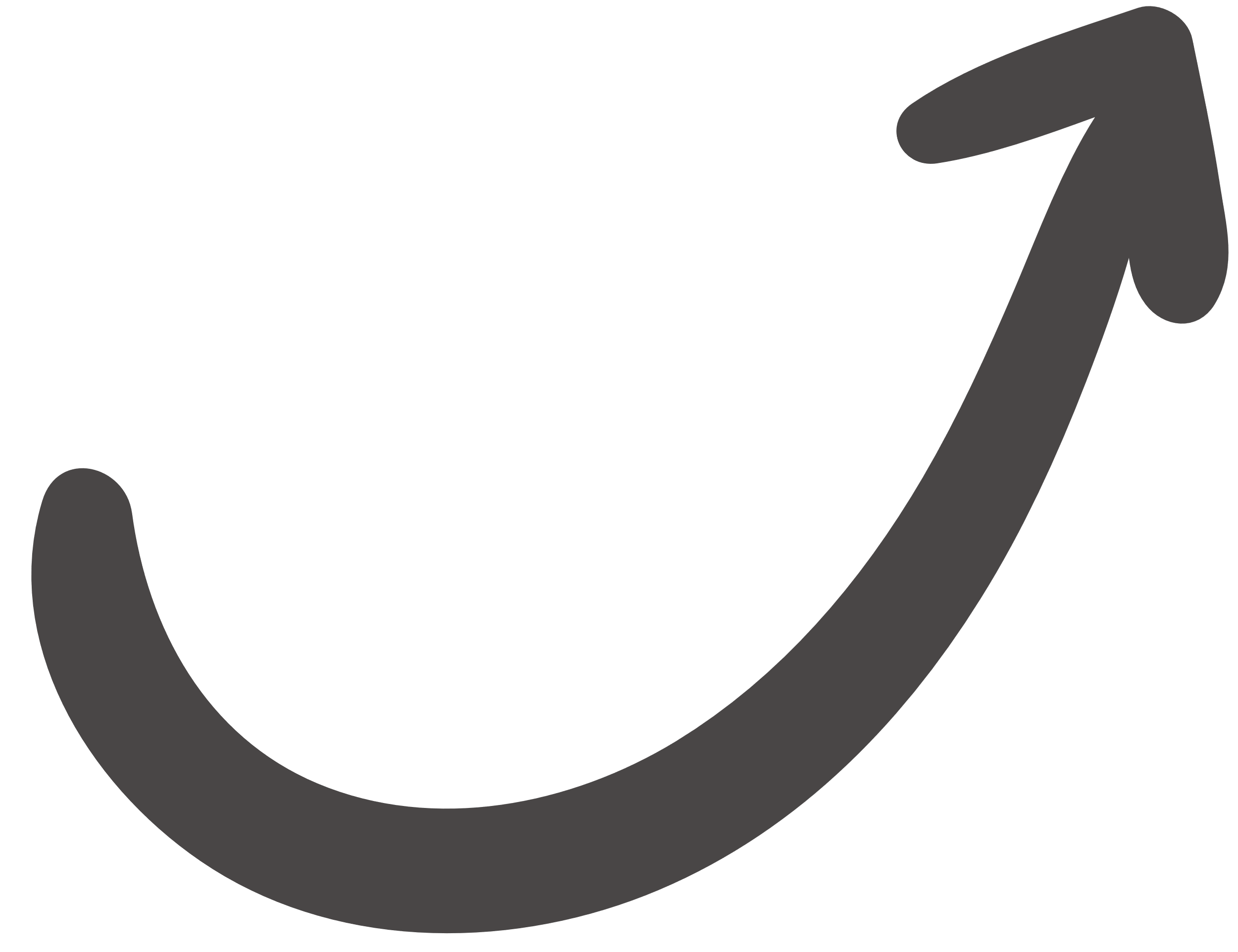 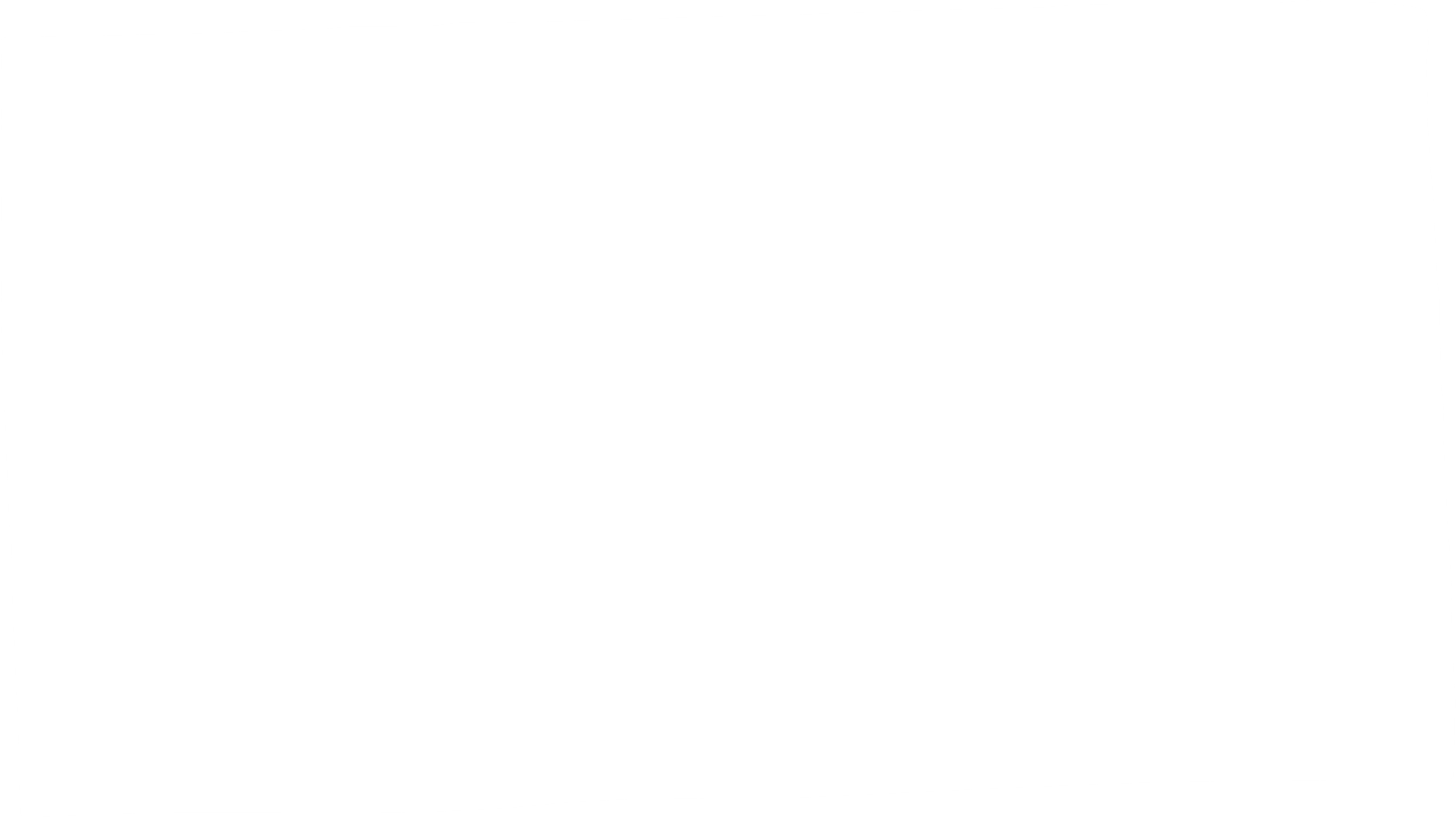 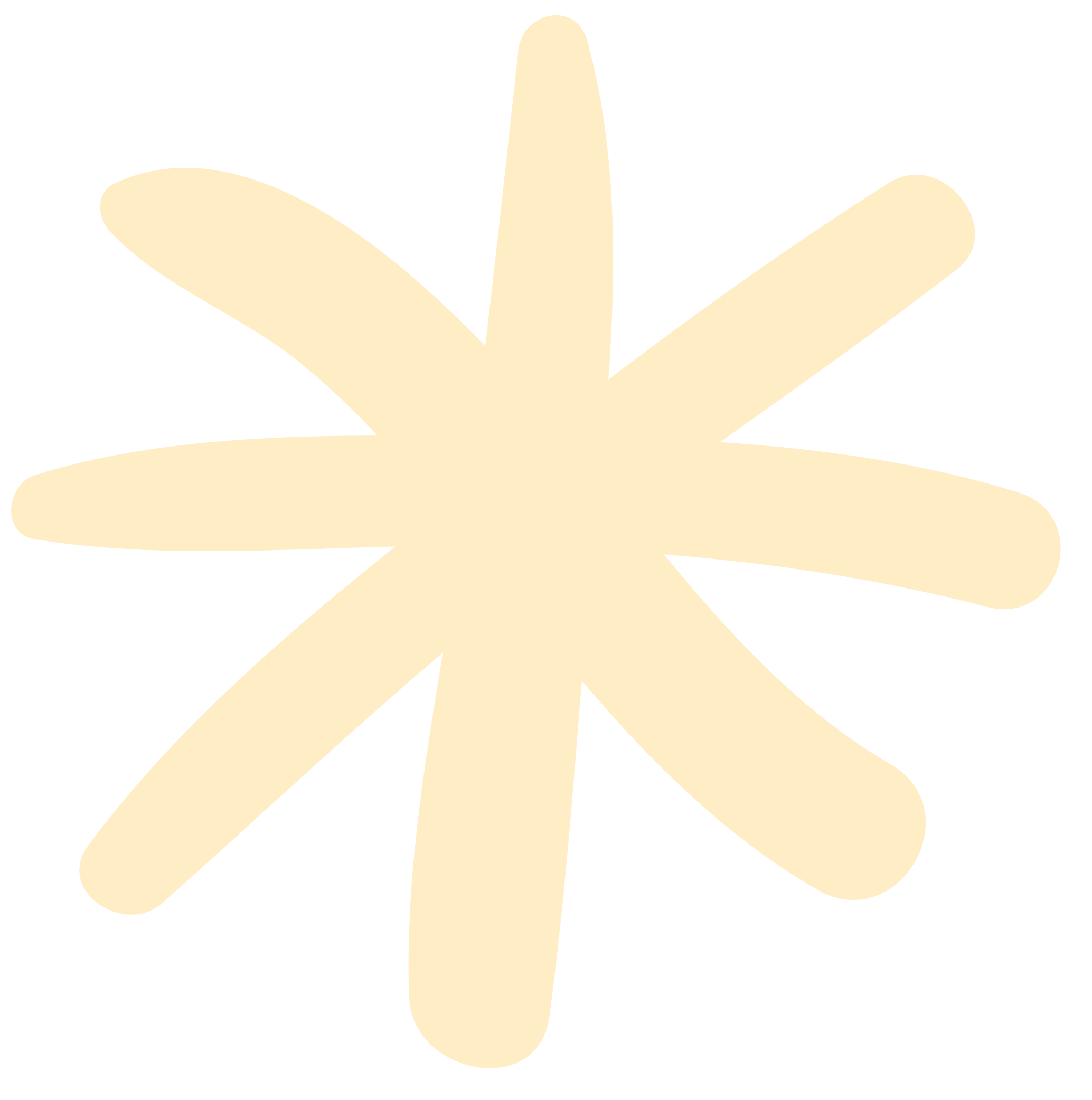 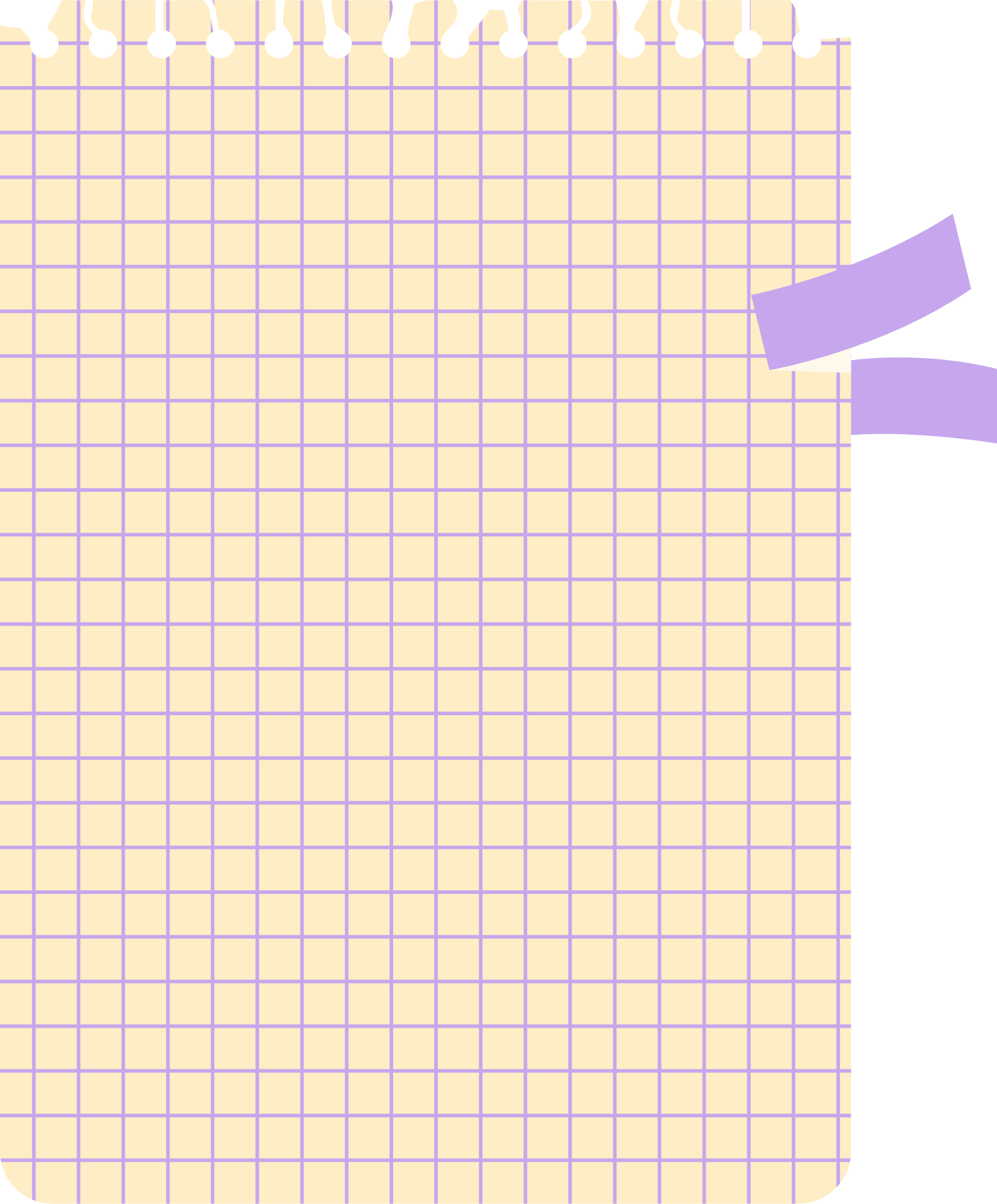 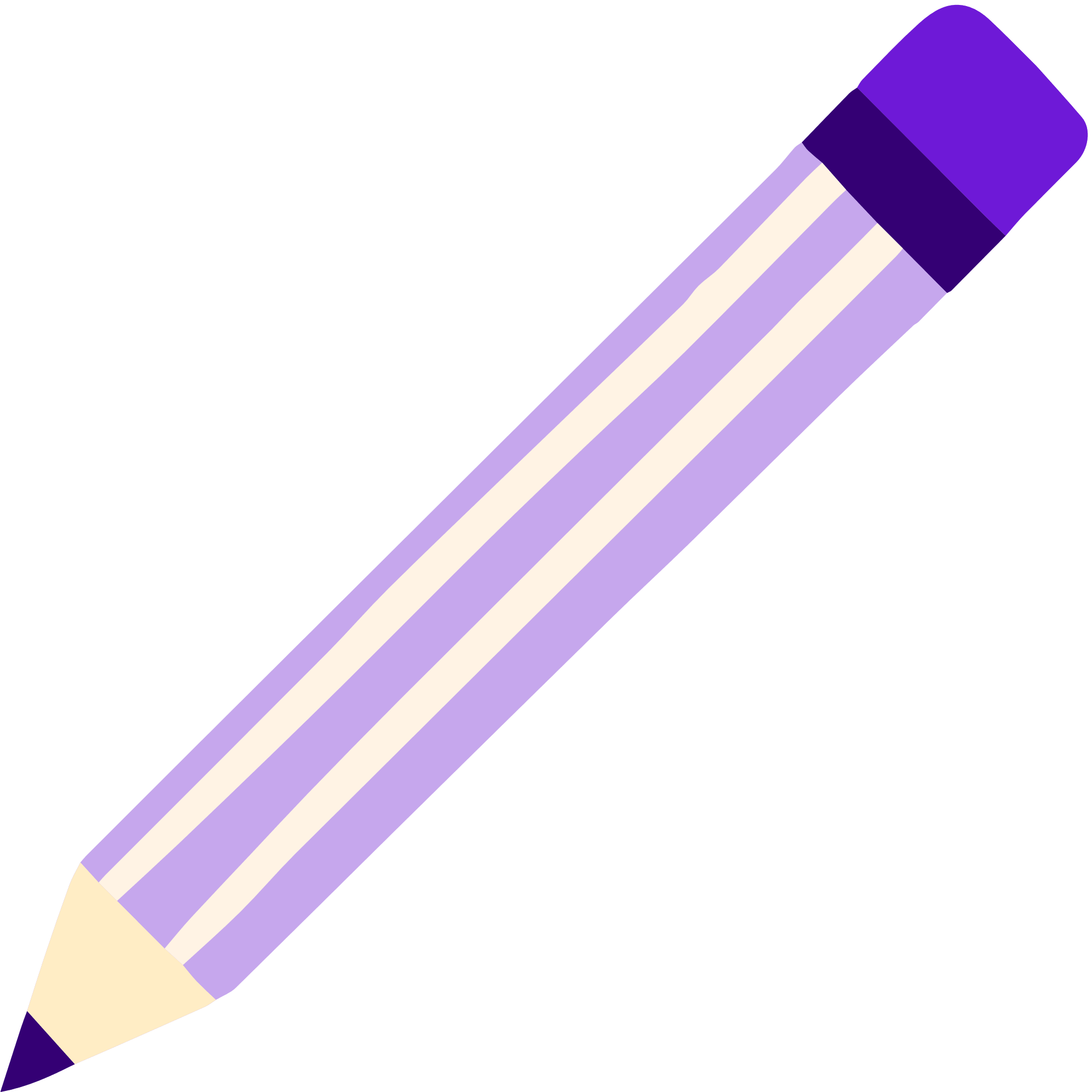 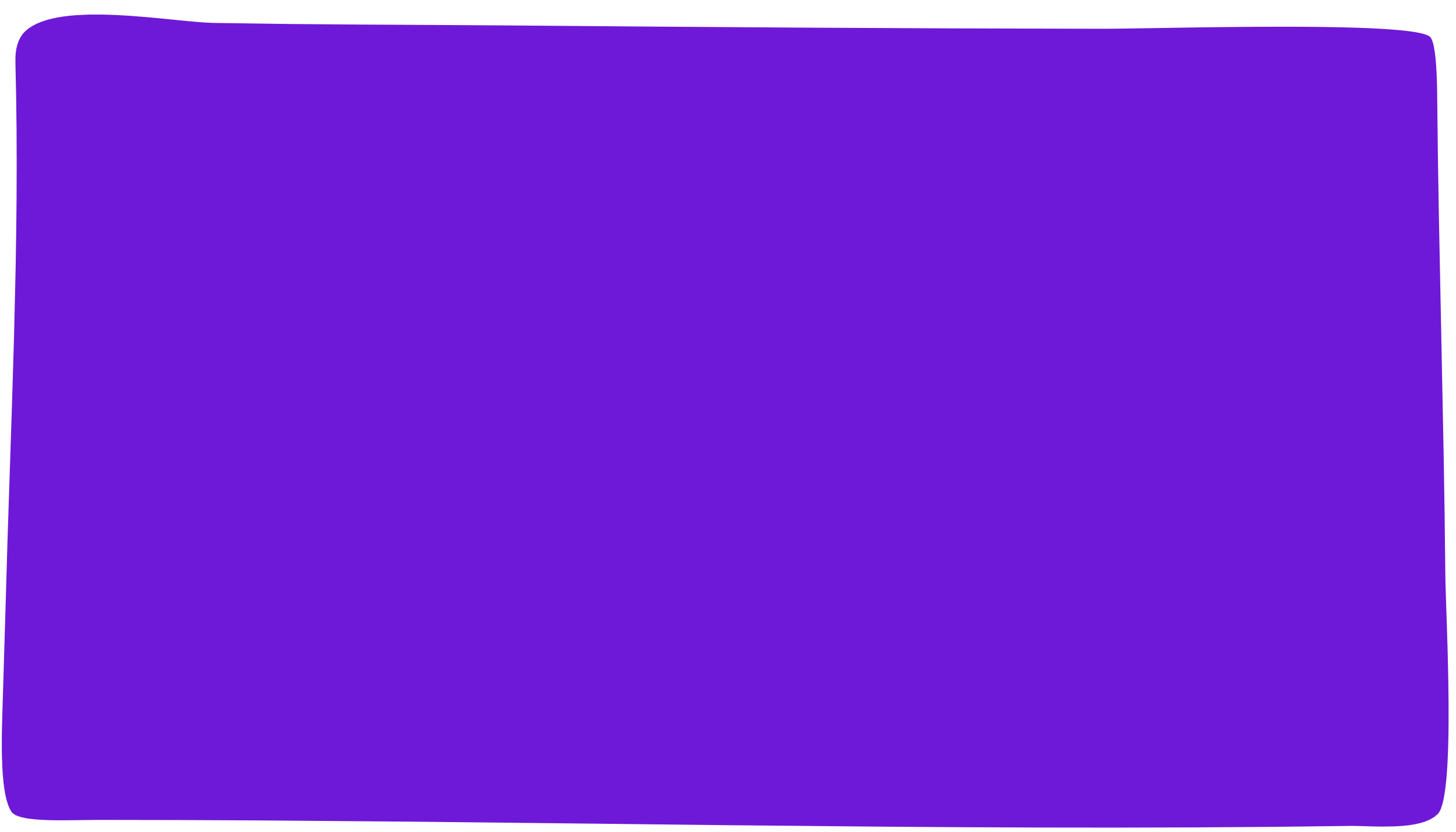 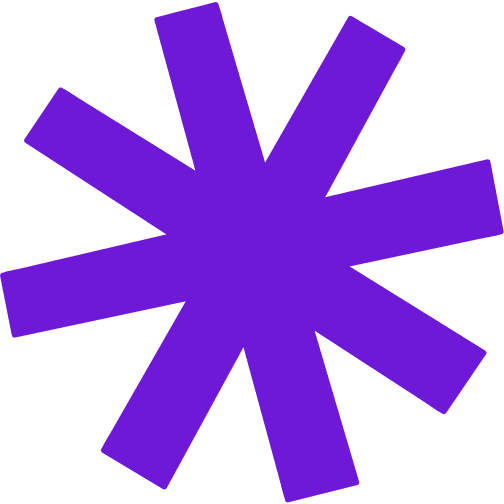 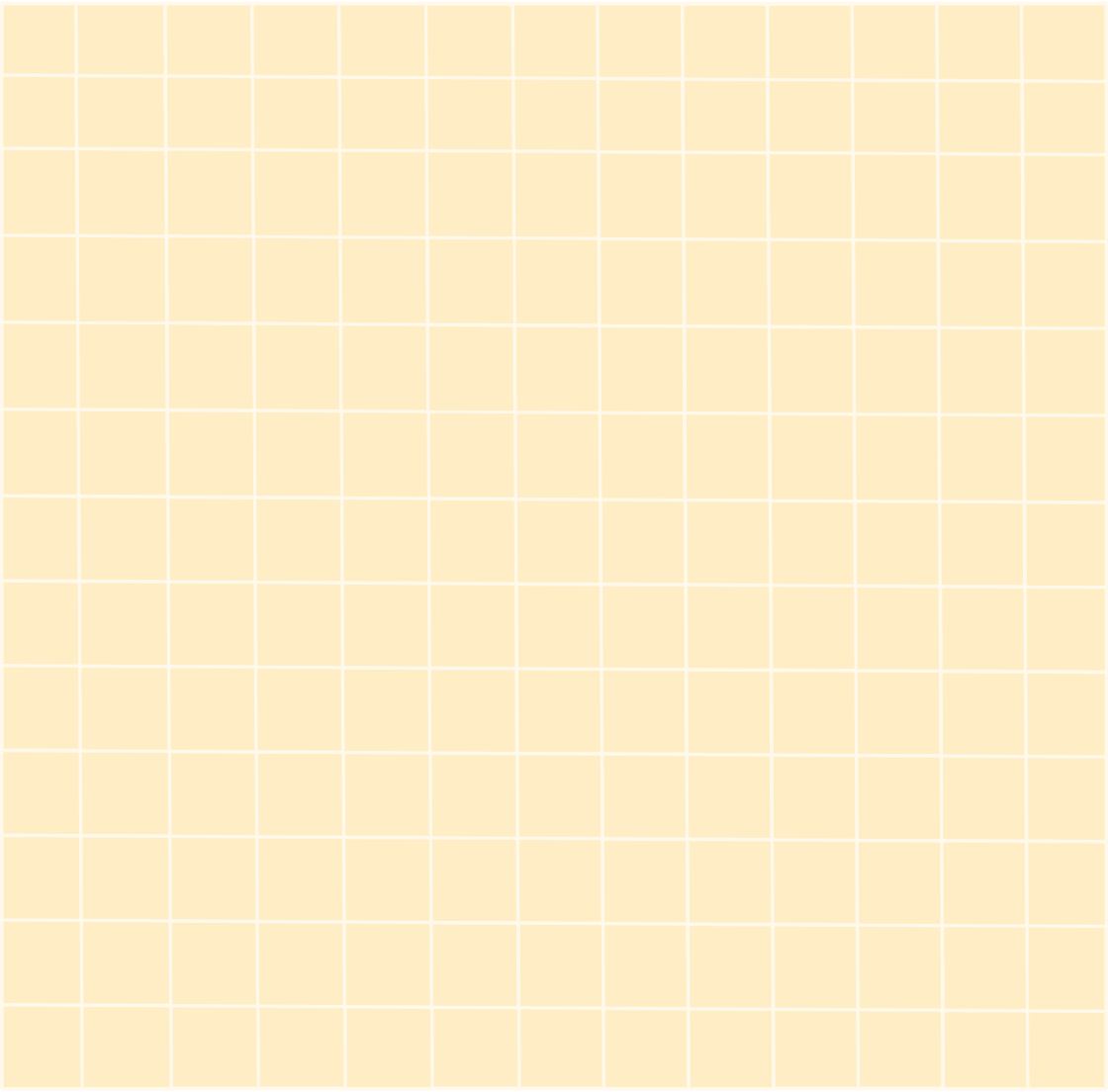 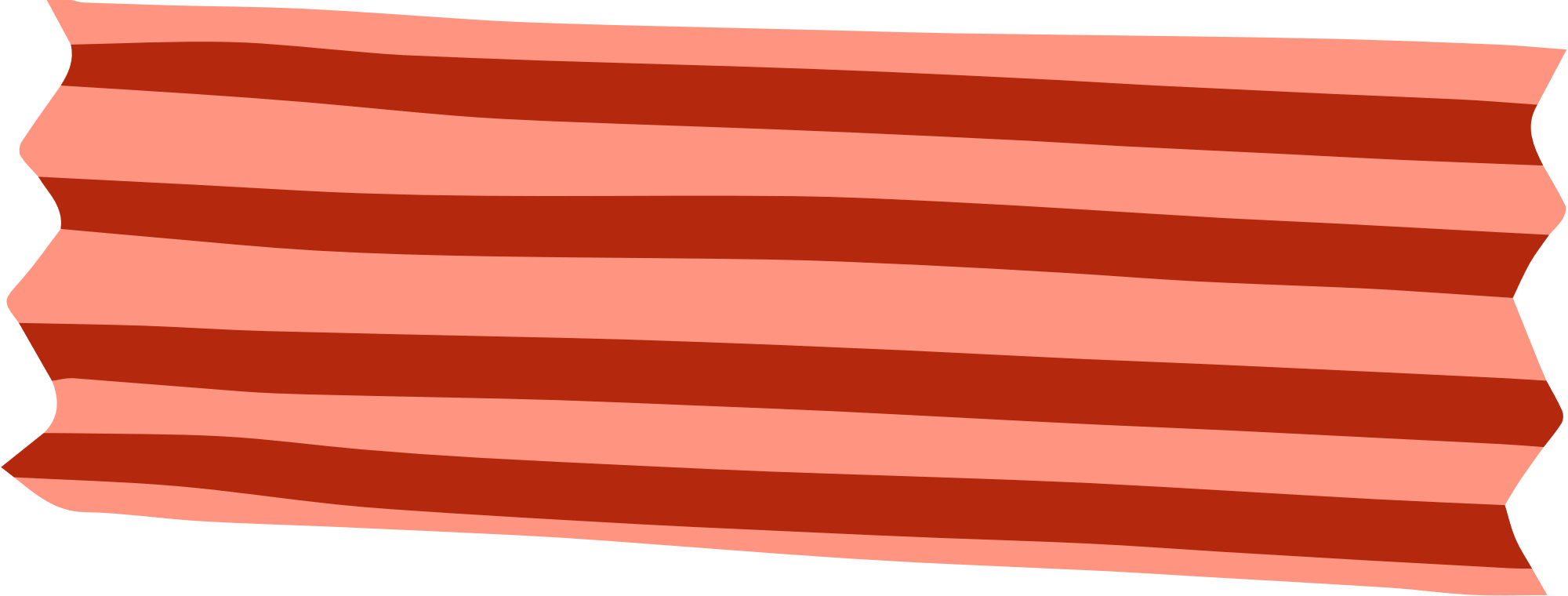 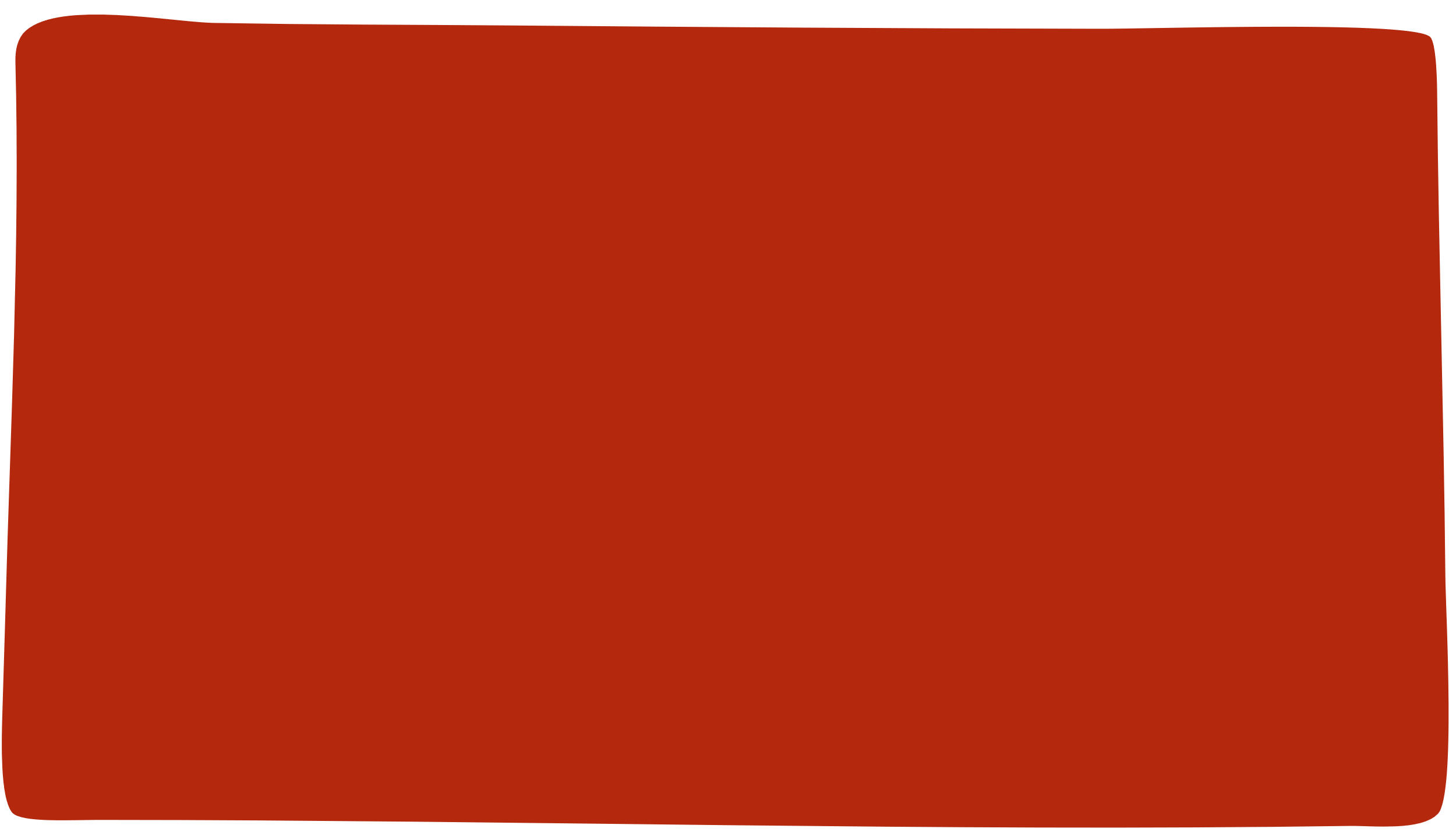 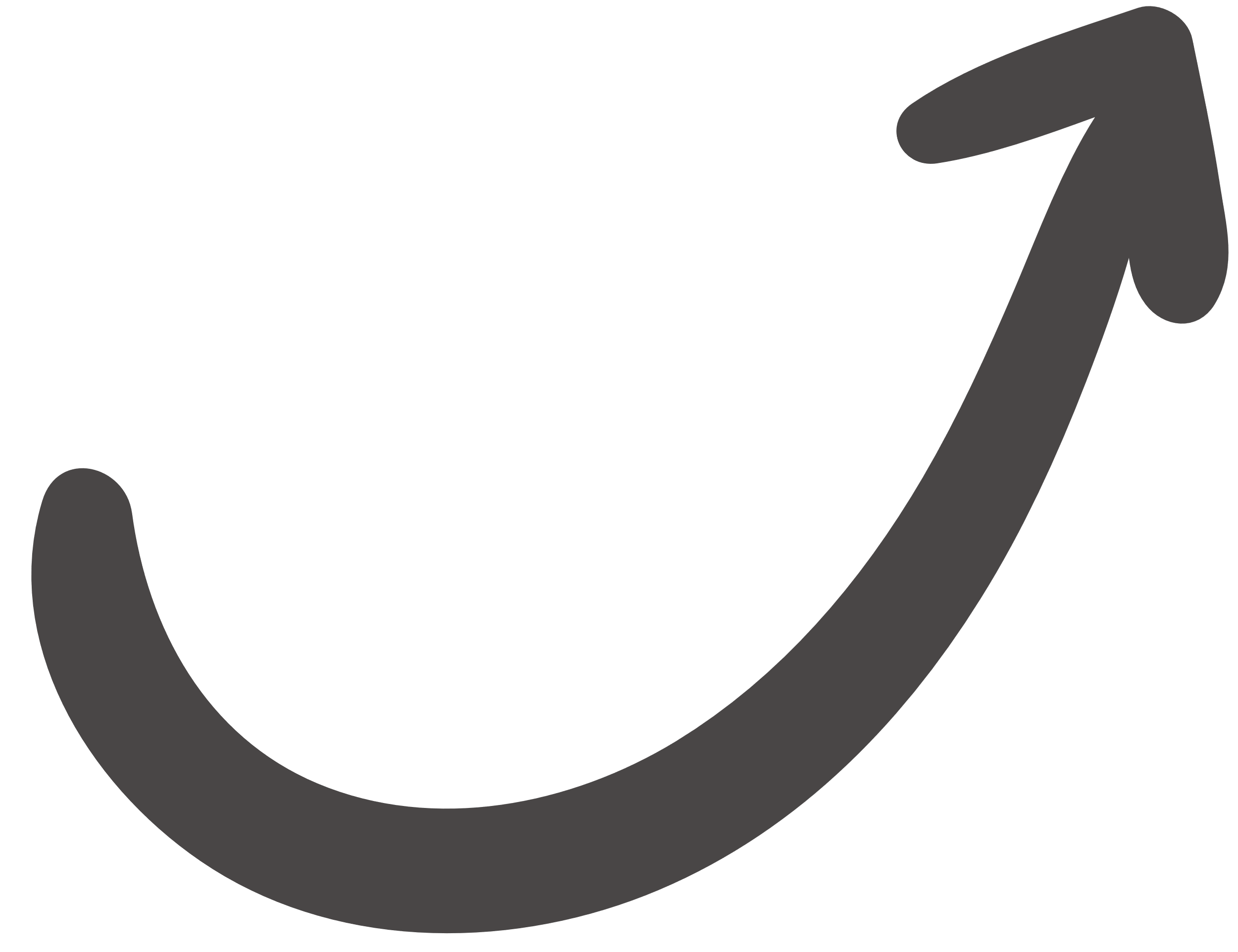 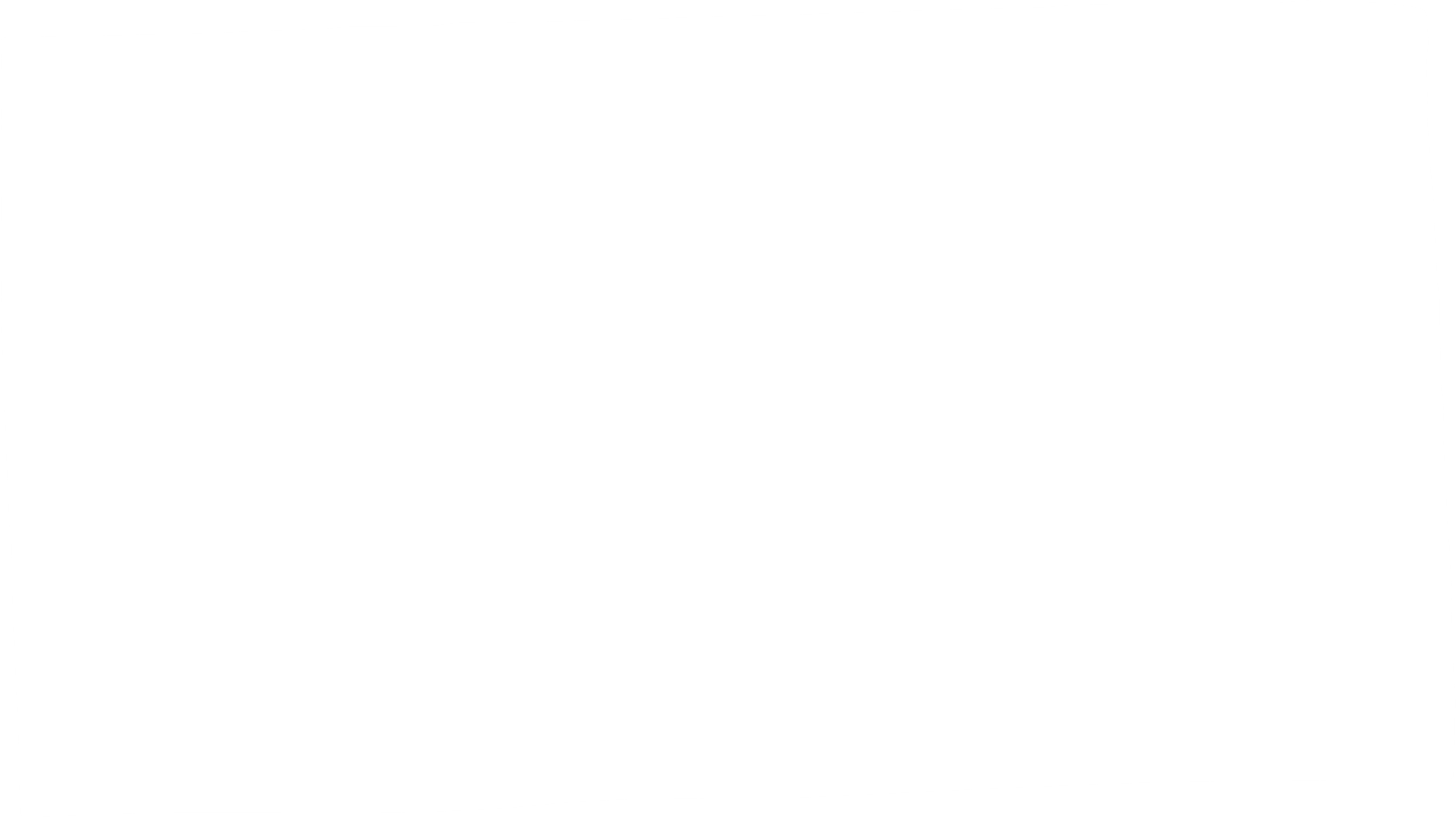 Giải
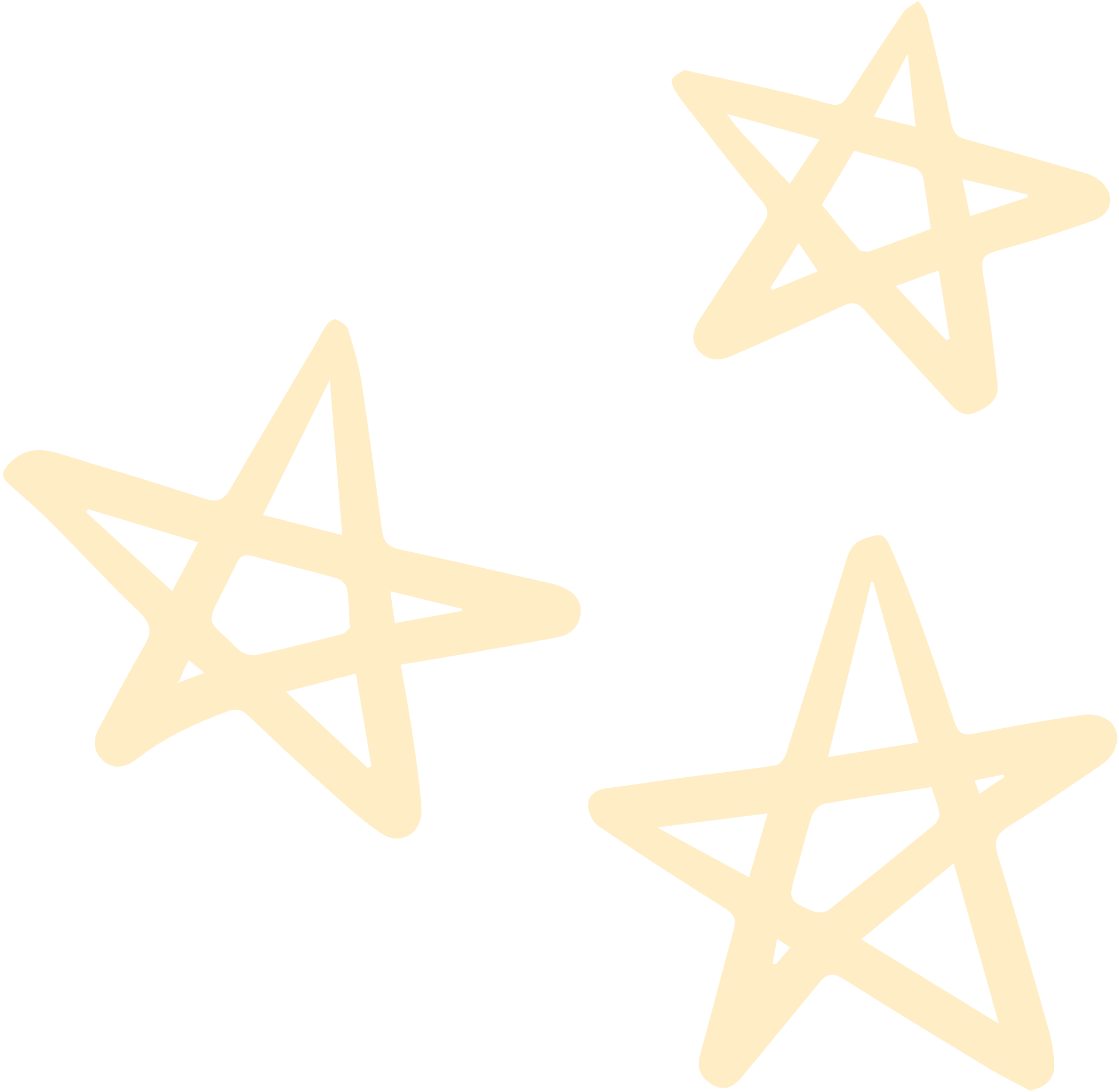 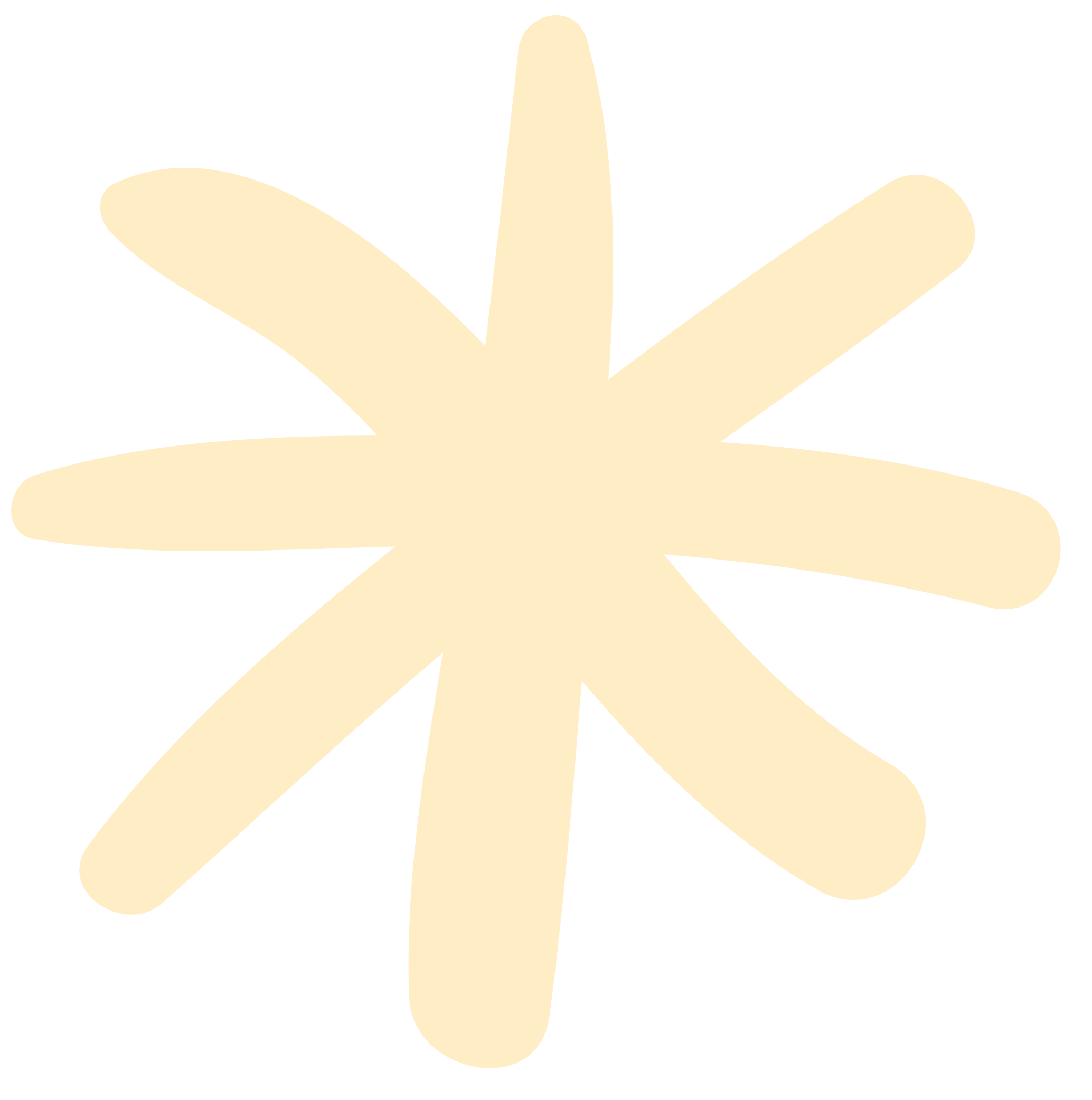 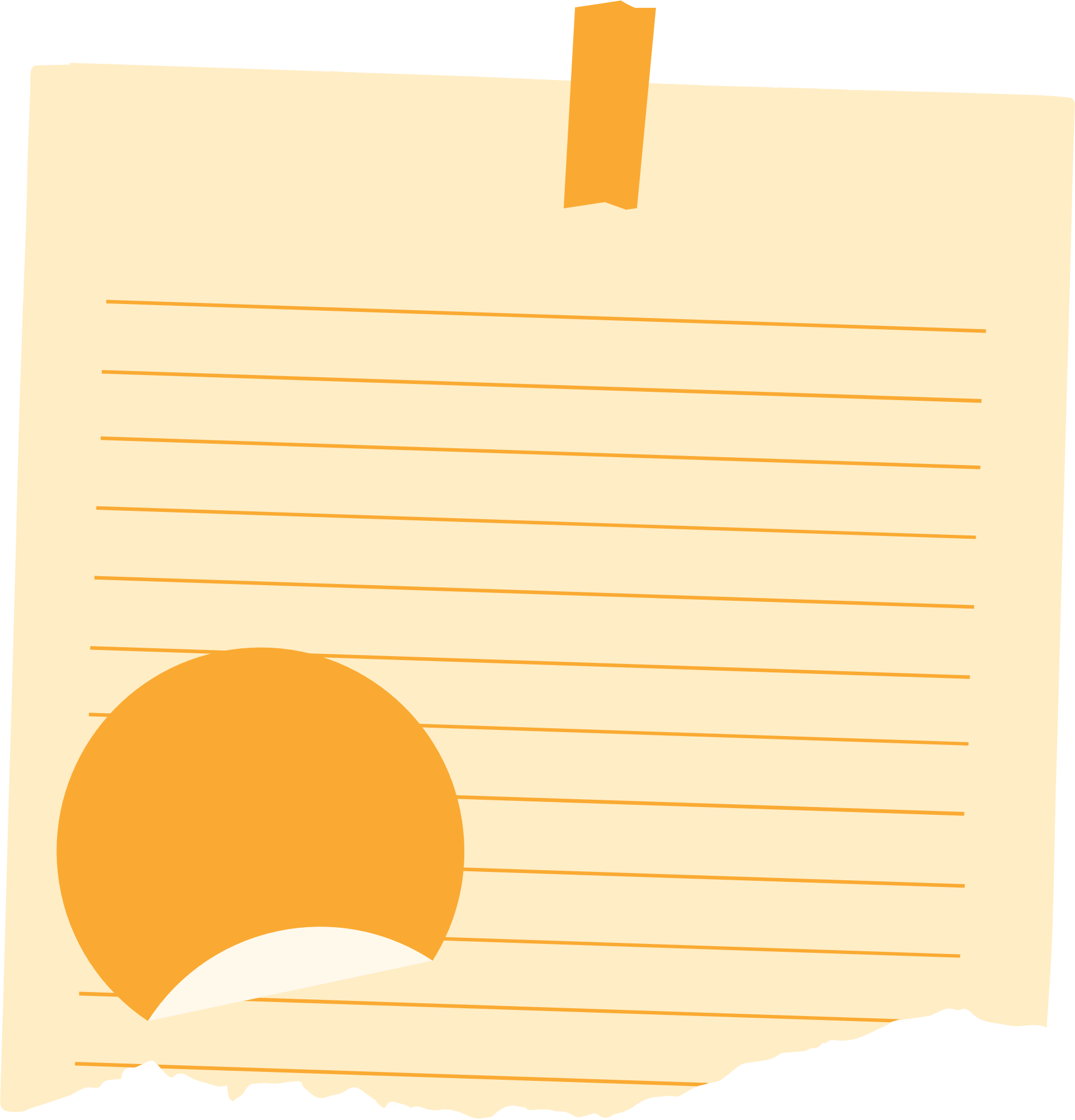 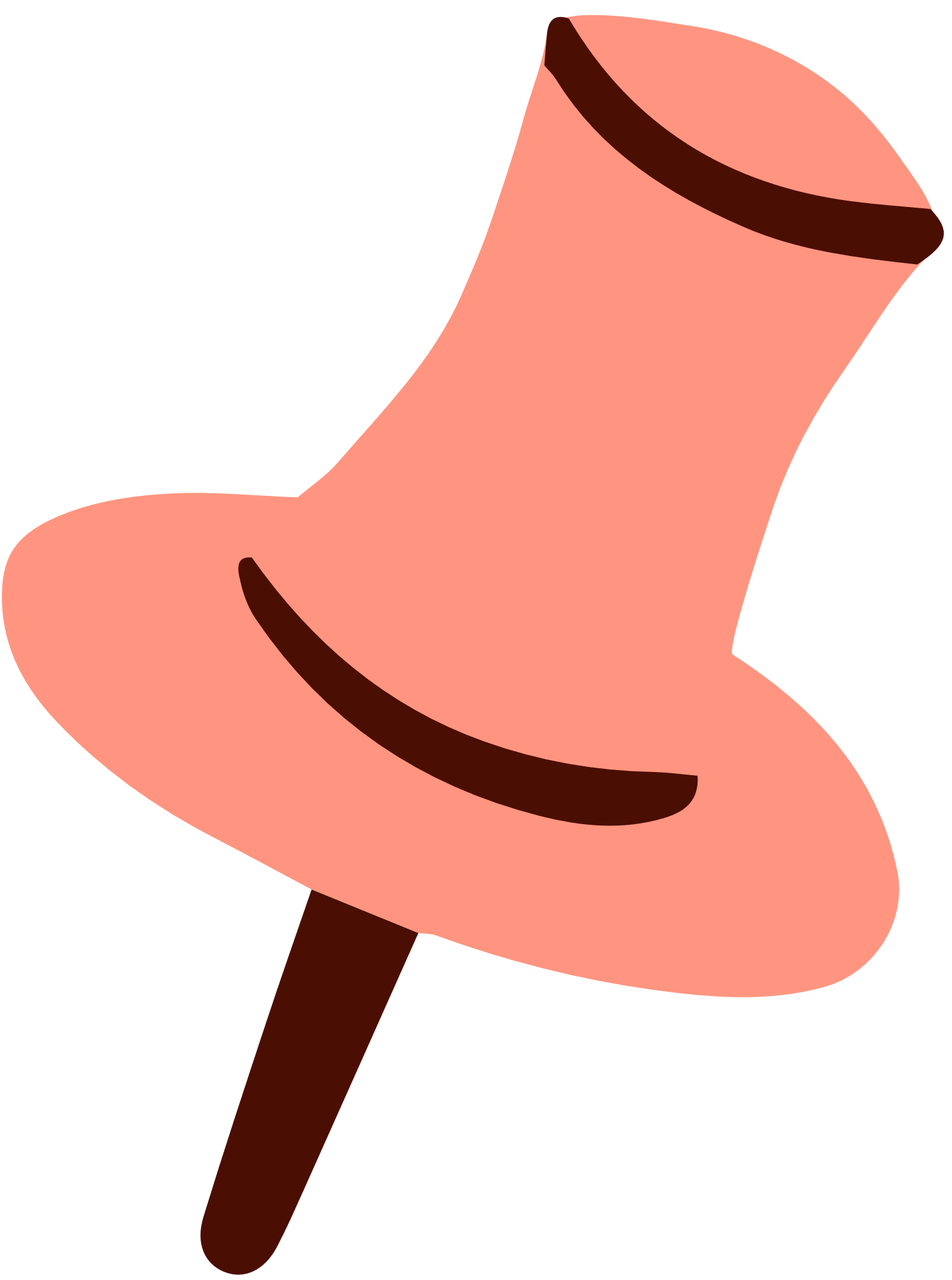 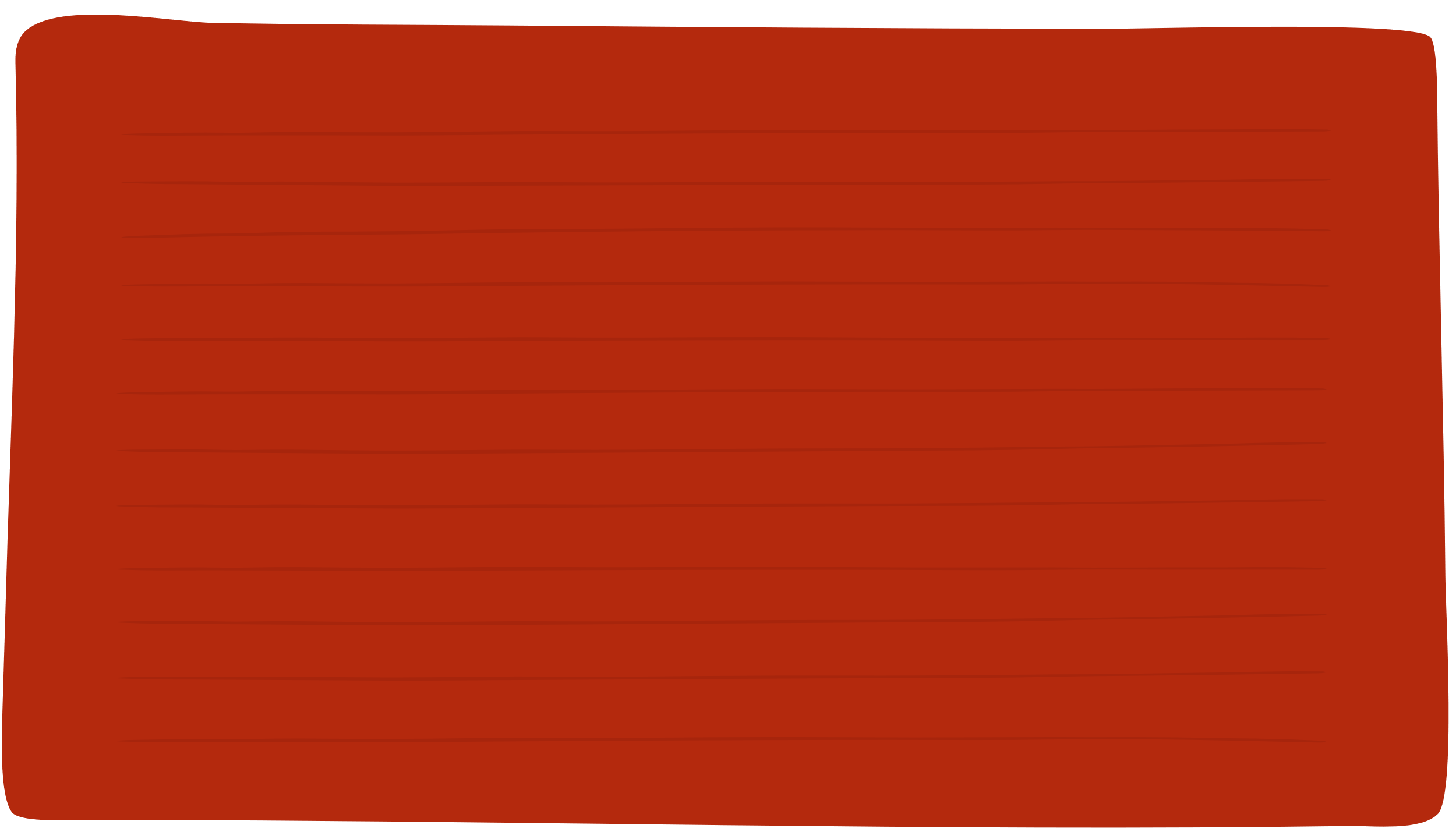 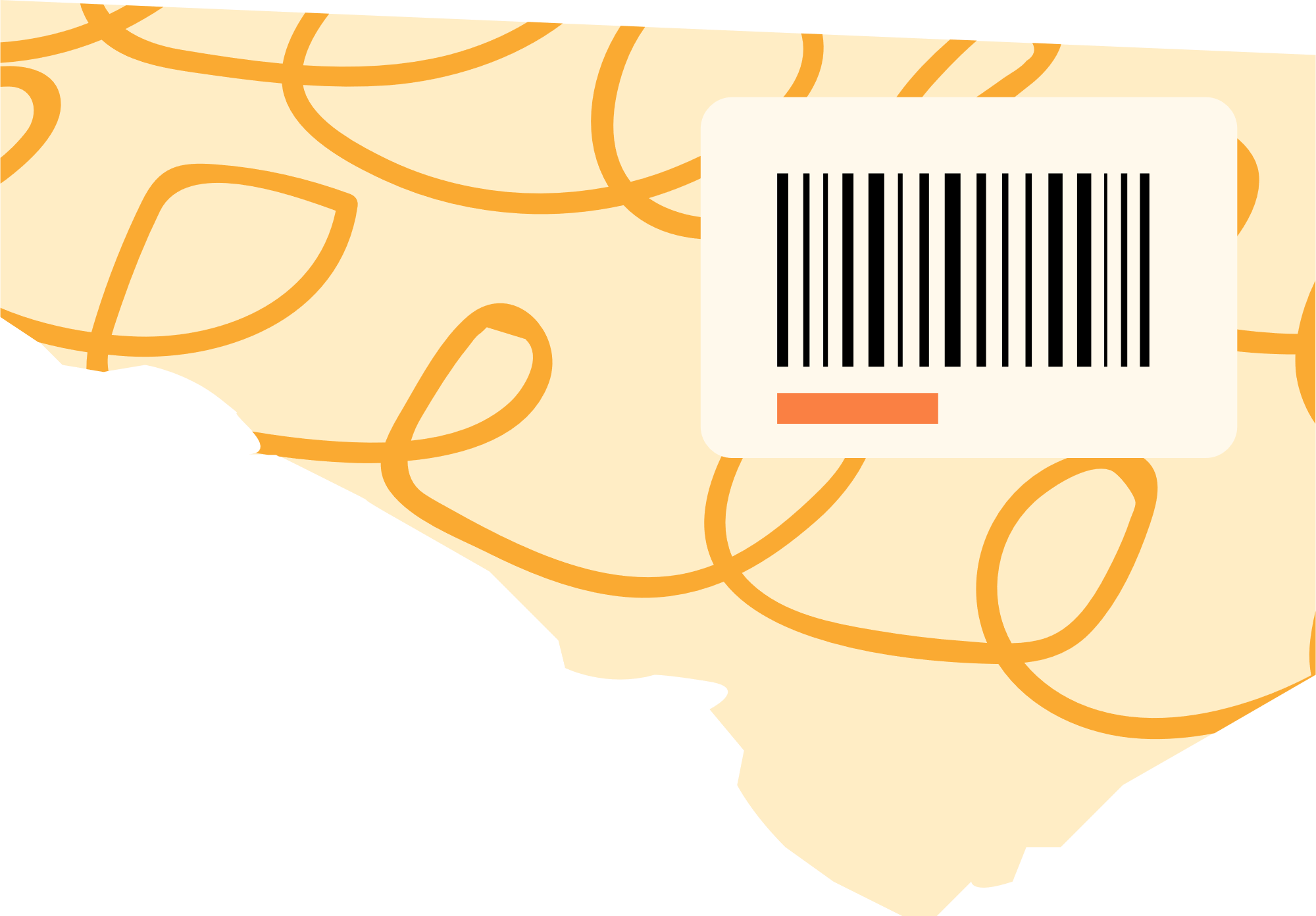 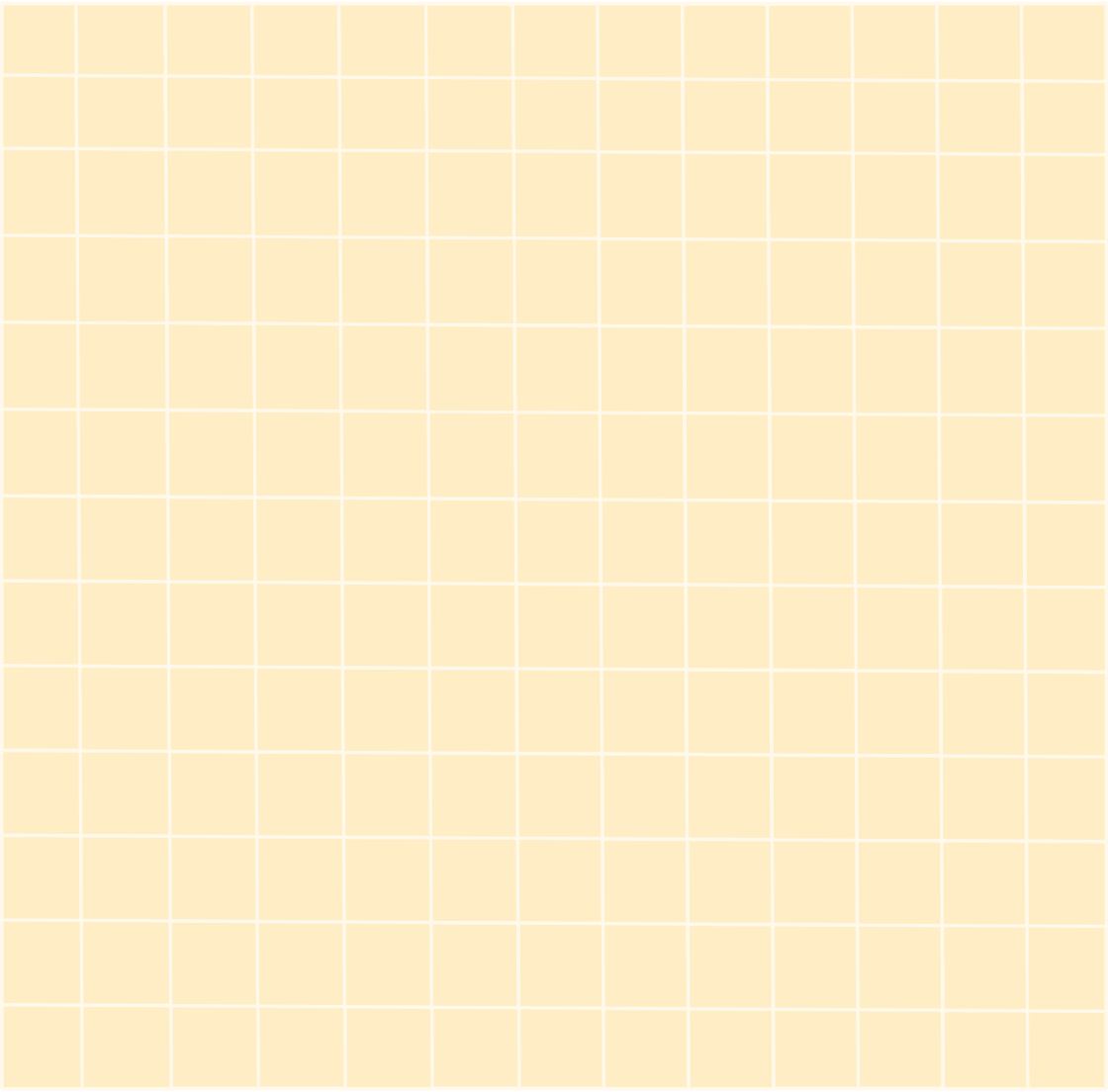 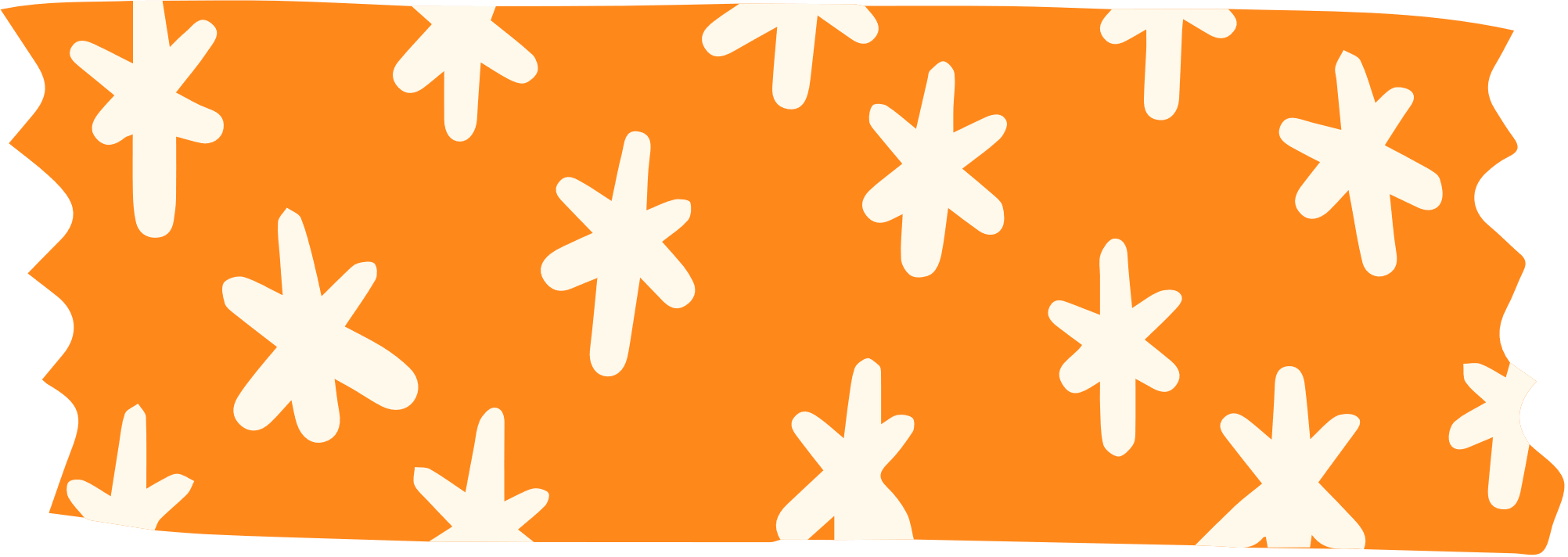 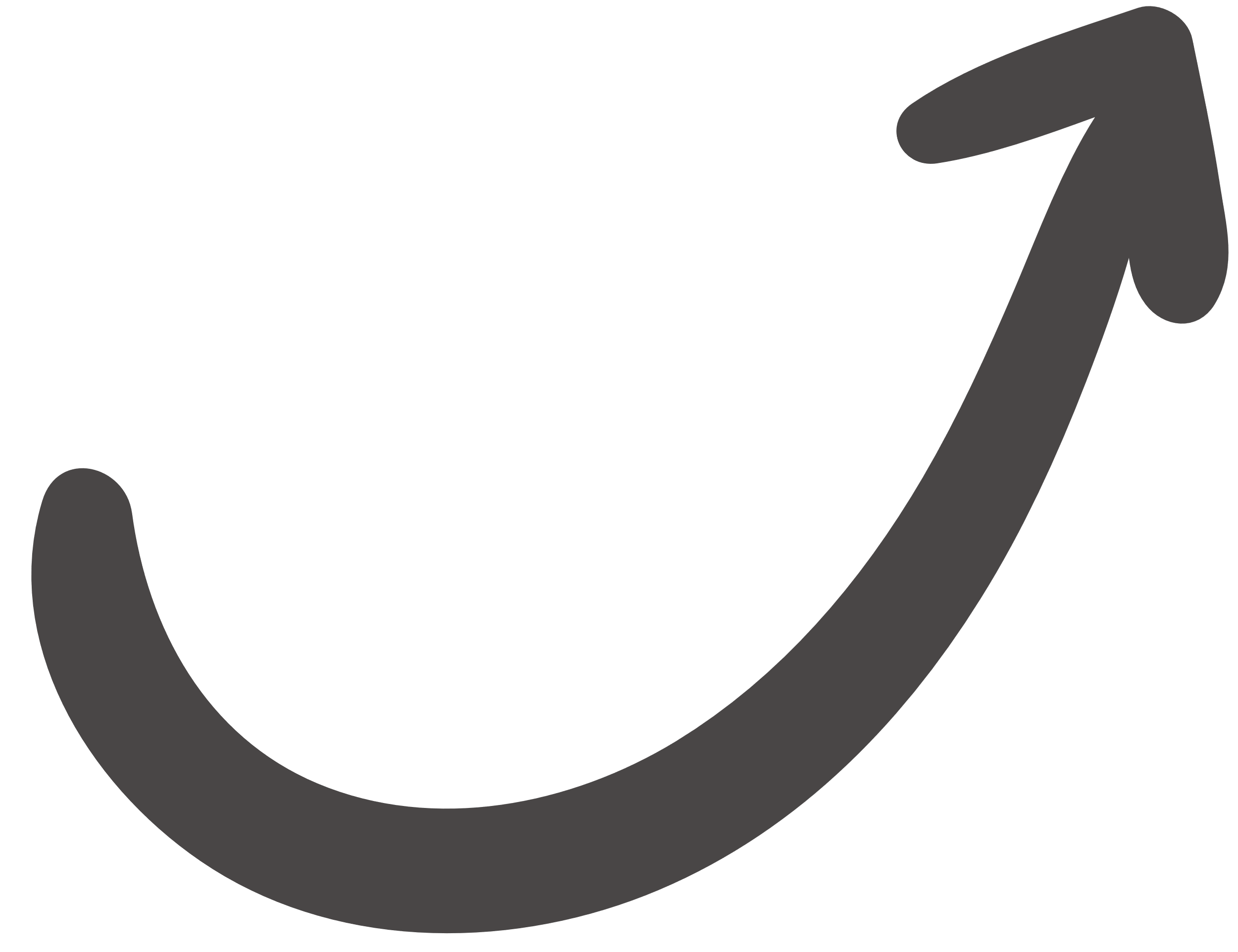 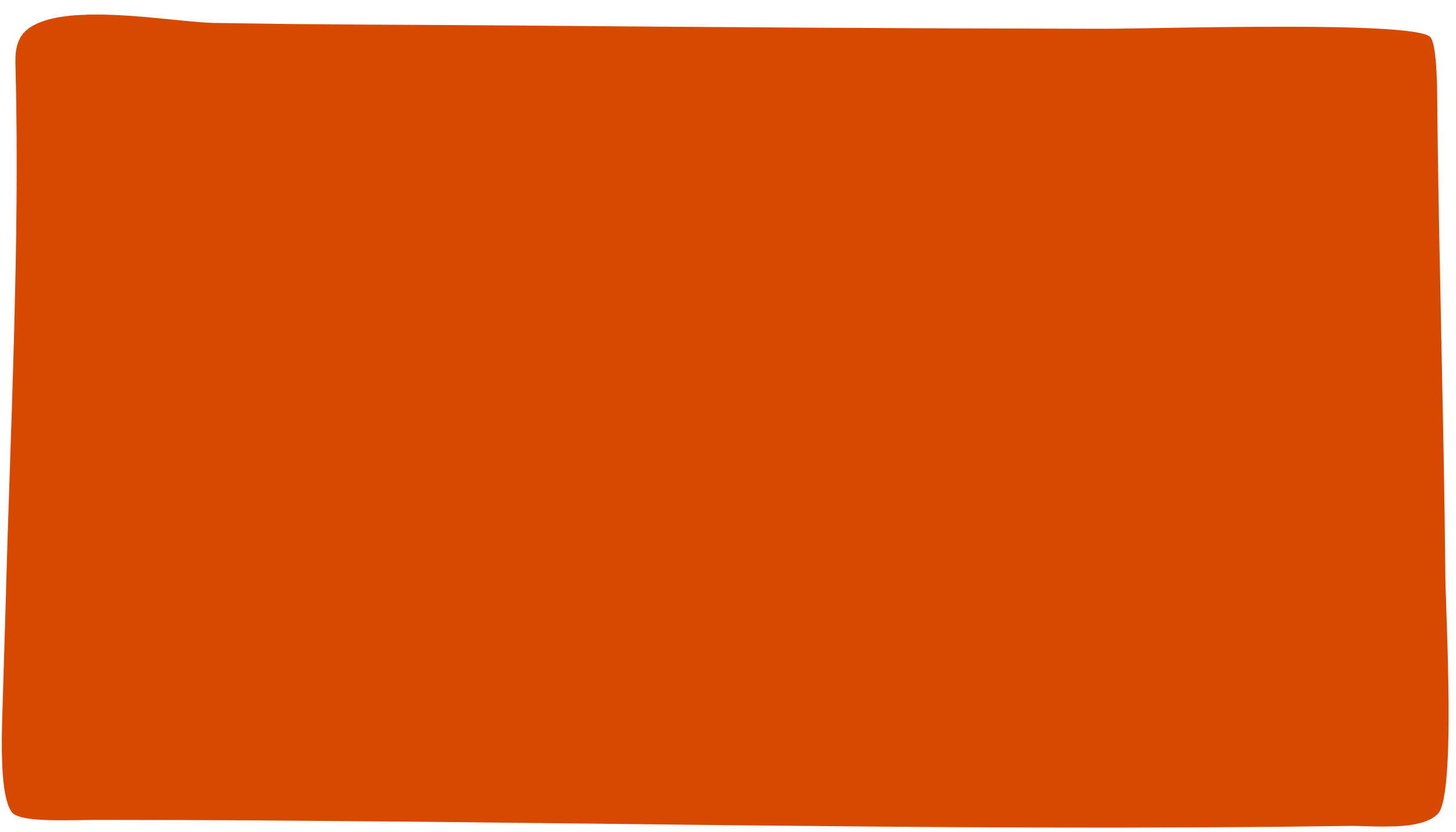 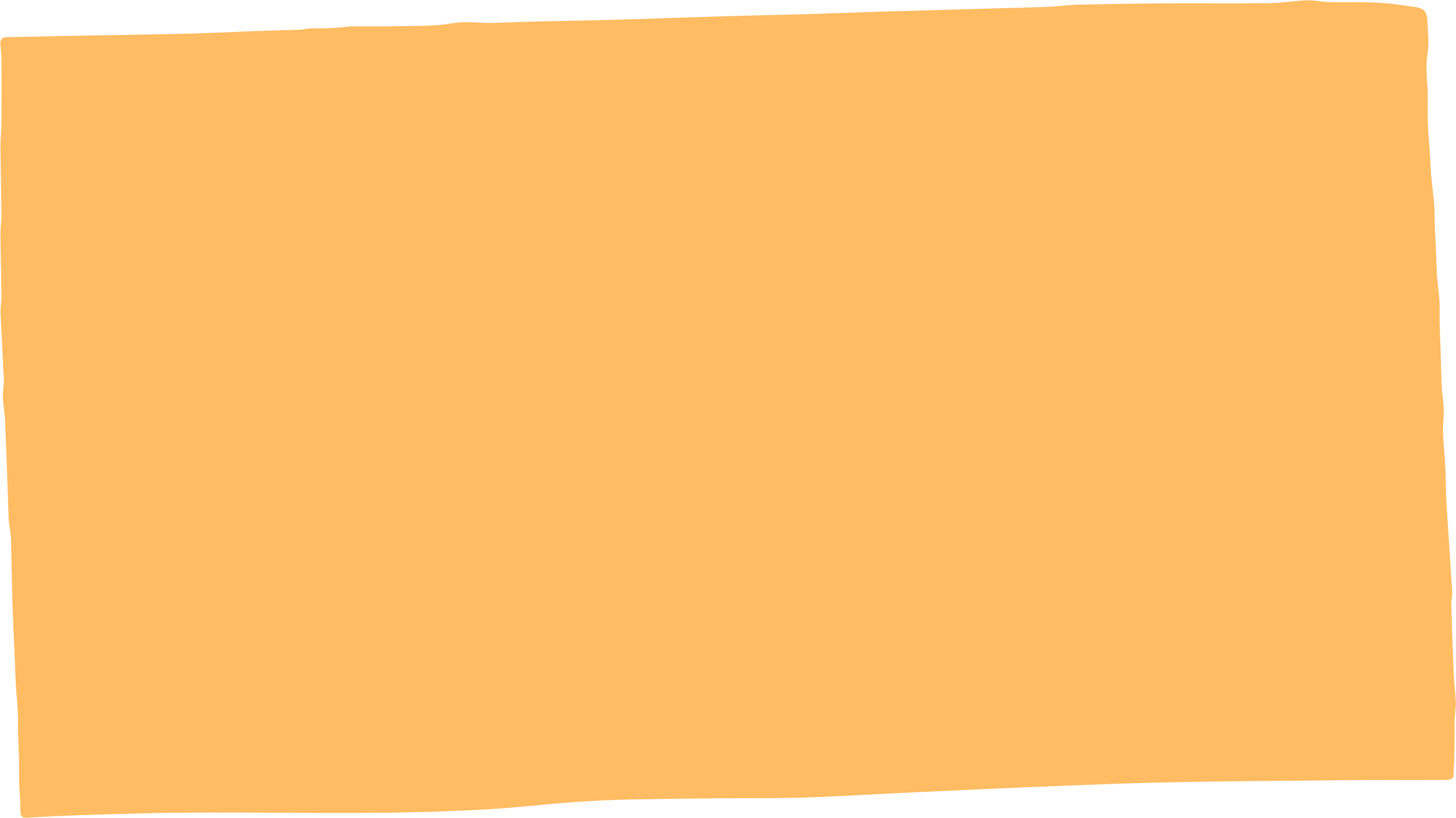 Bài 5 (SGK – tr.54) Người ta pha nhiên liệu cho một loại động cơ bằng cách trộn 2 phần dầu với 7 phần xăng. Hỏi cần bao nhiêu lít xăng để trộn hết 8 lít dầu theo cách pha nhiên liệu như trên?
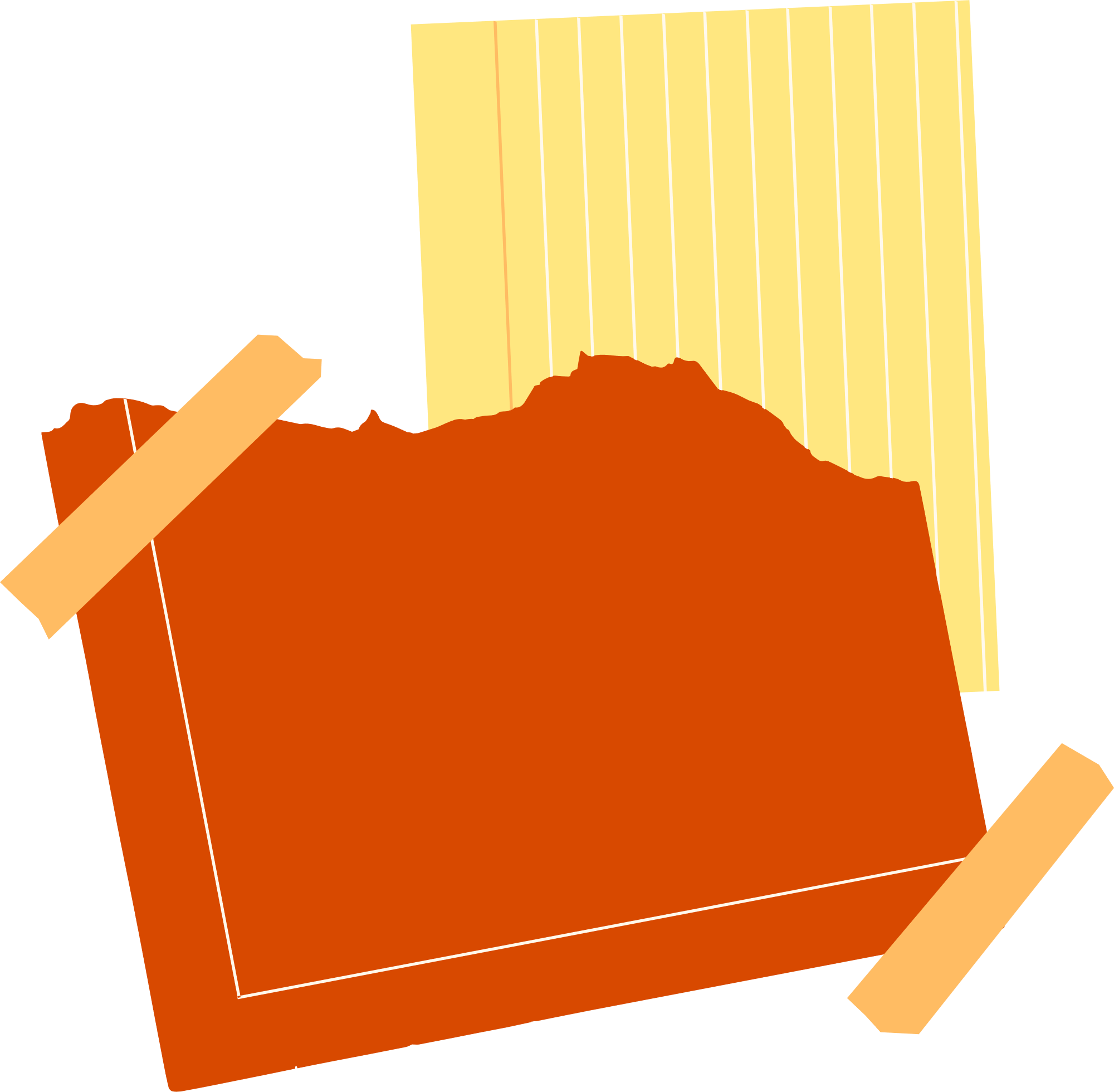 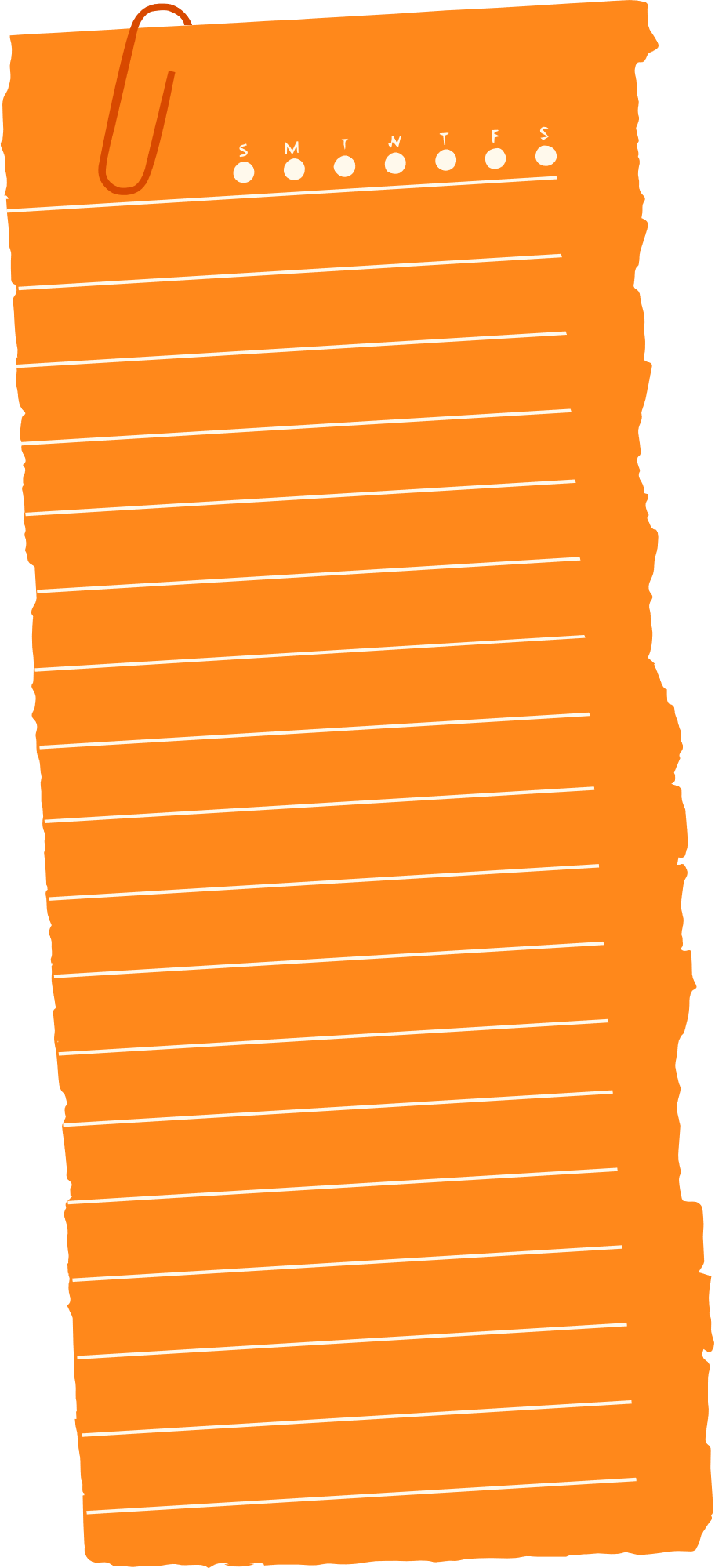 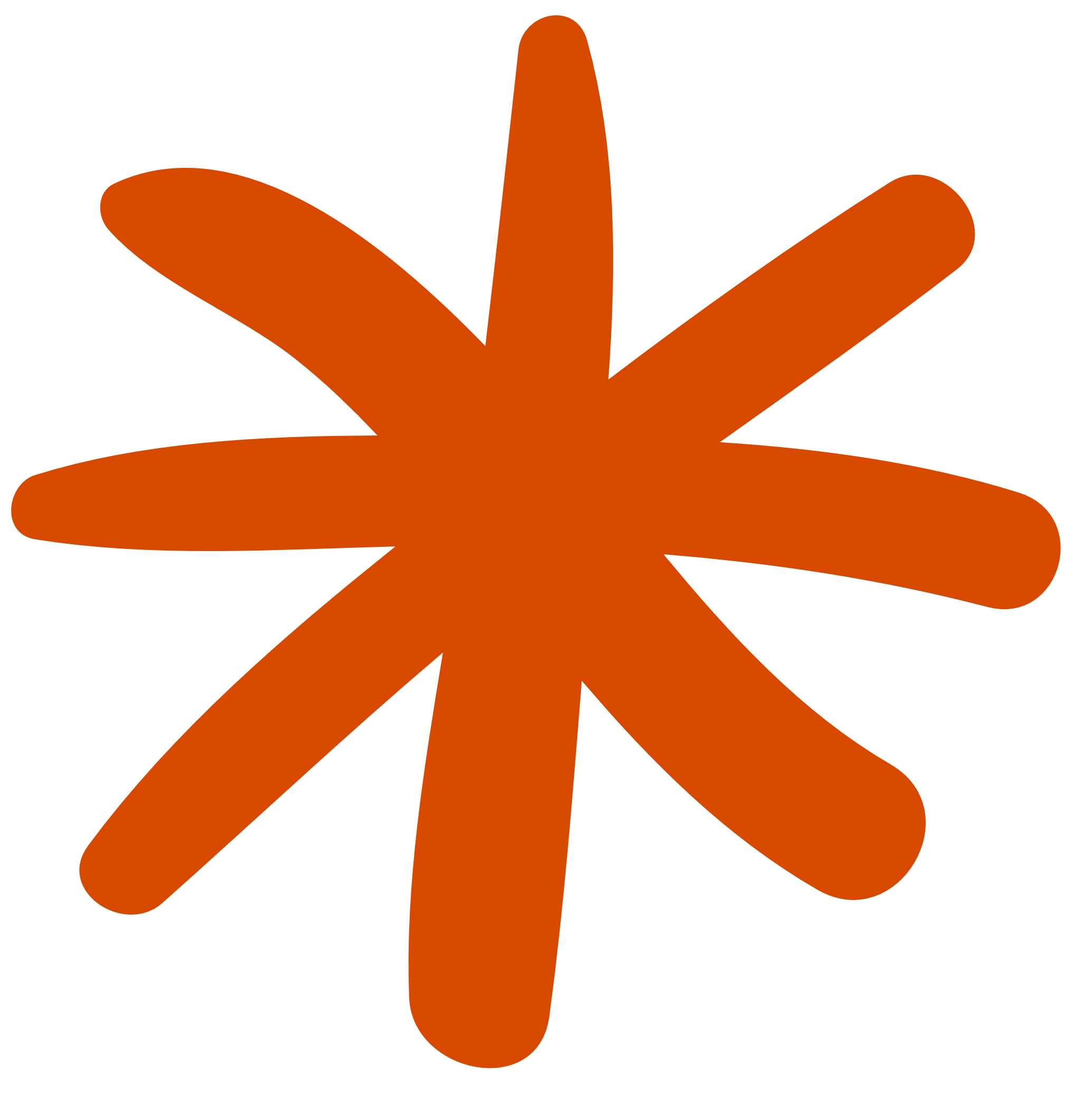 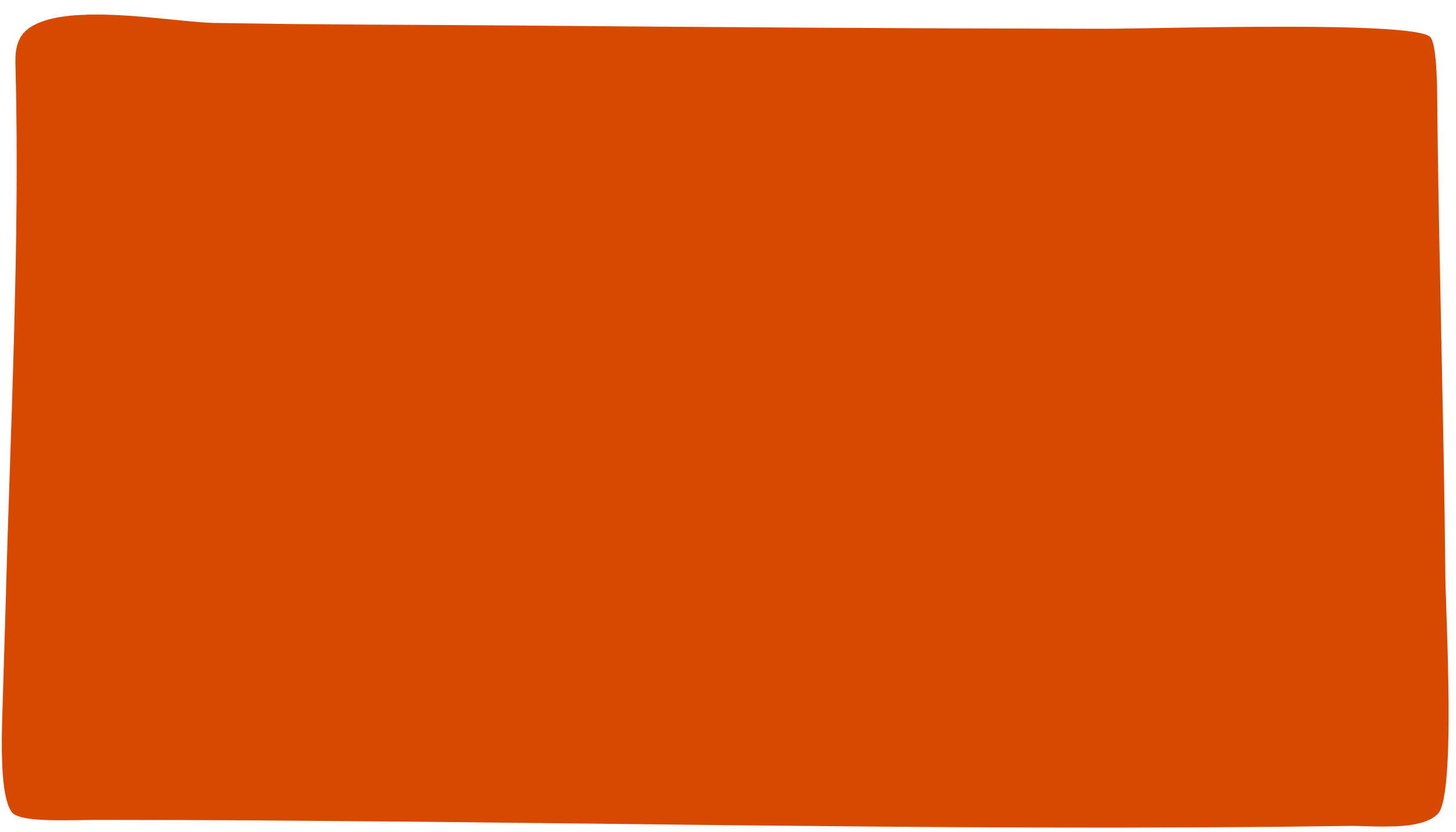 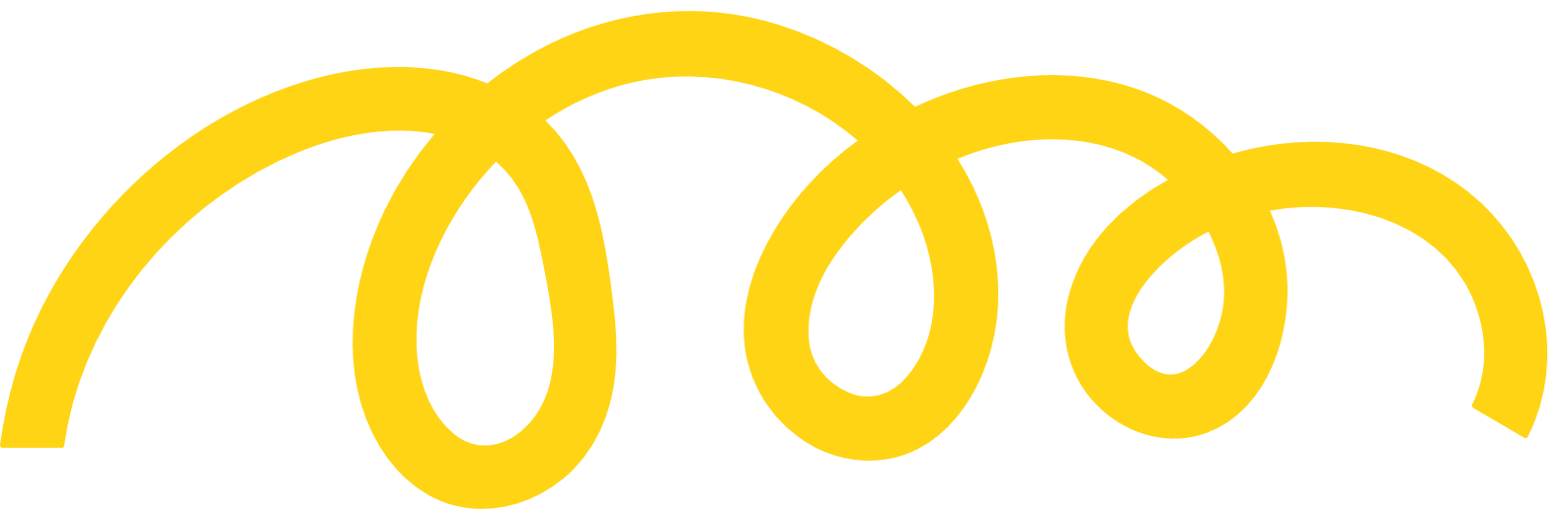 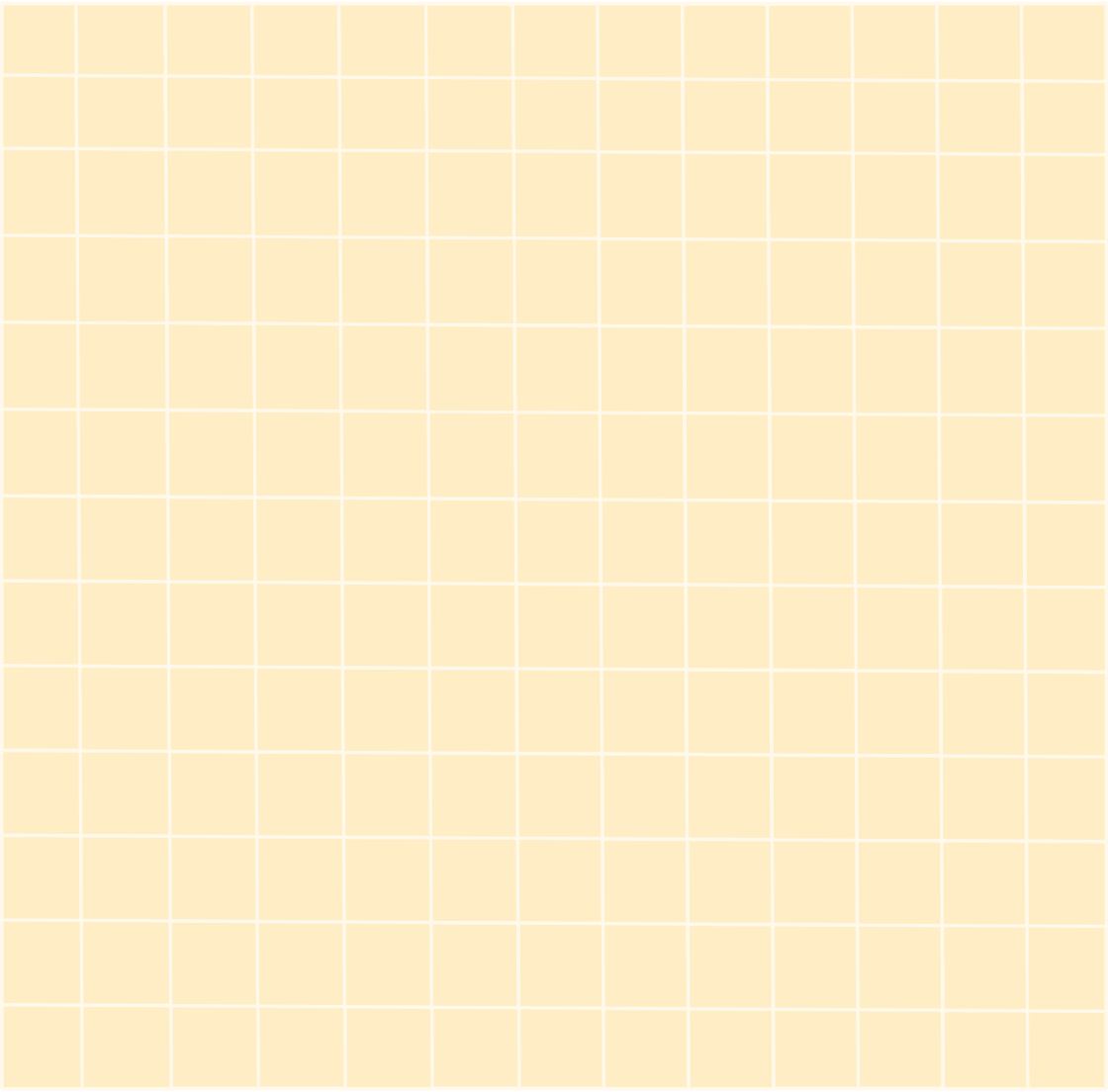 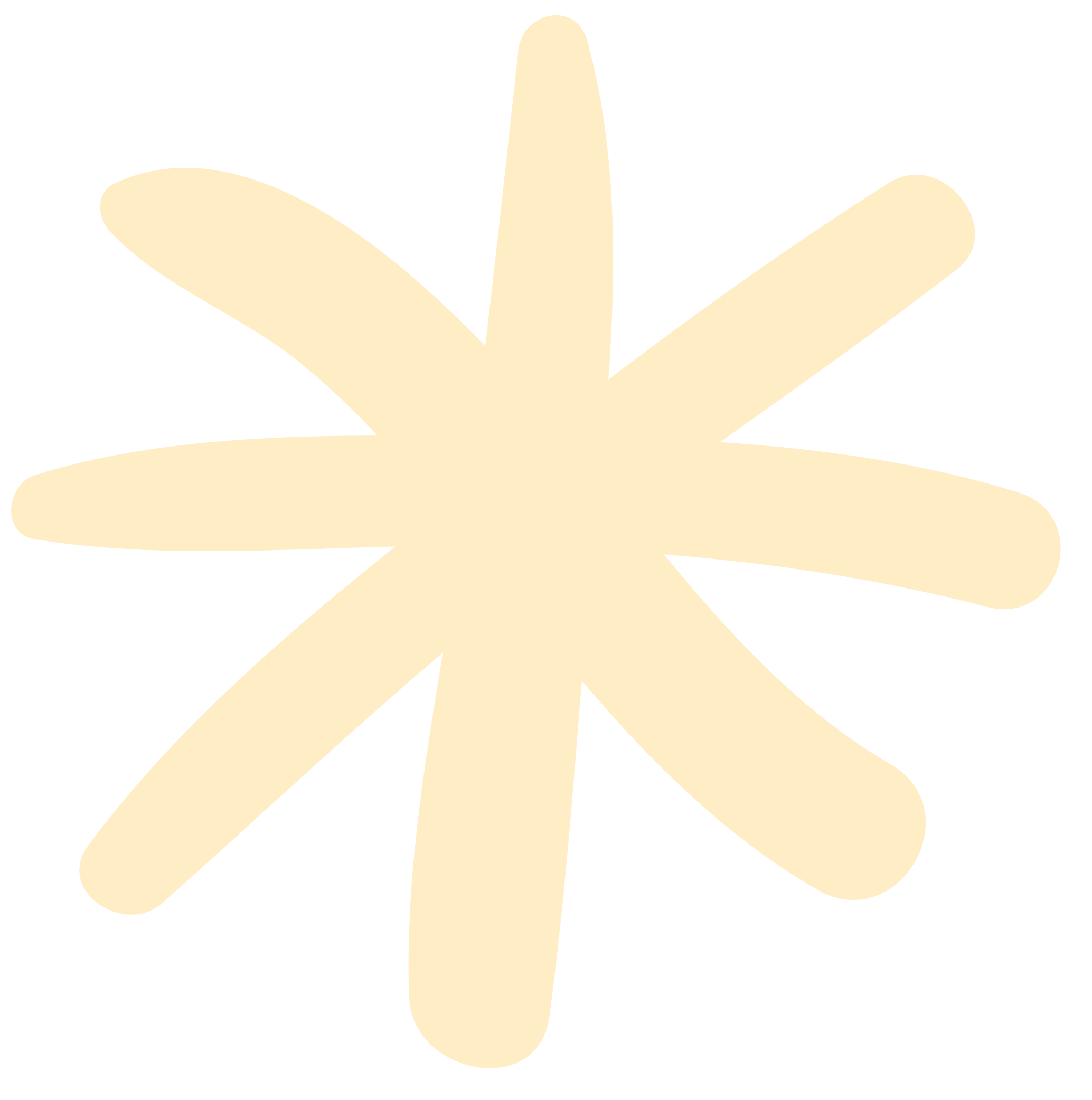 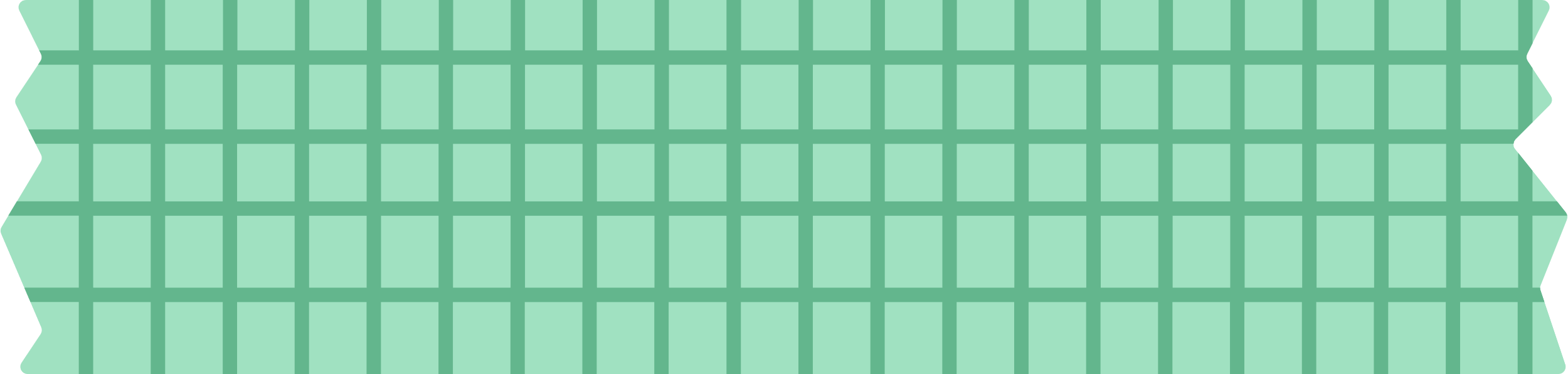 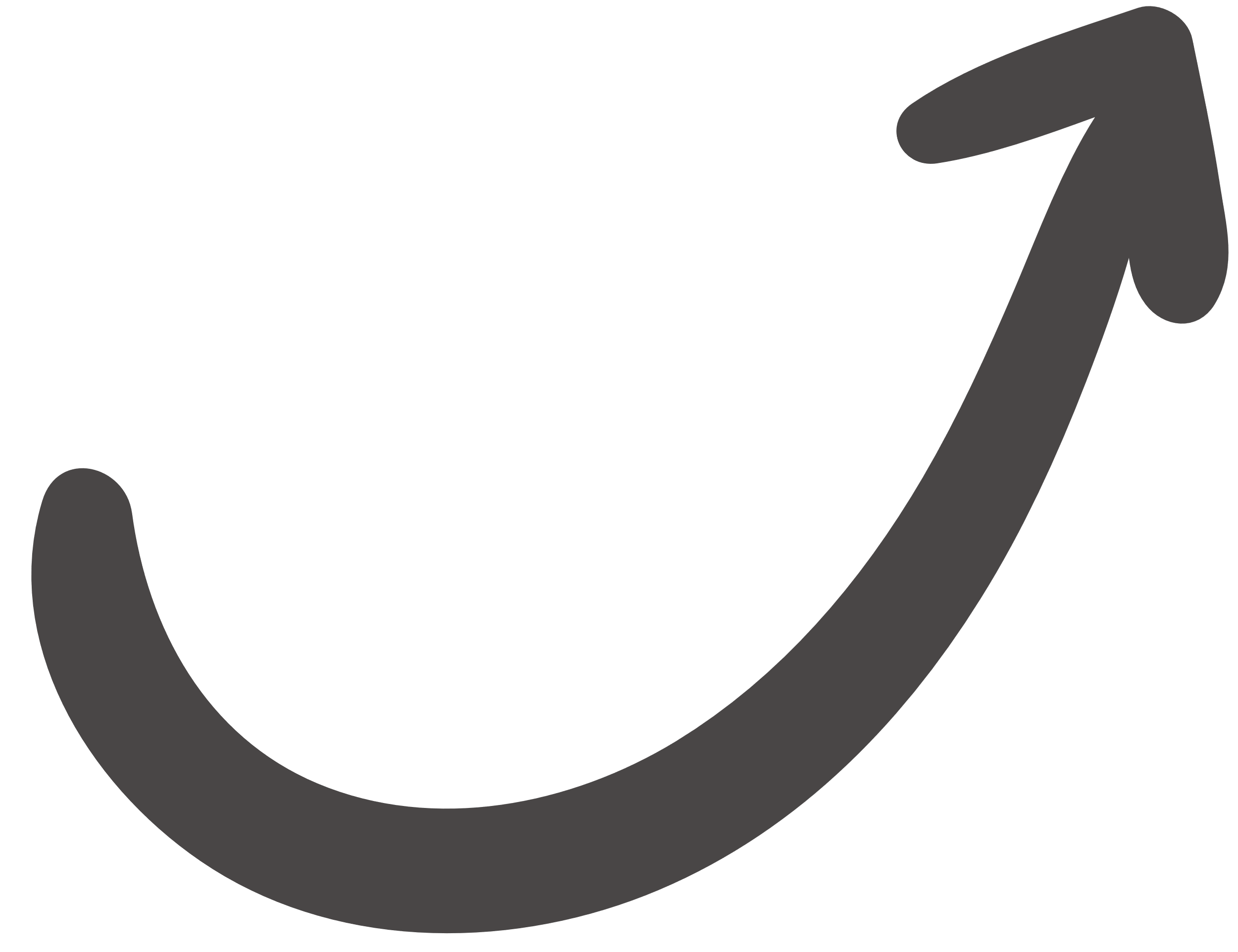 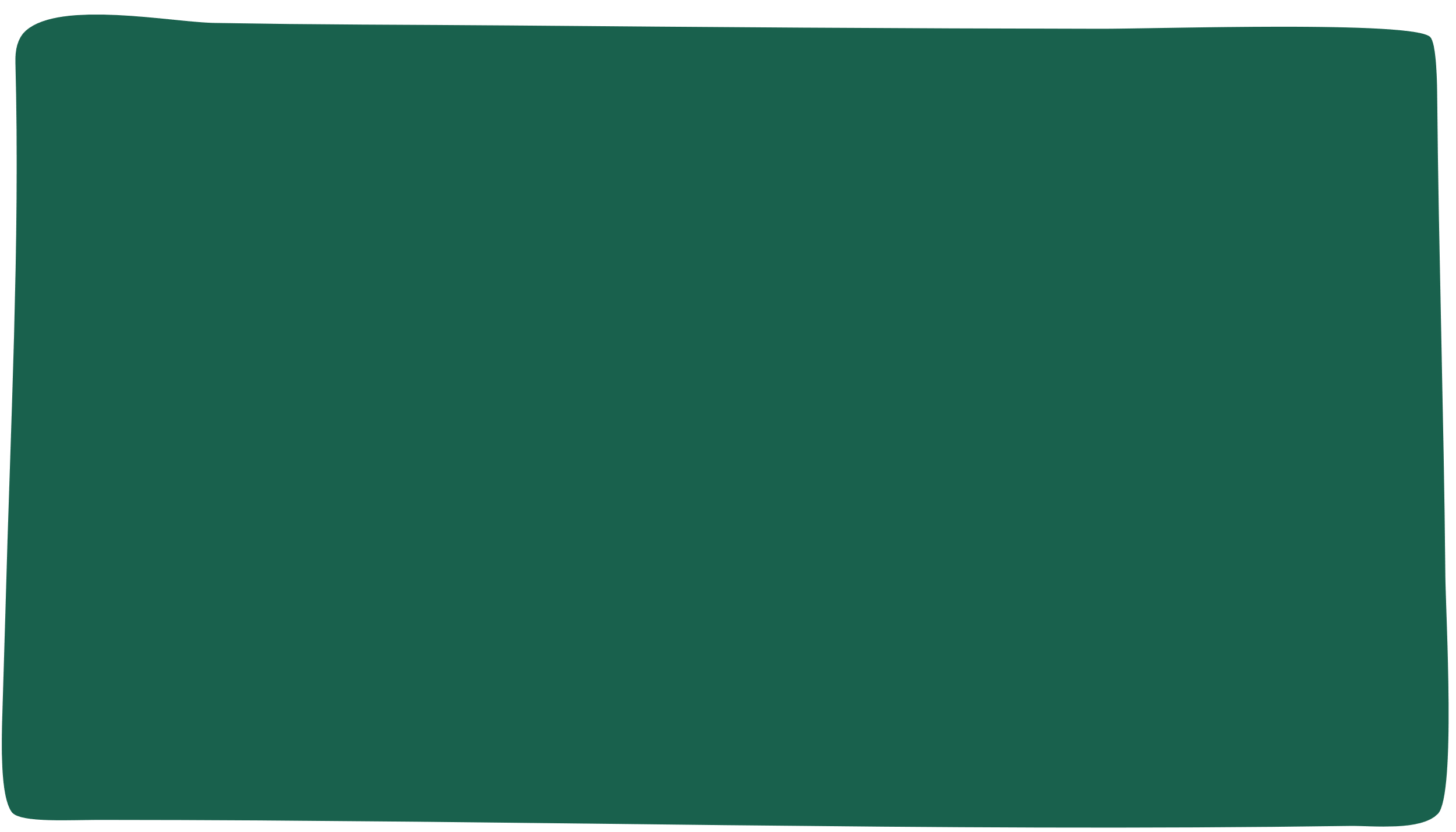 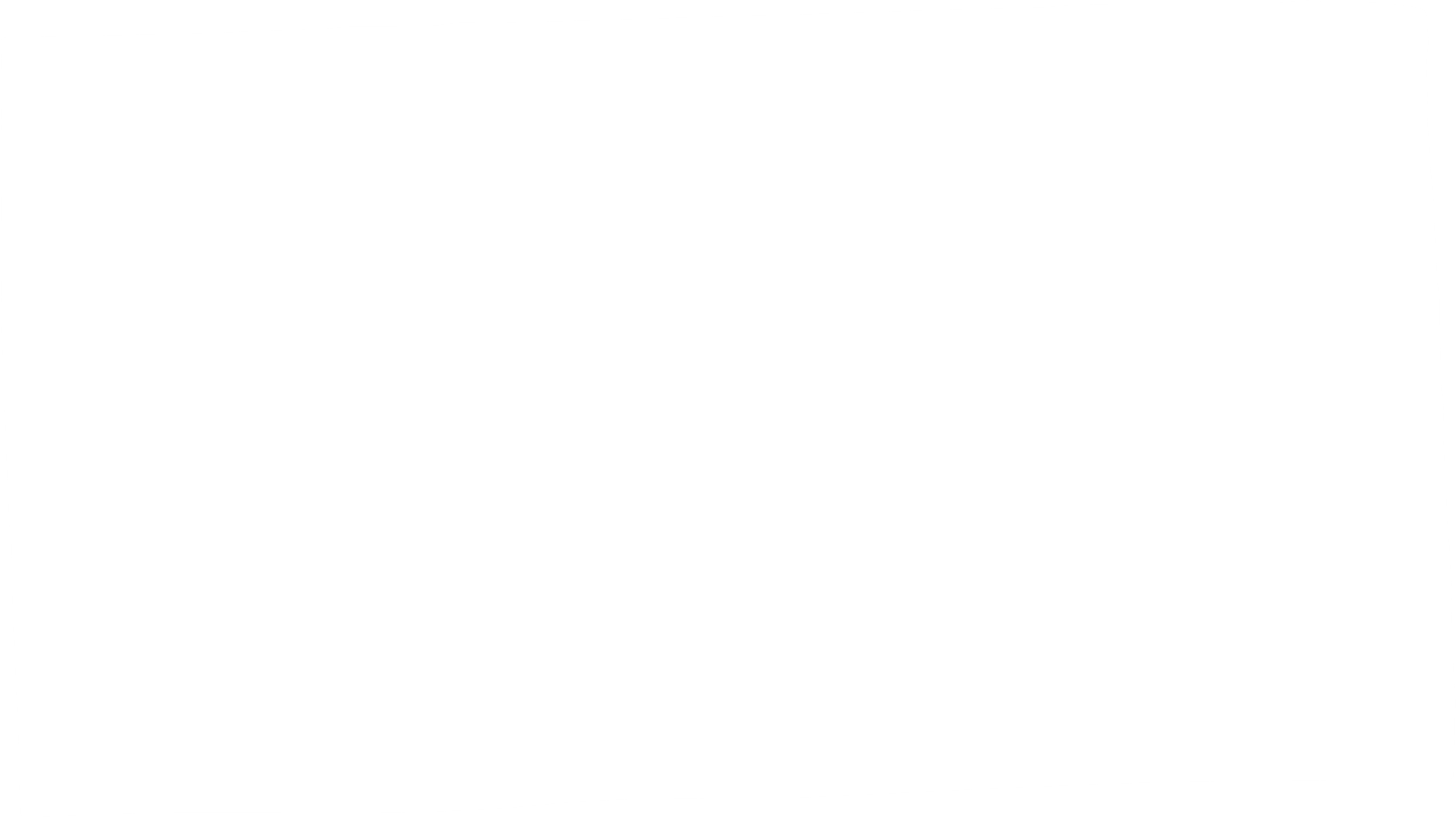 Giải
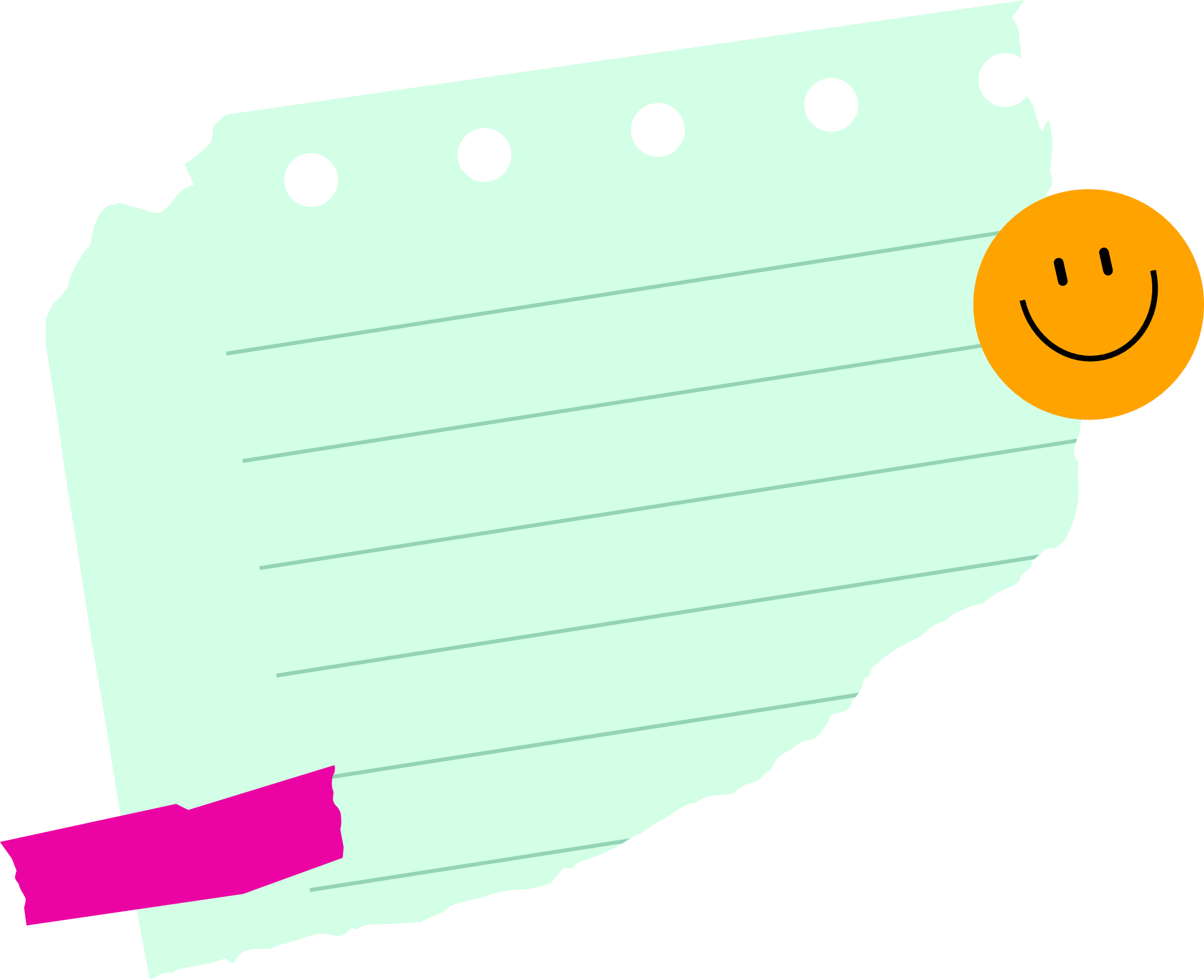 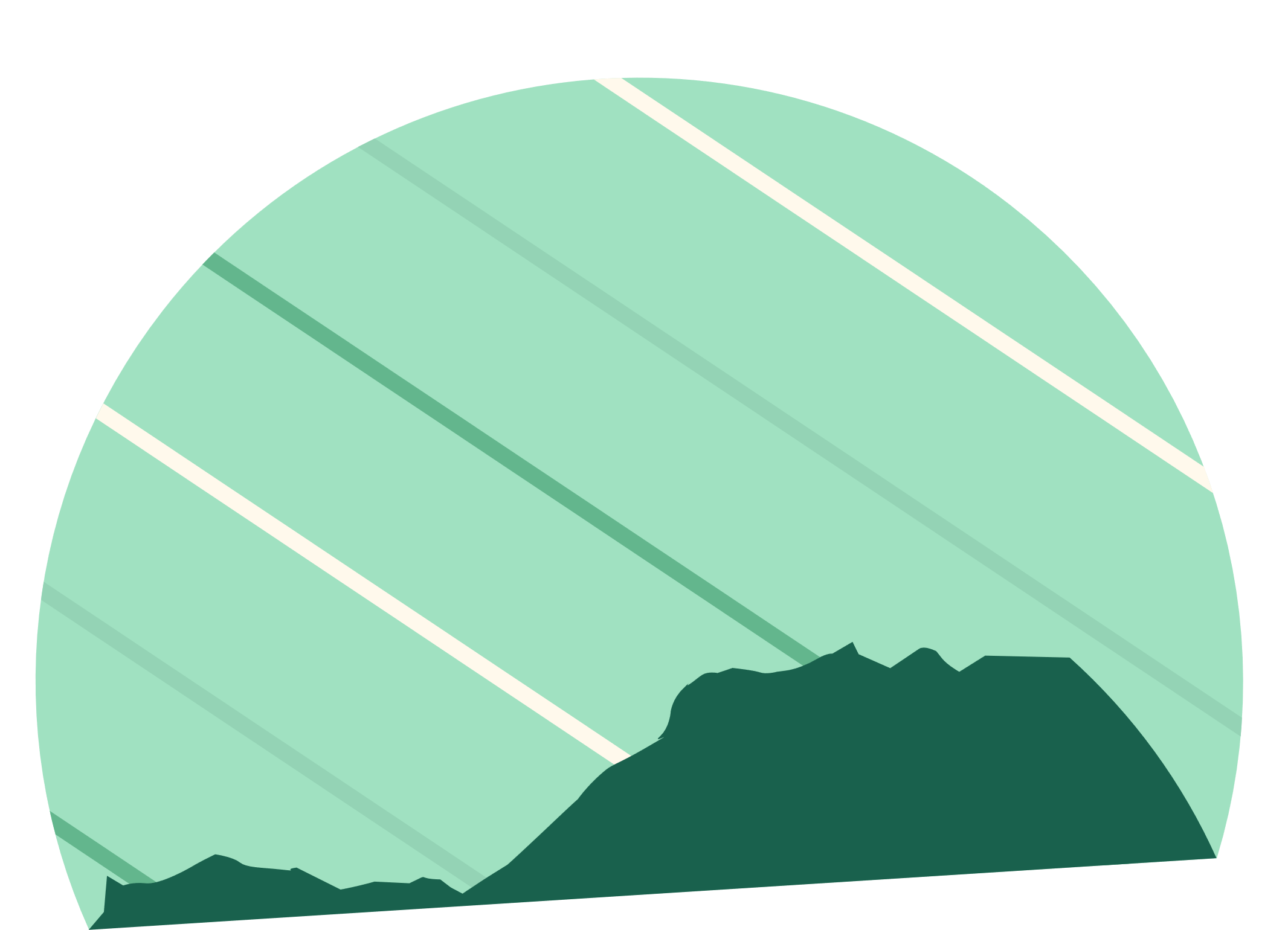 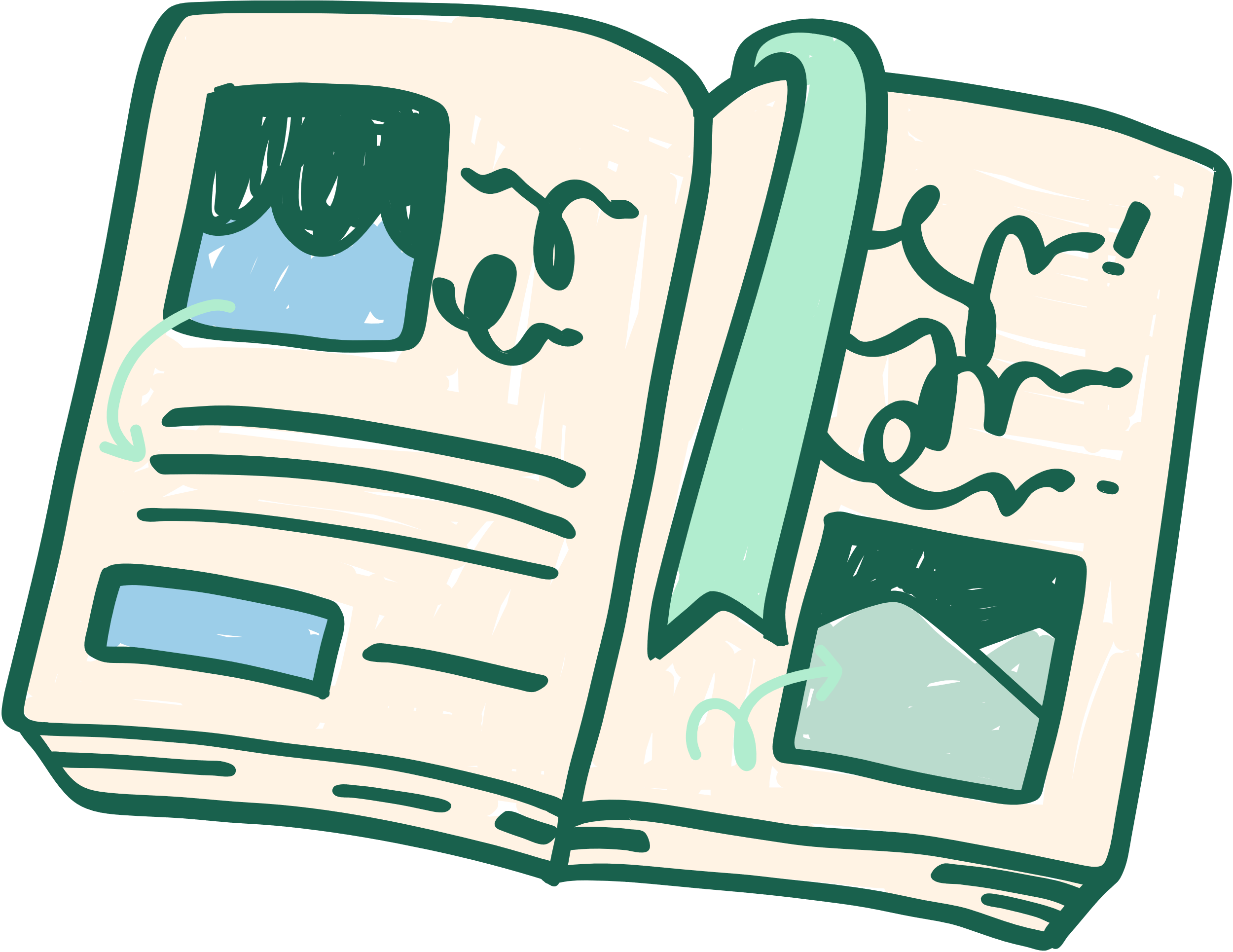 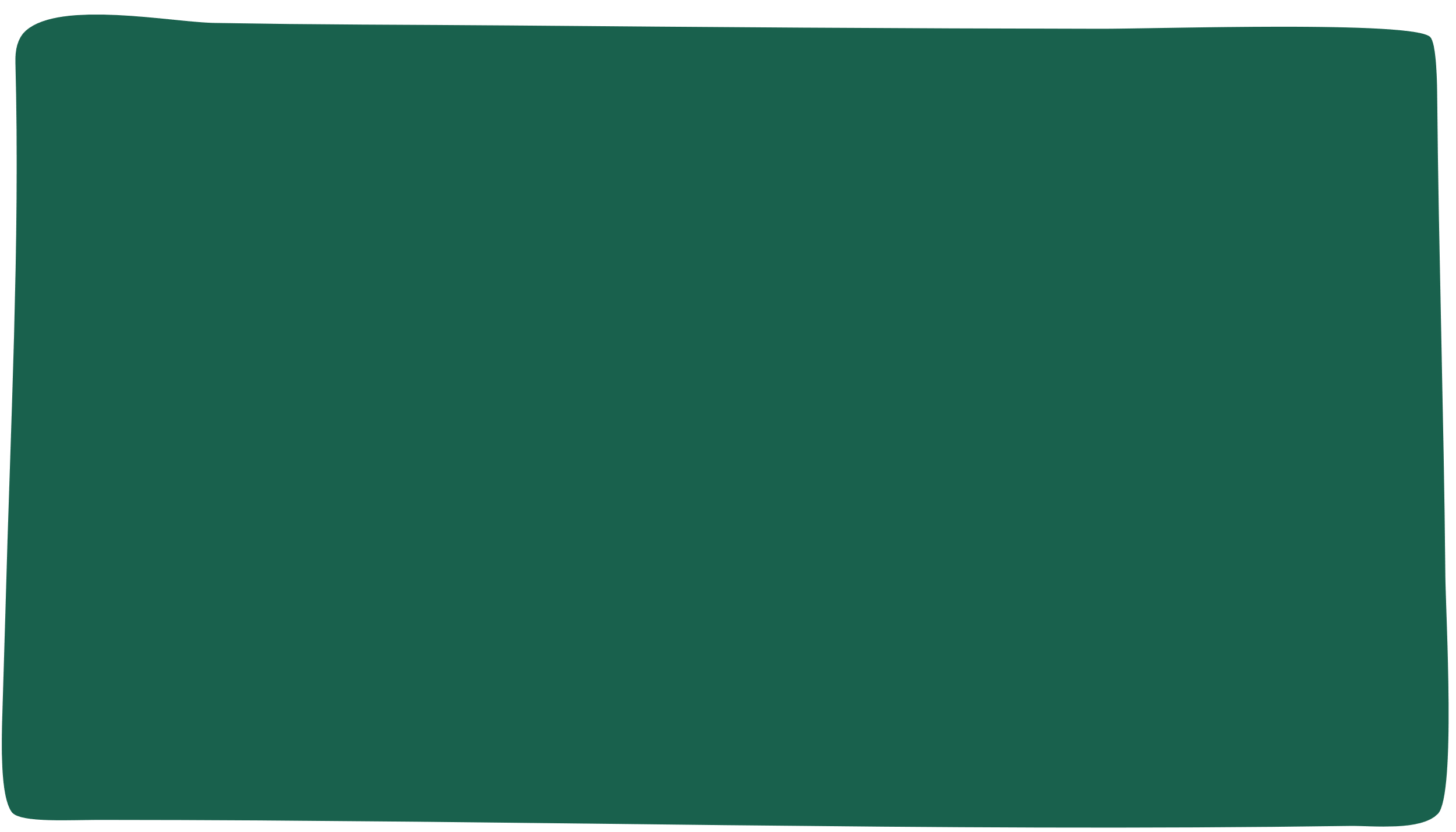 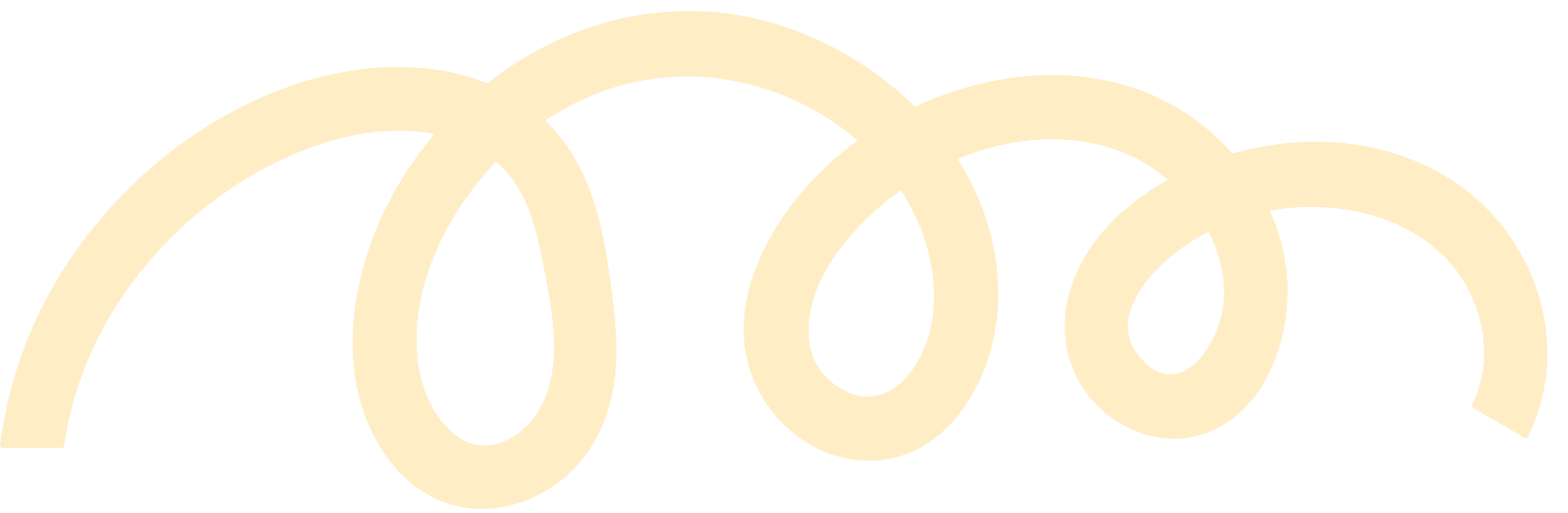 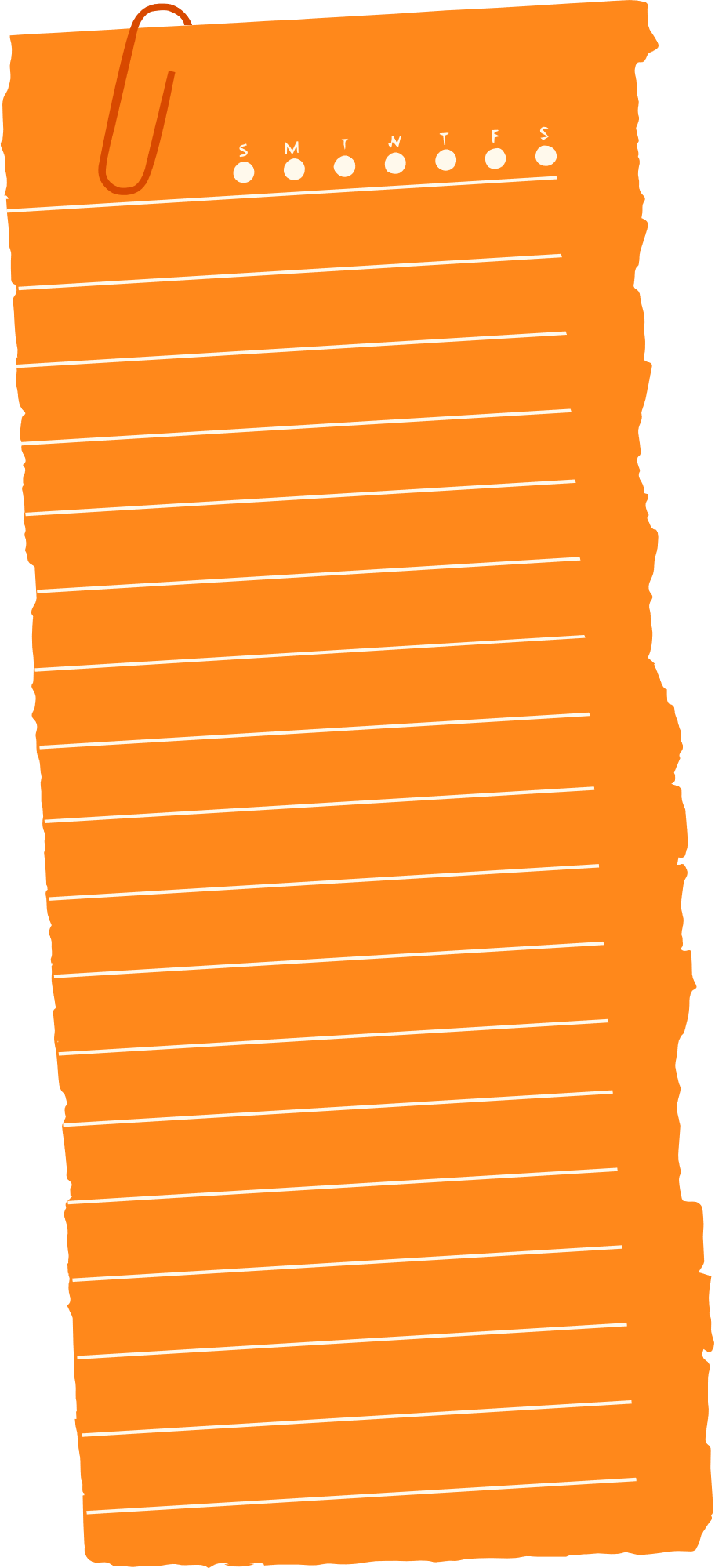 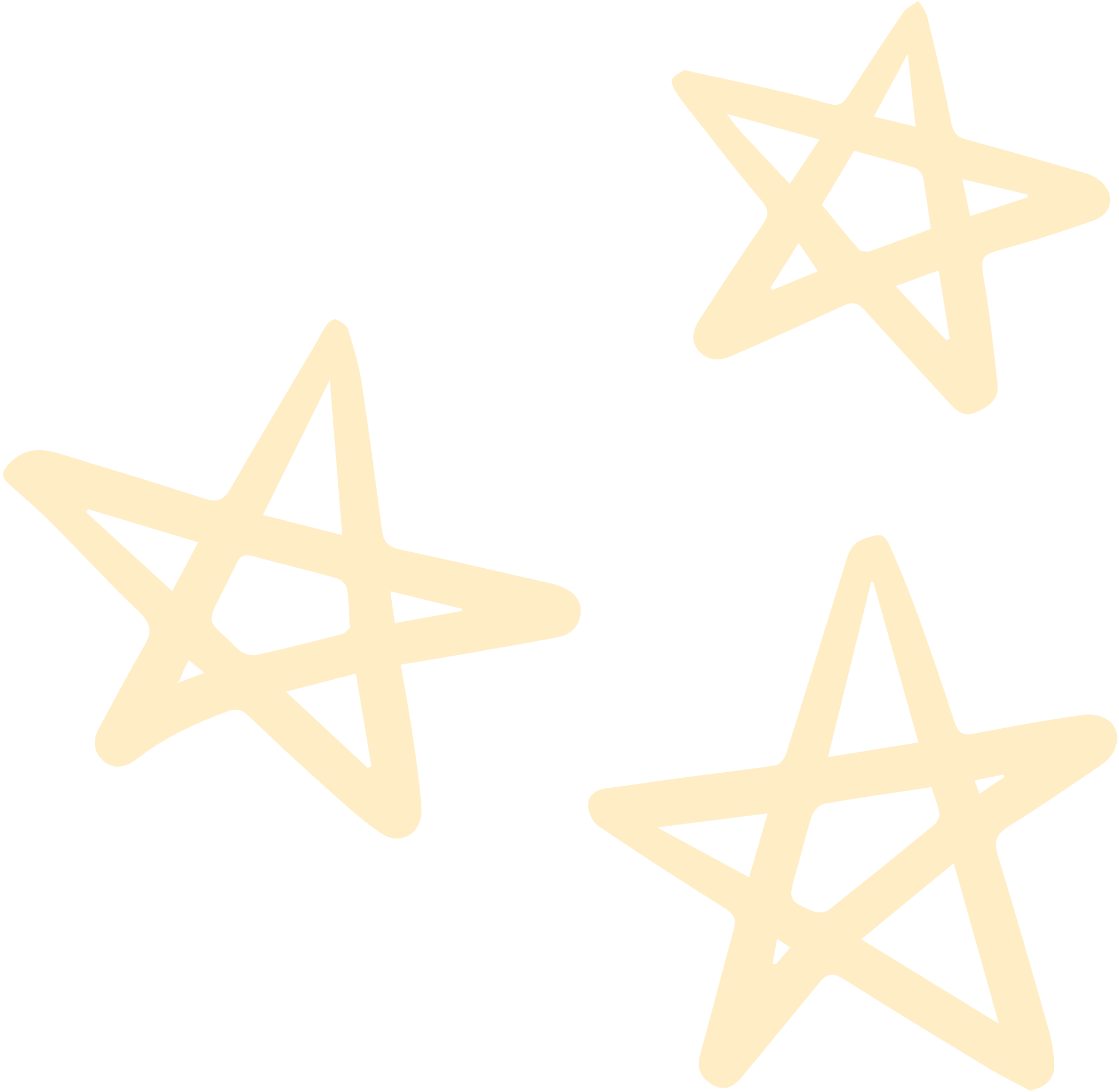 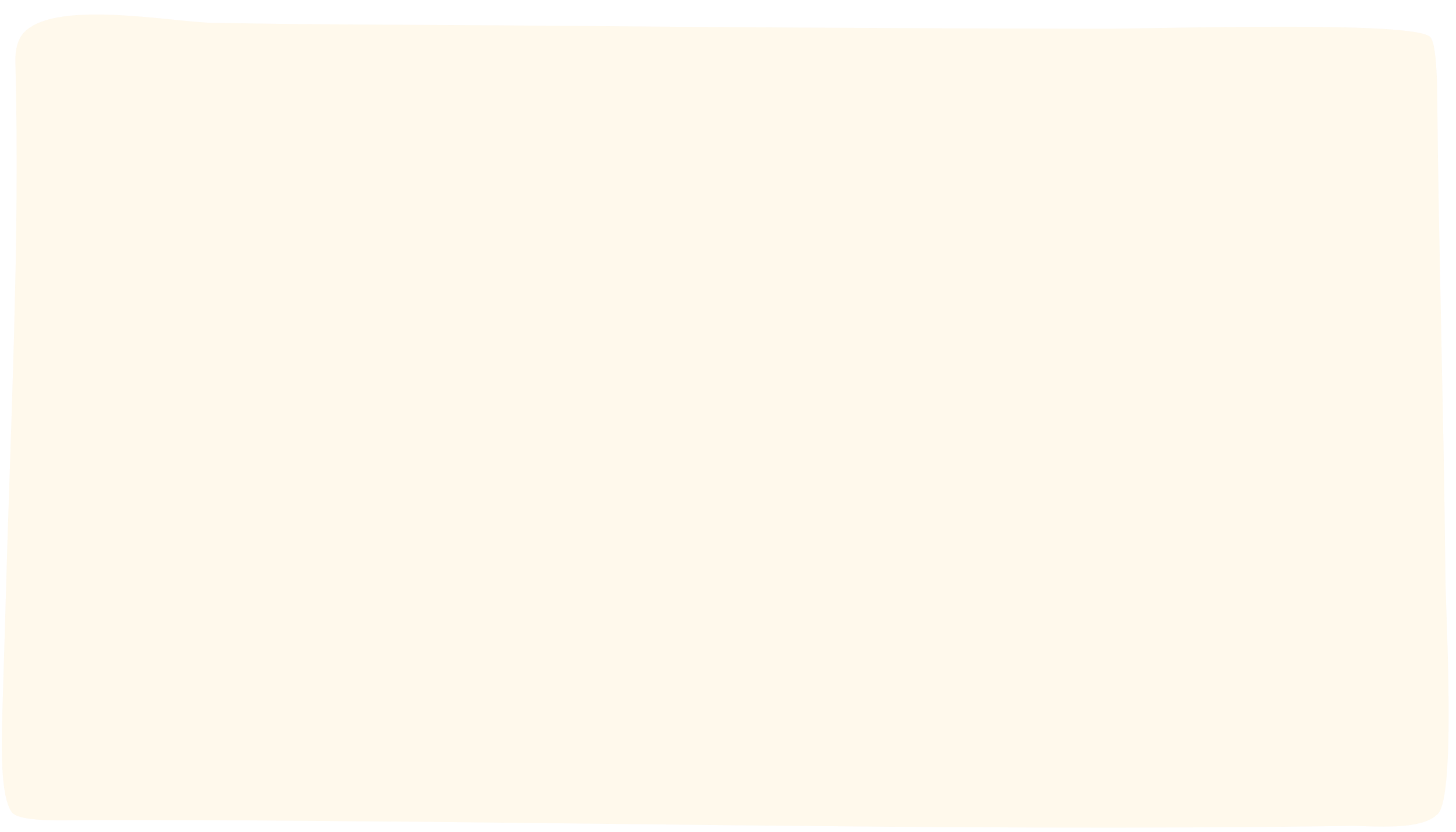 HƯỚNG DẪN VỀ NHÀ
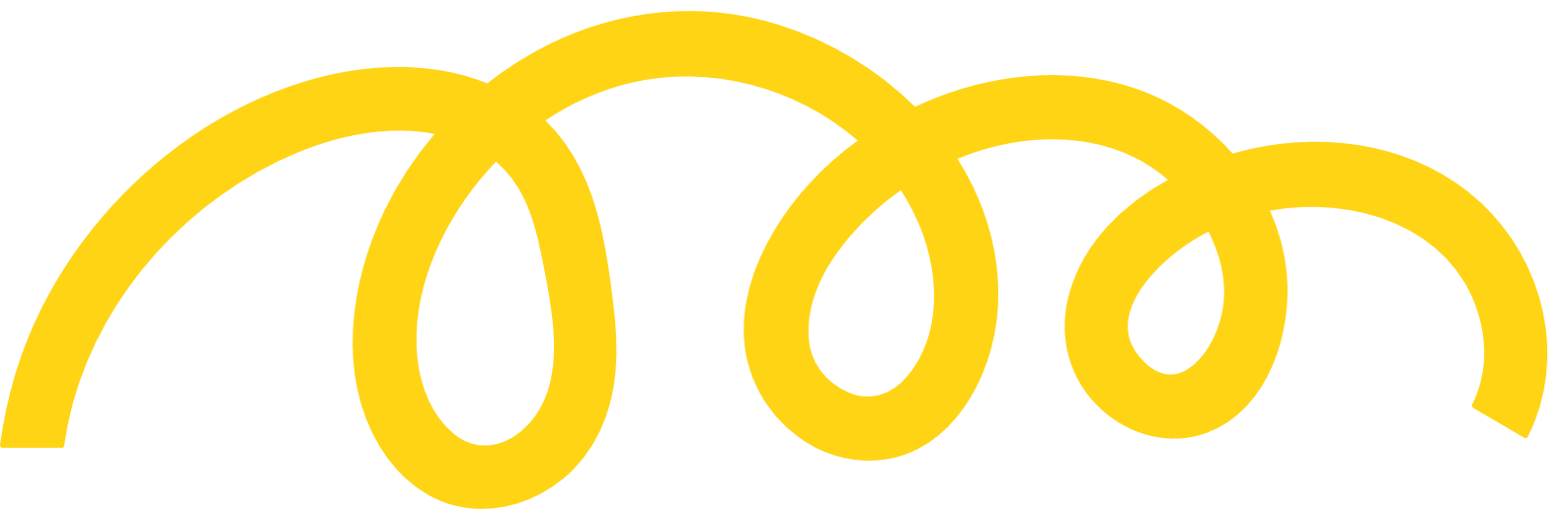 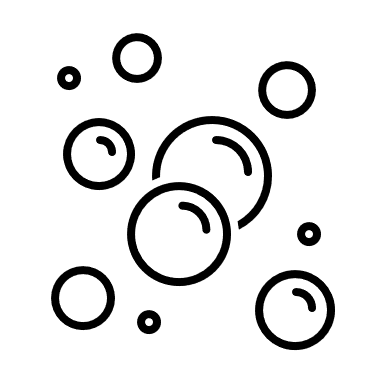 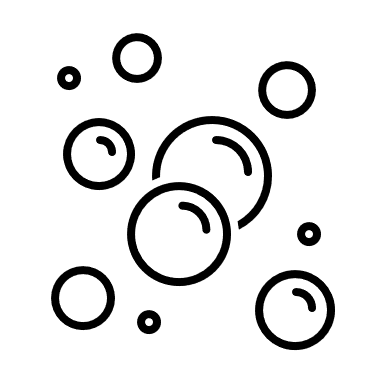 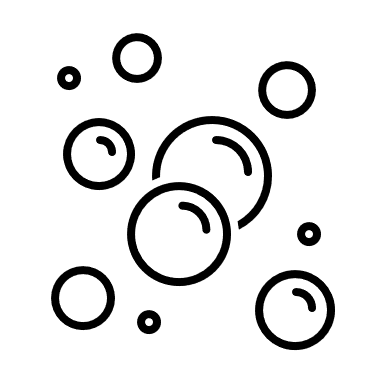 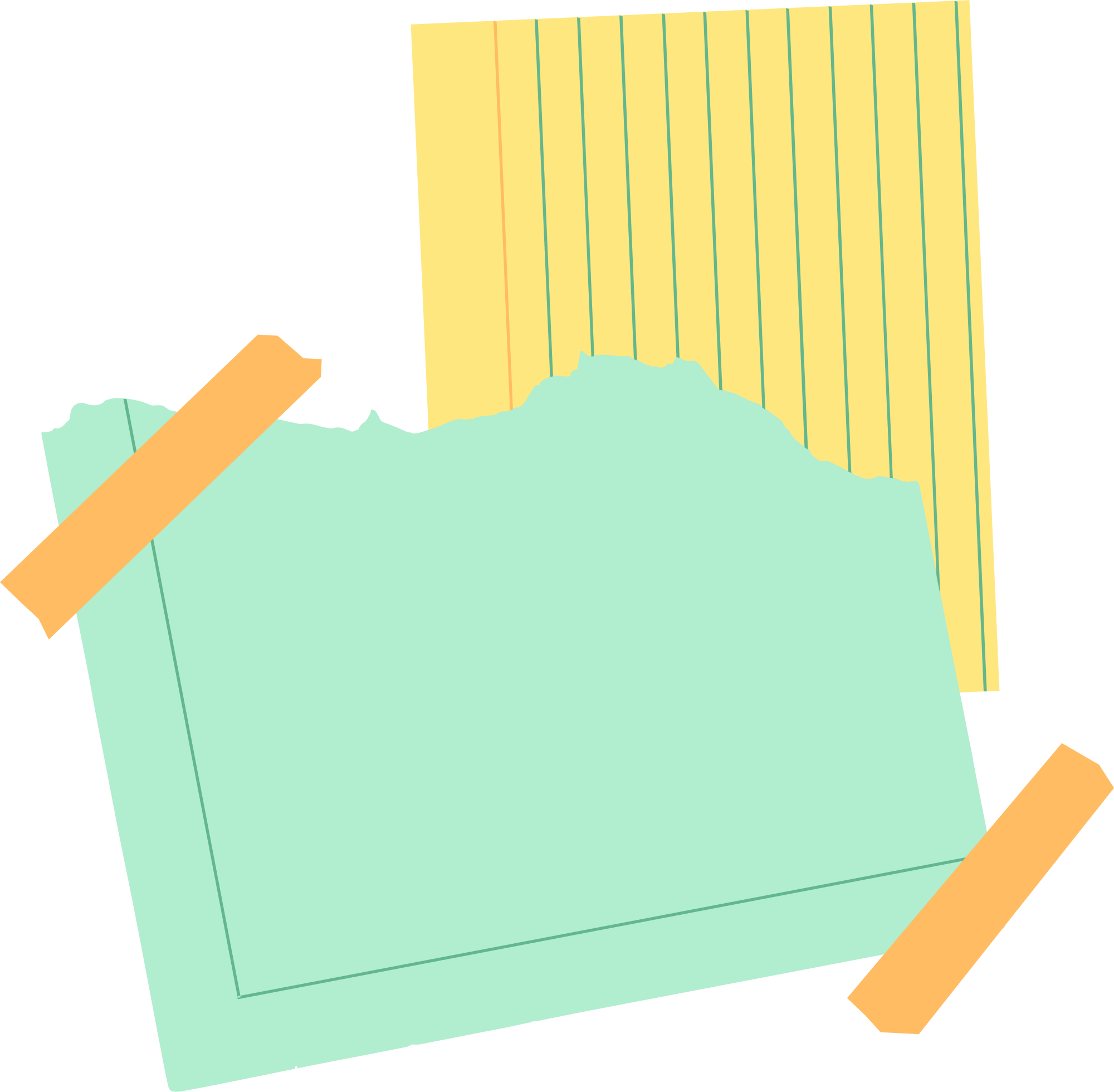 Chuẩn bị bài mới “Bài 6. Dãy tỉ số bằng nhau”.
Ghi nhớ kiến thức trong bài.
Hoàn thành bài tập trong SBT.
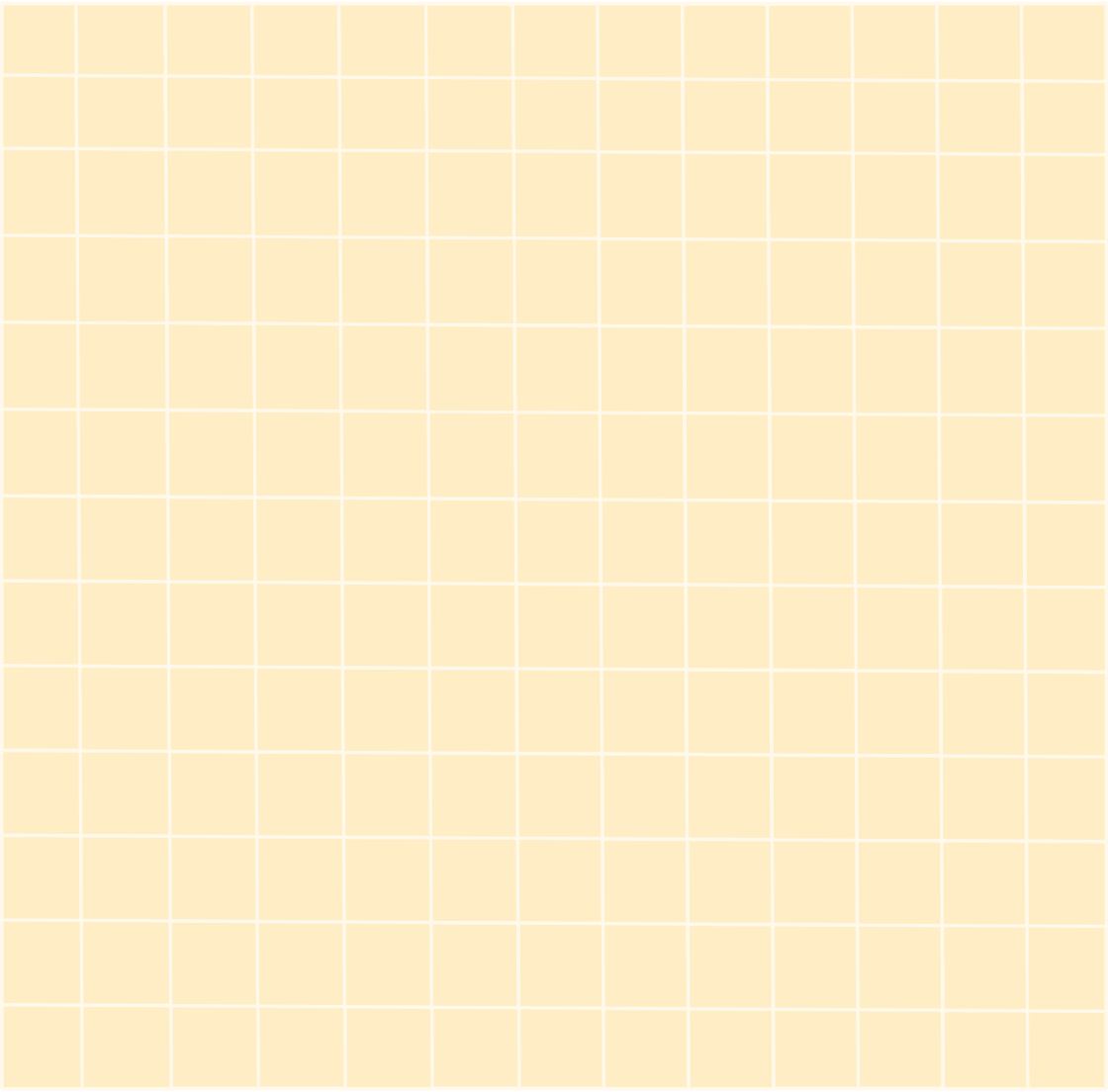 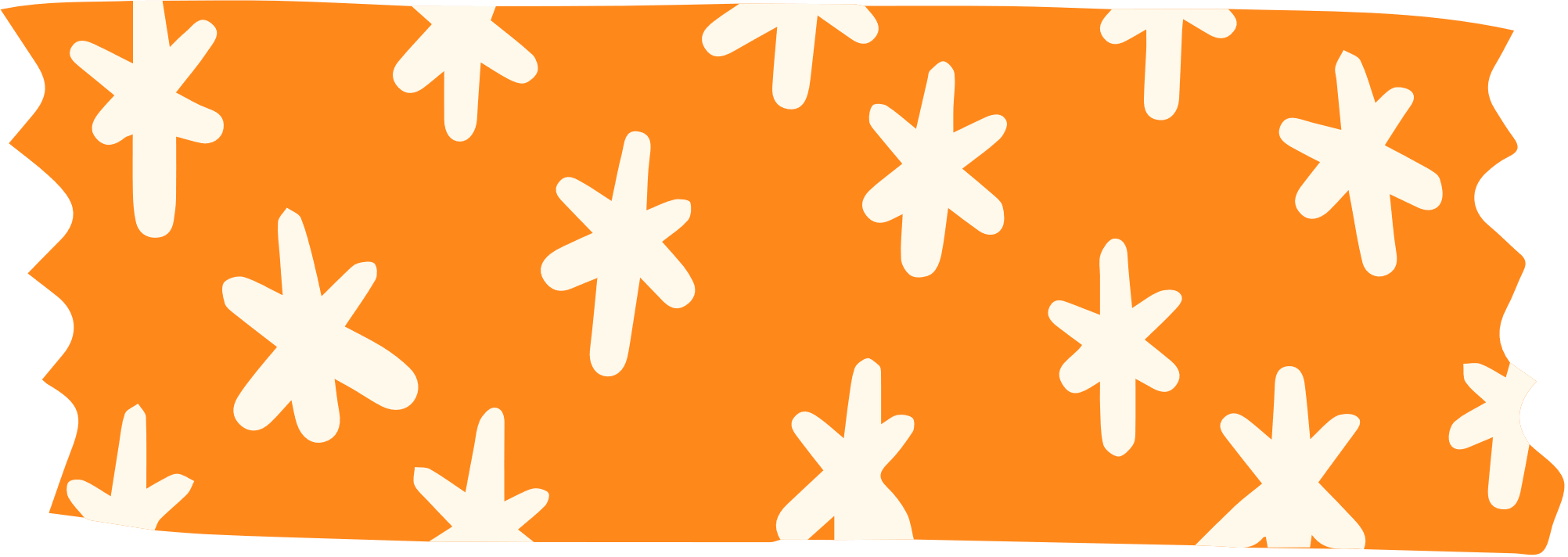 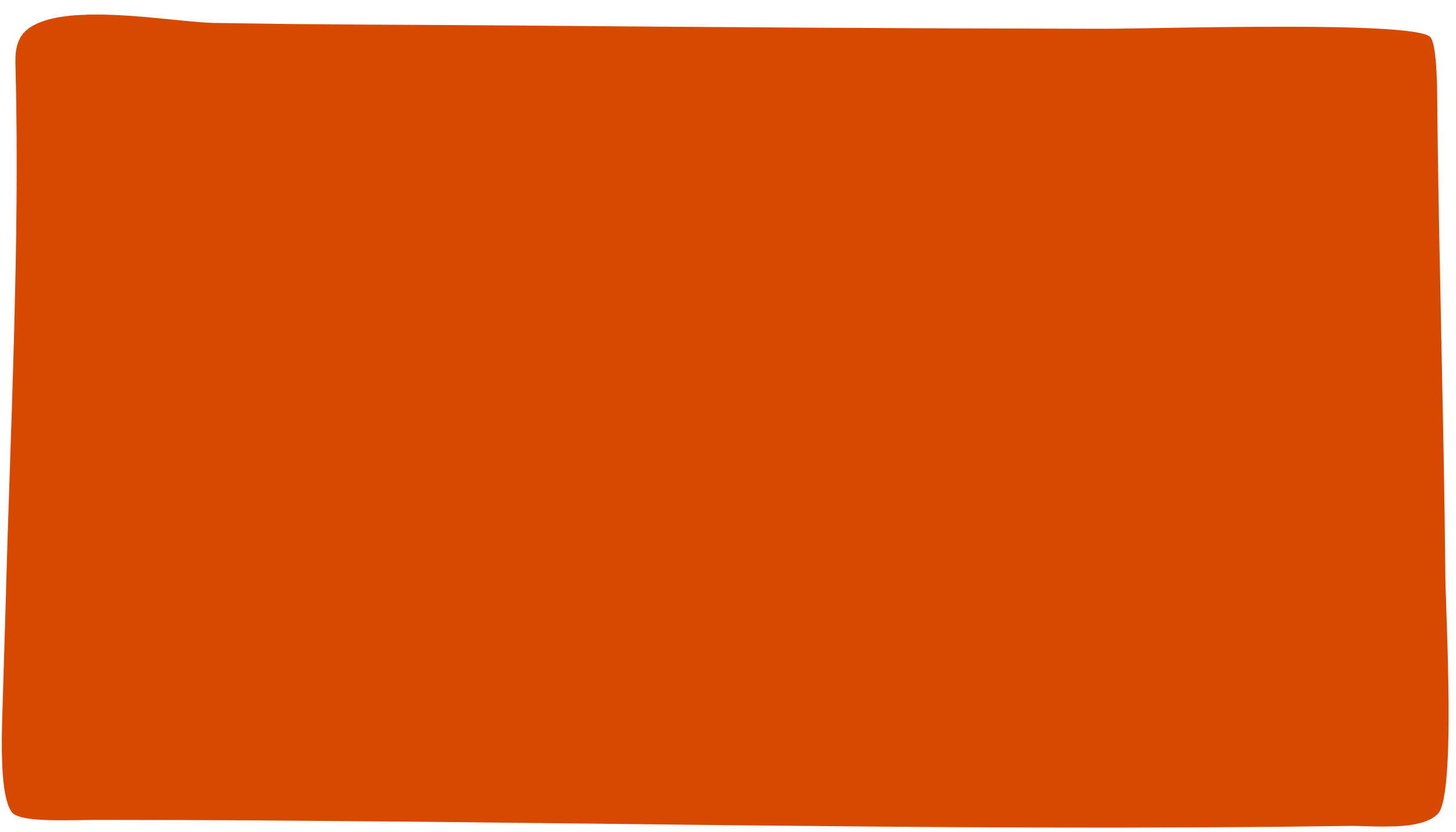 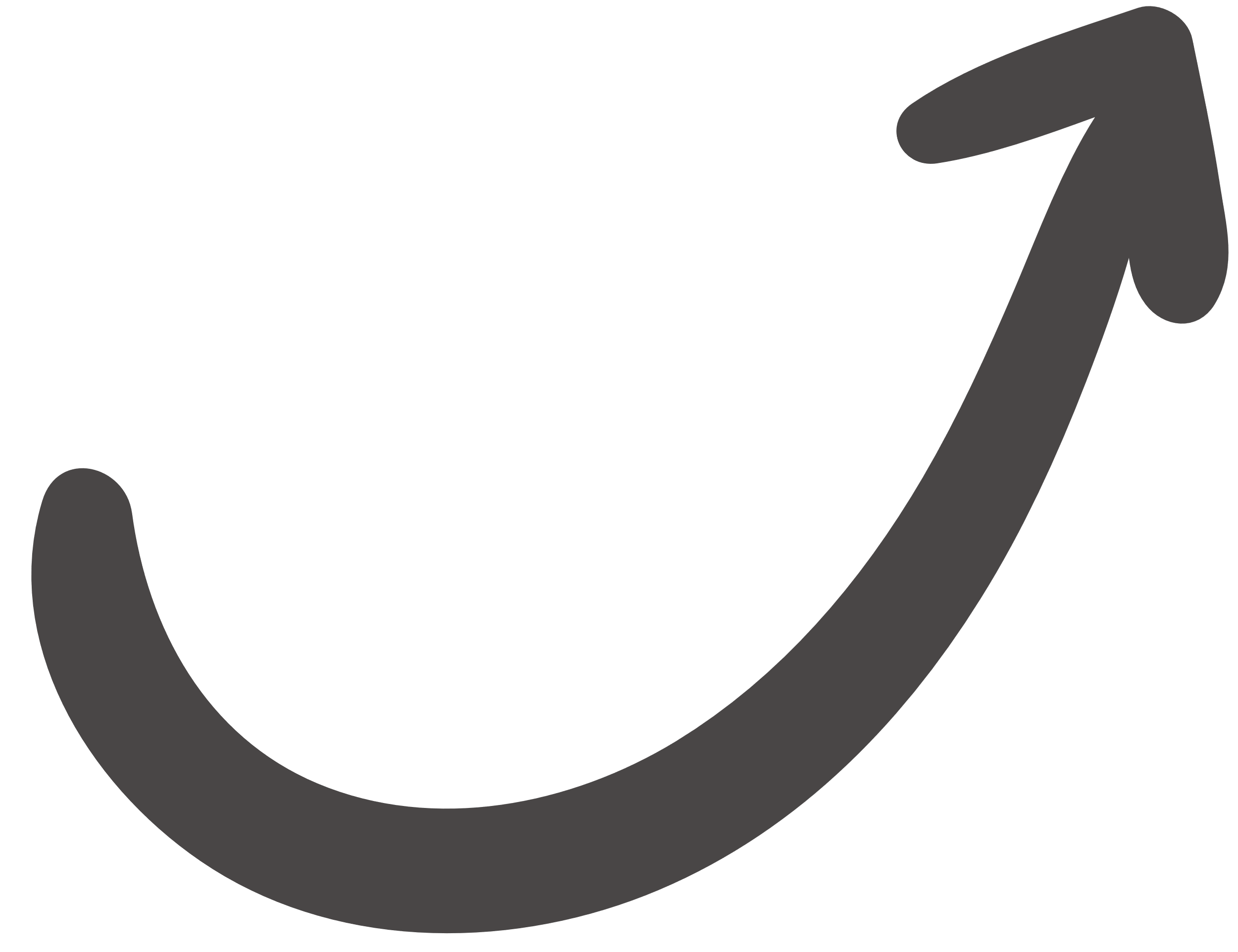 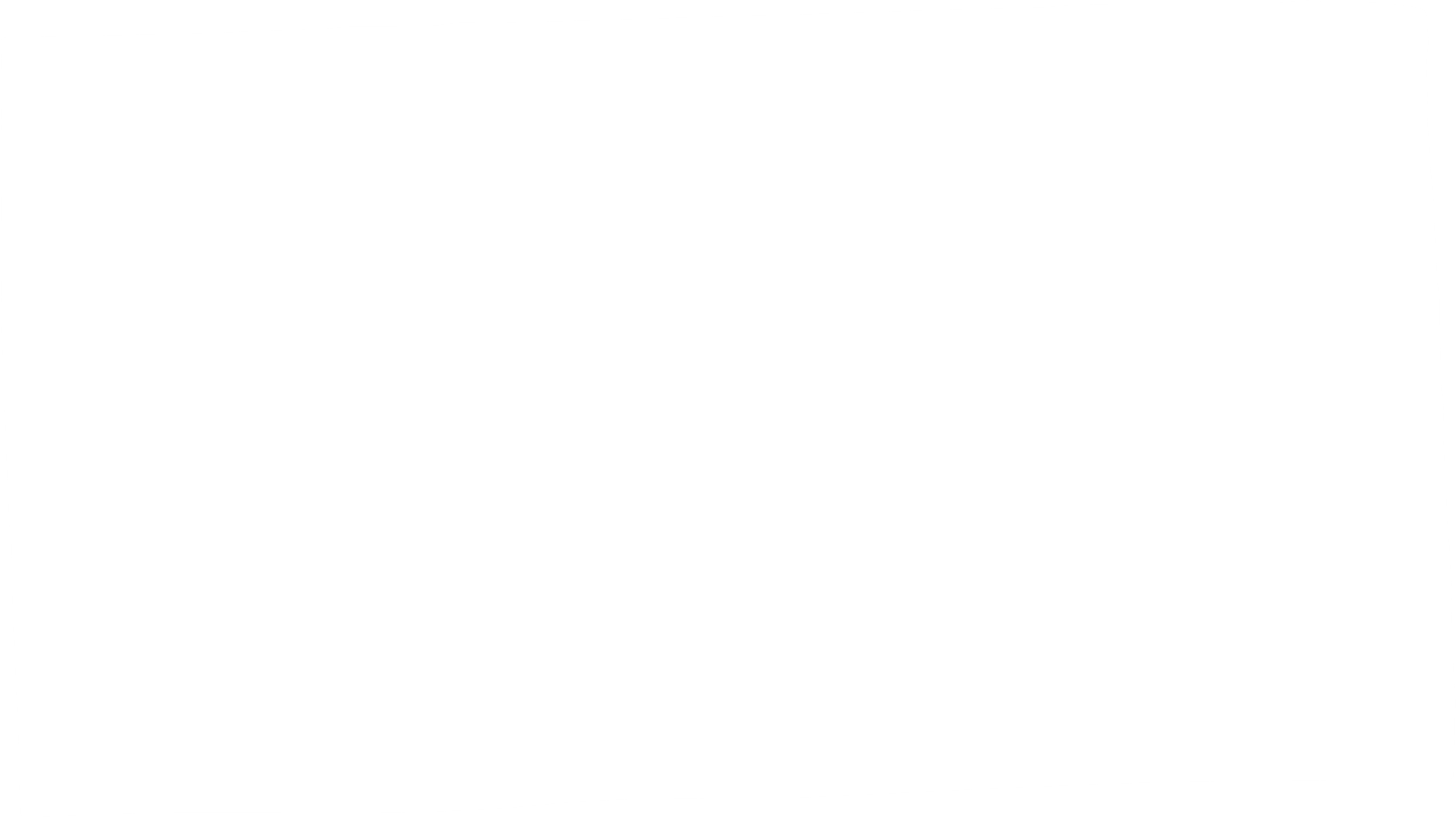 CẢM ƠN CÁC EM ĐÃ LẮNG NGHE BÀI GIẢNG
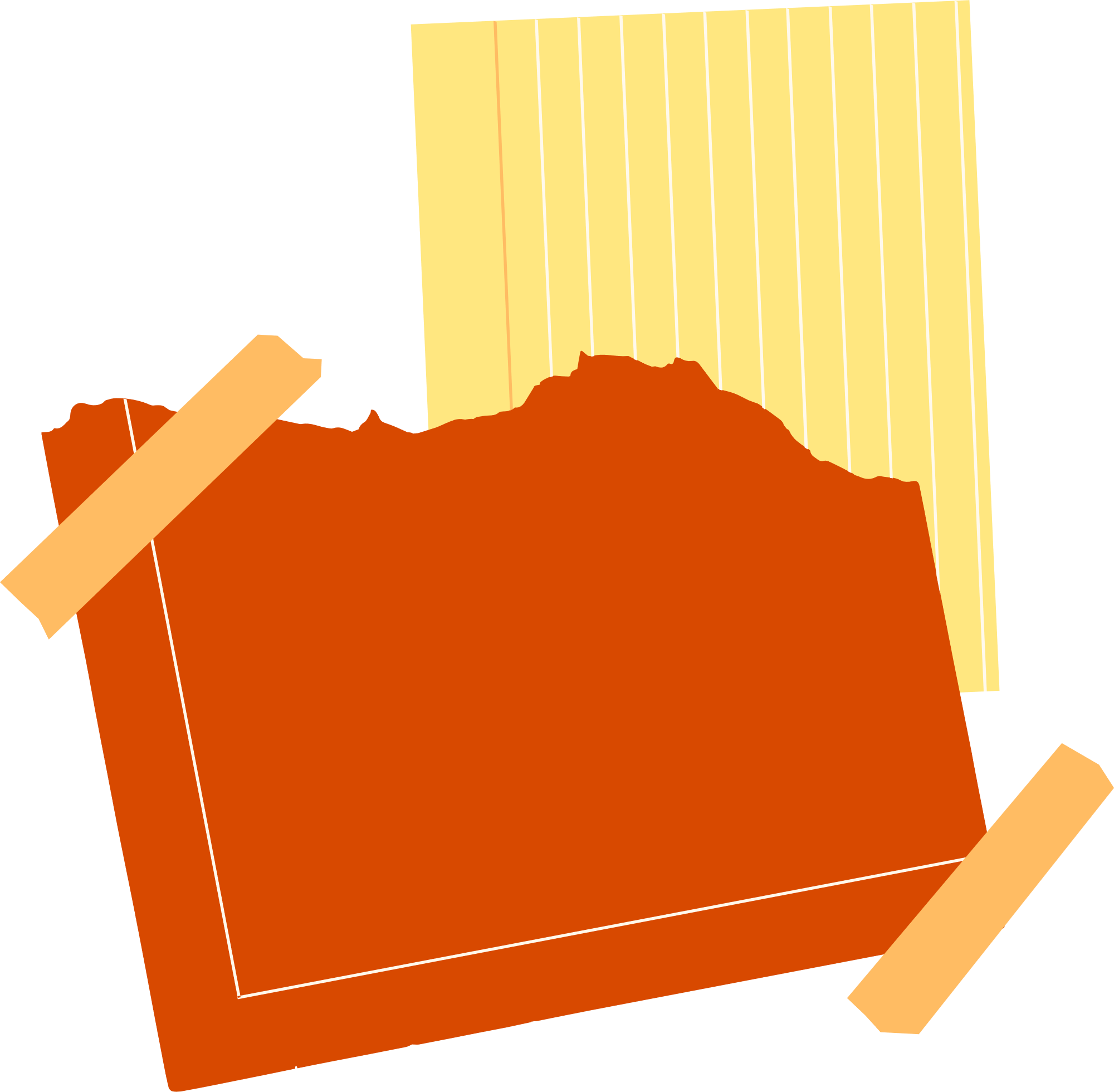 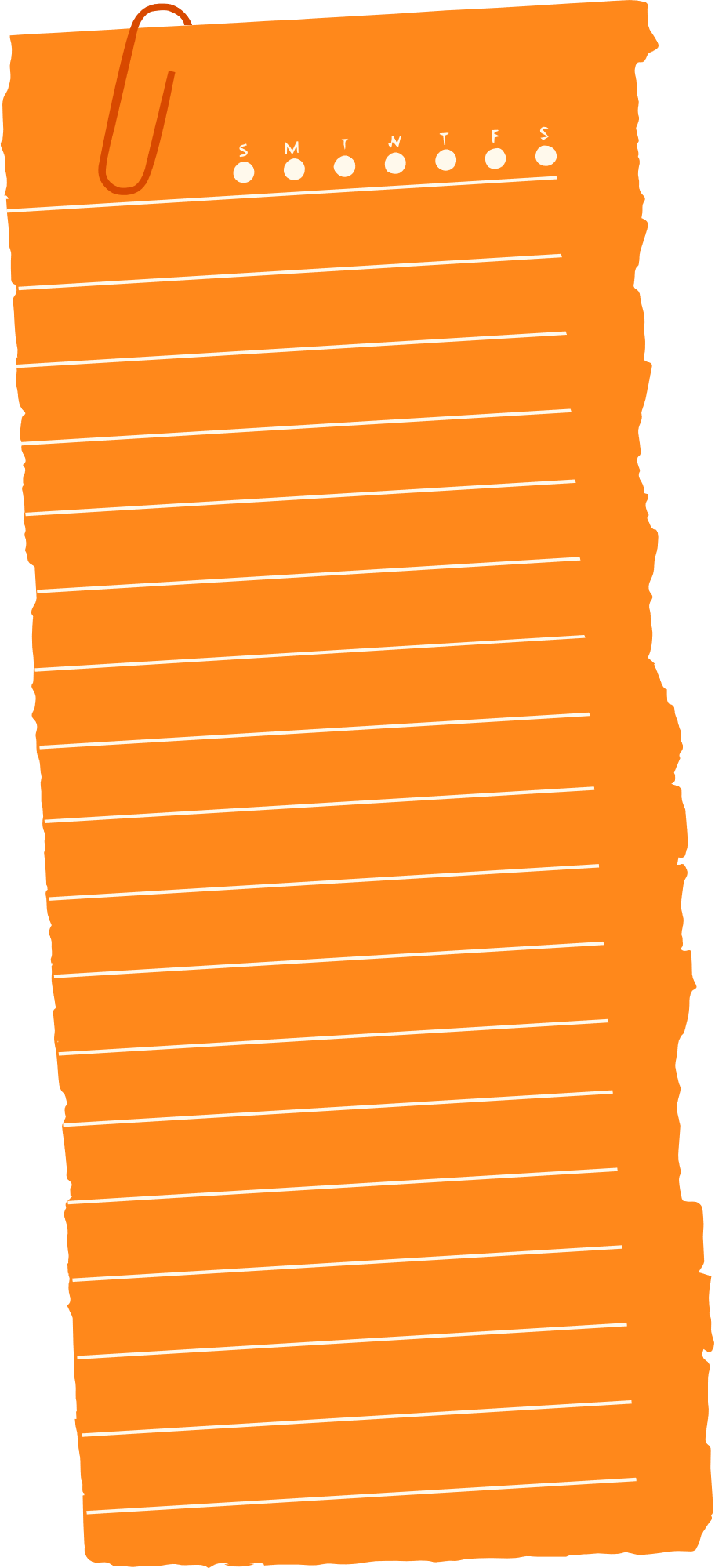 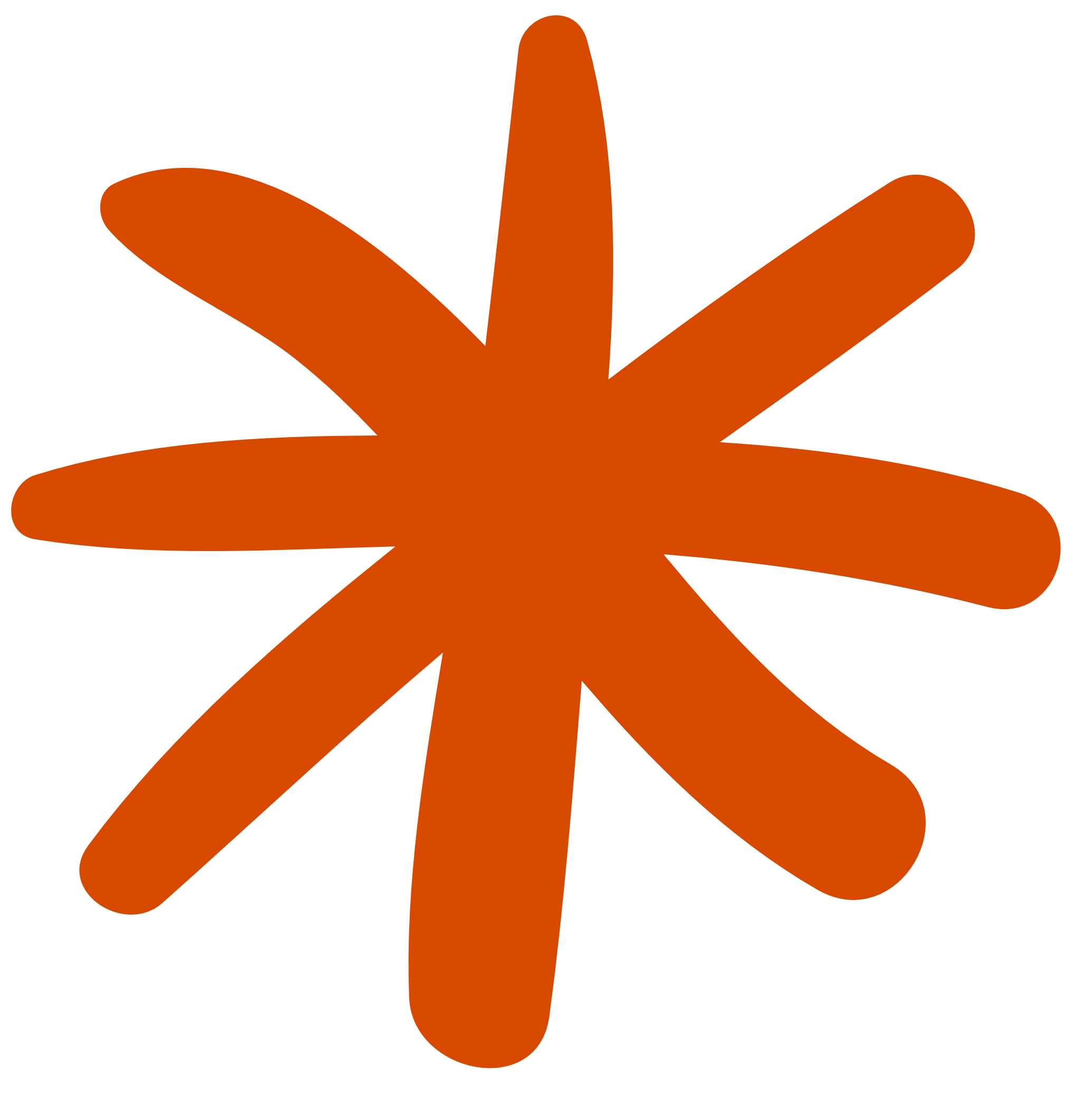 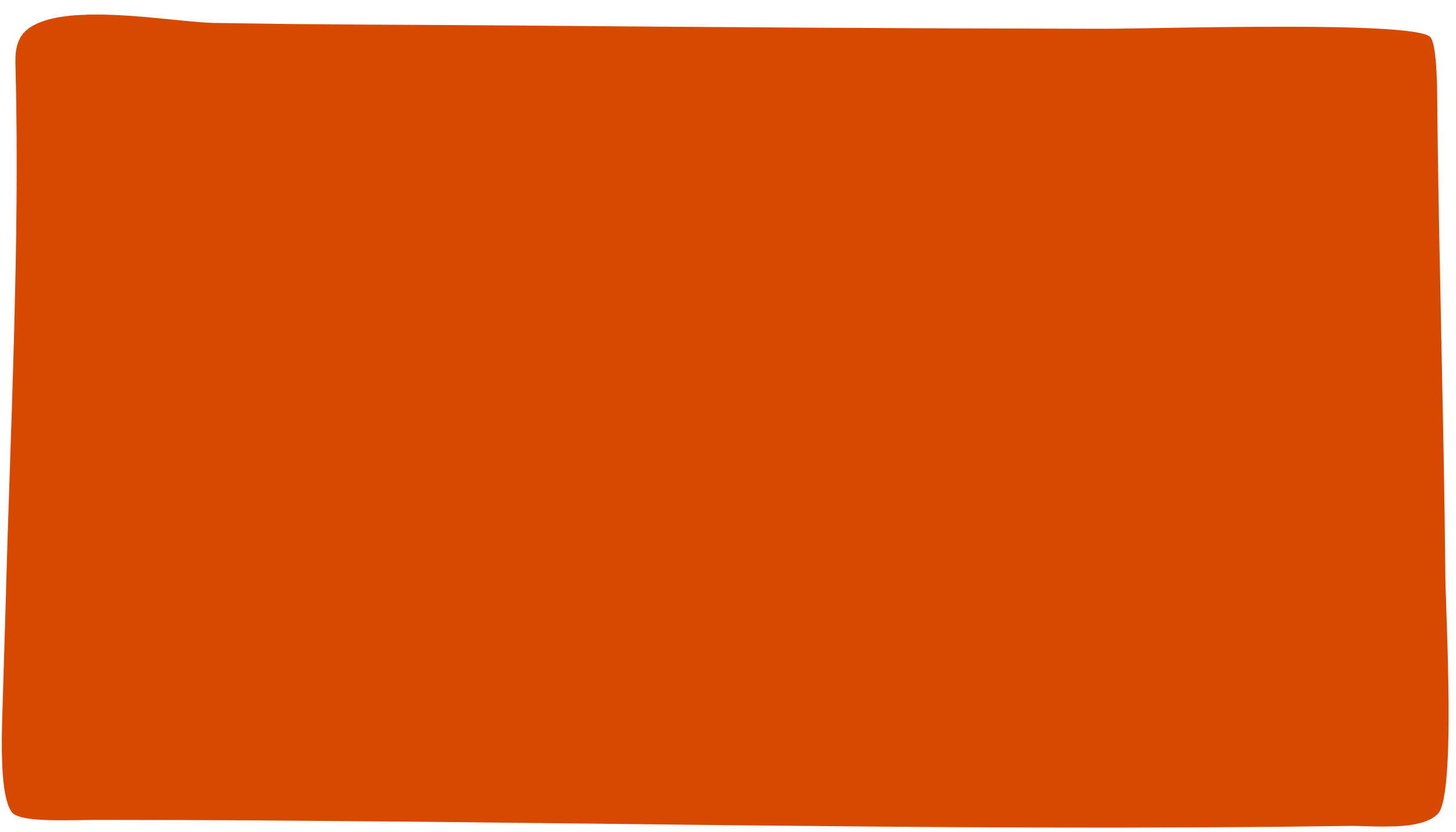 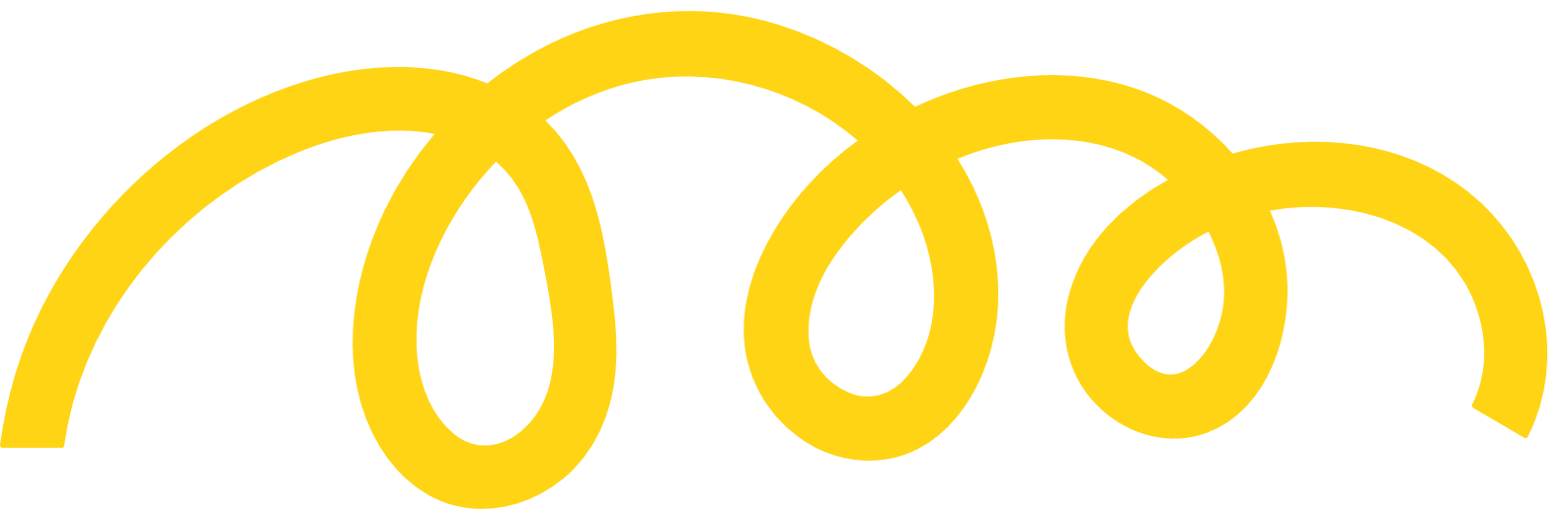